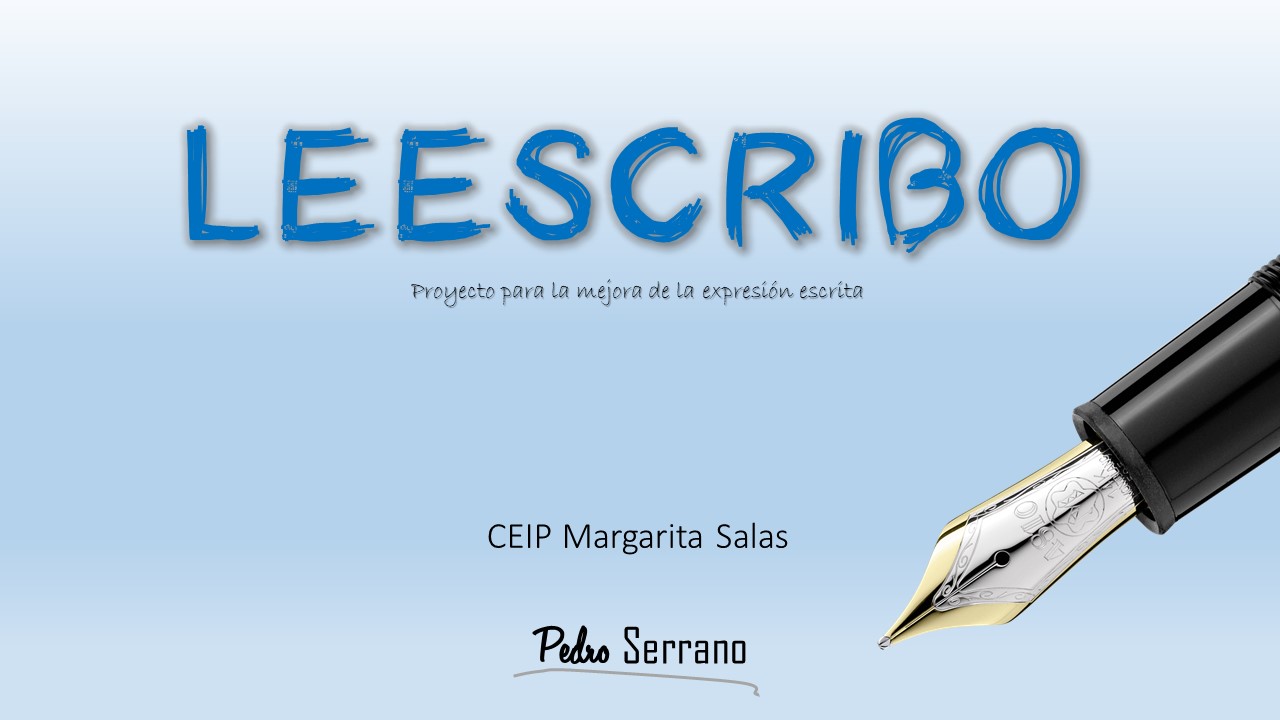 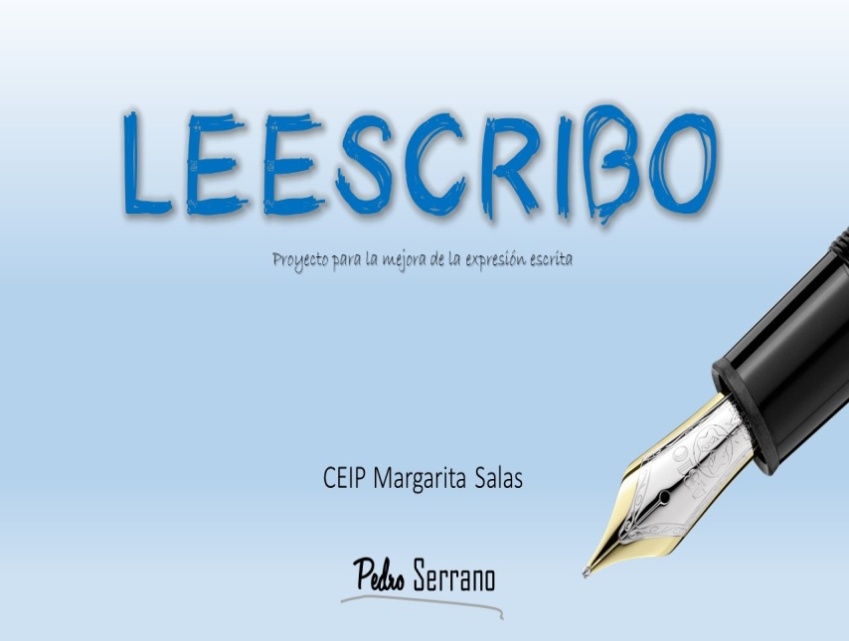 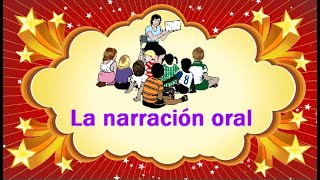 NARRACIÓN: oraciones
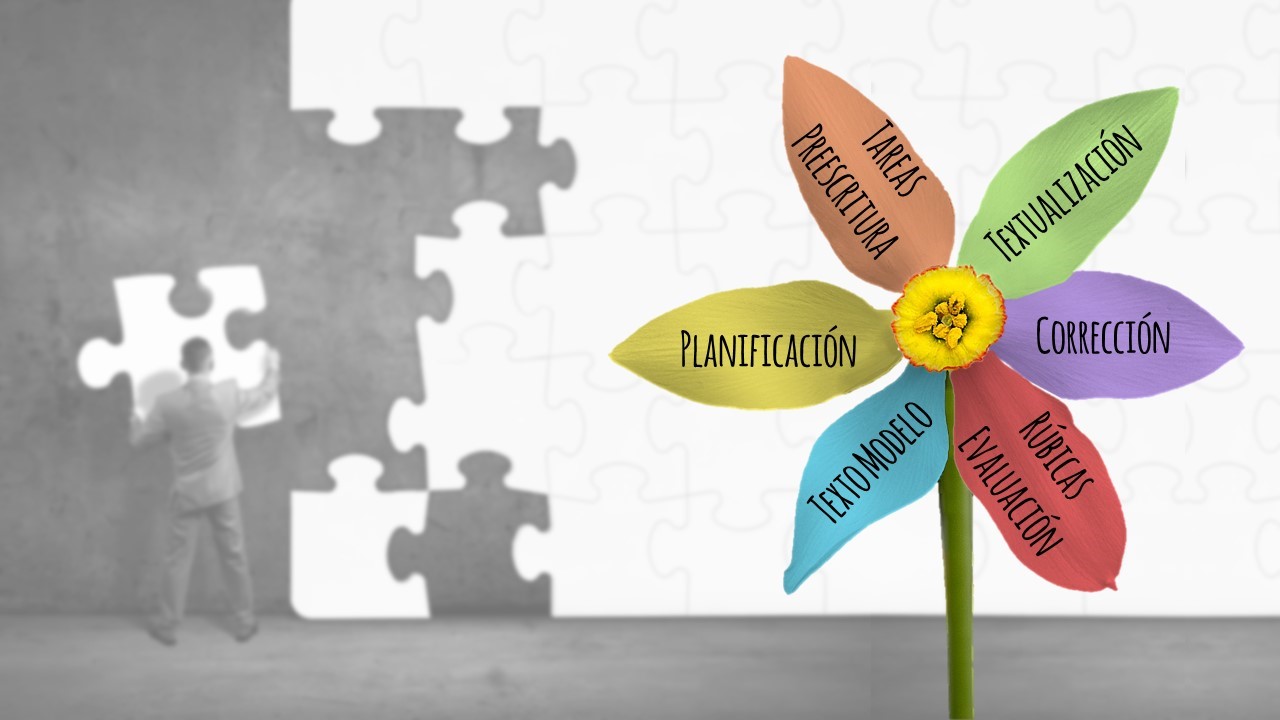 LA NARRACIÓN ORAL Y ESCRITA
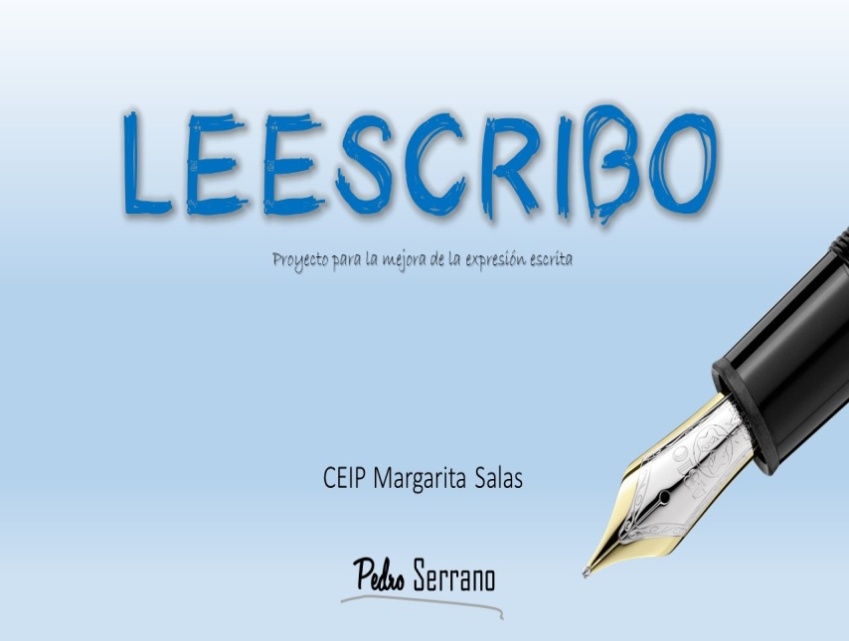 NARRACIÓN: oraciones
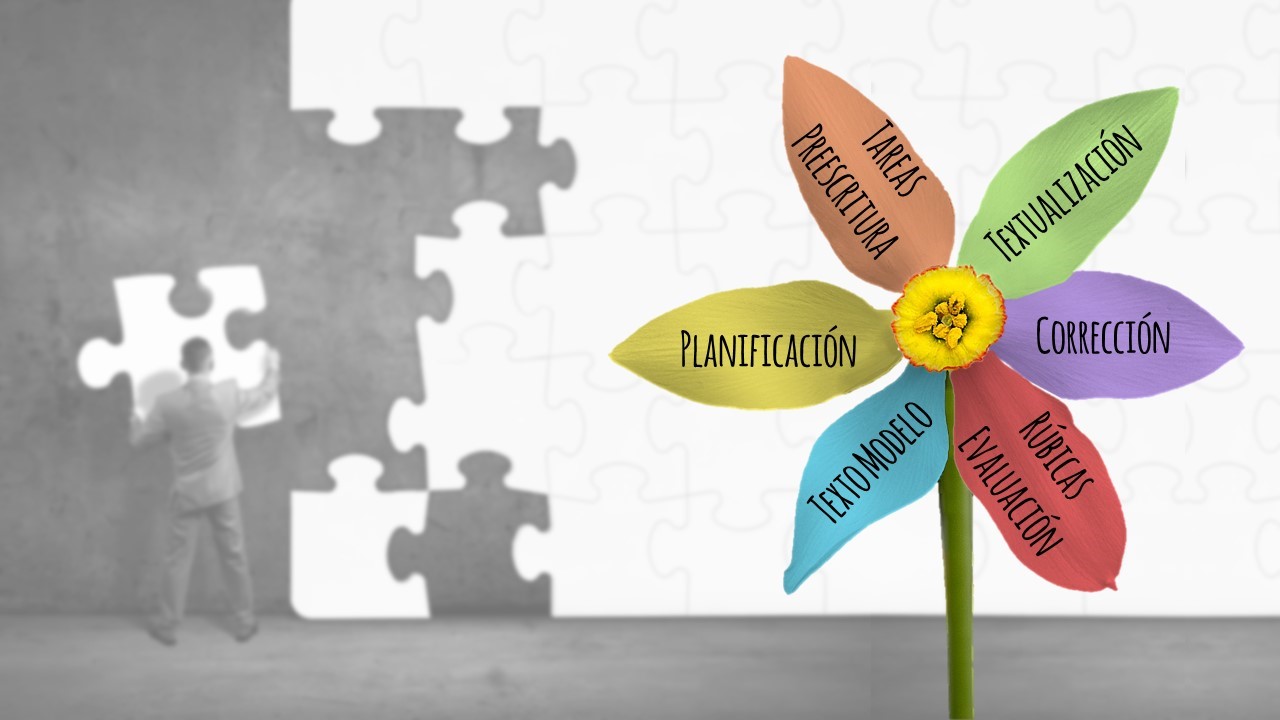 Esta mañana
Ayer         hoy
El sábado por la mañana
El otro día
Luego,        Después
Leche
Leche con magdalenas
Zumo
Pan con tomate
Tostadas con aceite
Galletas de chocolate
Ayer desayuné leche.
Hoy he desayunado zumo.
El sábado por la mañana desayuné leche y galletas de chocolate.
El otro día desayuné pan con tomate.
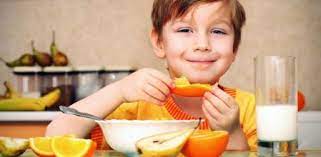 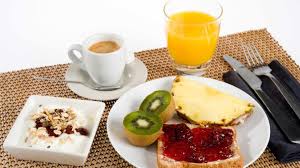 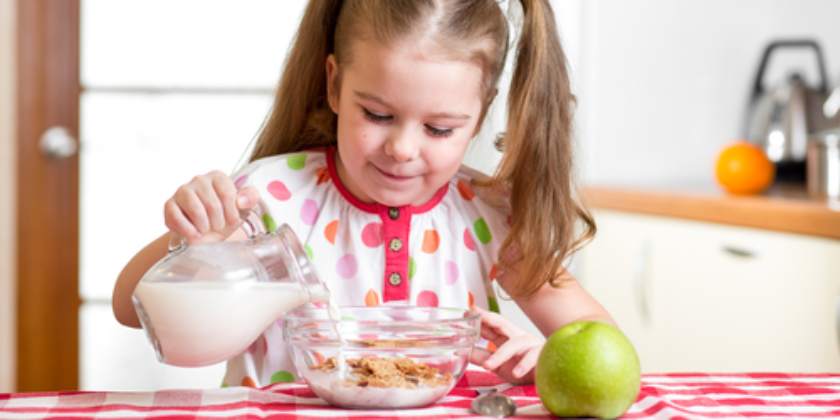 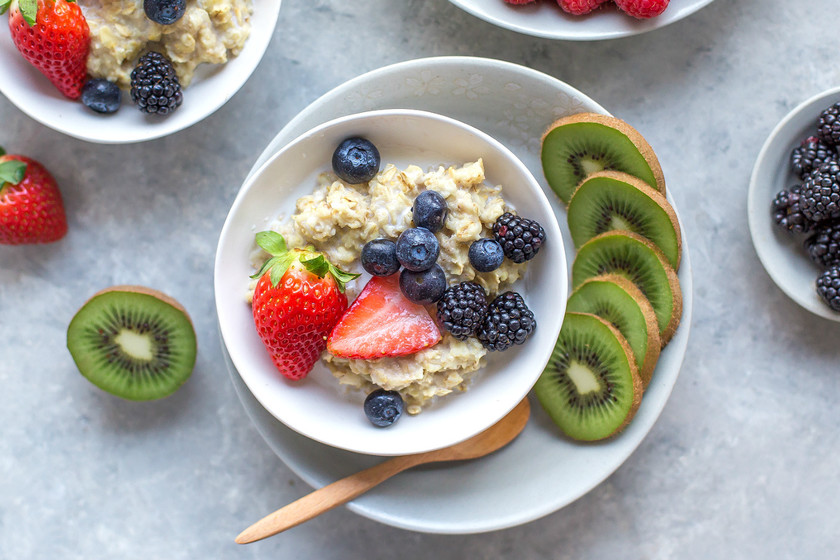 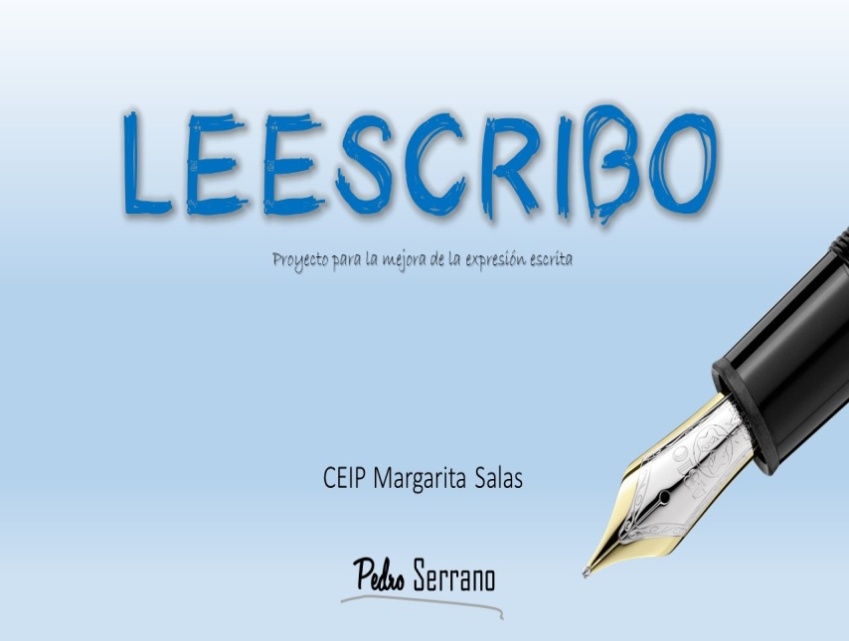 NARRACIÓN: oraciones
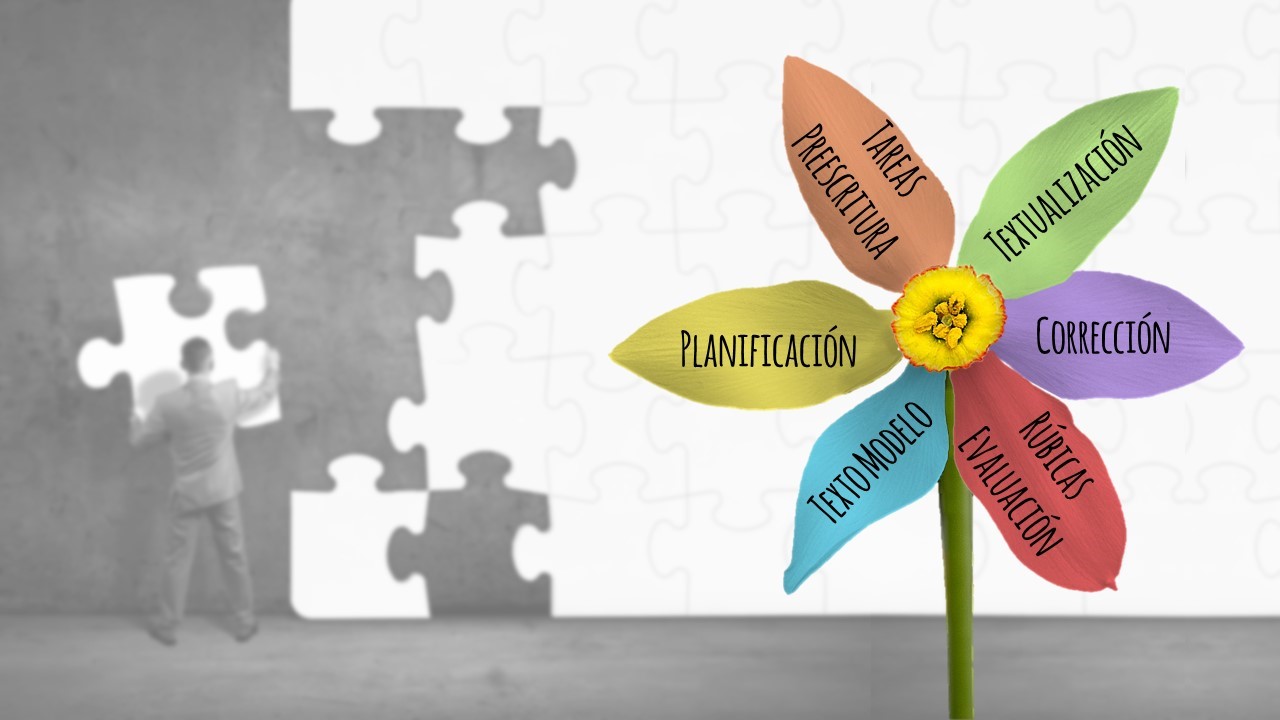 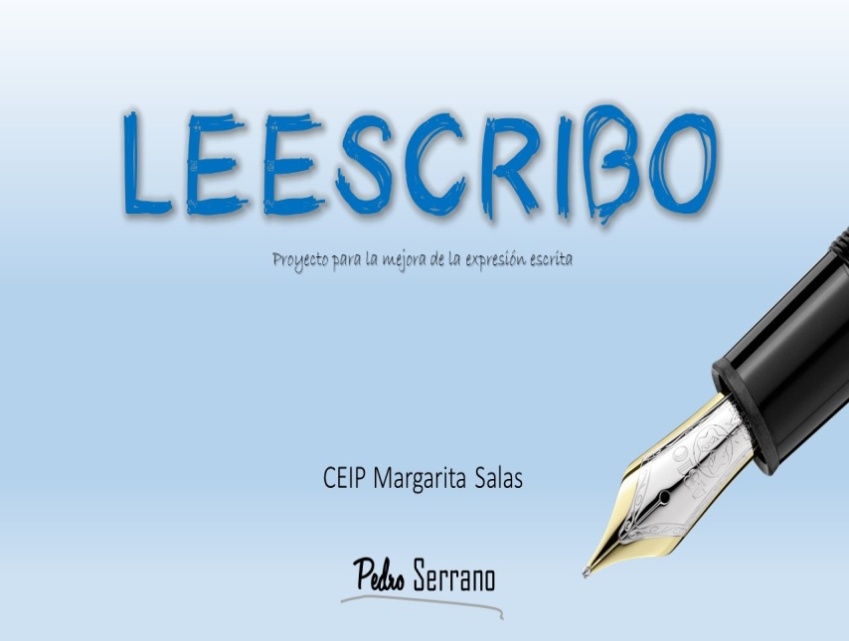 Esta mañana         Ayer
El domingo por la mañana
Después   
Luego              Más tarde
Leche con galletas
Leche con colacao
Cereales,       tostadas
Chocolate,       churros
Fruta,    …
NARRACIÓN: Oraciones
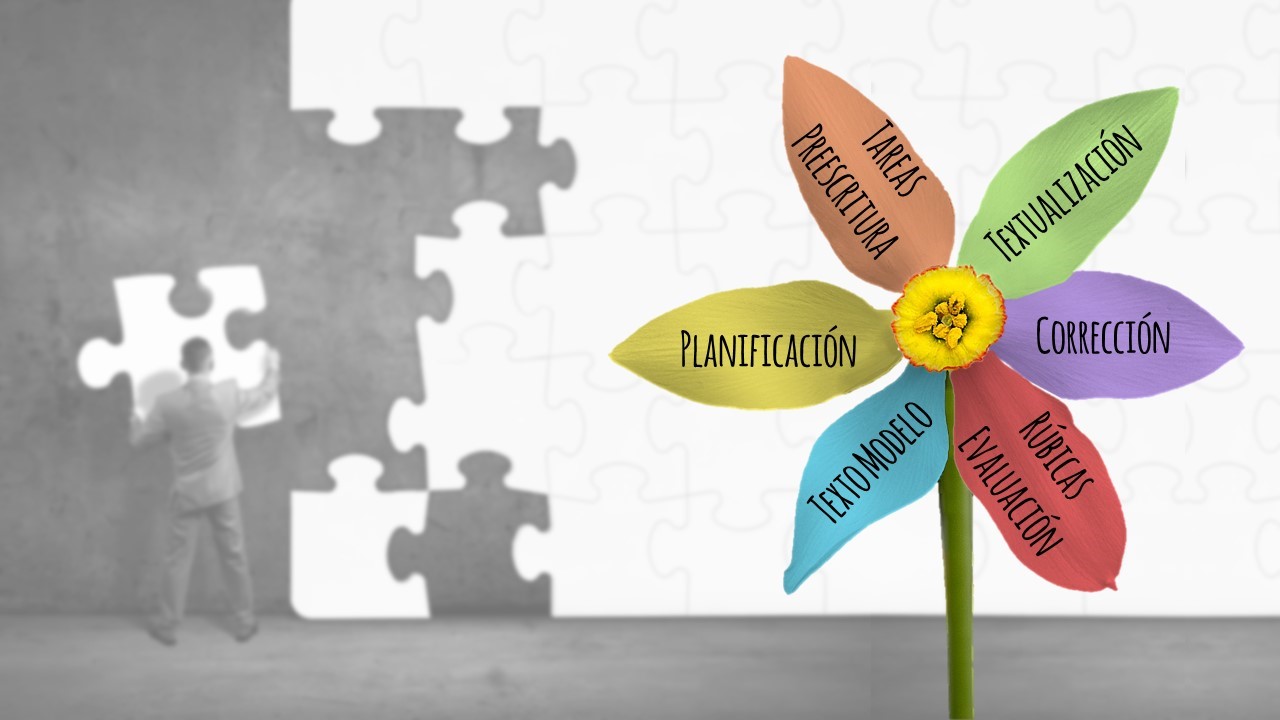 Con mis primos
Con mis hermanos
Solo
Con mamá,  con papá.
Con Antonio
En la cocina  
En la terraza
En un restaurante
En mi habitación
Esta mañana desayuné leche con galletas en la terraza de mi casa con papa y con mamá.
Ayer desayuné chocolate con churros en la cocina de casa con mis hermanas.
El domingo por la mañana desayuné con mis primos cereales, fruta, zumo y tostadas en un restaurante.
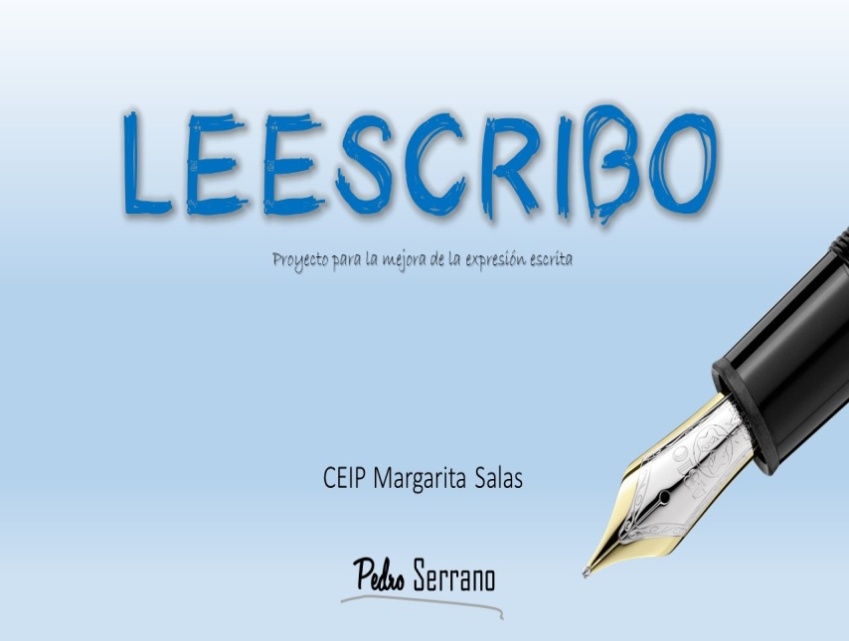 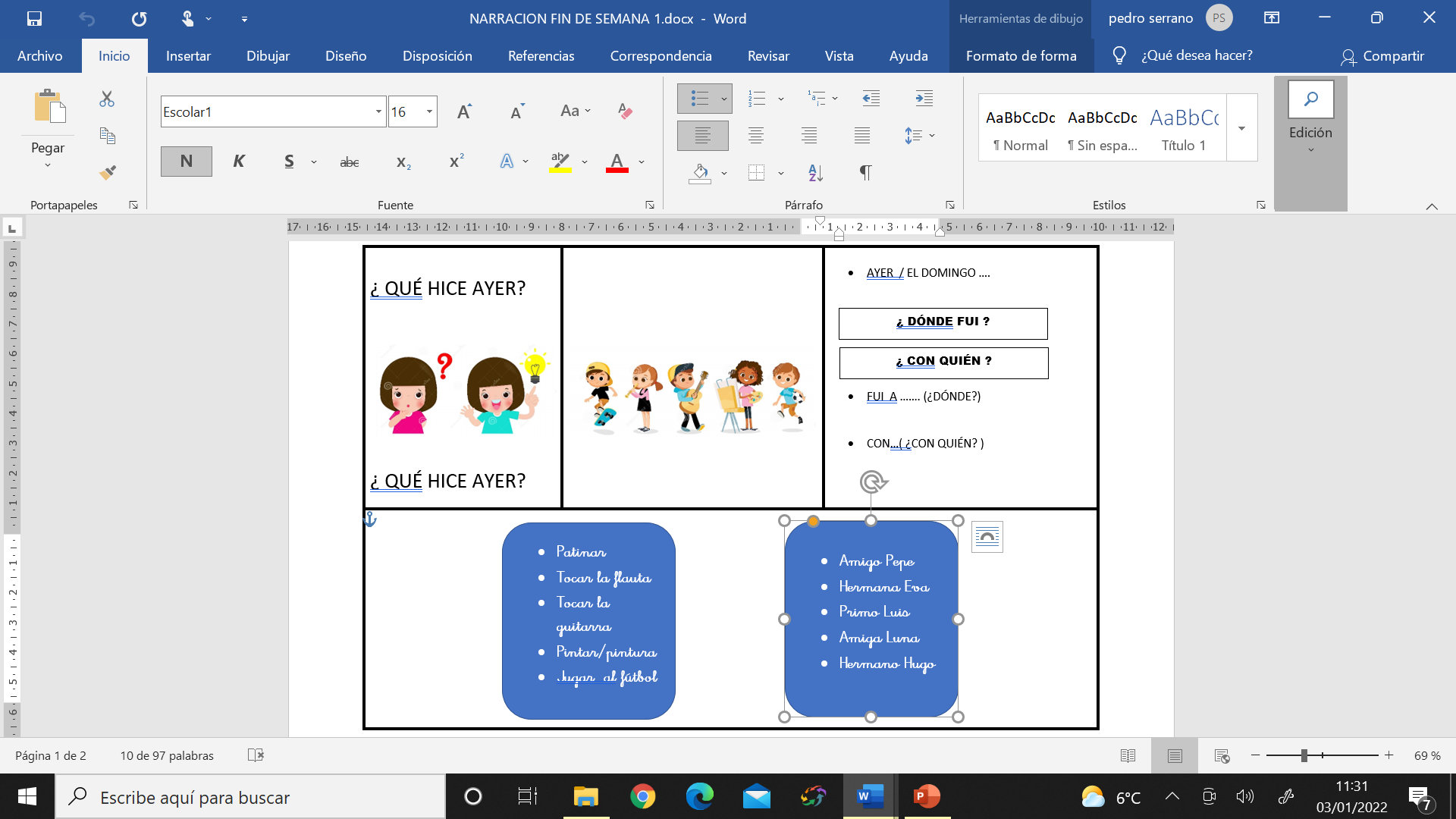 NARRACIÓN: fin de semana
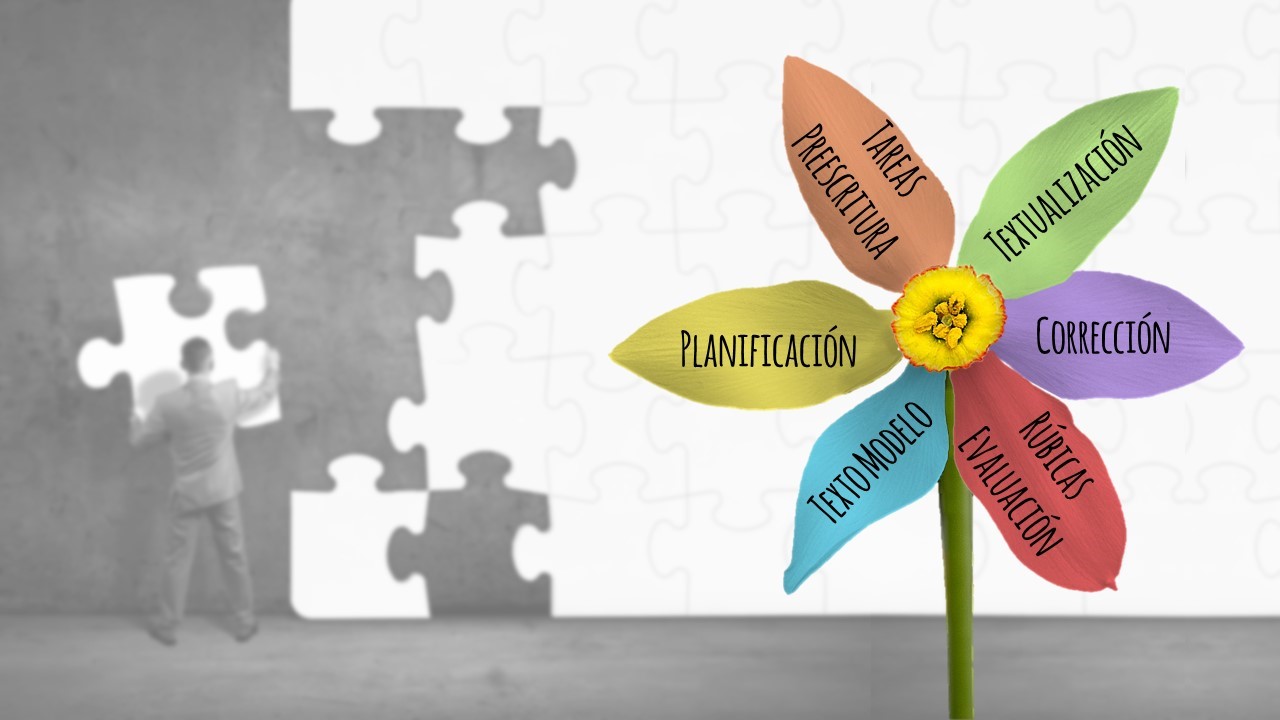 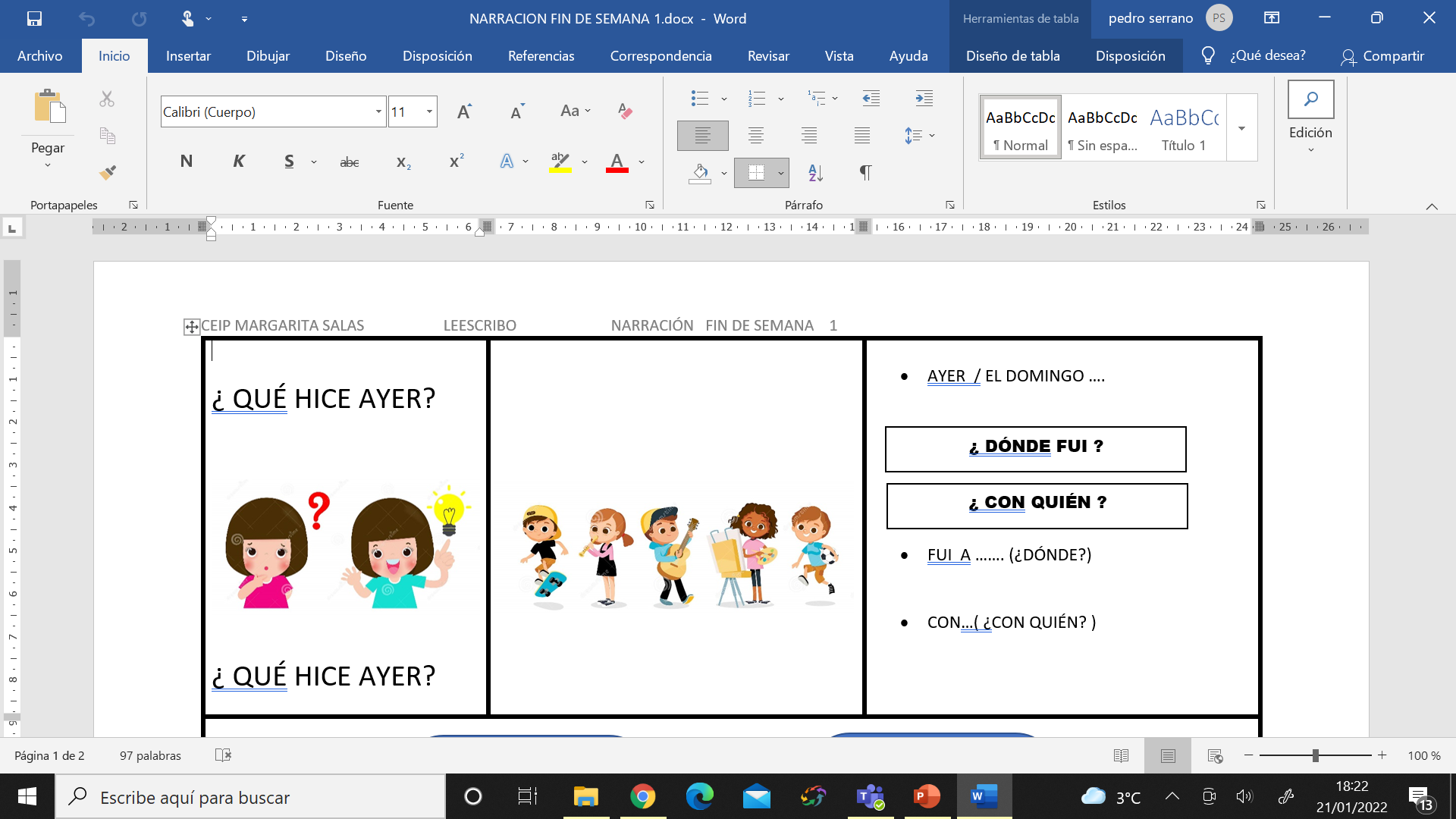 CAJITAS DE VOCABULARIO
¿DÓNDE FUI?  ¿ QUÉ HICE ?
¿ CON QUIÉN ?
CAJITAS DE VOCABULARIO
¿DÓNDE FUI?  ¿ QUÉ HICE ?
¿ CON QUIÉN ?
Amigo Pepe
Hermana Eva
Primo Luis
Amiga Luna
Hermano Hugo
Patinar
Tocar la flauta
Tocar la guitarra
Pintar/pintura
Jugar  al fútbol
TEXTO MODELO
El domingo fui a patinar con mi primo Luis.
Ayer fui a jugar al fútbol con mi amiga Luna.
El domingo fui a pintura con mi hermana Eva.
El domingo fui a tocar la flauta con mi amigo Pepe.
FASE ORAL
VERBALIZAMOS ORACIONES CON PALABRAS DE LAS CAJITAS
Amigo Pepe
Hermana Eva
Primo Luis
Amiga Luna
Hermano Hugo
Patinar
Tocar la flauta
Tocar la guitarra
Pintar/pintura
Jugar  al fútbol
TEXTUALIZACIÓN
CORRECCIÓN
ORACIONES CON PREMIO
El domingo/ Ayer fui a patinar con mi amiga Luna.
El domingo/Ayer fui a tocar la flauta con mi hermana Eva.
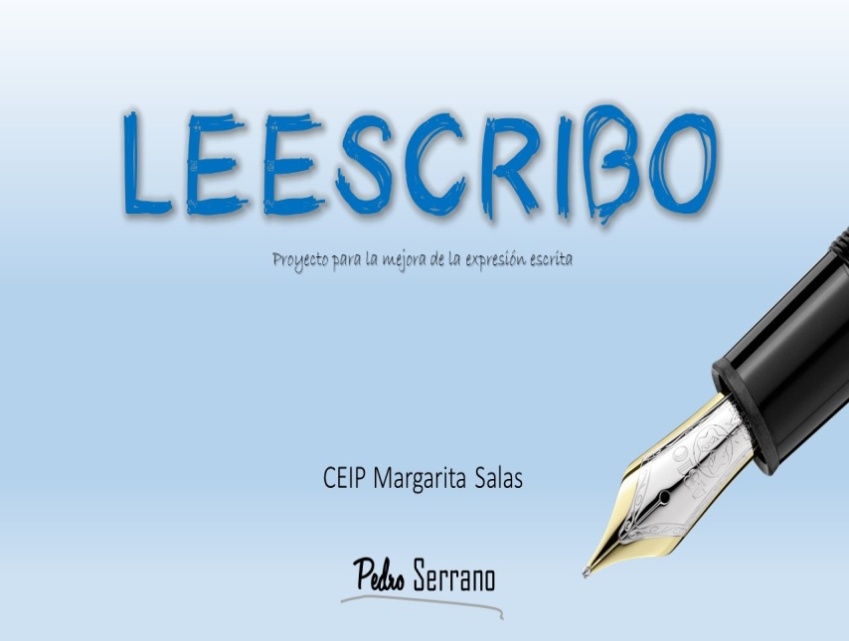 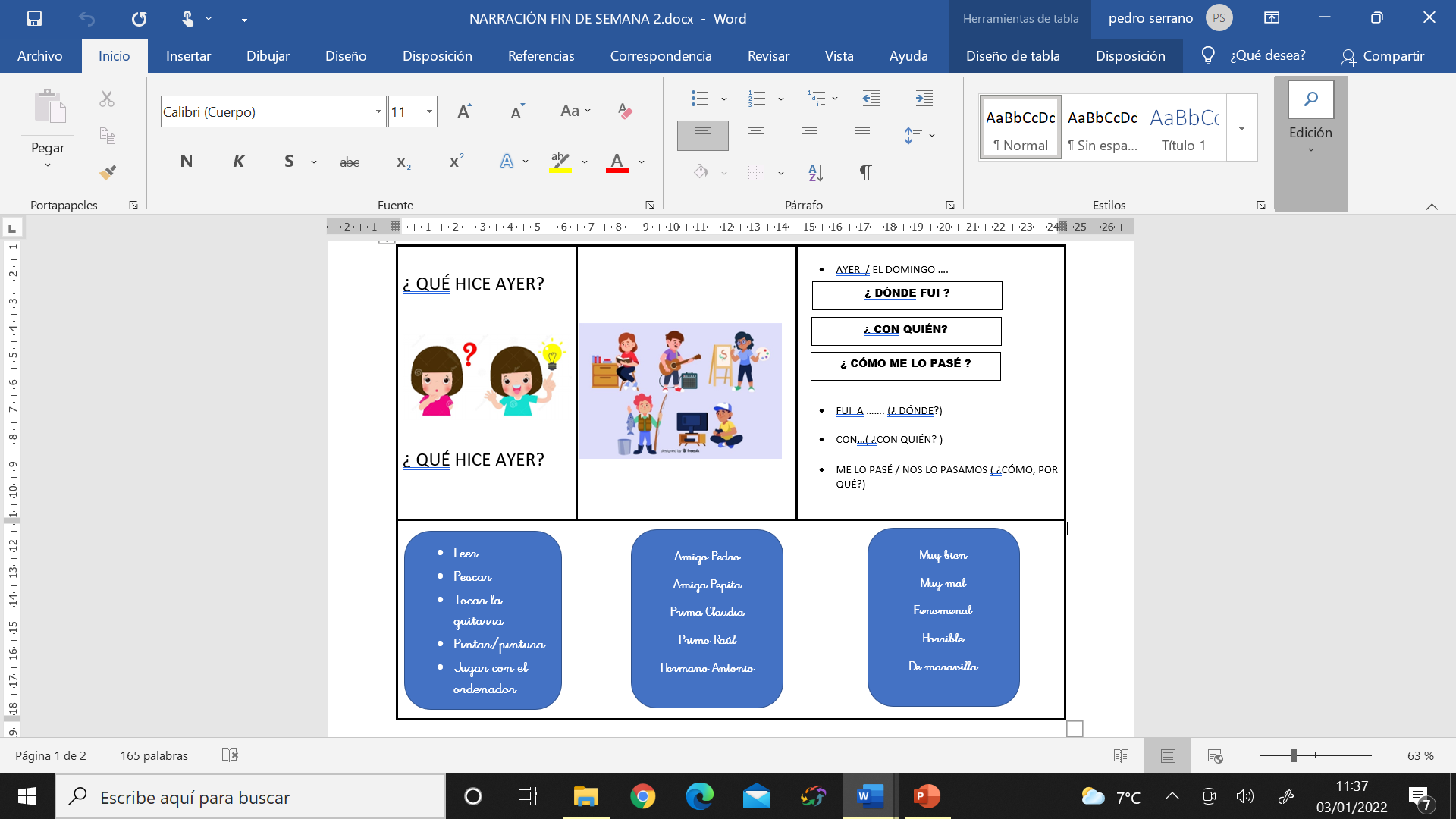 NARRACIÓN: fin de semana
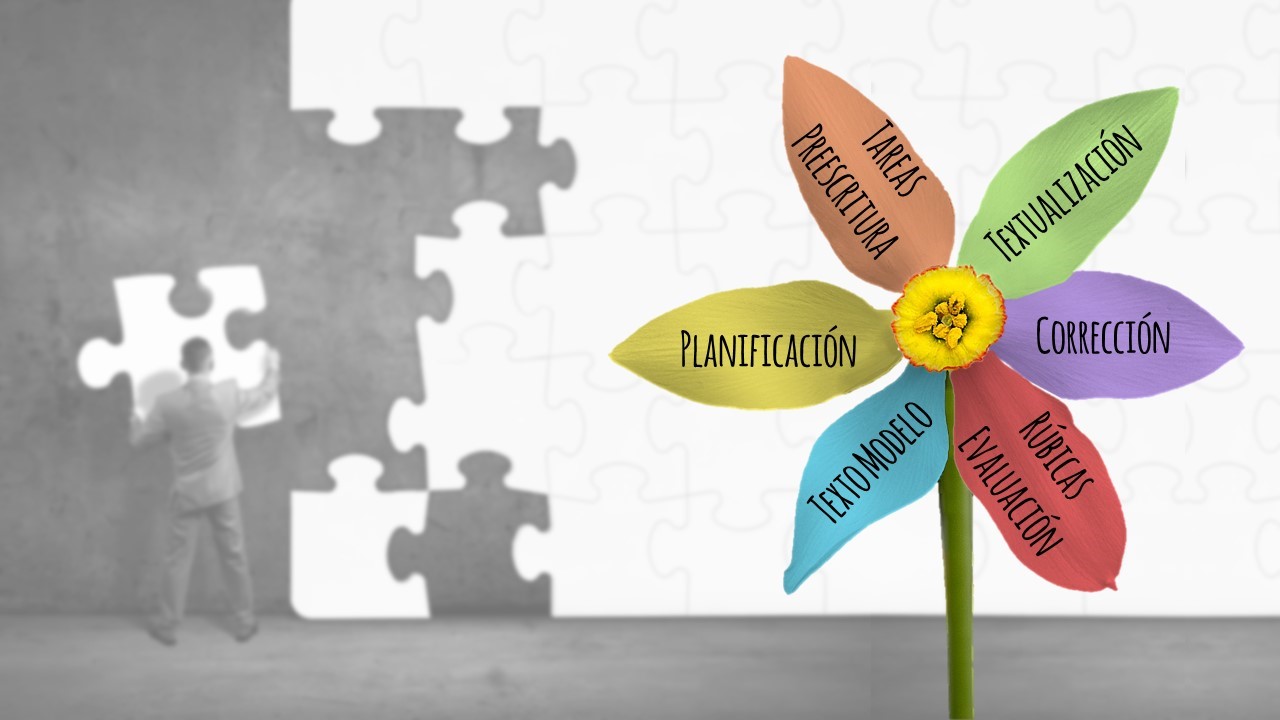 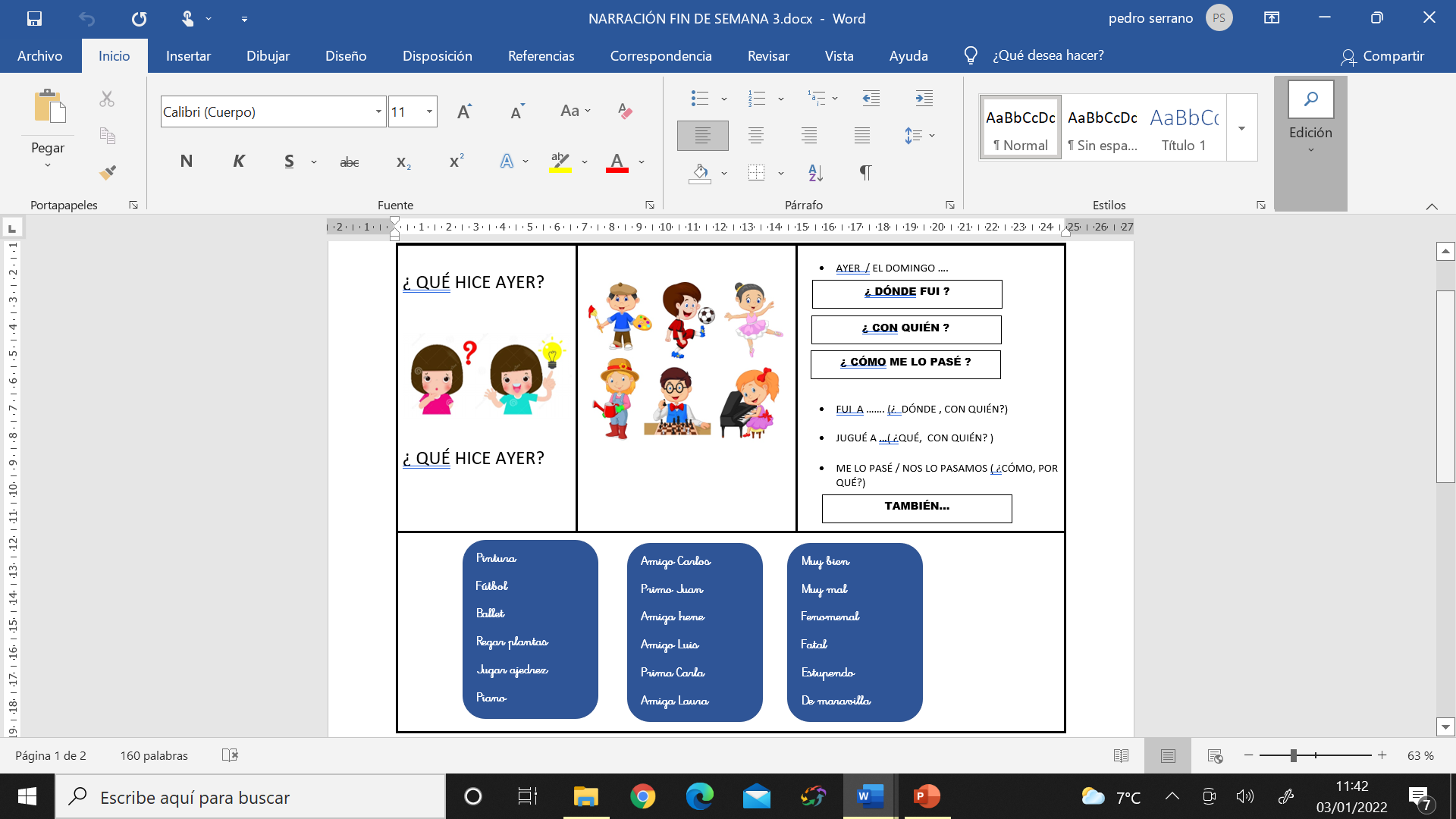 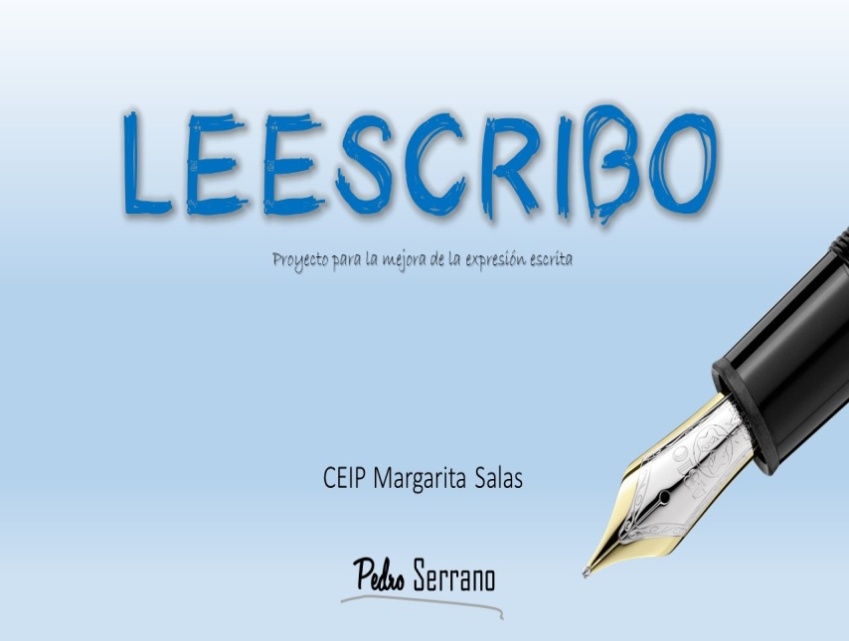 NARRACIÓN: fin de semana
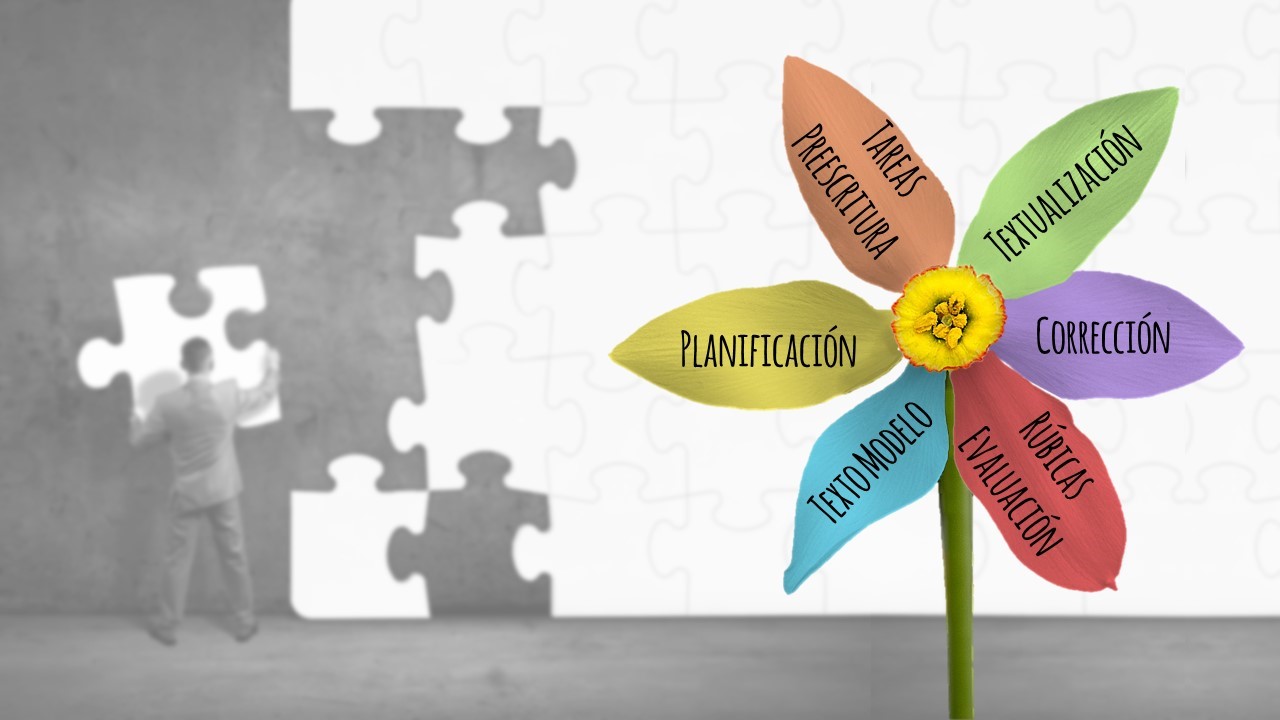 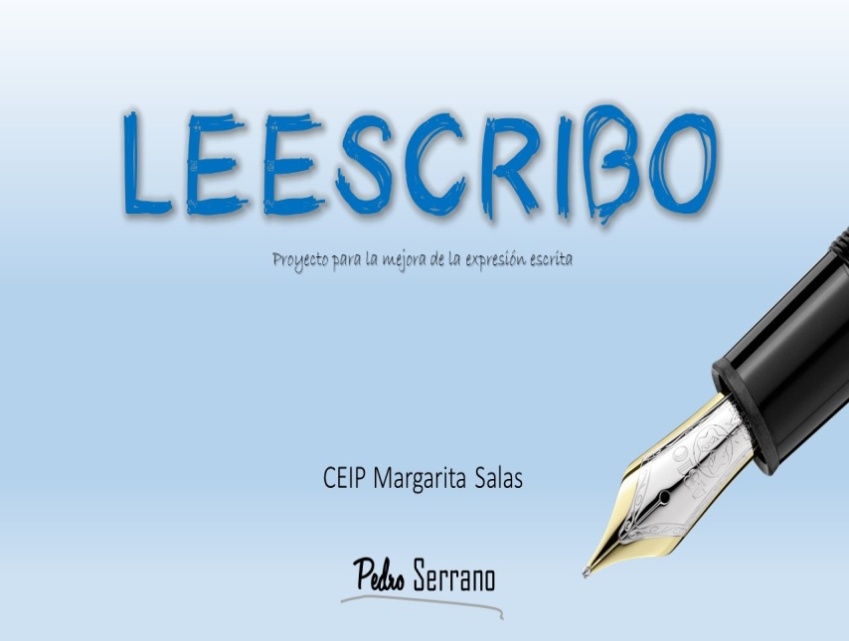 NARRACIÓN: fin de semana
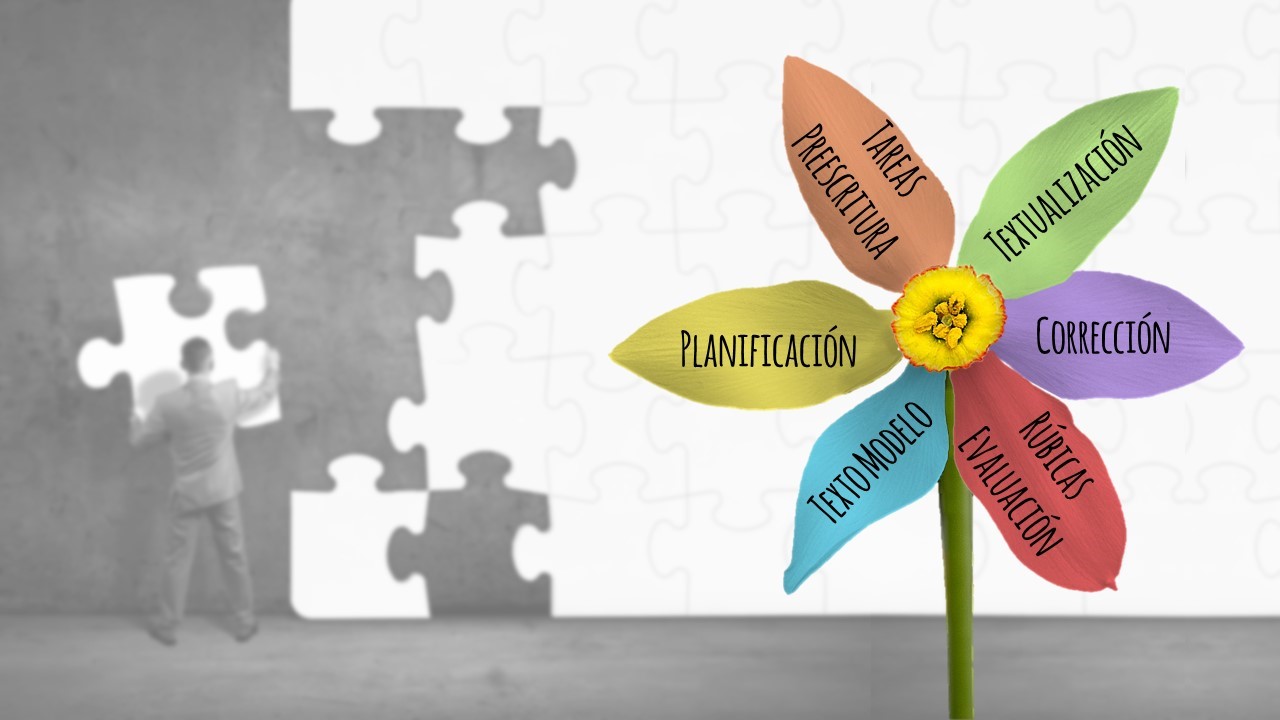 Ayer fui a clase de piano con mi amiga Laura y lo pasé de maravilla. También estuve regando las plantas con mi prima Carla y lo pasé fatal
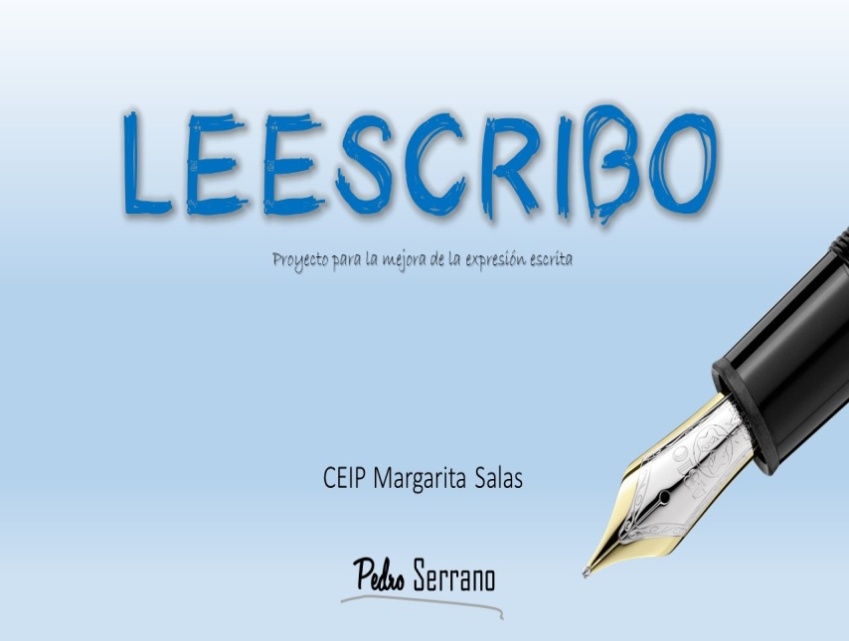 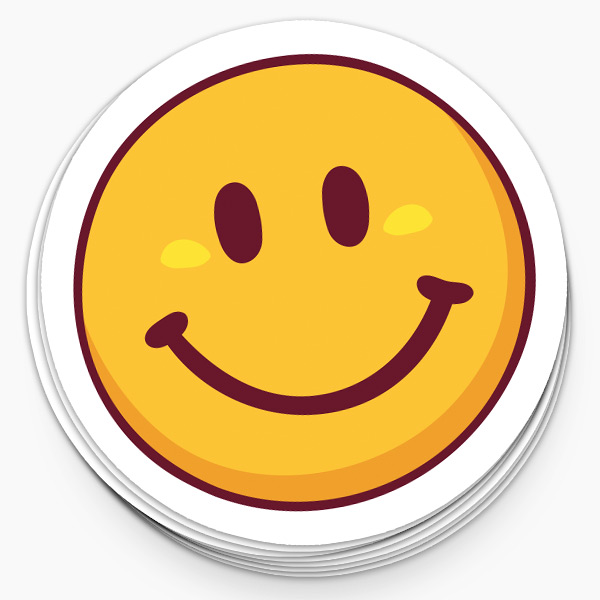 NARRACIÓN: fin de semana
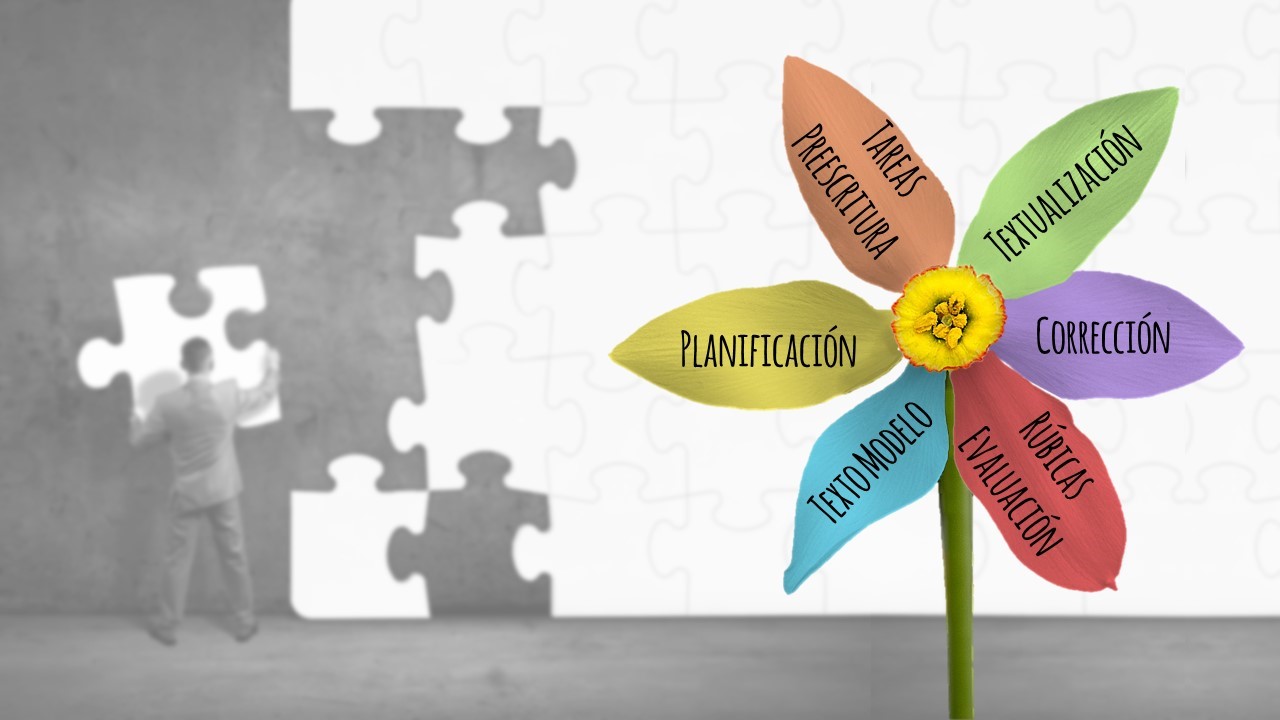 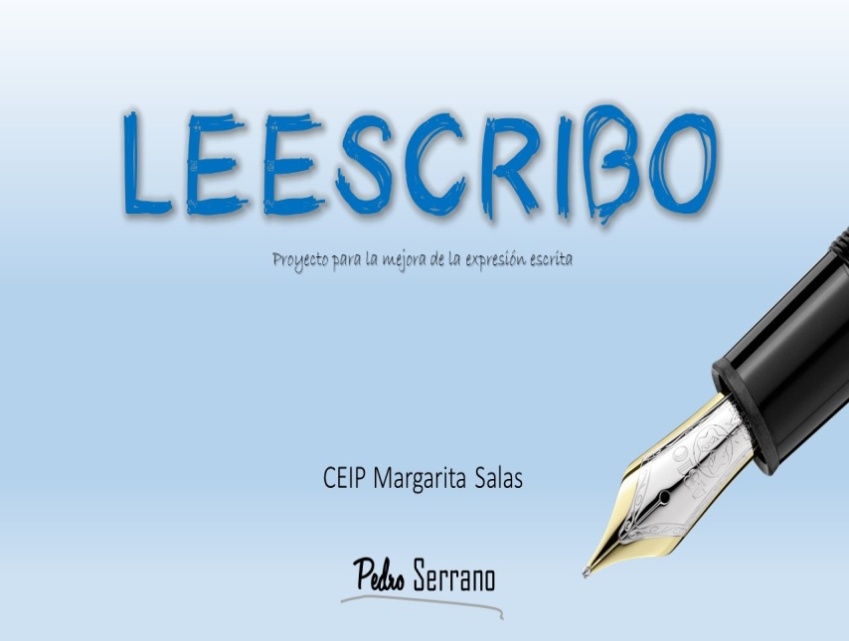 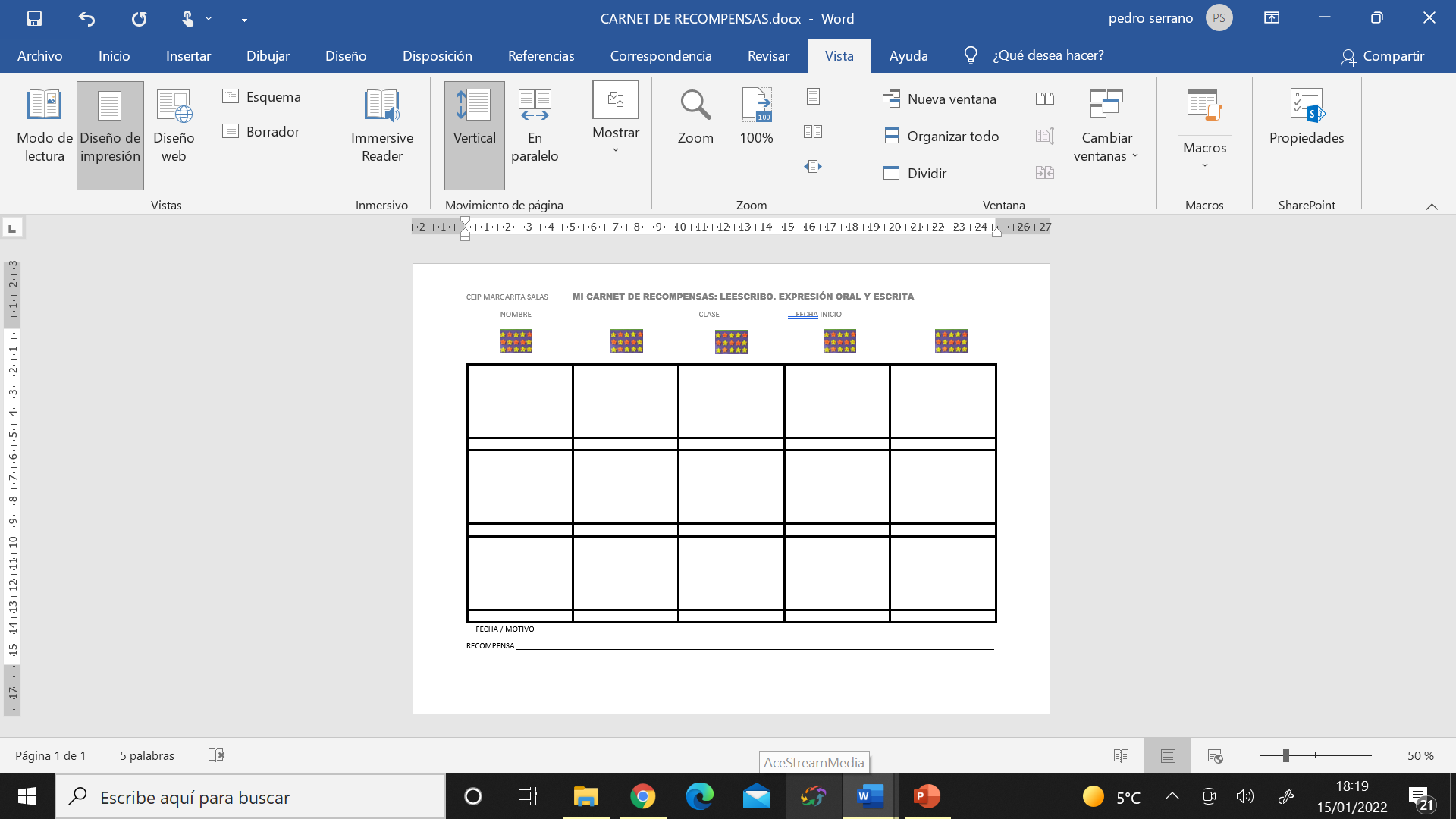 NARRACIÓN: fin de semana
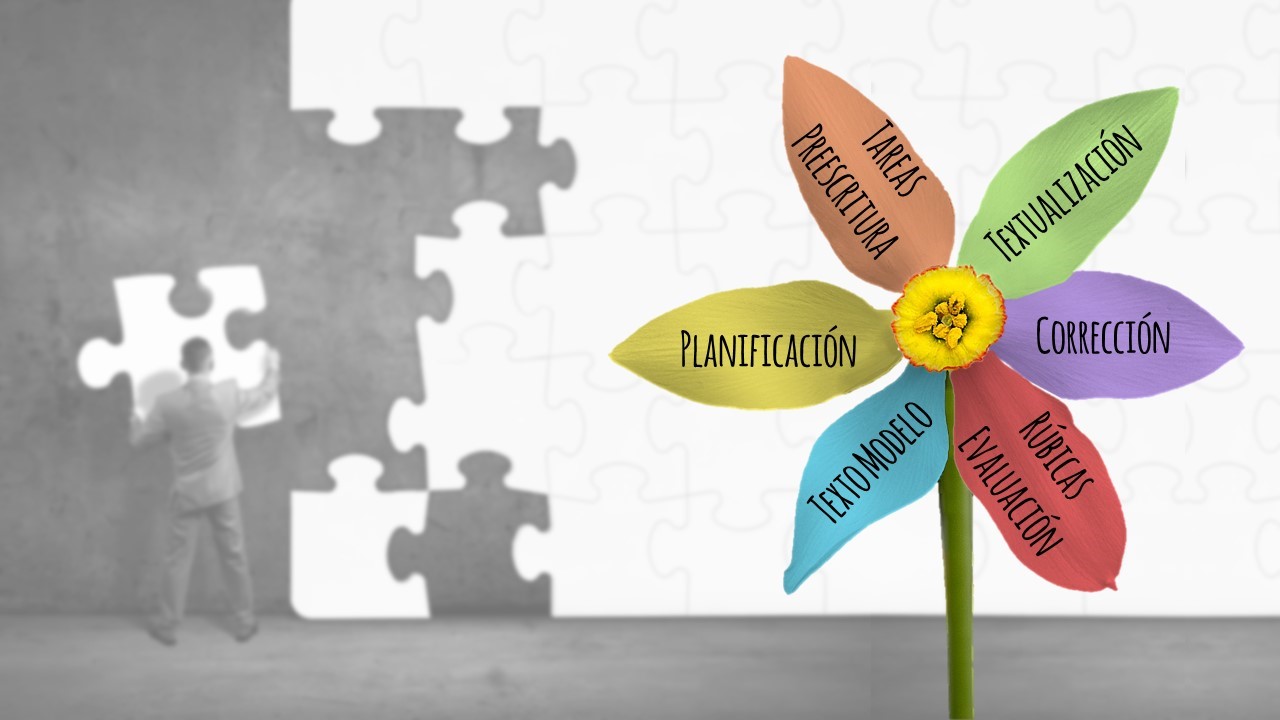 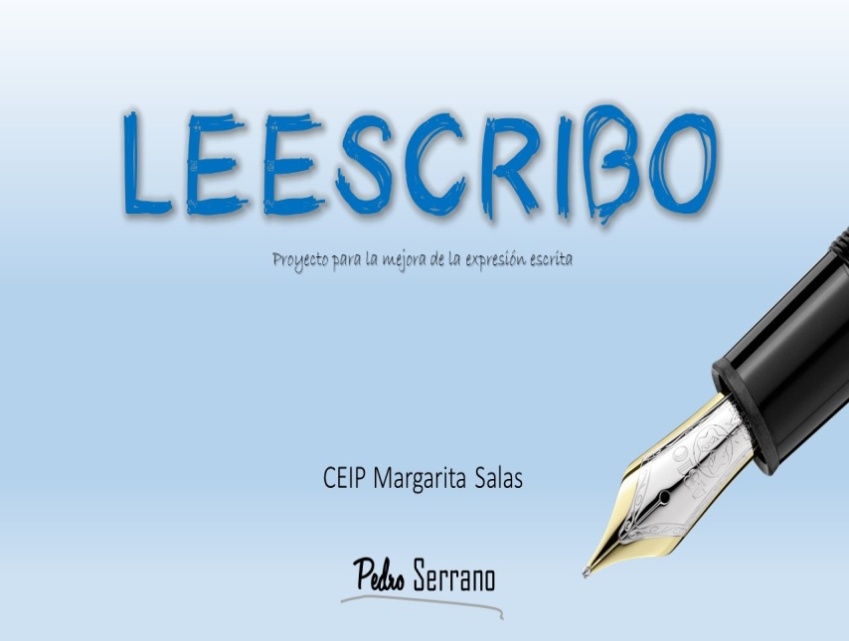 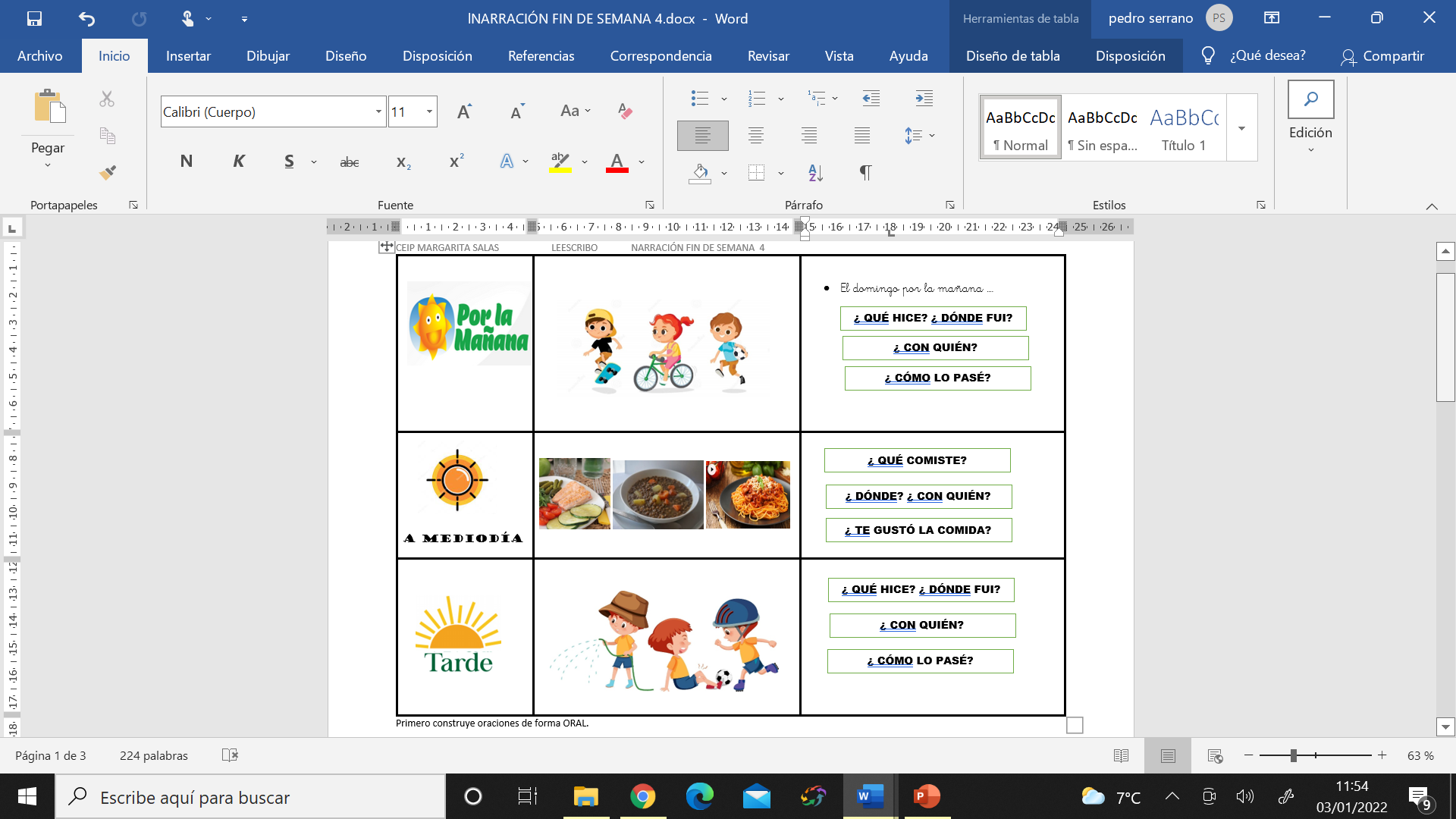 NARRACIÓN: El domingo
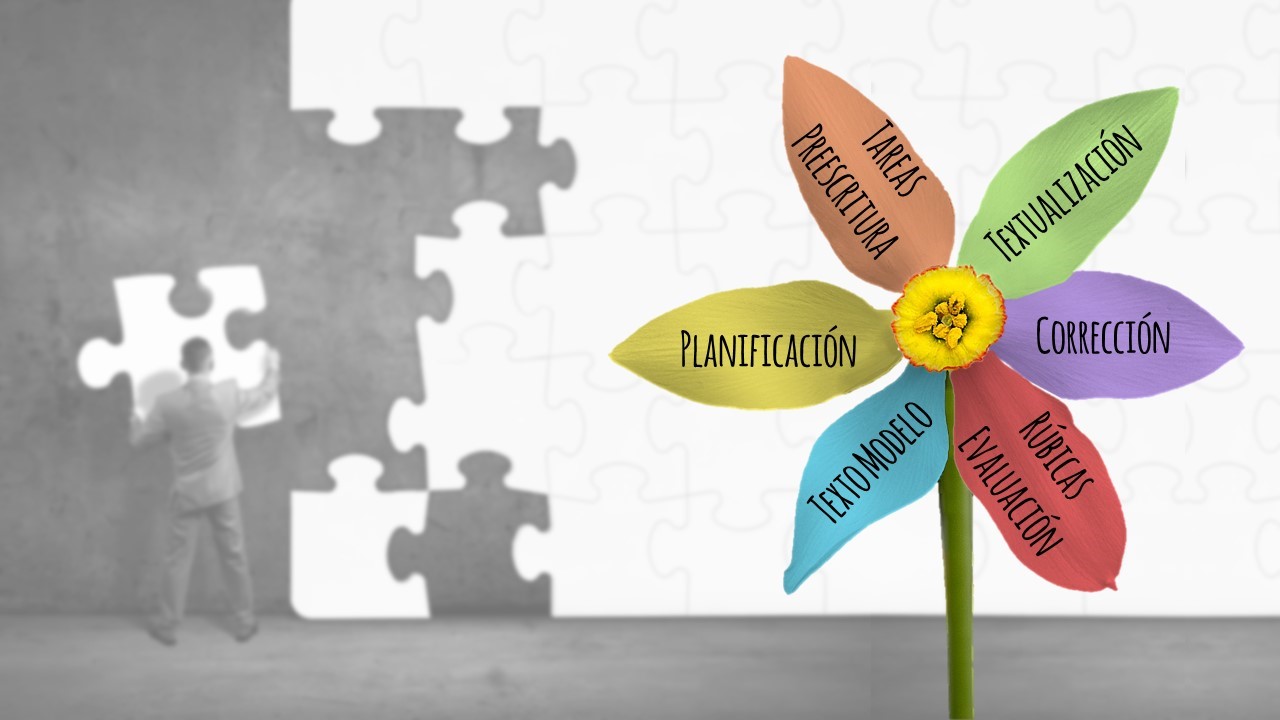 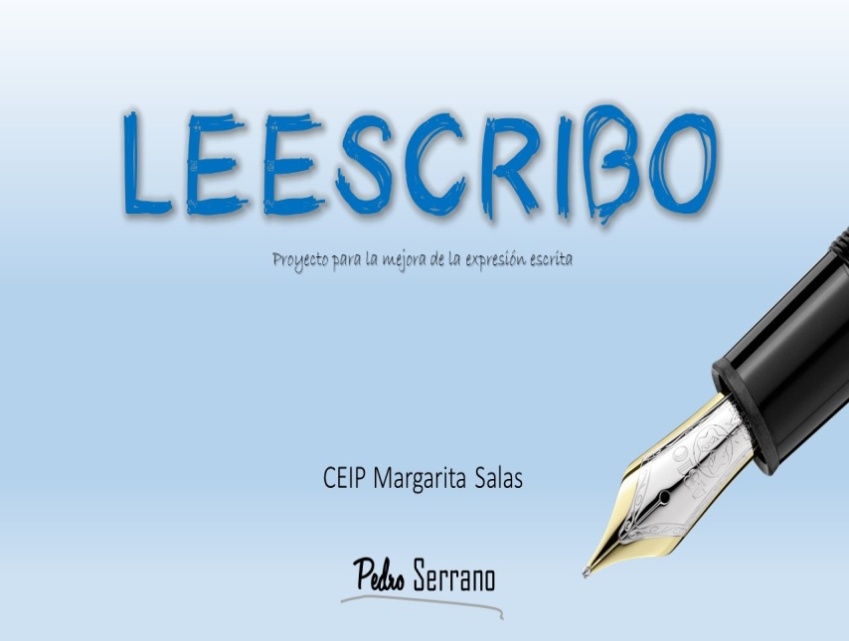 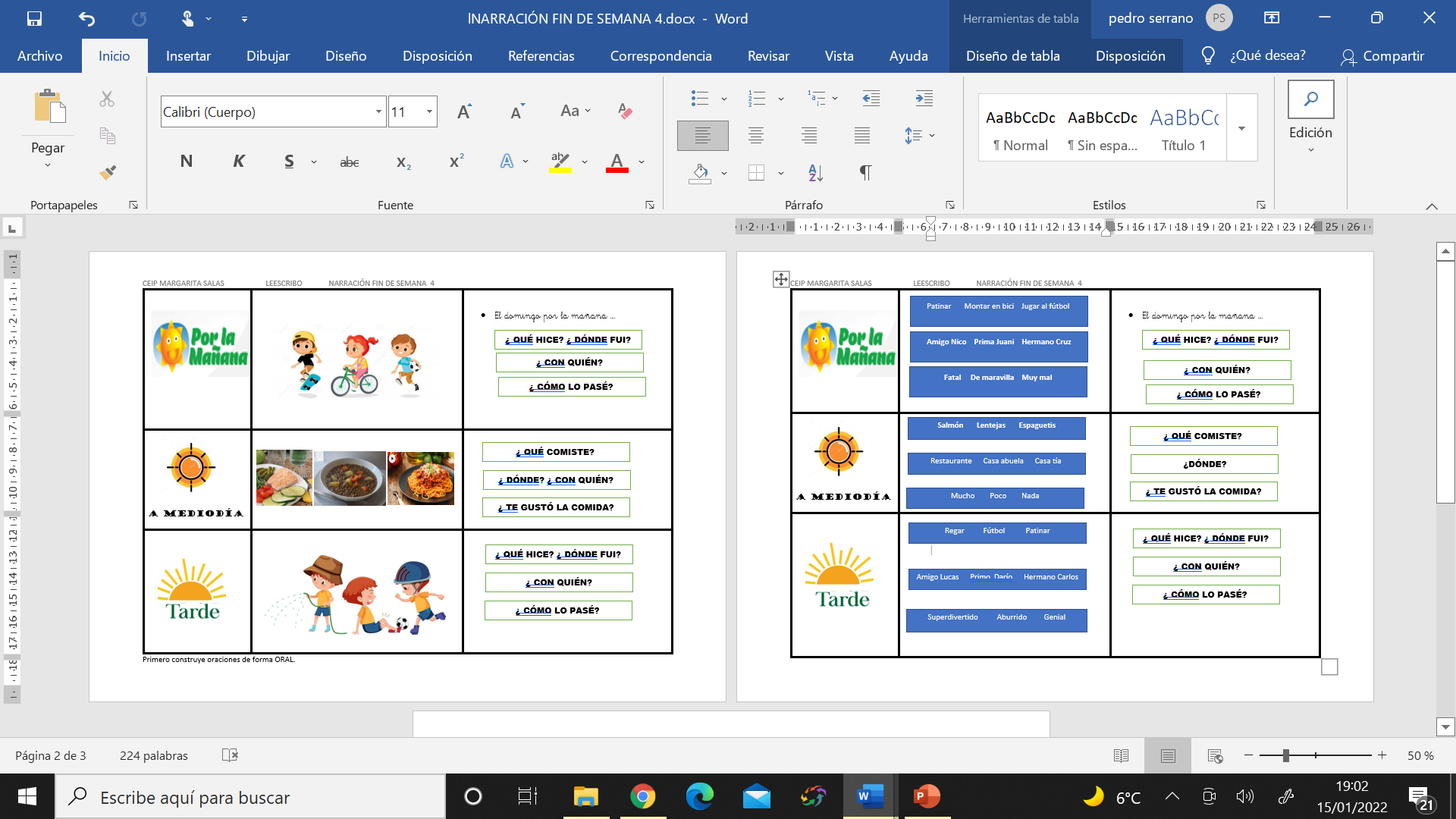 NARRACIÓN: El domingo
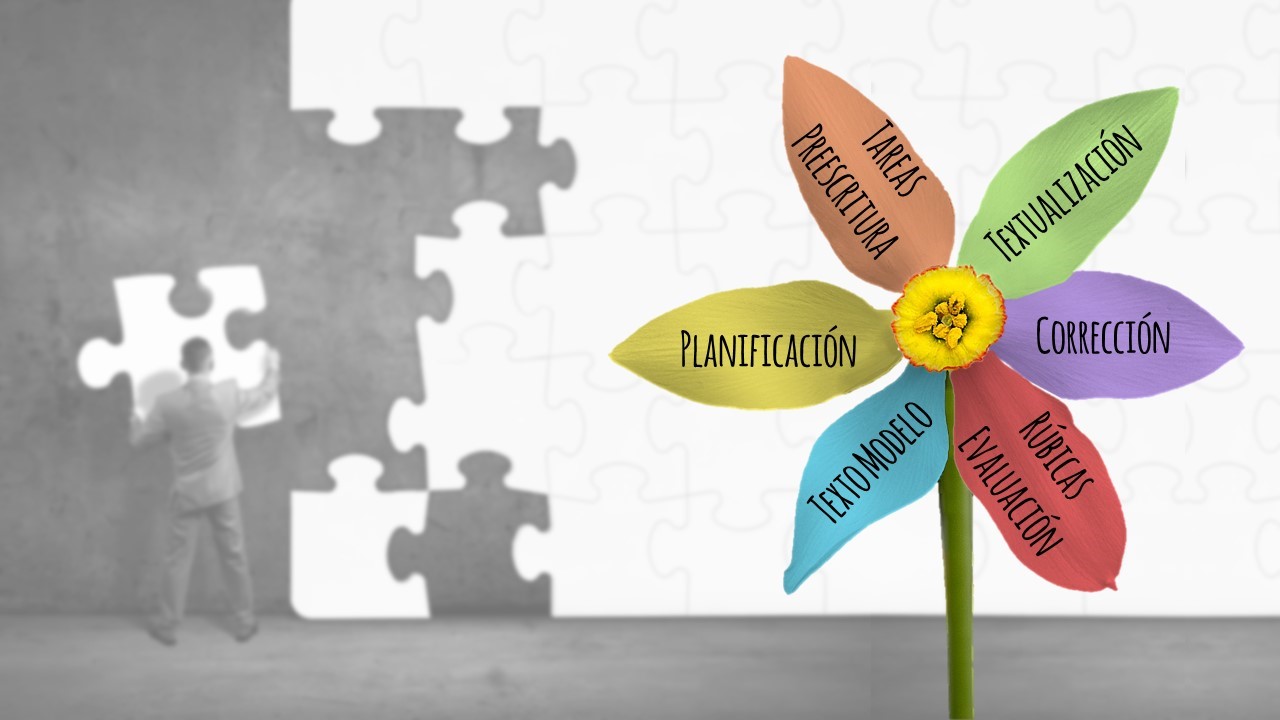 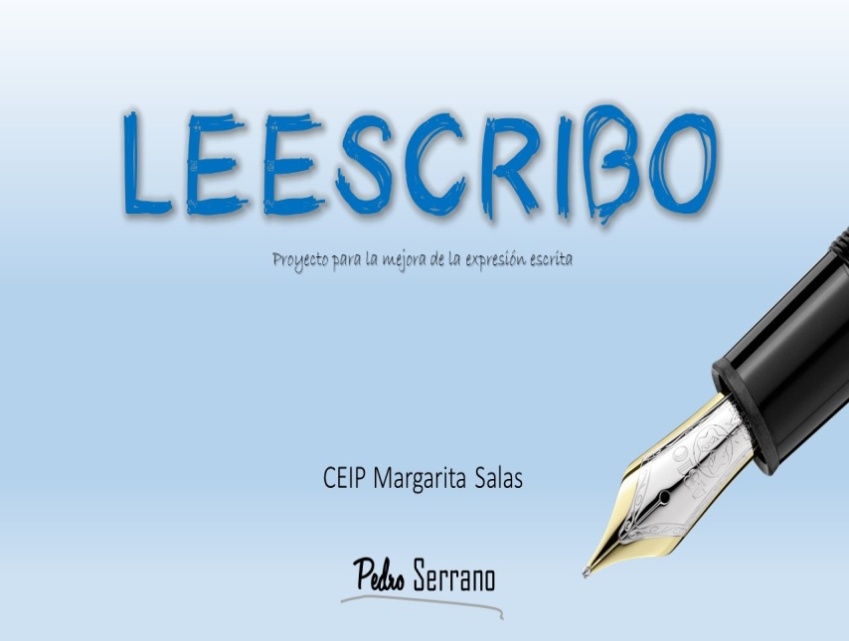 NARRACIÓN: El domingo
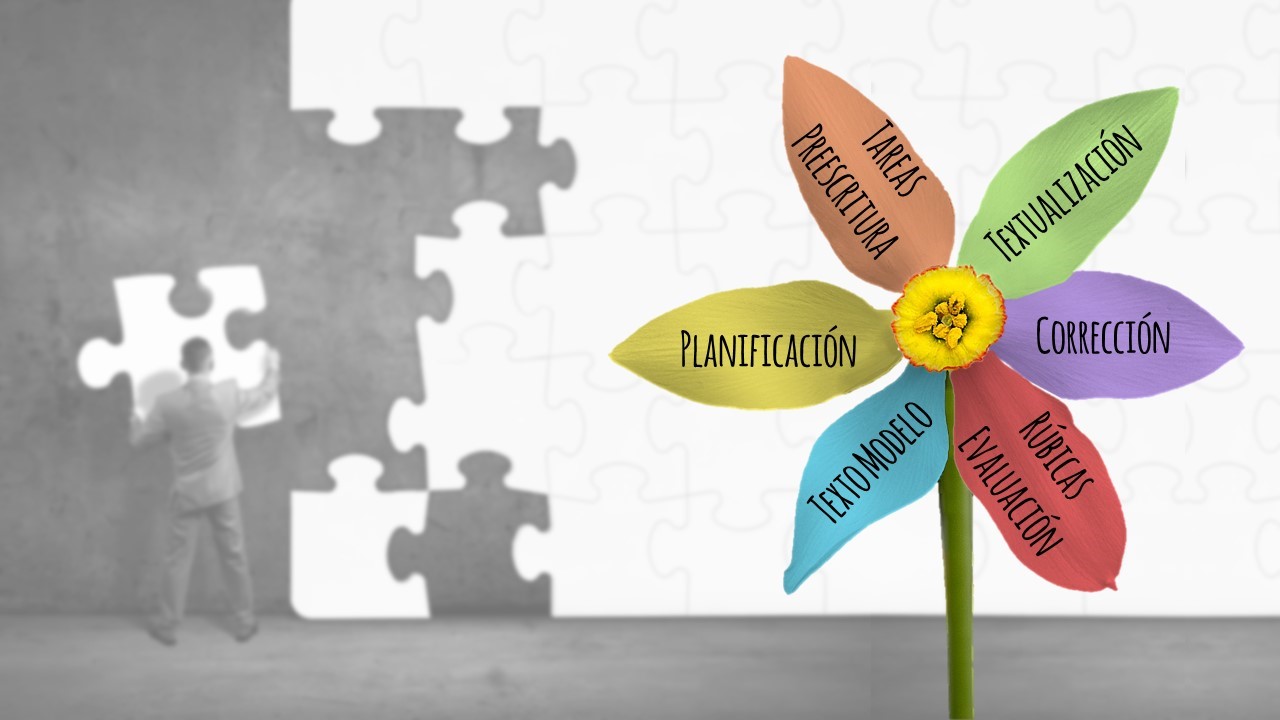 El domingo por la mañana estuve montando en bicicleta con mi prima Juani y lo pasé de maravilla..
A mediodía comí salmón acompañado de calabacines y pepinillos en un restaurante cerca de casa y no me gustó nada. 
Por la tarde estuvimos regando las plantas en casa de mi primo Darío y fue superdivertido.
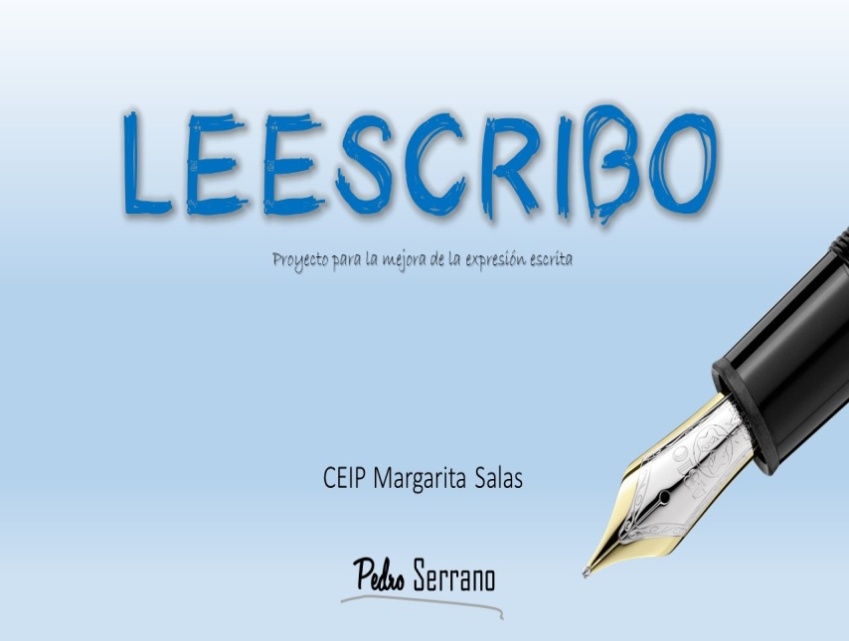 TEXTO MODELO
11 de enero de 2022
Loli Martínez
	EL DOMINGO
El domingo por la mañana me levanté muy alegre porque era el cumpleaños de mi abuelito. Lo primero que hice fue ponerme un vestido verde con rayas azules y unos zapatitos grises.
Después desayuné leche con magdalenas y unos poquitos cereales de chocolate.
Luego me fui a dar un paseo con mis amigos y compramos unas golosinas en el quiosco.
 
Por la tarde visitamos a mi abuelito y le cantamos el “cumpleaños feliz”. Se puso muy contento y nos invitó a comer paella en un restaurante.
Más tarde volvimos a casa y leí un cuento con mamá.
A continuación me duché y me fui a la cama.
Fue un día estupendo que nunca olvidaré
NARRACIÓN: El domingo
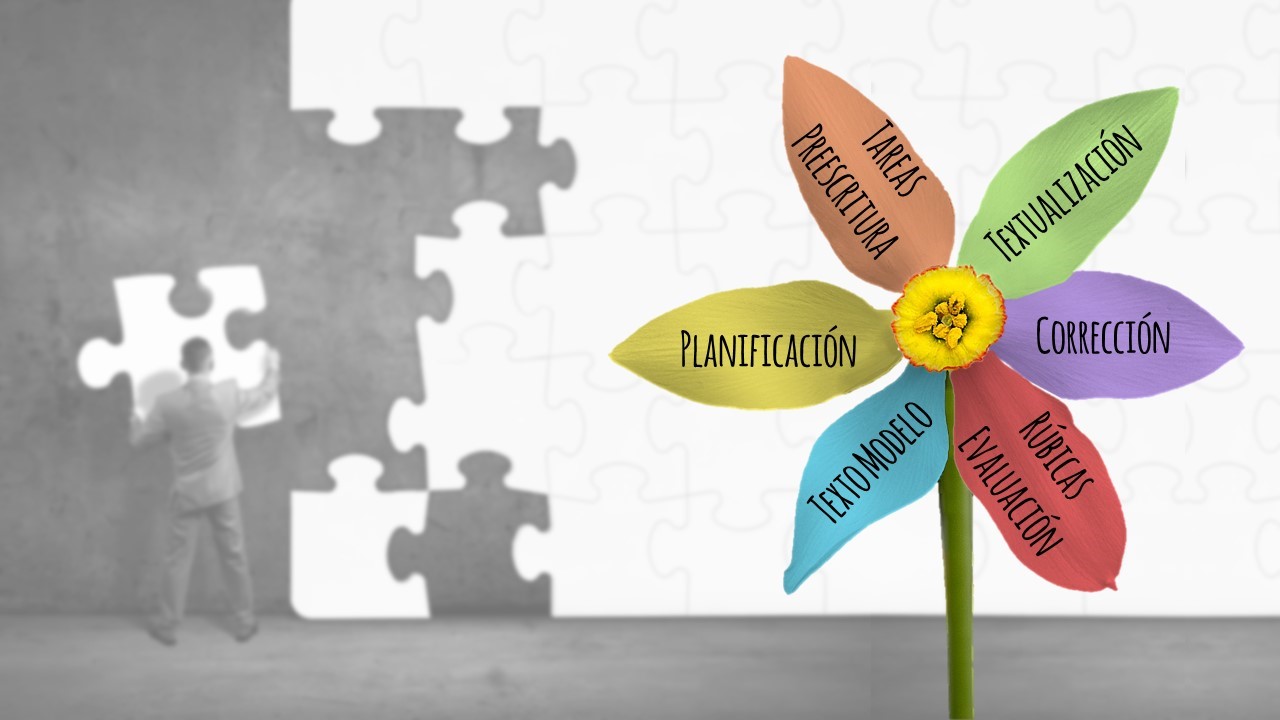 PREGUNTAS PARA FORMAR ORACIONES
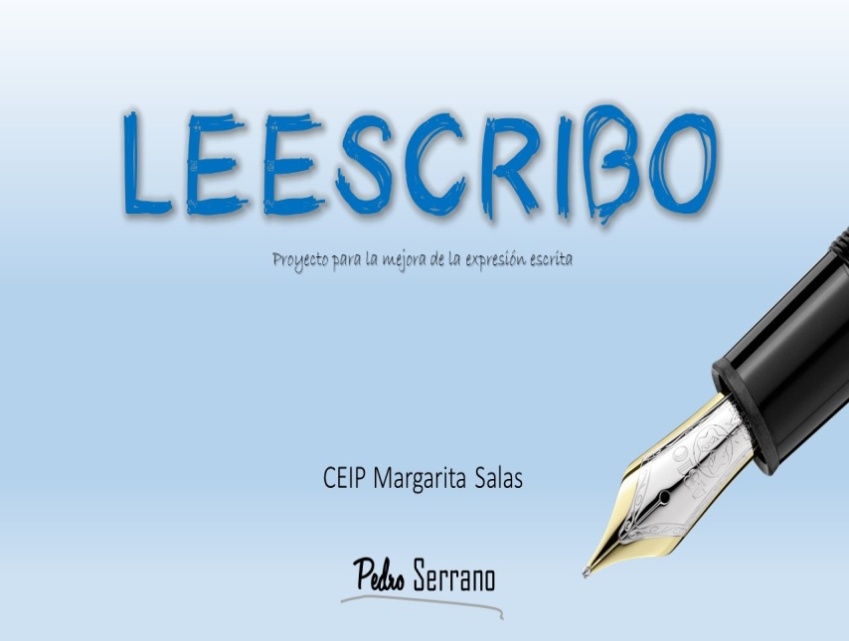 NARRACIÓN: El domingo
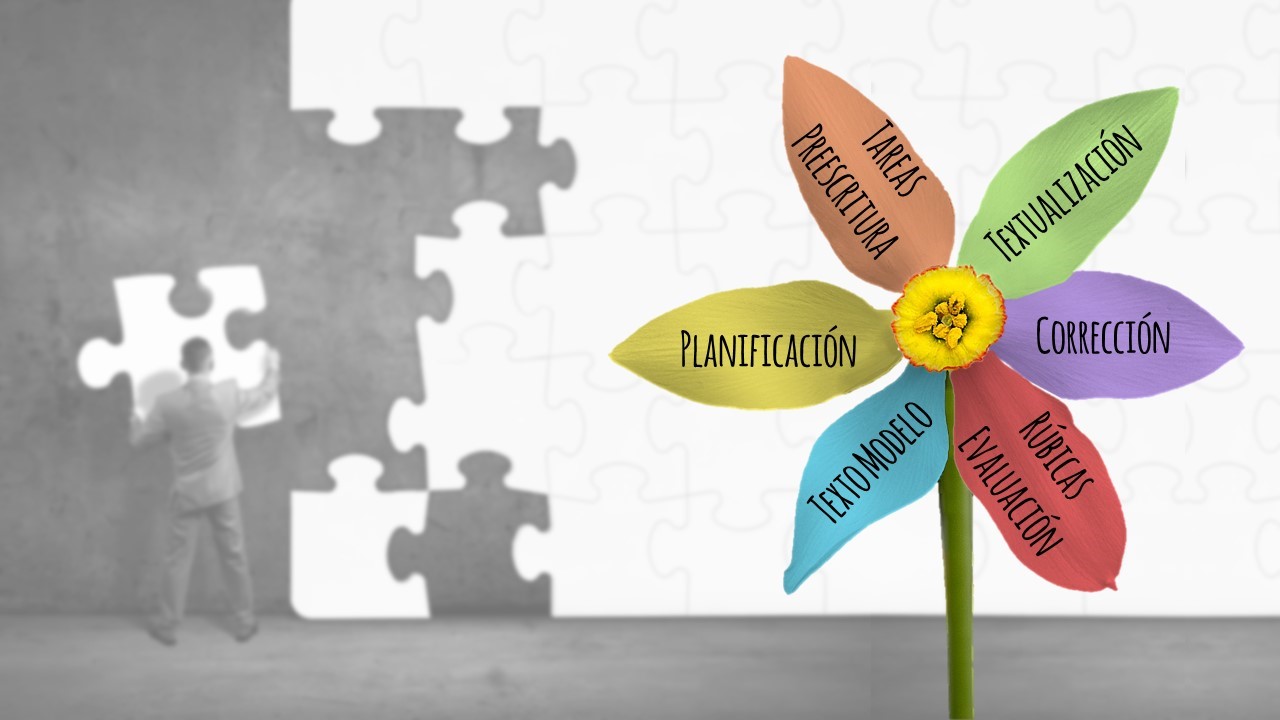 MARCADORES TEMPORALES.
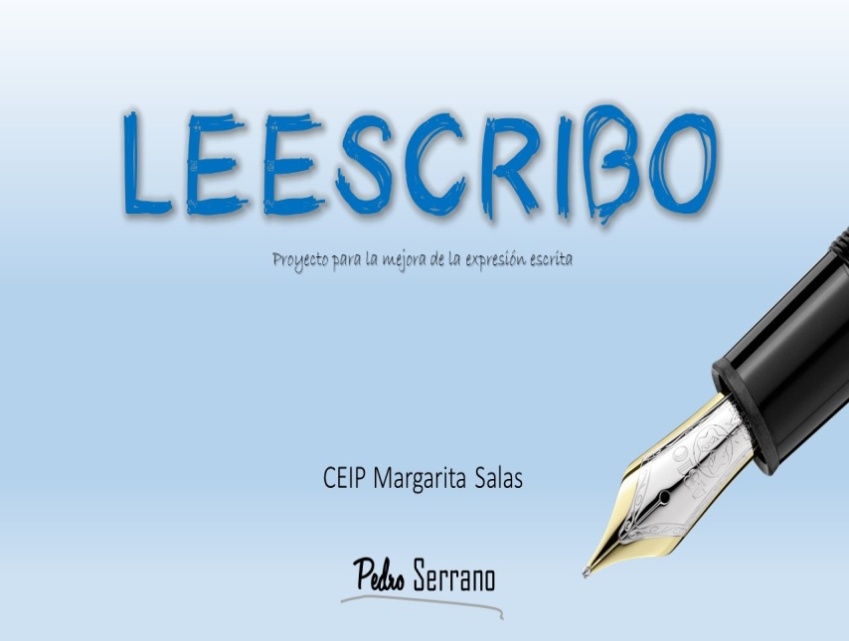 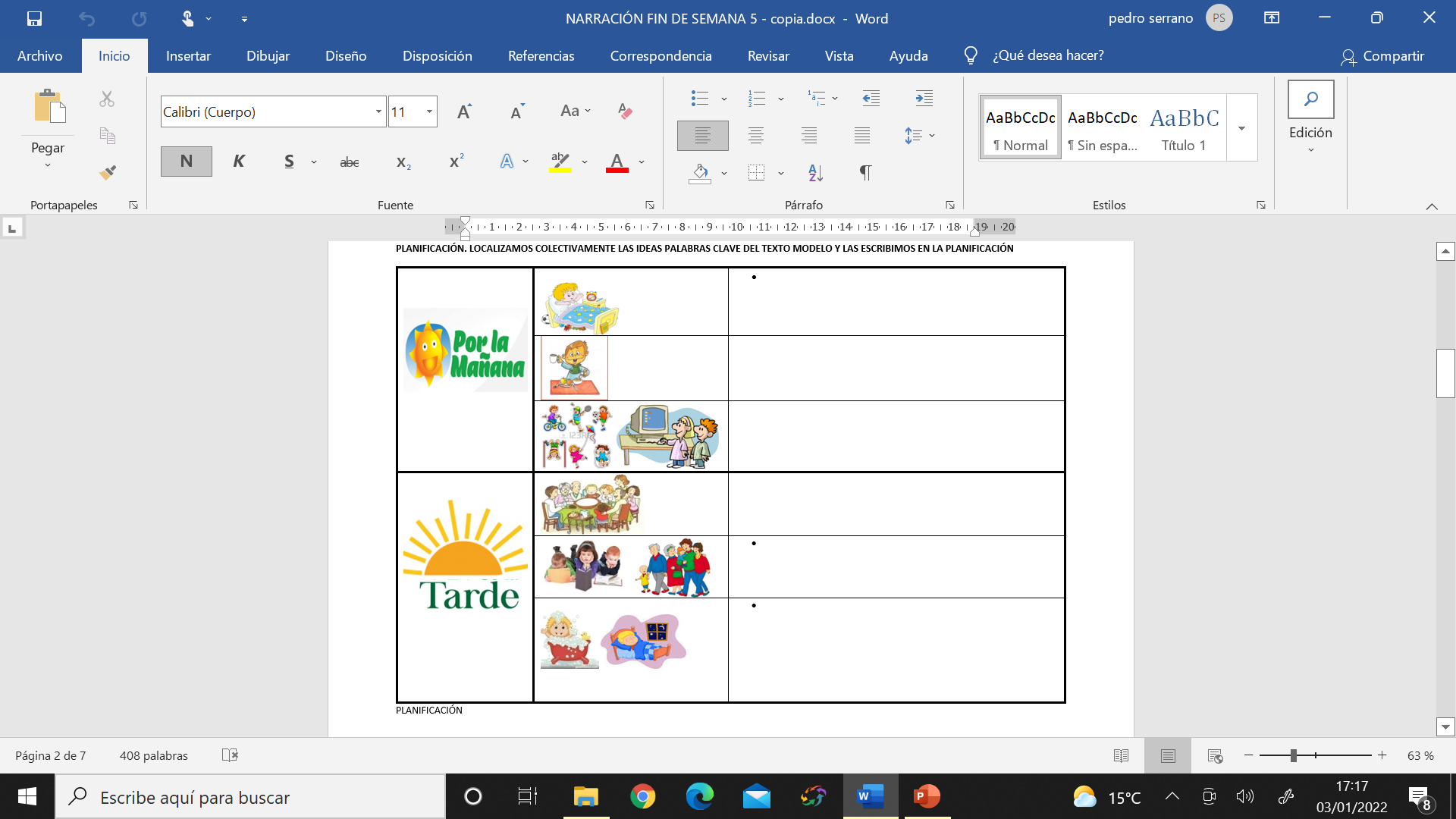 NARRACIÓN: El domingo
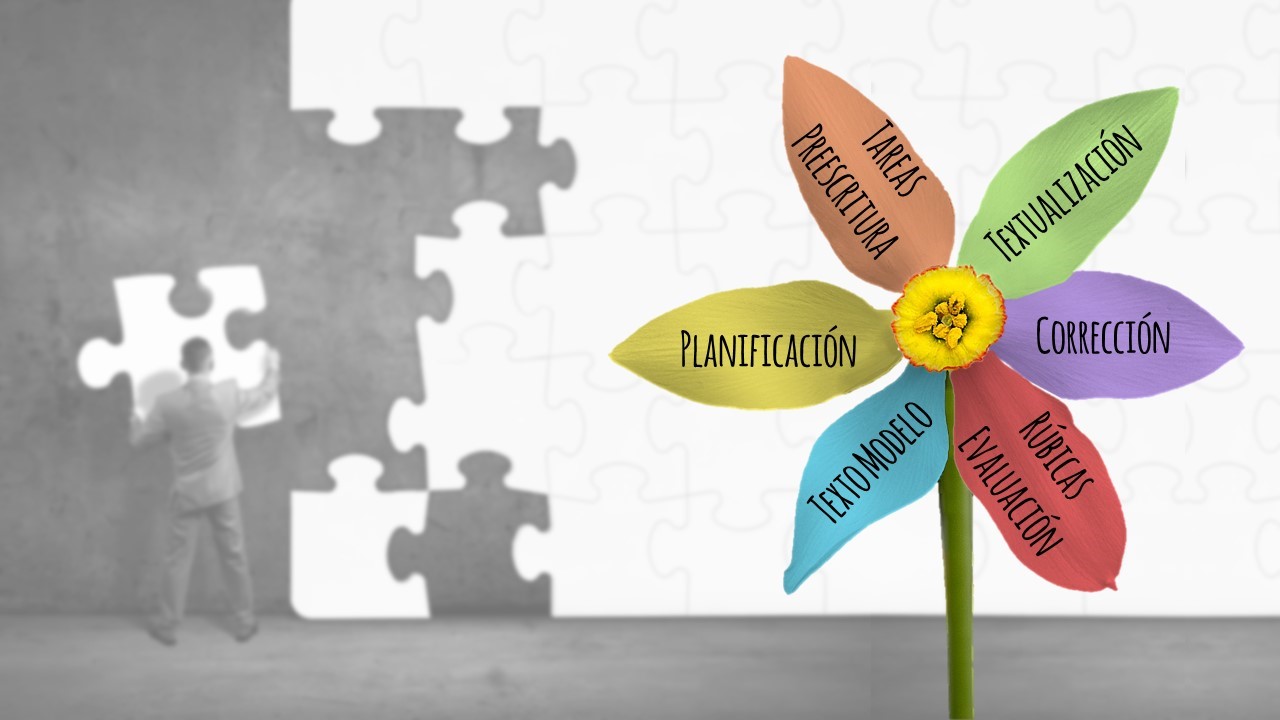 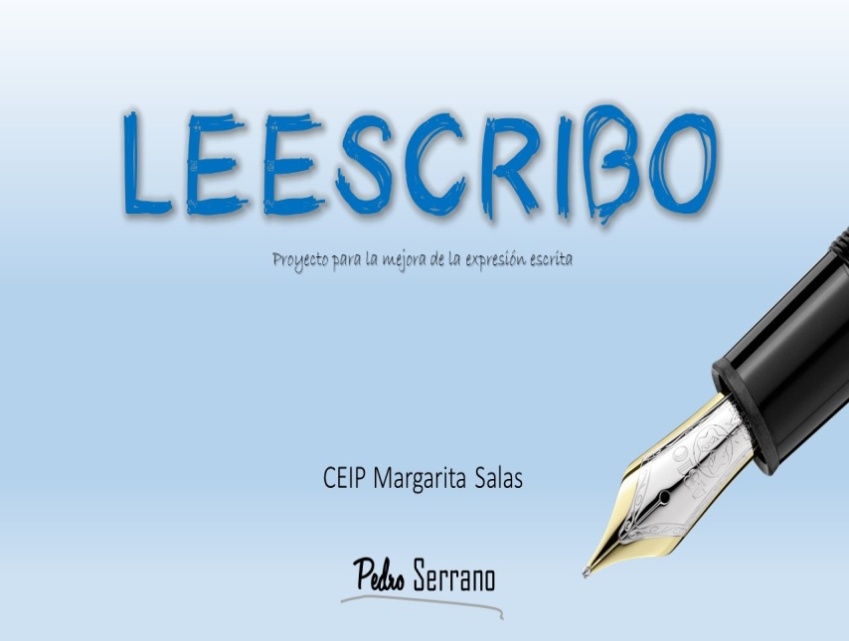 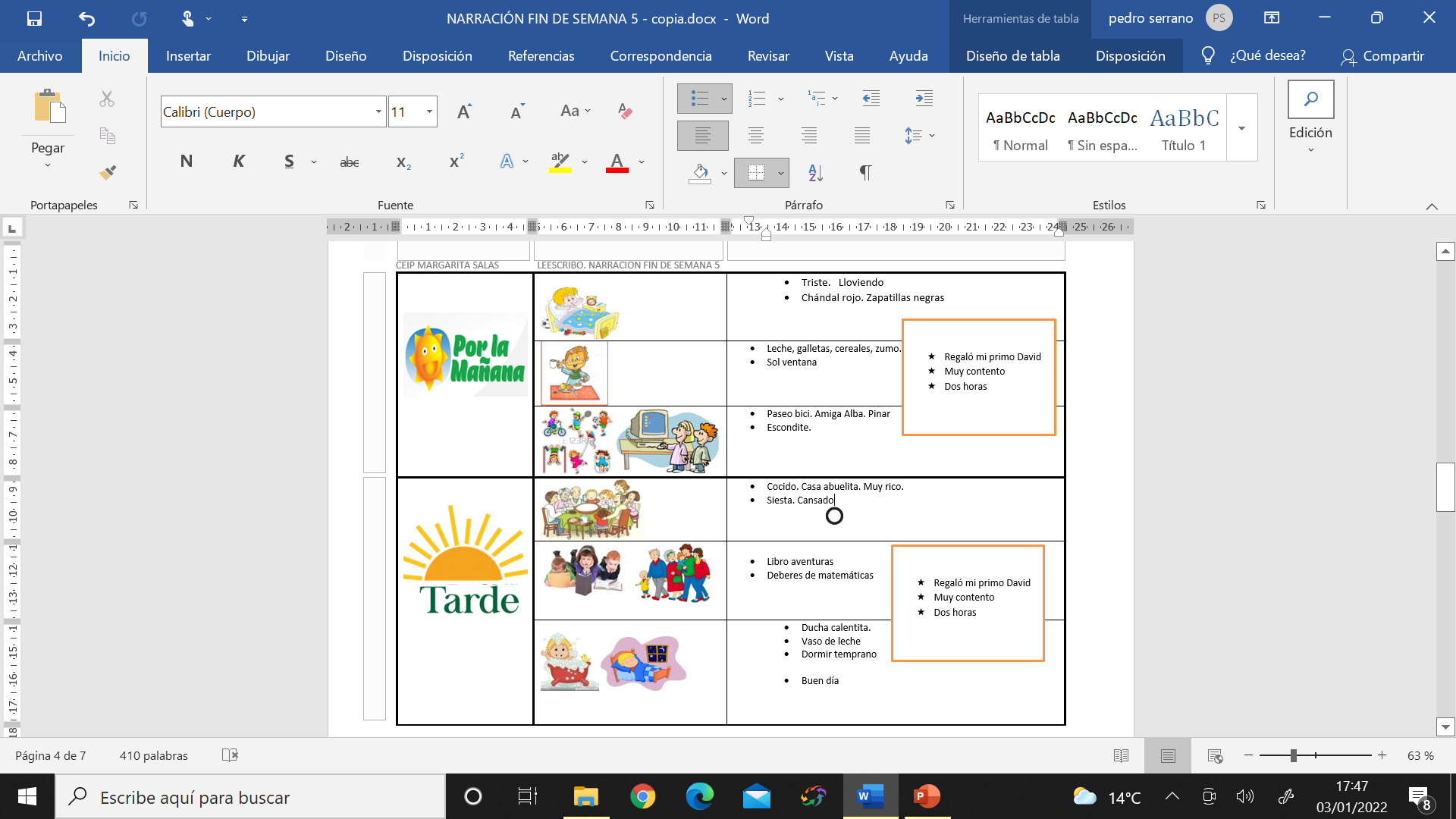 NARRACIÓN: El domingo
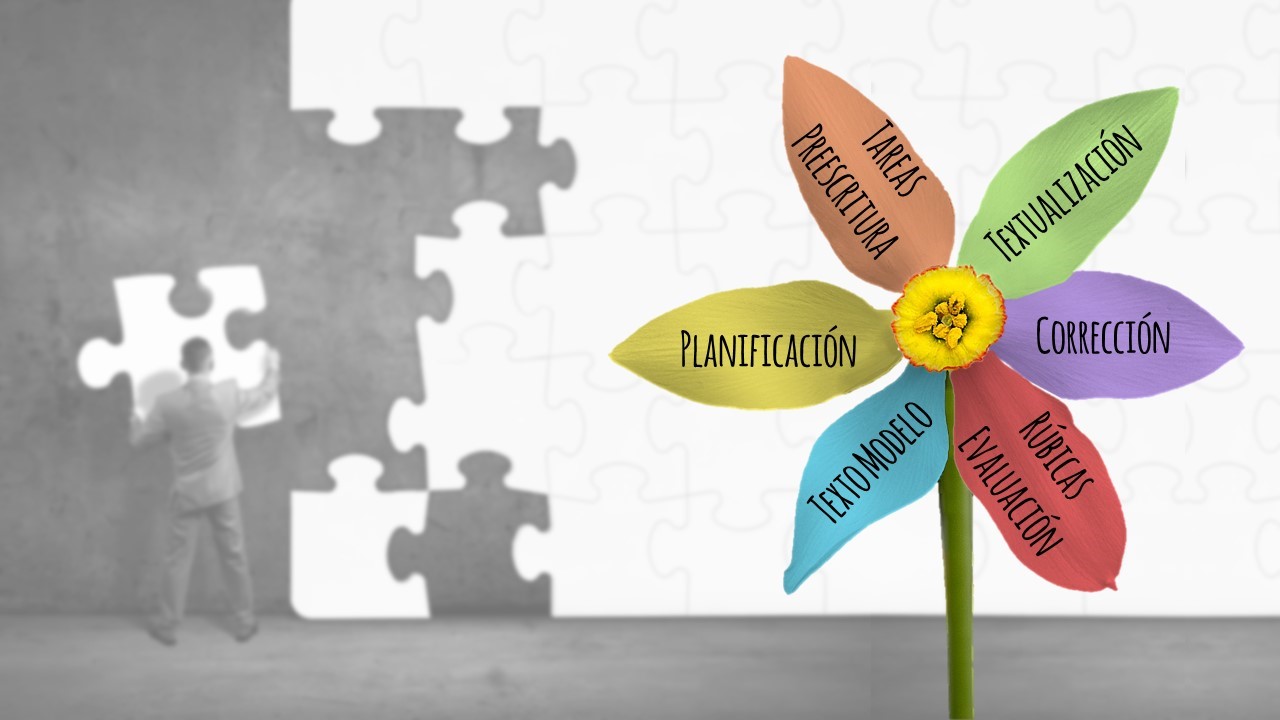 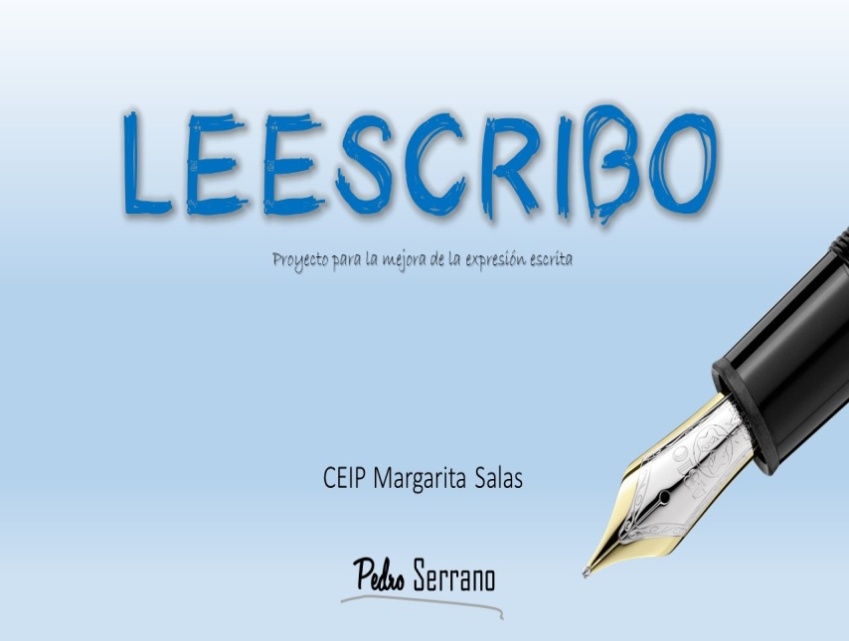 TEXTUALIZACIÓN






Me puse el chándal rojo y las zapatillas negras que me regaló mi primo David
Vi que el sol salía por la ventana y me puse muy contento
Me eché una siesta de dos horas porque estaba muy cansado
CORRECCIÓN
NARRACIÓN: El domingo
Regaló mi primo David
Muy contento
Dos horas
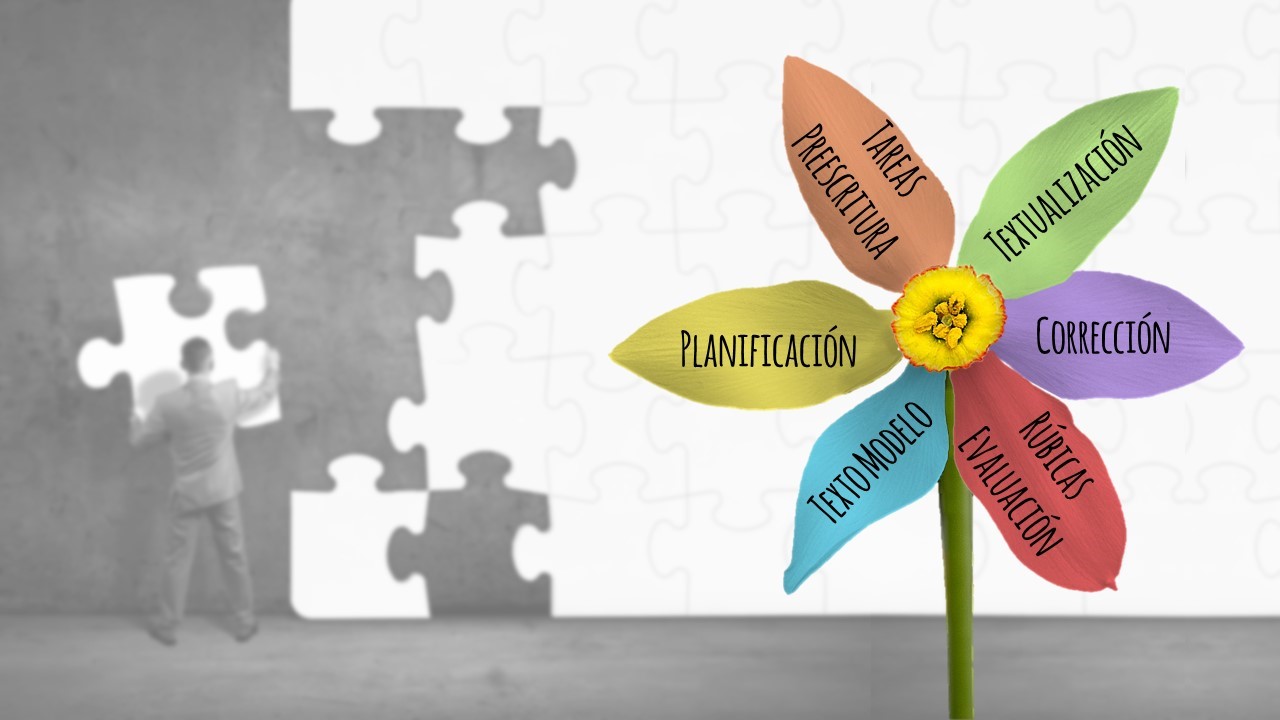 RÚBRICA
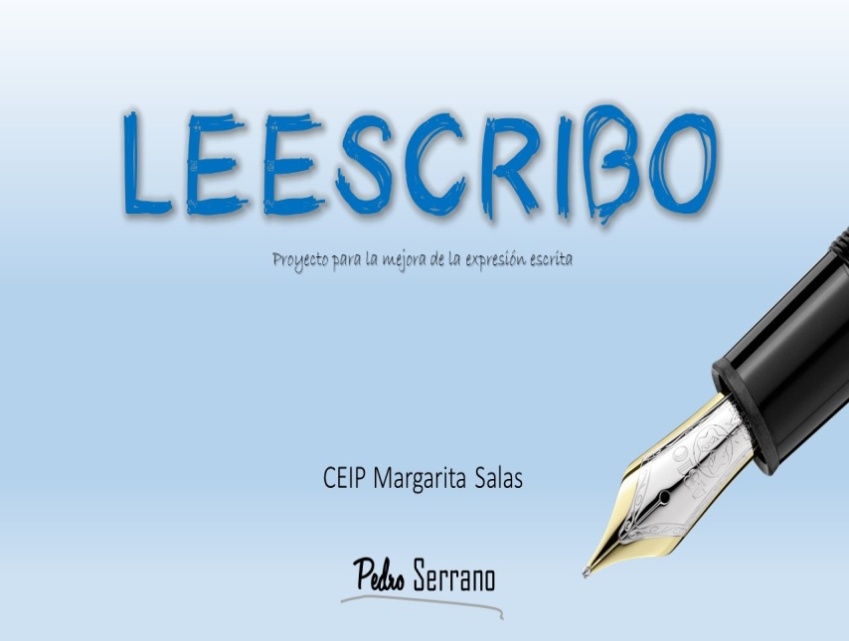 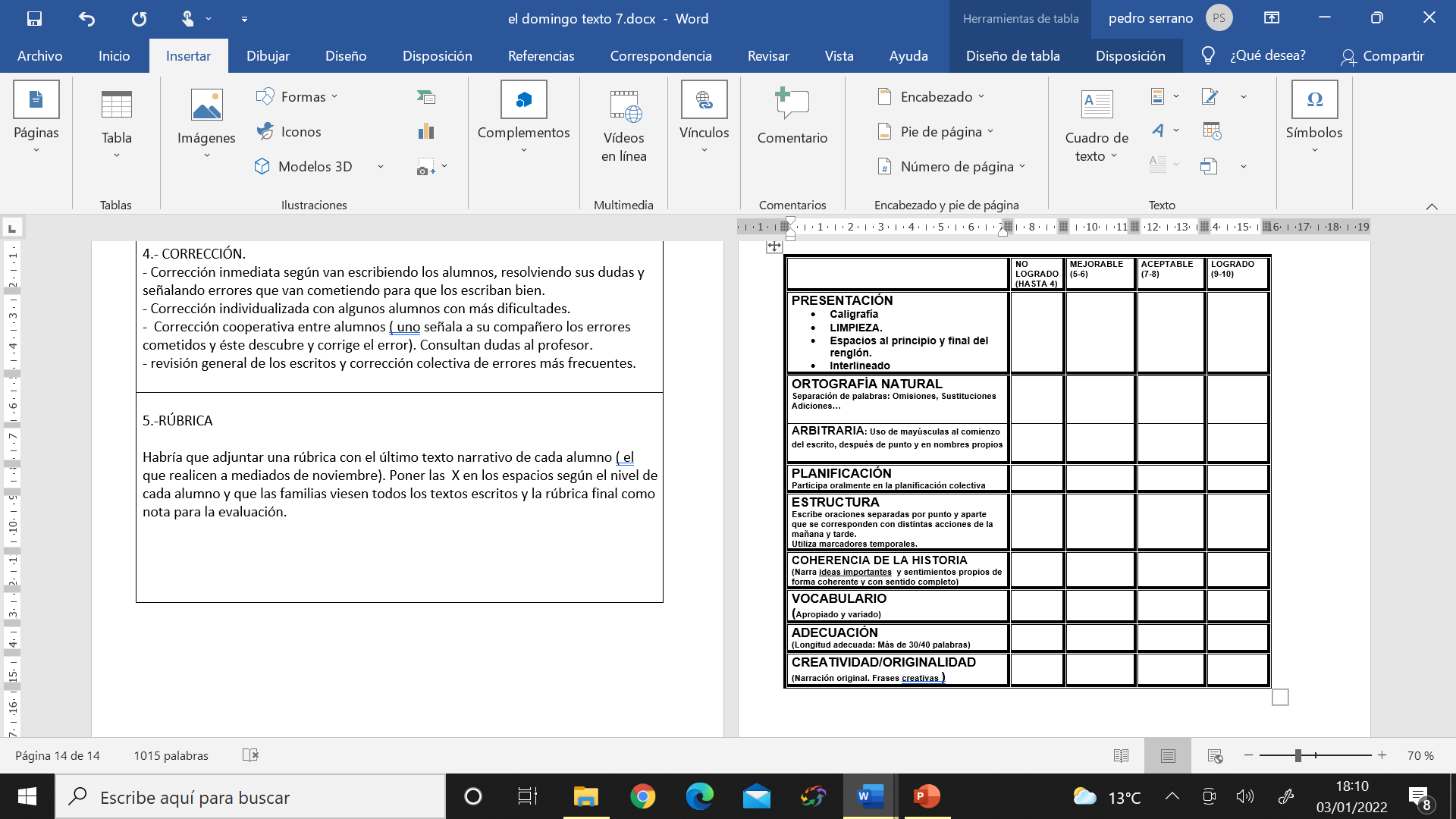 NARRACIÓN: El domingo
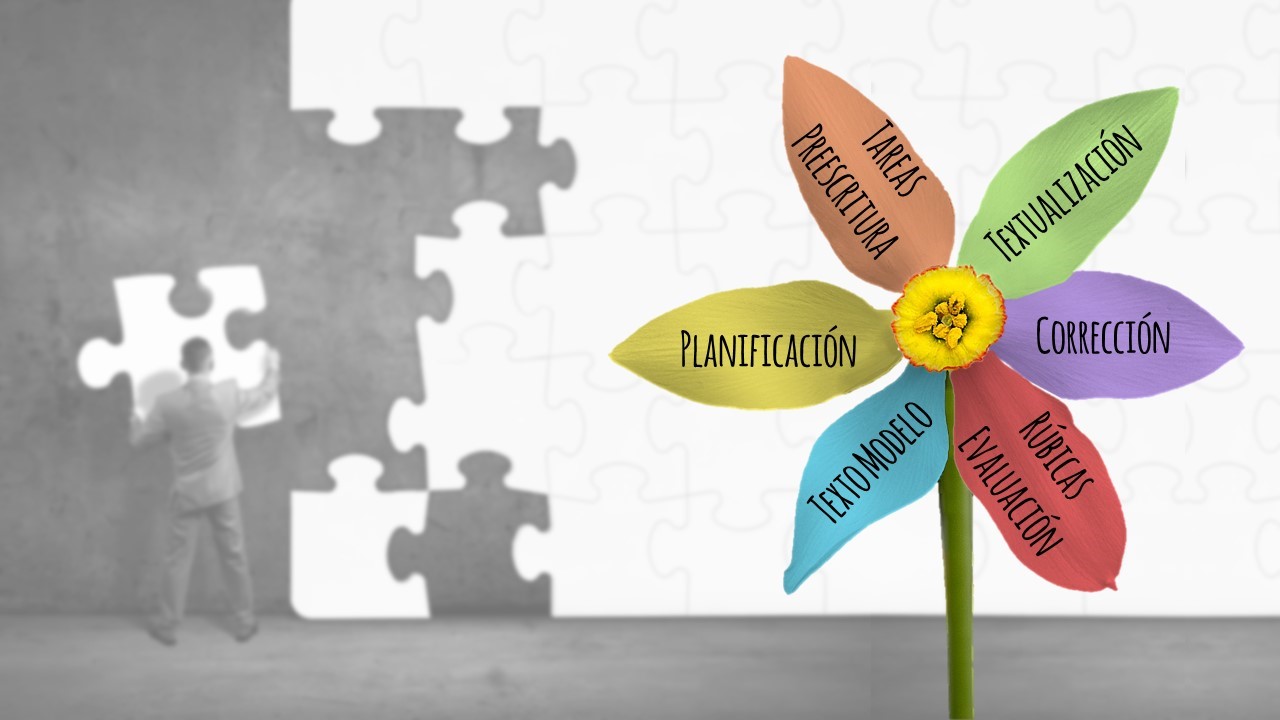 20 de diciembre de 2021
Juana Martínez
	EL DOMINGO
El domingo por la mañana me levanté emocionado porque había llegado el día que tanto tiempo llevaba esperando. 
Me puse un traje de color azul y camisa blanca. Además, una pajarita de color rojo, como los artistas. ¡Era la boda de mi prima Sara!
A las 10, desayuné con mucho cuidado para no mancharme el traje: leche desnatada, un poco de miel y dos tostadas (sin aceite).
Después salimos todos de casa guapísimos (sobre todo mi mamá, que parecía una novia) y fuimos a la iglesia a esperar a mi prima.  Lo que más me gustó fue cuando se dijeron que se querían y se dieron un beso. De lo demás, ni me enteré.
 
Por la tarde fuimos al banquete a un hotel precioso que se llamaba “El Oasis”.
Nunca en mi vida he comido tanto: croquetas, gambas, langostinos, cigalas, pescado, cordero, tarta, helado (y muchas cosas más que no sé ni cómo se llamaban). Estaba todo muy rico, sobre todo porque tenía mucha hambre. 
A continuación, nos dieron unas bolsas de chuches y nos fuimos a jugar a unos hinchables. Yo creo que me tiré por el tobogán más de 30 veces. Hice muchos amigos nuevos.
Por último, volvimos a casa muy cansados pero contentos porque había sido un día genial.
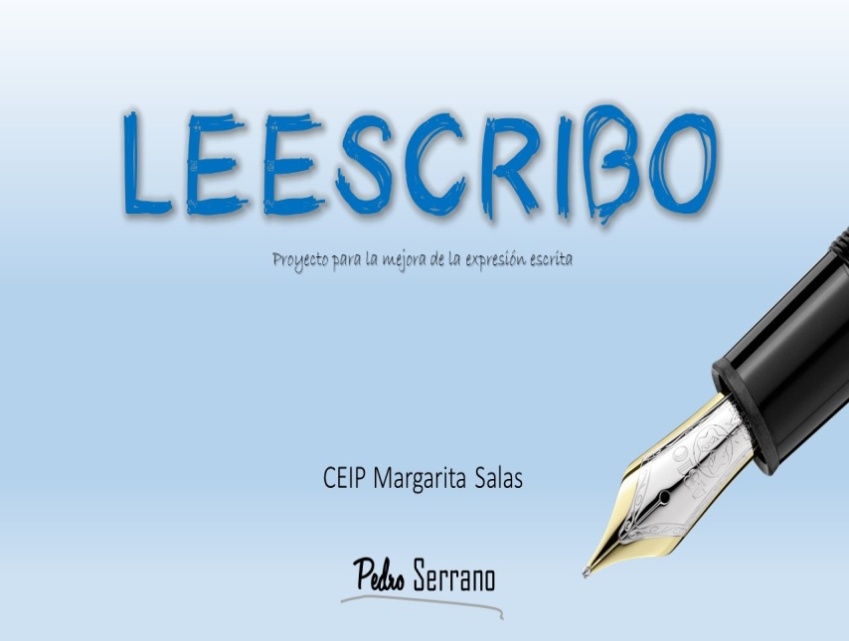 NARRACIÓN: El domingo. Vivencias propias
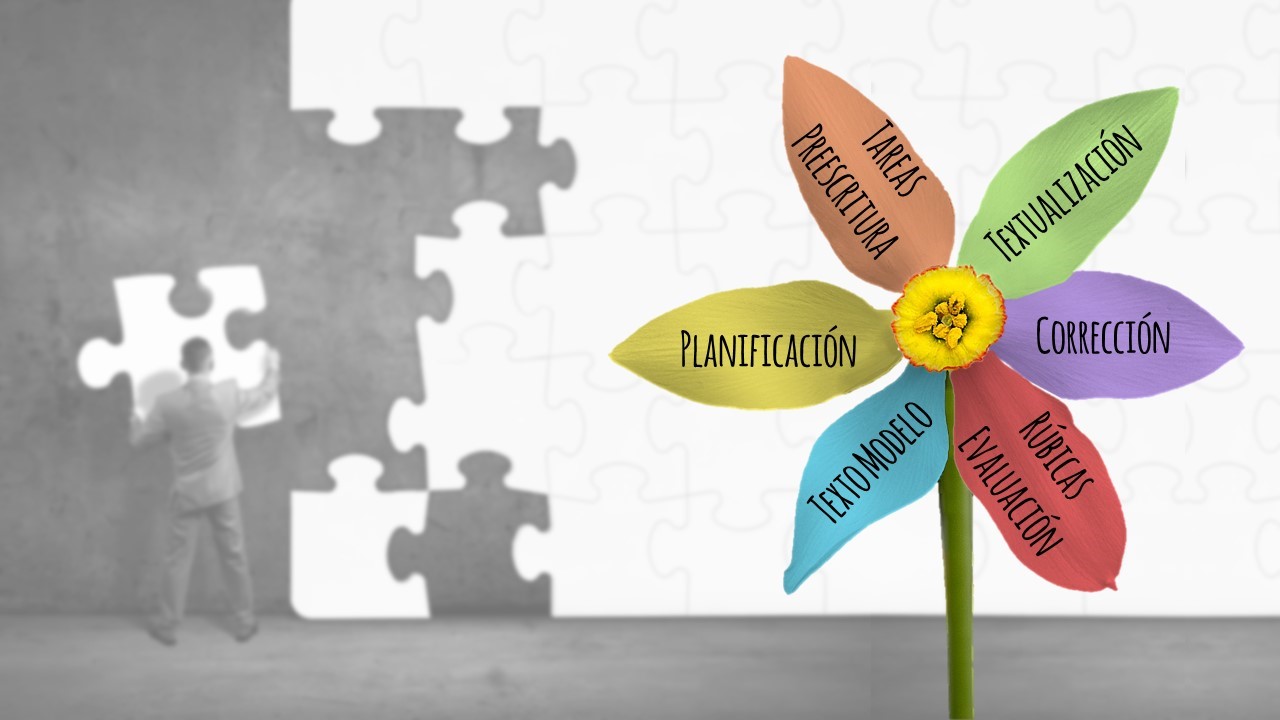 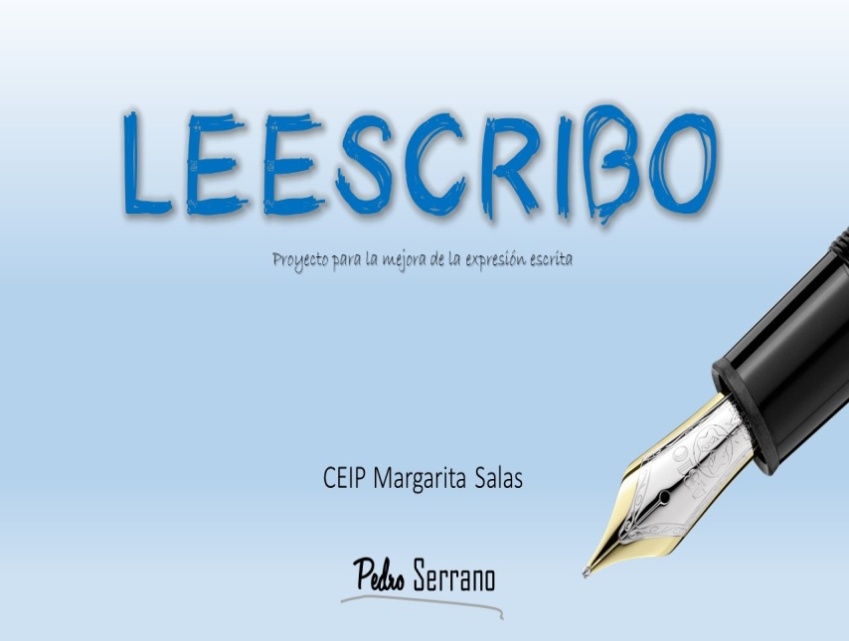 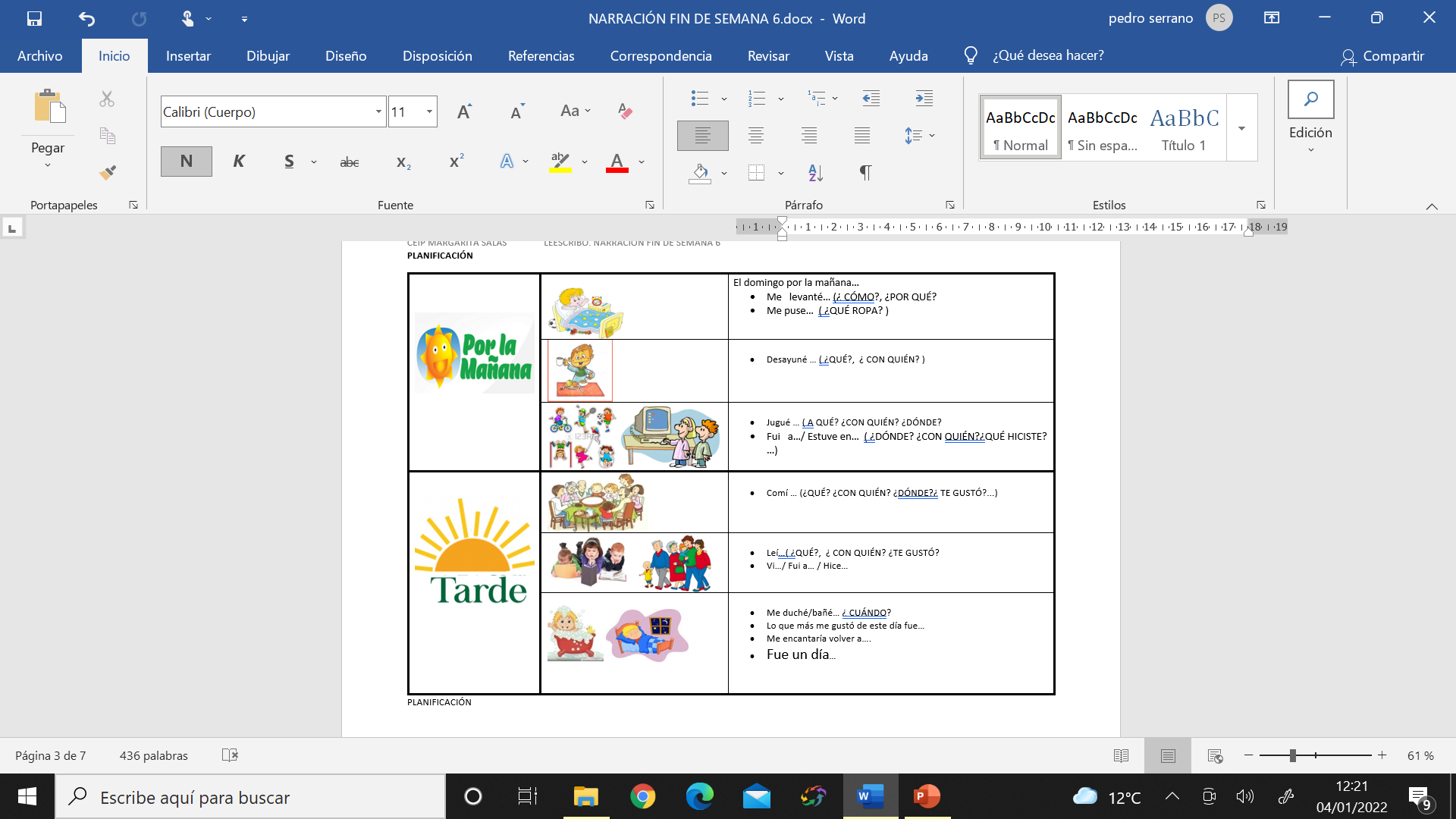 NARRACIÓN: El domingo. Vivencias propias
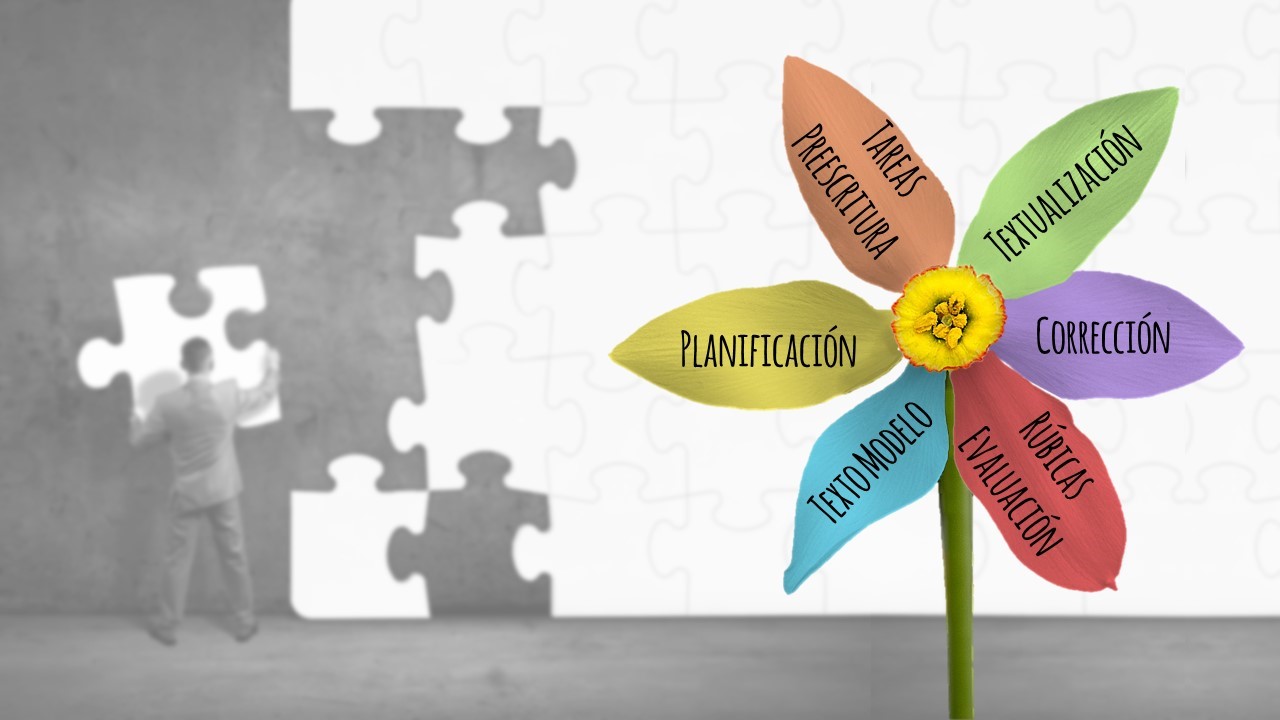 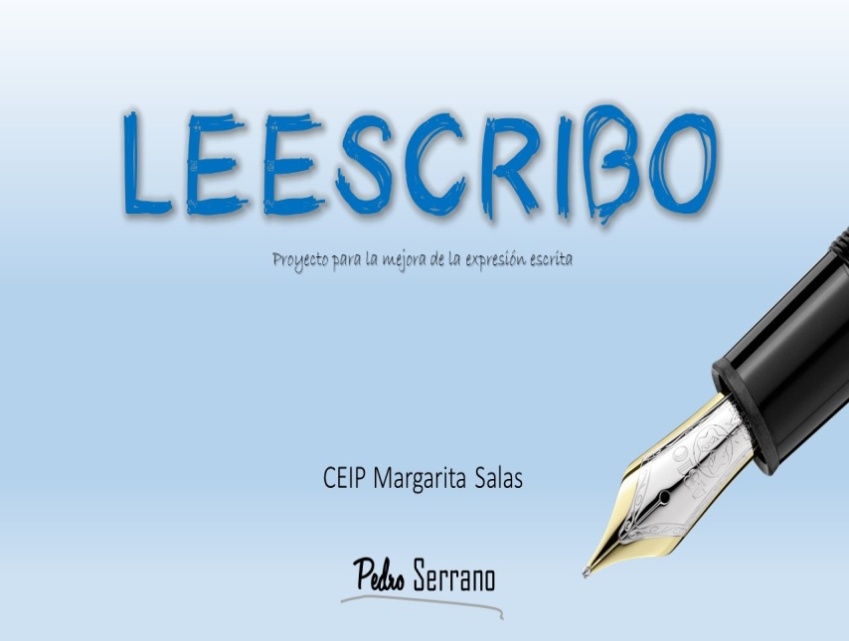 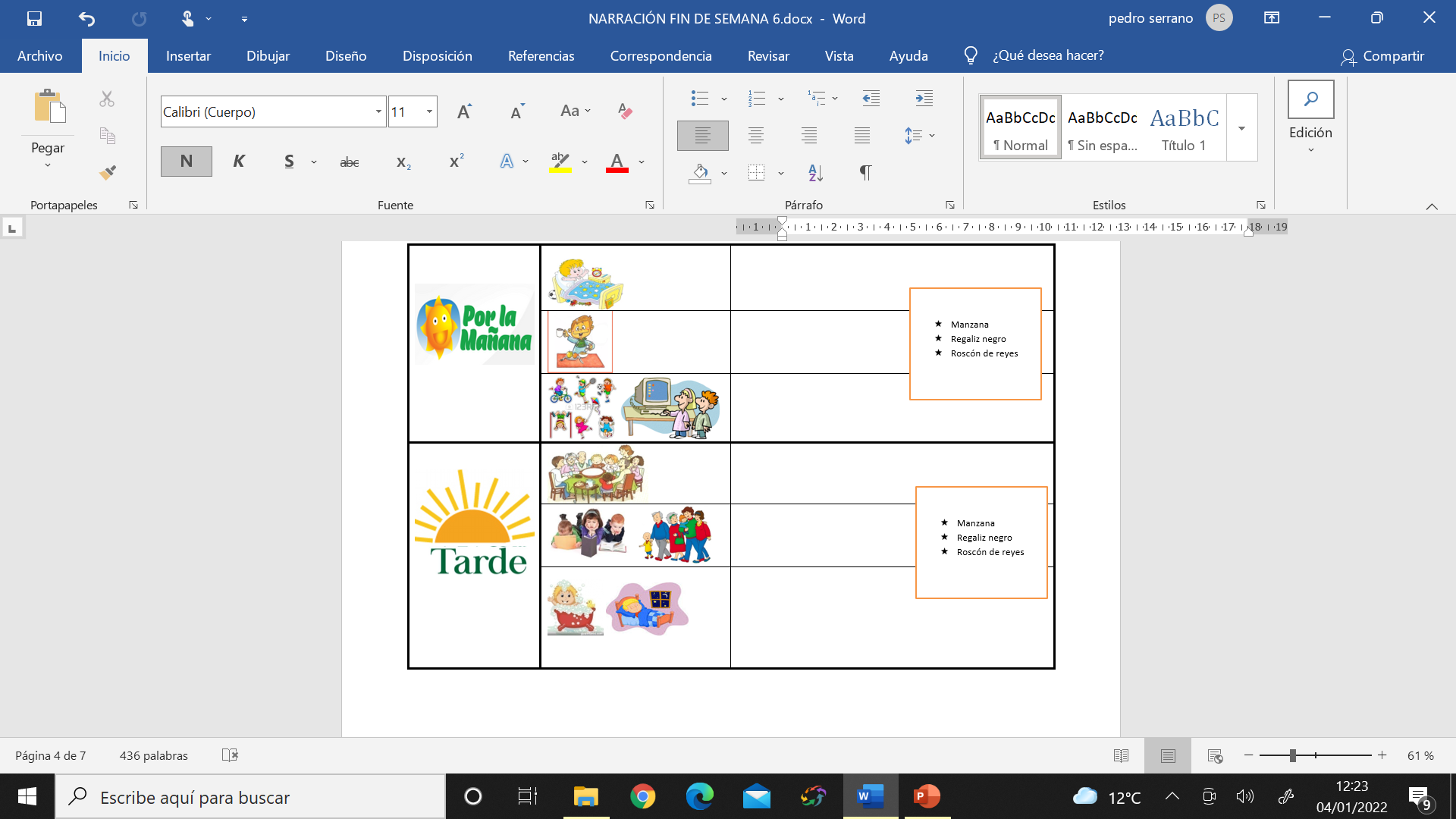 NARRACIÓN: El domingo. Vivencias propias
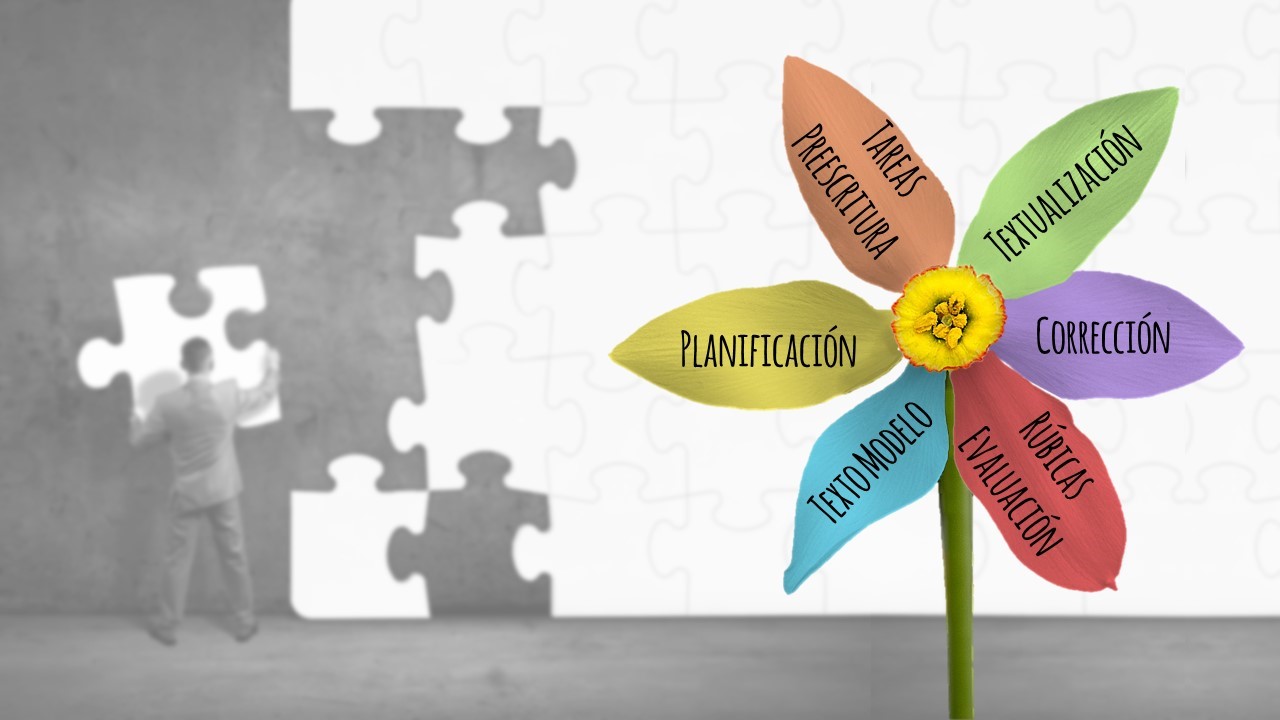 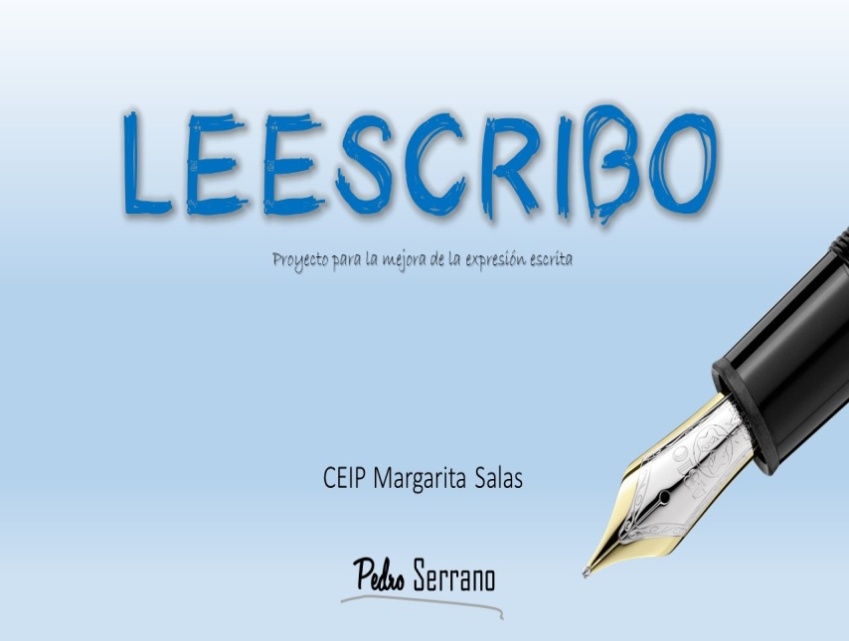 TEXTUALIZACIÓN
Manzana 
Regaliz negro
Roscón de reyes
NARRACIÓN: El domingo. Vivencias propias
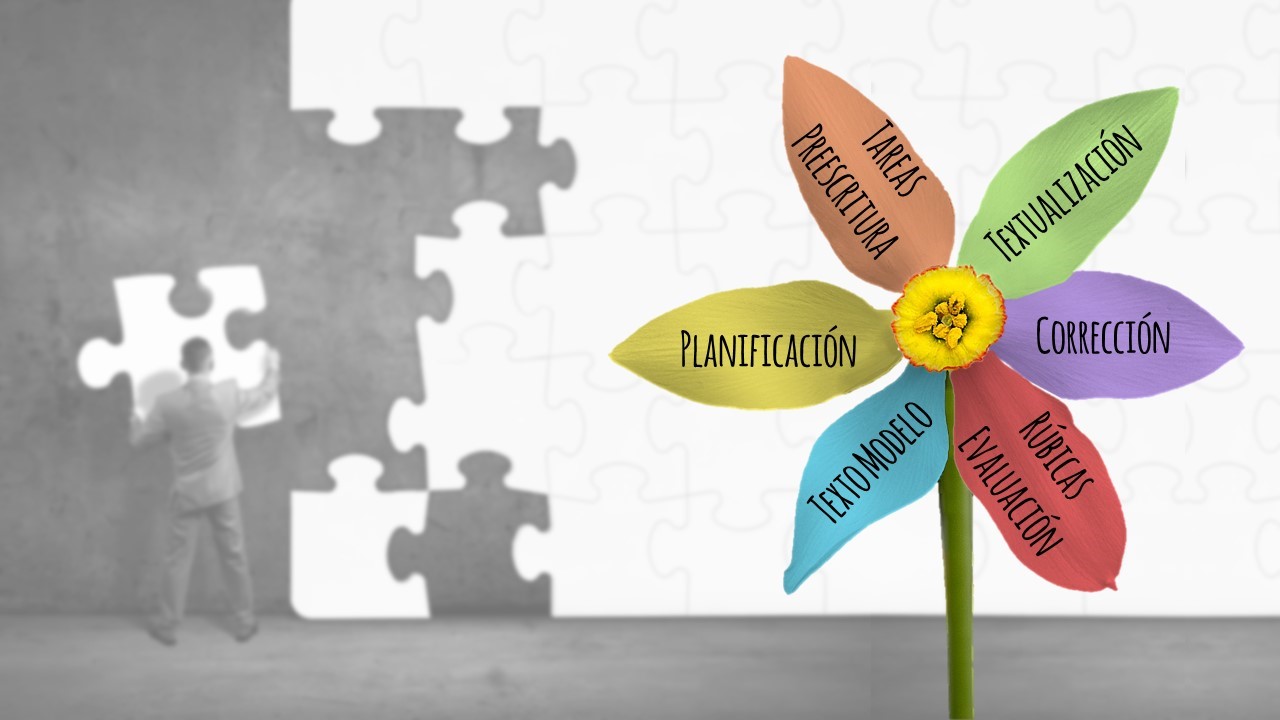 Desayuné …..y unos trocitos de manzana. 
( Después de desayunar)… (quiosco…compré regaliz negro)
Para cenar tomamos roscón de reyes.
CORRECCIÓN
RÚBRICA
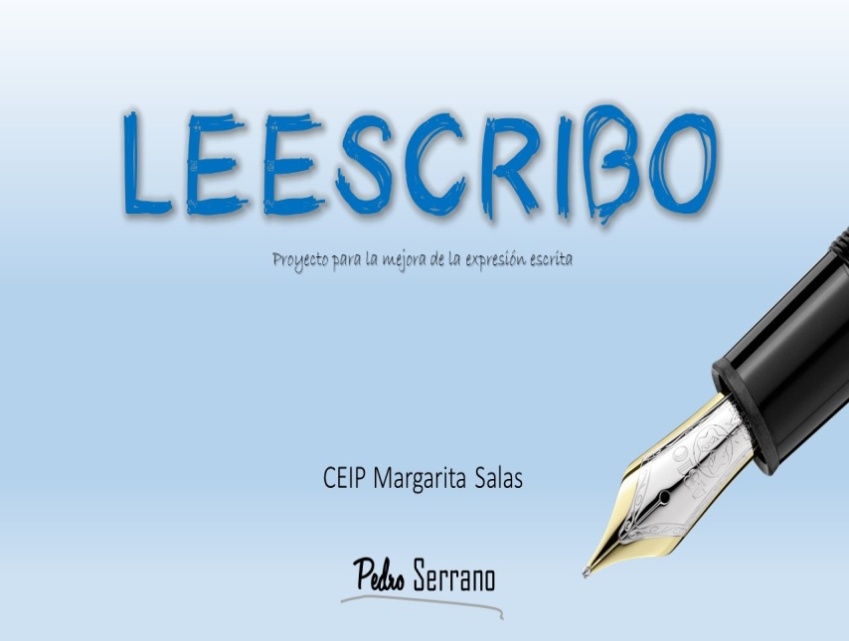 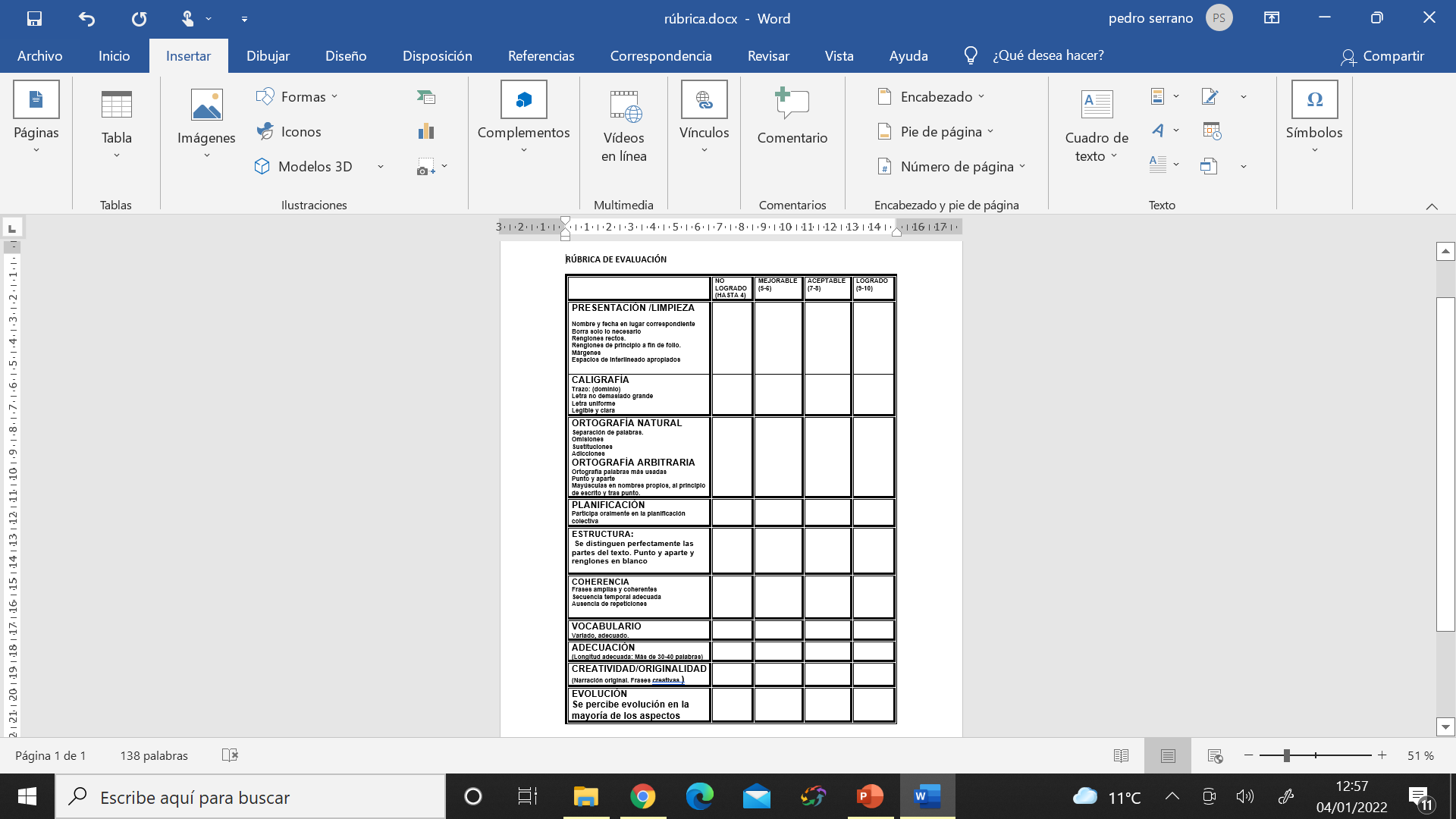 NARRACIÓN: El domingo. Vivencias propias
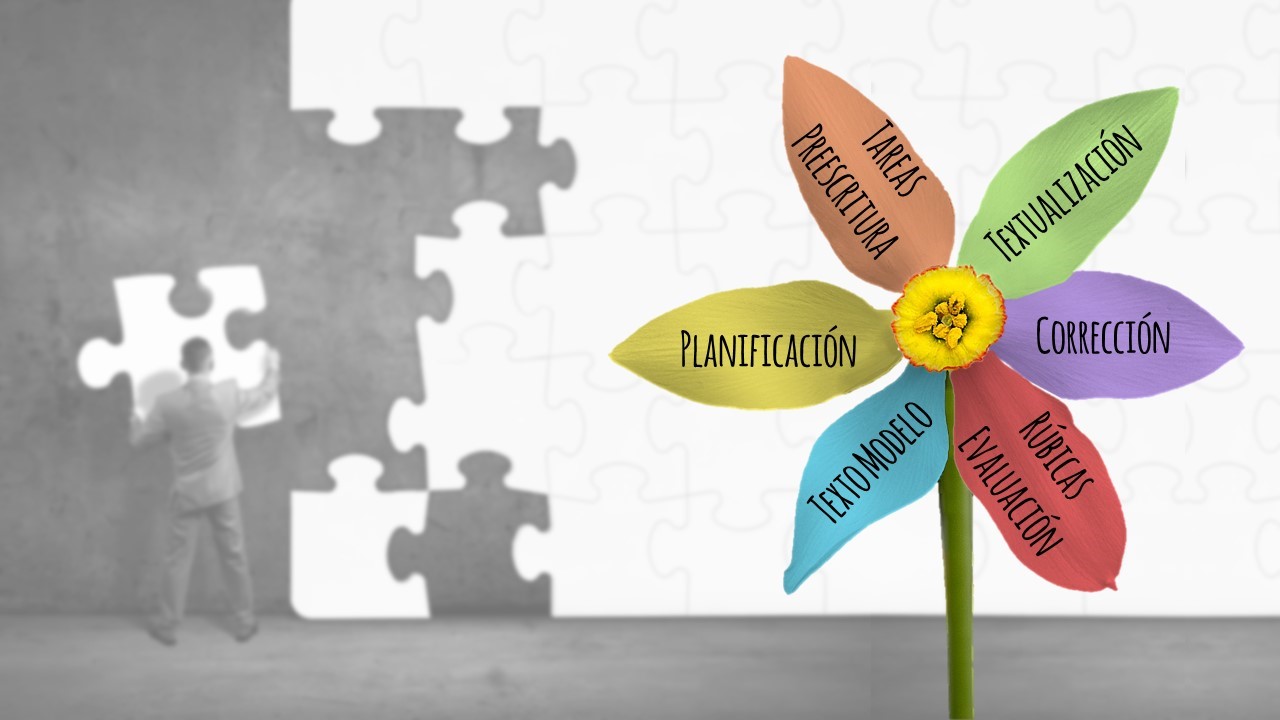 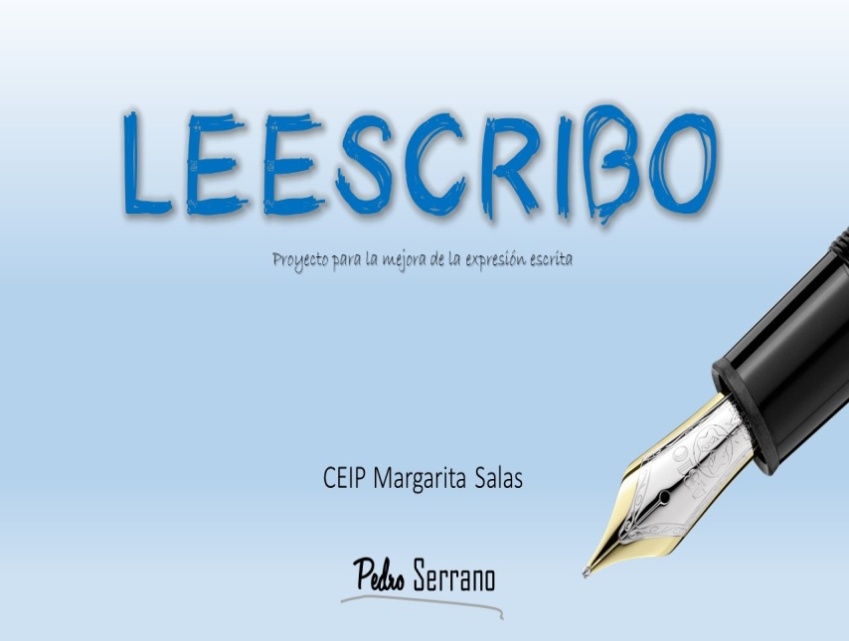 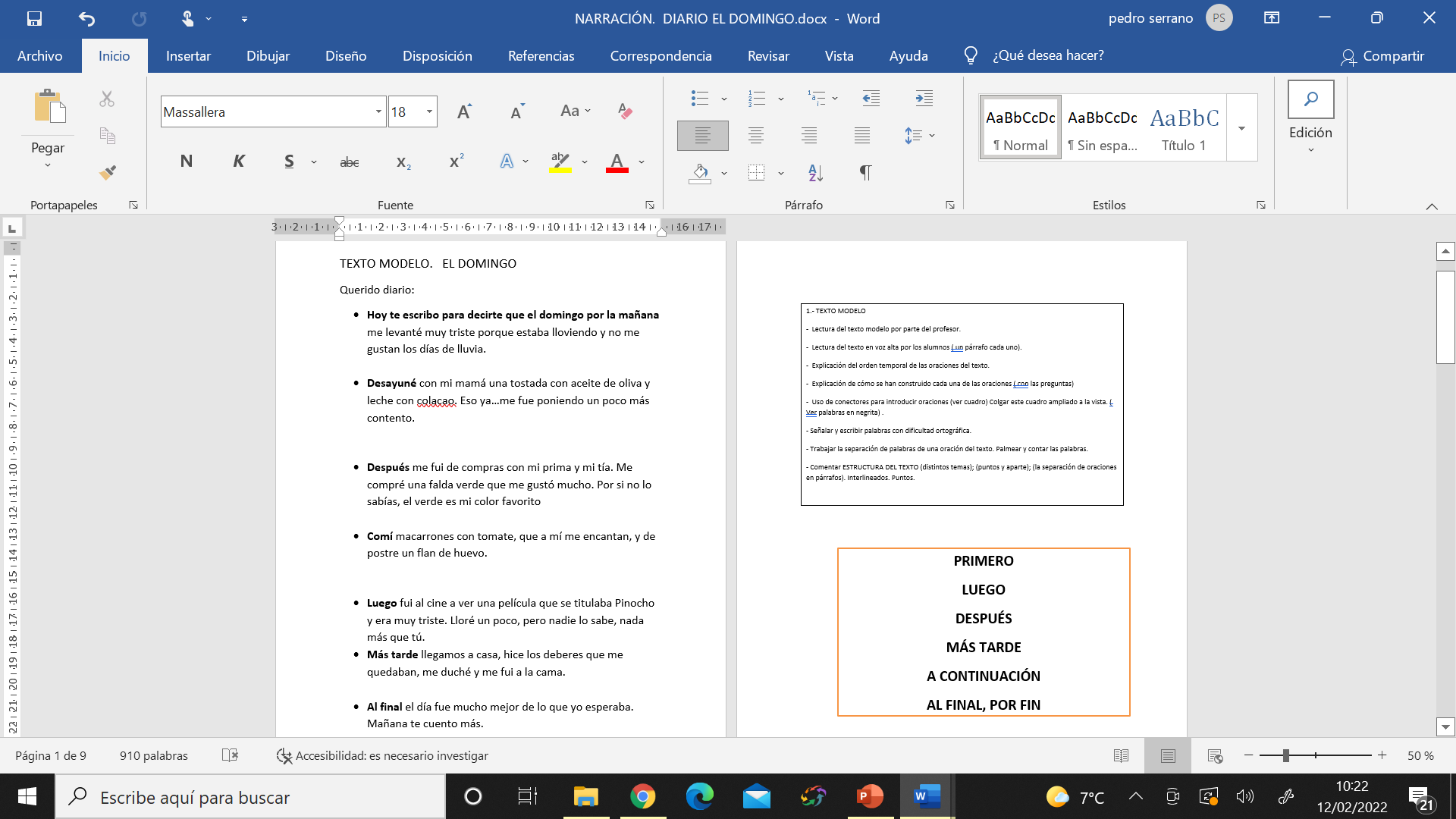 NARRACIÓN: DIARIO
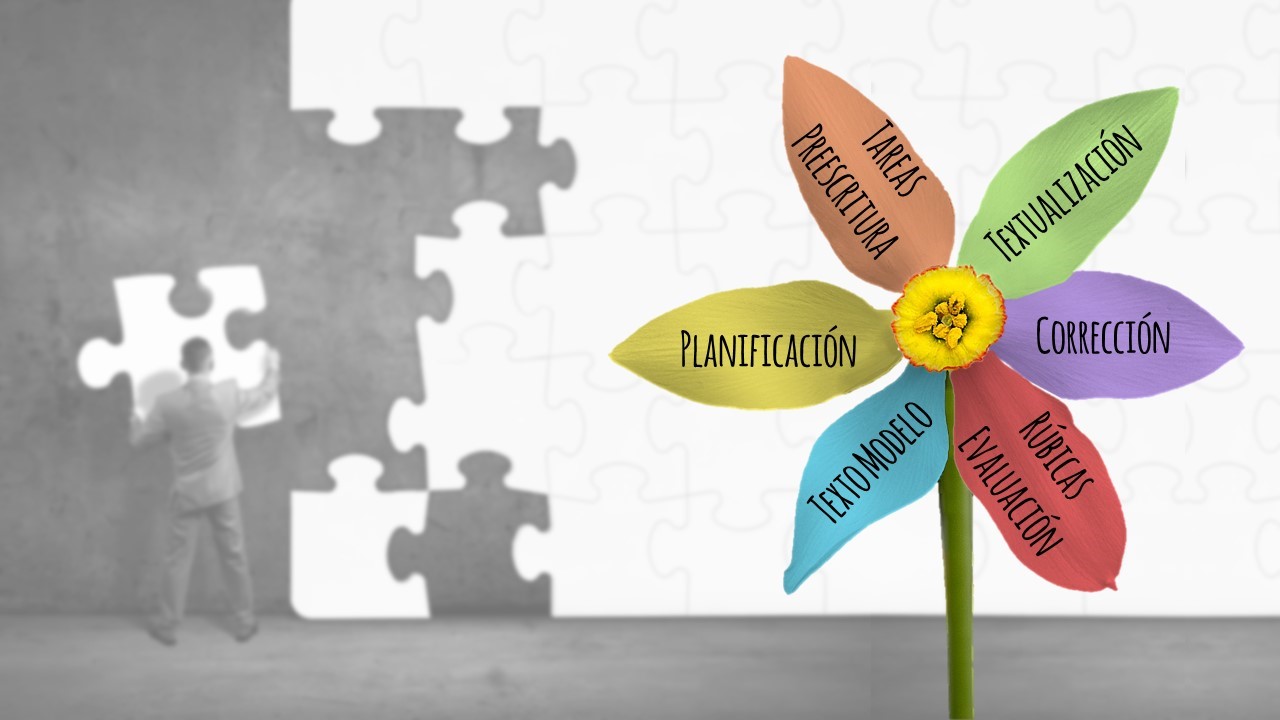 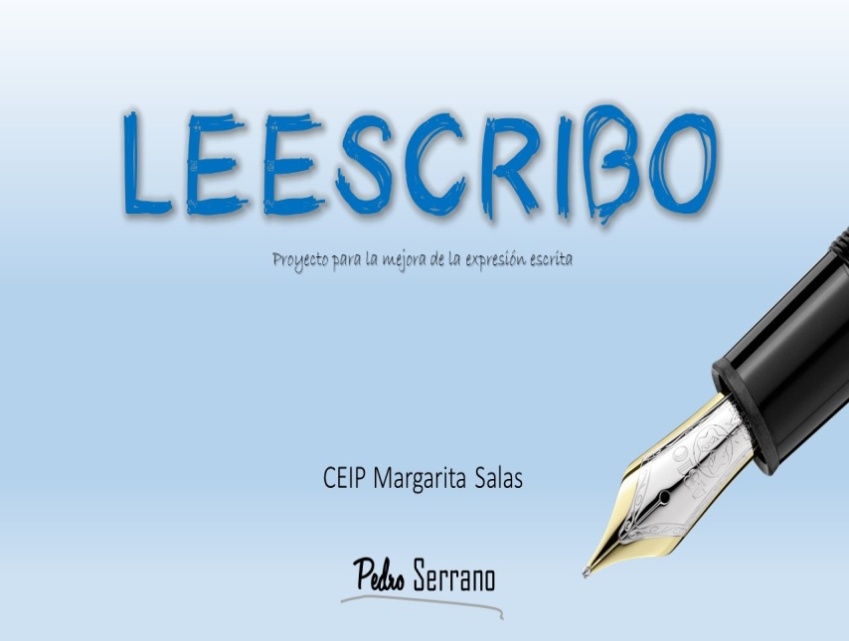 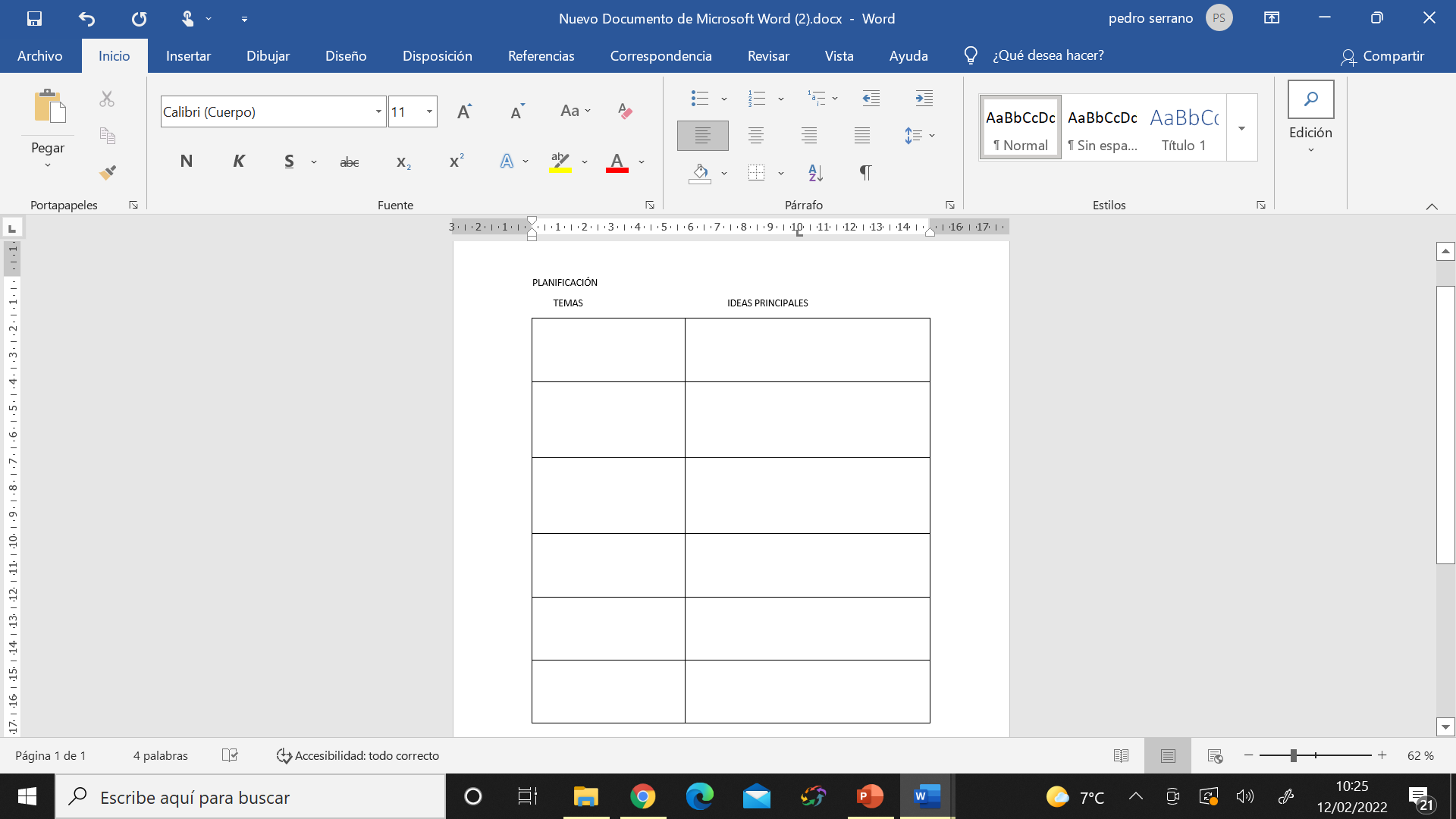 NARRACIÓN: DIARIO
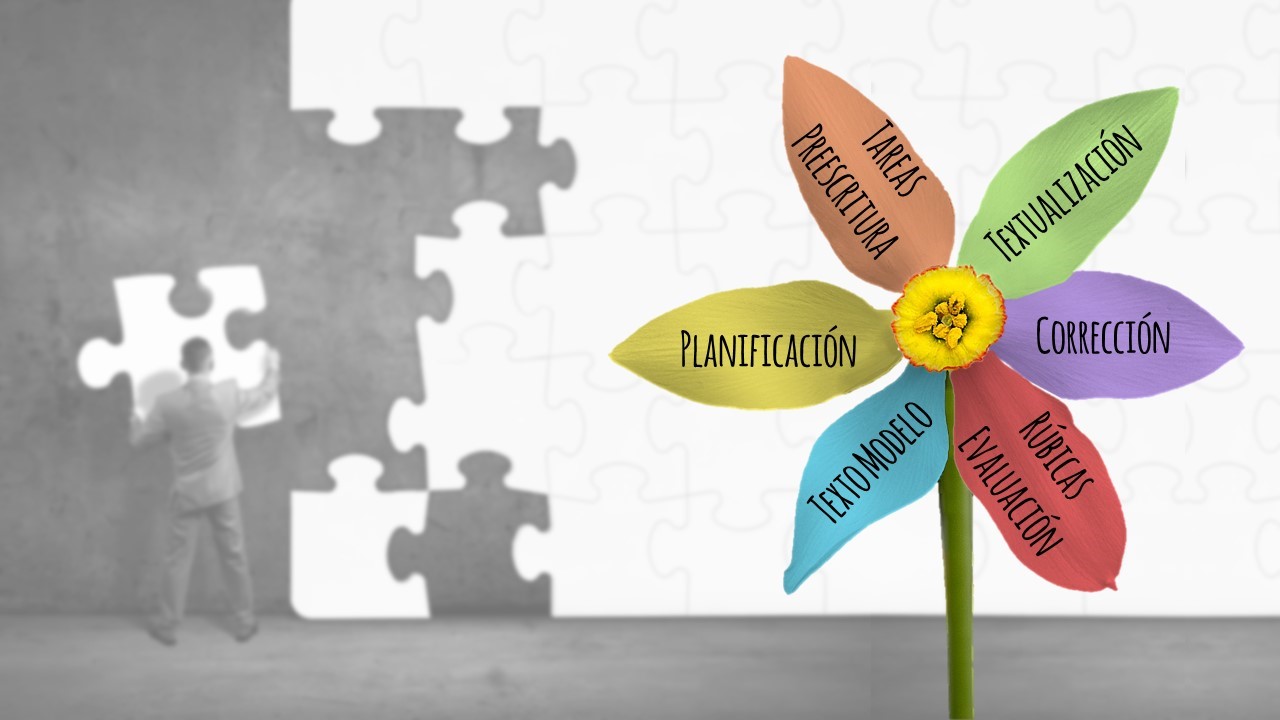 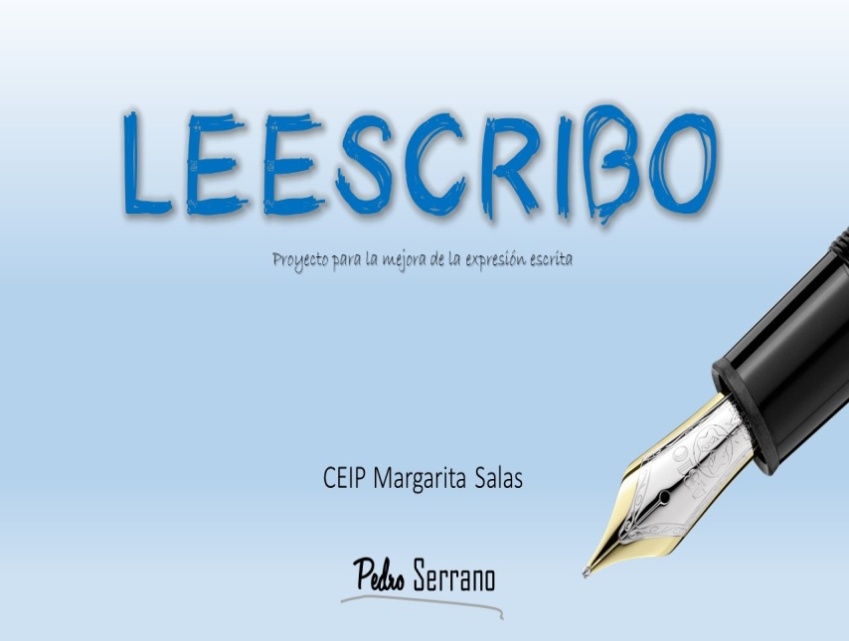 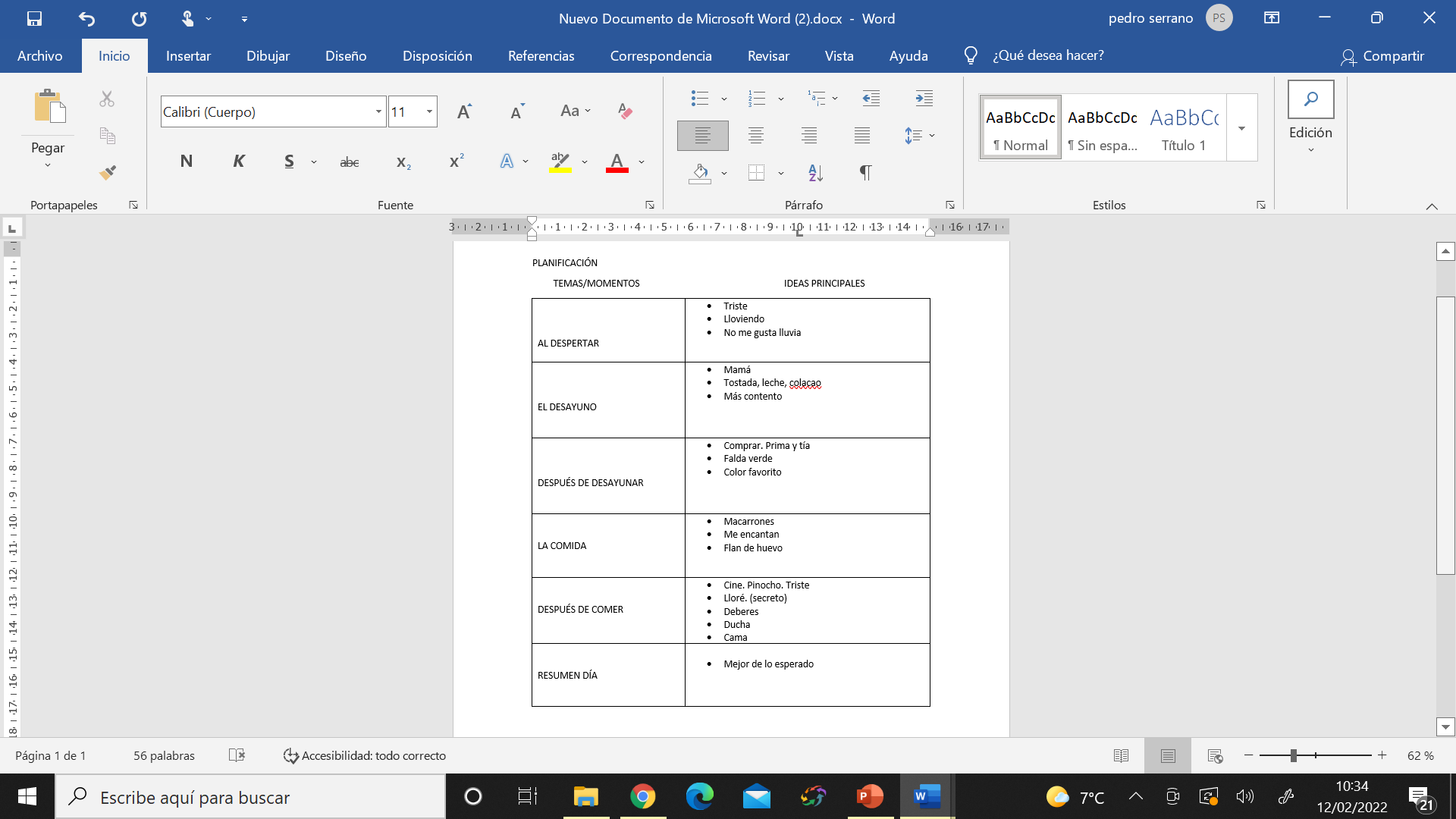 NARRACIÓN: DIARIO
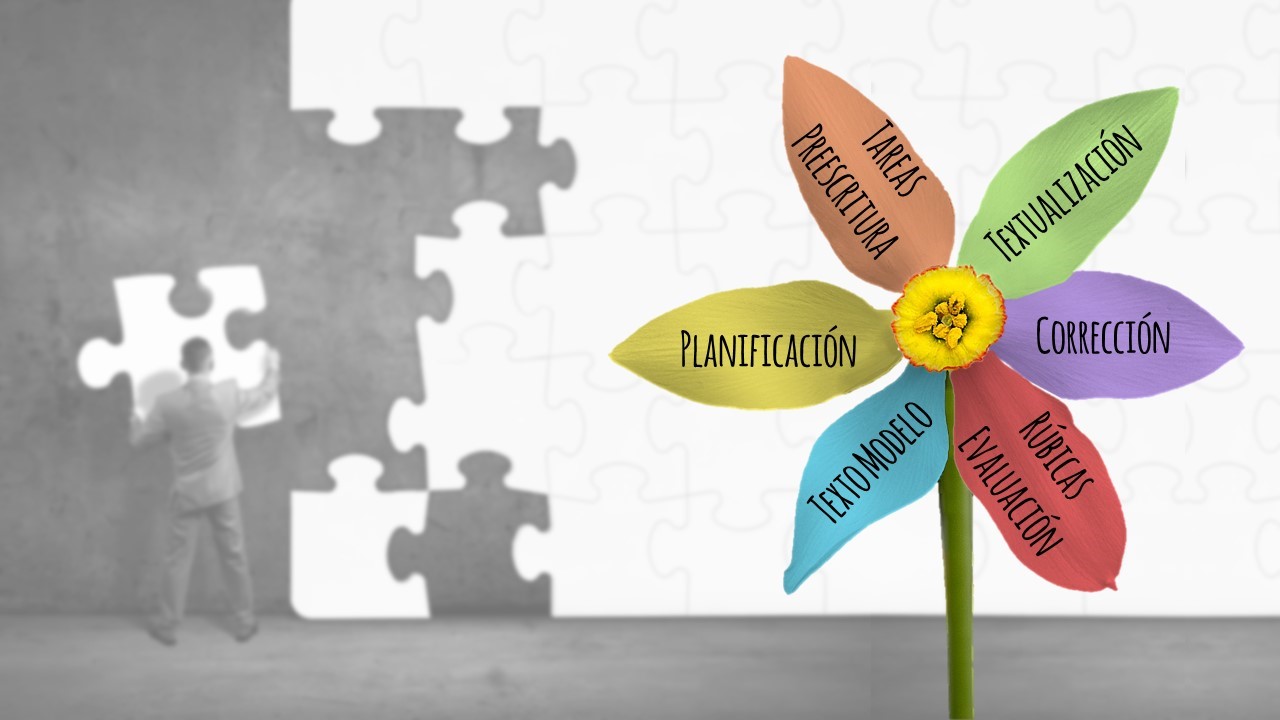 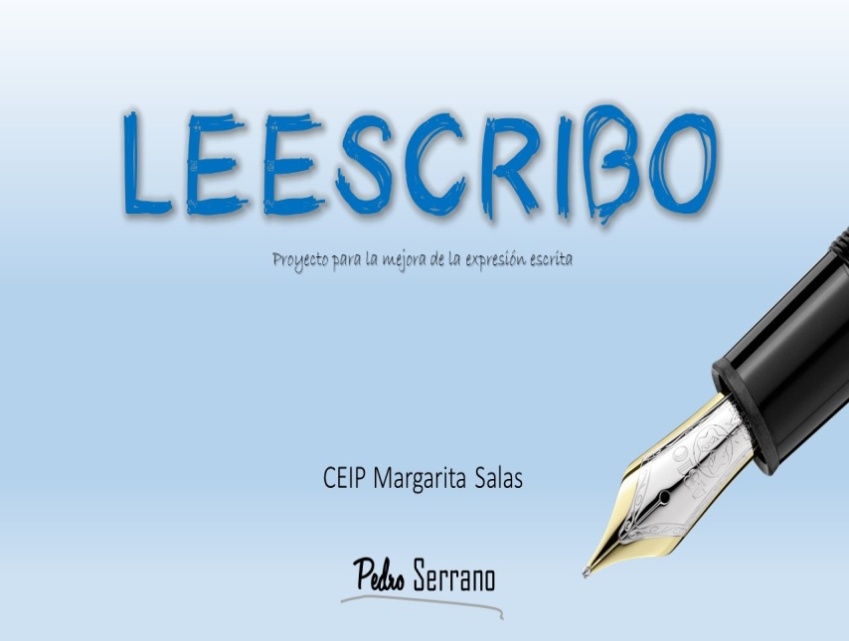 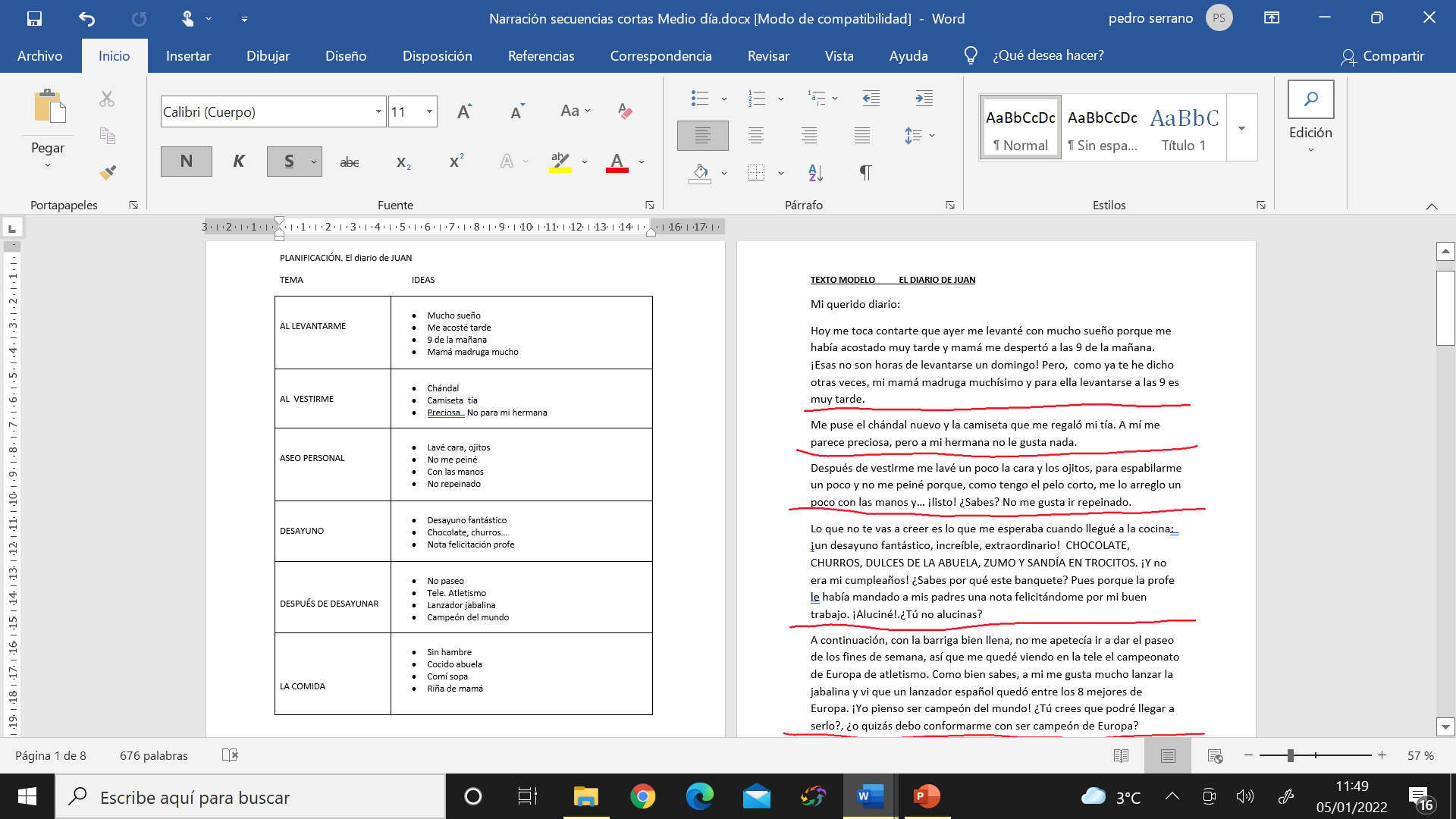 NARRACIÓN: DIARIO
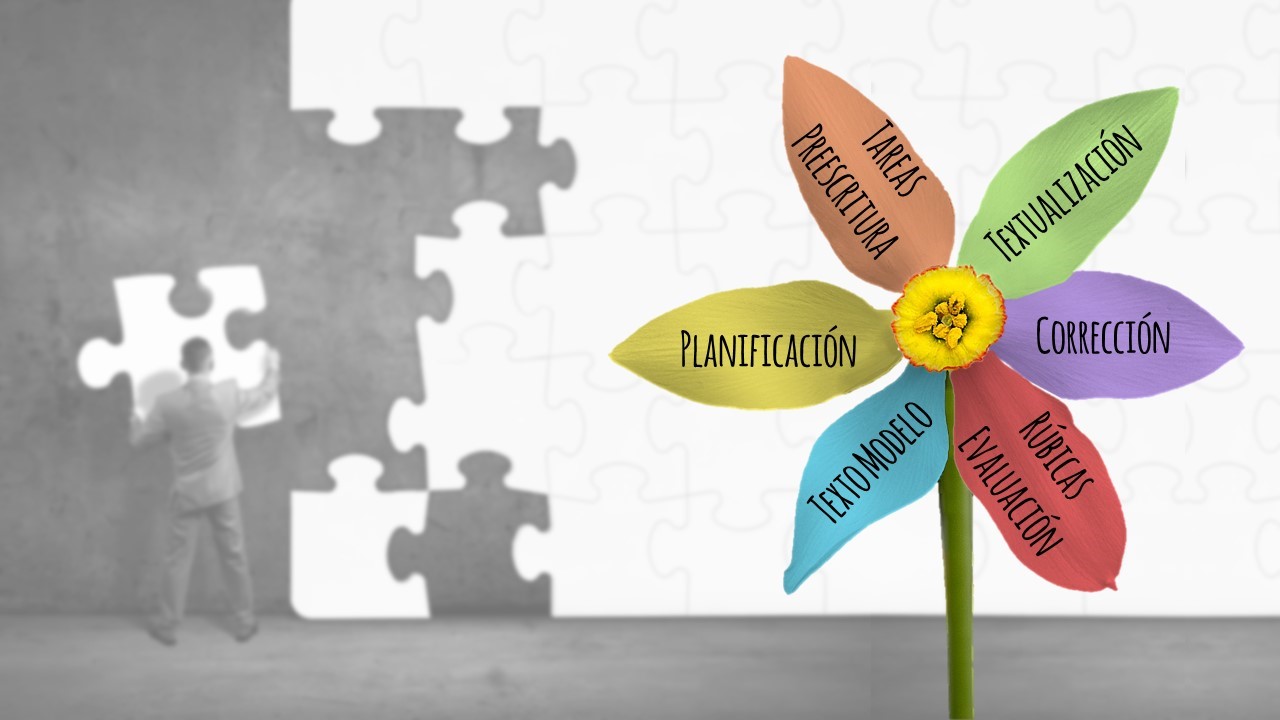 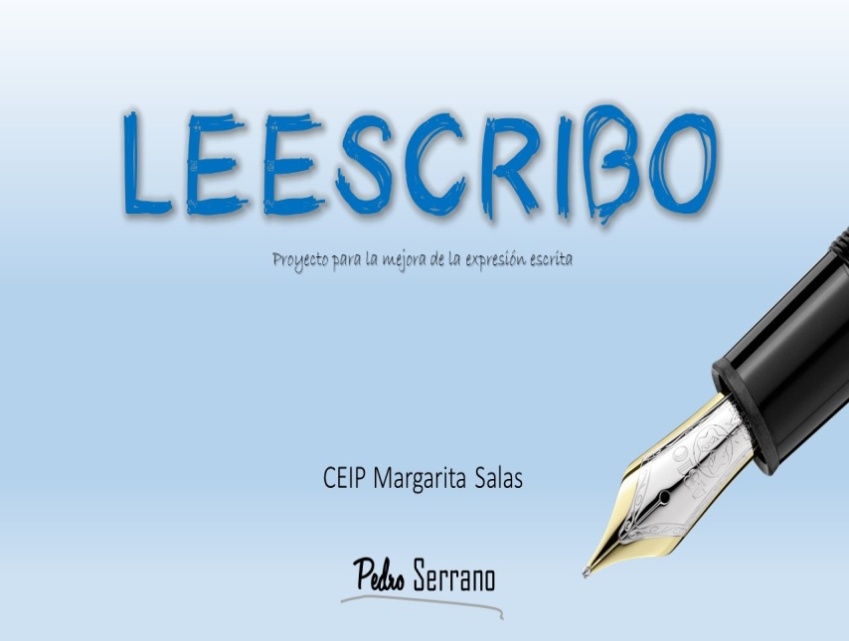 TEXTO MODELO.   DIARIO DE JUAN
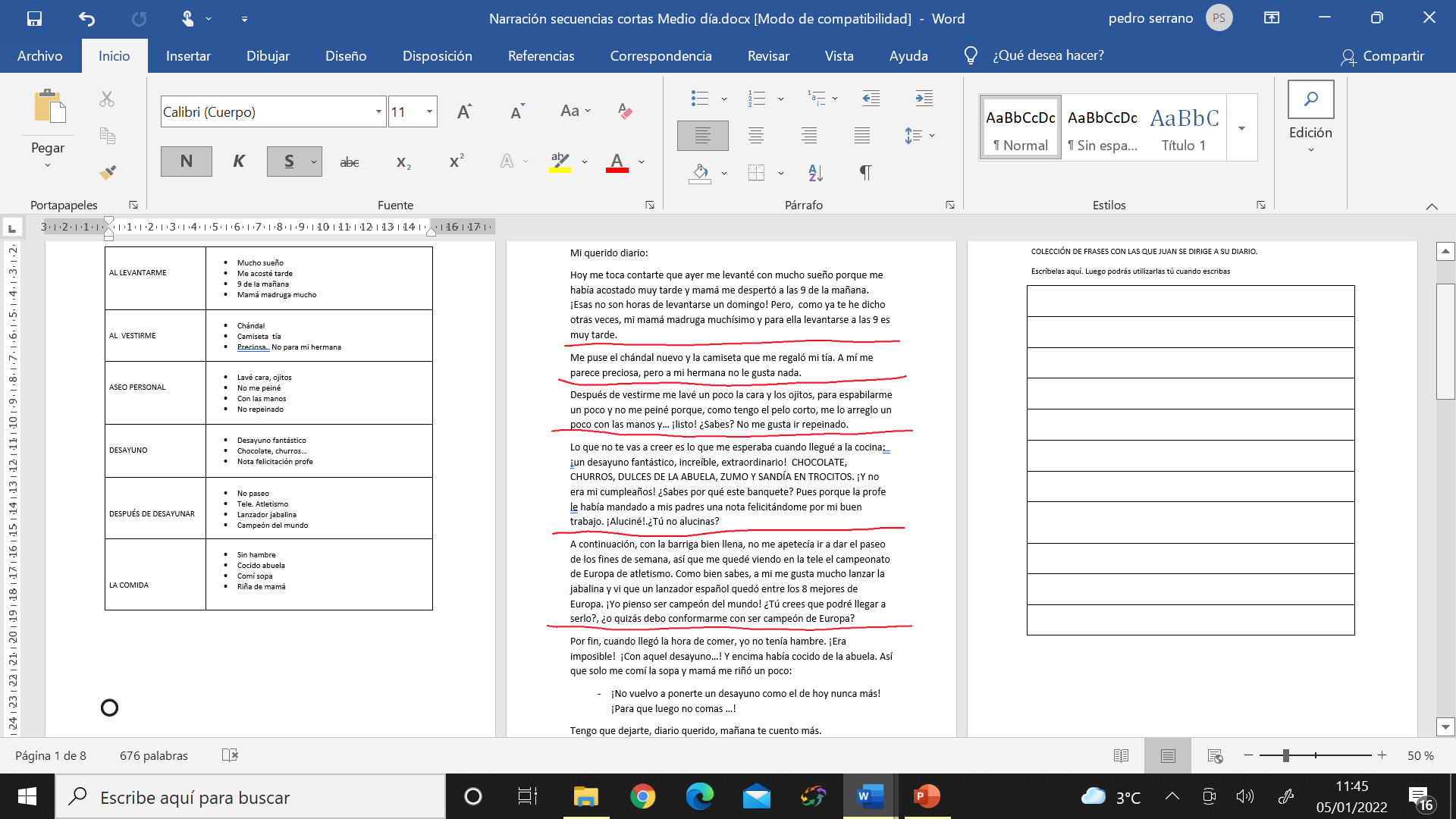 NARRACIÓN: DIARIO
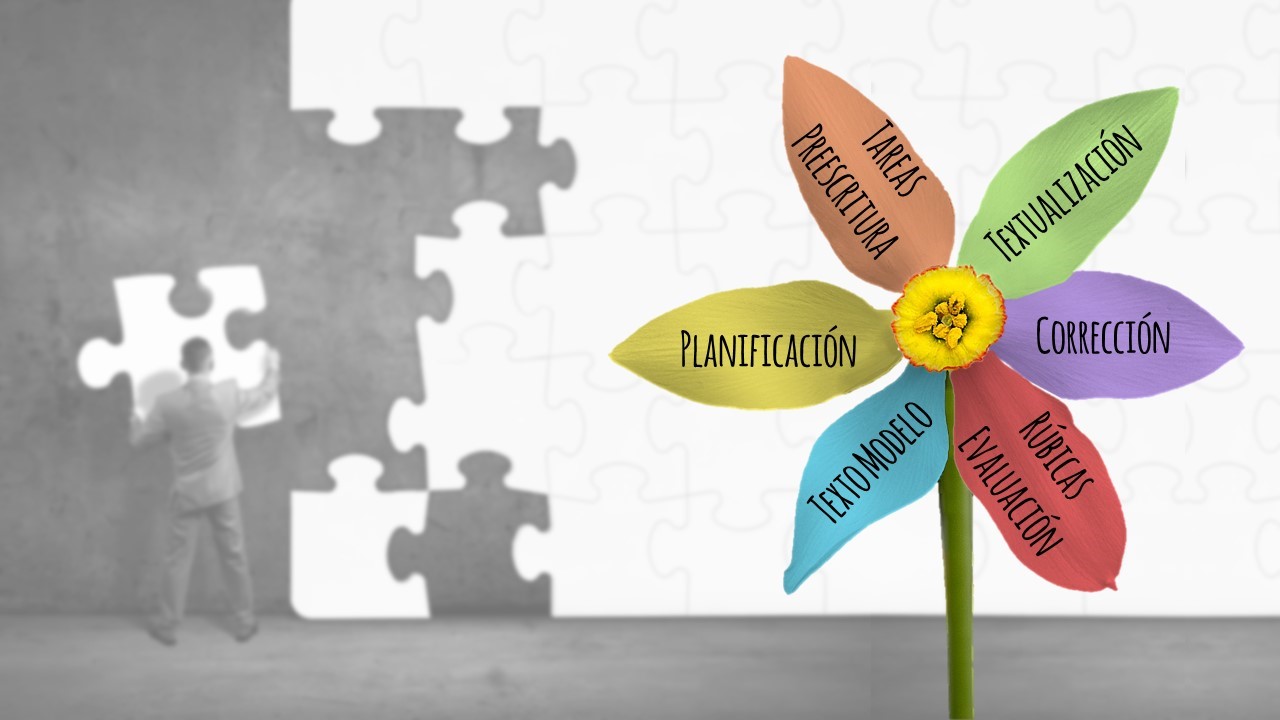 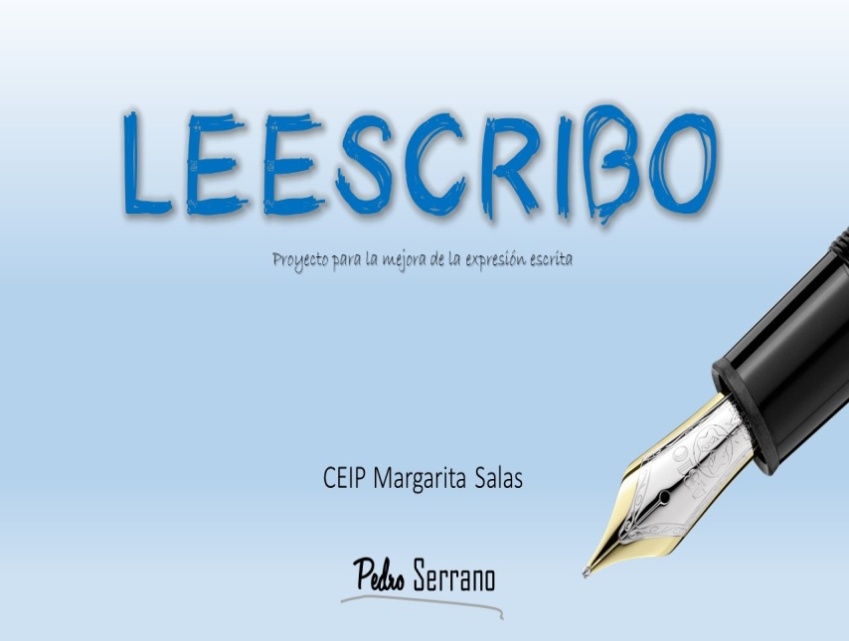 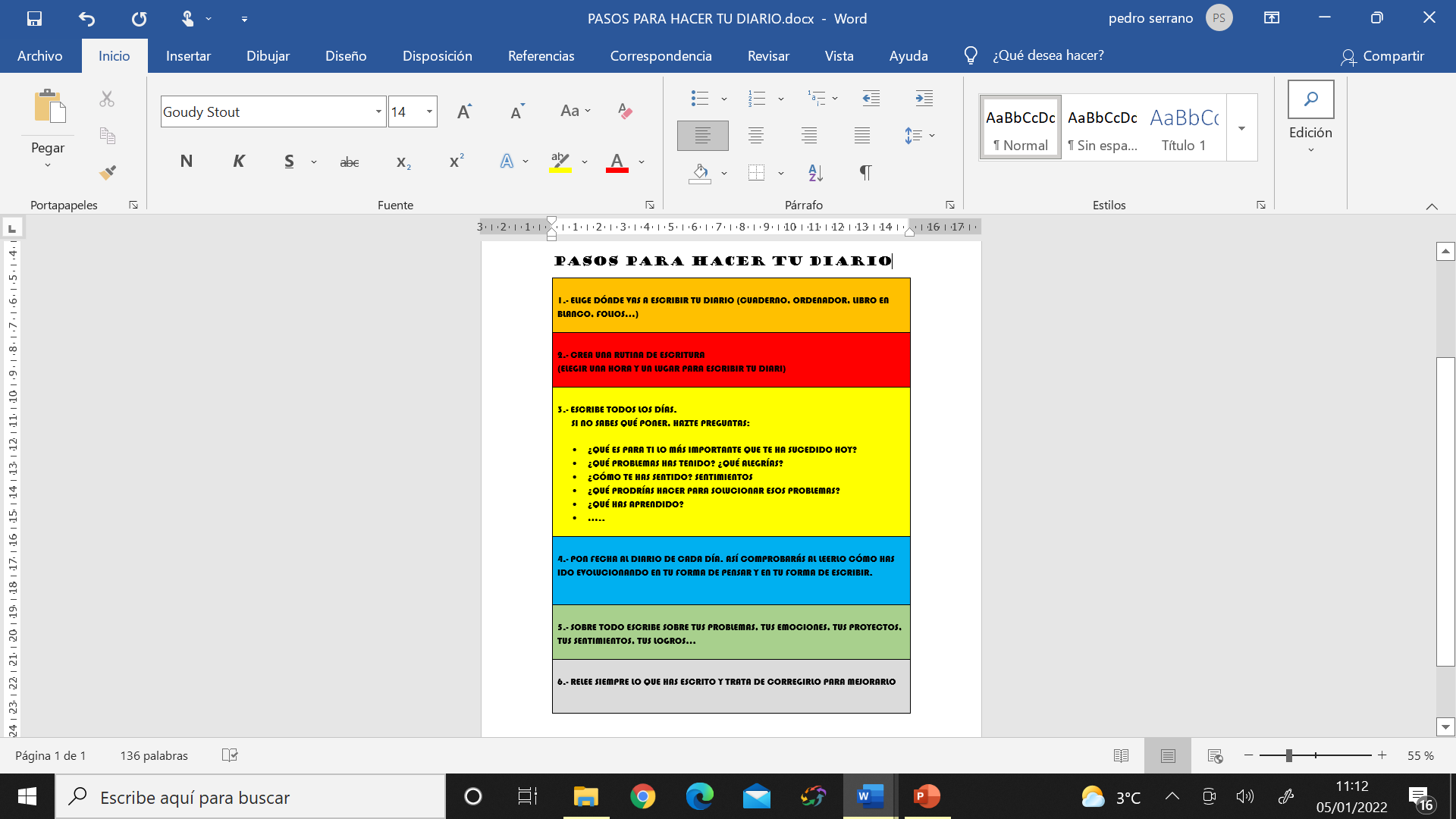 NARRACIÓN: DIARIO
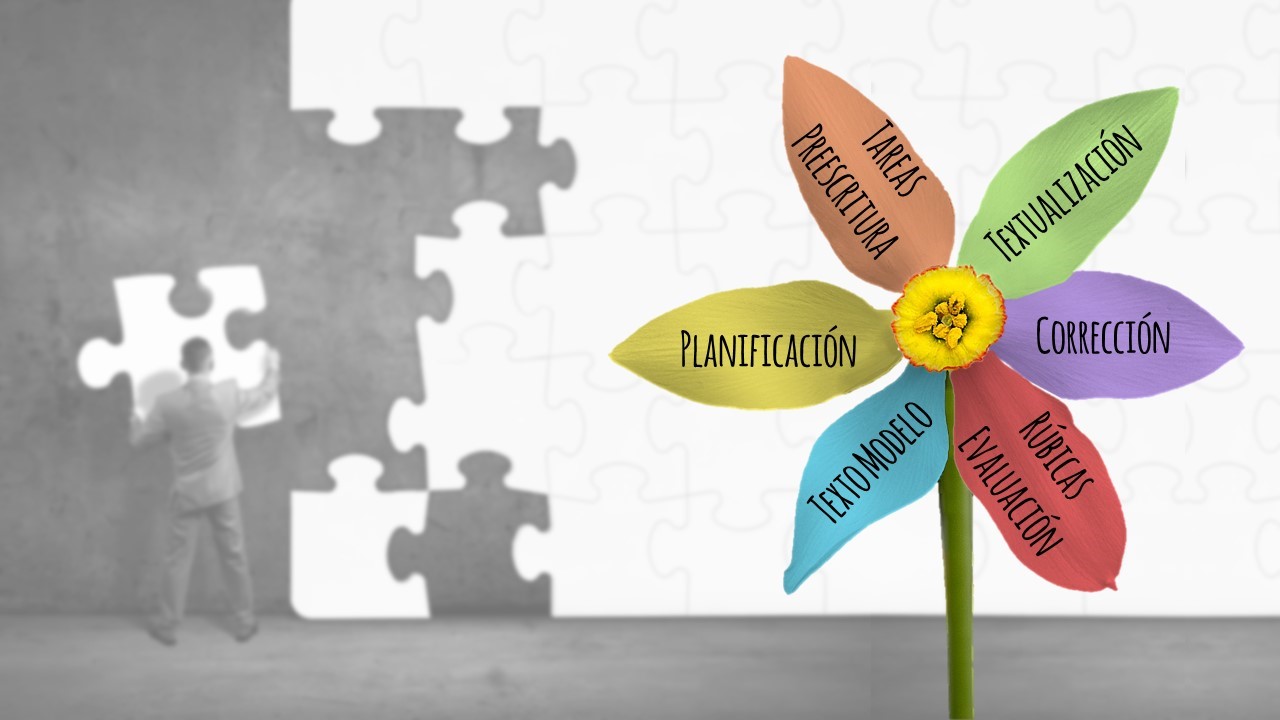 TAREAS DE PREESCRITURA
Lee este diario y reescríbelo para cambiarlo añadiendo, quitando o cambiando adjetivos, adverbios…, para tratar de dar otro punto de vista a los hechos ocurridos y los sentimientos del autor del diario.
 
“Querido diario: 
Hoy ha sido un día de carnaval. Esta mañana nos hemos disfrazado en el “cole”: Paquito, apareció vestido de “Spiderman”; Raúl, de “bruja malvada”; y Pepi, iba de “Sol”. Daba mucha risa verles vestidos de esa manera; sobre todo conociendo a Raúl, que suele ser el más gruñón de la clase. 
A mi no me hace mucha gracia disfrazarme, no me divierto y me siento muy ridículo. Mis amigos se empeñaron bastante y me vestí de marioneta, pero no tenía gracia. 
 
Algunos maestros también se han puesto máscaras: el director, don Clemente, iba vestido con un traje corto de marinero; la señorita Josefina, de mariposa; y el de Música, de pescador.
 
 A veces pienso que hay muchos niños que no pueden disfrutar como yo de una escuela y una familia y me pongo muy triste. Recuerdo lo que leí en mi último libro, en el capítulo que hablaba de un niño que perdió a su madre en un accidente de tráfico. Me dio mucha pena y fui a abrazar muy fuerte a mi madre y a mi hermano que estaban sentados viendo la “tele”. Bueno, hasta mañana.”
 
             Después los leéis en clase y comprobáis las diferencias entre unos y otros.
TAREAS DE PREESCRITURA
Transforma el diario de modo que el significado resultante  sea el contrario. Piensa que no todo se puede cambiar y trata de que el texto resultante tenga sentido.
 
Querida Susi: Esta mañana, en la clase de Matemáticas, he recibido una gran alegría: por fin he sacado un notable en las operaciones con fracciones.
 Estaba deseando llegar a casa para que lo vieran mis padres.
 Durante el recreo, María Luisa me contó que por la tarde íbamos a organizar un partido de voleibol en la cancha del colegio. Al final, como estaba lloviendo, no pudimos hacerlo y decidimos ir a su casa a construir sus puzles nuevos. 
A mediodía, cuando llegué a casa, lo primero que enseñé a mis padres fue el control de “mates”. Cuando lo vieron, me dieron un fuerte abrazo y muchos besos de alegría. Hacía mucho tiempo que no sentía tanta alegría. 
Por la tarde, en el taller de informática, he tenido una nueva discusión con un compañero. No sé por qué siempre estamos enfadados por tonterías. 
Después de cenar me fui a la cama a leer mi nuevo libro “Viaje al centro de la Tierra”, de Julio Verne. Me encantó el principio en el que se organiza la expedición. 
 
Leed los textos que habéis escrito y comprobad las diferencias. Podéis hacer correcciones.
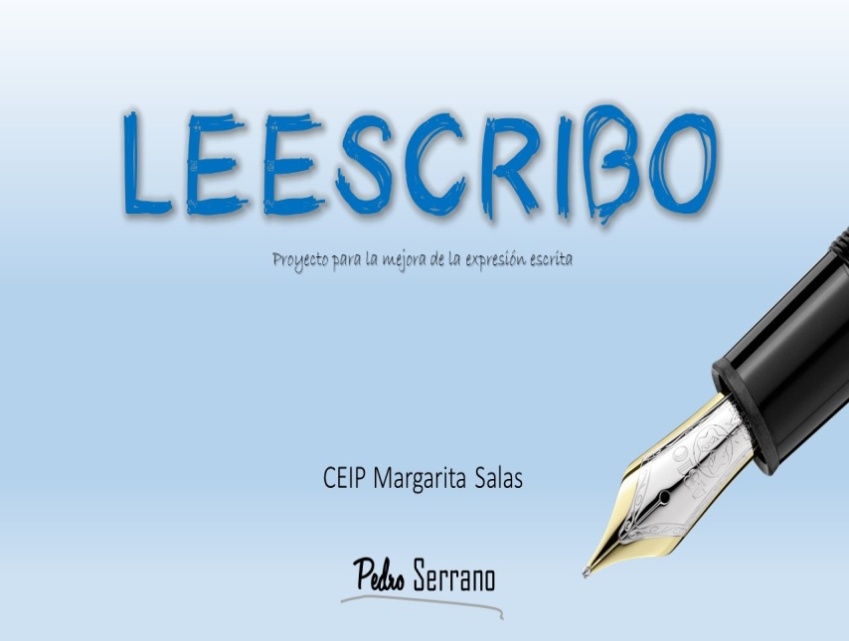 TAREAS DE PREESCRITURA
NARRACIÓN: DIARIO
VUELVE A ESCRIBIR RESPETANDO LA SECUENCIA TEMPORAL LÓGICA Y UTILIZANDO MARCADORES TEMPORALES AL COMIENZO DE CADA ORACIÓN. Puedes ampliarlas 
Desayuné chocolate con bizcochos
Me puse mi jersey azul nuevo
Comí espaguetis con tomate
Fui al quiosco y compré unos cromos antes de comer.
Merendé un bocadillo de salchichón
Me fui a la cama muy contenta.
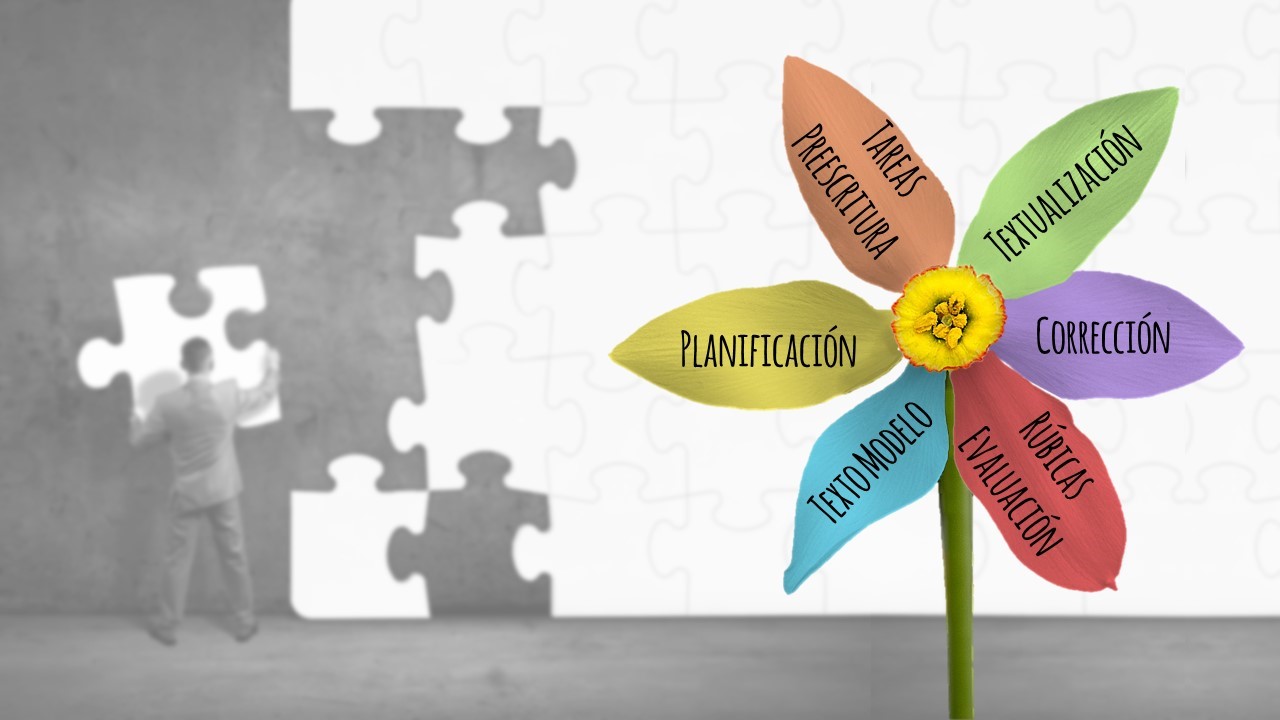 PRIMERO
LUEGO
DESPUÉS
MÁS TARDE
A CONTINUACIÓN
AL FINAL, POR FIN
MARCADORES TEMPORALES
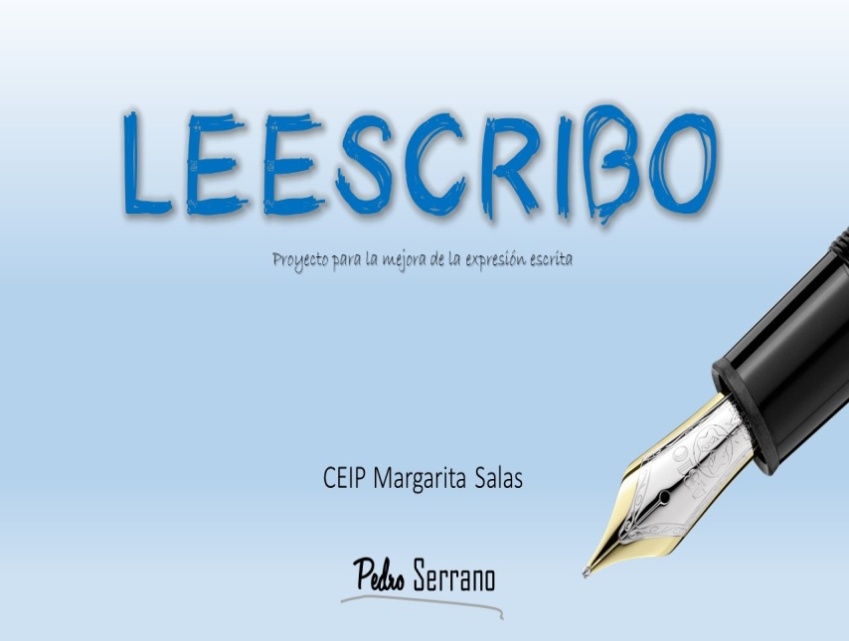 PLANIFICACIÓN
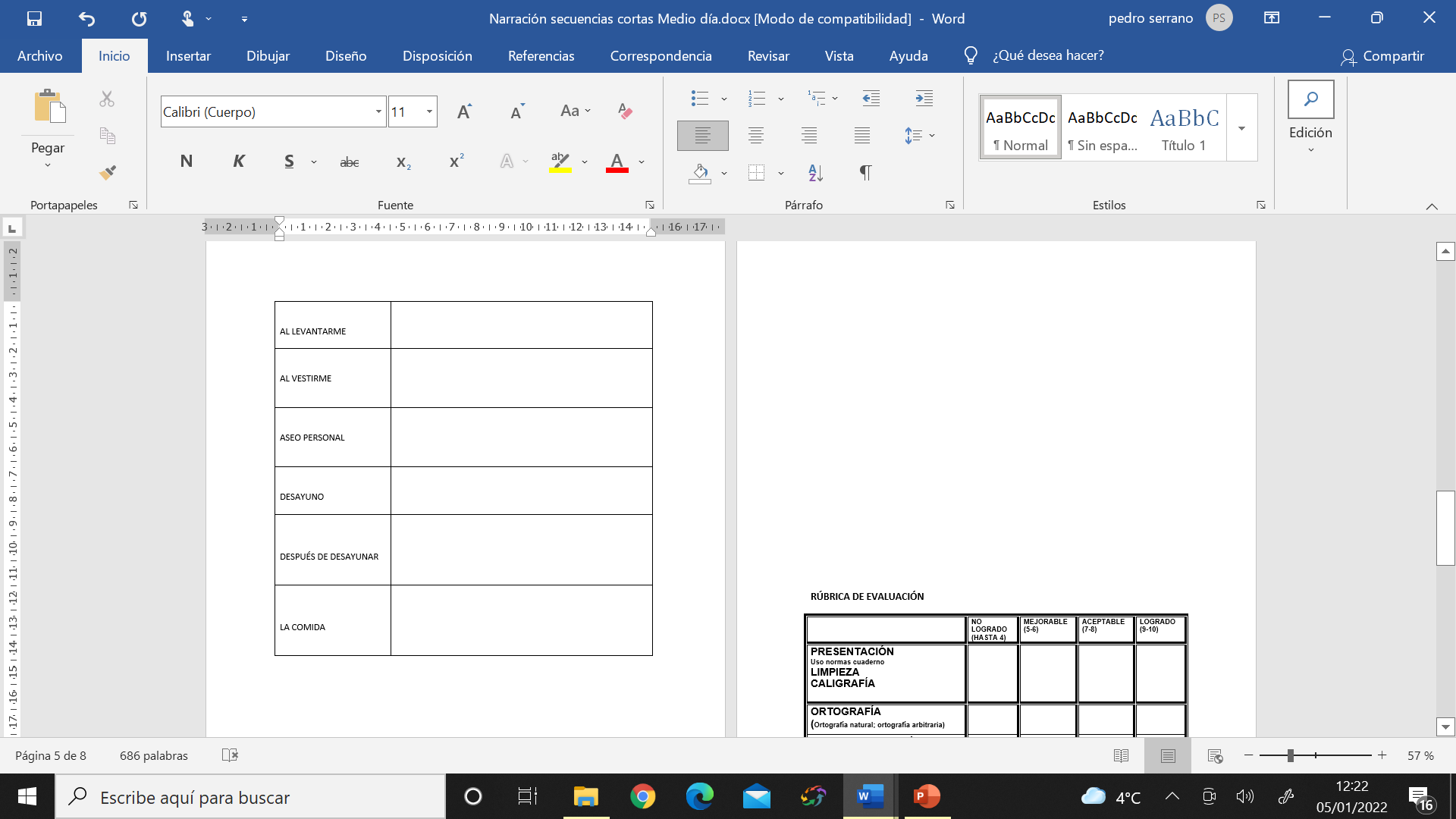 NARRACIÓN: DIARIO
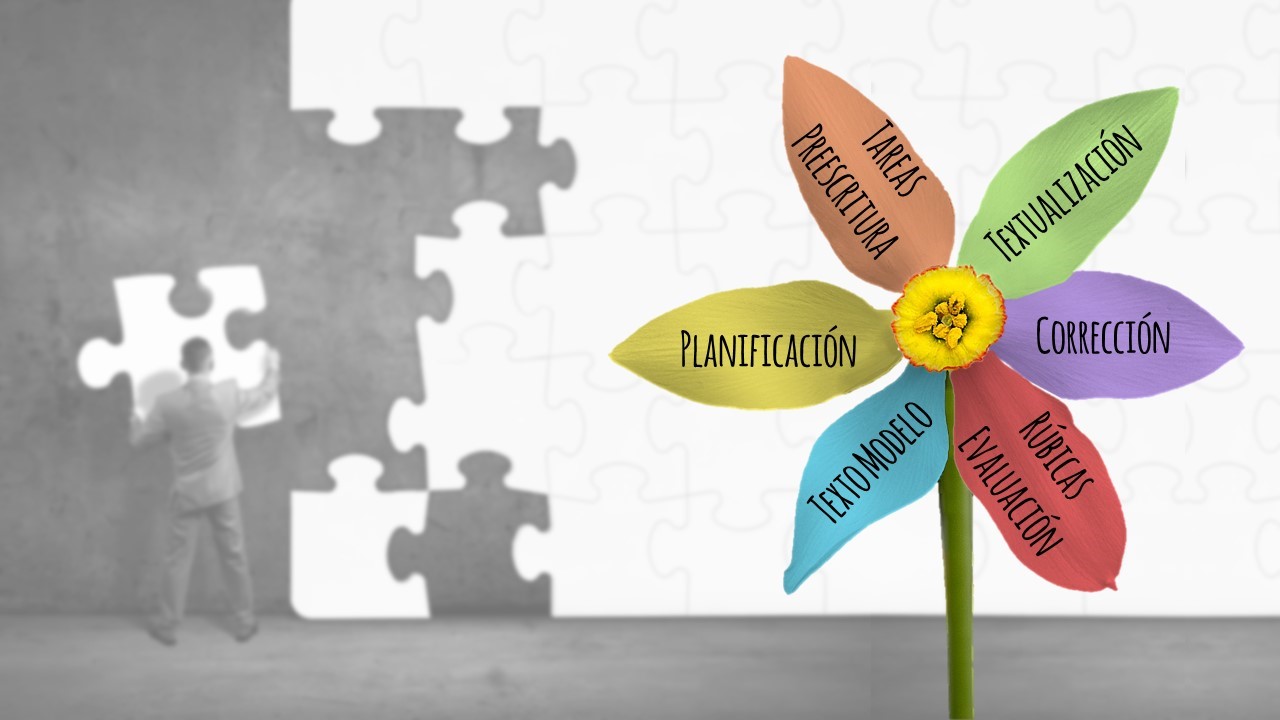 DIADEMA AZUL
PIÑA EN ALMÍBAR
DRON
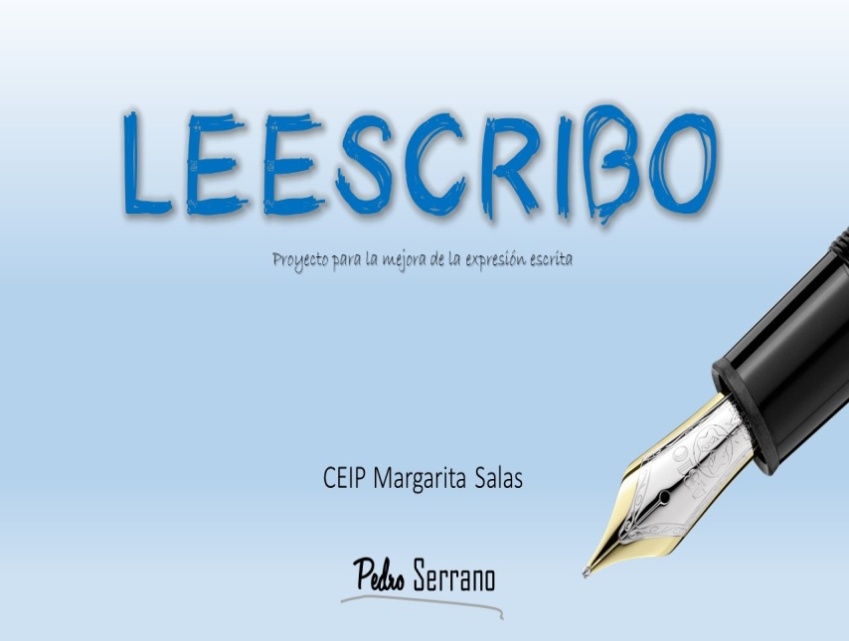 TEXTUALIZACIÓN
NARRACIÓN
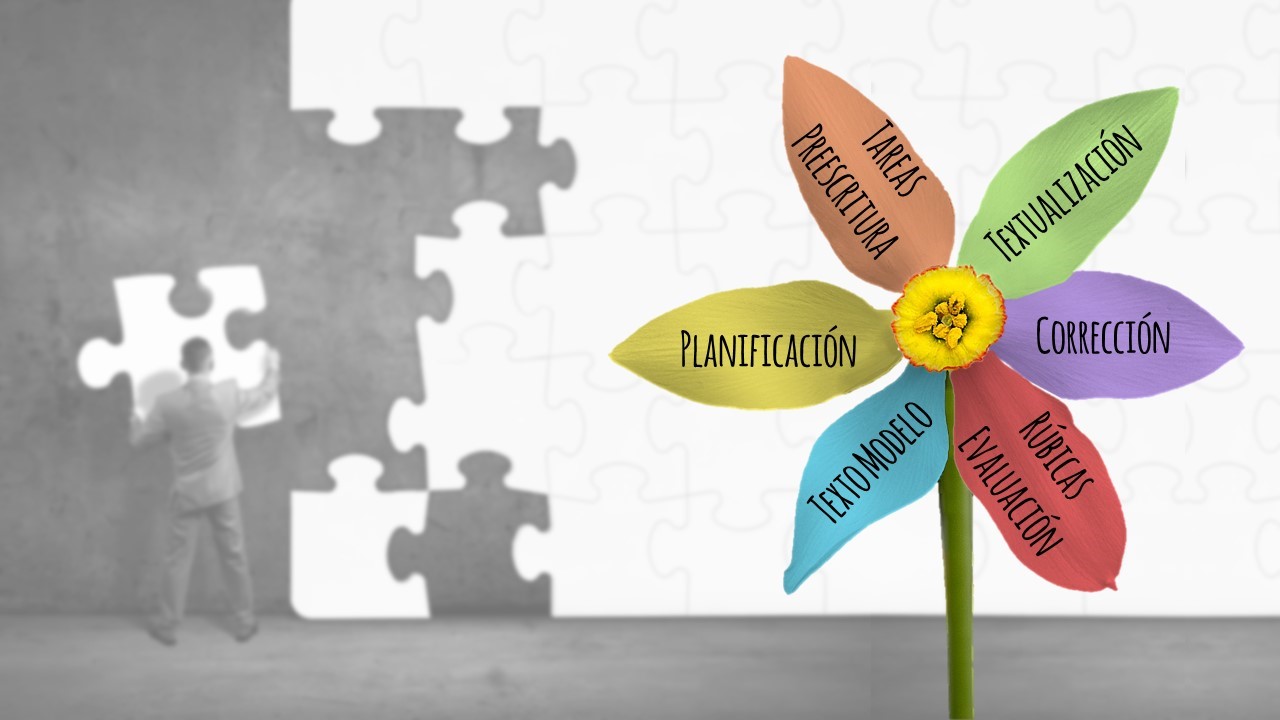 DIADEMA AZUL
PIÑA EN ALMÍBAR
DRON
1.- DIADEMA AZUL ( Me la puse en el baño )
2.- PIÑA EN ALMÍBAR ( Postre de la comida)
3.- DRON. ( Después de desayunar jugué con él)
CORRECCIÓN
RÚBRICA
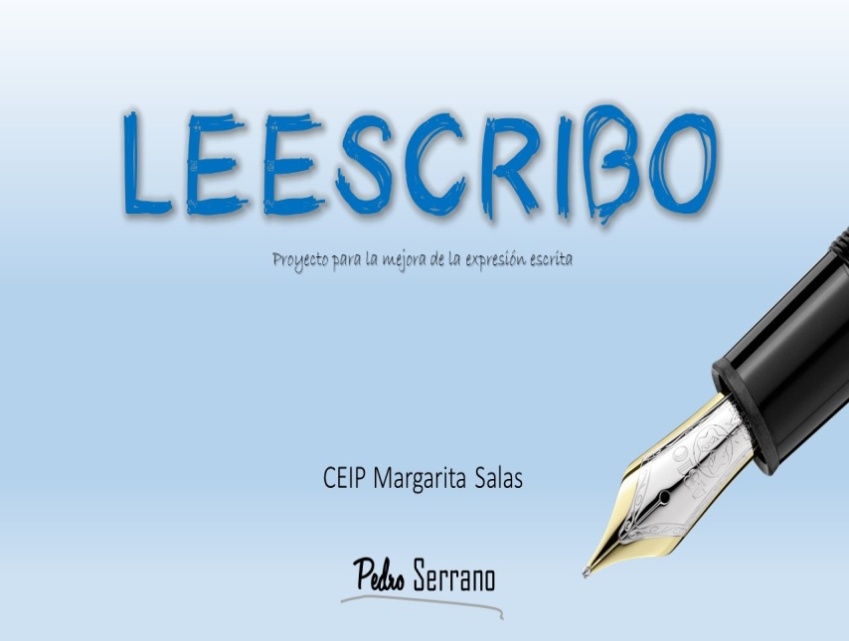 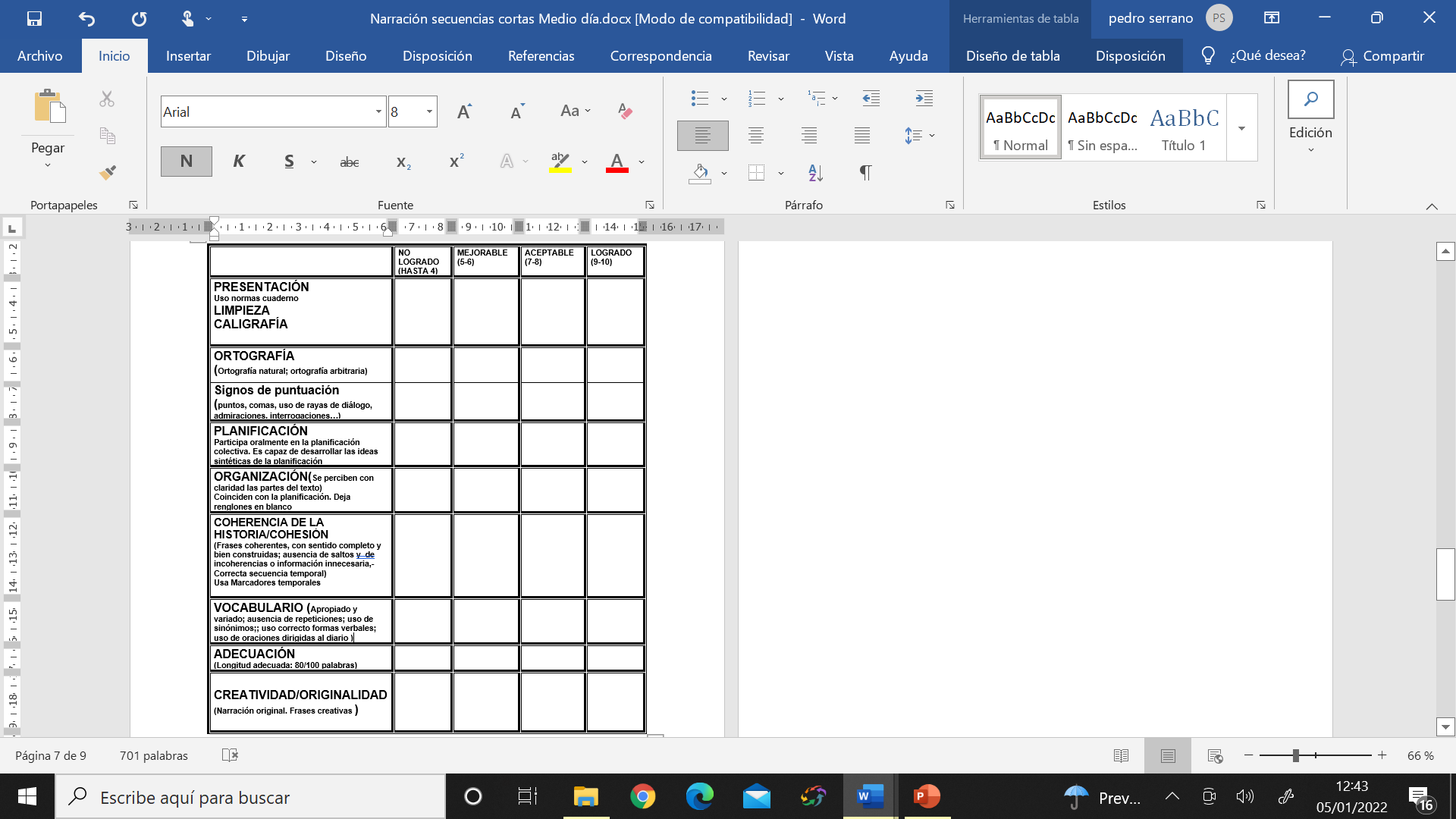 NARRACIÓN
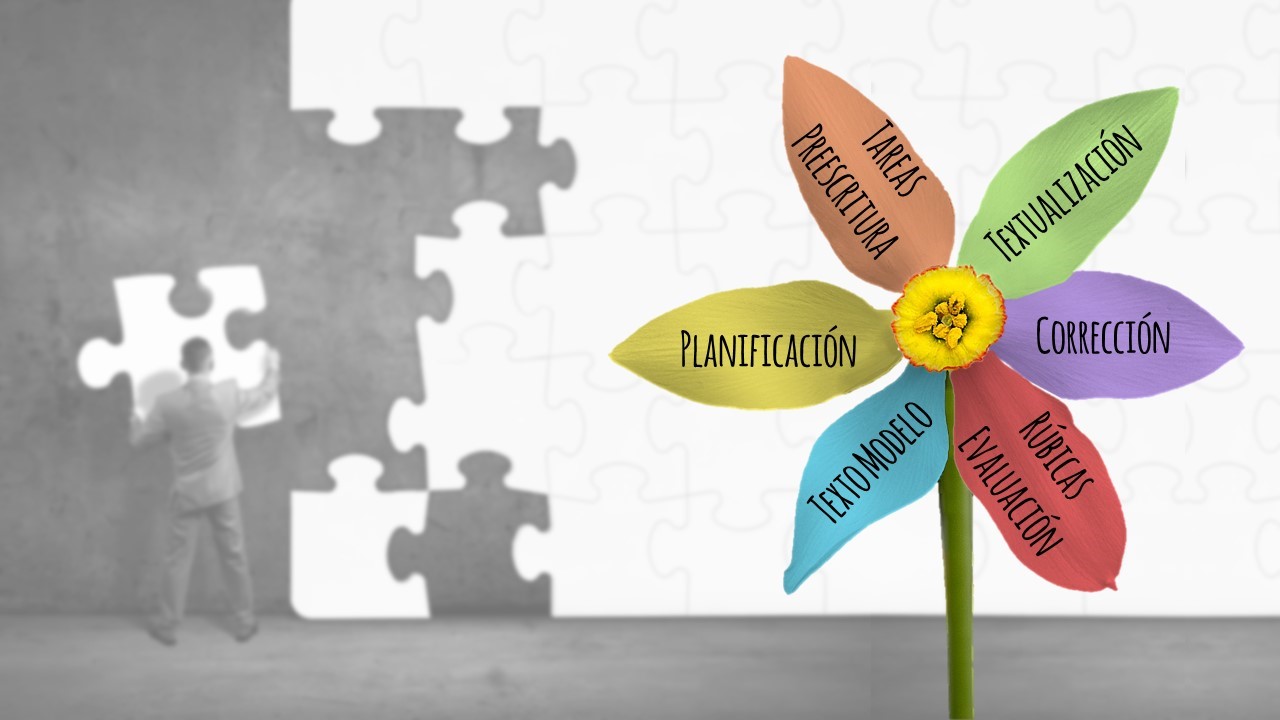 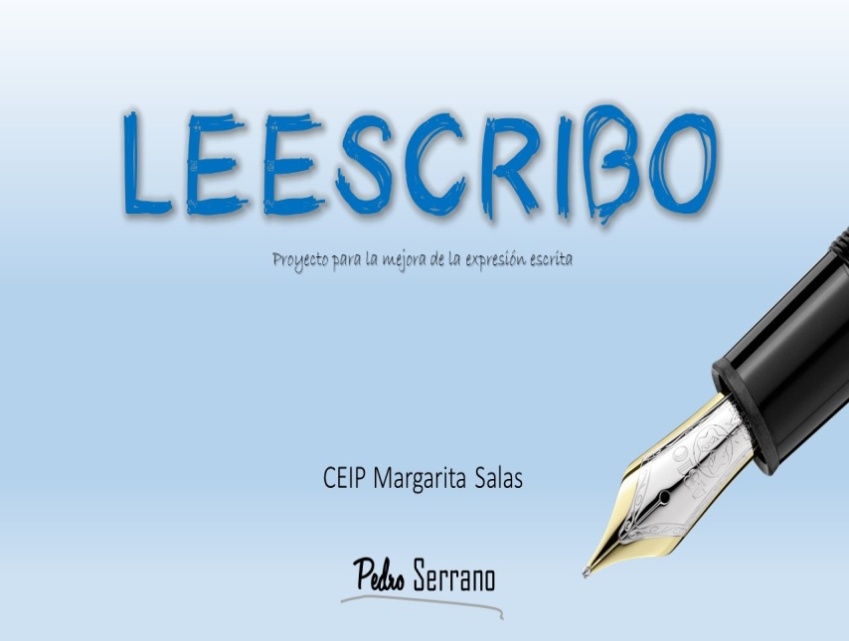 PLANIFICACIÓN
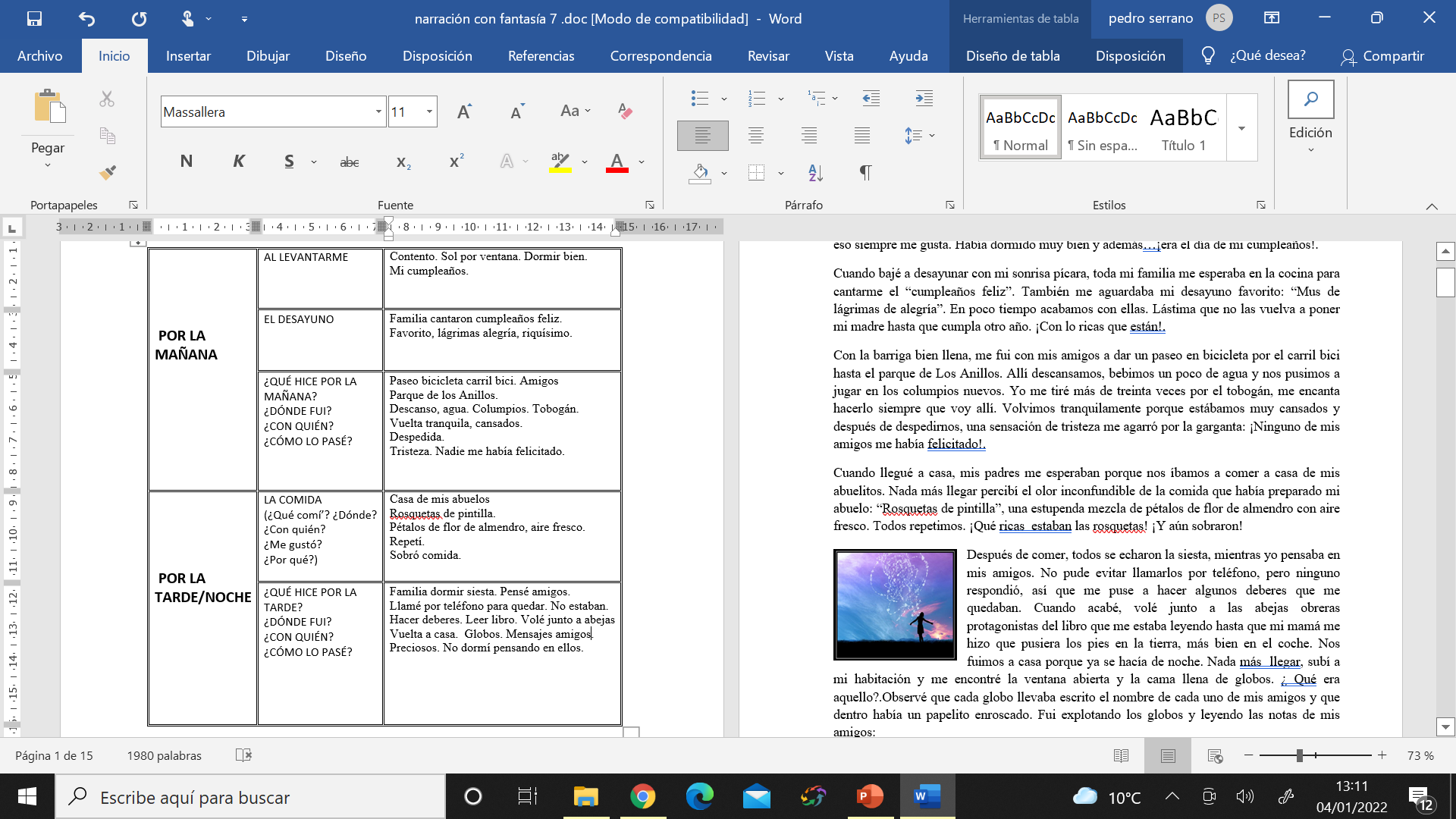 NARRACIÓN CON FANTASÍA
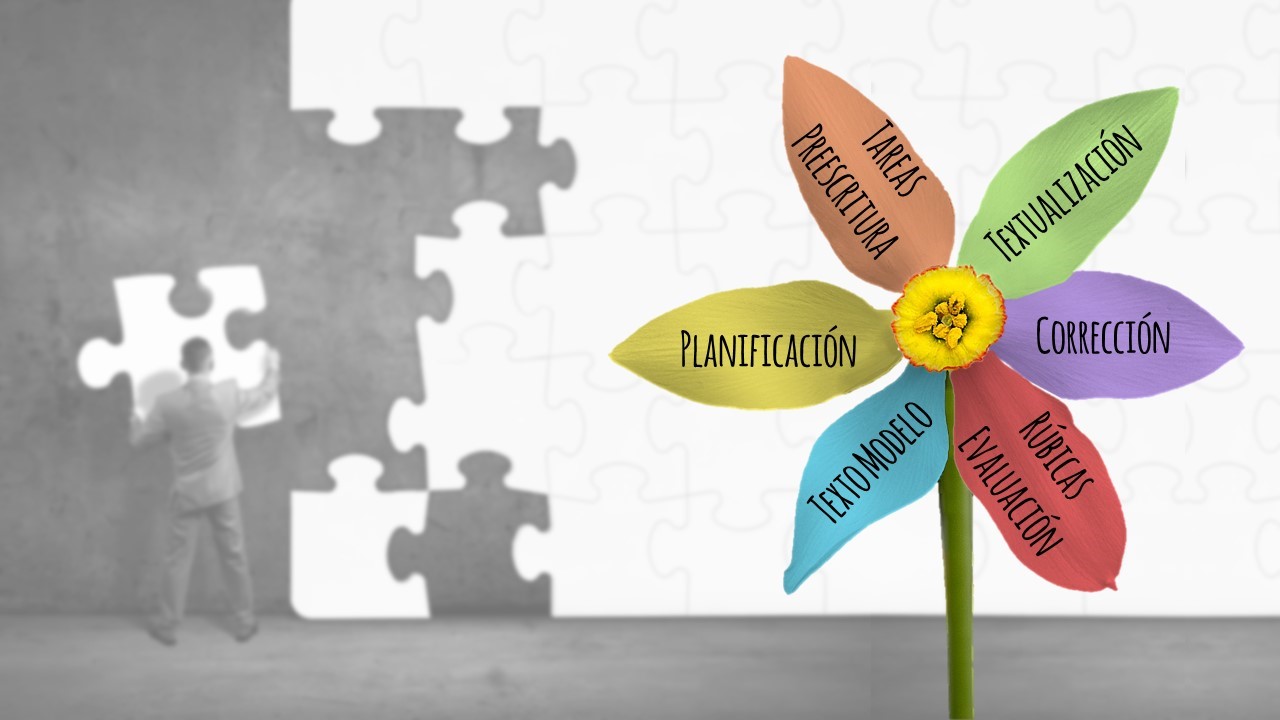 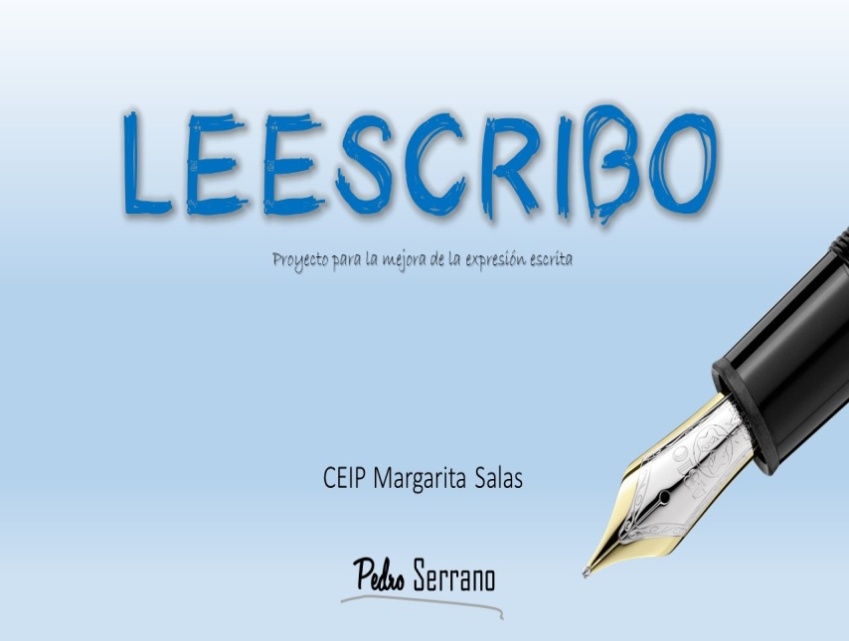 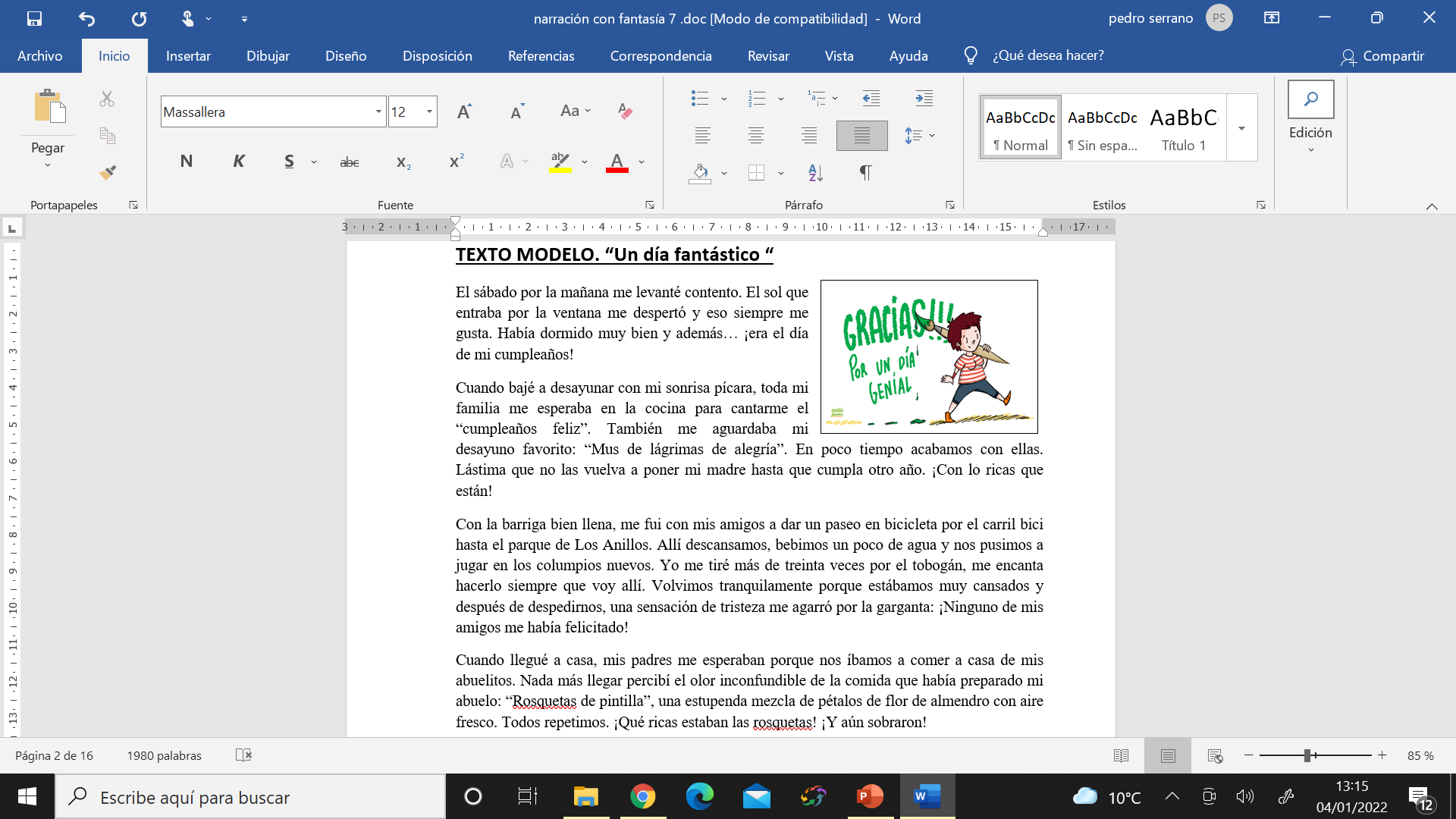 NARRACIÓN CON FANTASÍA
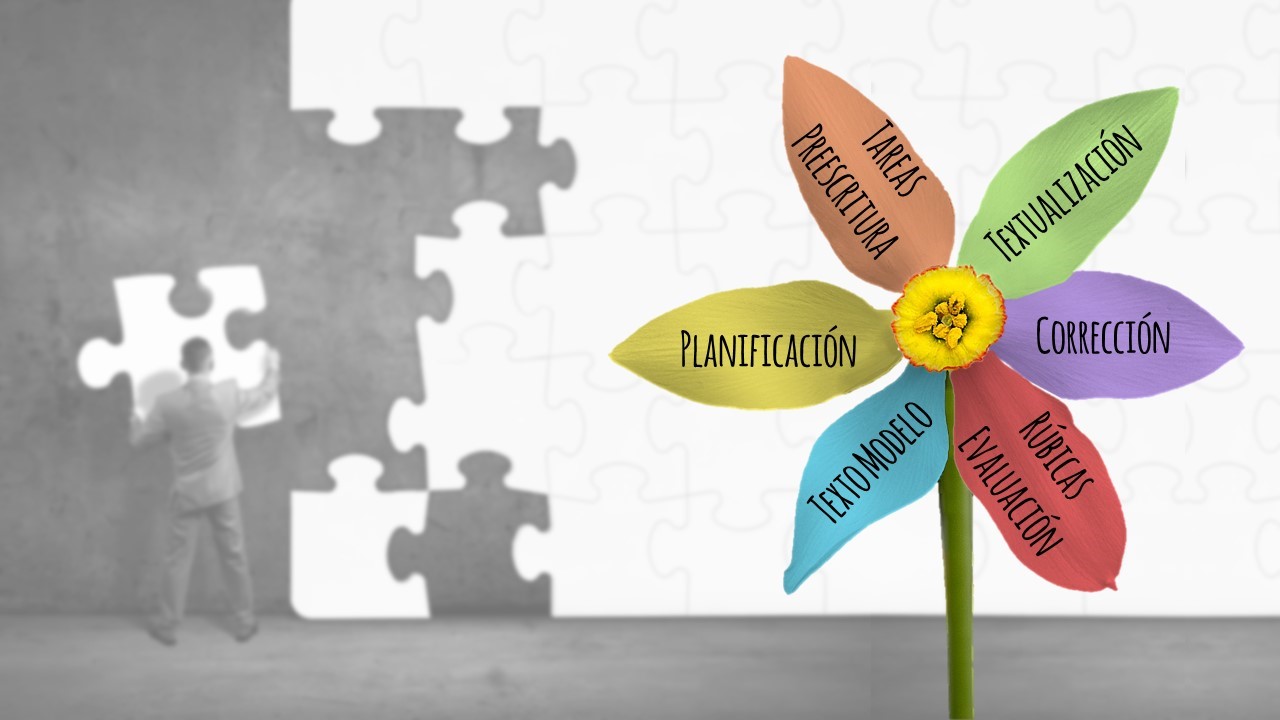 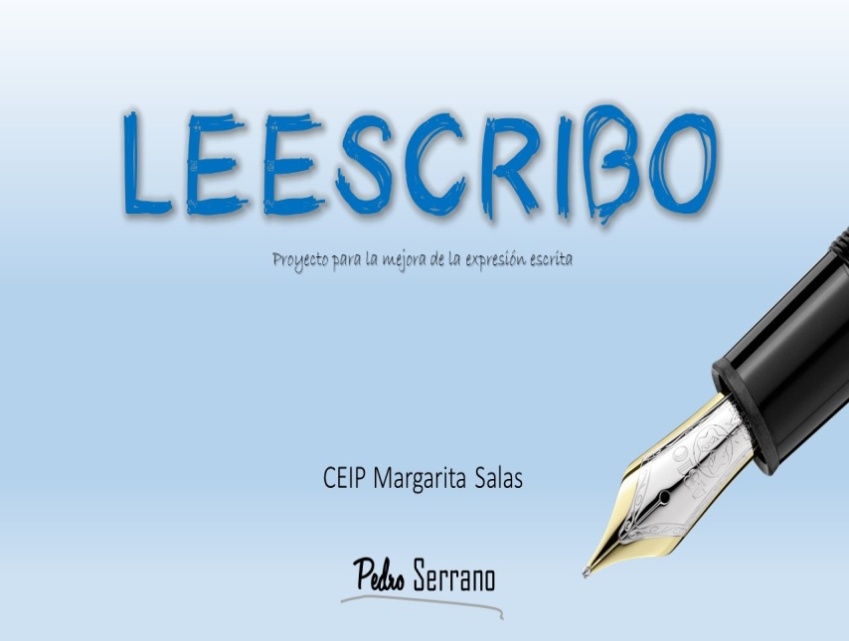 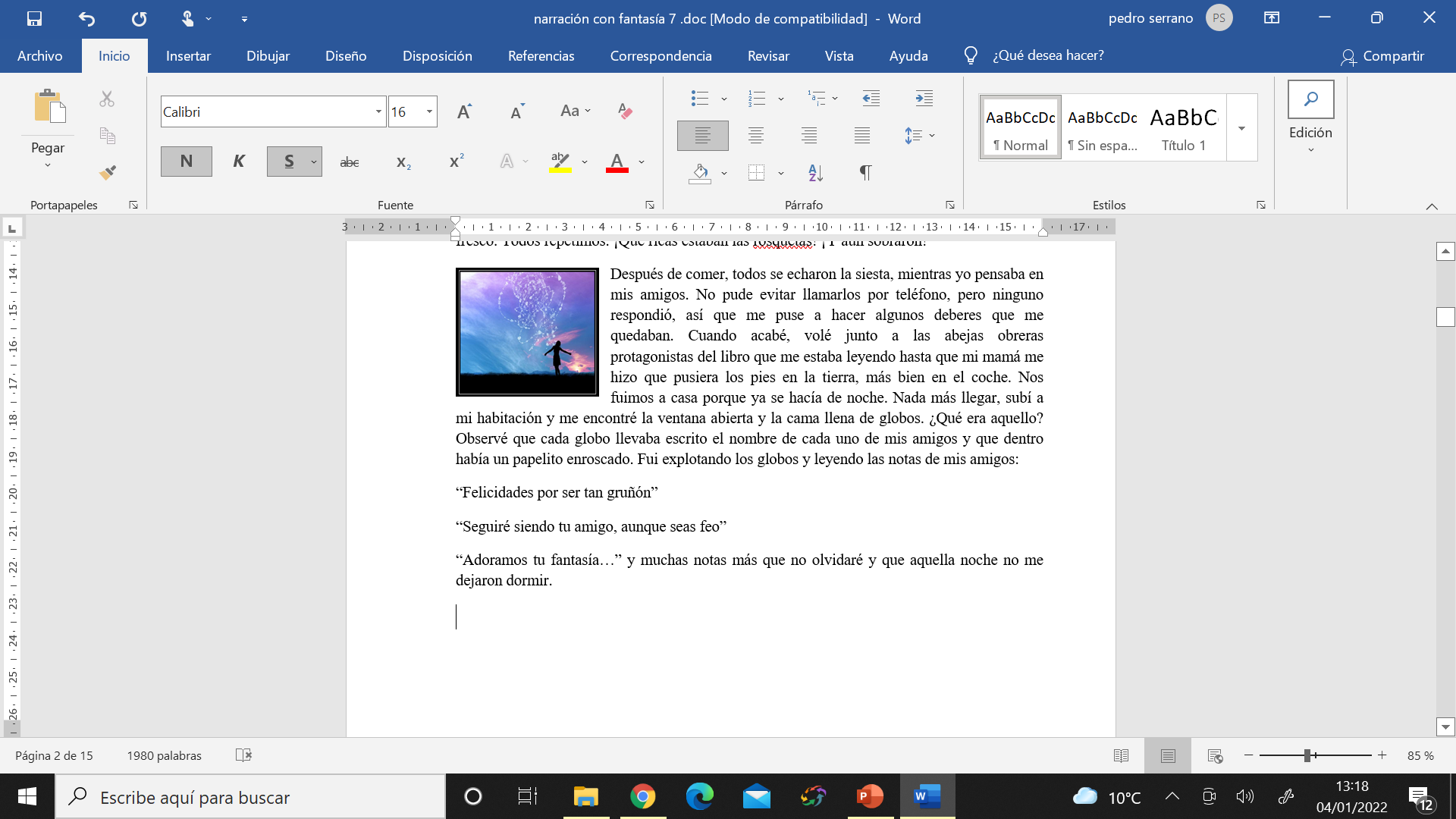 NARRACIÓN CON FANTASÍA
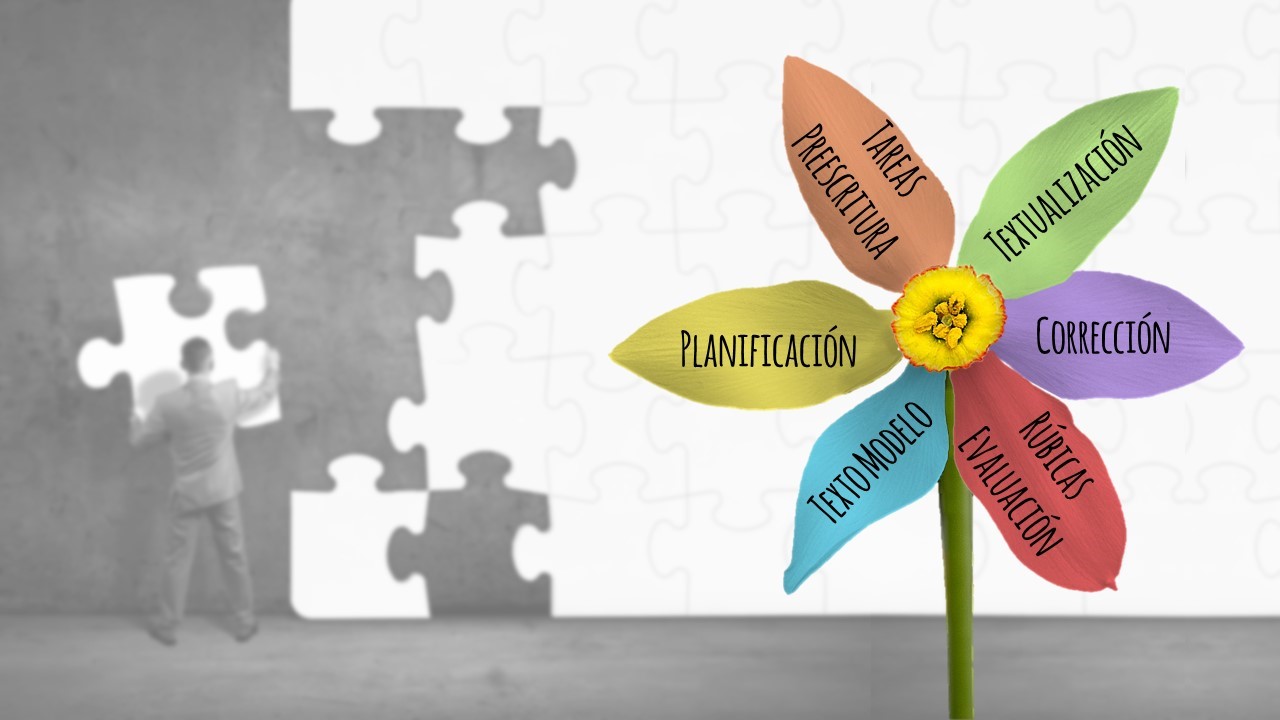 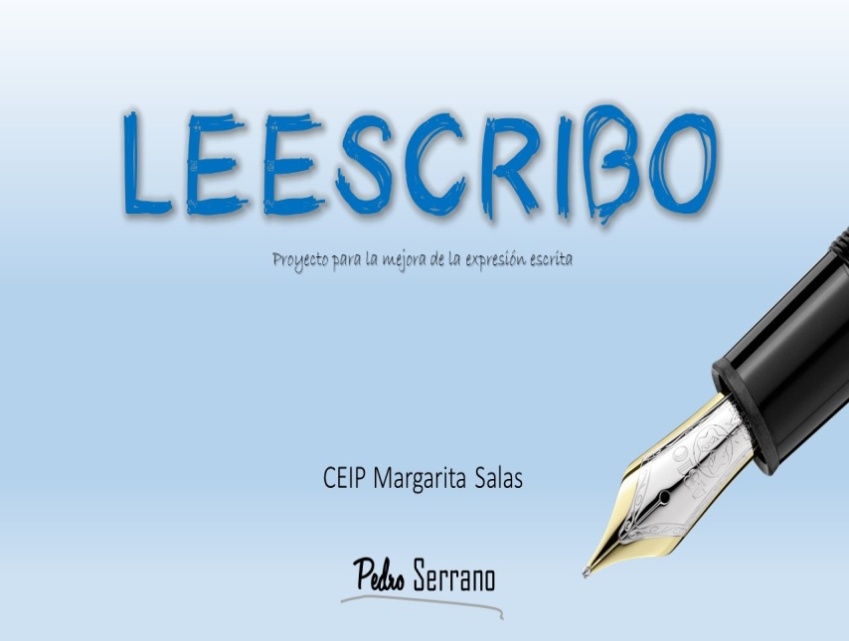 TAREAS DE PREESCRITURA
NARRACIÓN CON FANTASÍA
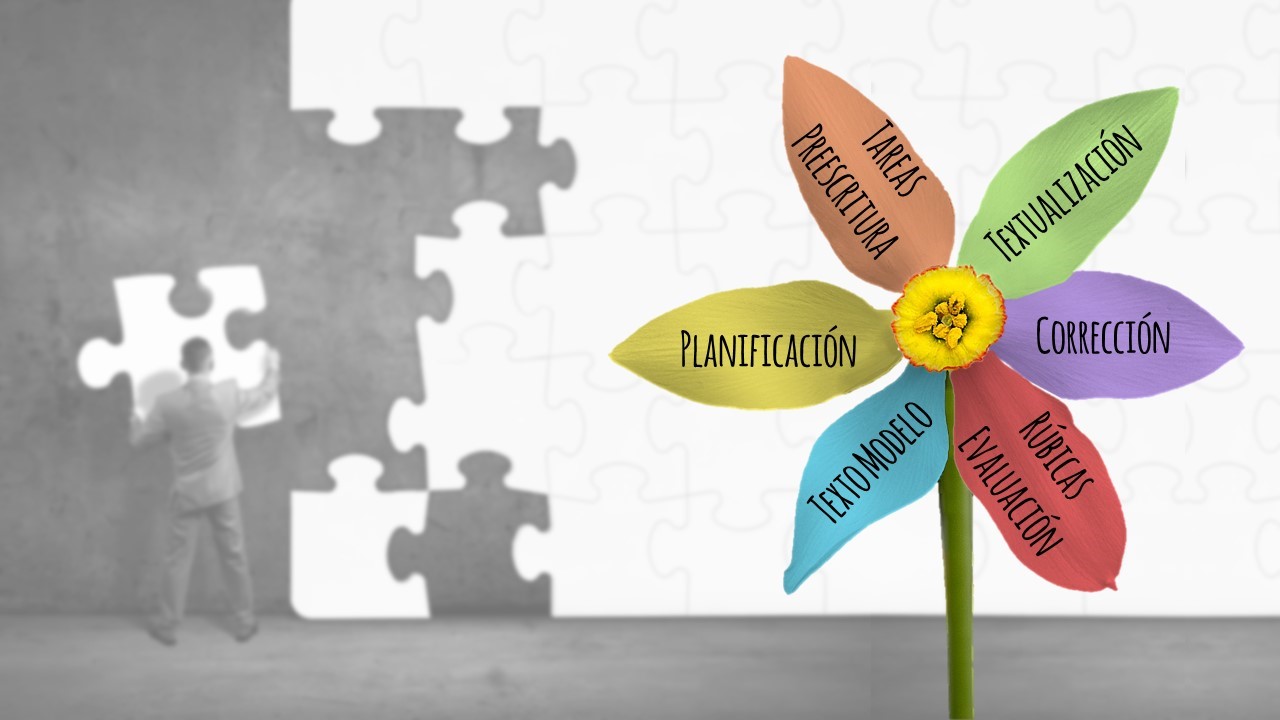 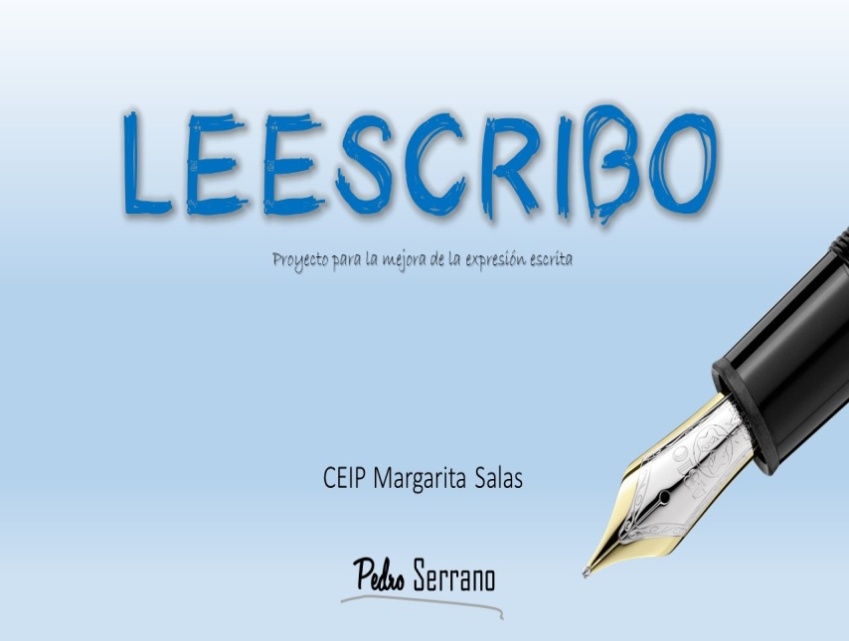 TAREAS DE PREESCRITURA
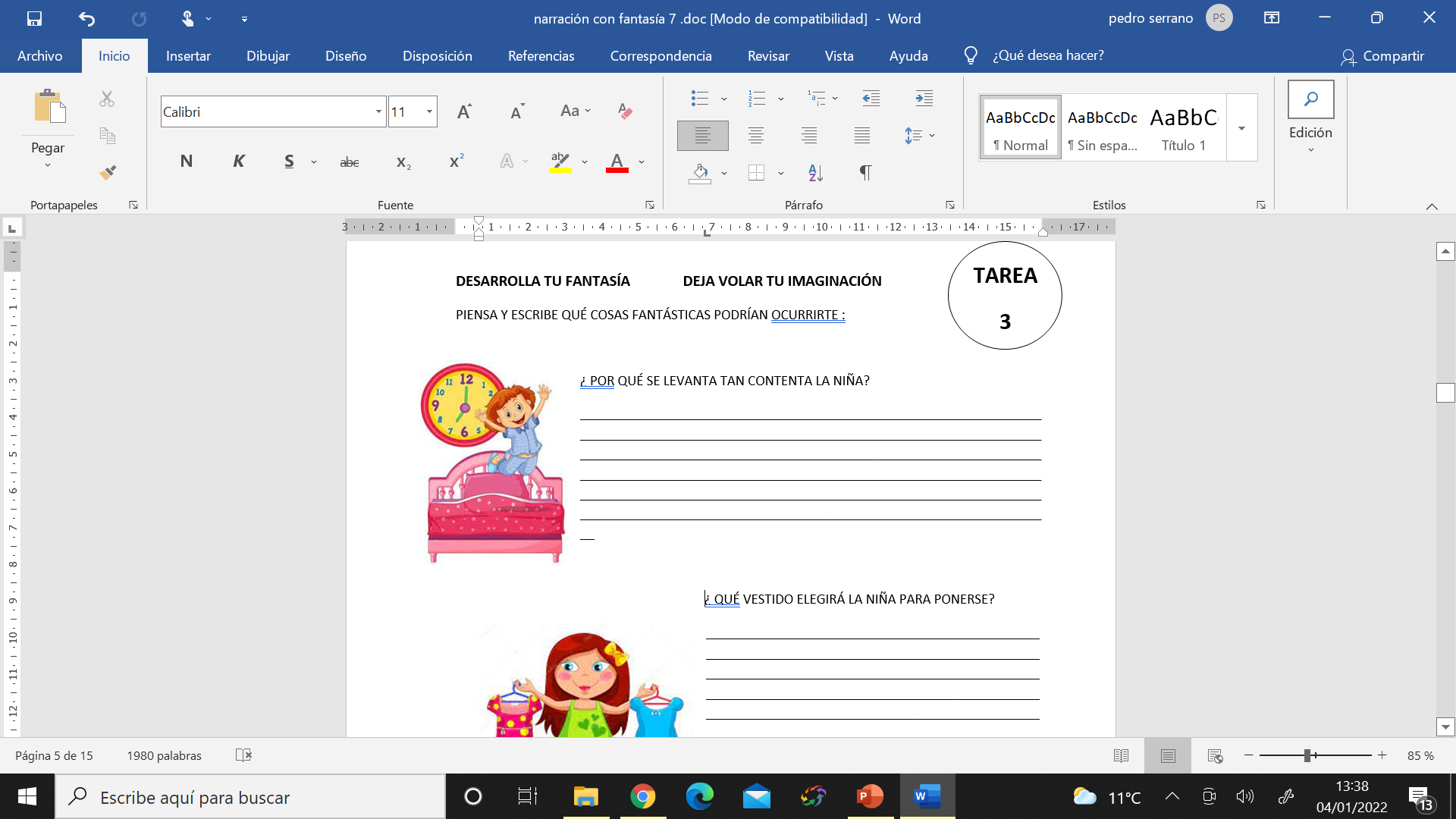 NARRACIÓN CON FANTASÍA
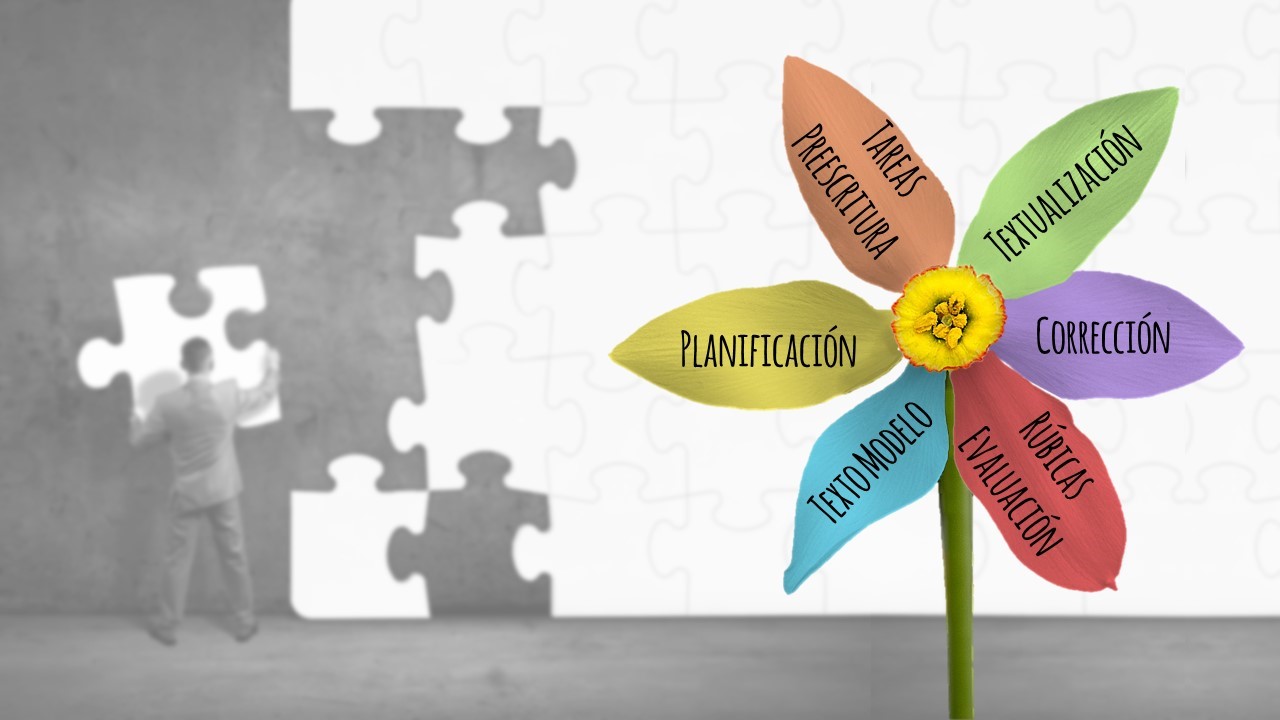 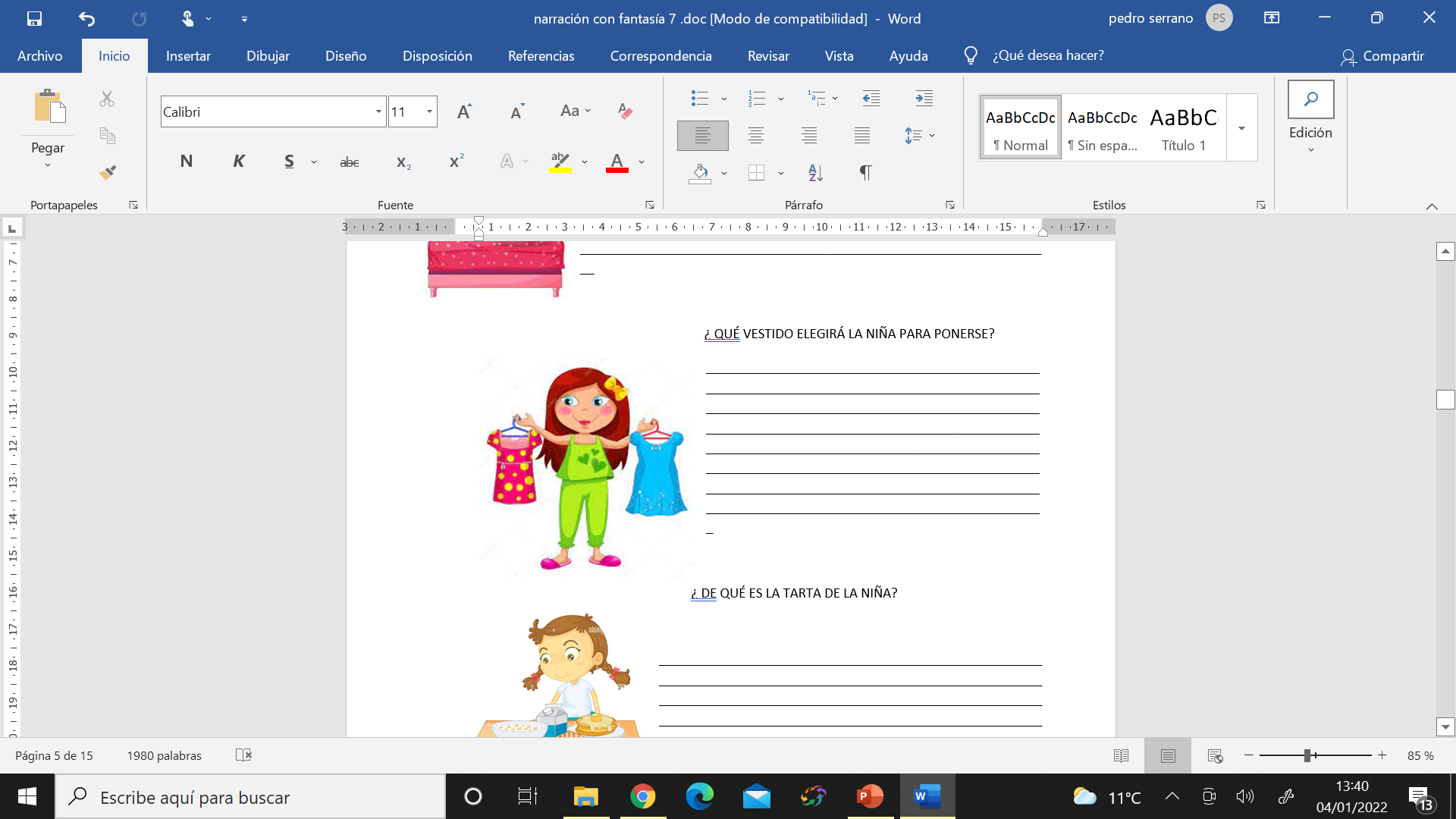 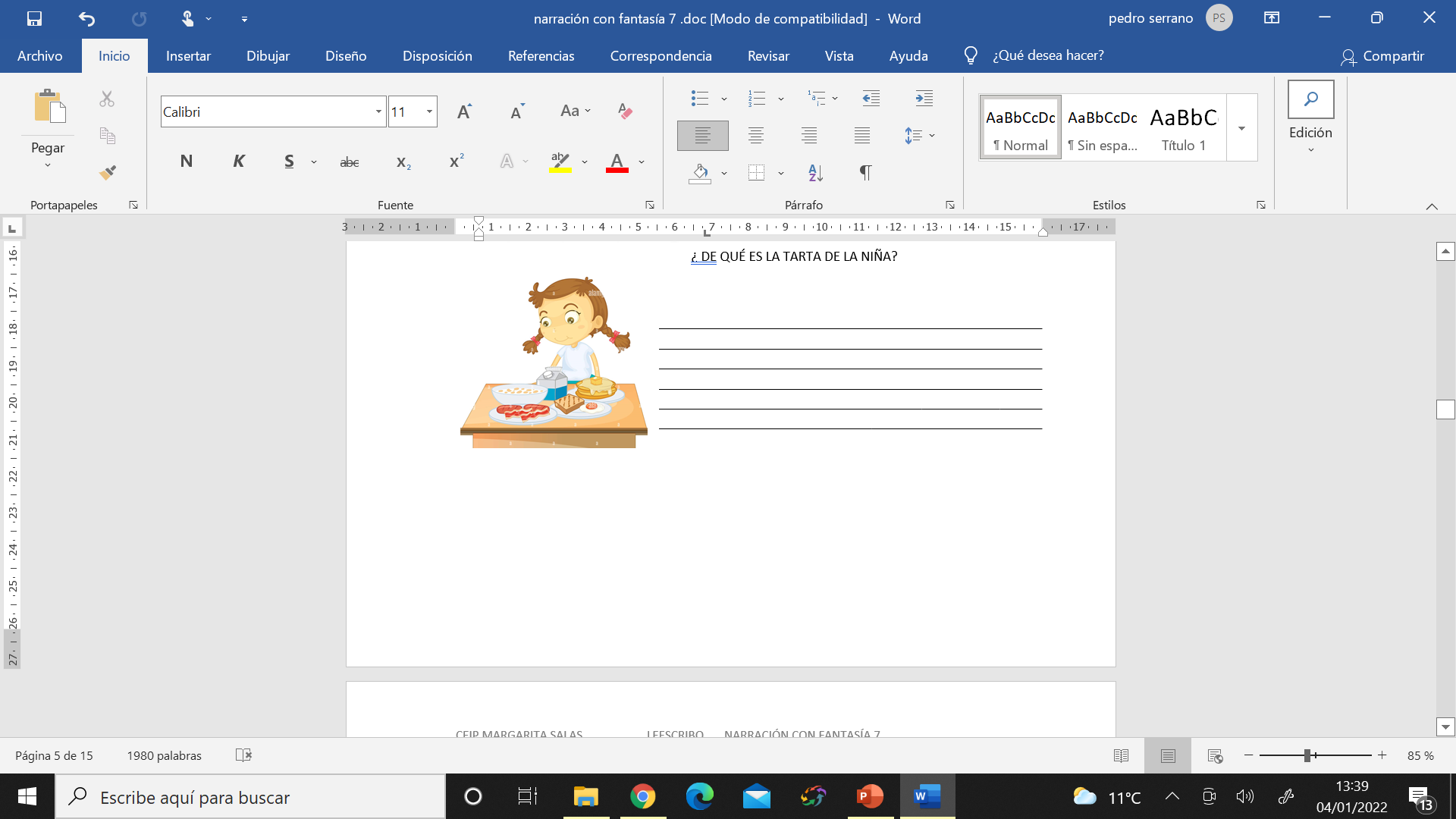 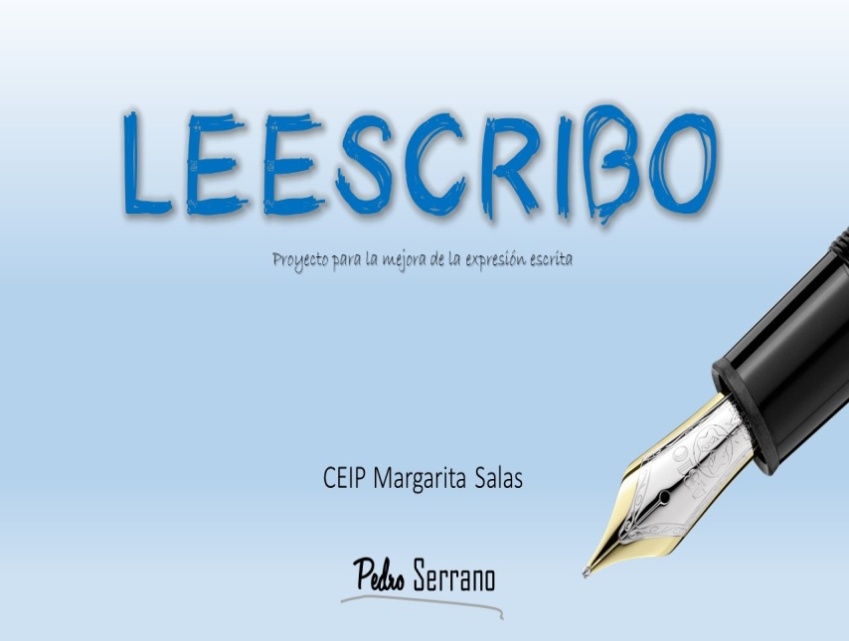 TAREAS DE PREESCRITURA
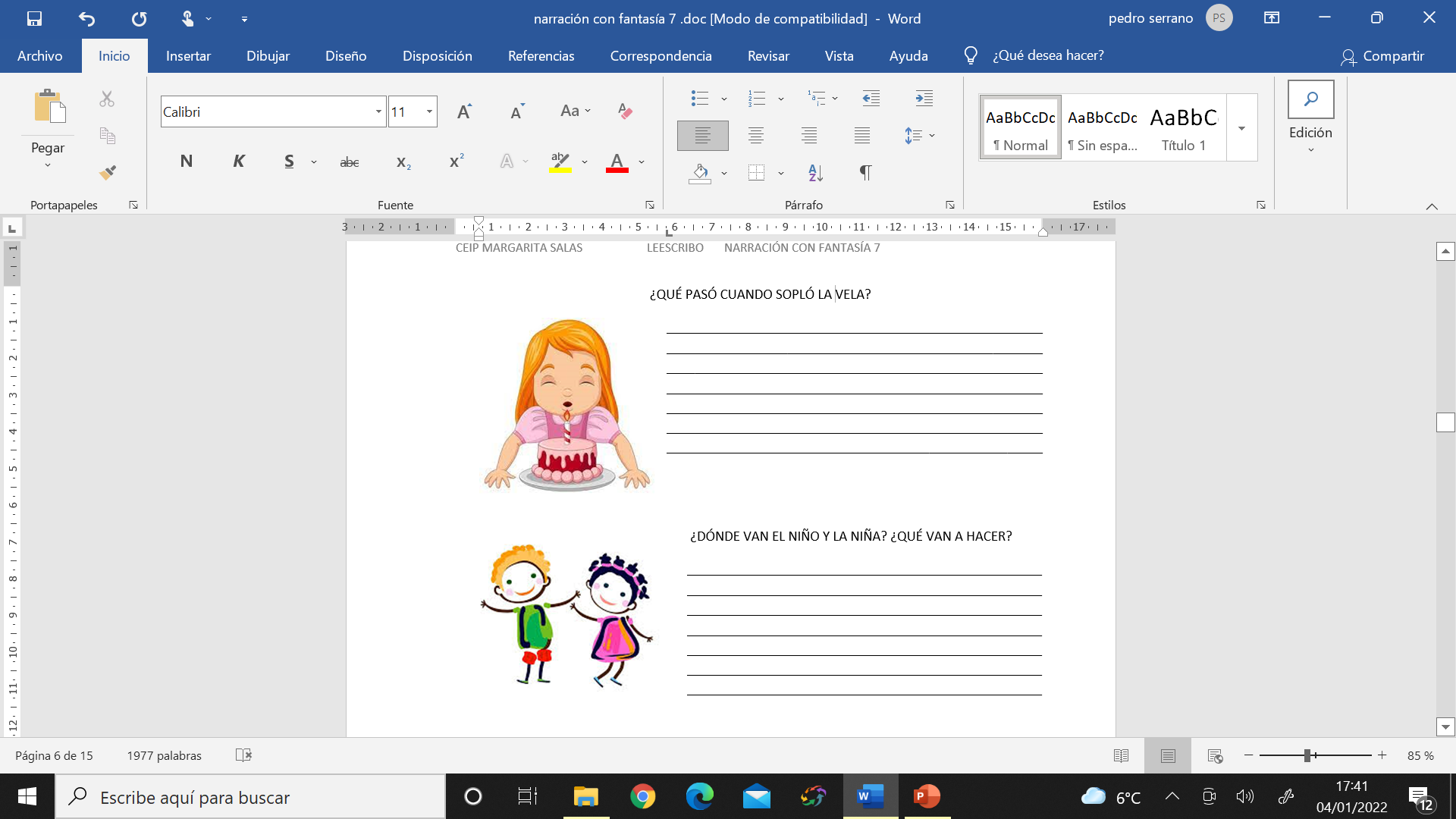 NARRACIÓN CON FANTASÍA
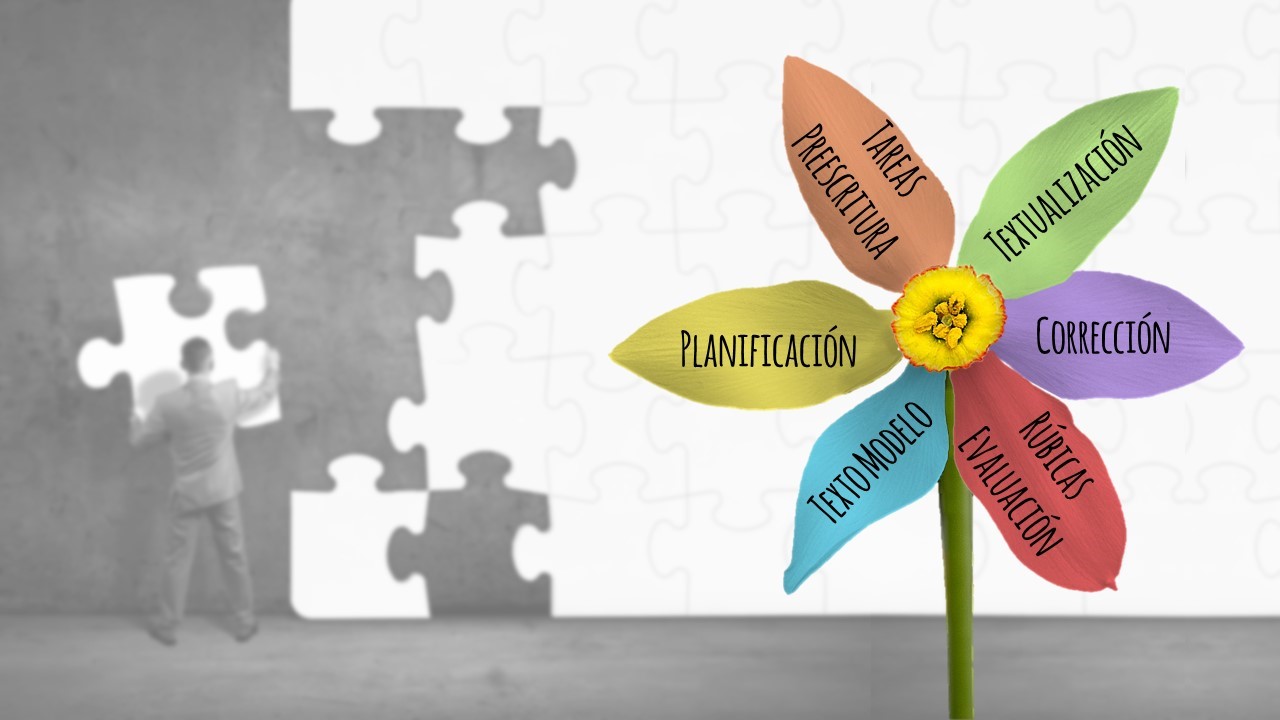 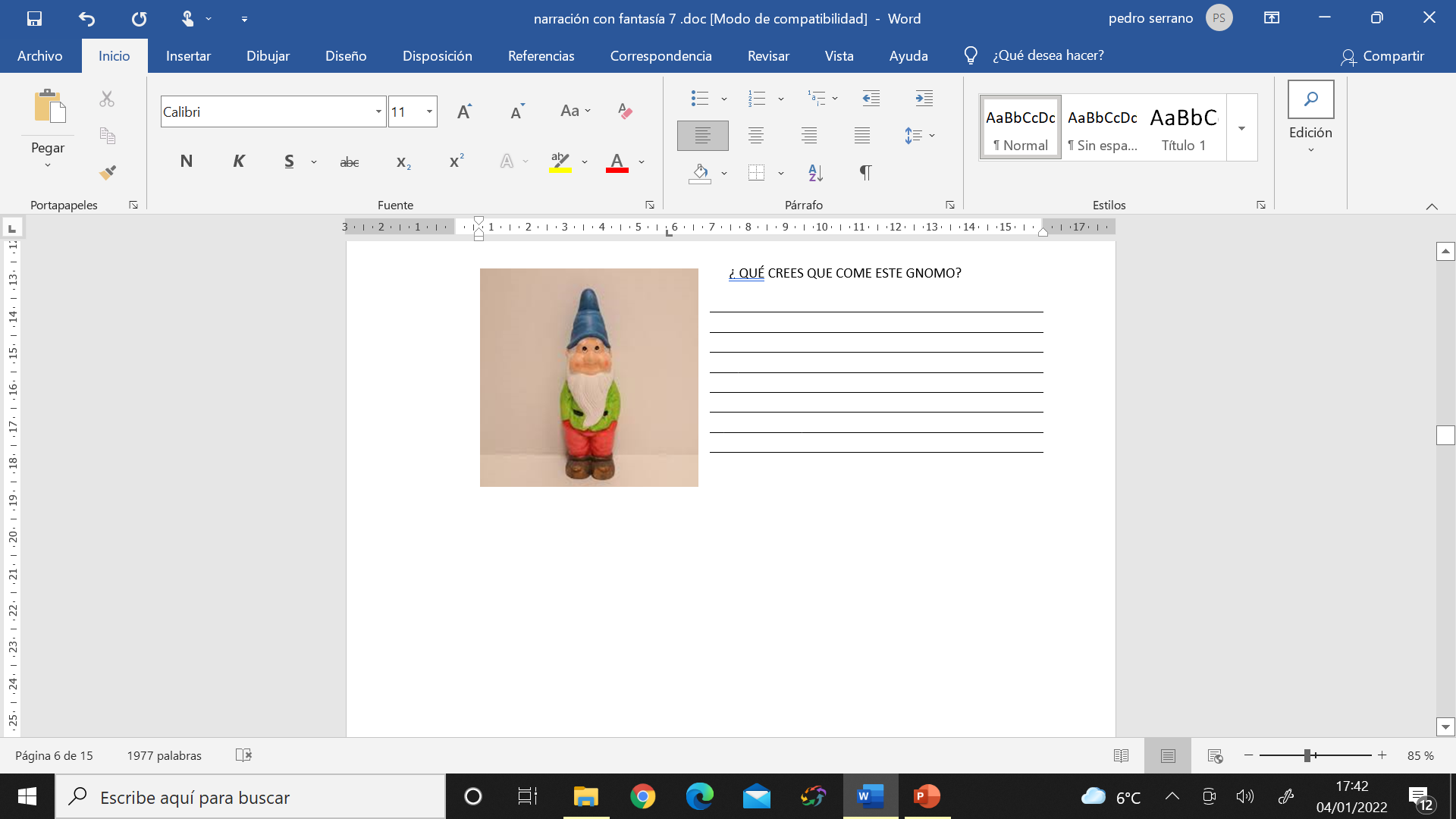 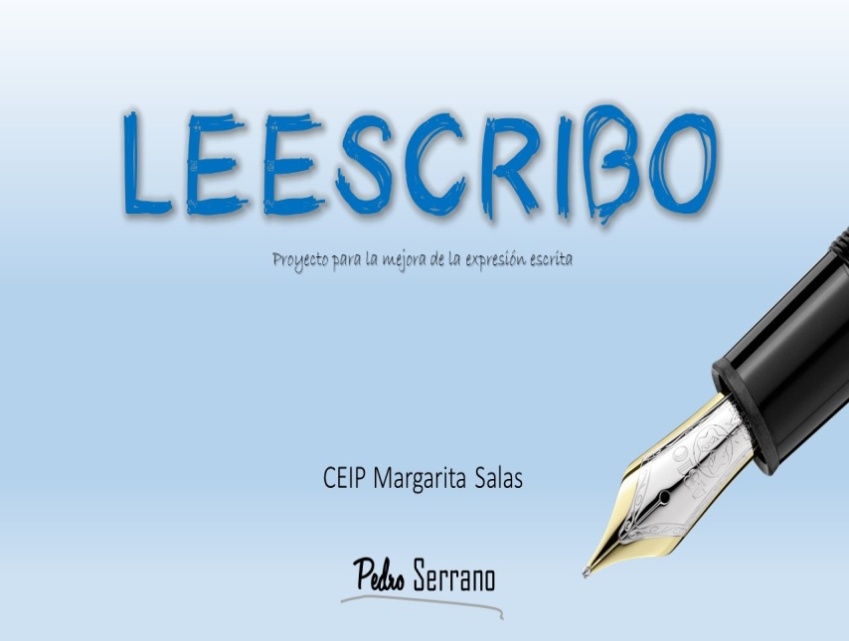 TAREAS DE PREESCRITURA
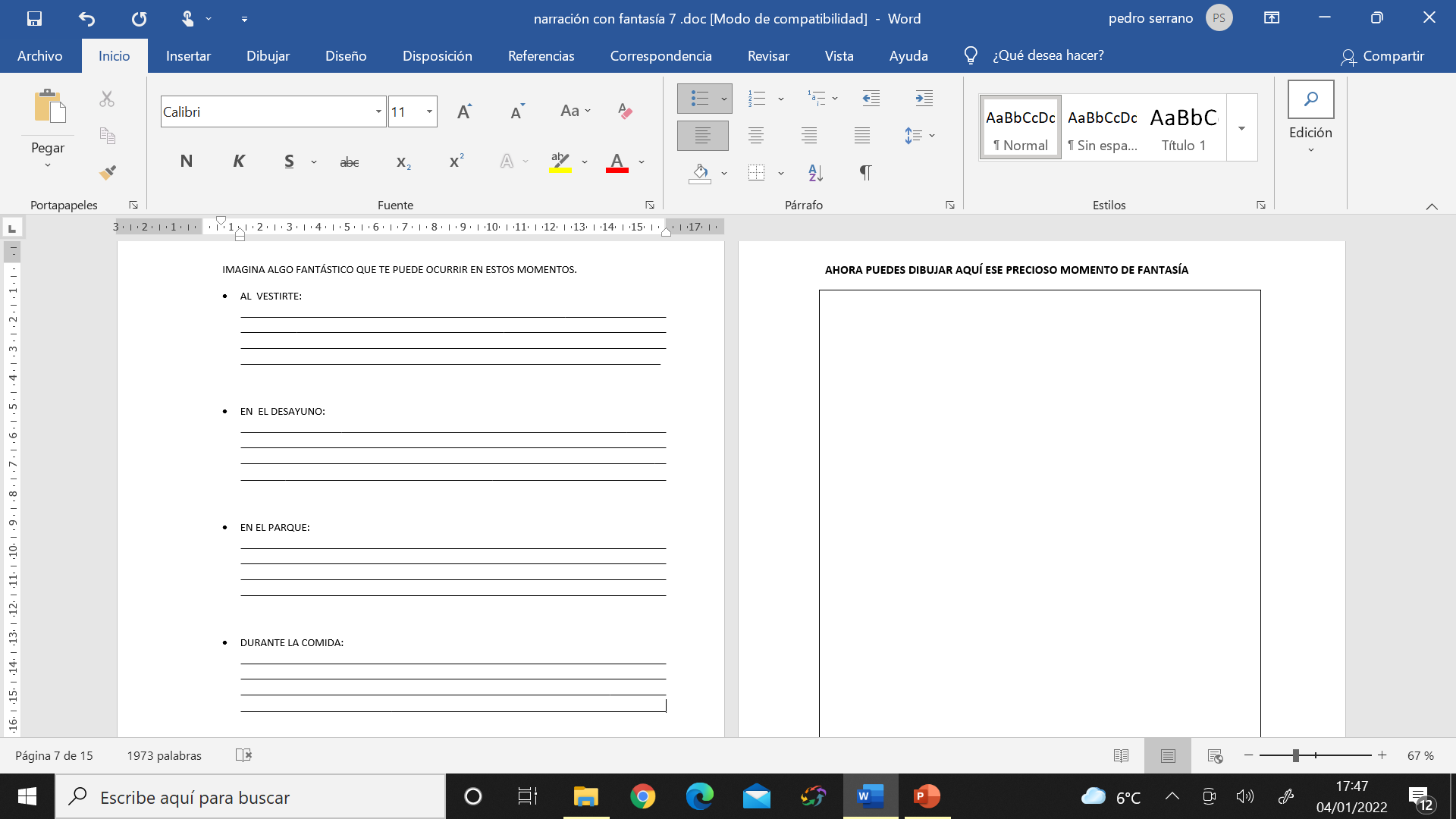 NARRACIÓN CON FANTASÍA
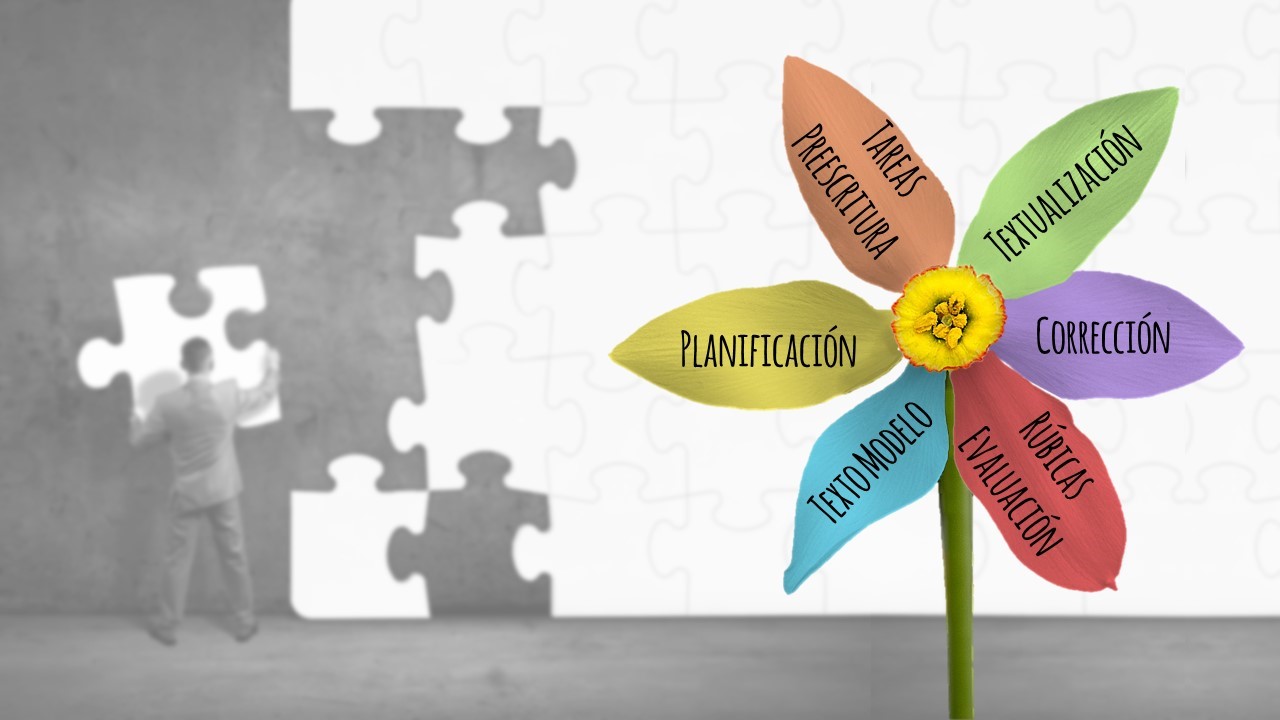 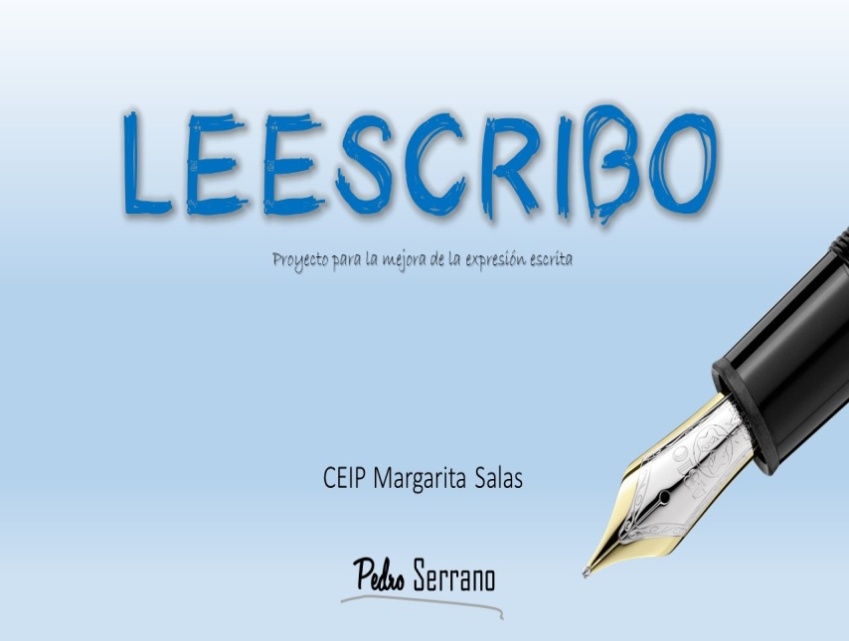 TAREAS DE PREESCRITURA
Dibuja aquí tu precioso momento de fantasía
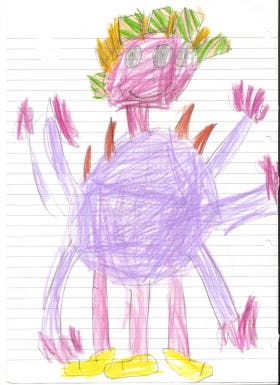 NARRACIÓN CON FANTASÍA
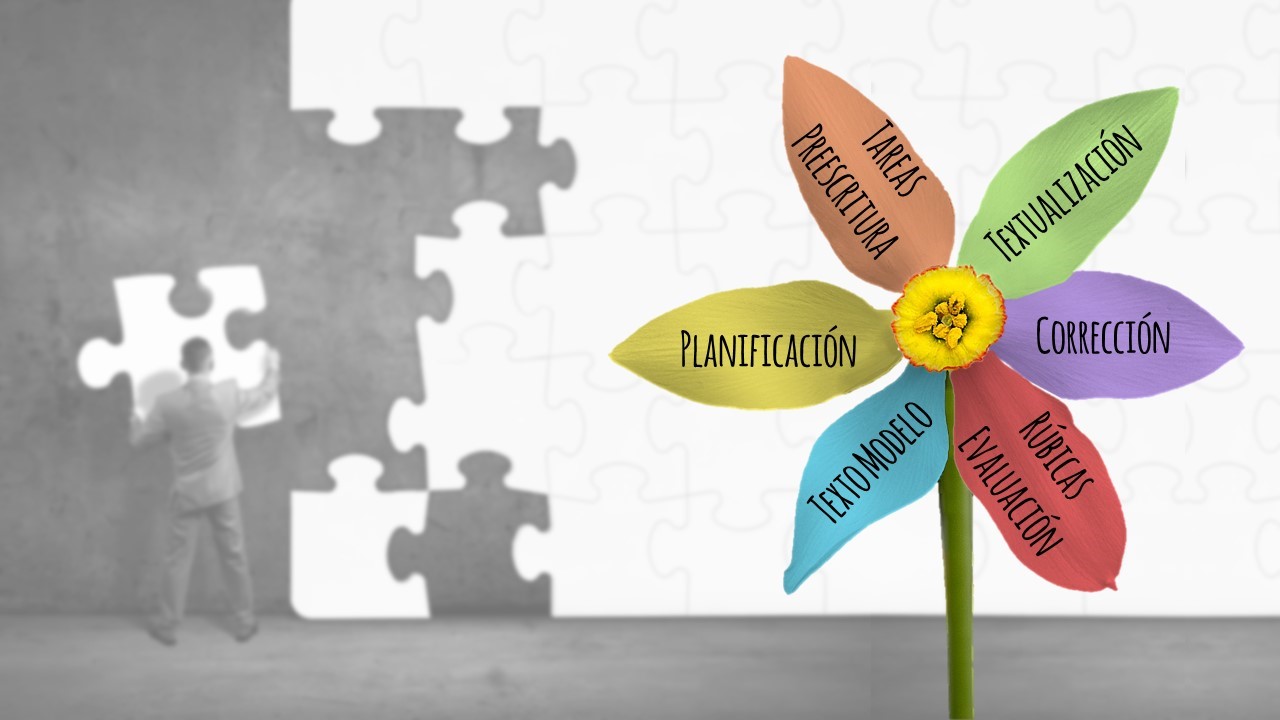 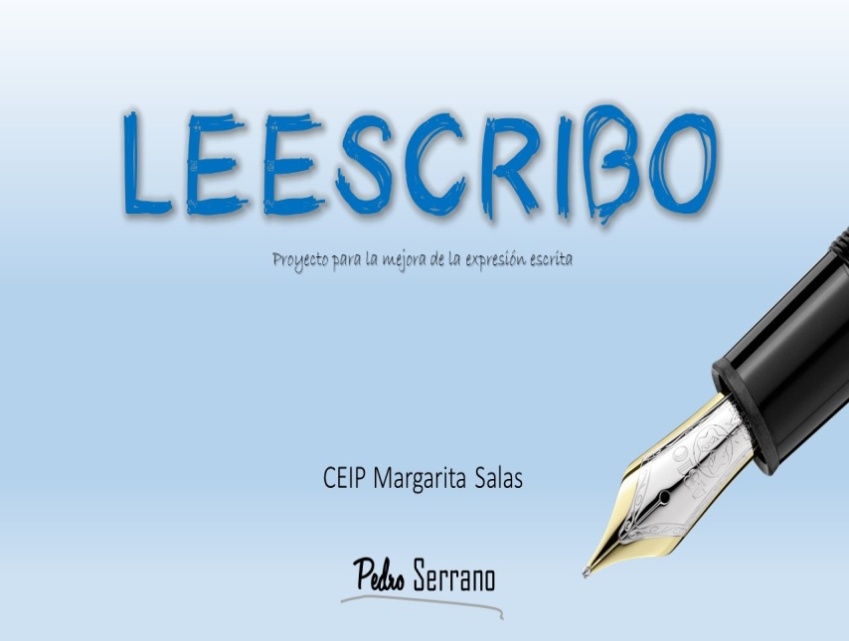 PLANIFICACIÓN
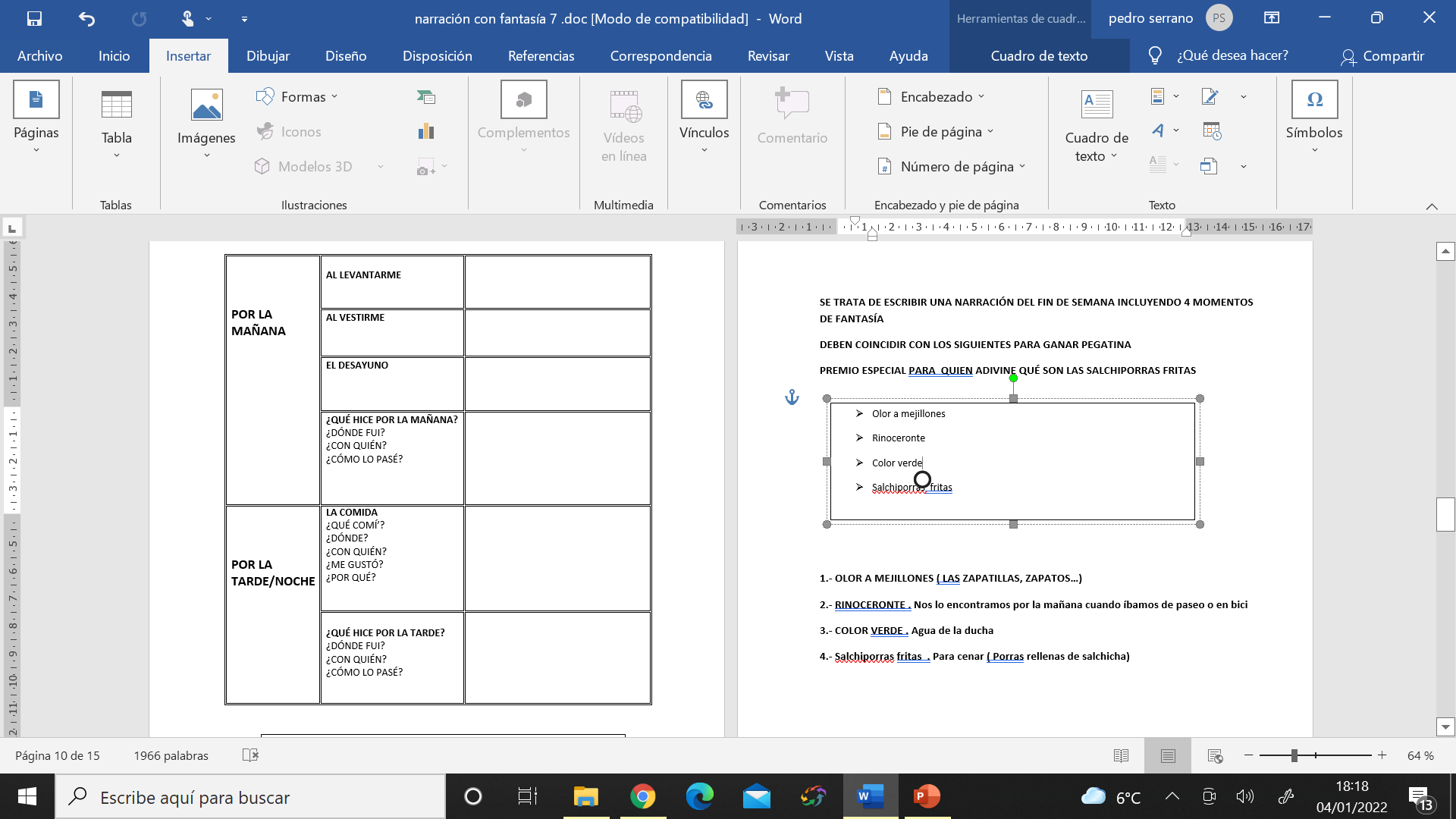 NARRACIÓN CON FANTASÍA
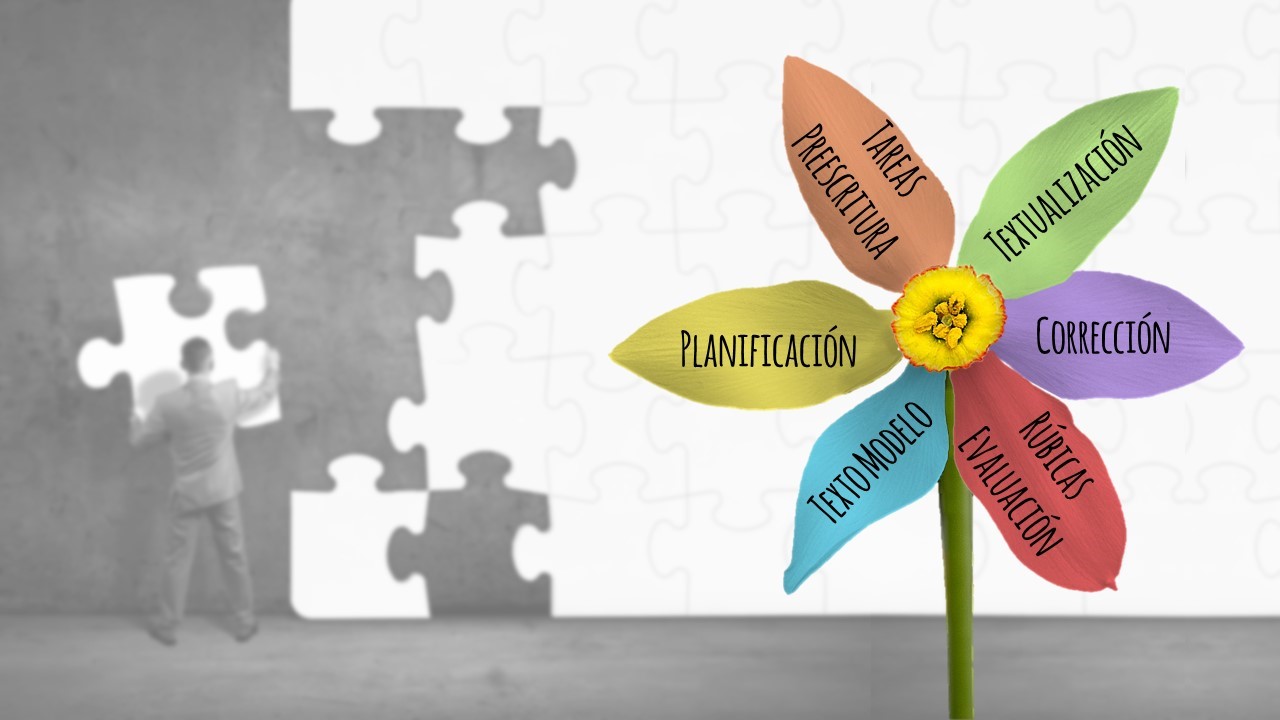 OLOR A MEJILLONES 
RINOCERONTE
COLOR VERDE
SALCHIPORRAS  FRITAS
RÚBRICA
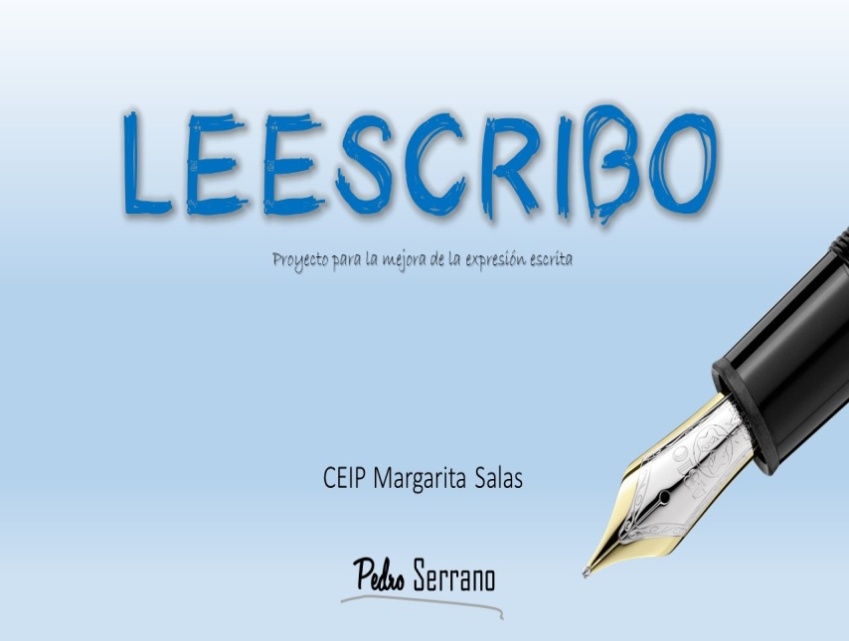 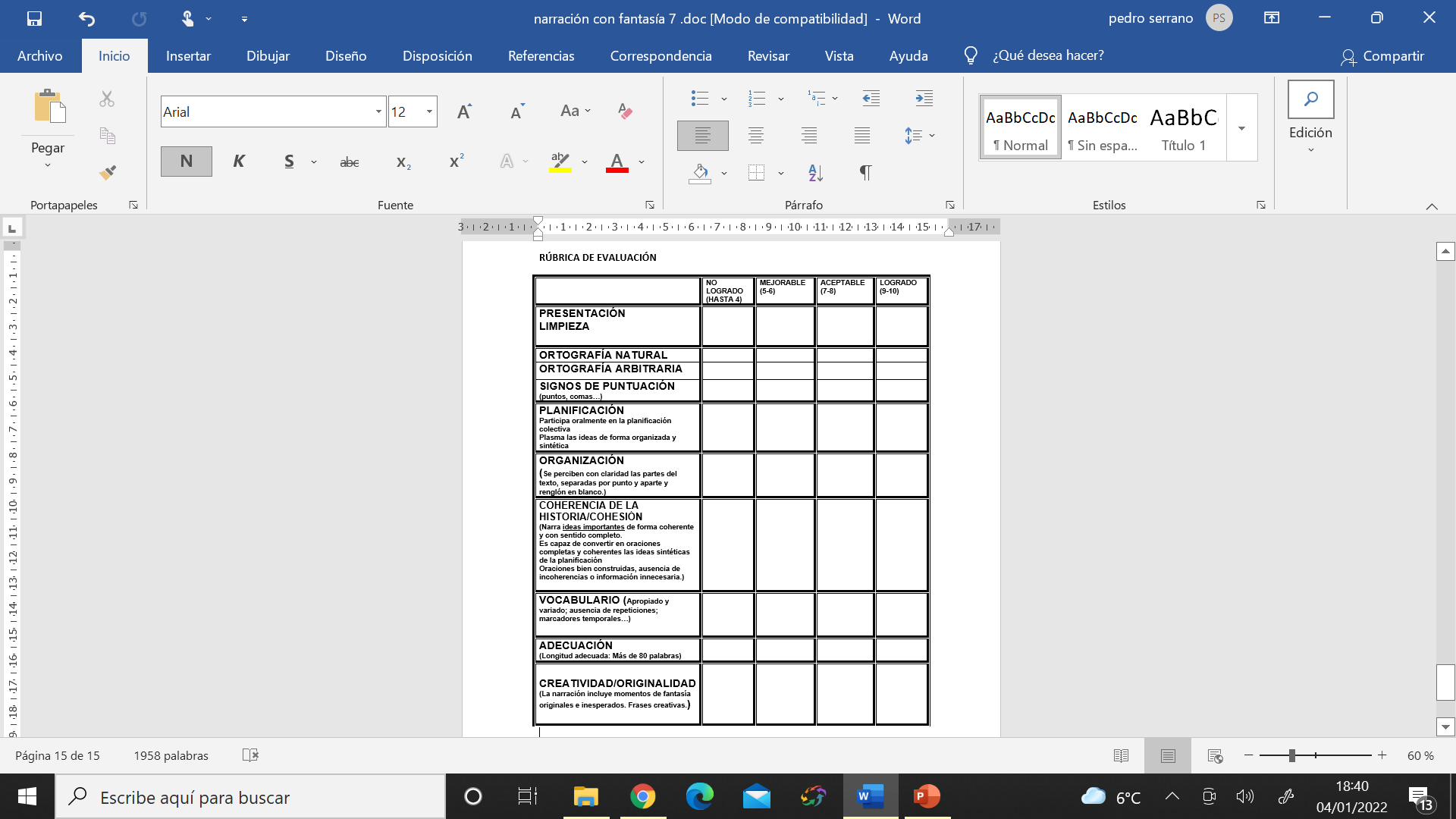 NARRACIÓN CON FANTASÍA
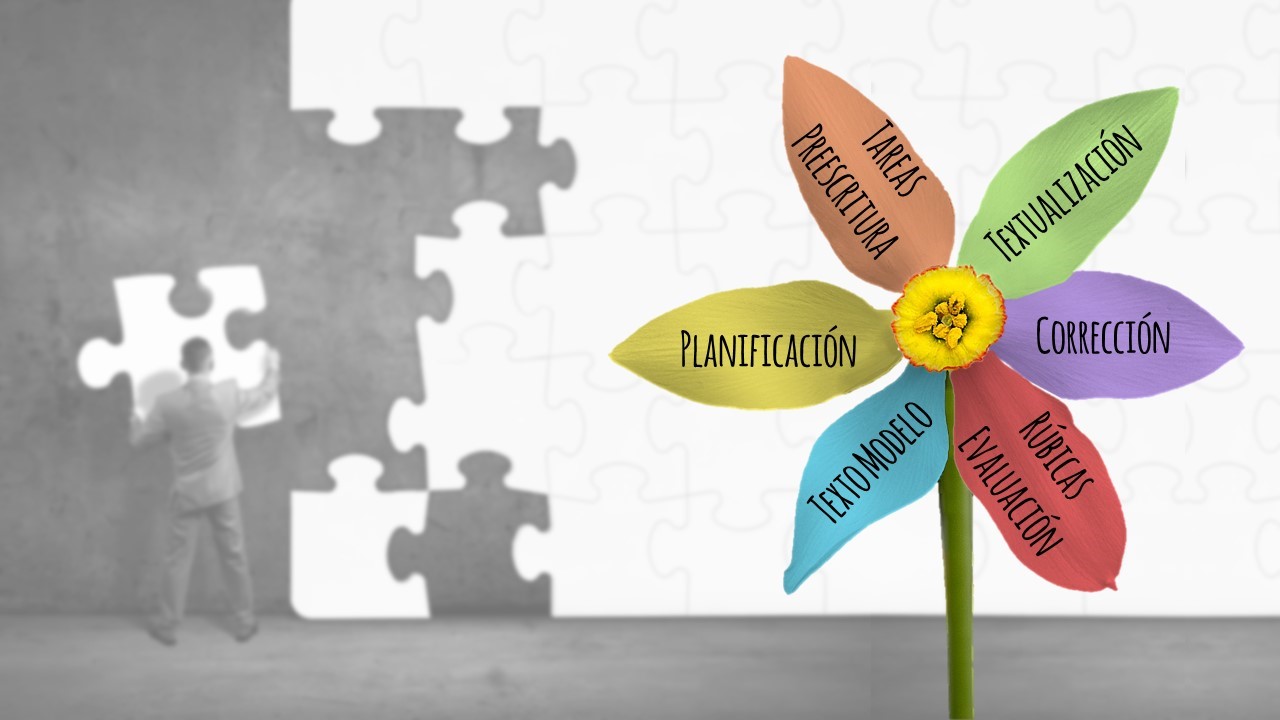 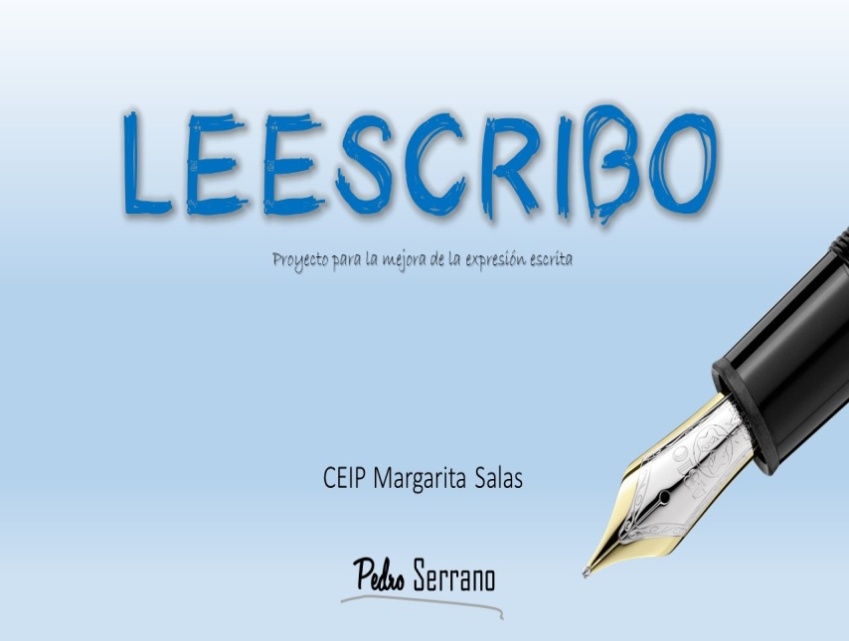 TEXTUALIZACIÓN
OLOR A MEJILLONES 
RINOCERONTE
COLOR VERDE
SALCHIPORRAS  FRITAS
NARRACIÓN CON FANTASÍA
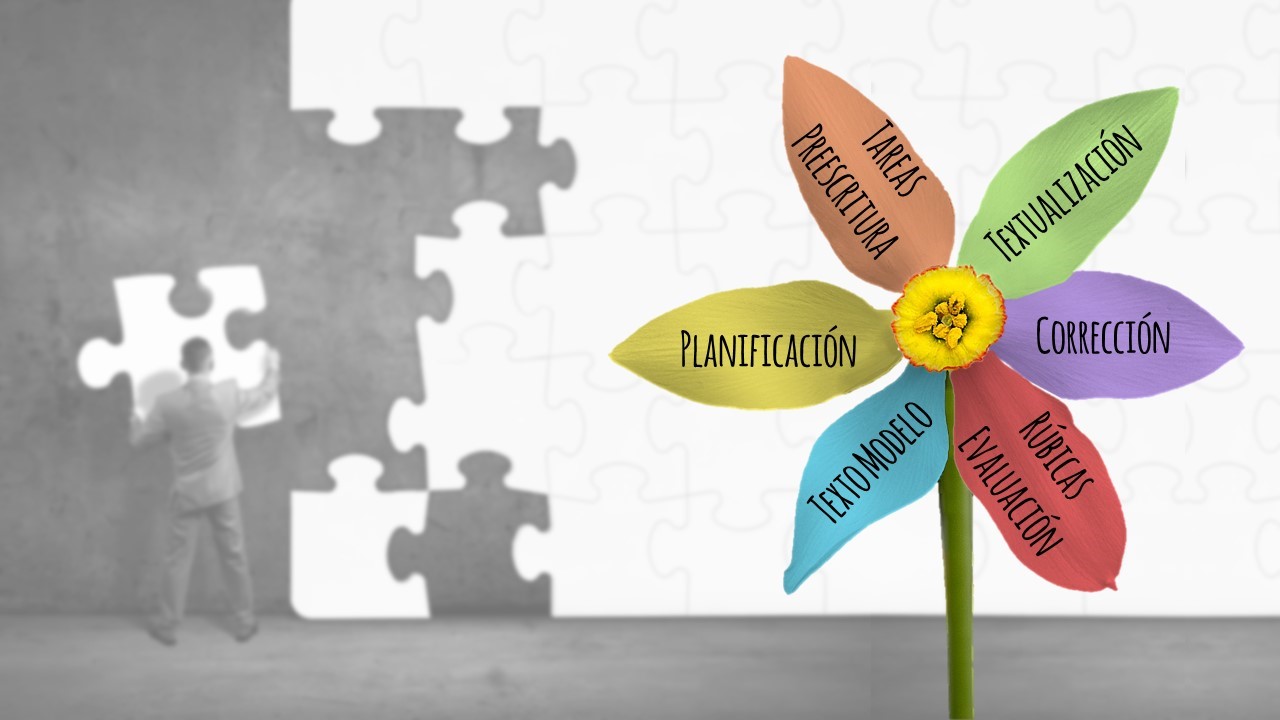 1.- OLOR A MEJILLONES (las zapatillas, zapatos…)
2.- RINOCERONTE.  Nos lo encontramos por la mañana cuando íbamos de paseo o en bici
3.- COLOR VERDE. Agua de la ducha 
4.- Salchiporras fritas  . Para cenar ( Porras rellenas de salchicha)
CORRECCIÓN
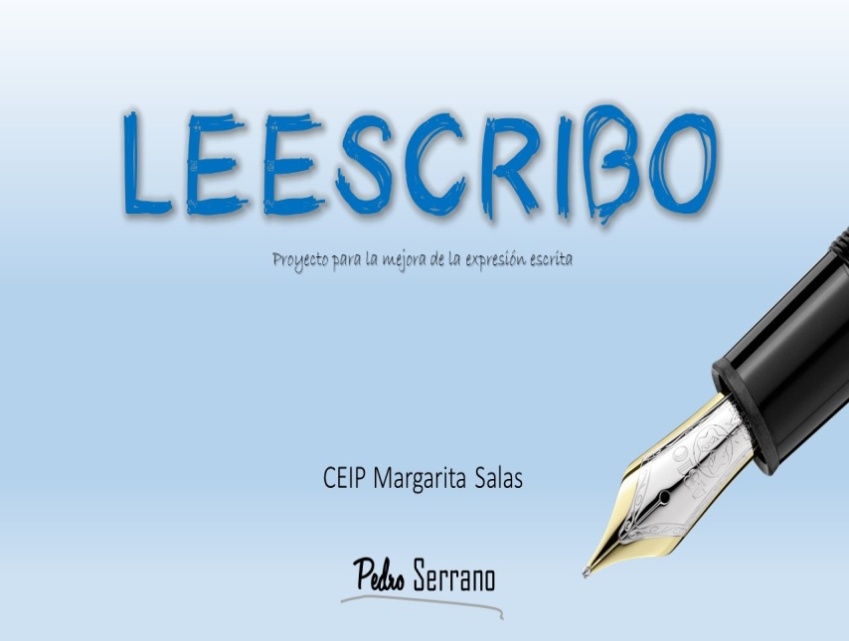 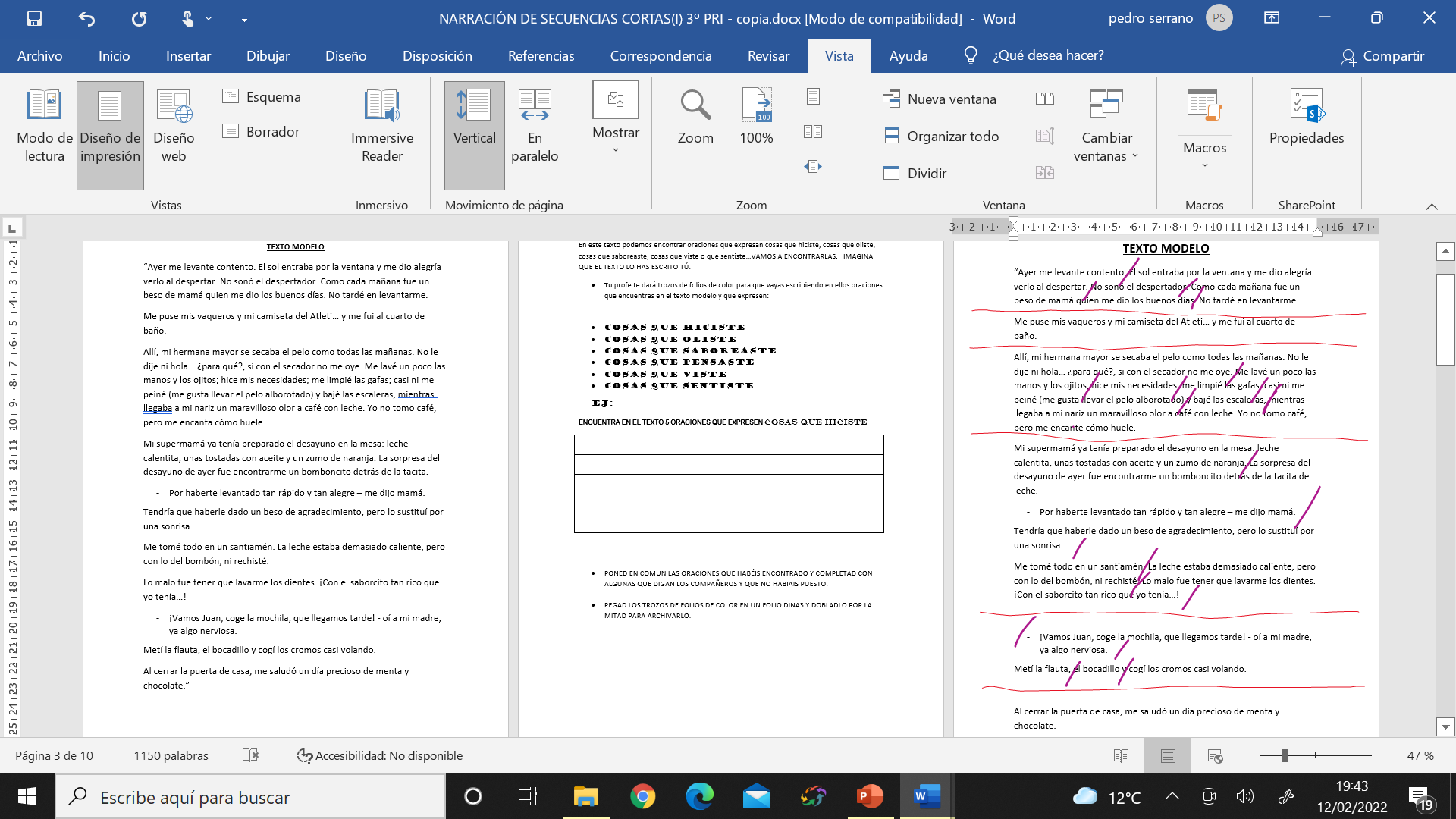 NARRACIÓN. SECUENCIAS CORTAS
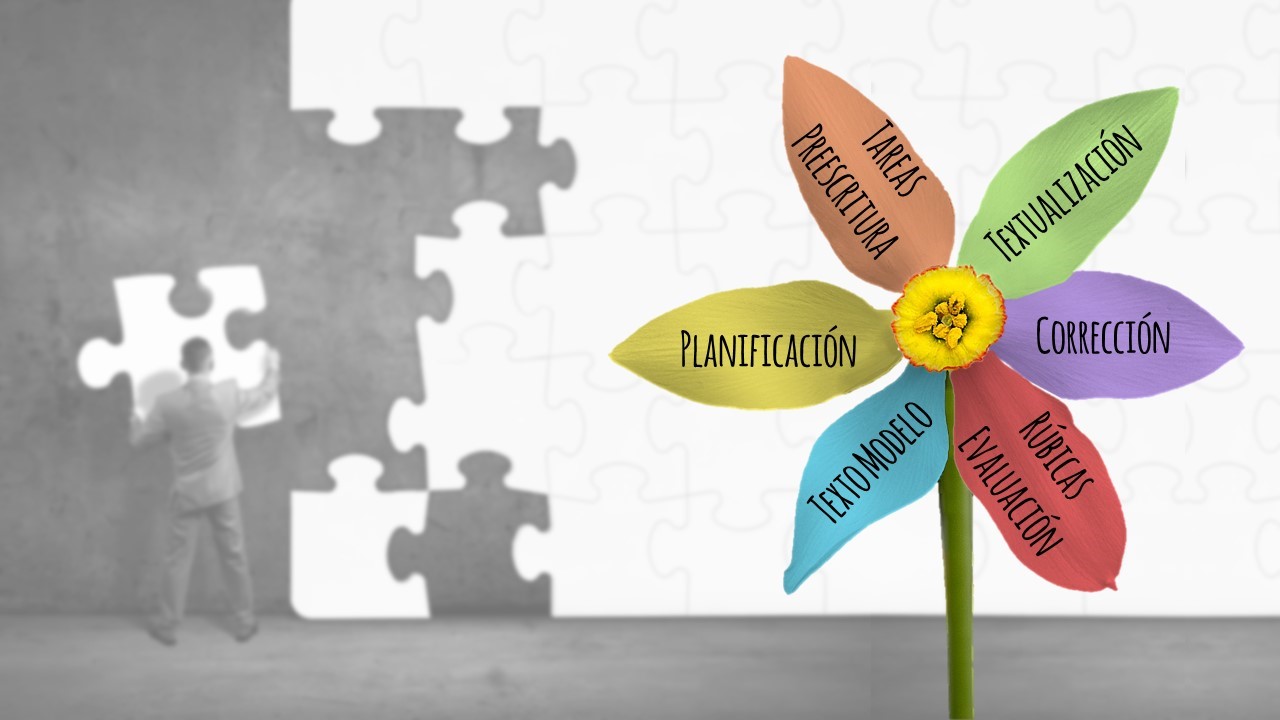 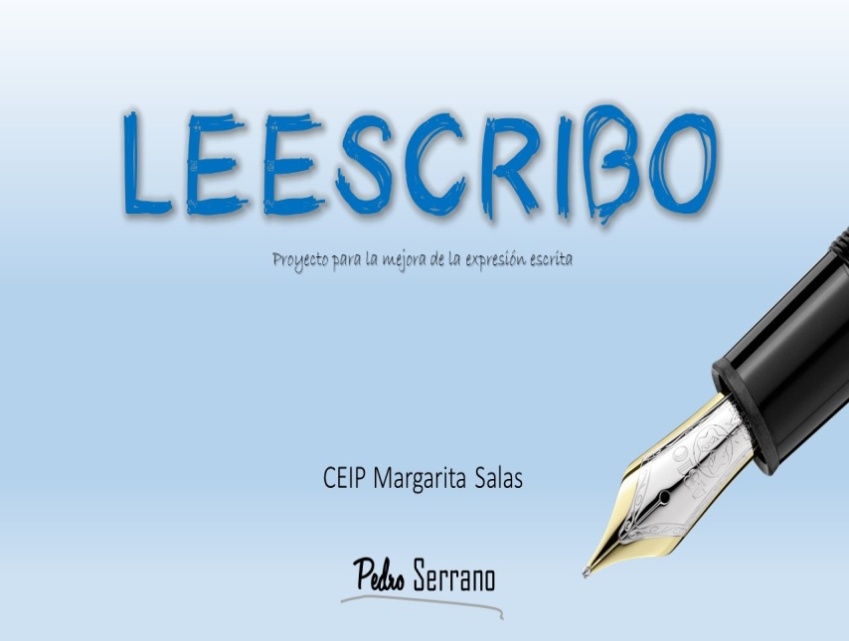 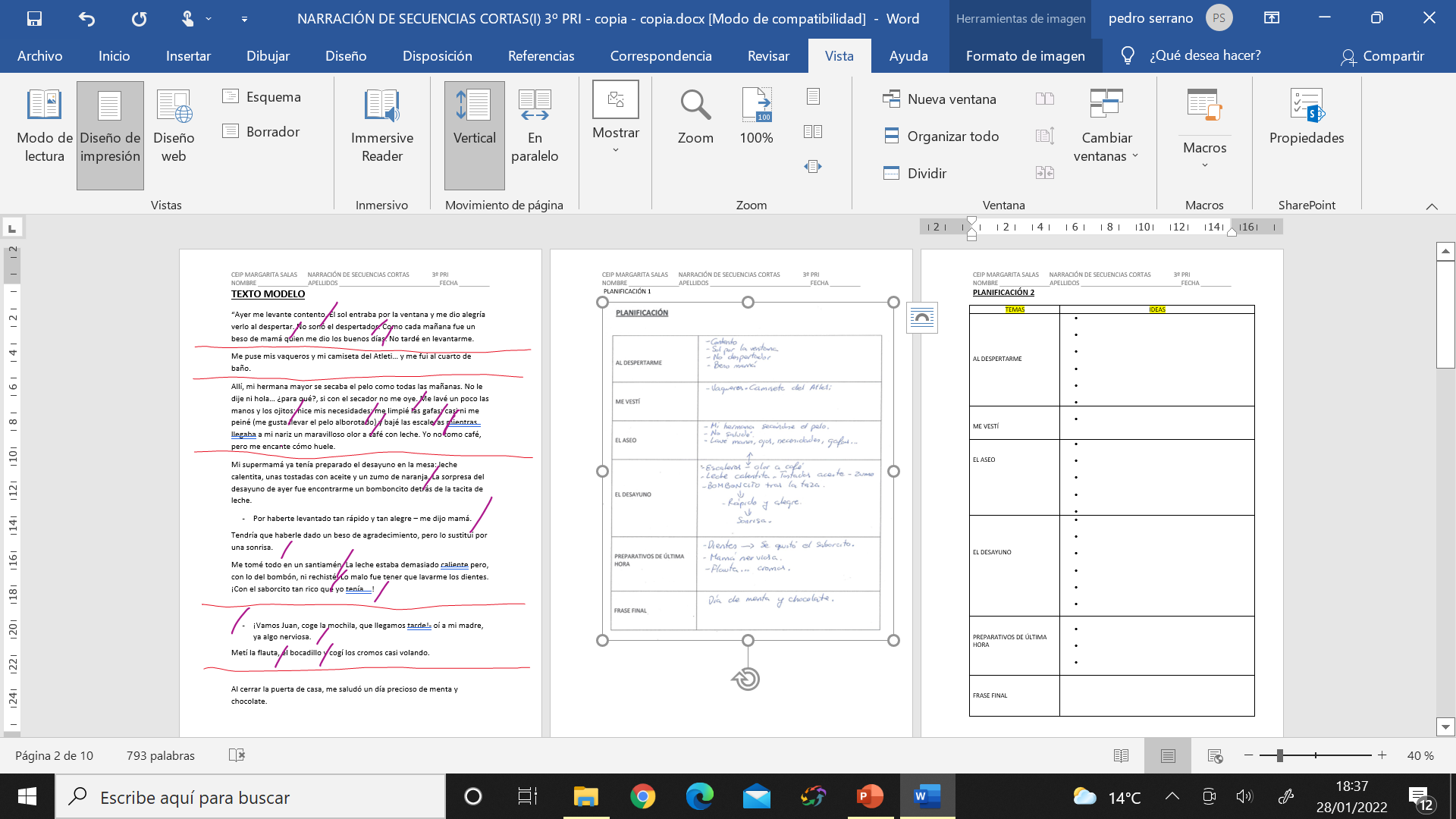 NARRACIÓN. SECUENCIAS CORTAS
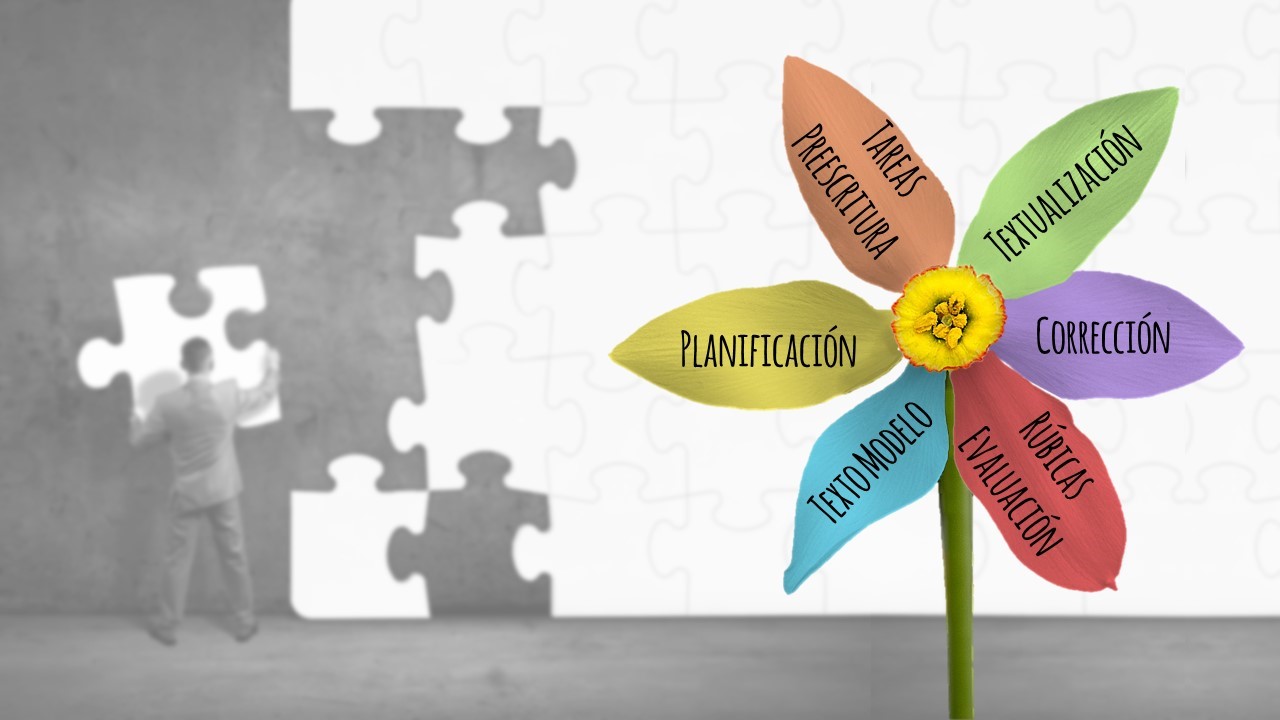 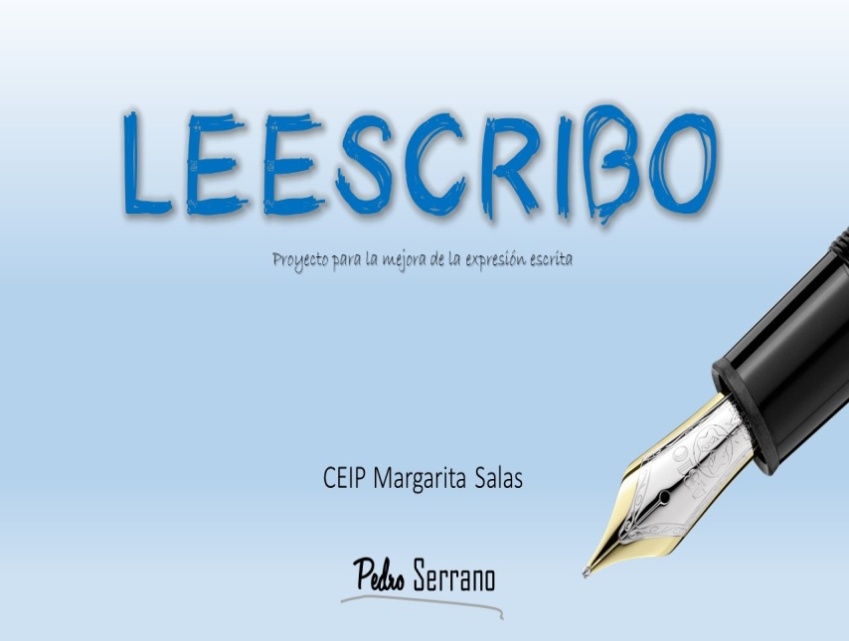 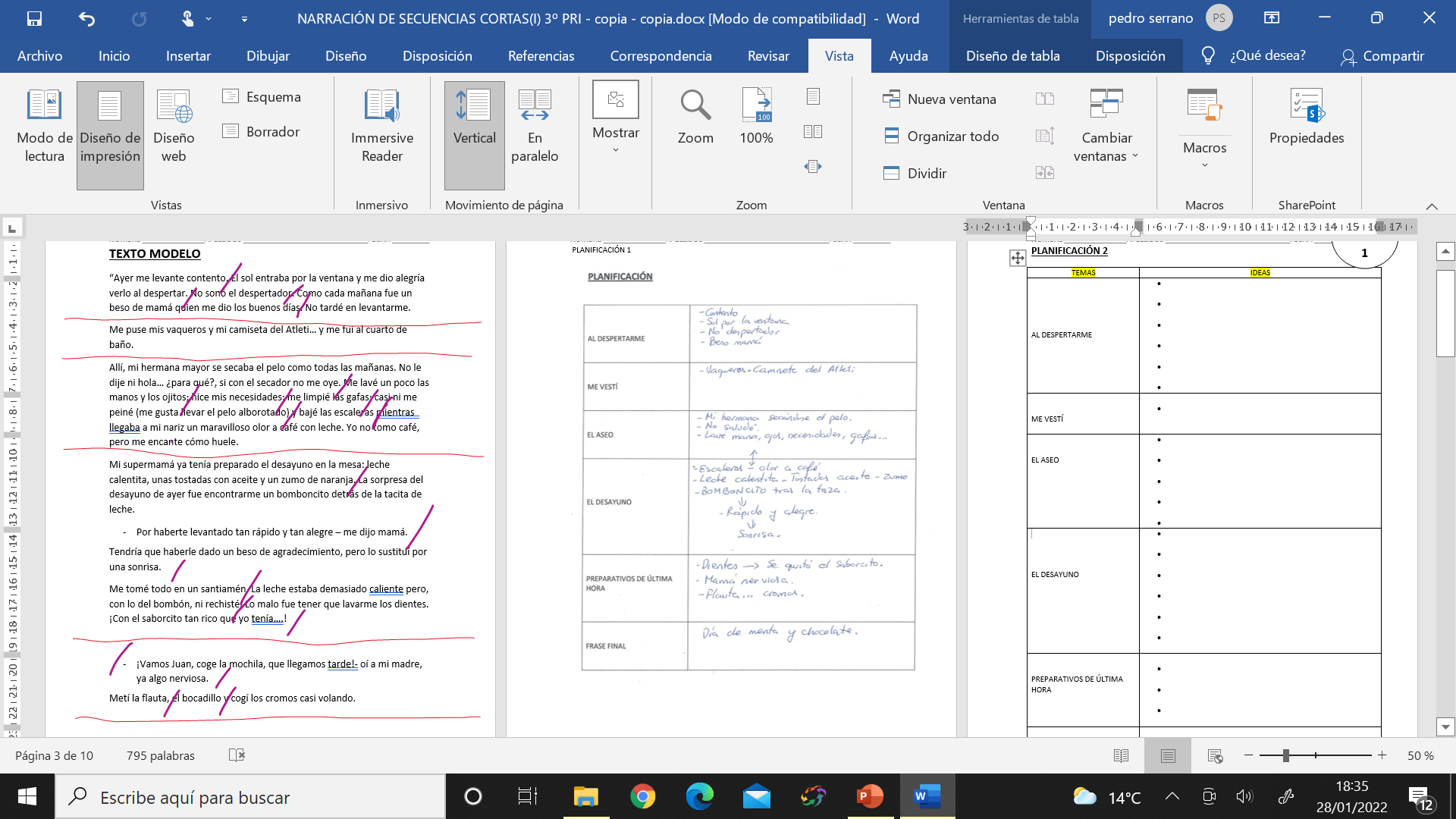 NARRACIÓN. SECUENCIAS CORTAS
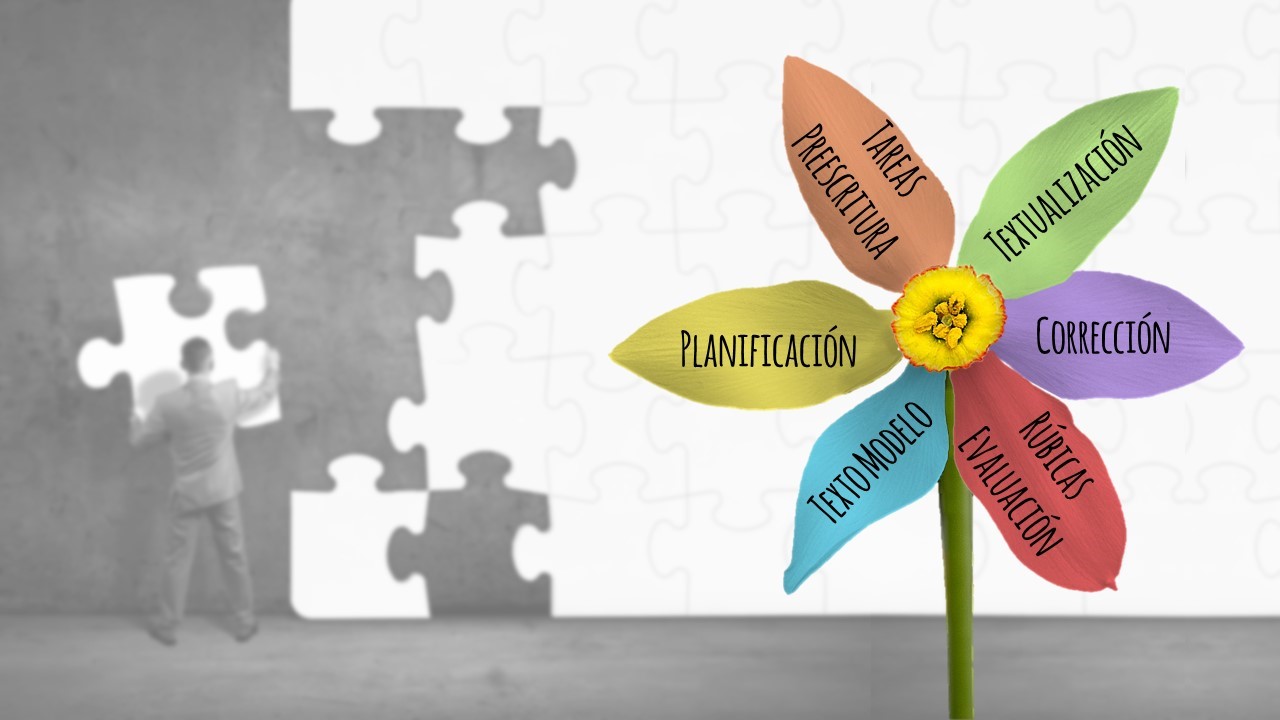 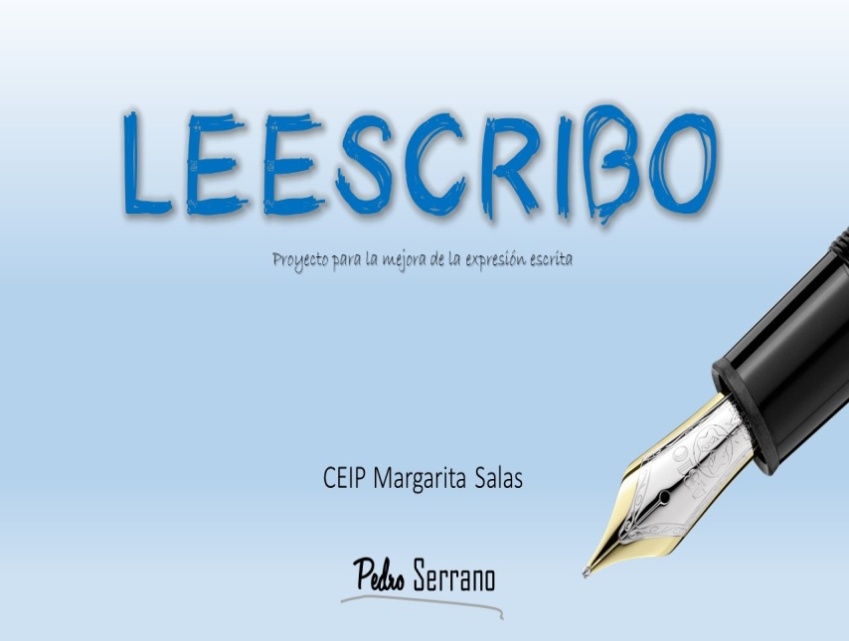 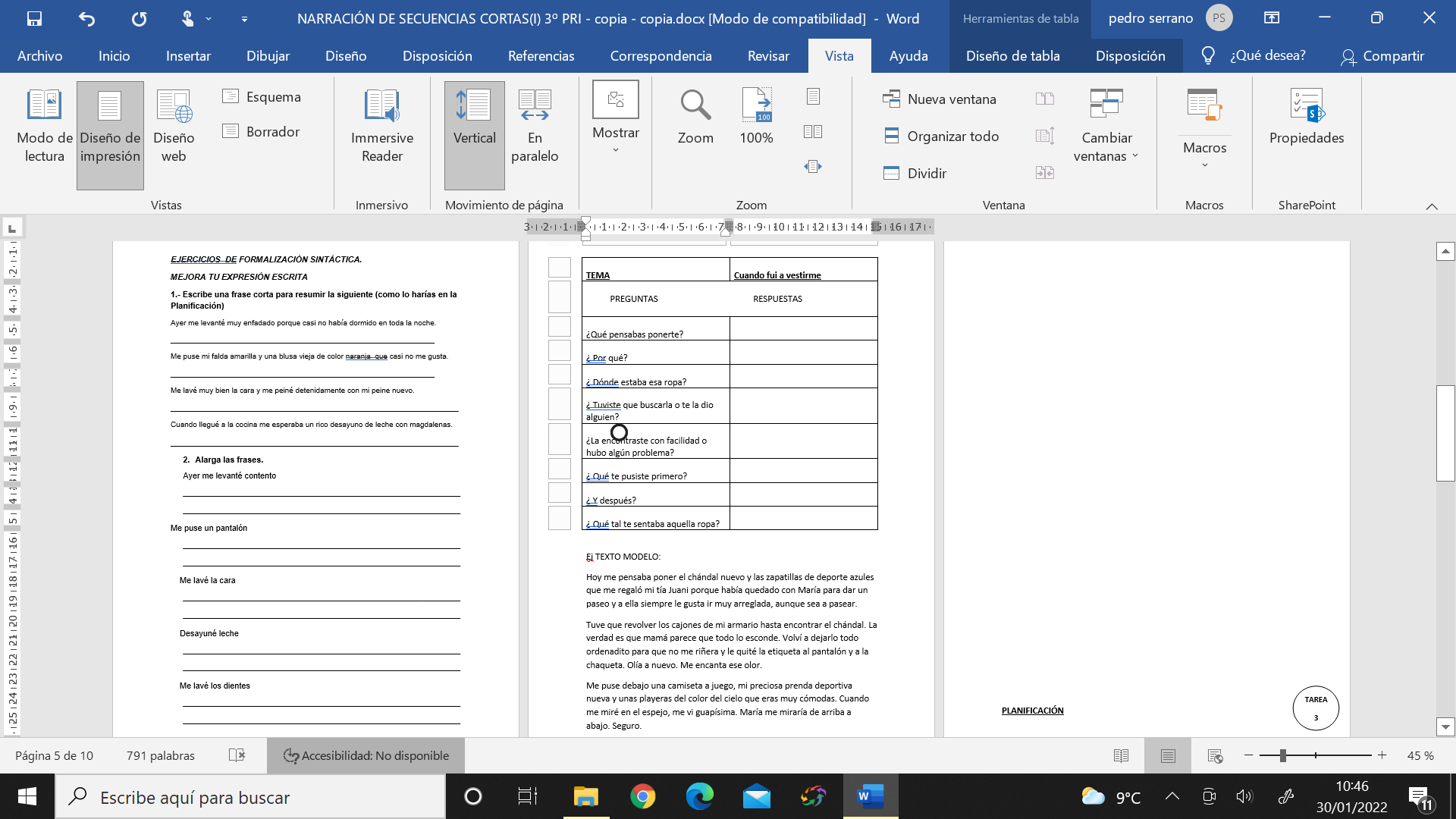 NARRACIÓN. SECUENCIAS CORTAS
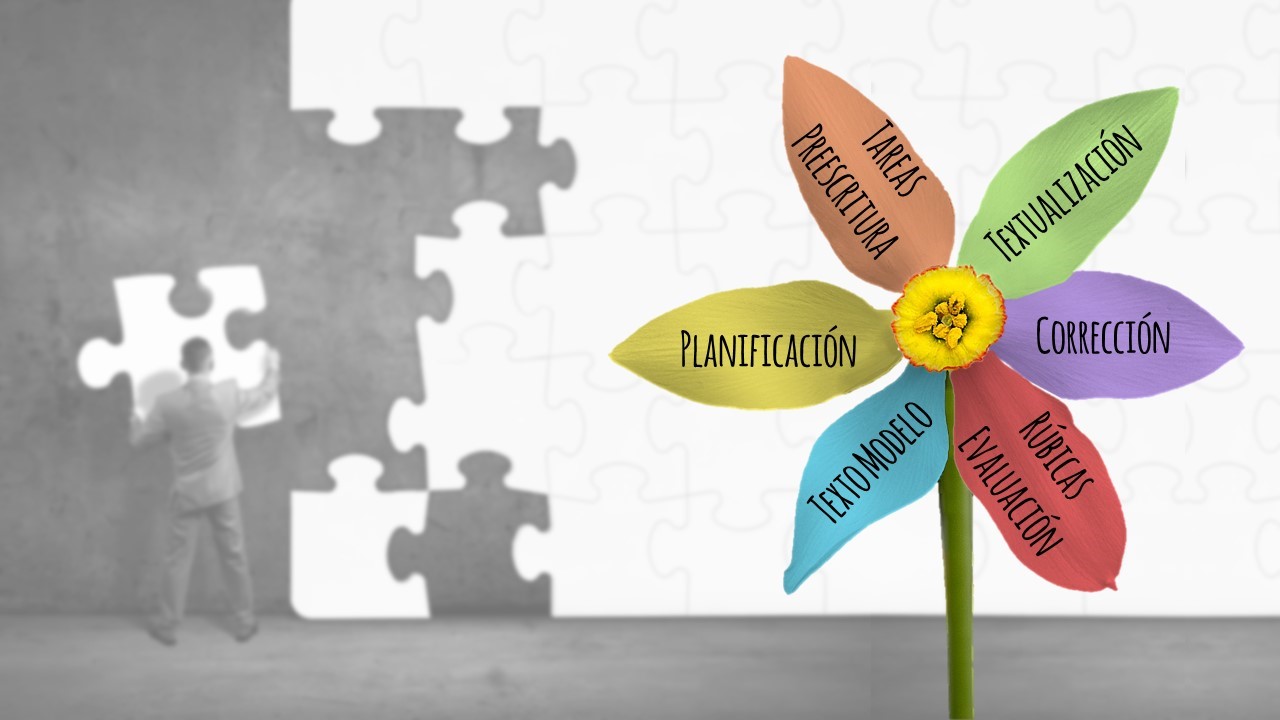 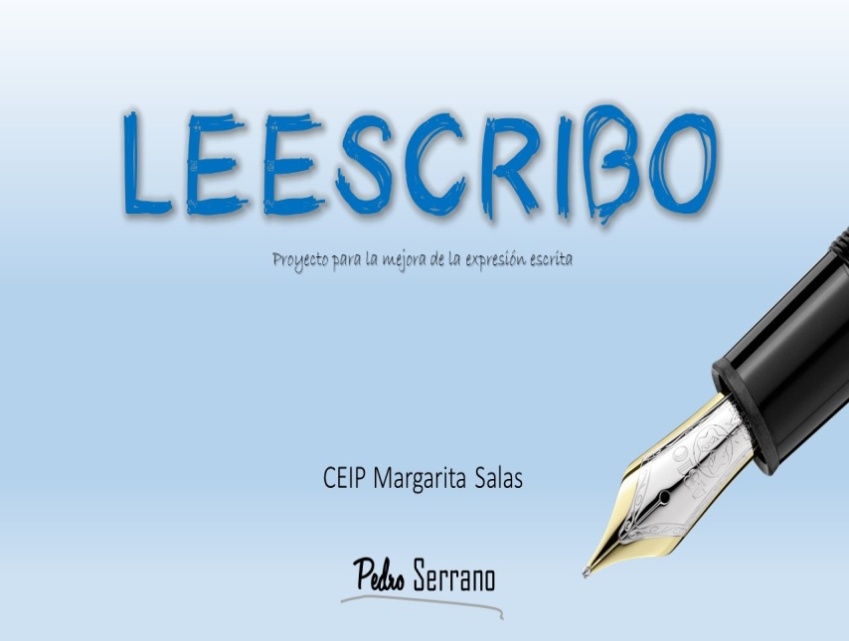 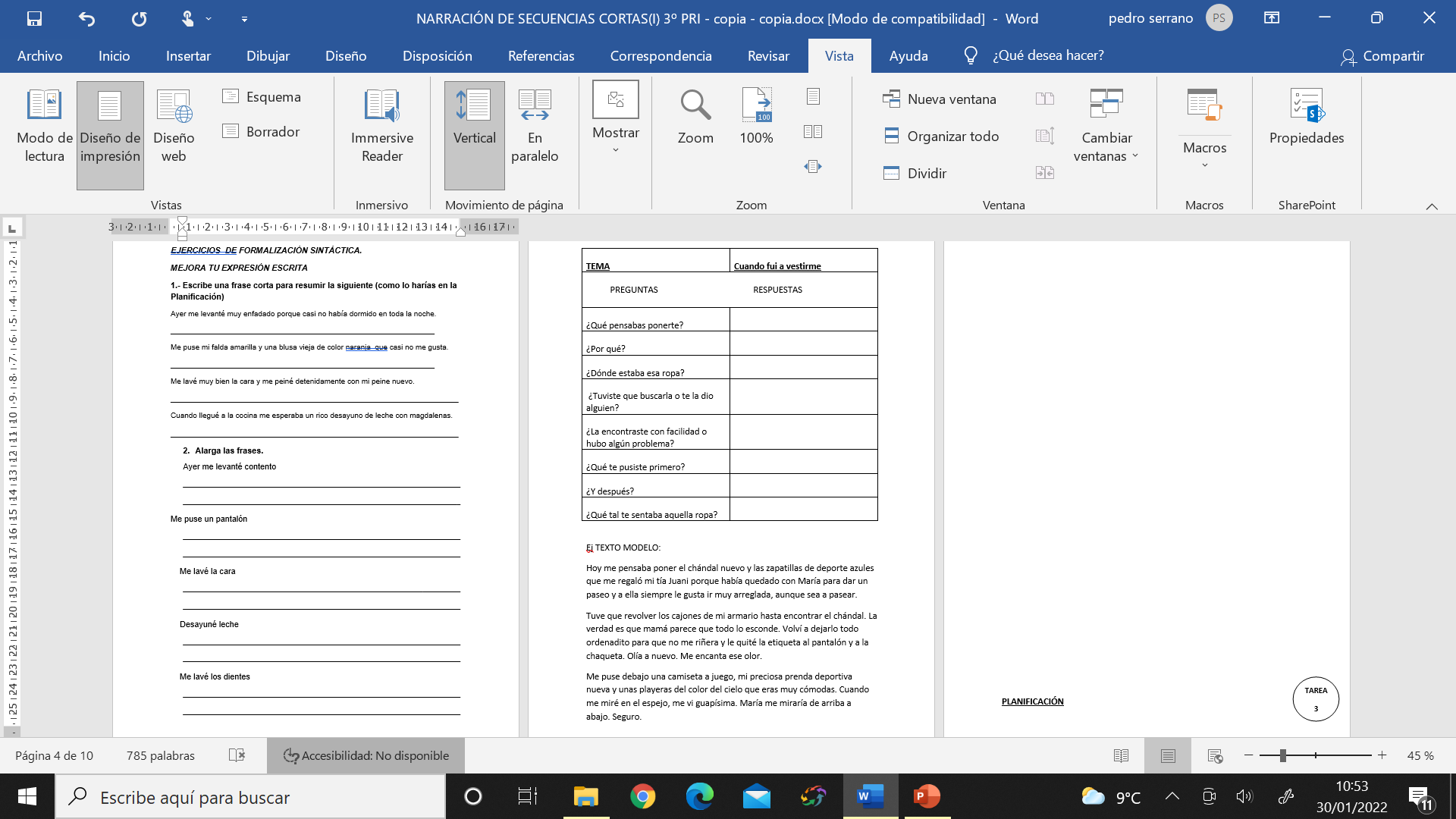 NARRACIÓN. SECUENCIAS CORTAS
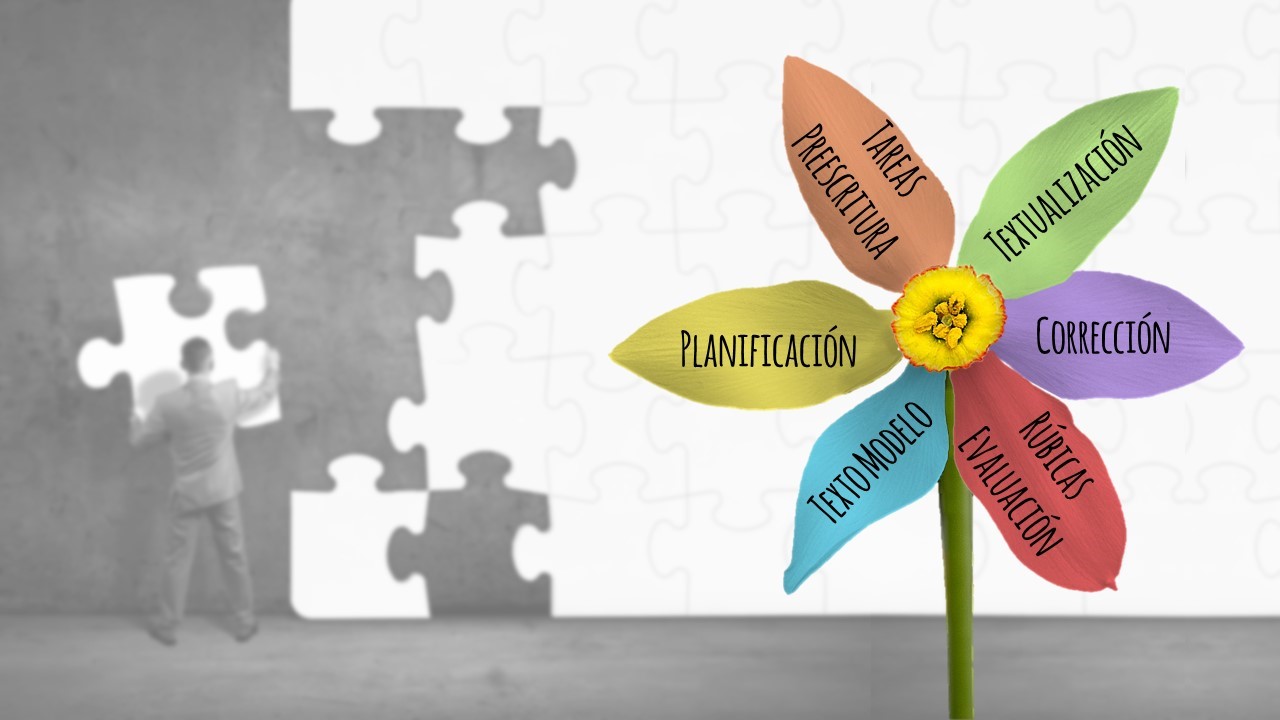 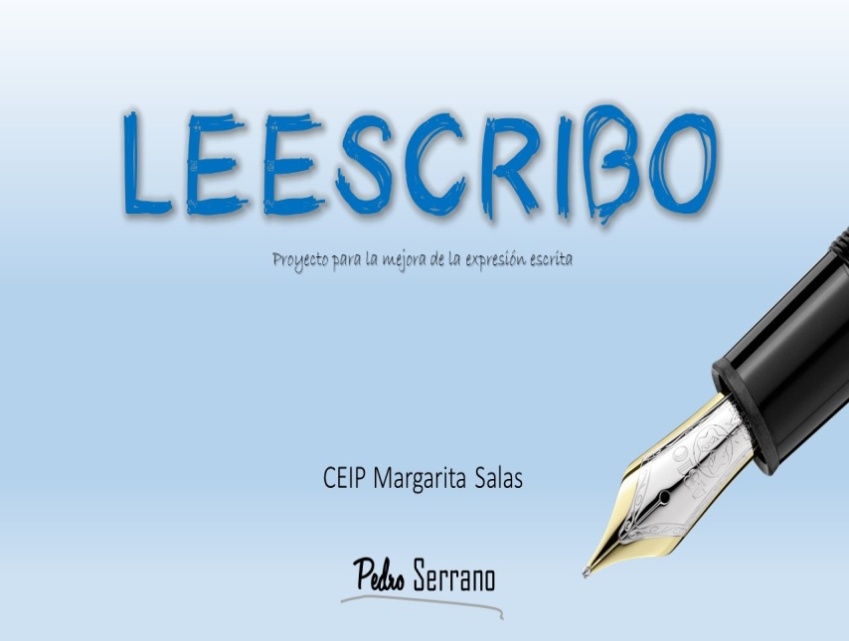 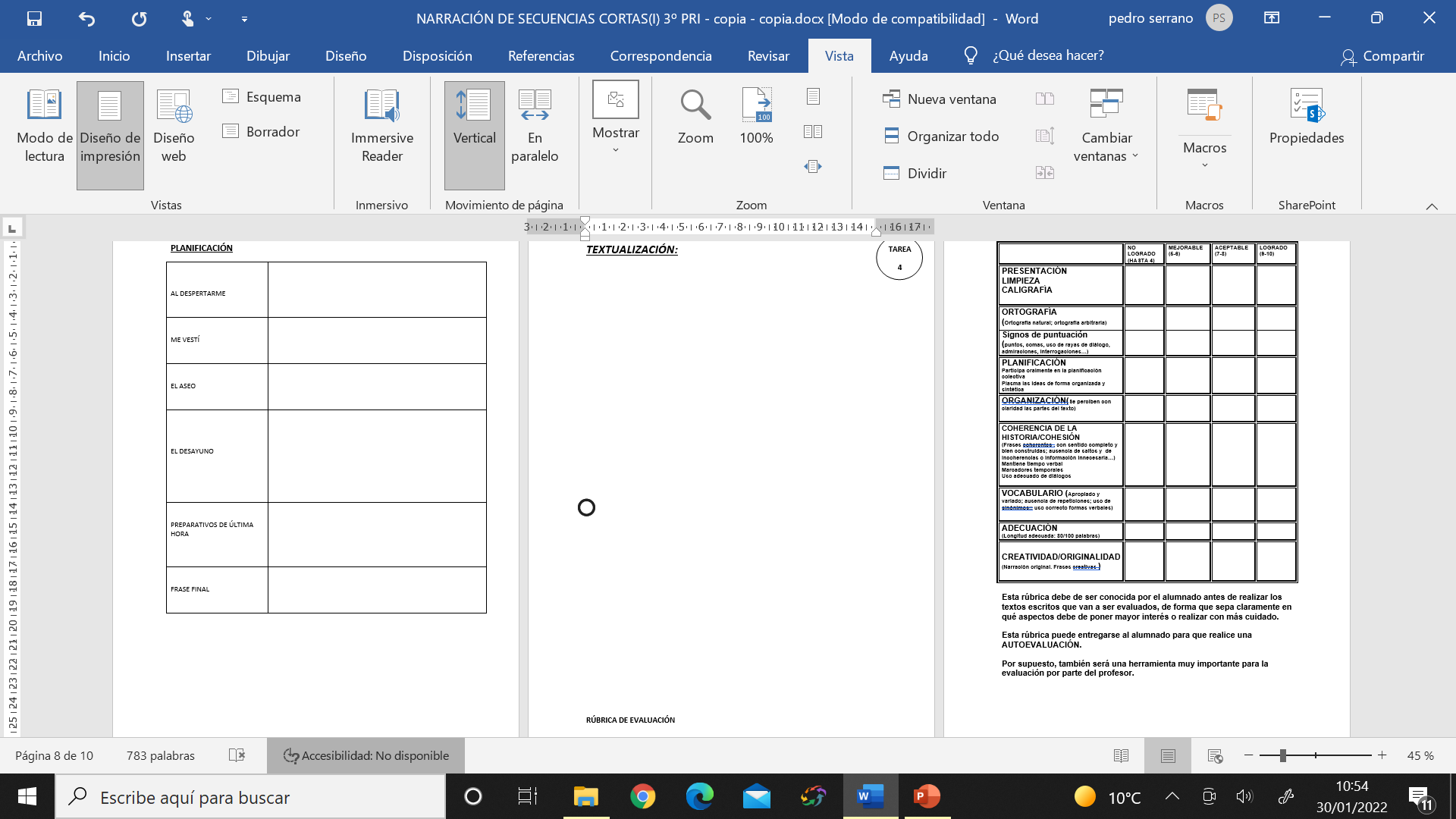 NARRACIÓN. SECUENCIAS CORTAS
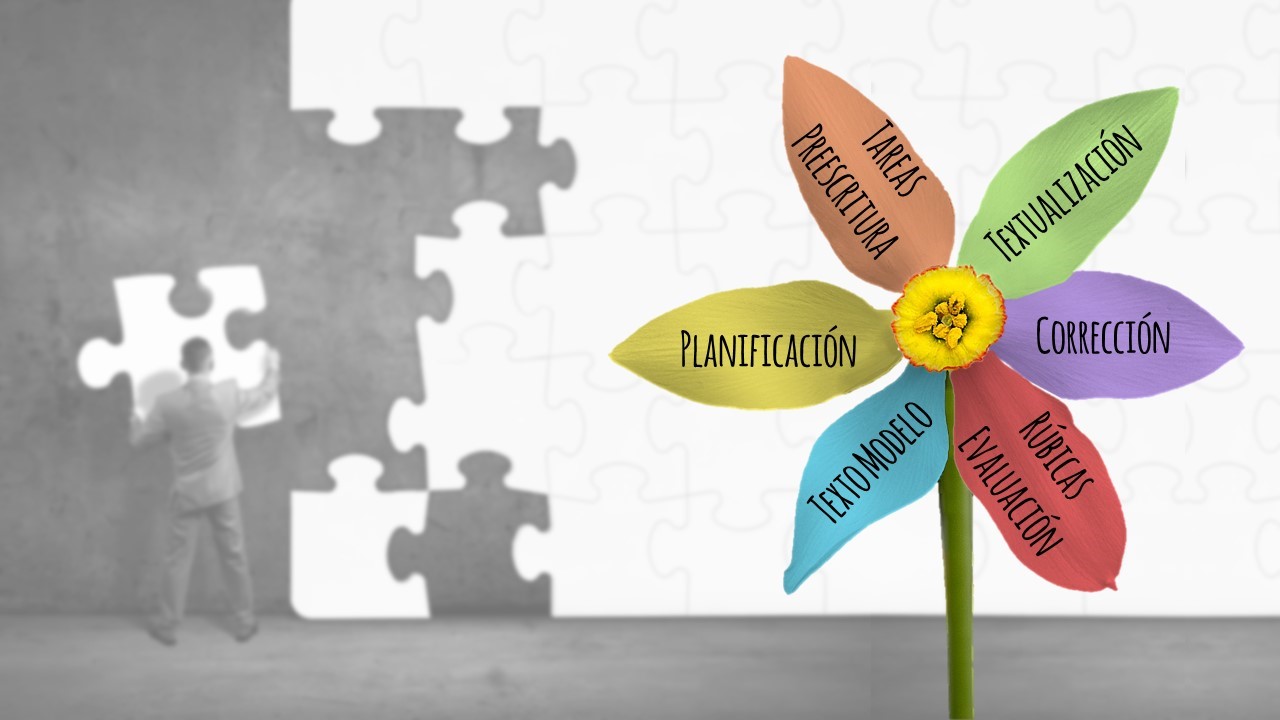 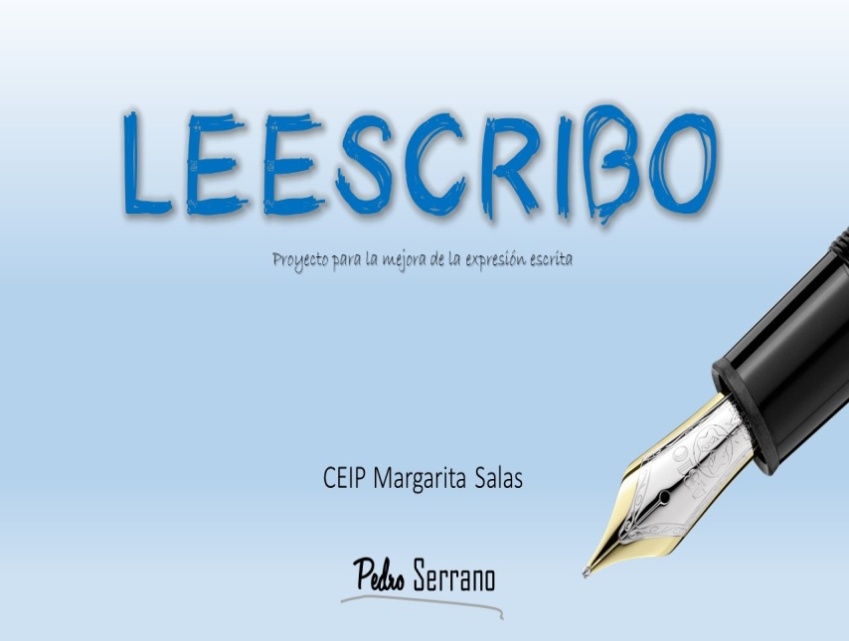 NARRACIÓN. SECUENCIAS CORTAS
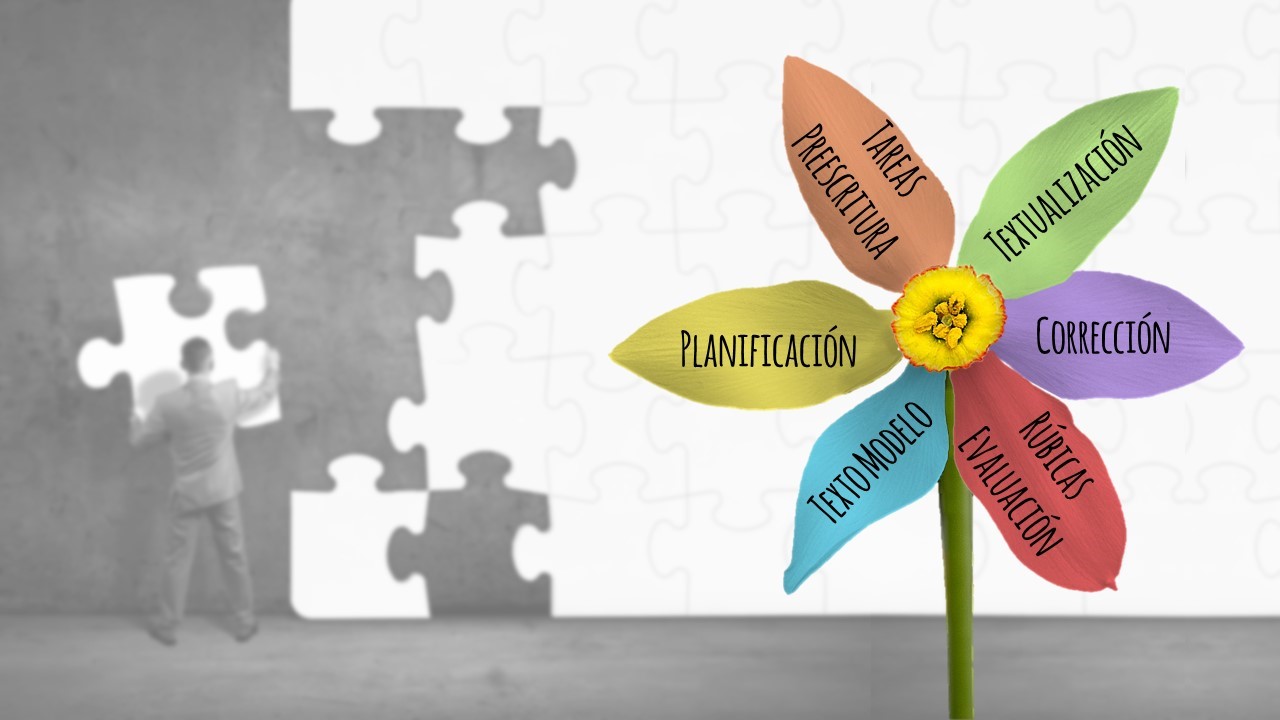 TEXTUALIZACIÓN
CORRECCIÓN
RÚBRICA
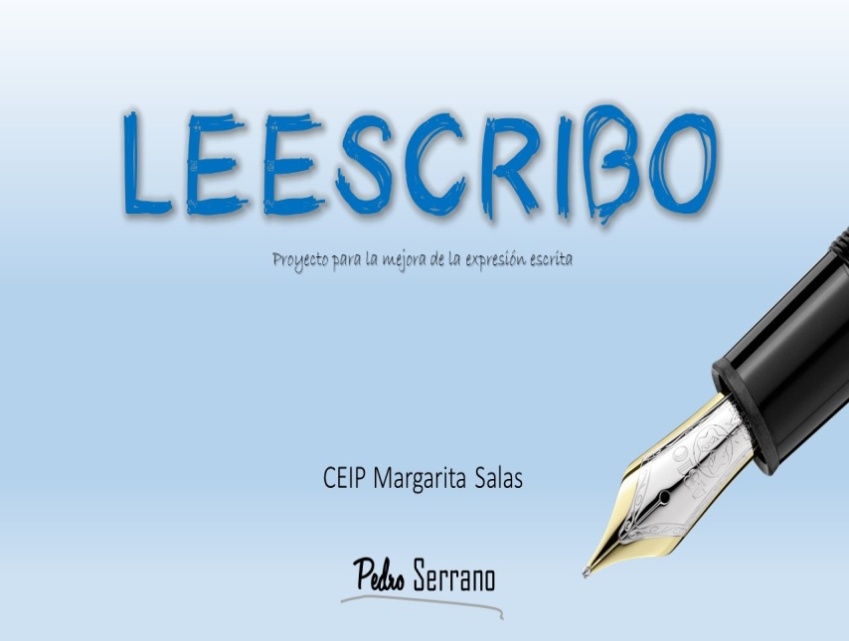 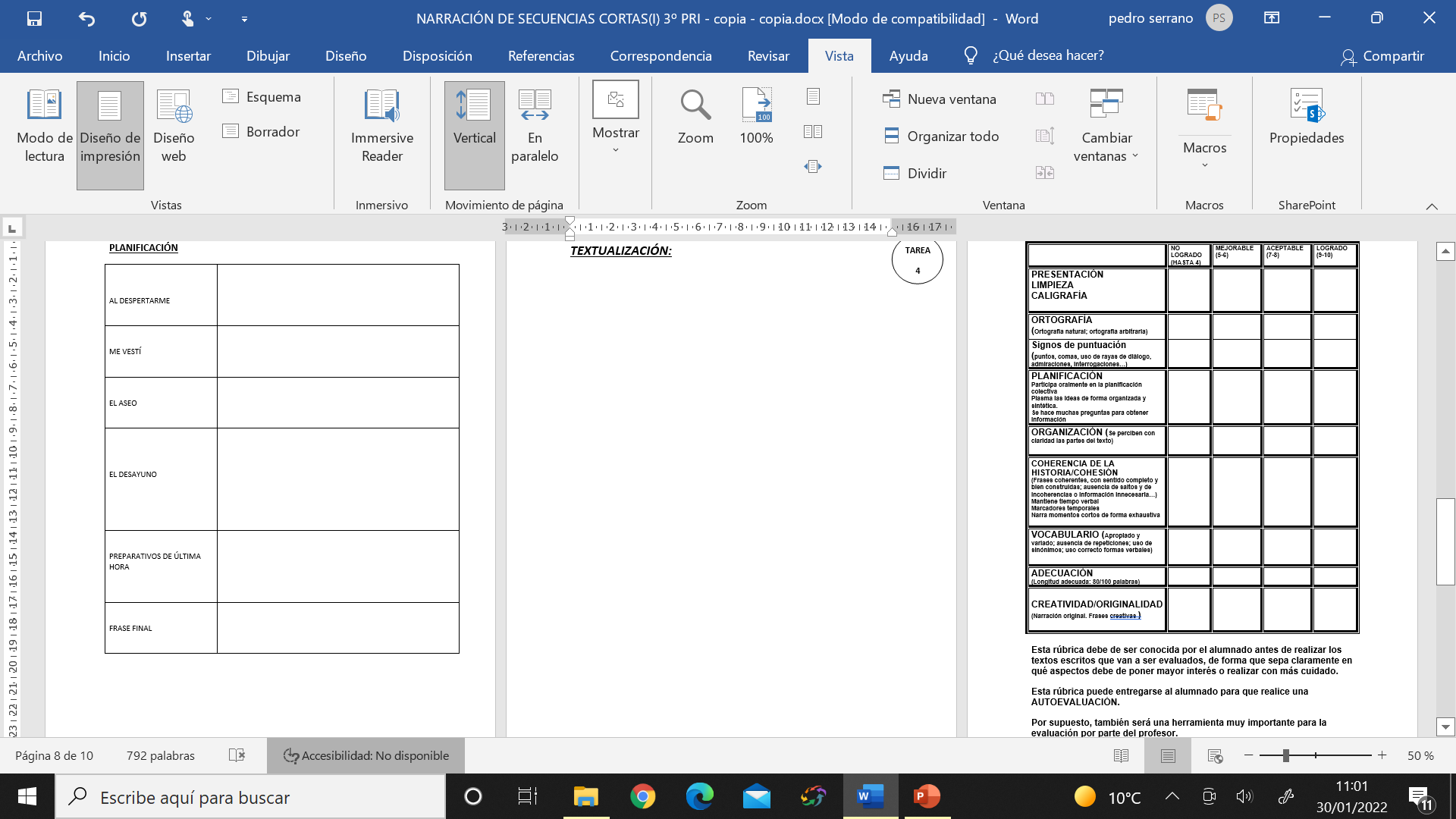 NARRACIÓN. SECUENCIAS CORTAS
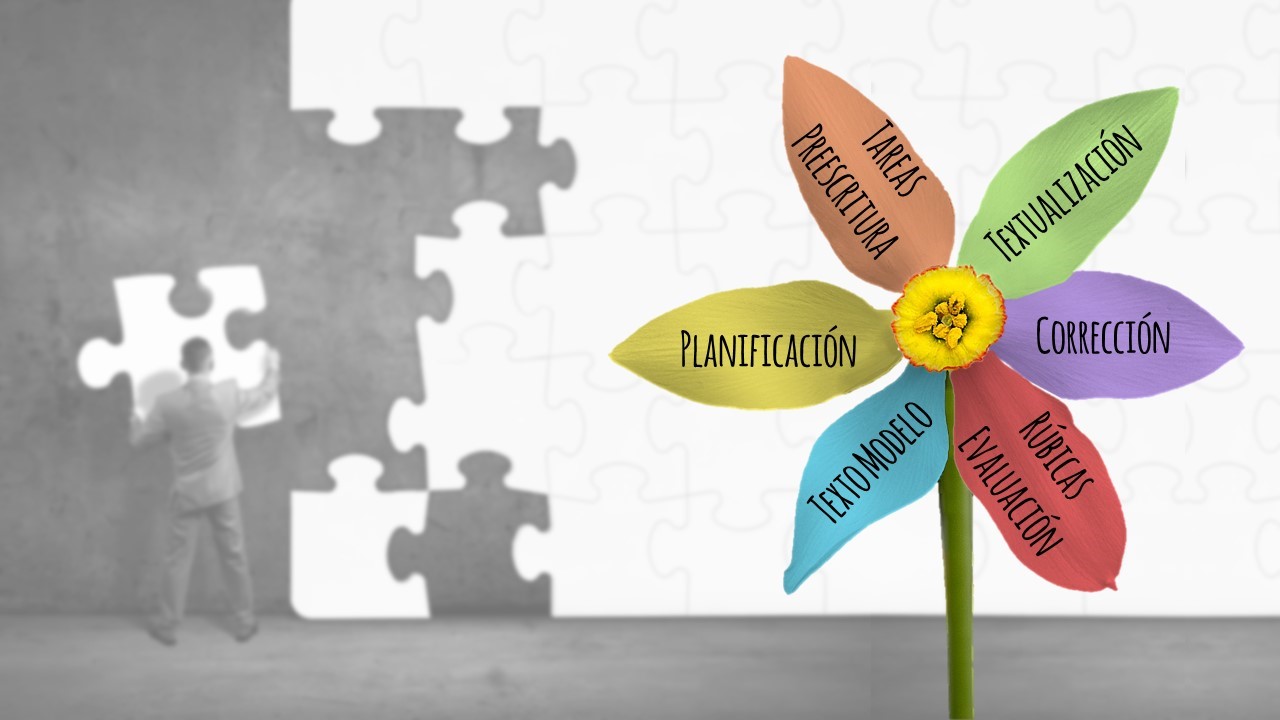 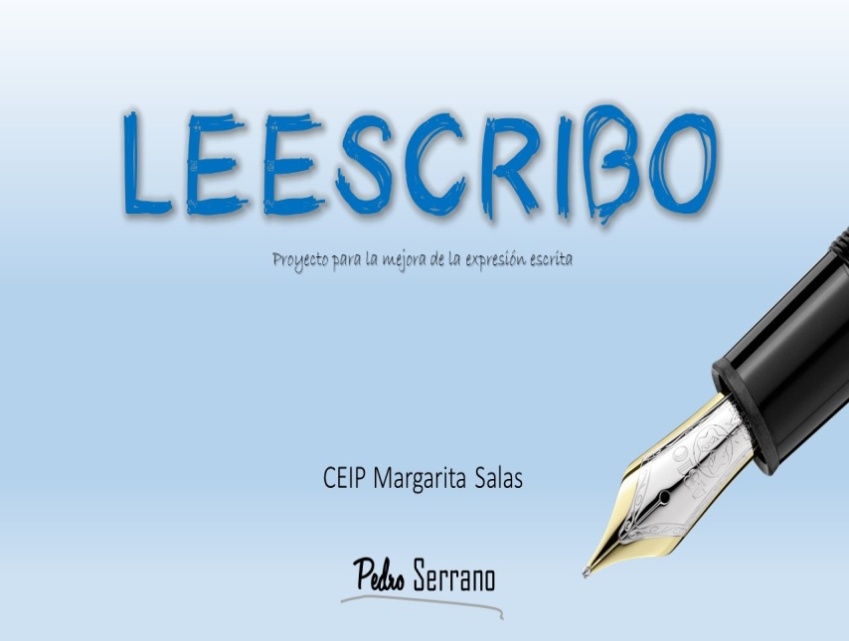 EL SECRETO DE LA BUENA ORTOGRAFÍA
NARRACIÓN: El domingo
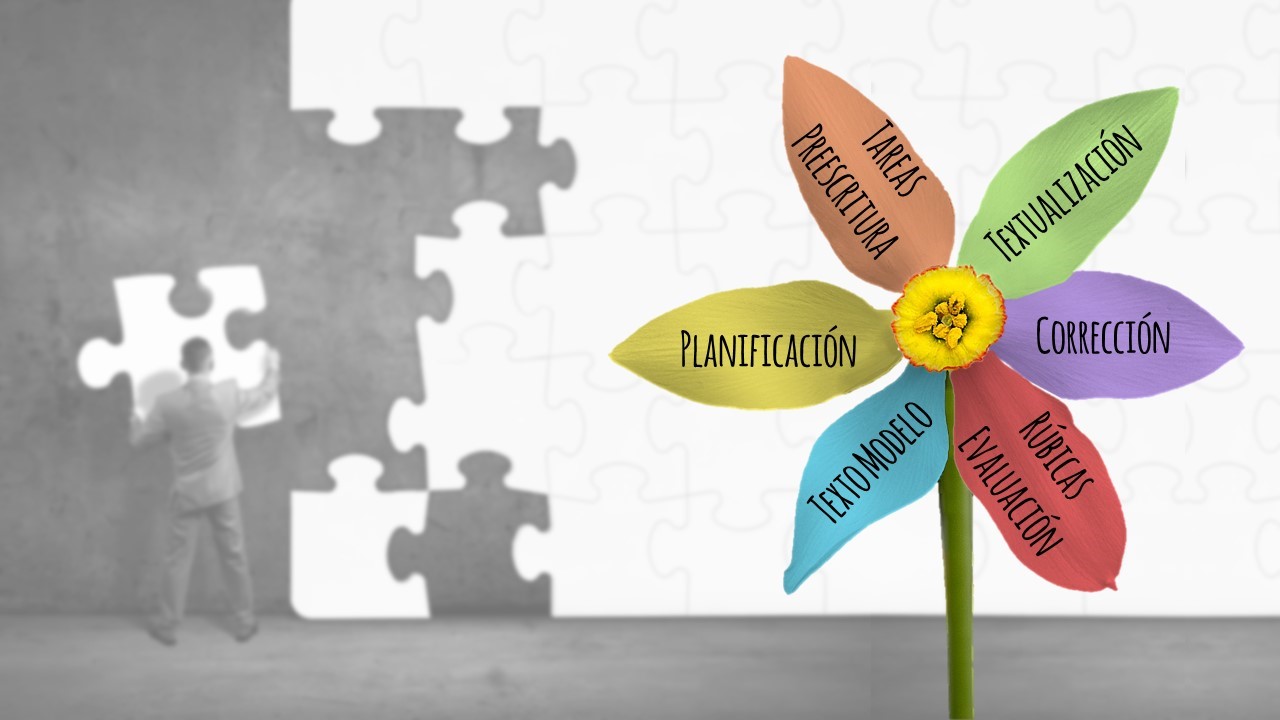 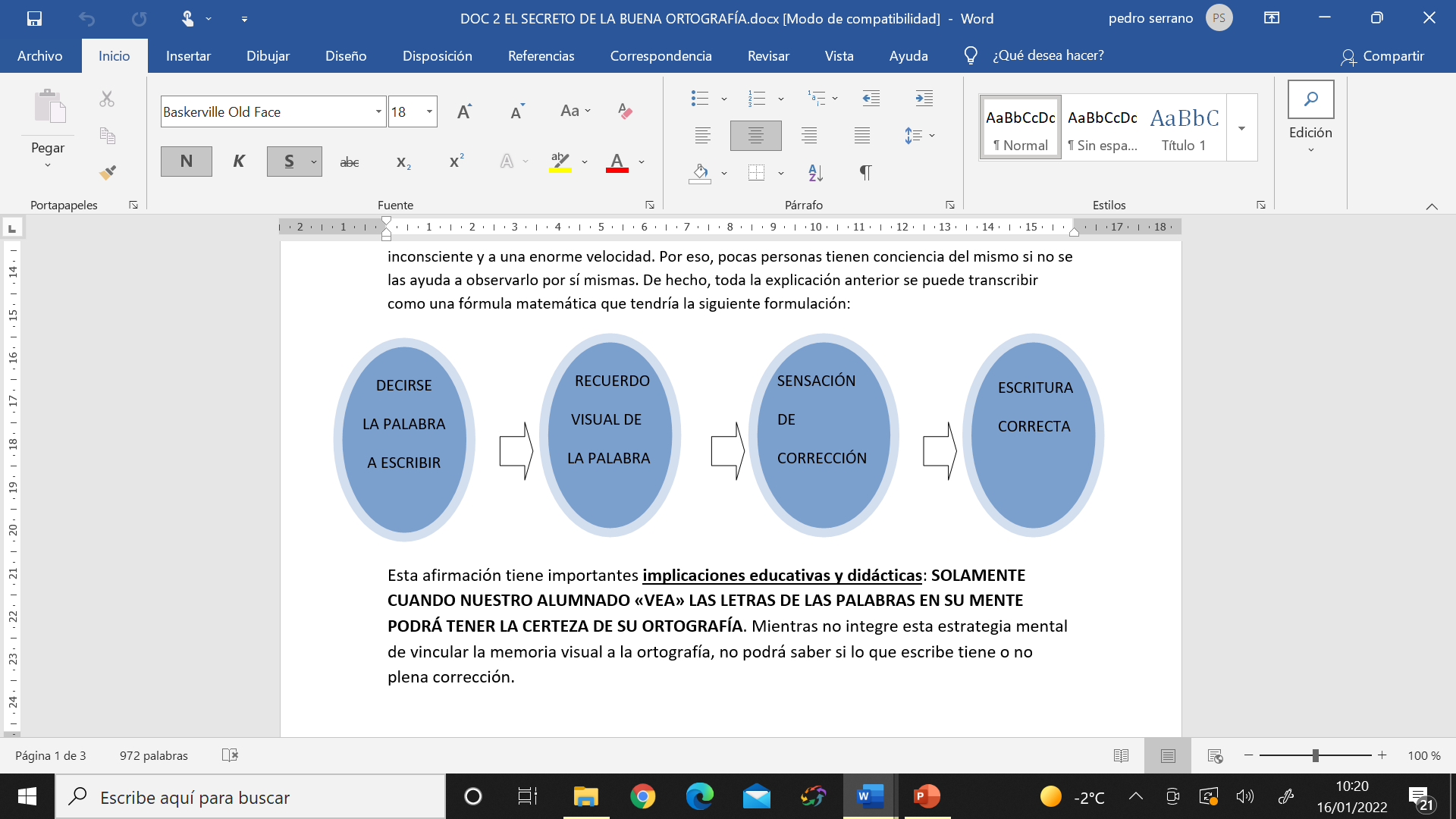 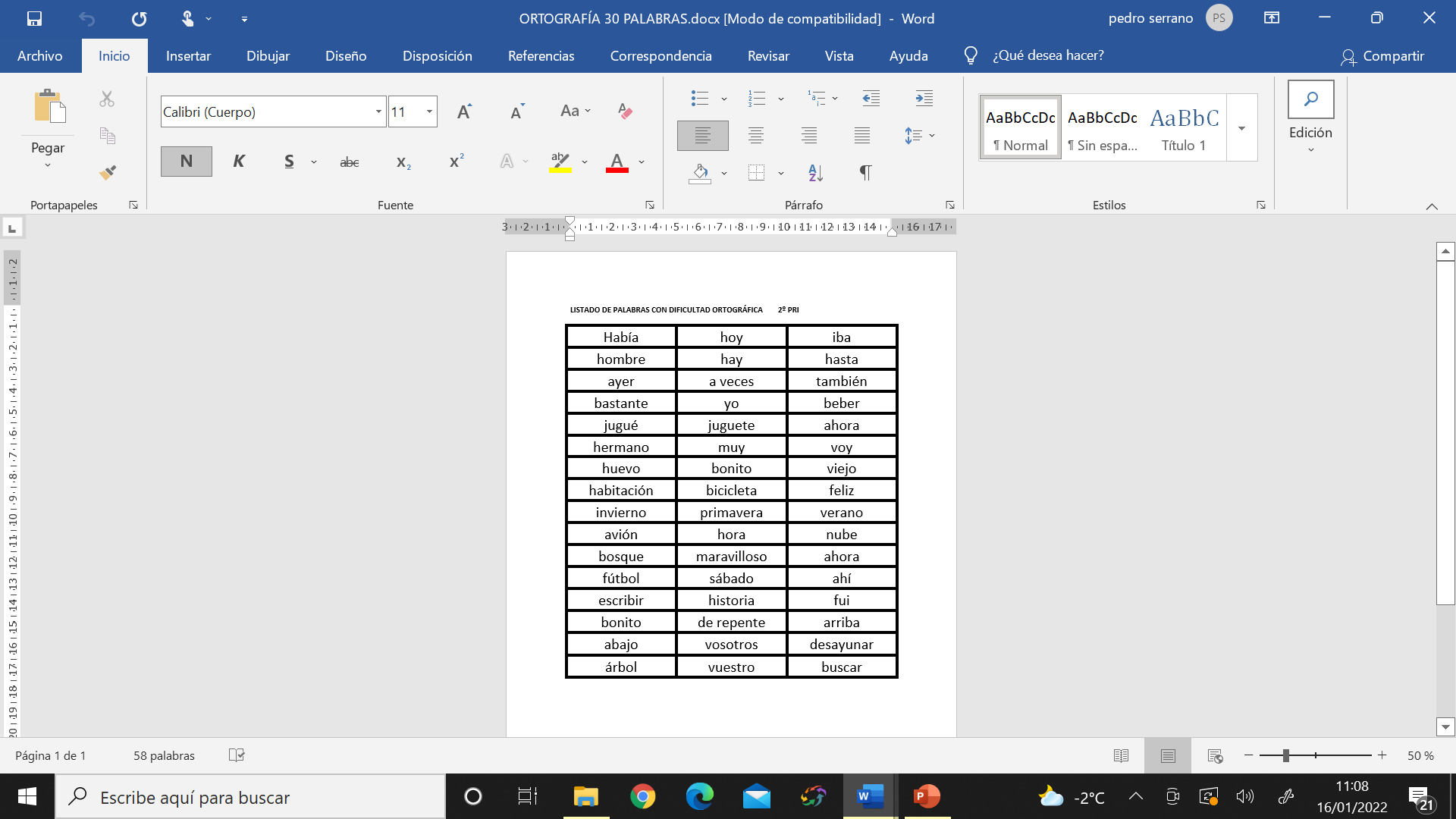 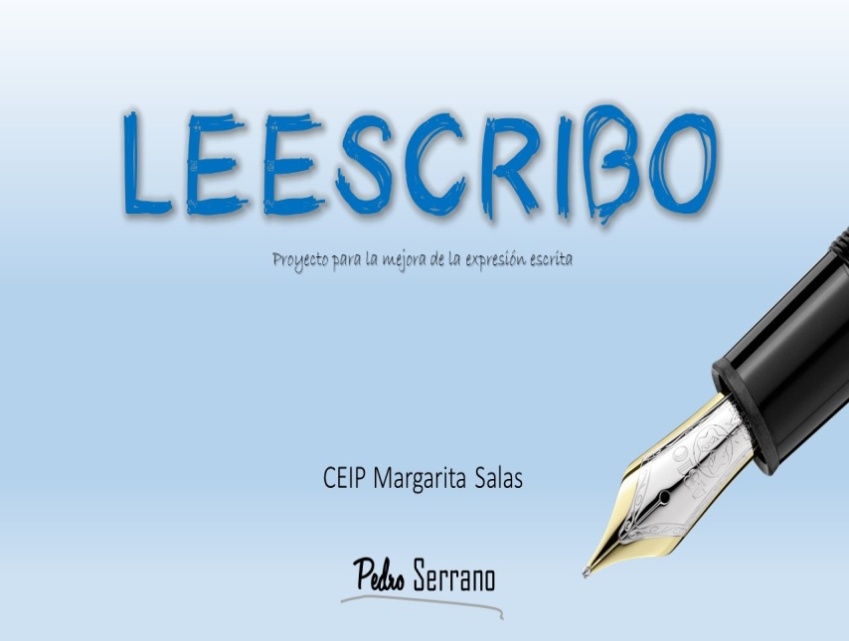 NARRACIÓN: El domingo
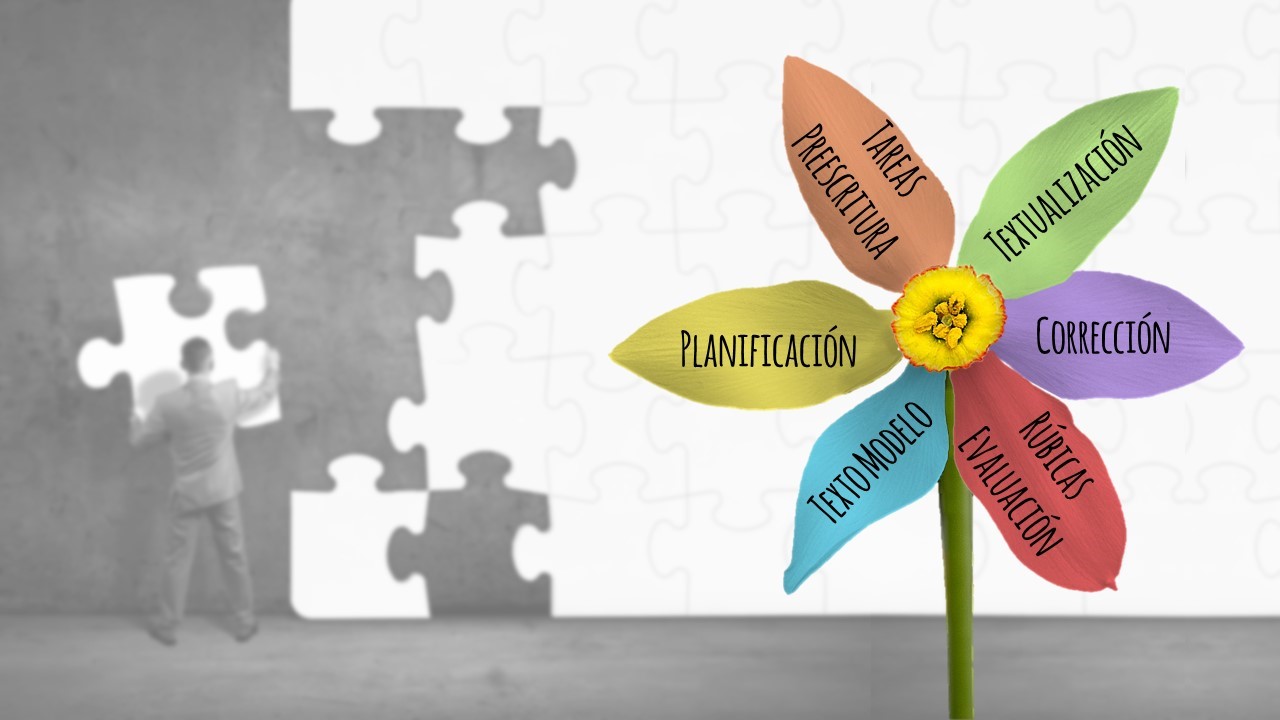 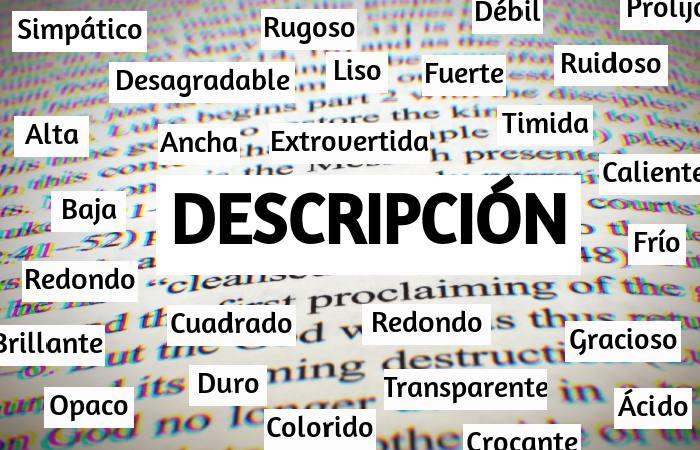 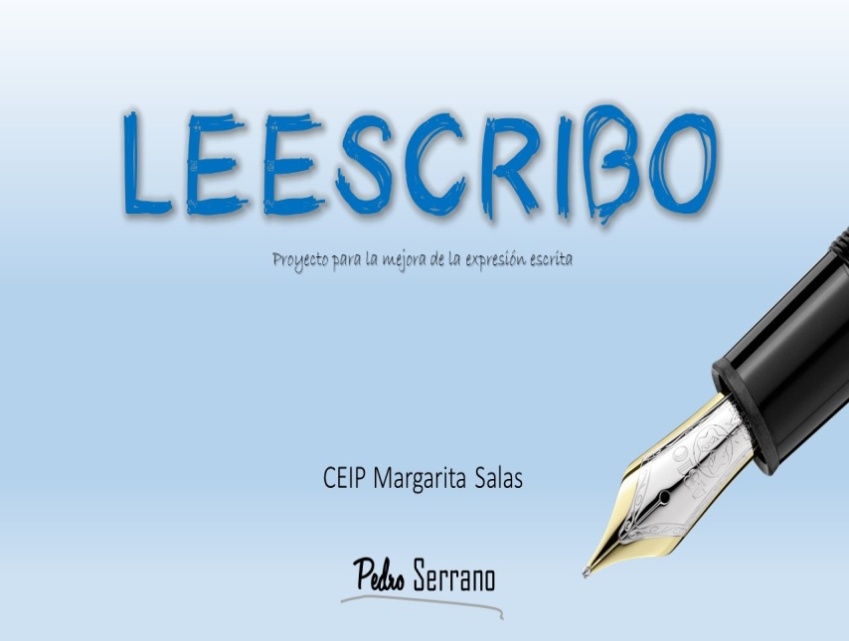 DESCRIPCIÓN DE OBJETOS
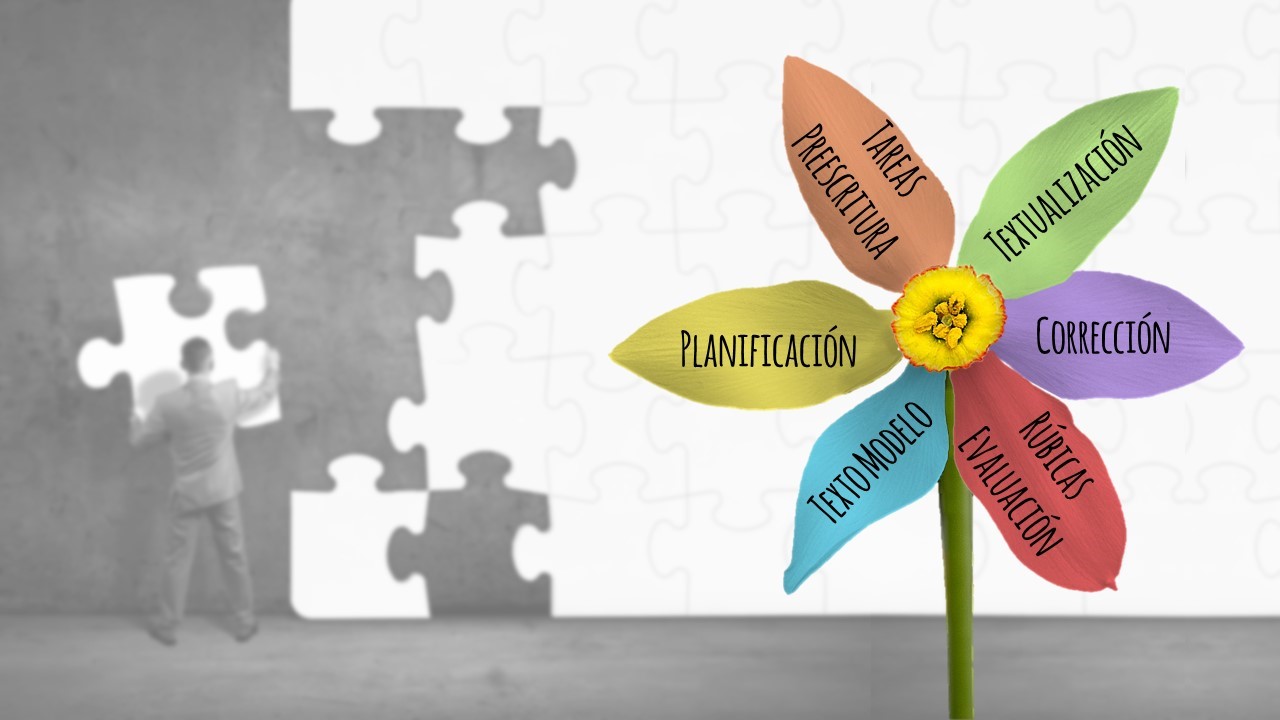 TEXTO  0
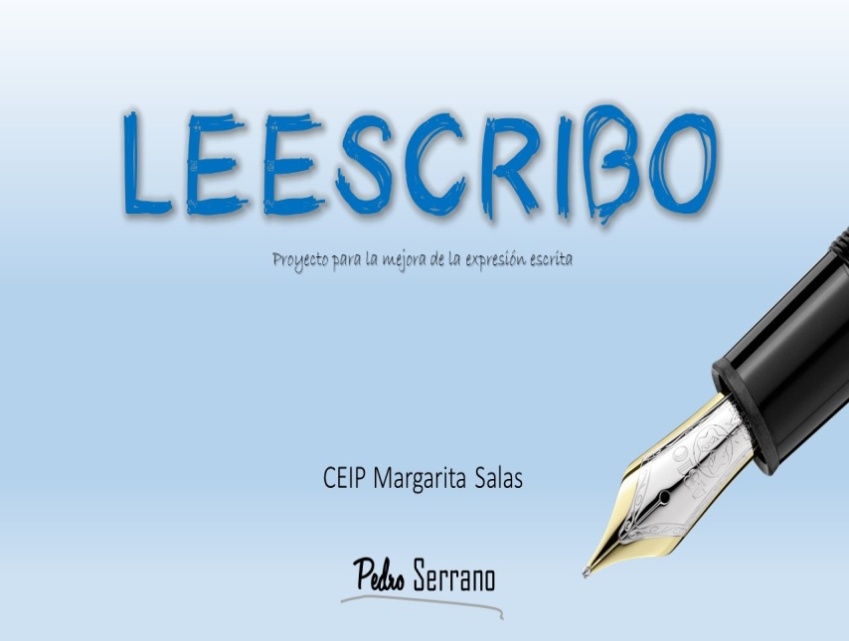 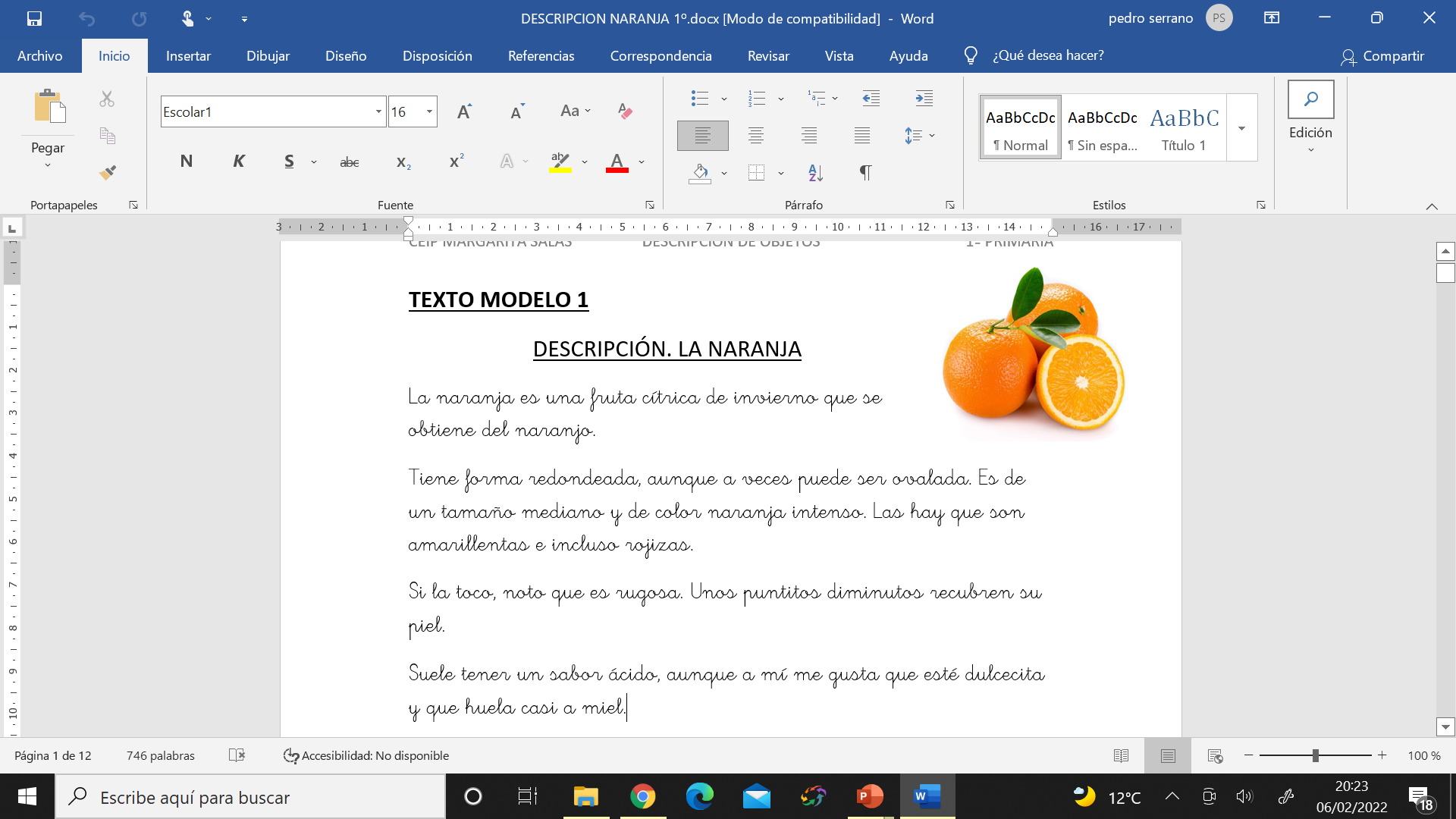 DESCRIPCIÓN DE OBJETOS
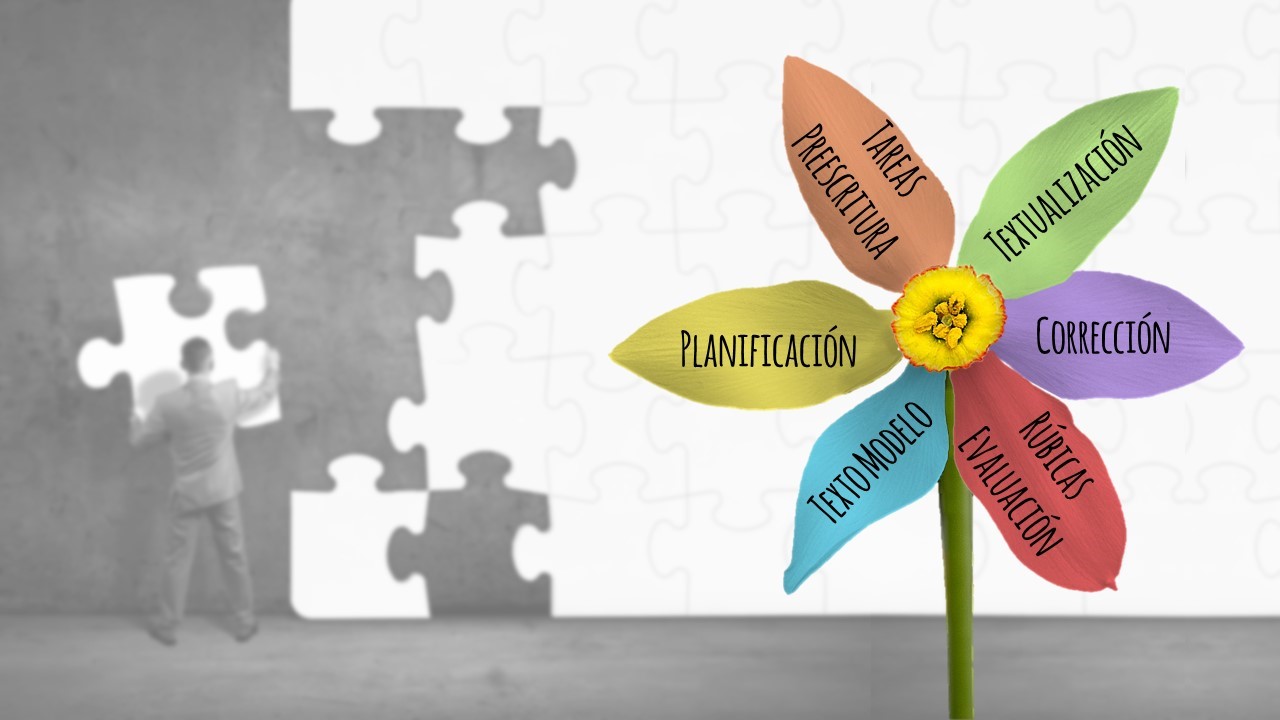 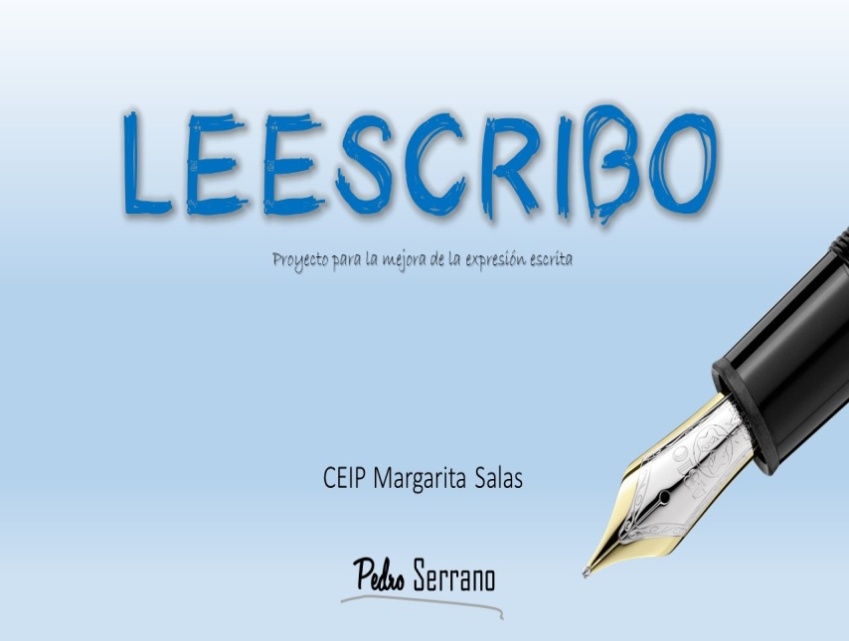 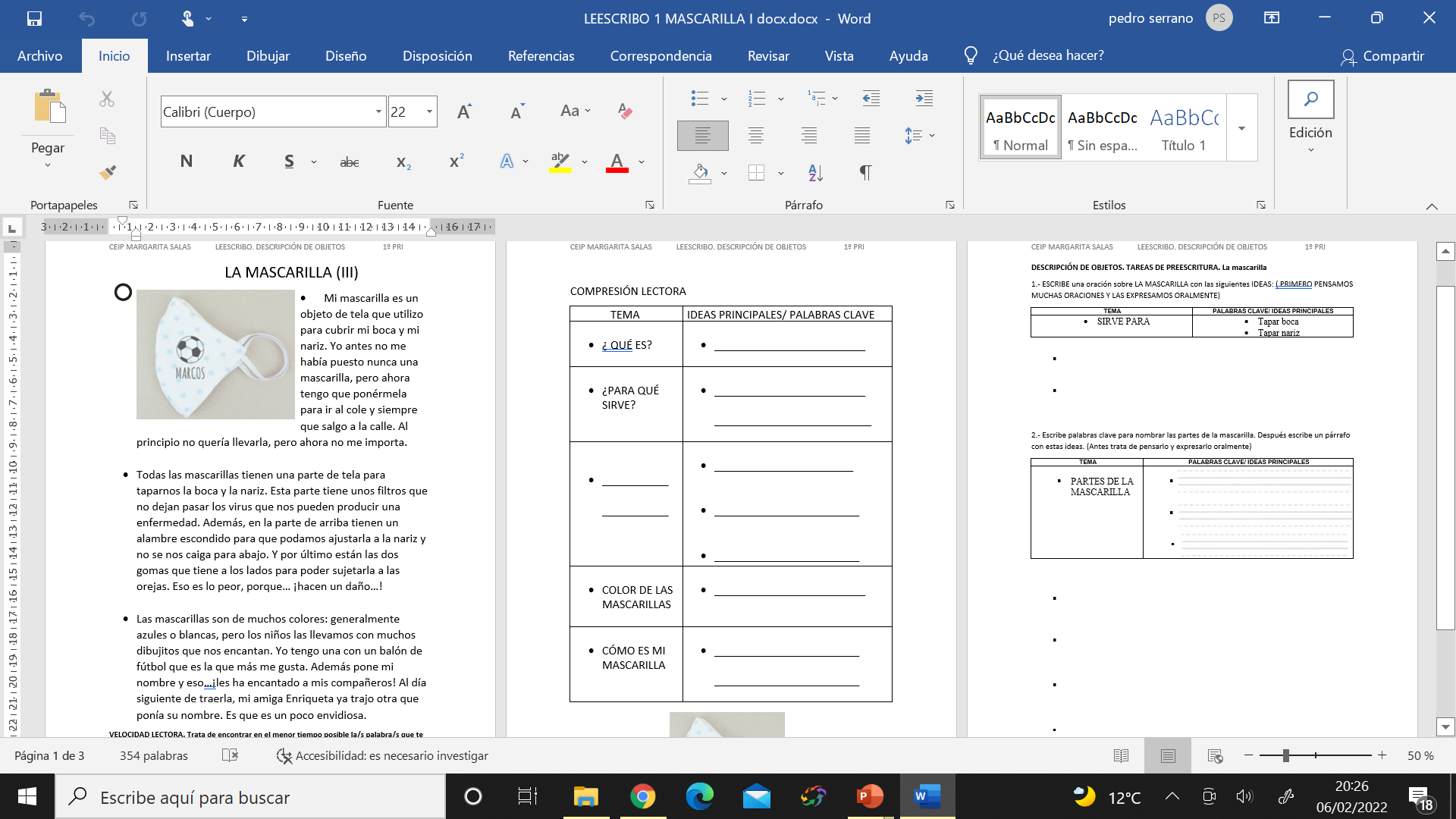 DESCRIPCIÓN DE OBJETOS
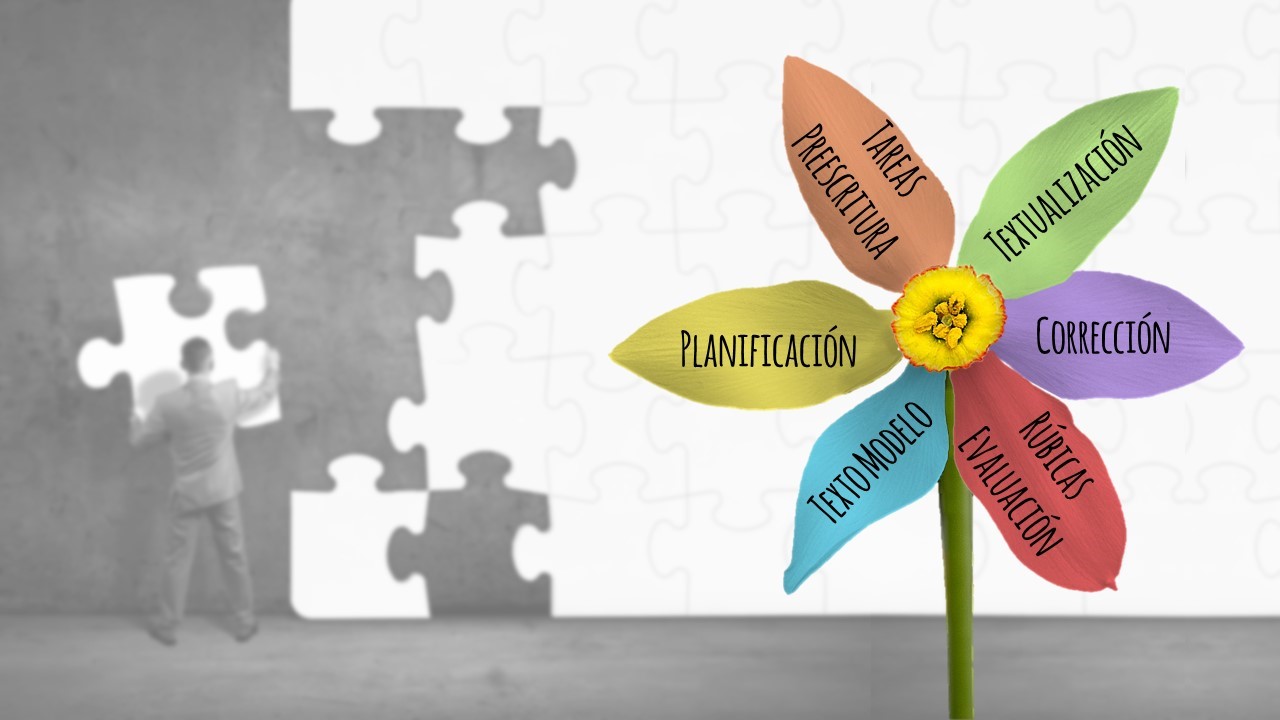 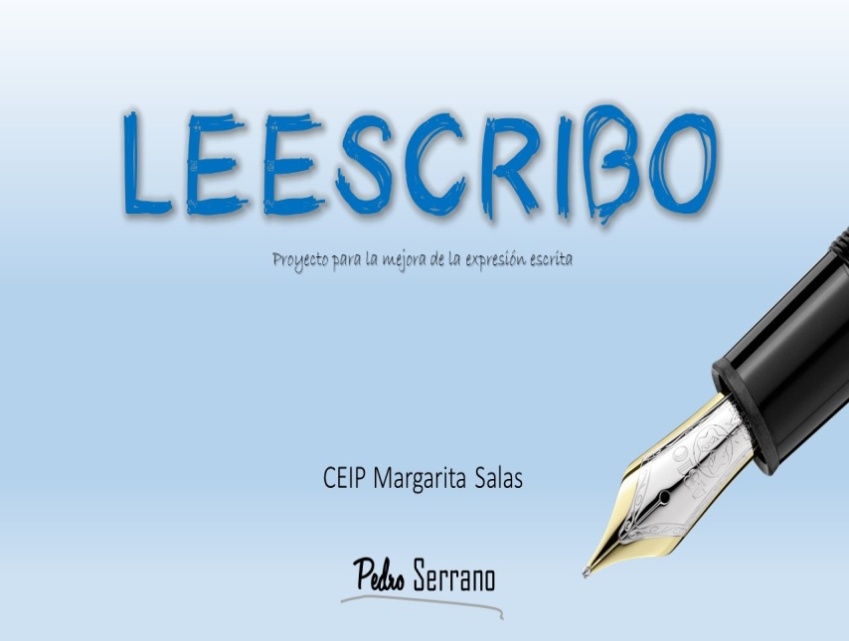 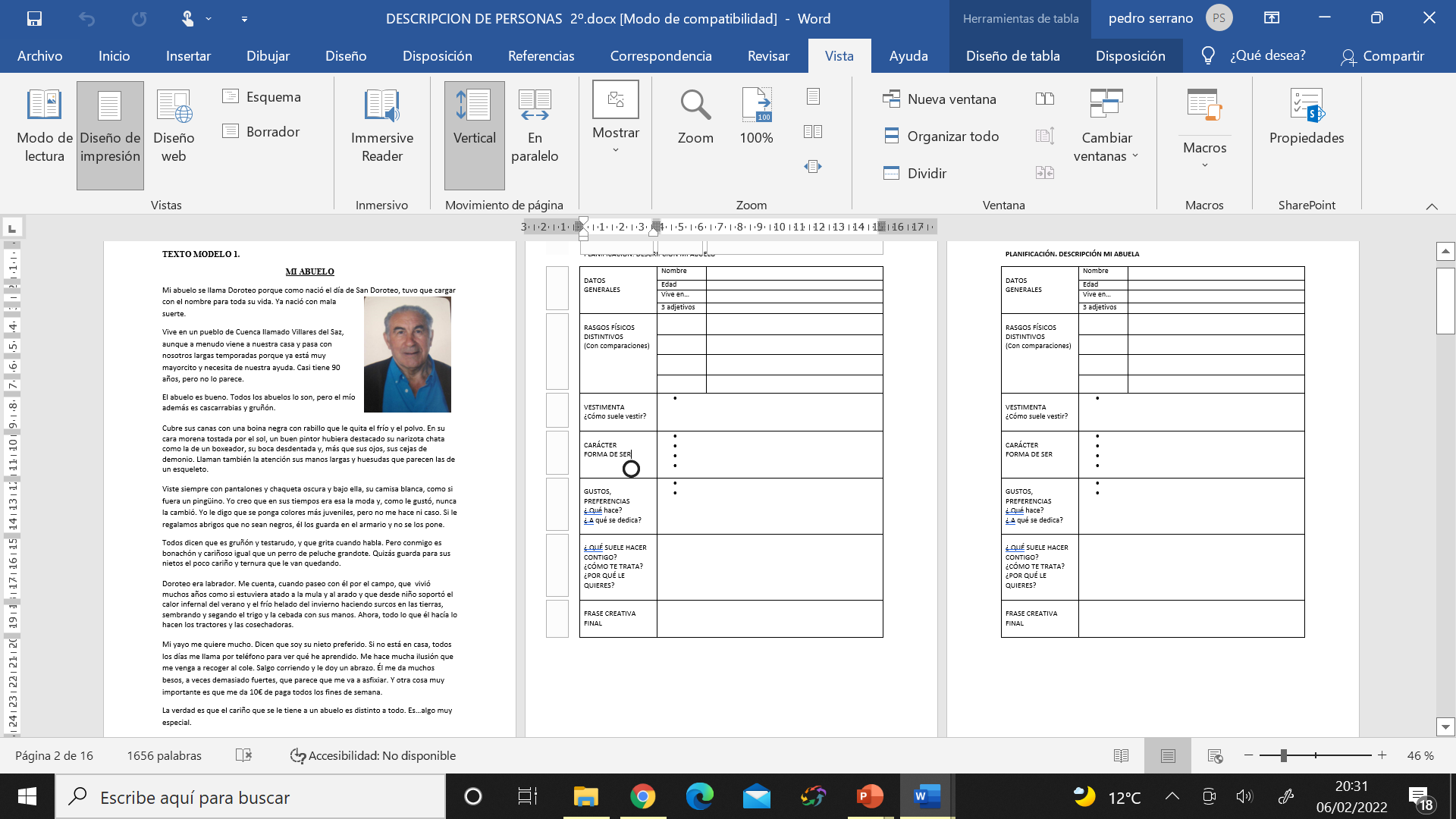 DESCRIPCIÓN DE PERSONAS
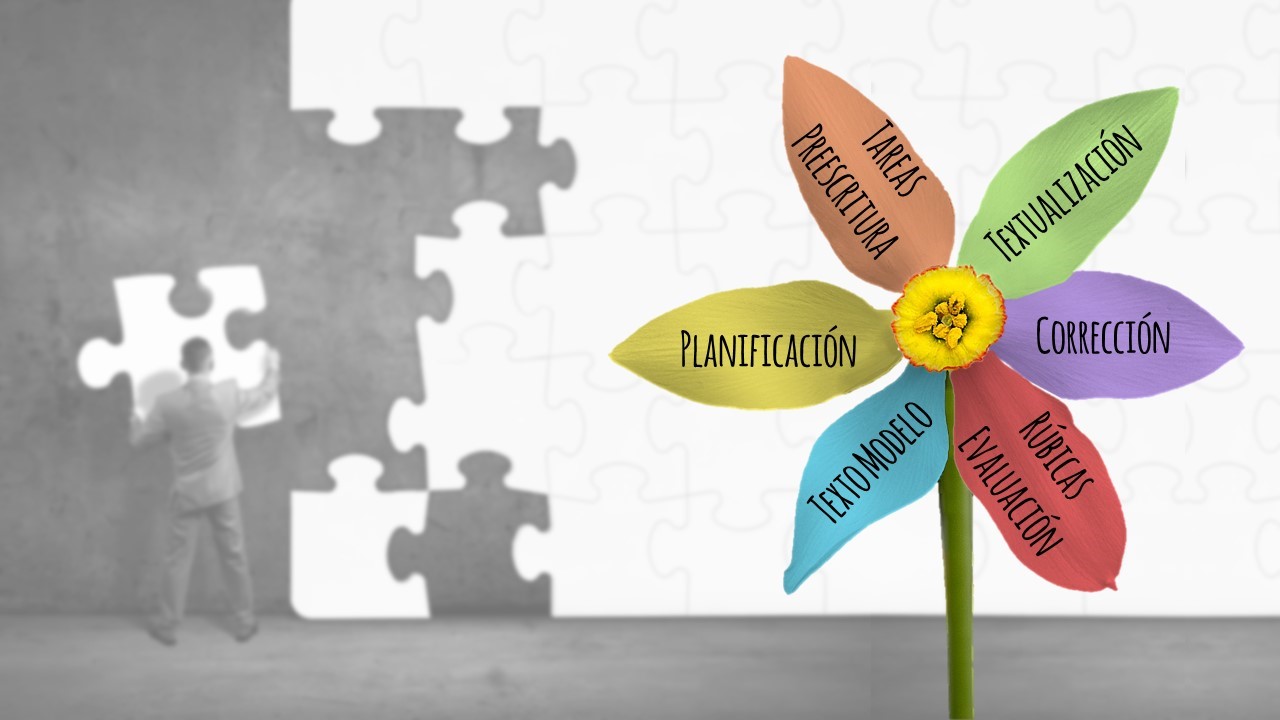 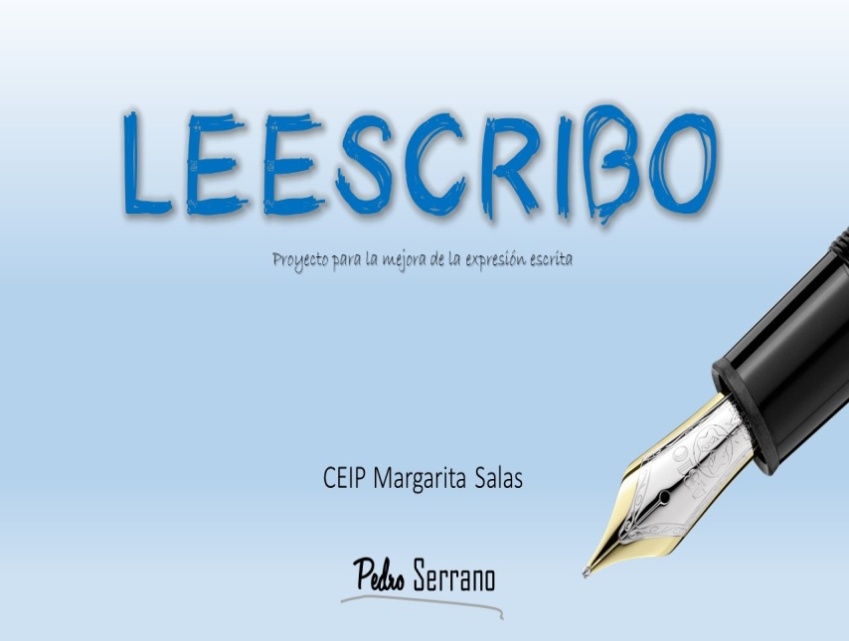 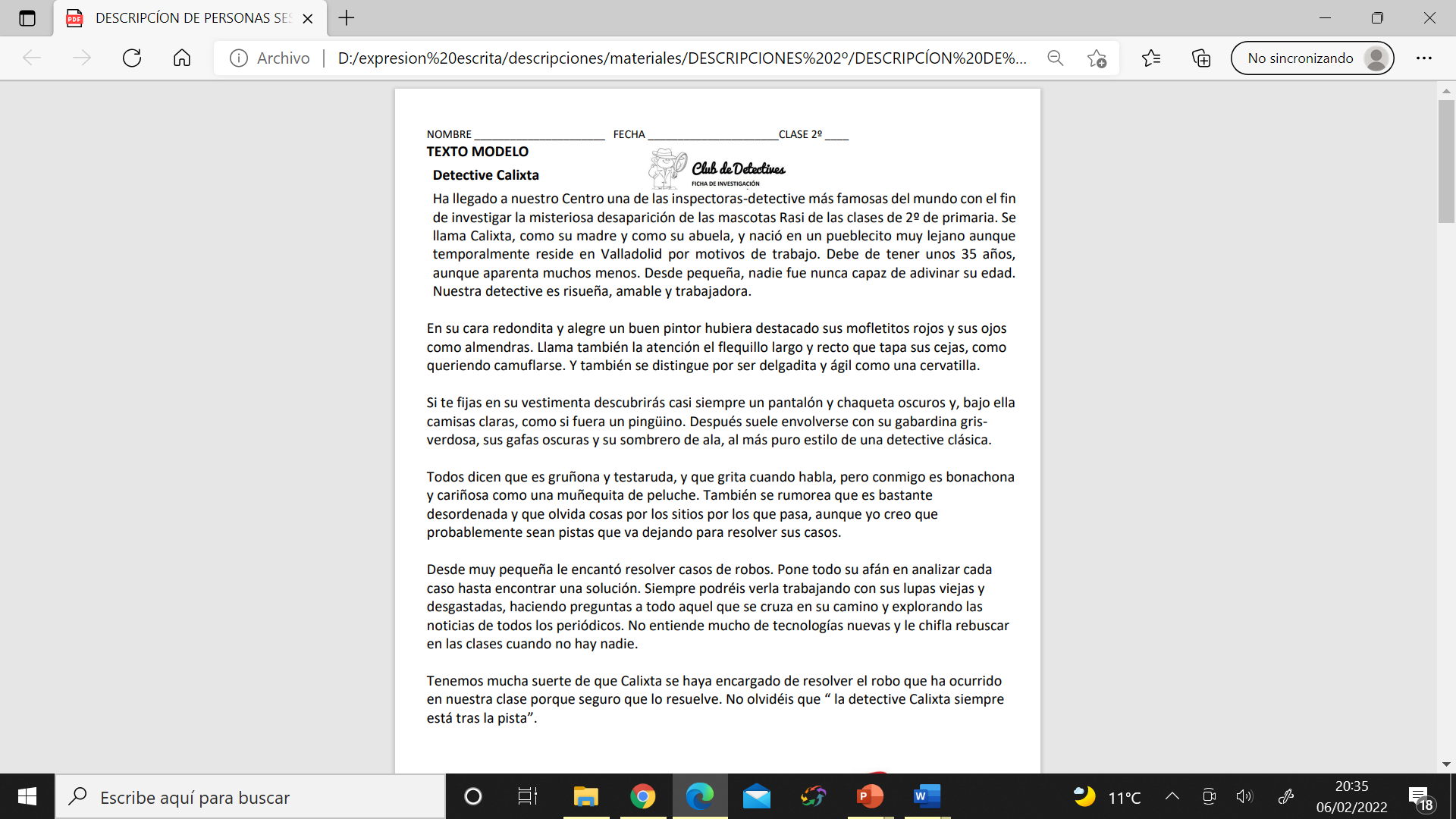 DESCRIPCIÓN DE PERSONAS
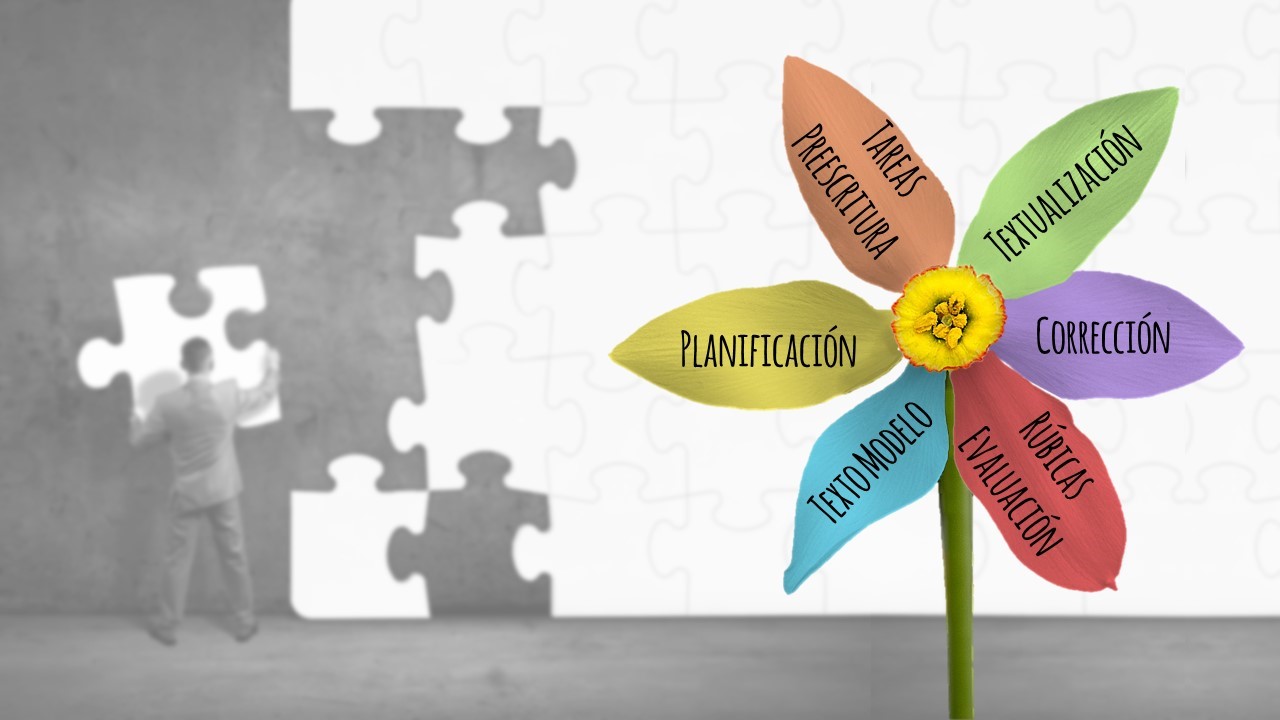 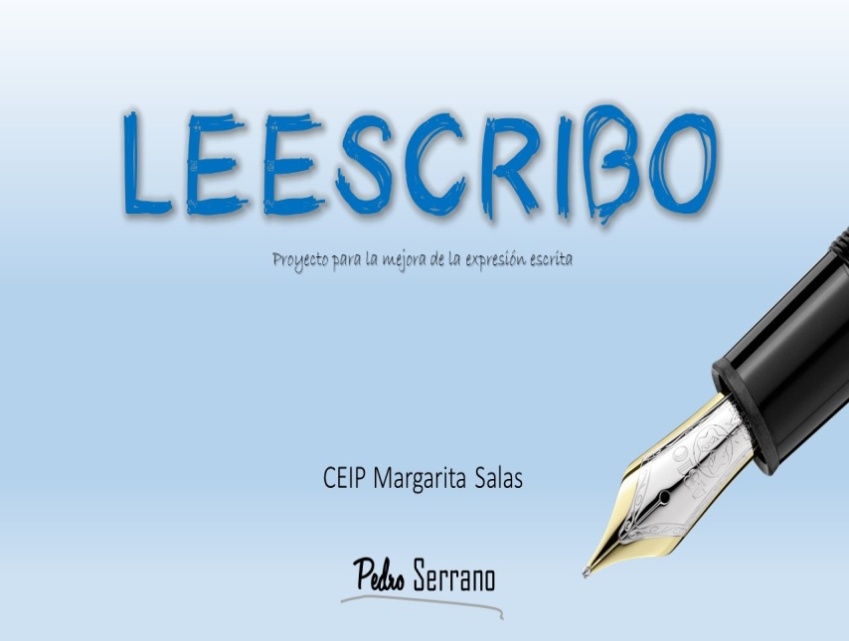 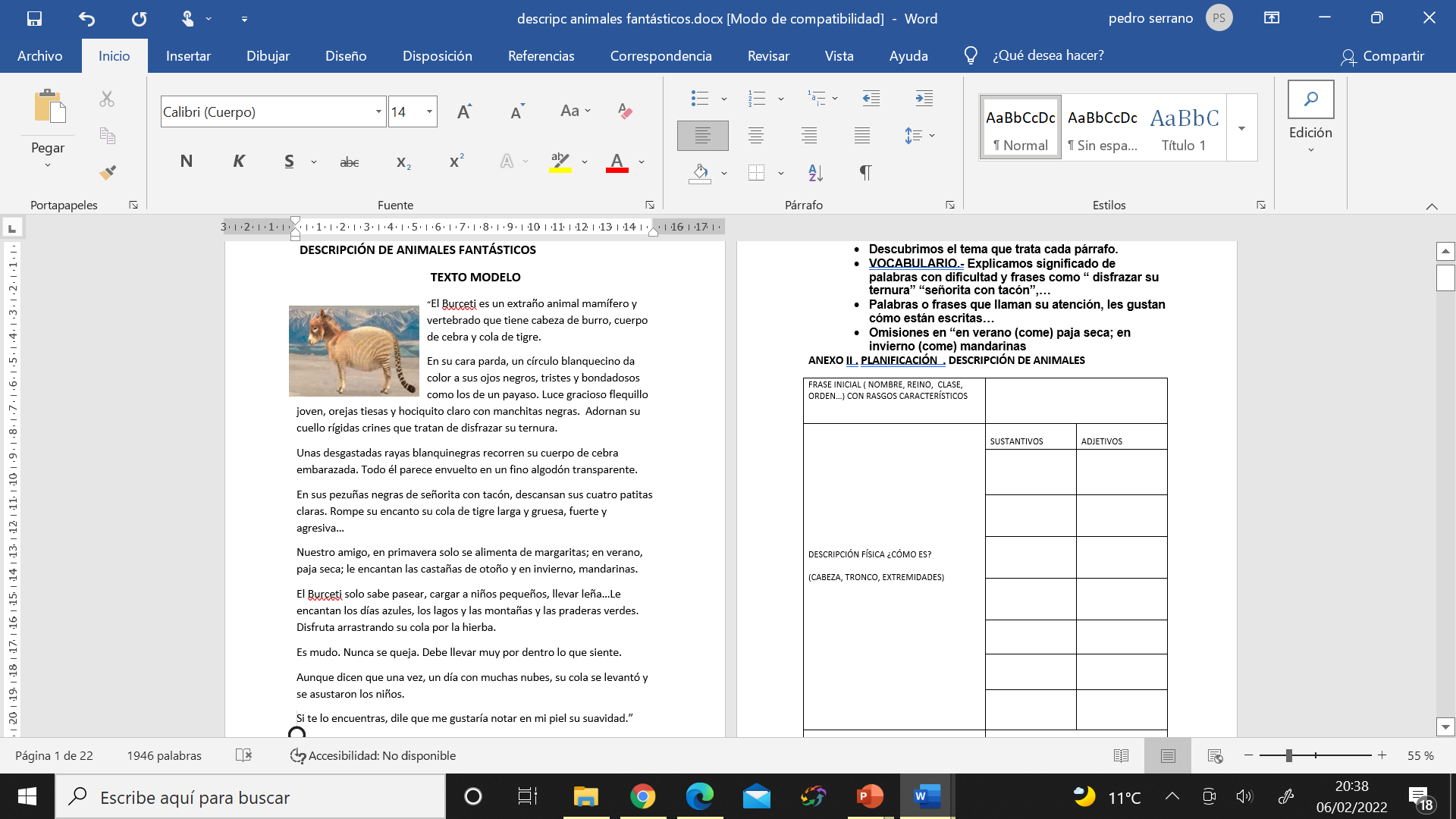 DESCRIPCIÓN DE ANIMALES FANTÁSTICOS
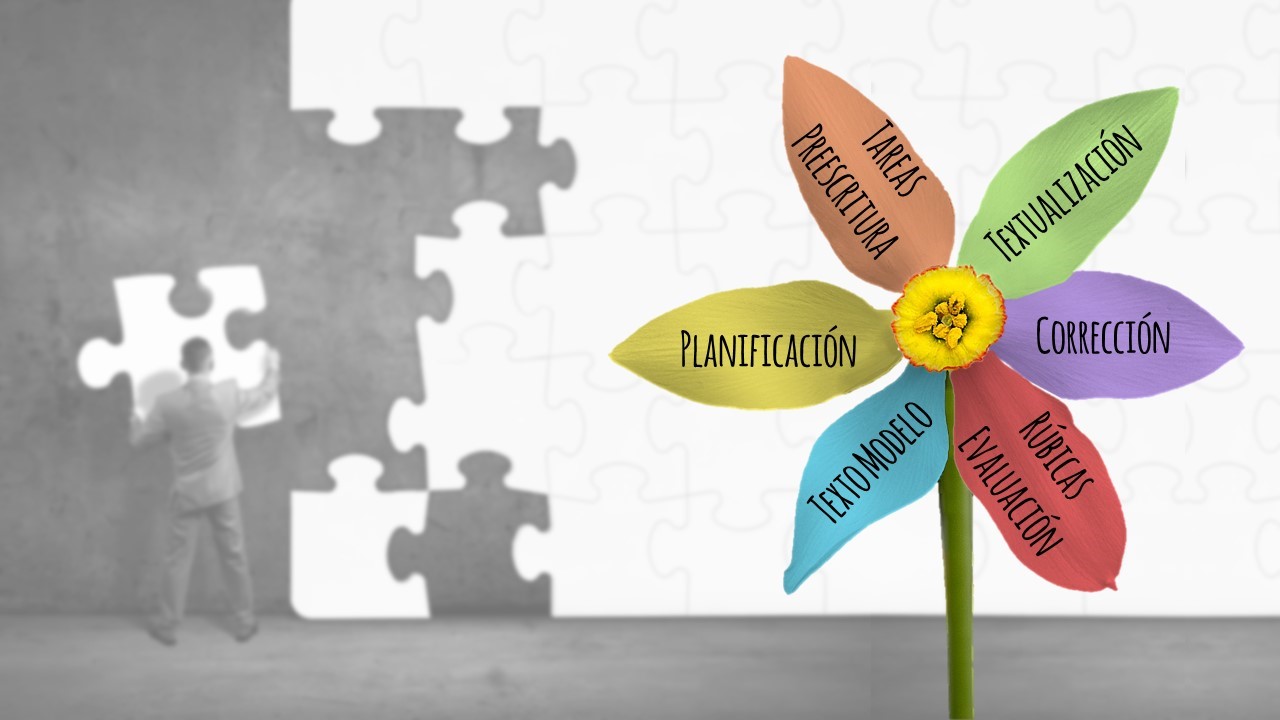 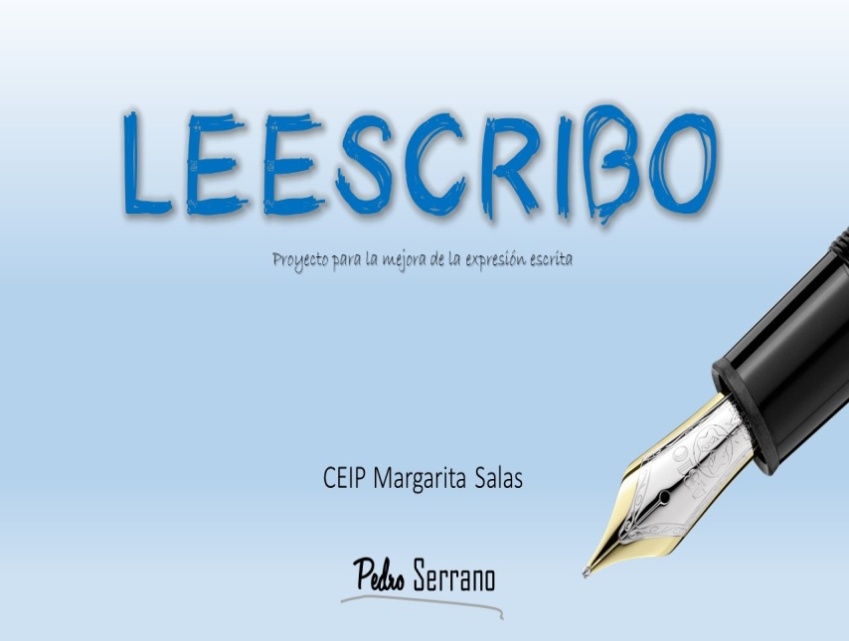 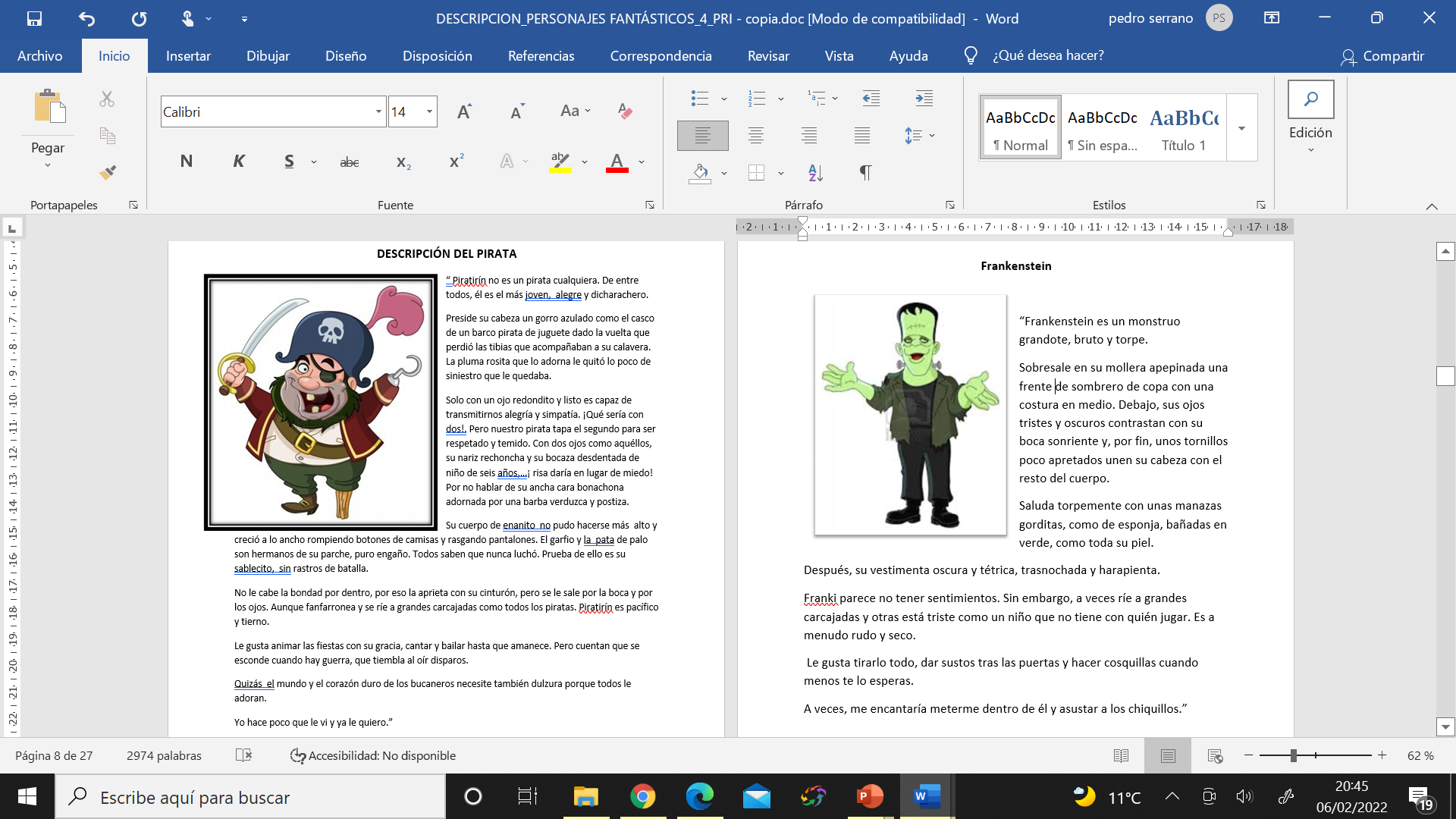 DESCRIPCIÓN DE PERSONAJES FANTÁSTICOS
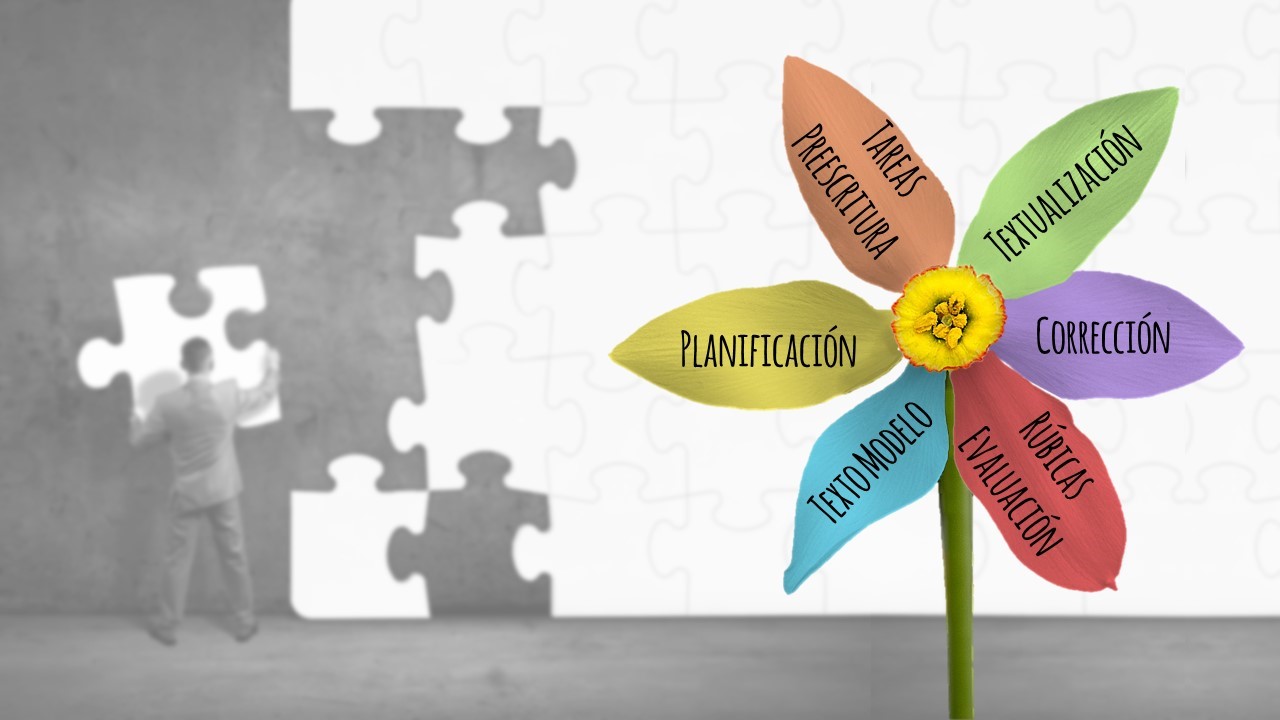 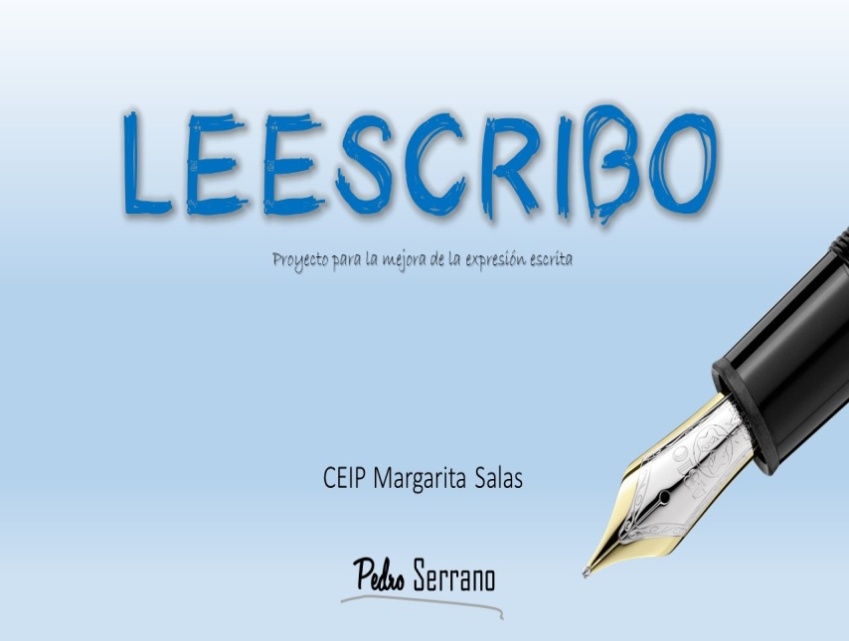 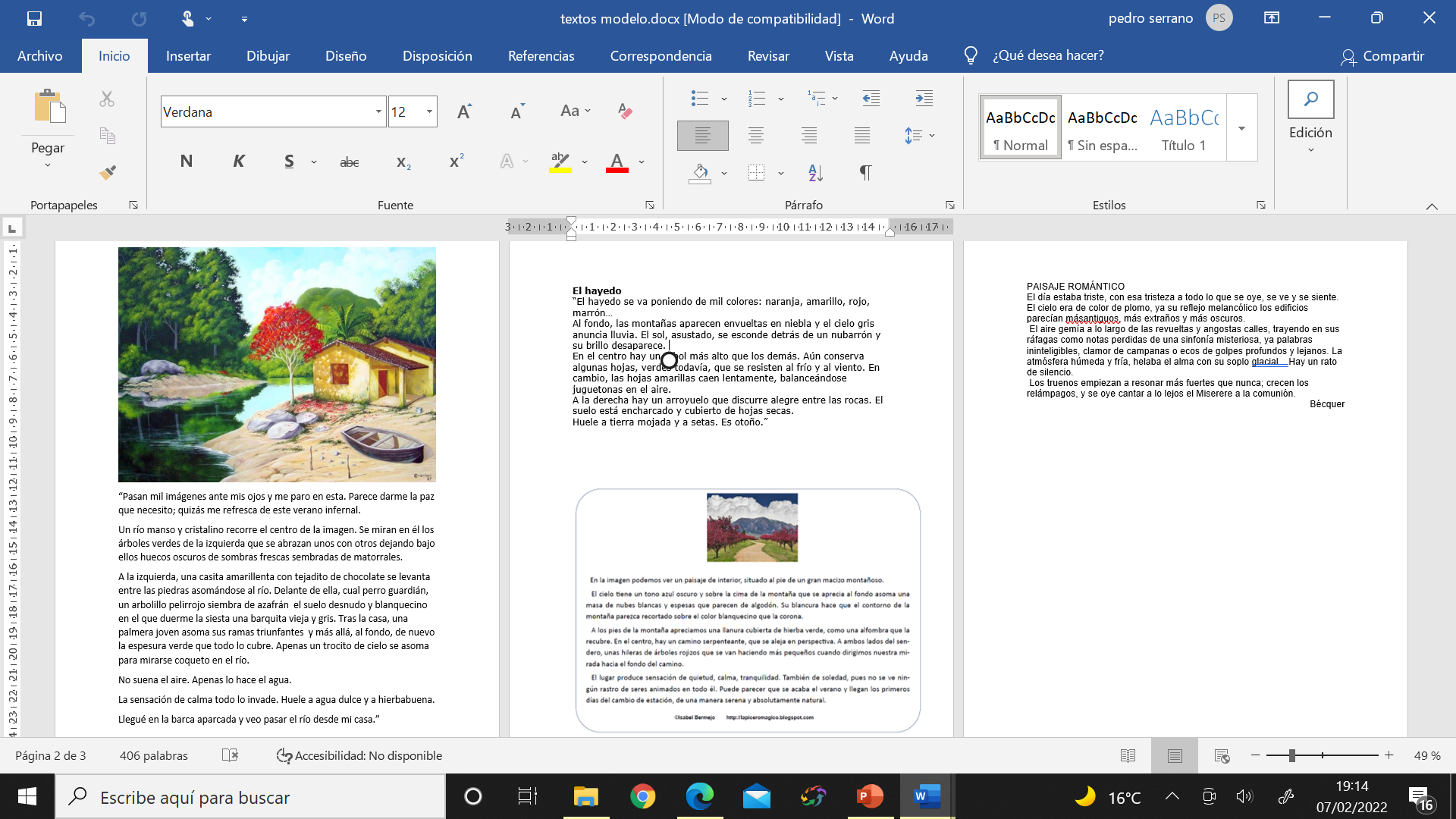 DESCRIPCIÓN DE PAISAJES
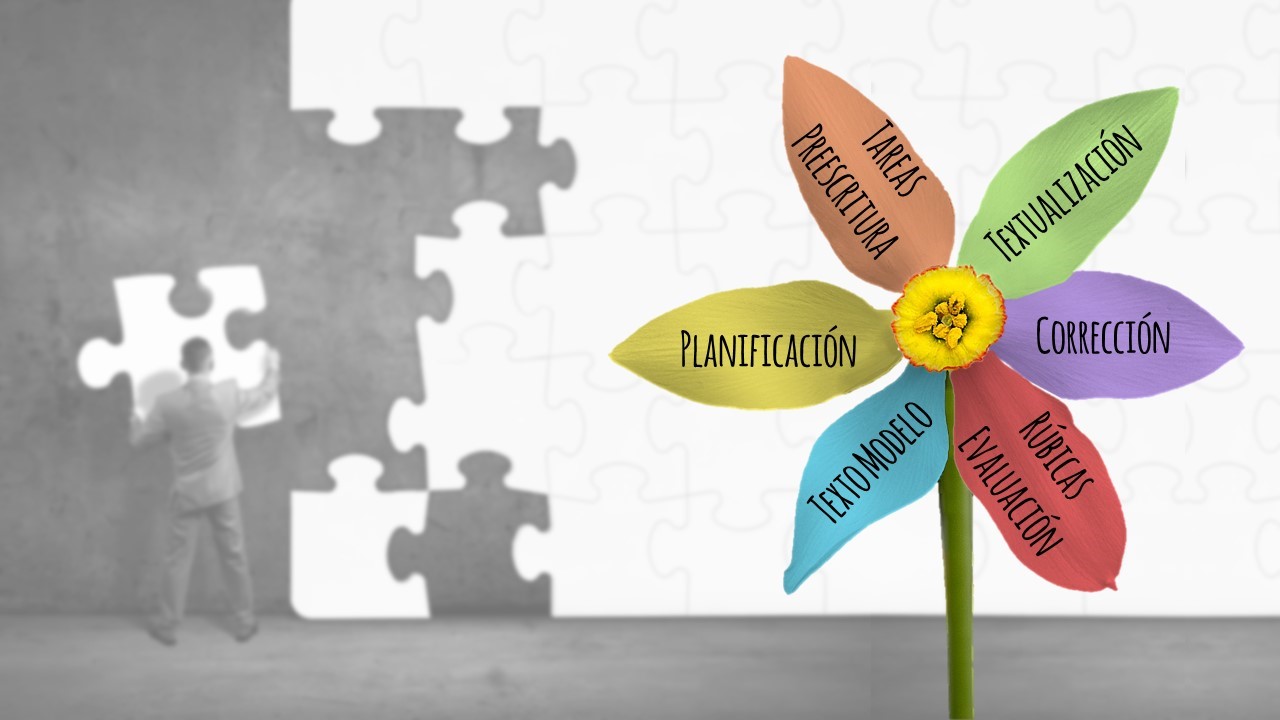 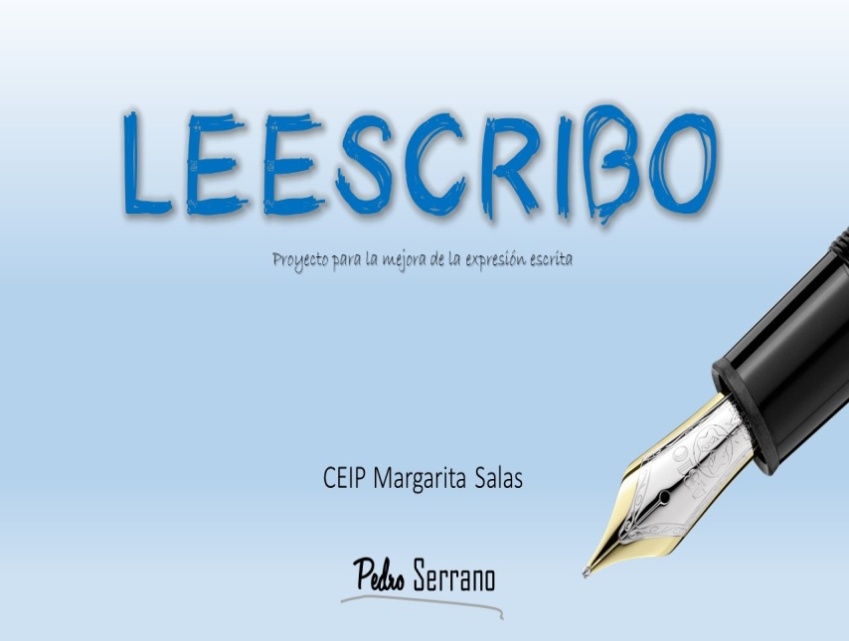 PLANIFICACIÓN
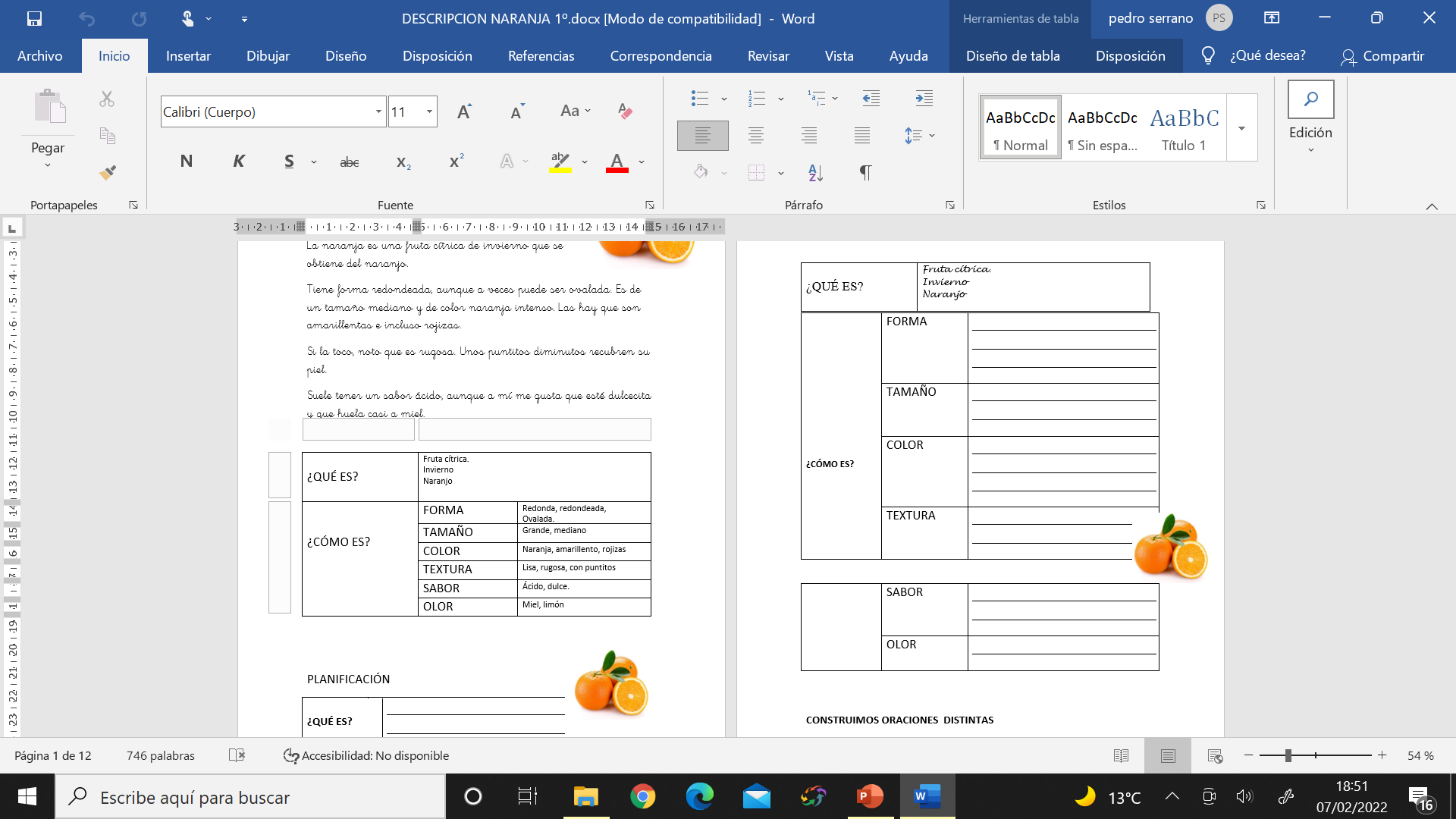 DESCRIPCIÓN DE OBJETOS
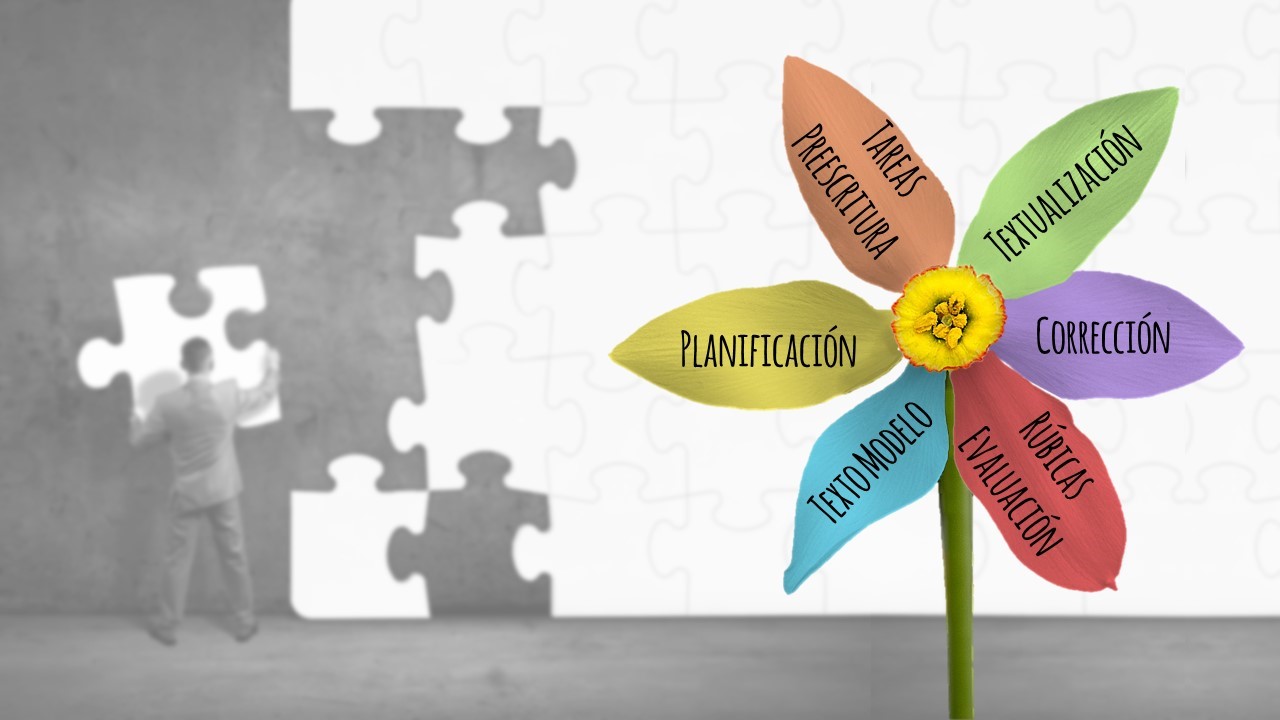 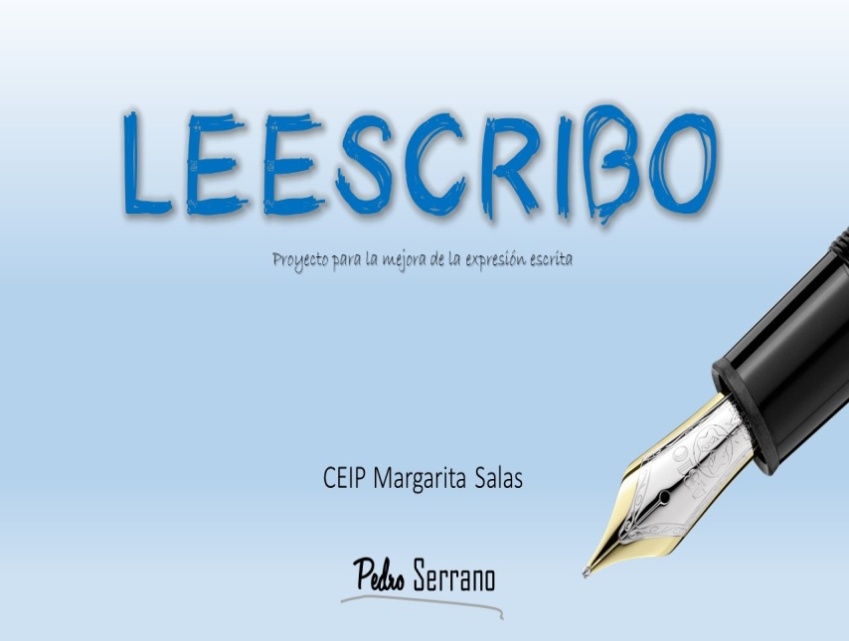 PLANIFICACIÓN
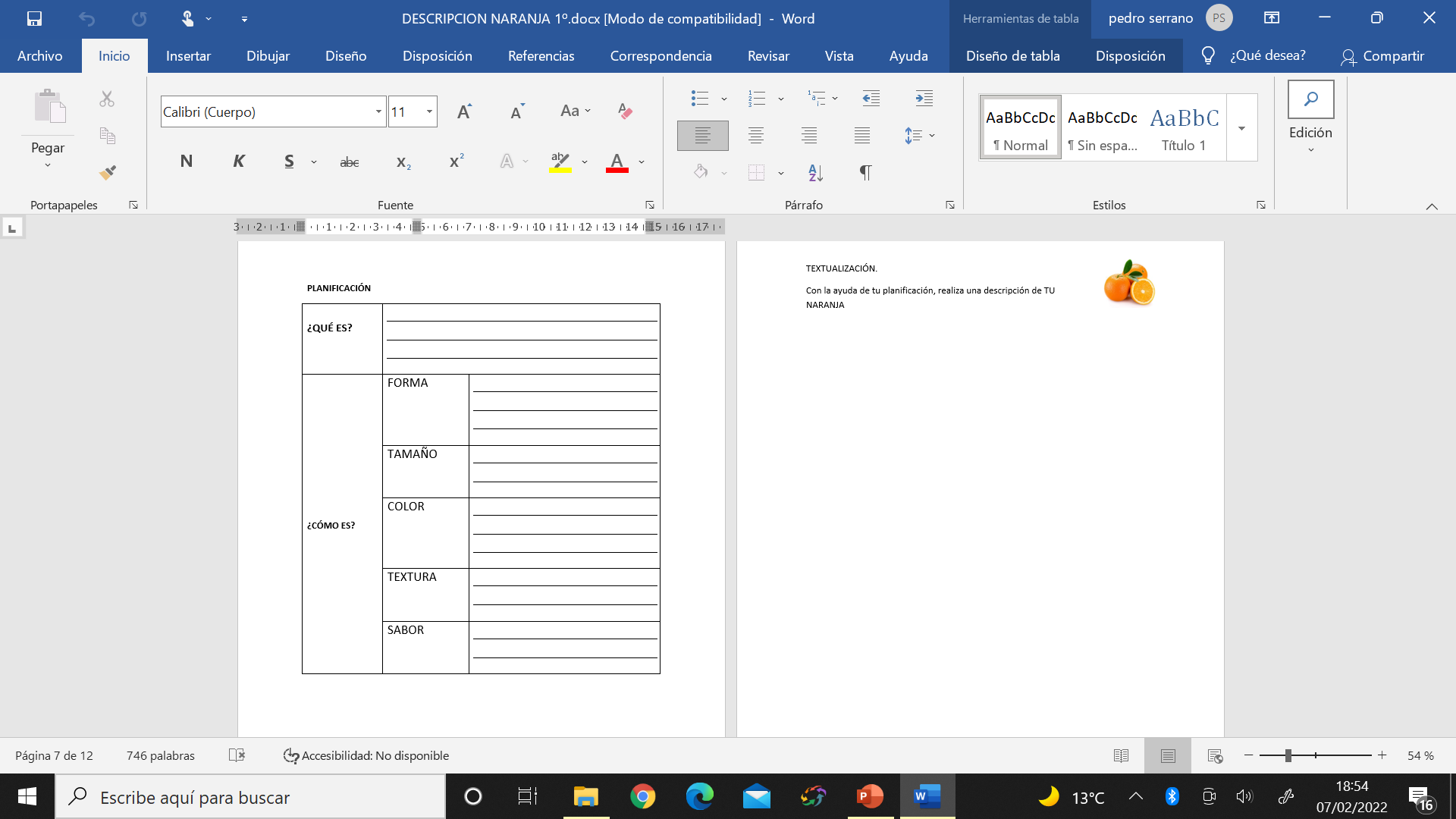 DESCRIPCIÓN DE OBJETOS
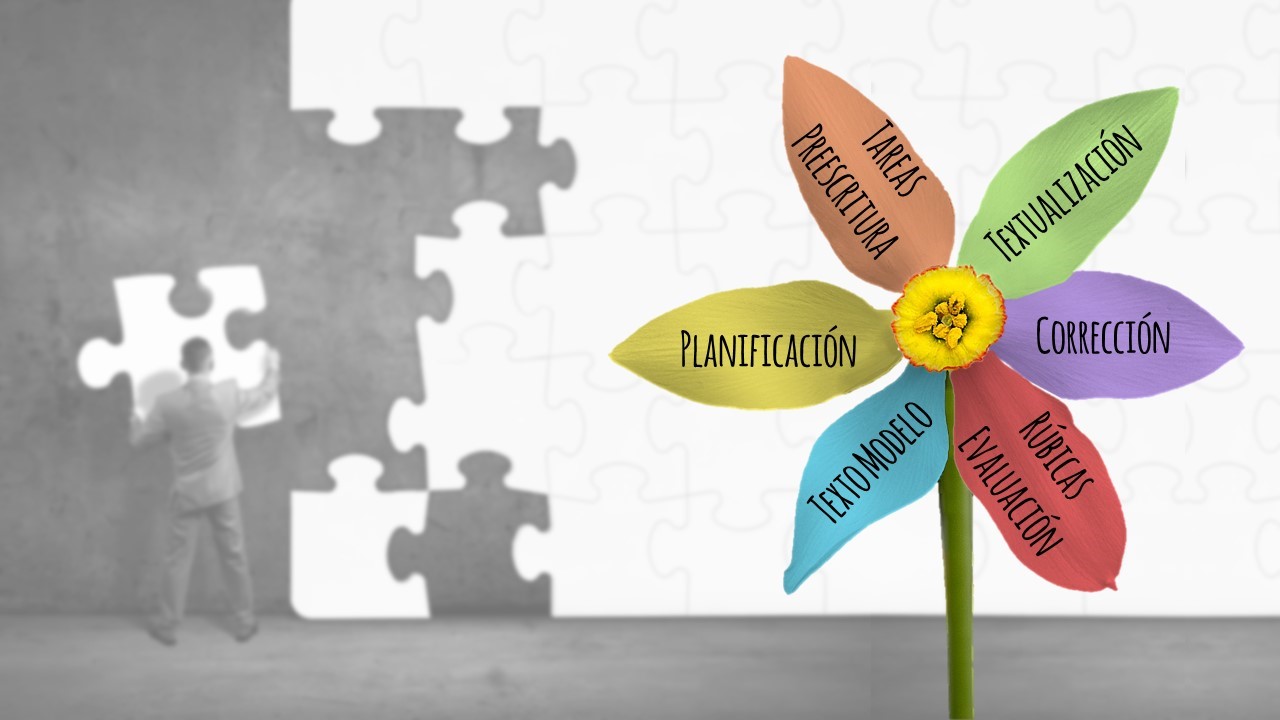 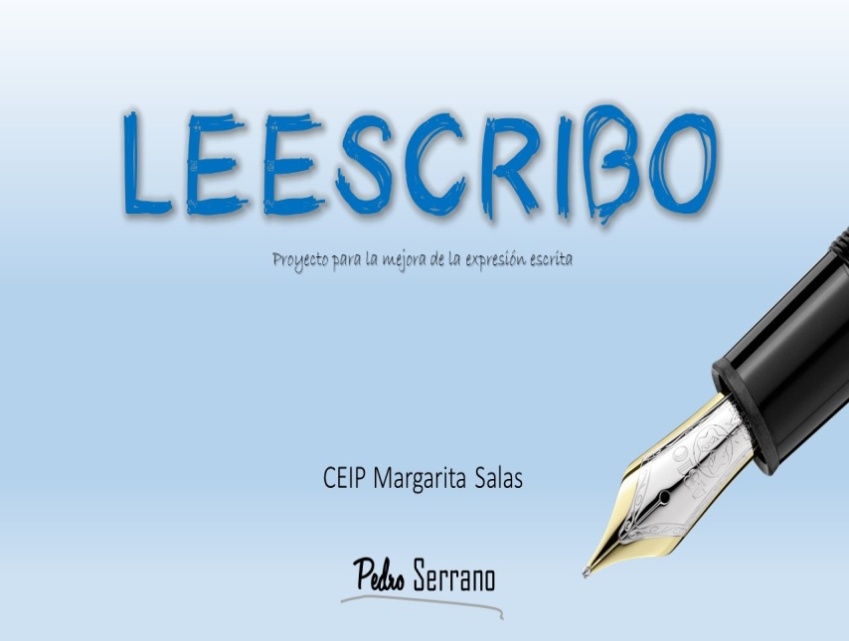 PLANIFICACIÓN
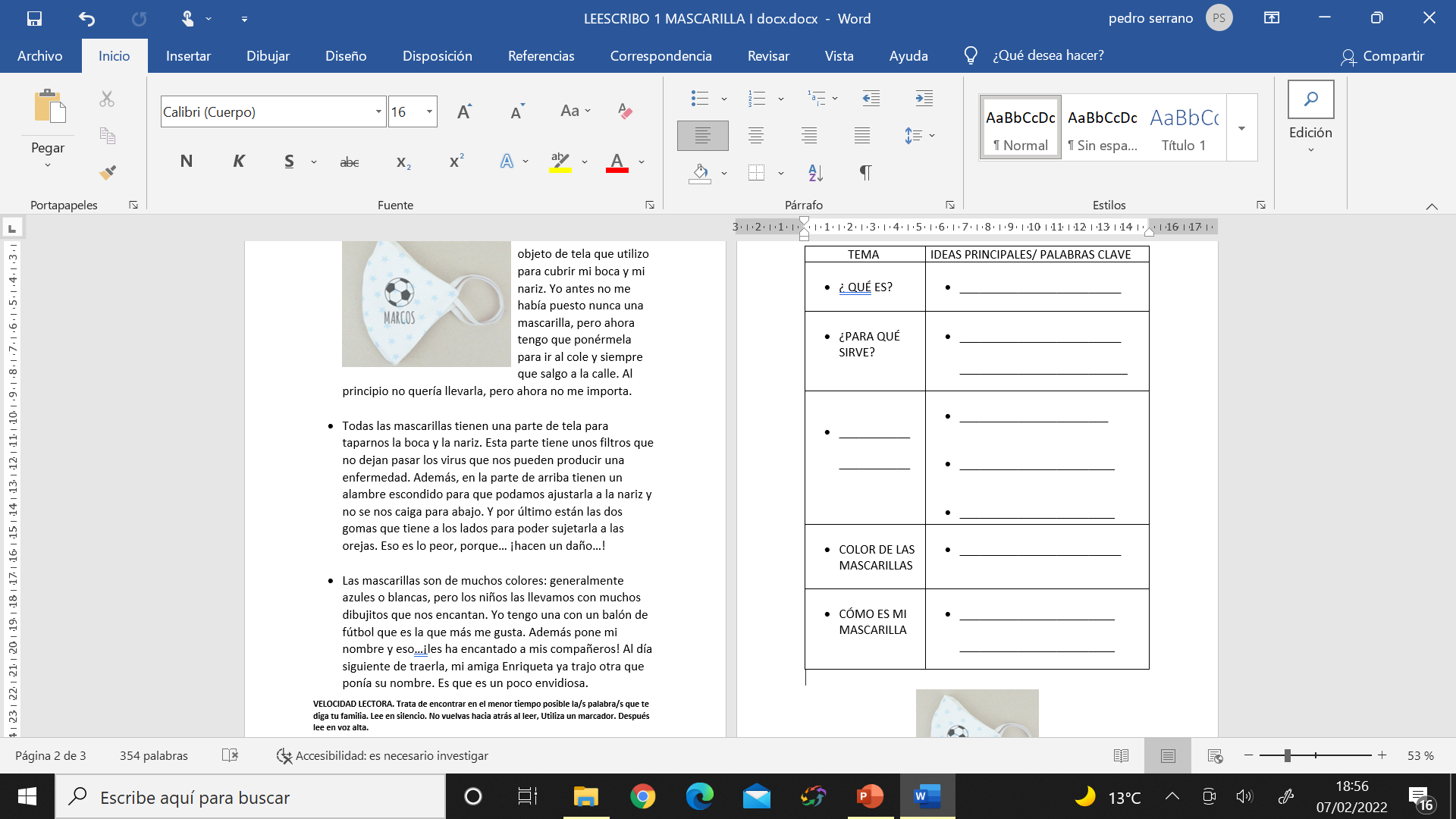 DESCRIPCIÓN DE OBJETOS
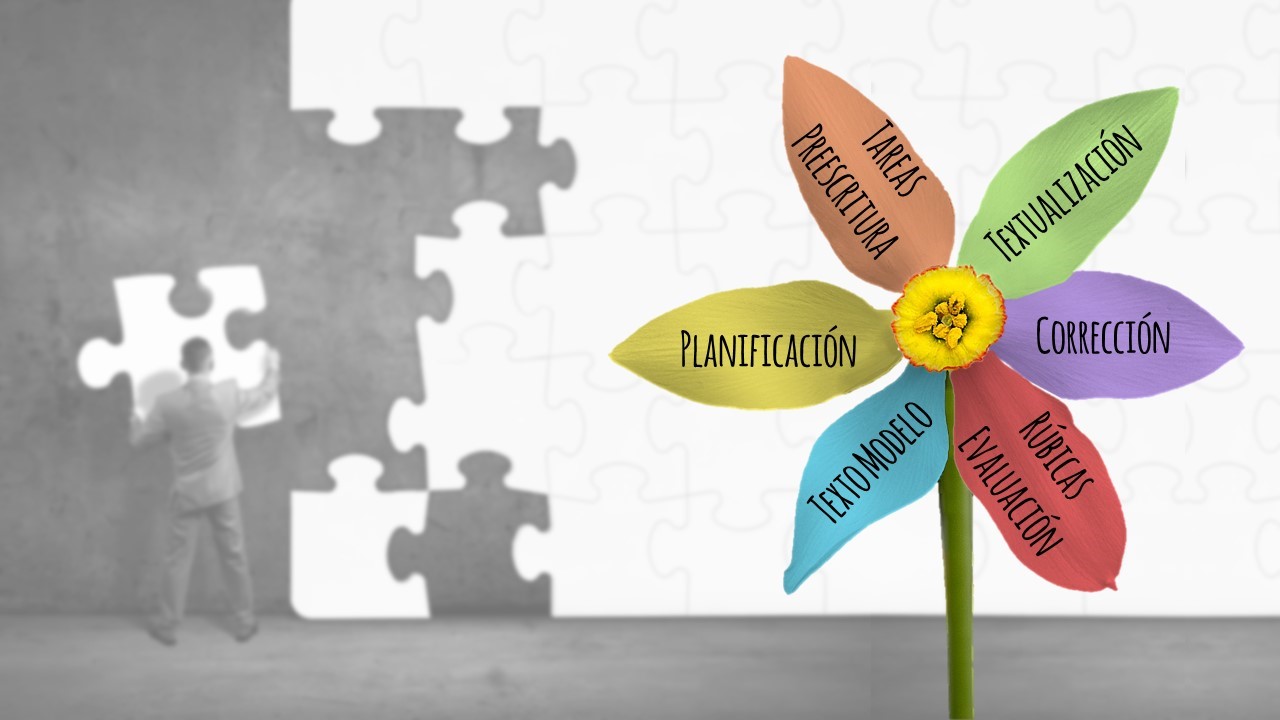 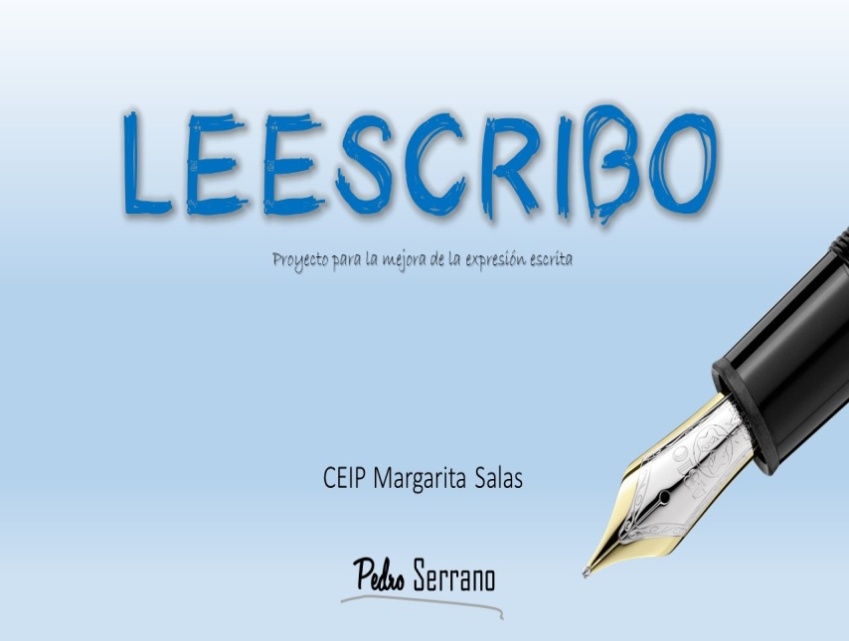 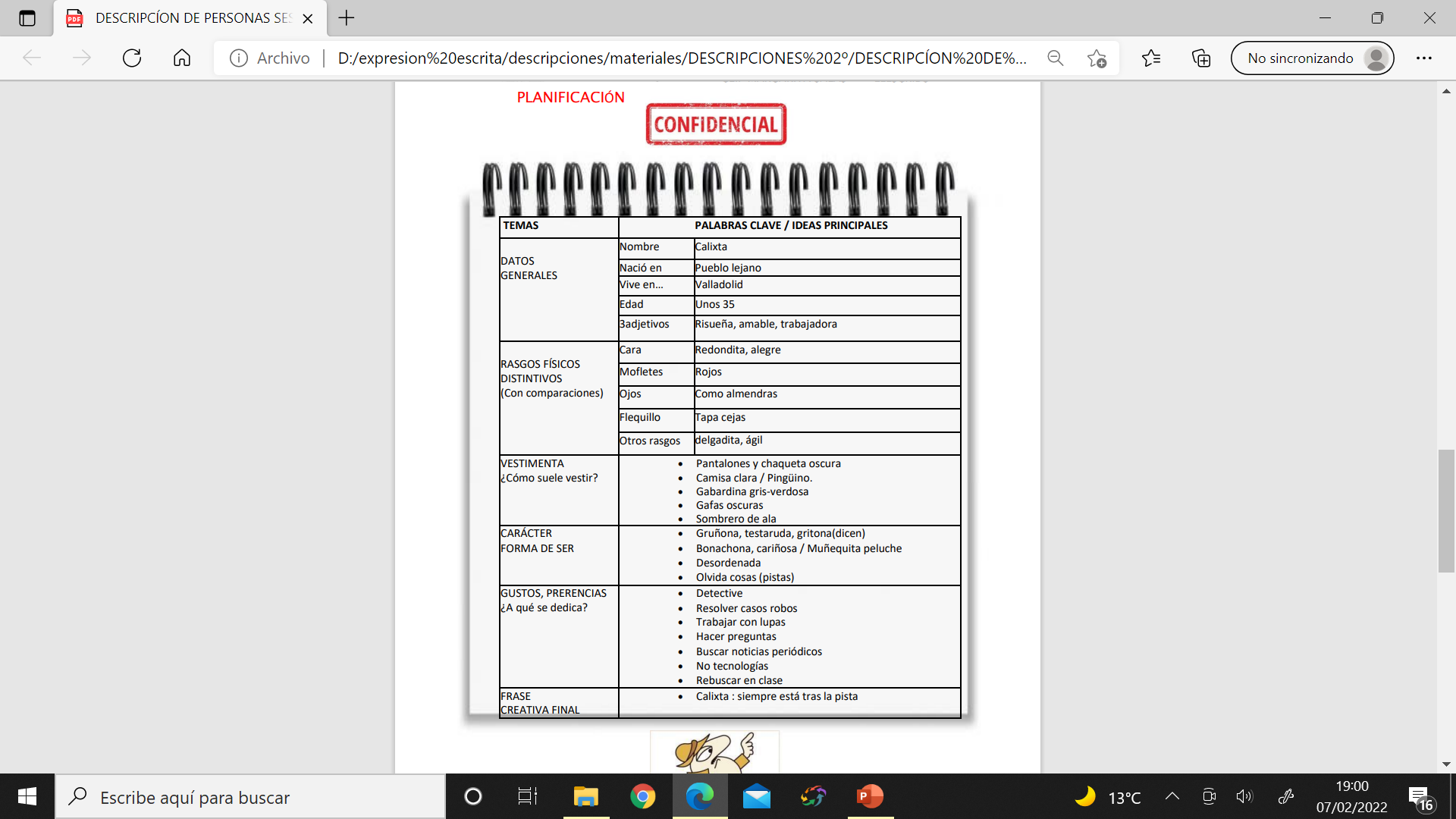 DESCRIPCIÓN DE PERSONAS
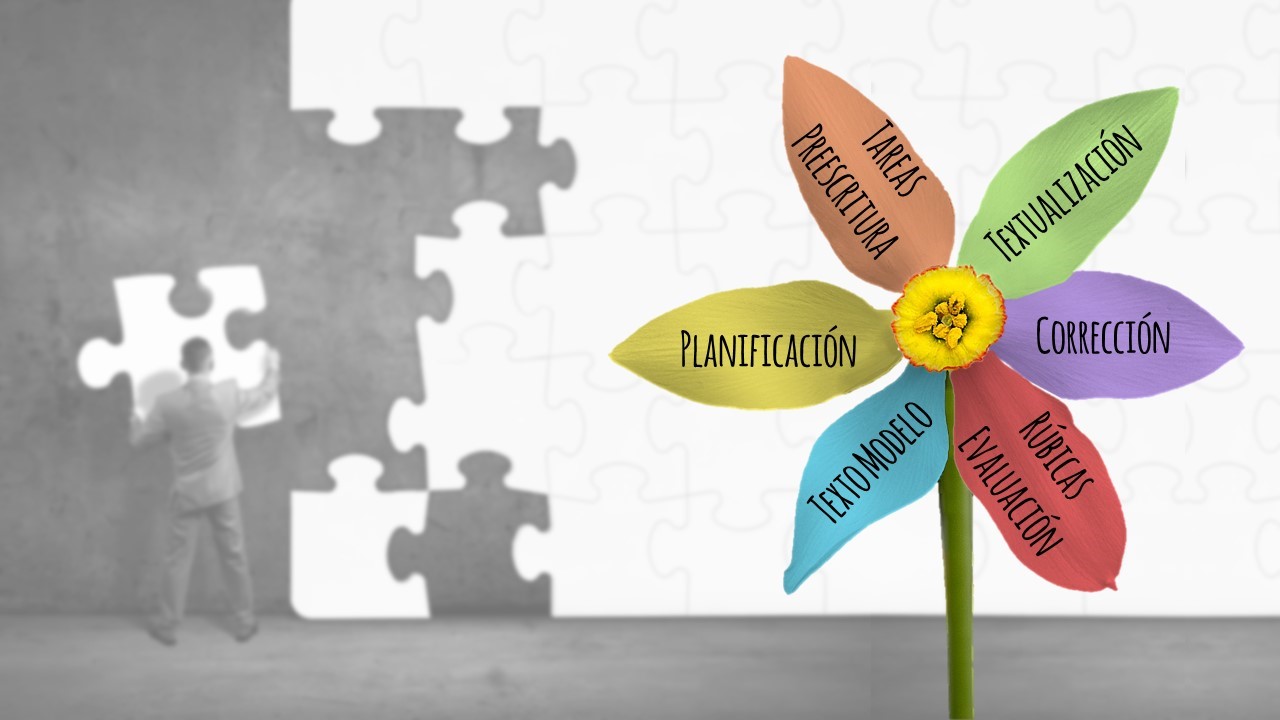 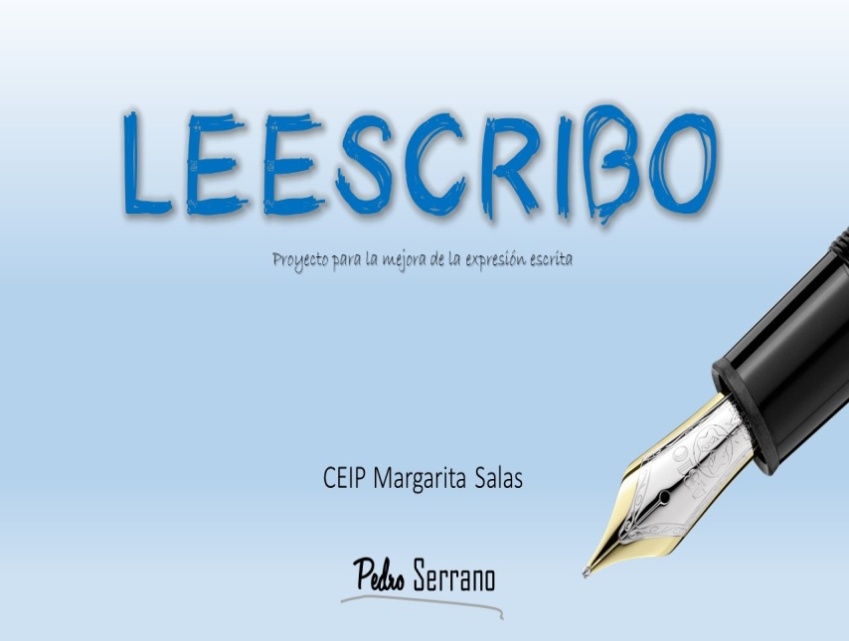 PLANIFICACIÓN
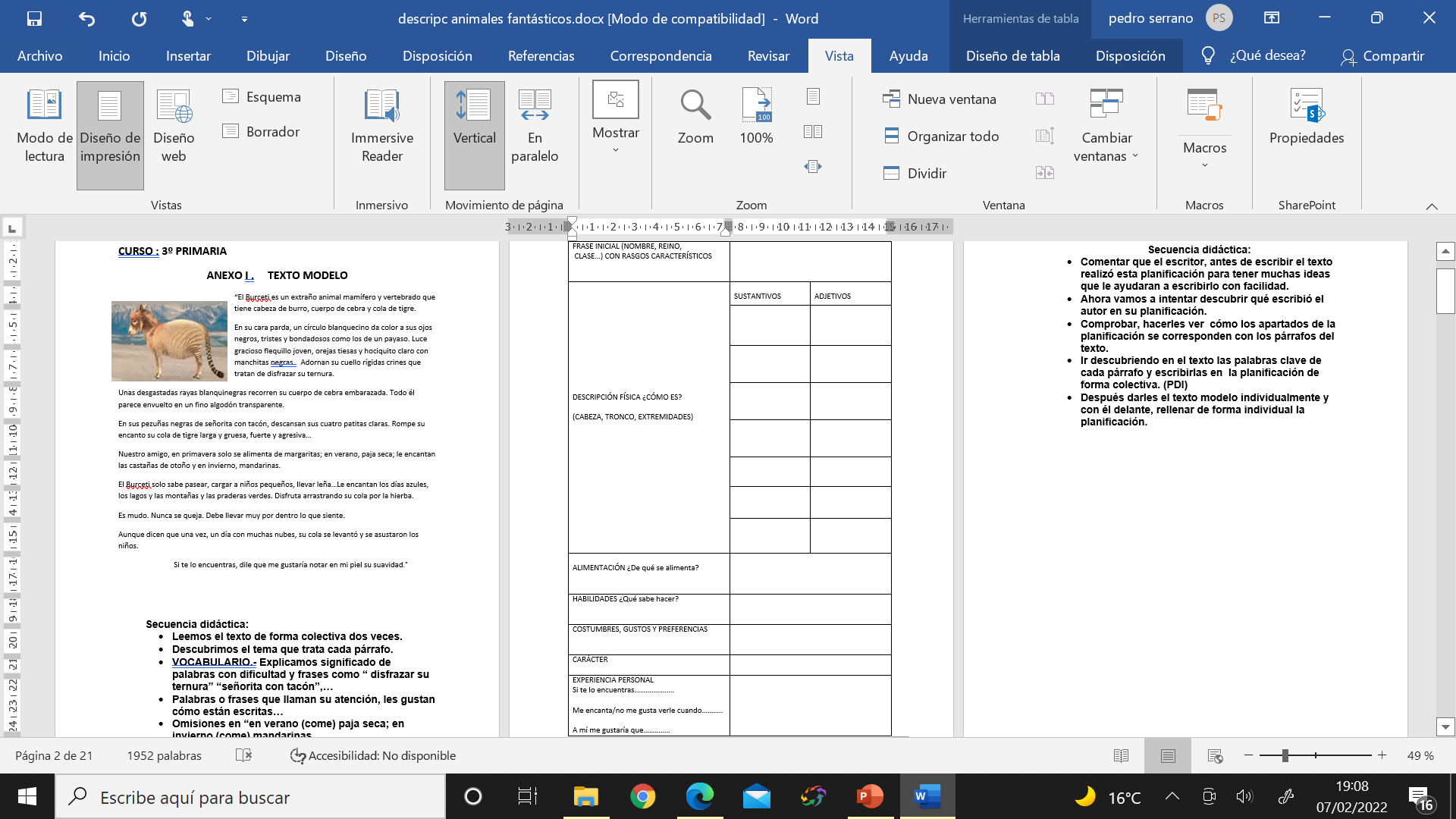 DESCRIPCIÓN DE ANIMALES FANTÁSTICOS
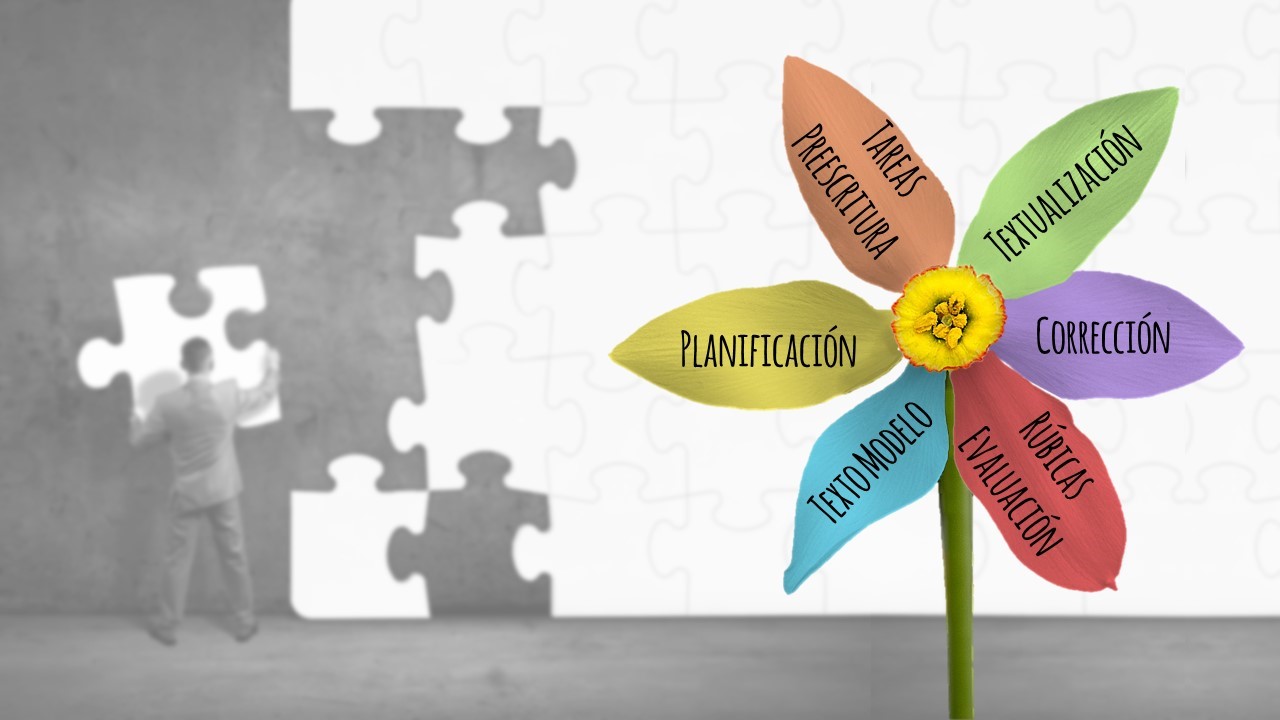 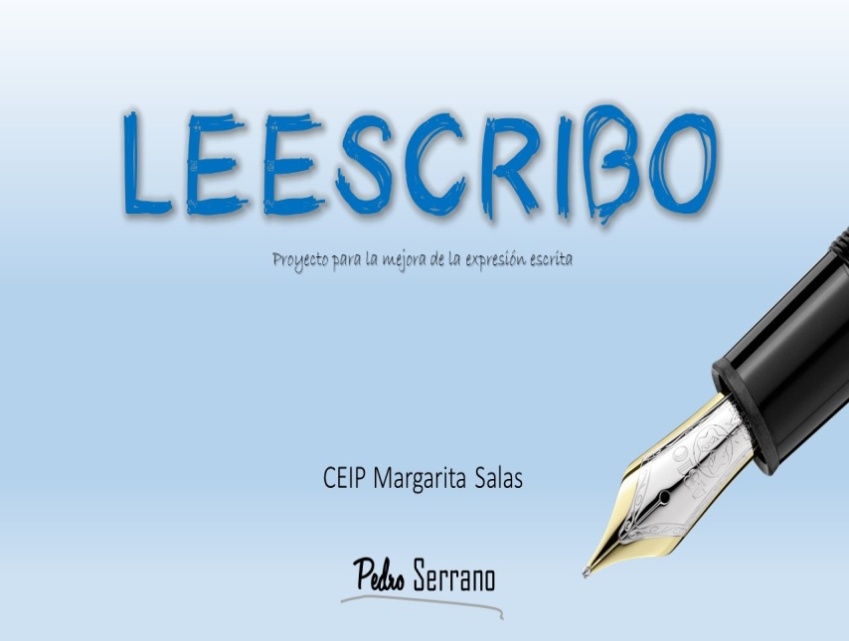 PLANIFICACIÓN
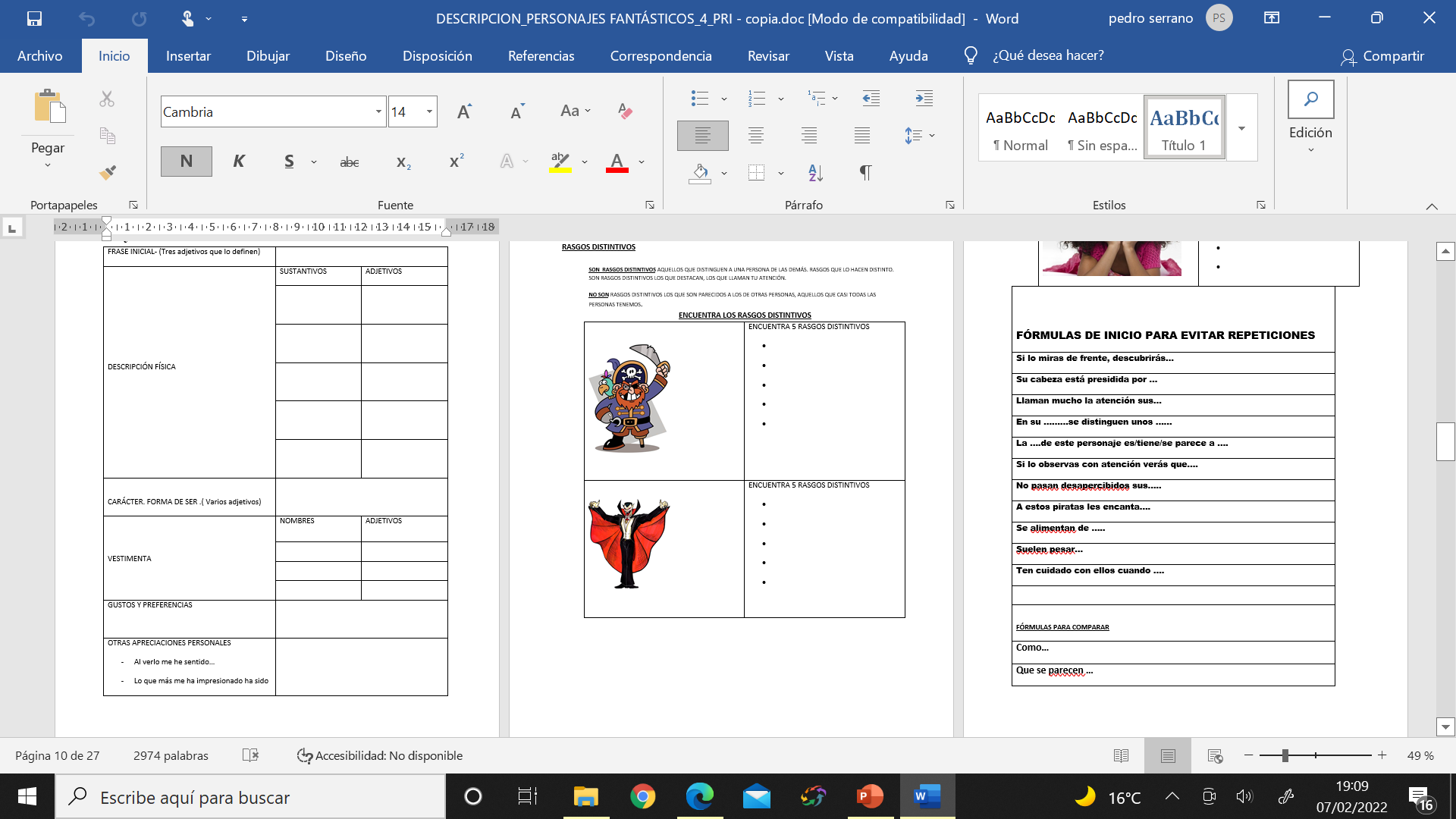 DESCRIPCIÓN DE PERSONAJES FANTÁSTICOS
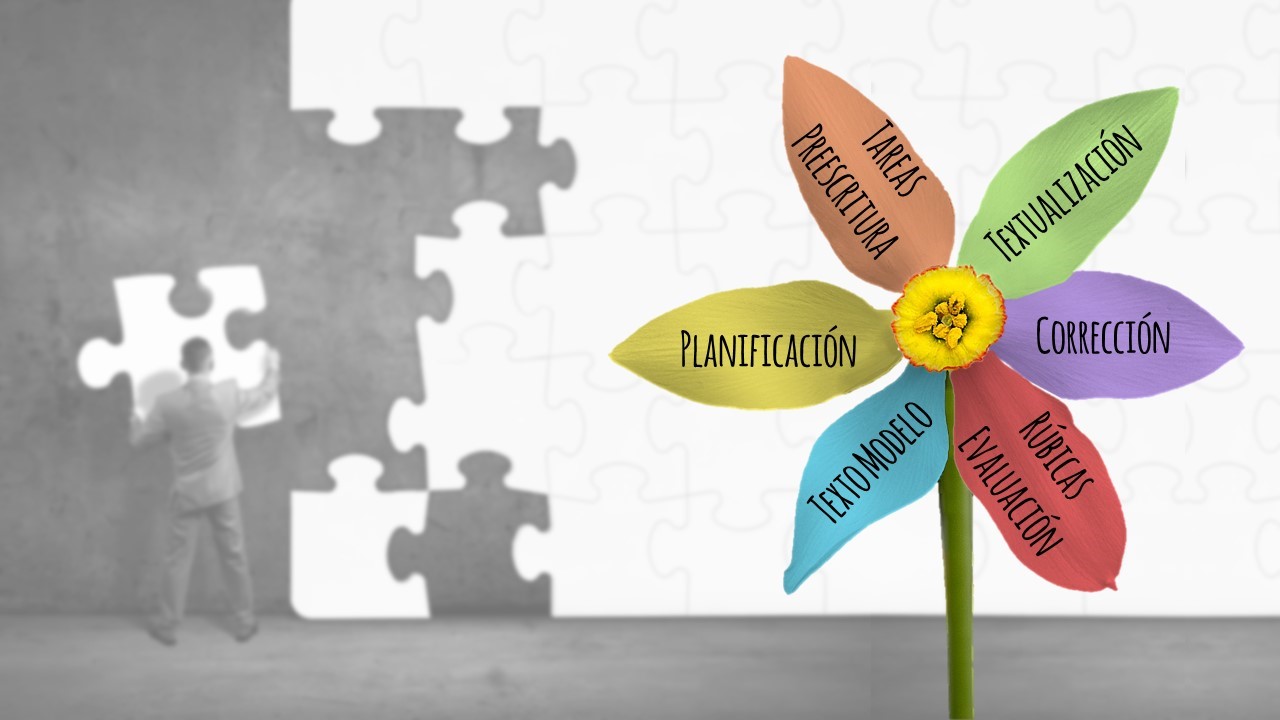 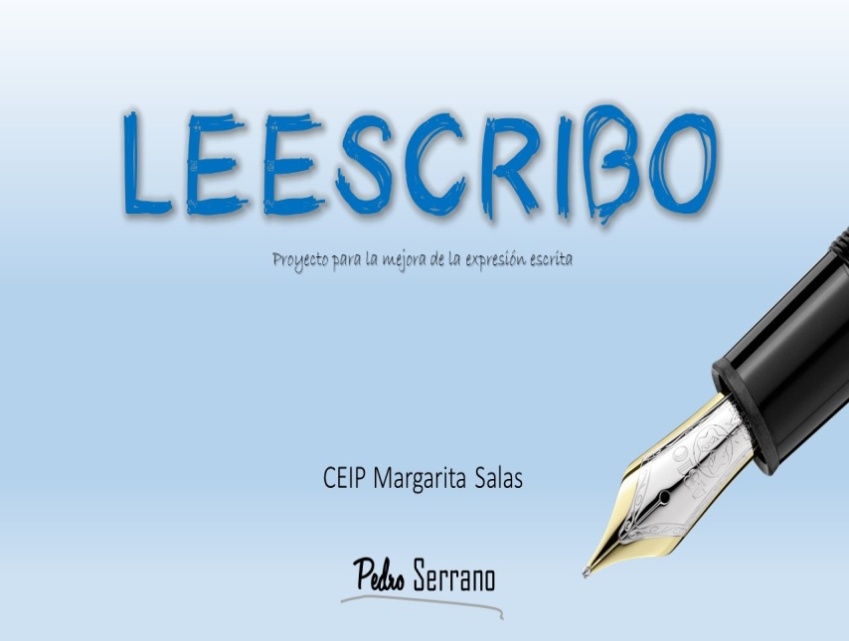 PLANIFICACIÓN
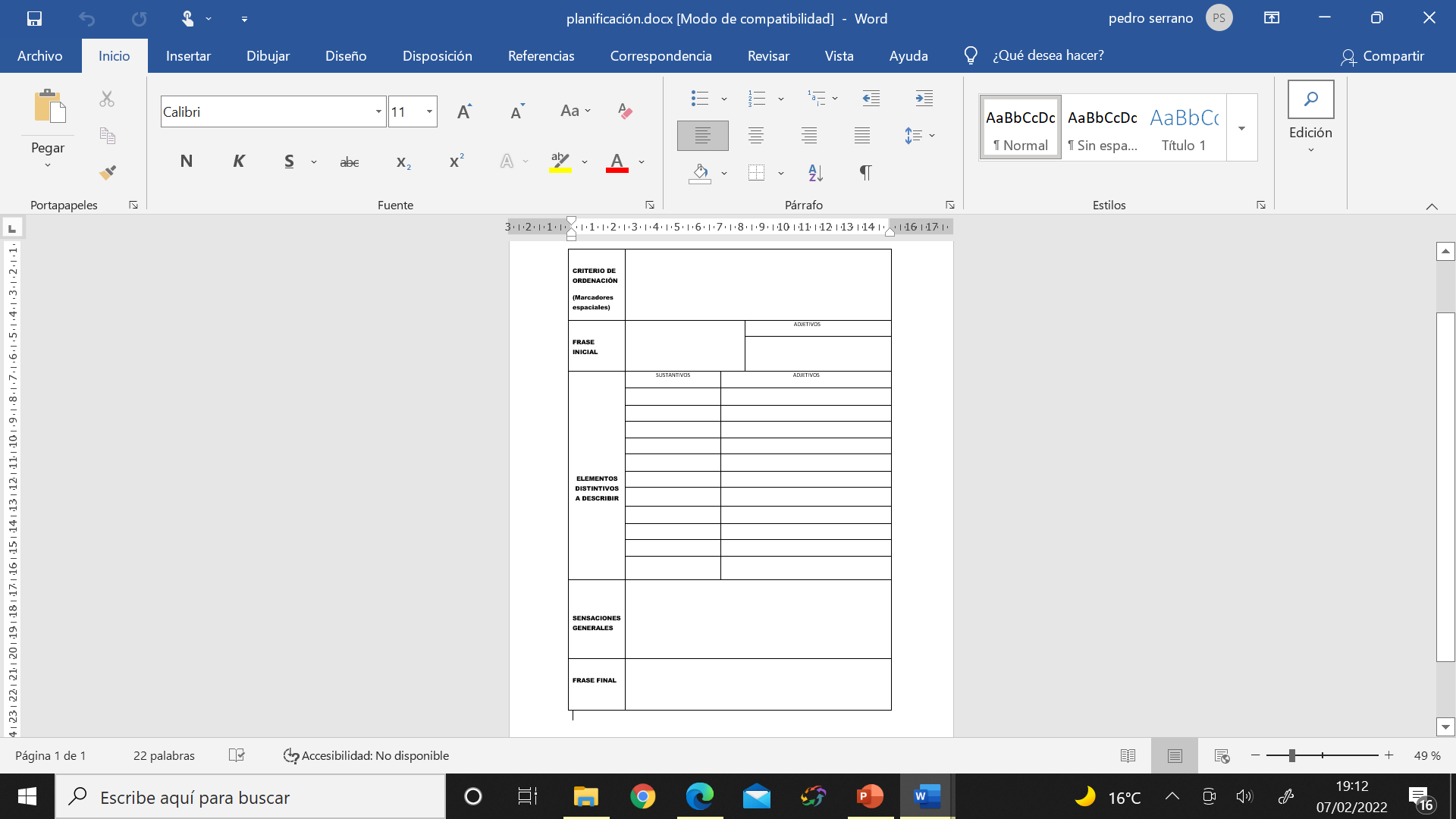 DESCRIPCIÓN DE PAISAJES
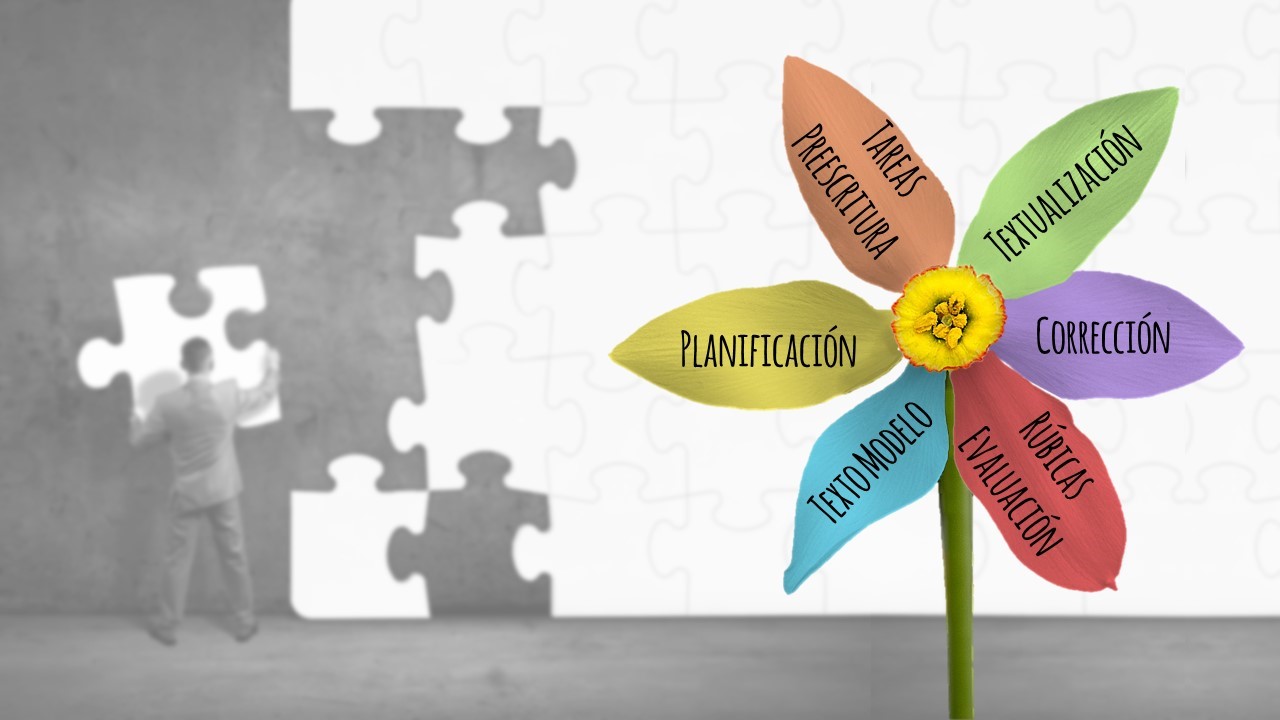 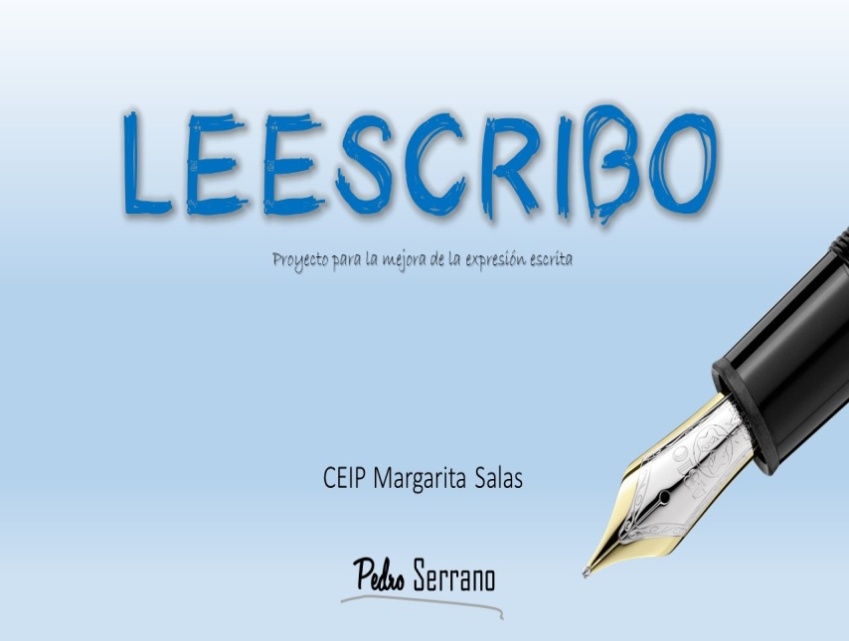 TAREAS DE PREESCRITURA
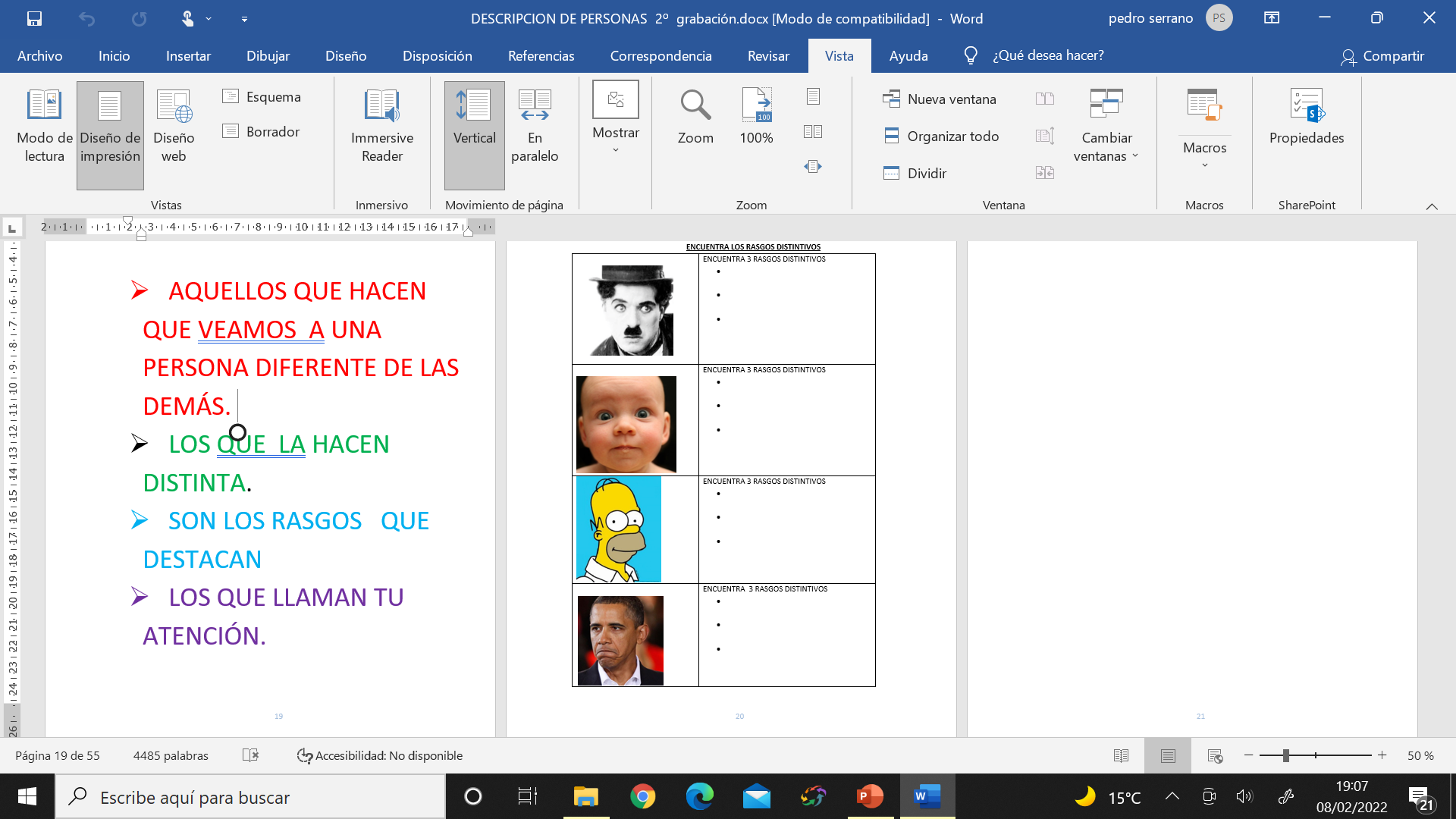 DESCRIPCIÓN DE PERSONAJES FANTÁSTICOS
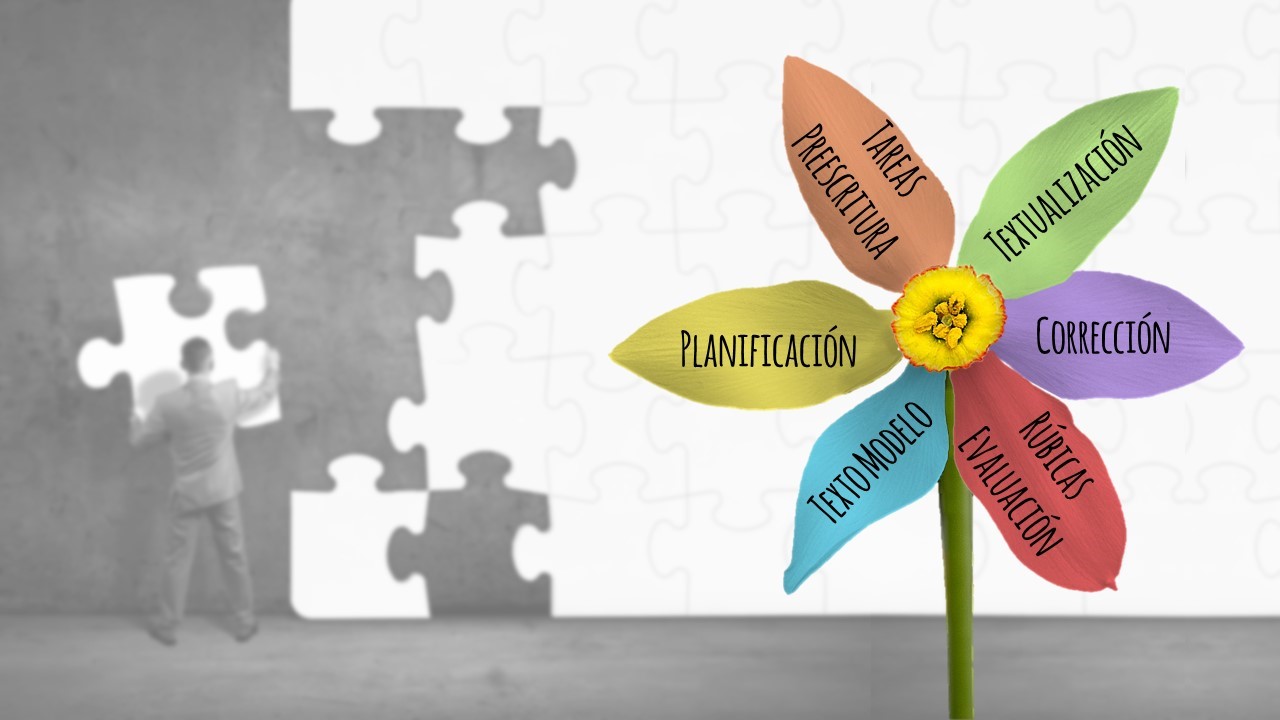 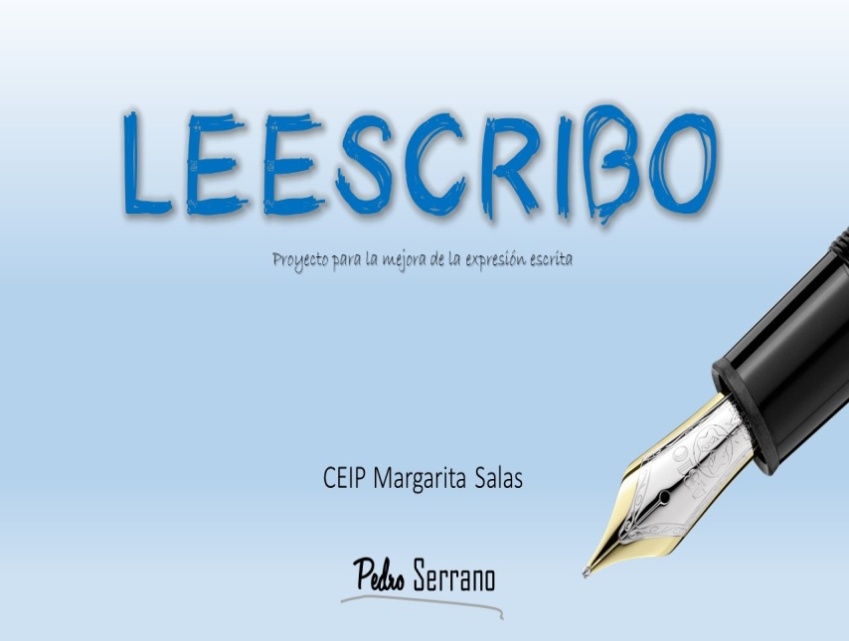 TAREAS DE PREESCRITURA
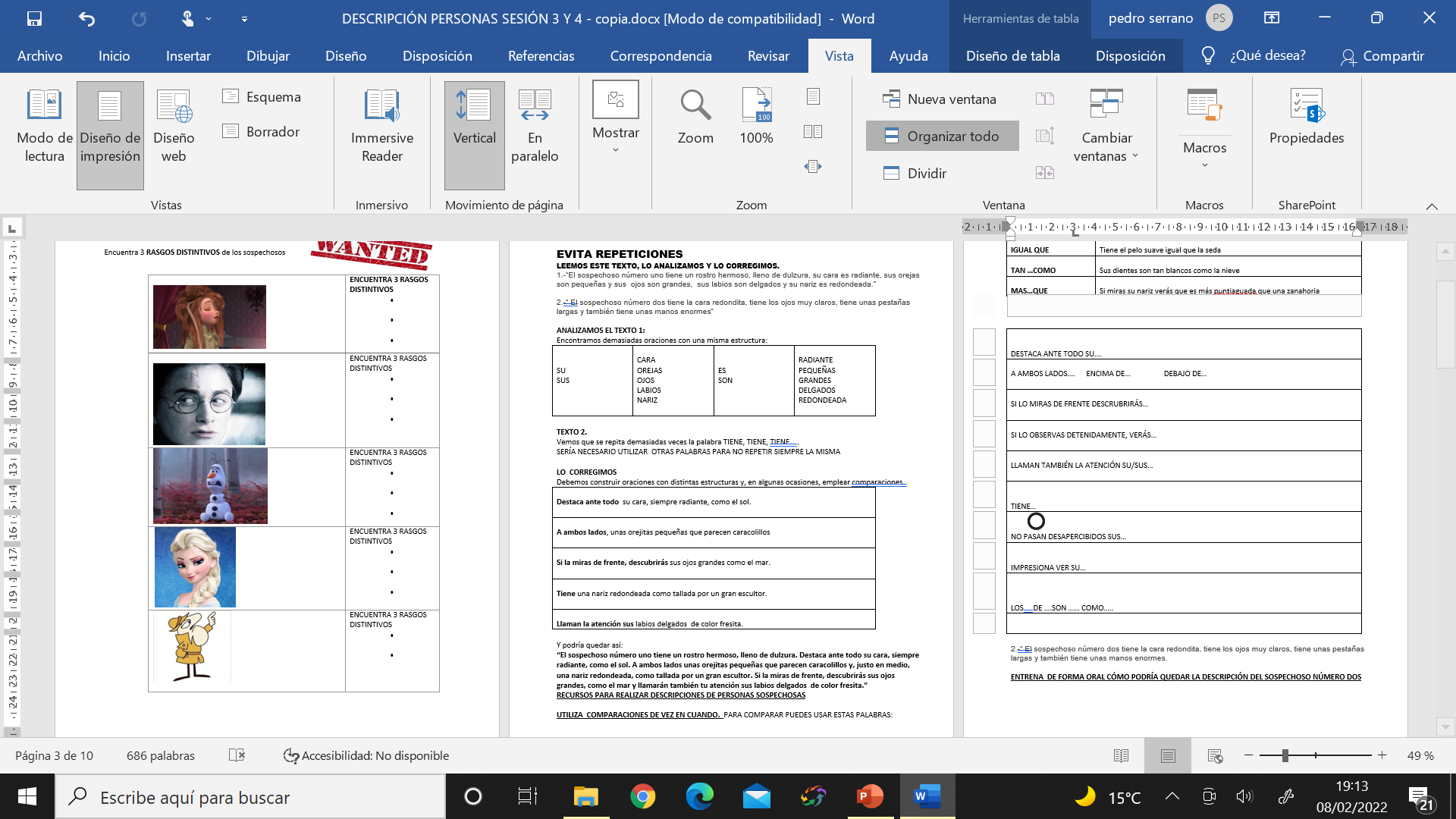 DESCRIPCIÓN
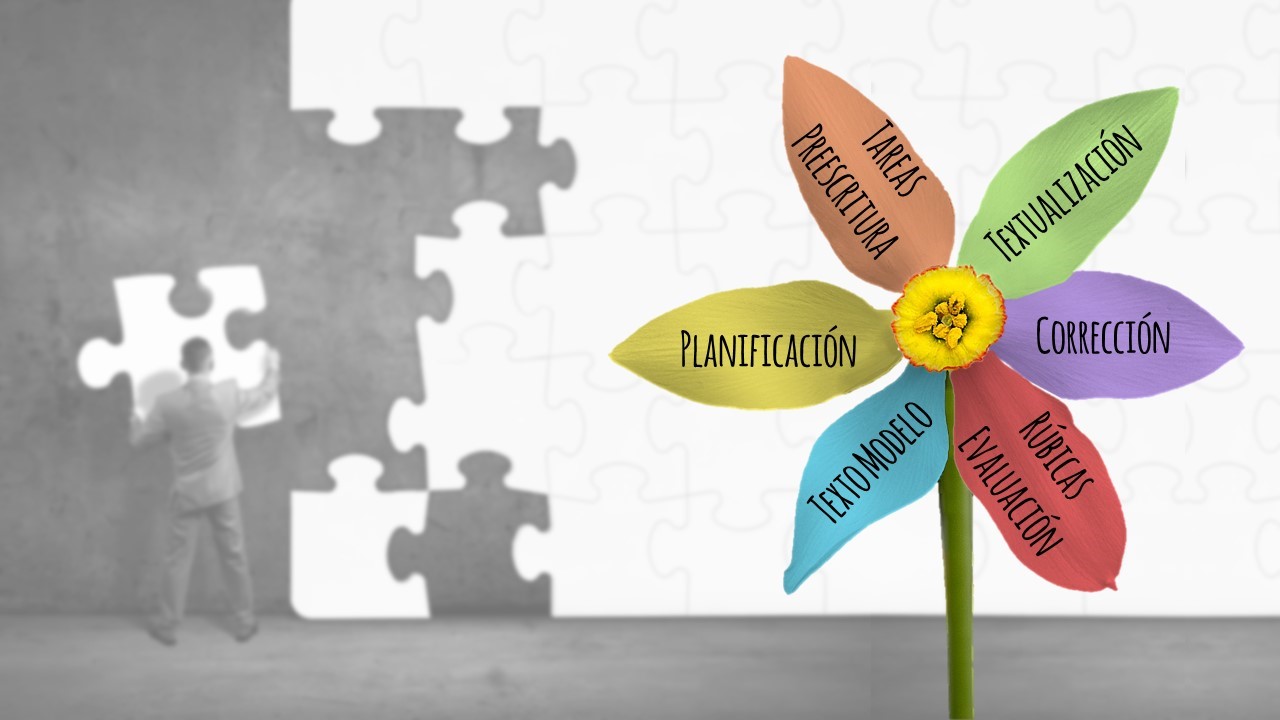 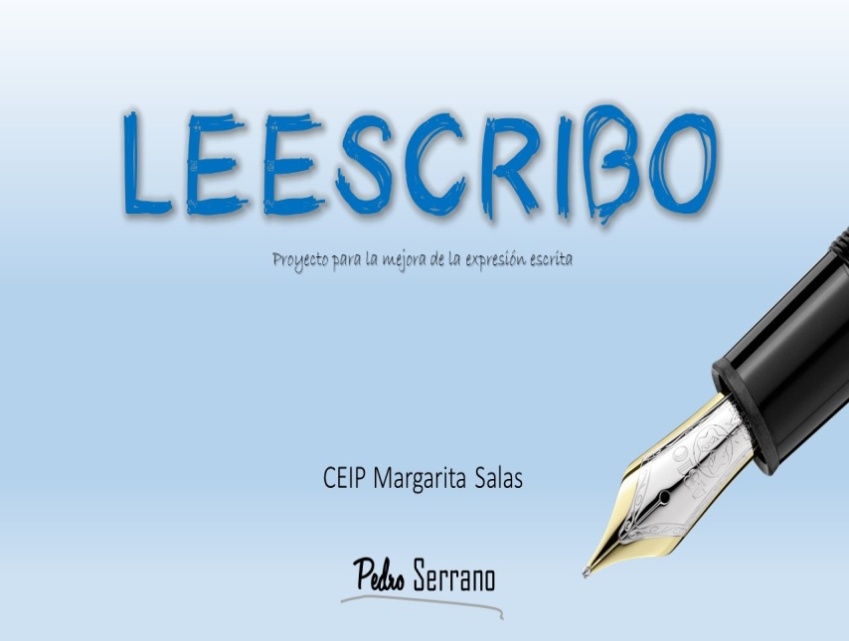 TAREAS DE PREESCRITURA
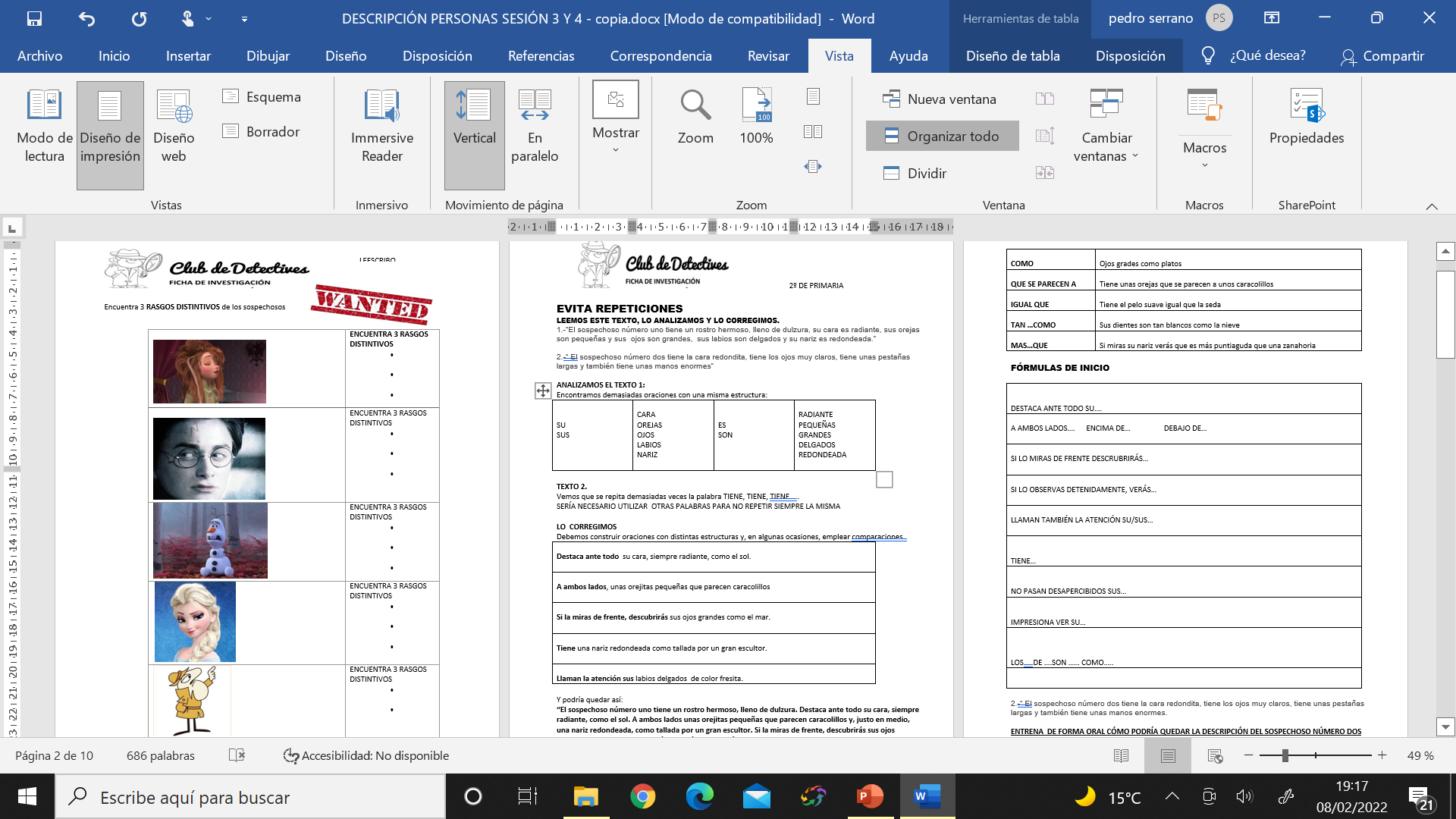 DESCRIPCIÓN
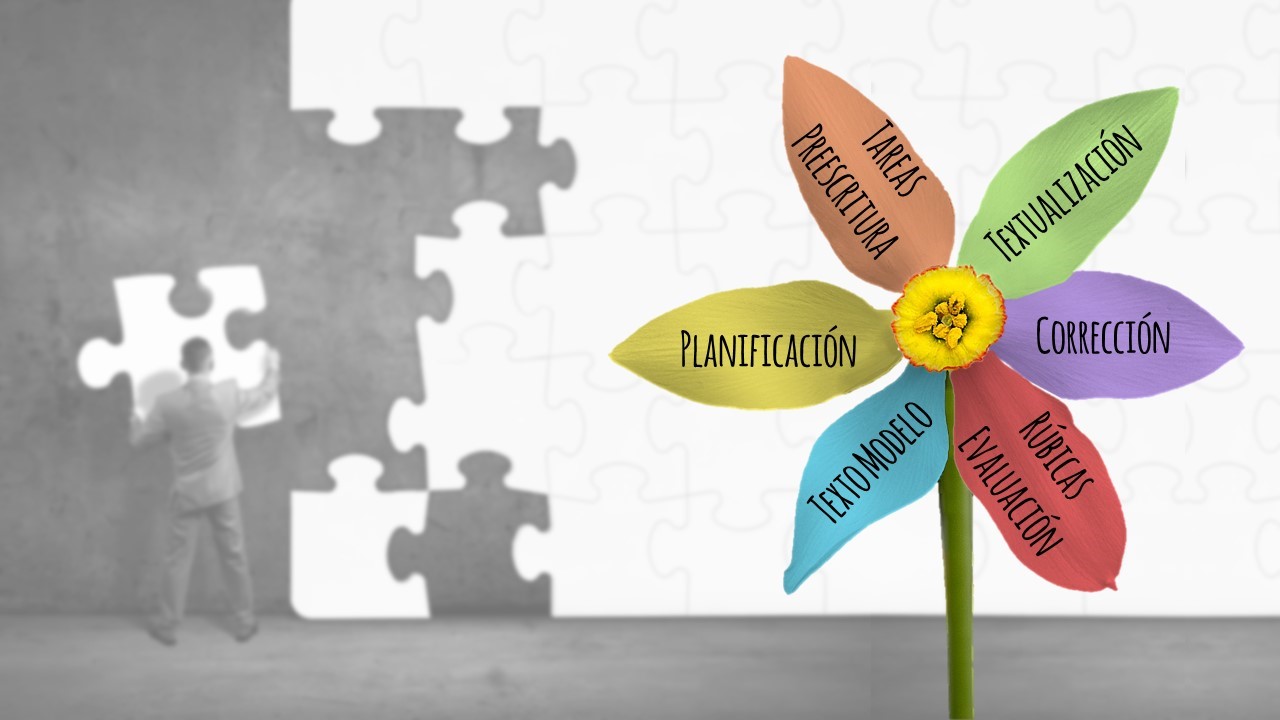 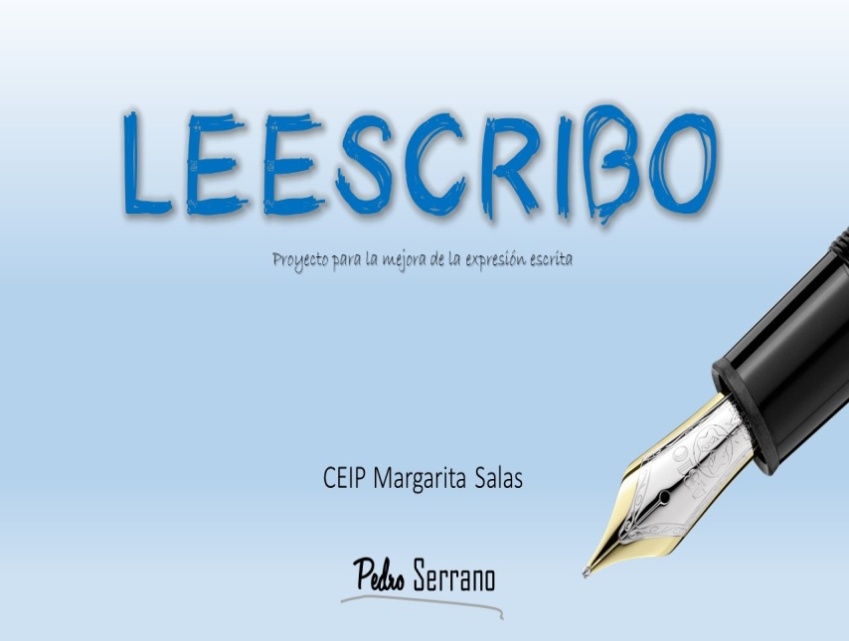 TAREAS DE PREESCRITURA
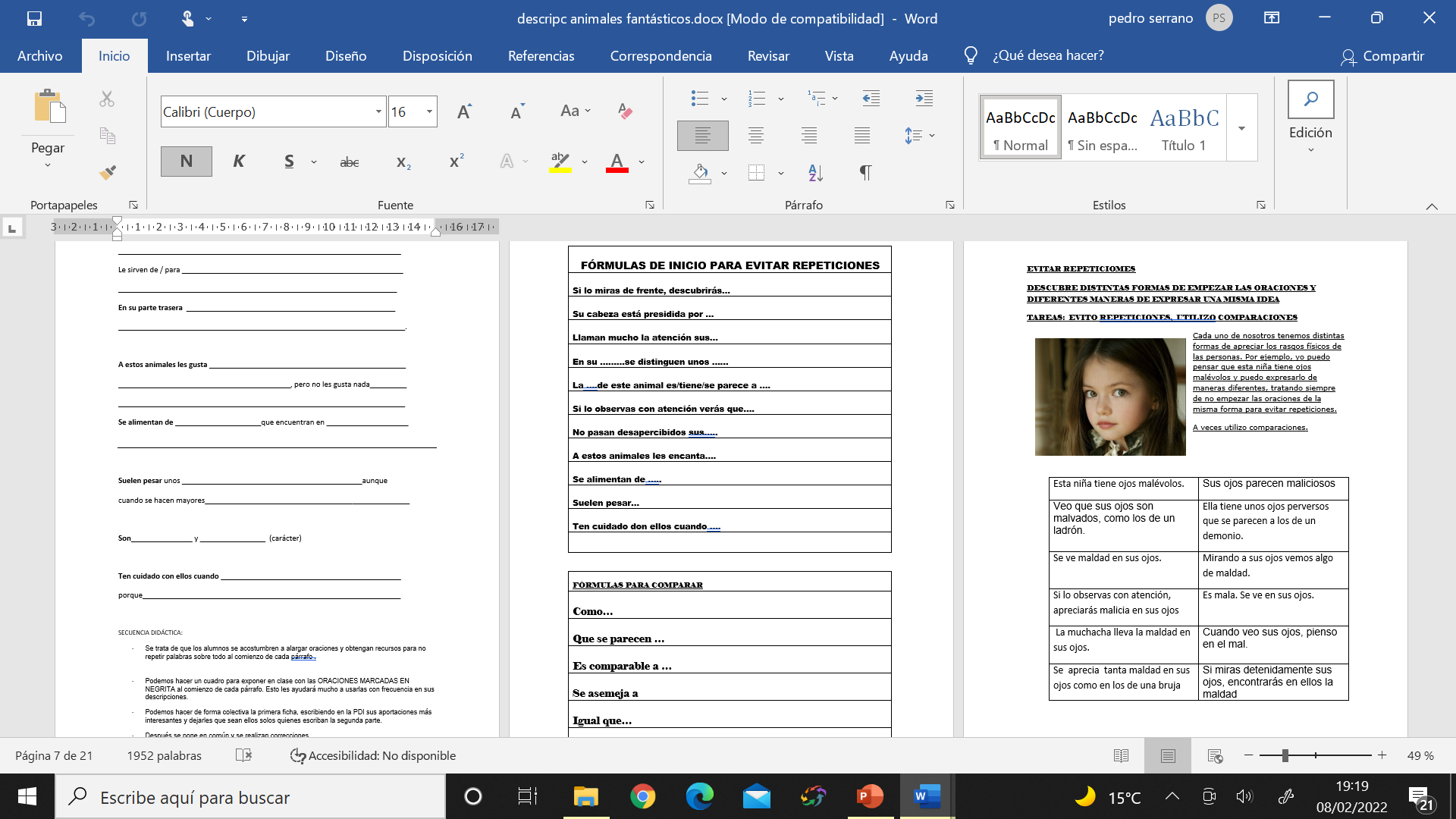 DESCRIPCIÓN
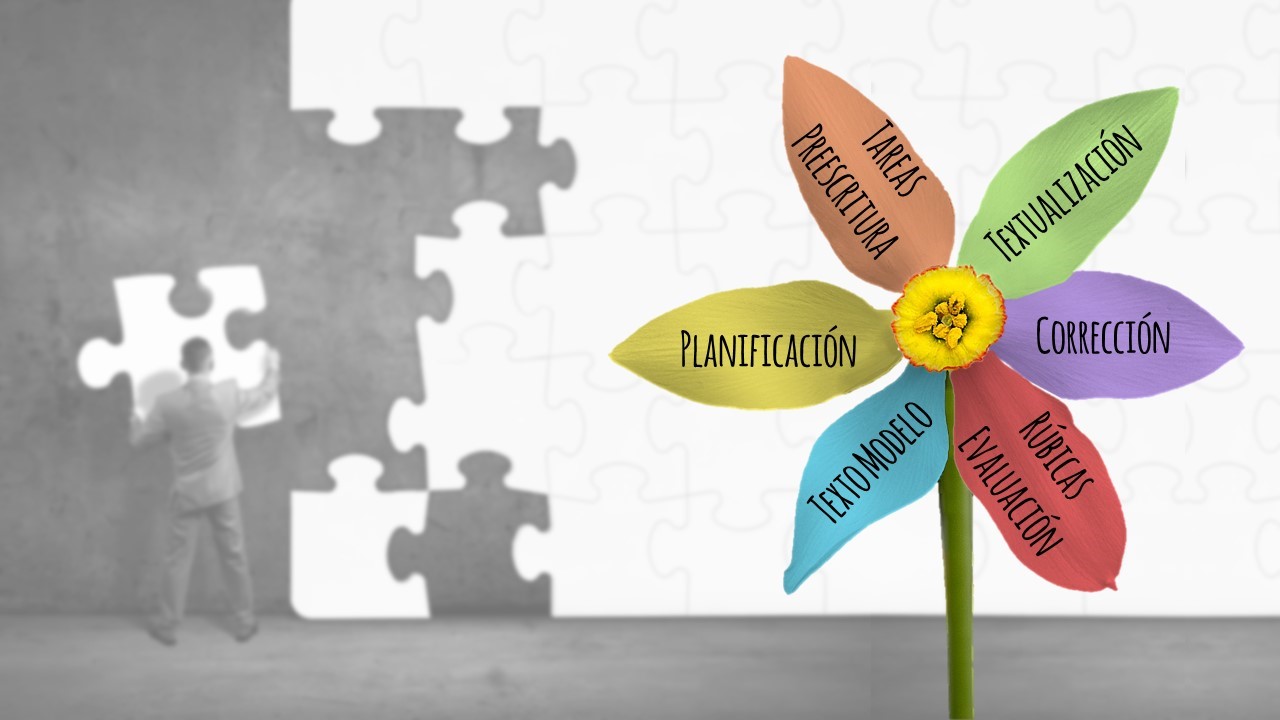 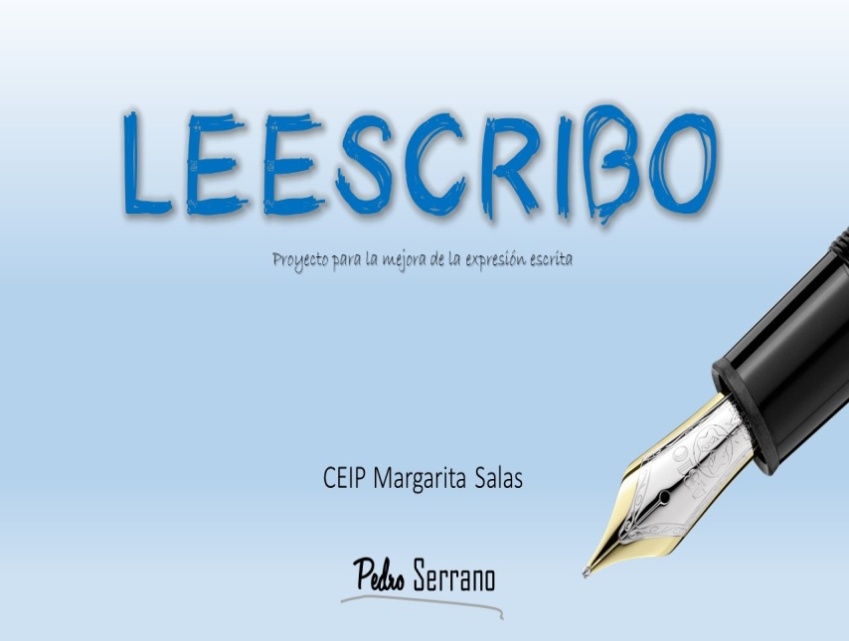 TAREAS DE PREESCRITURA
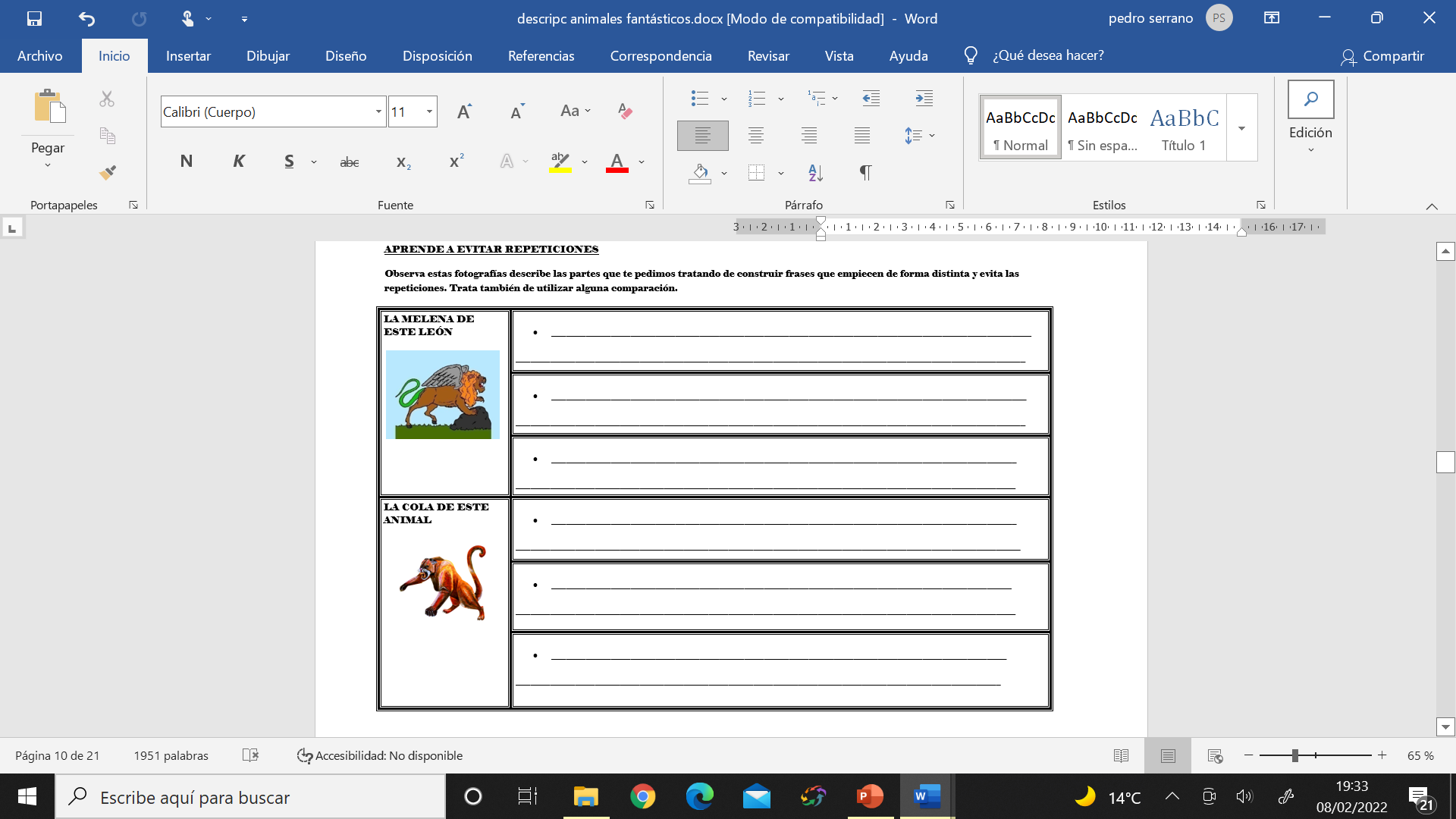 DESCRIPCIÓN
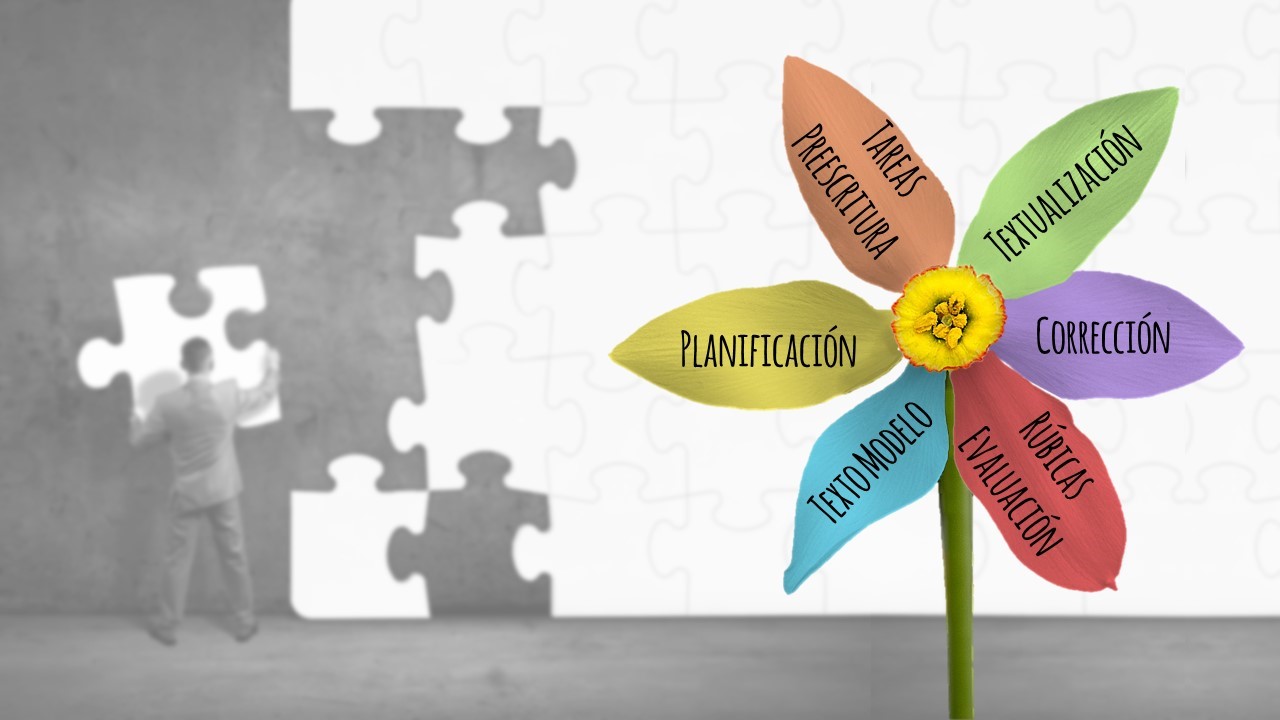 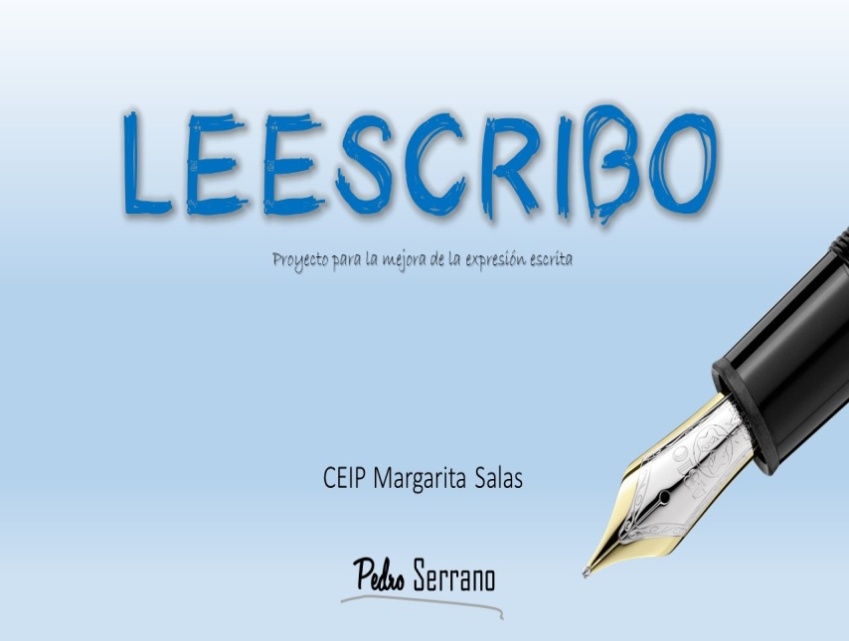 TAREAS DE PREESCRITURA
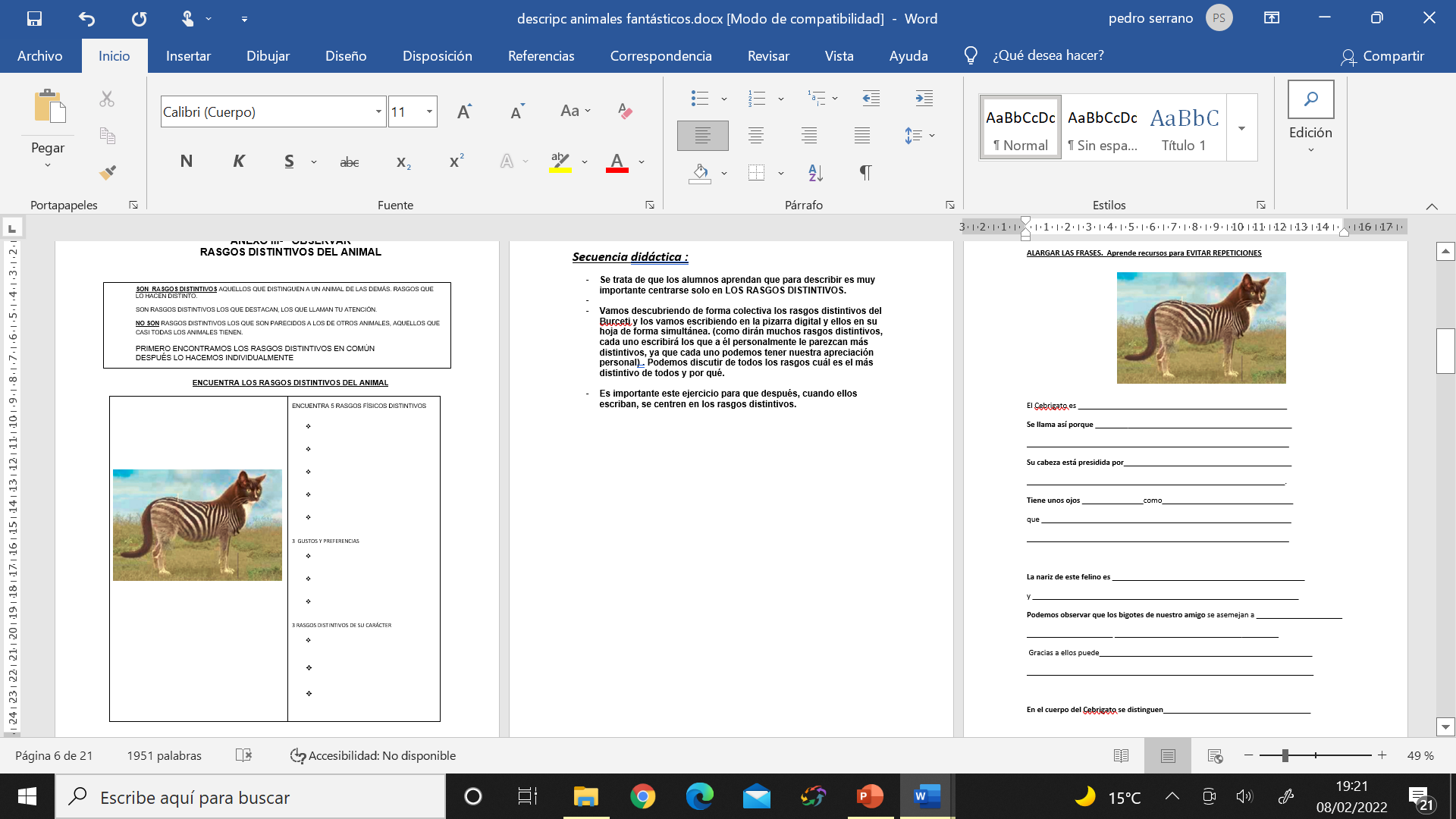 DESCRIPCIÓN
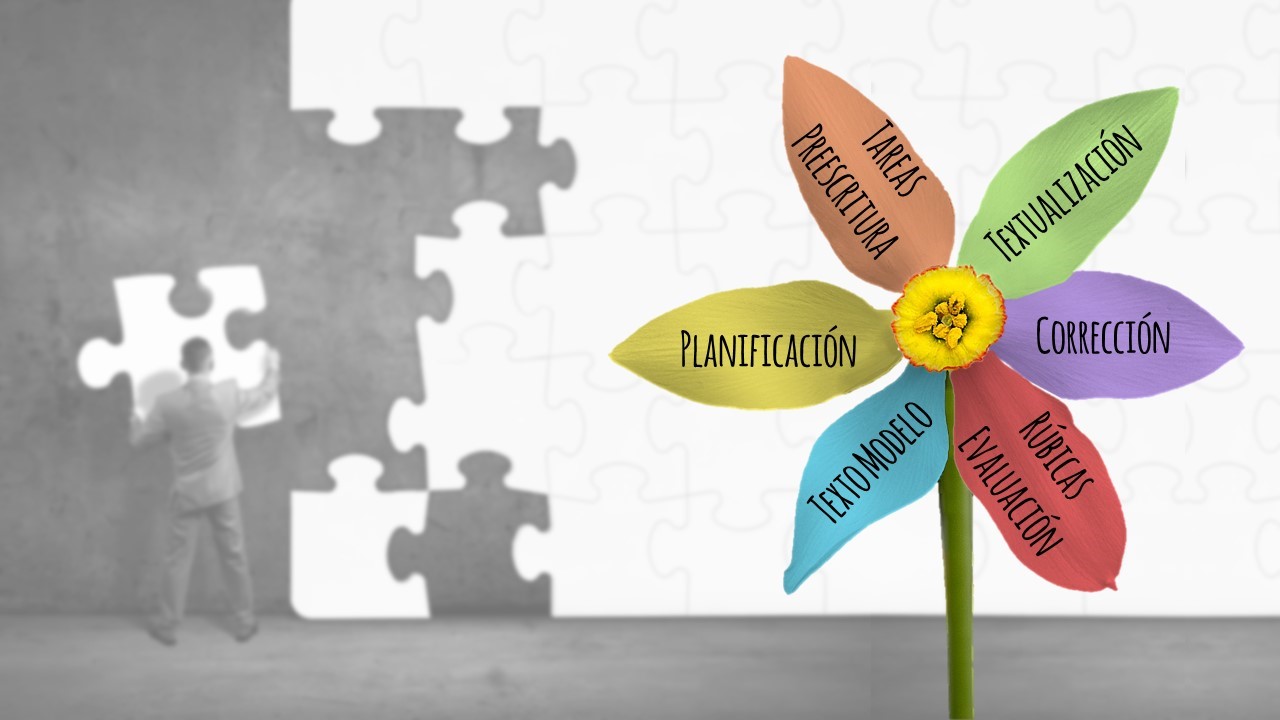 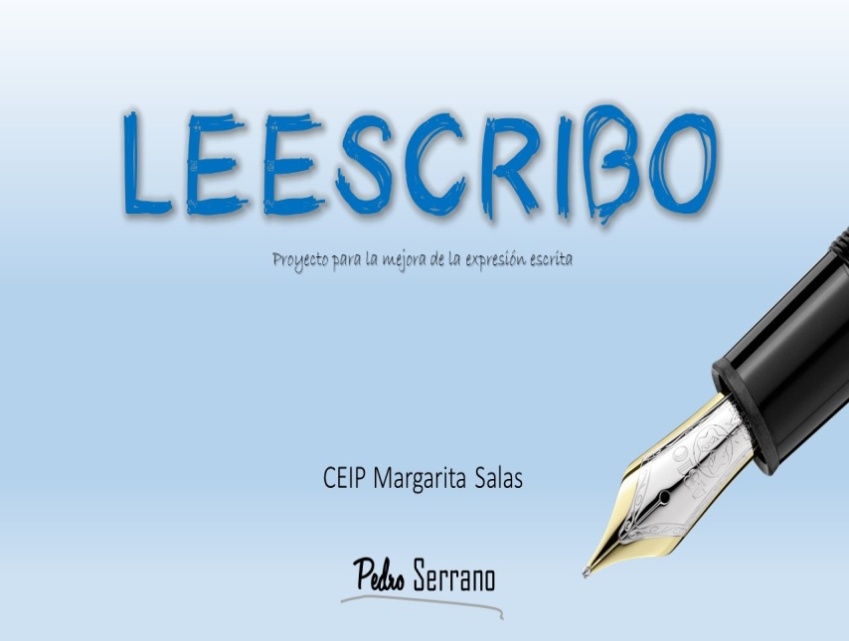 TAREAS DE PREESCRITURA
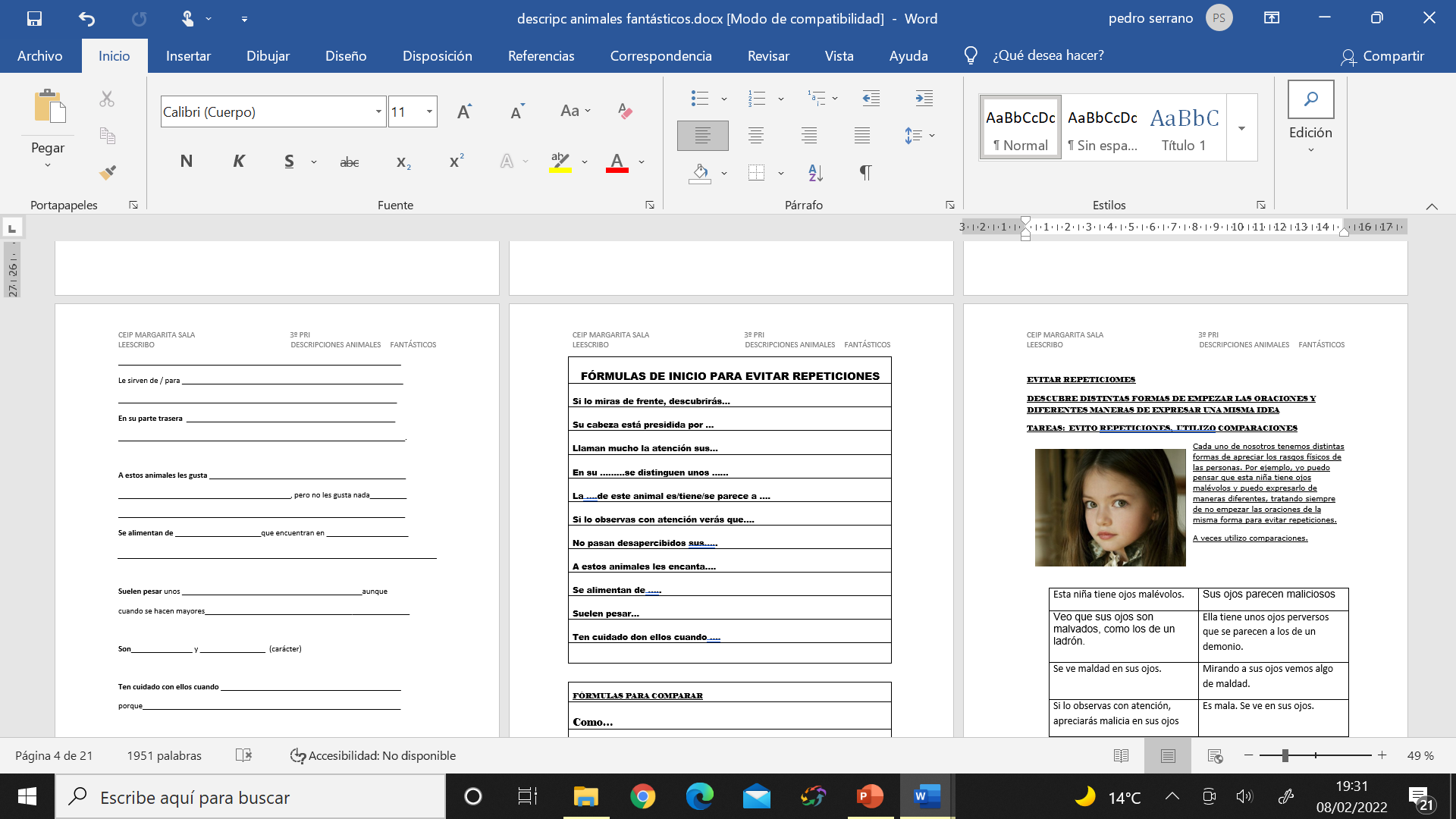 DESCRIPCIÓN
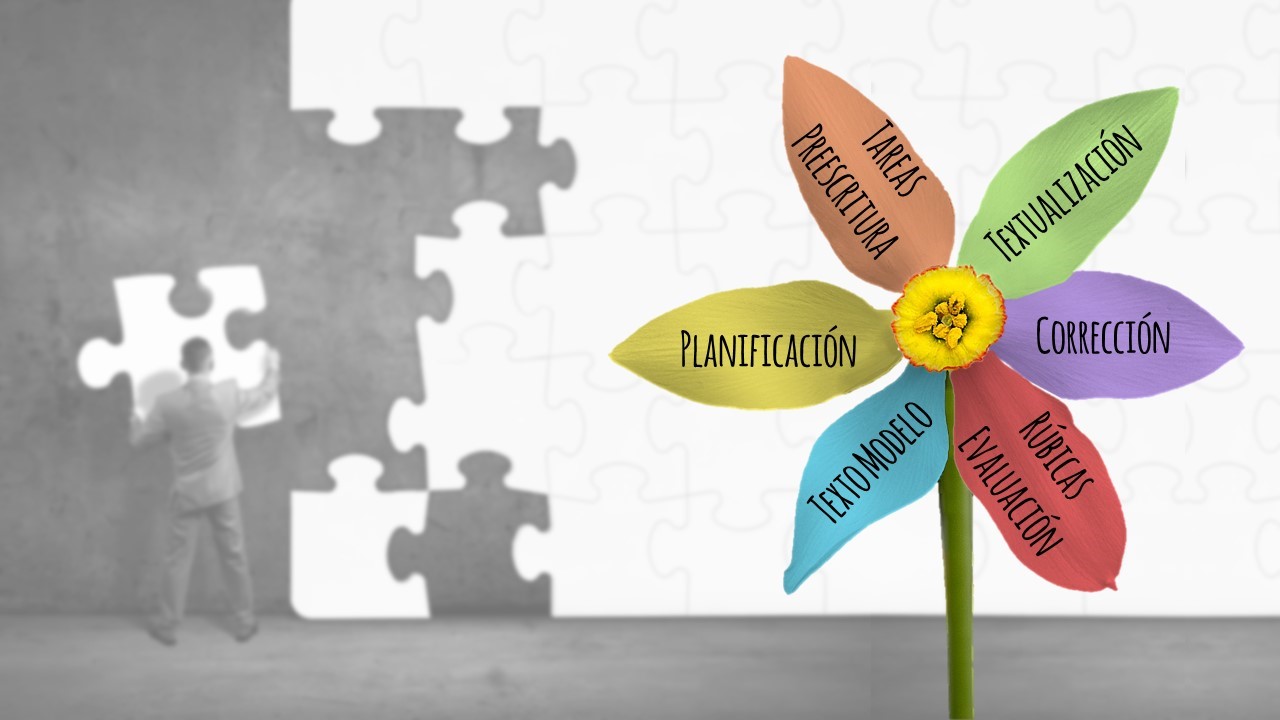 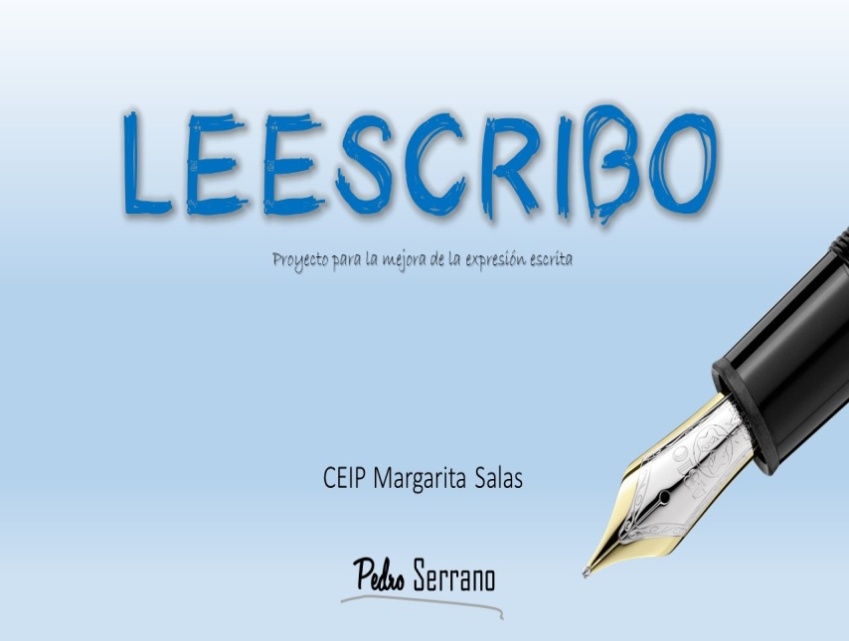 TAREAS DE PREESCRITURA
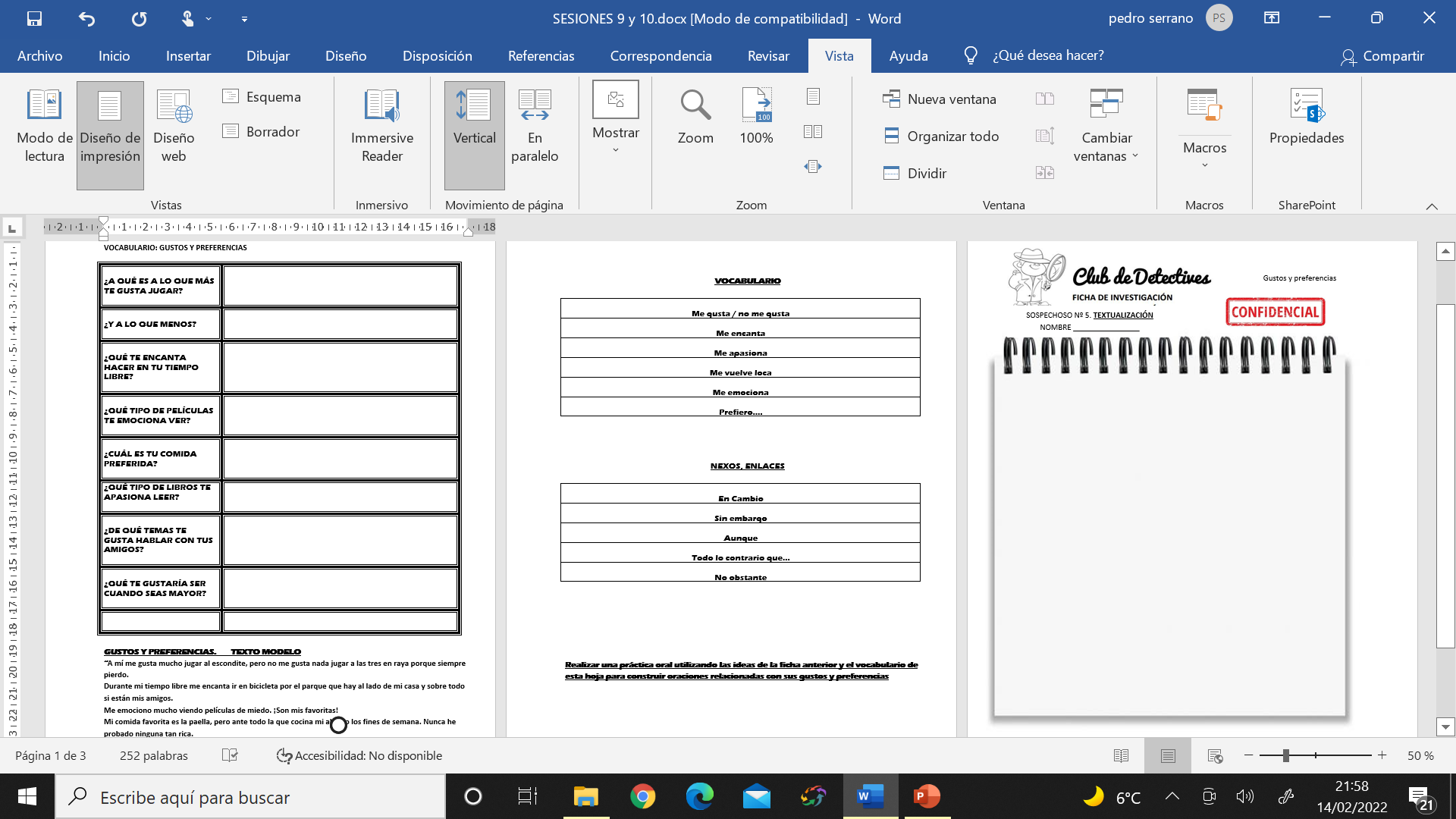 DESCRIPCIÓN
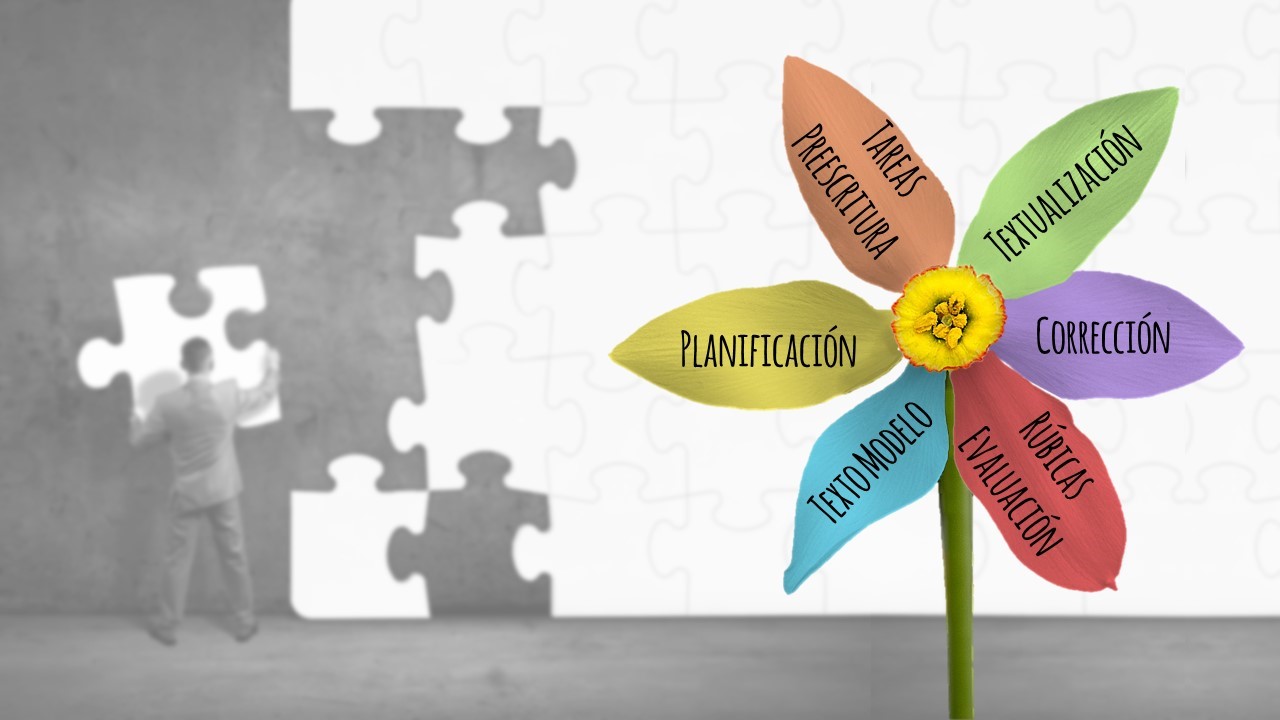 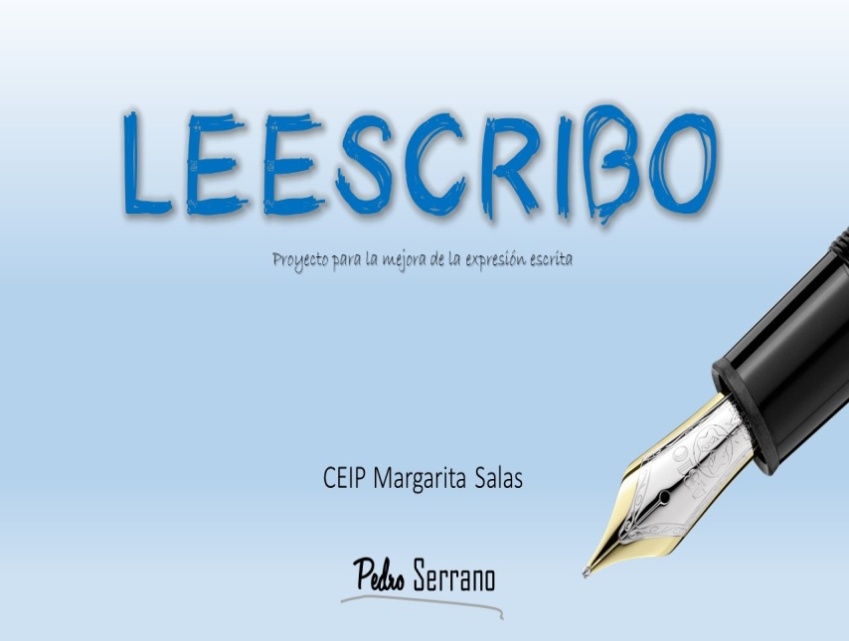 TAREAS DE PREESCRITURA
DESCRIPCIÓN
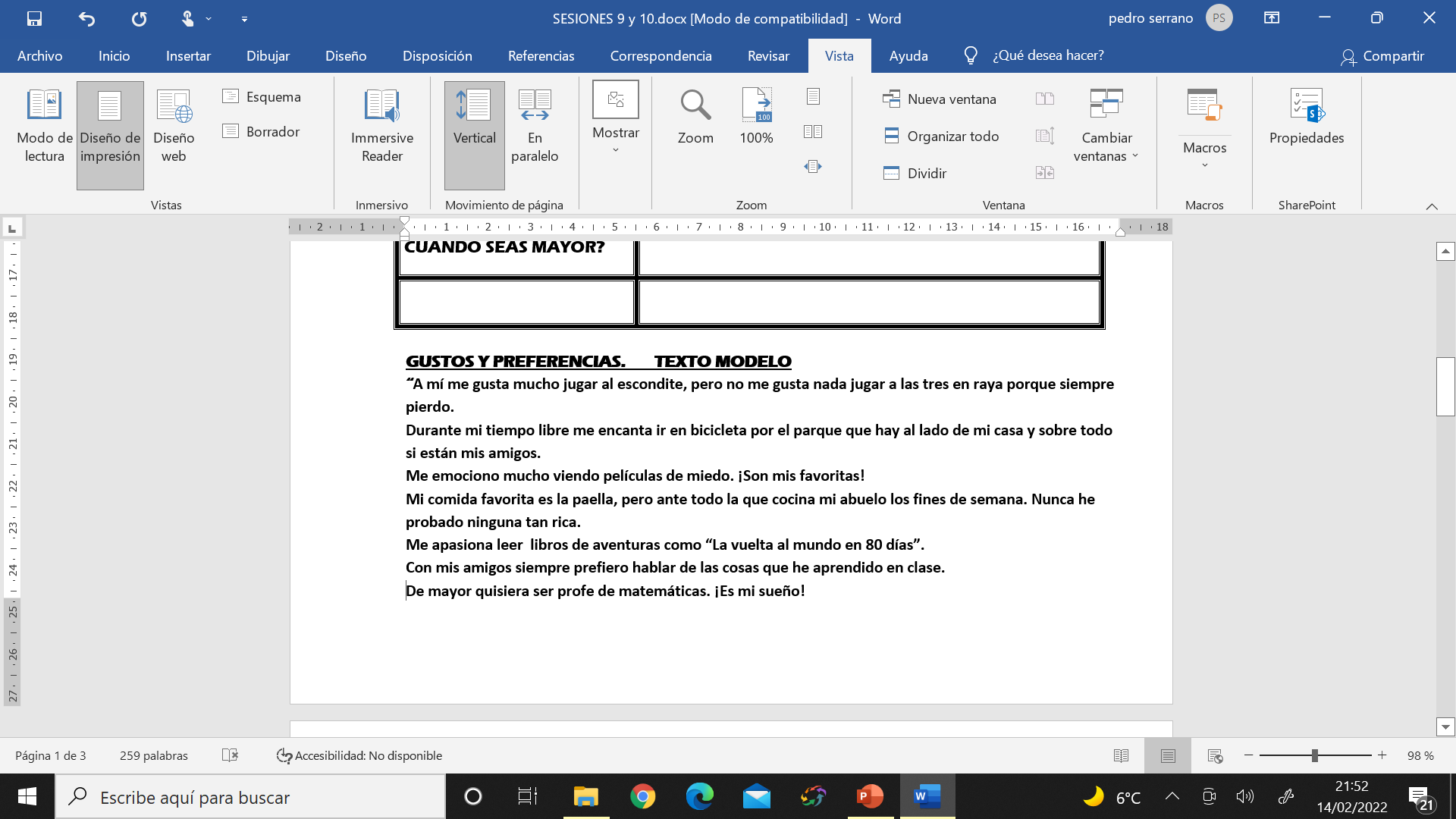 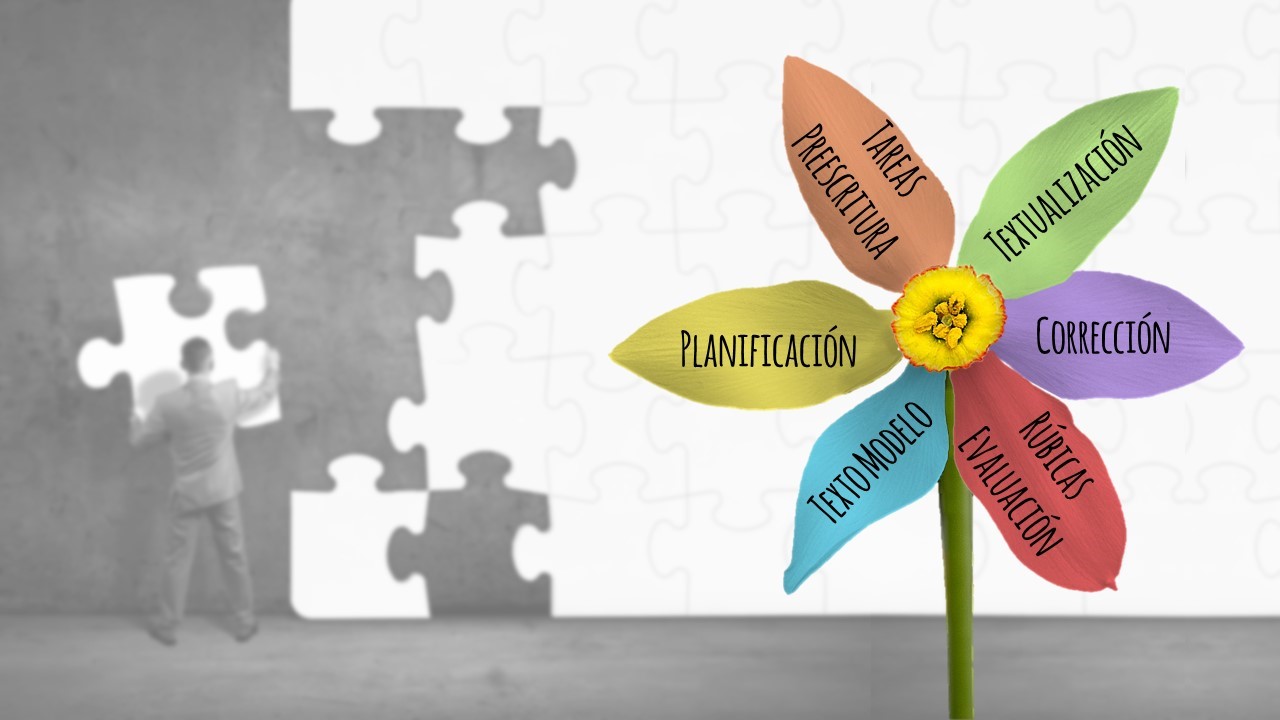 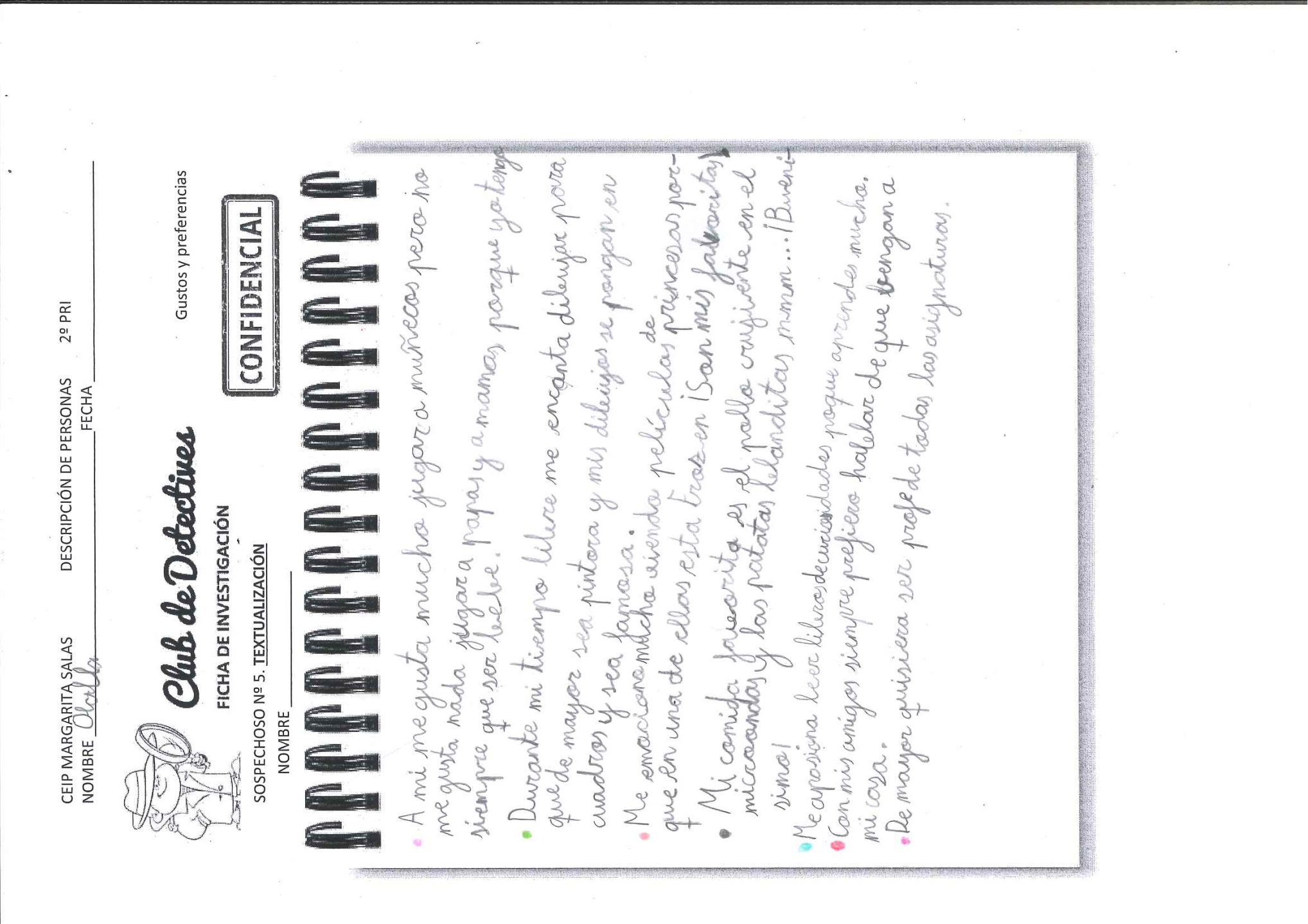 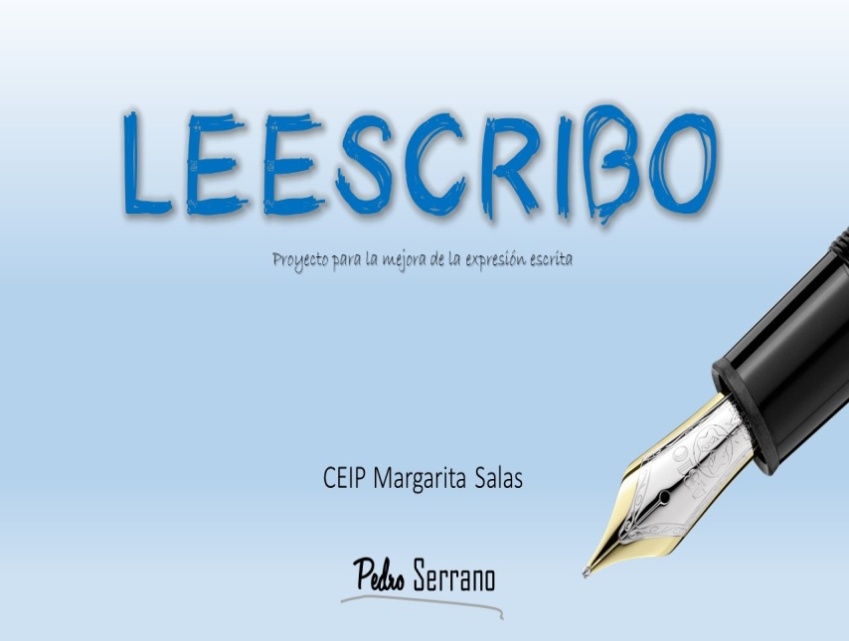 TAREAS DE PREESCRITURA
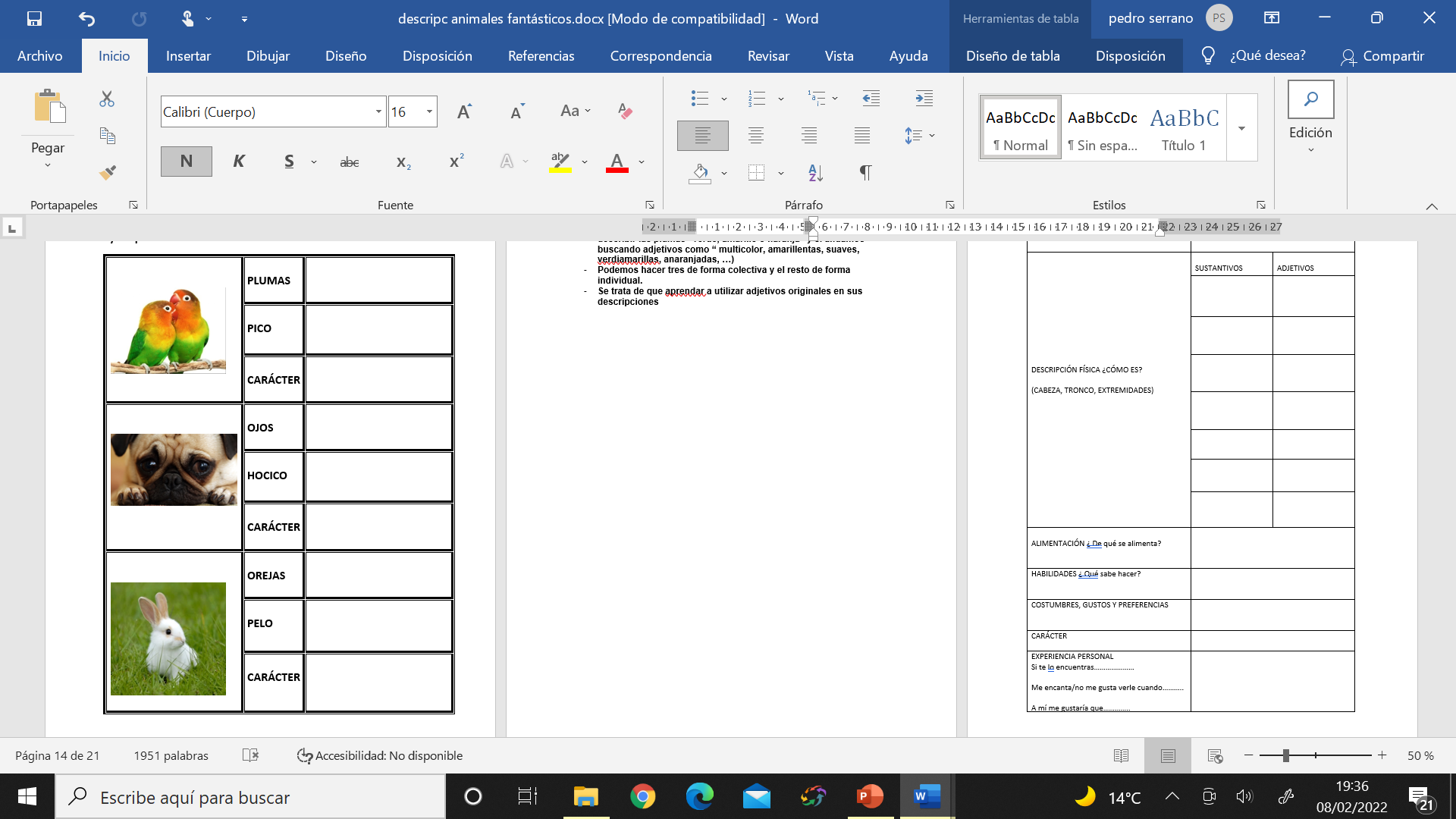 DESCRIPCIÓN
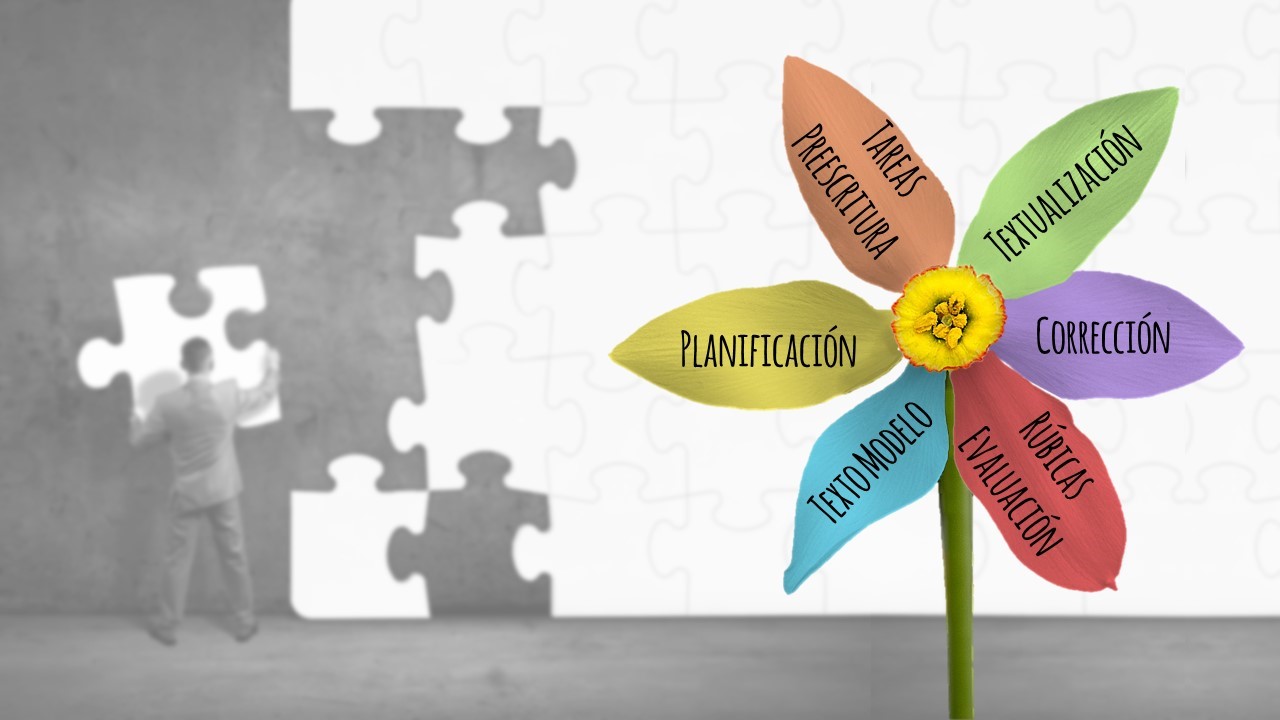 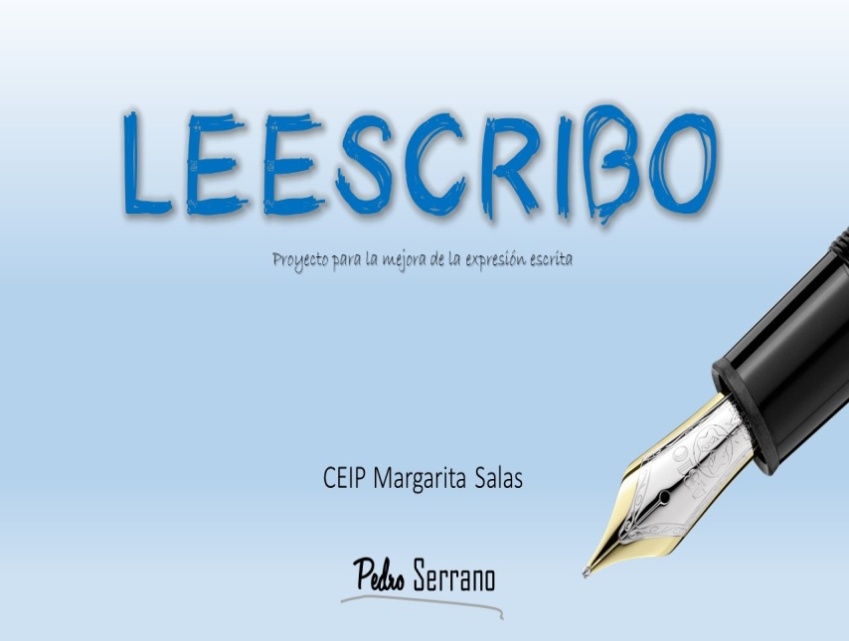 TAREAS DE PREESCRITURA
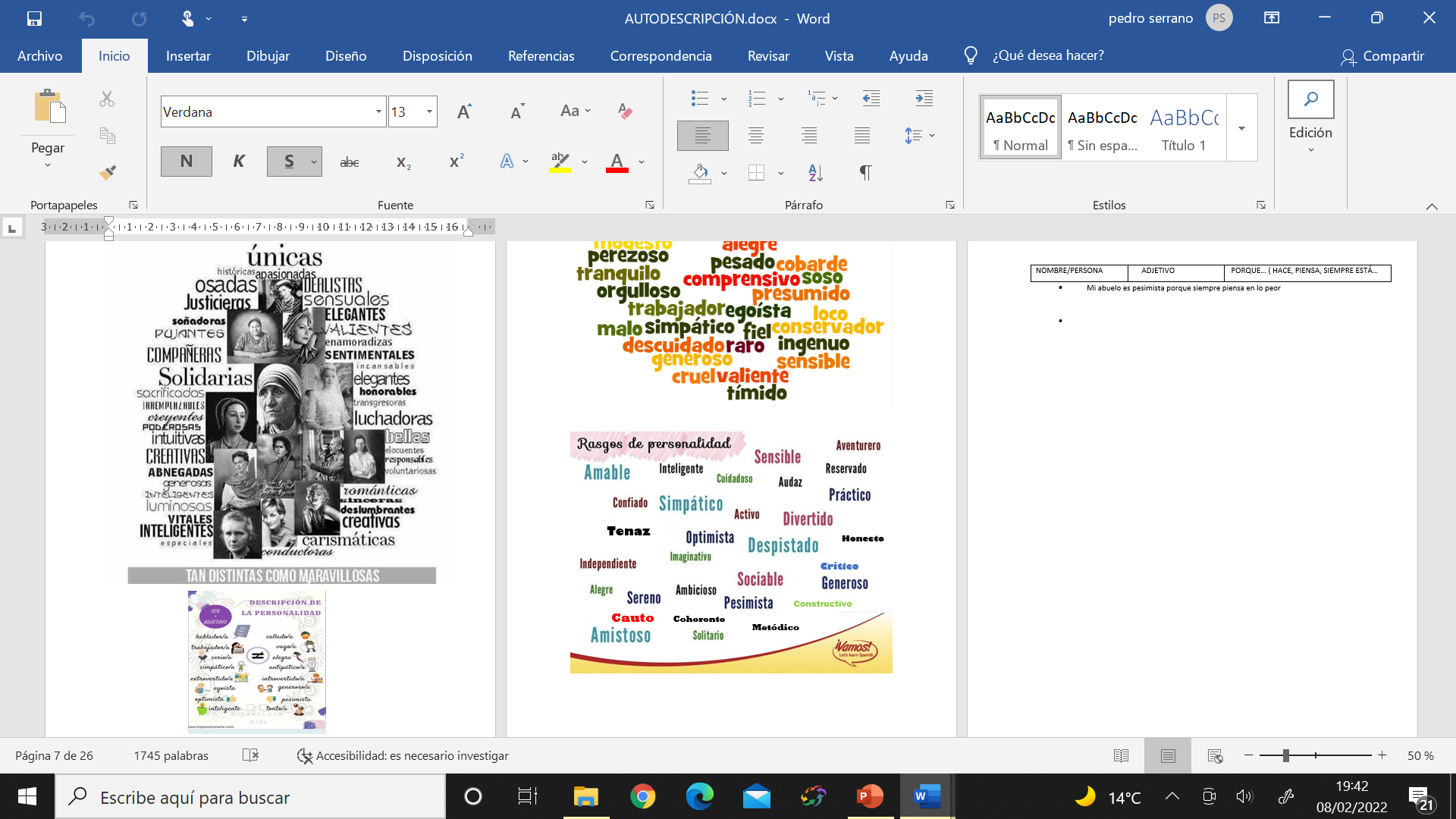 DESCRIPCIÓN
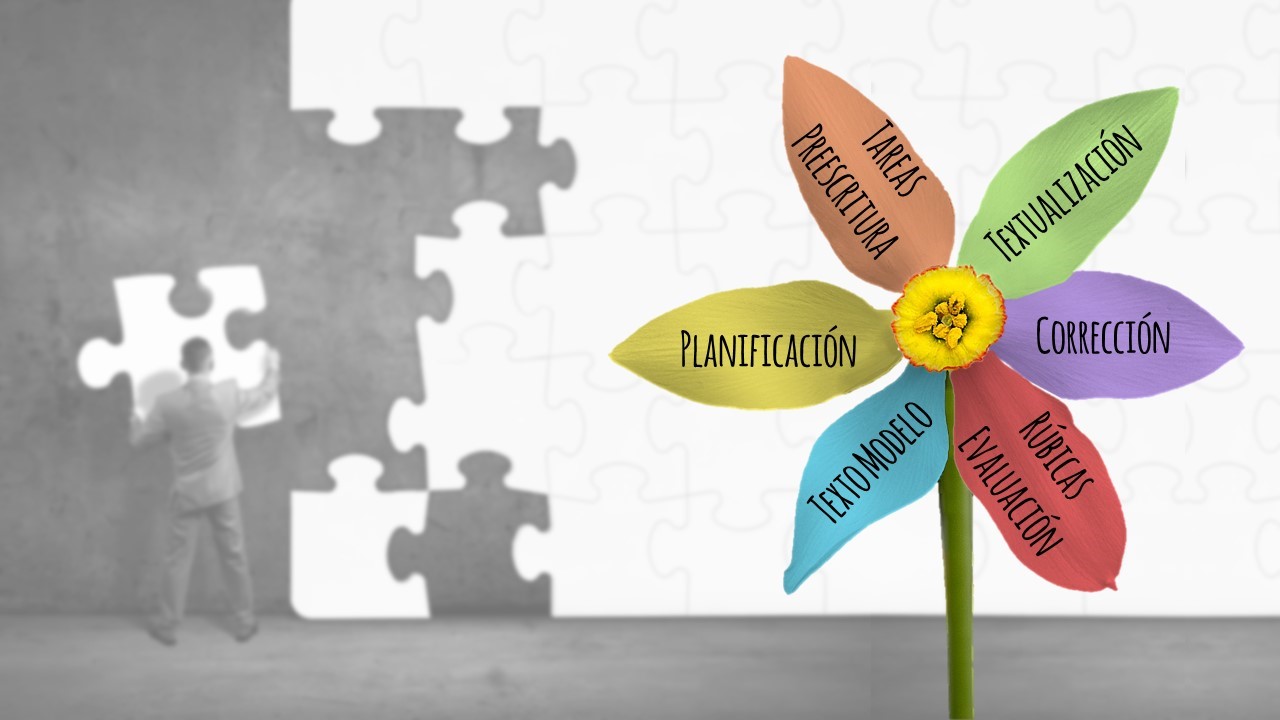 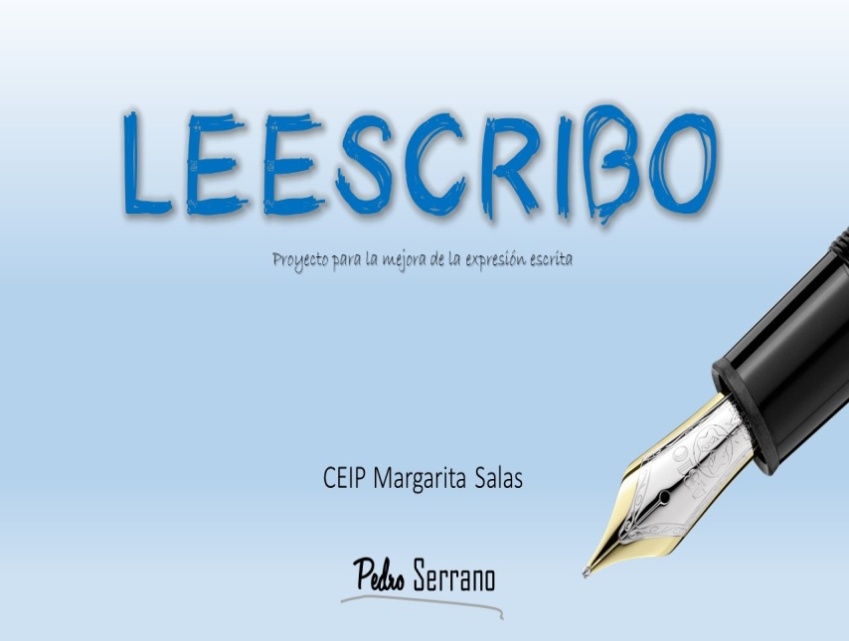 TAREAS DE PREESCRITURA
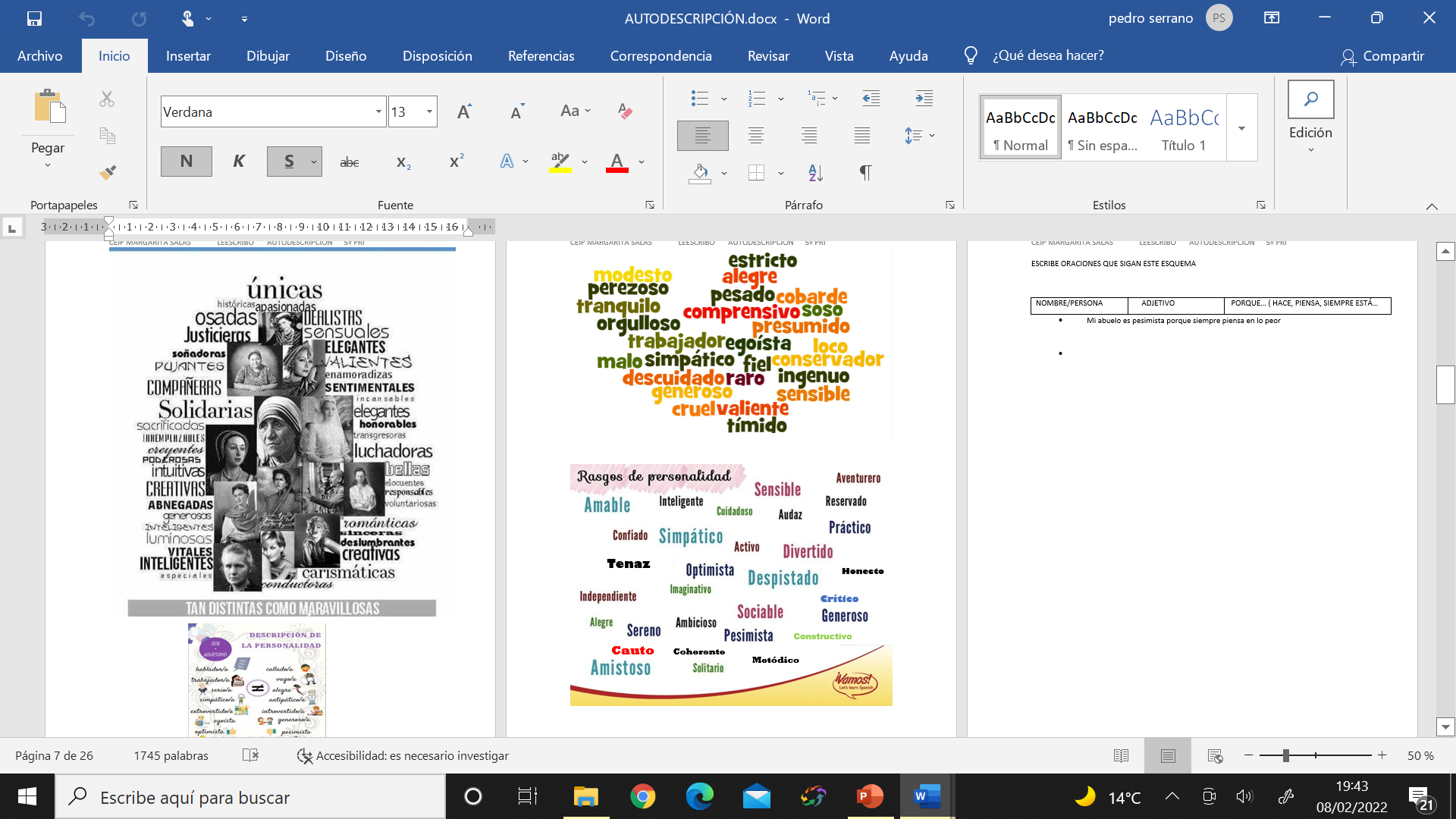 DESCRIPCIÓN
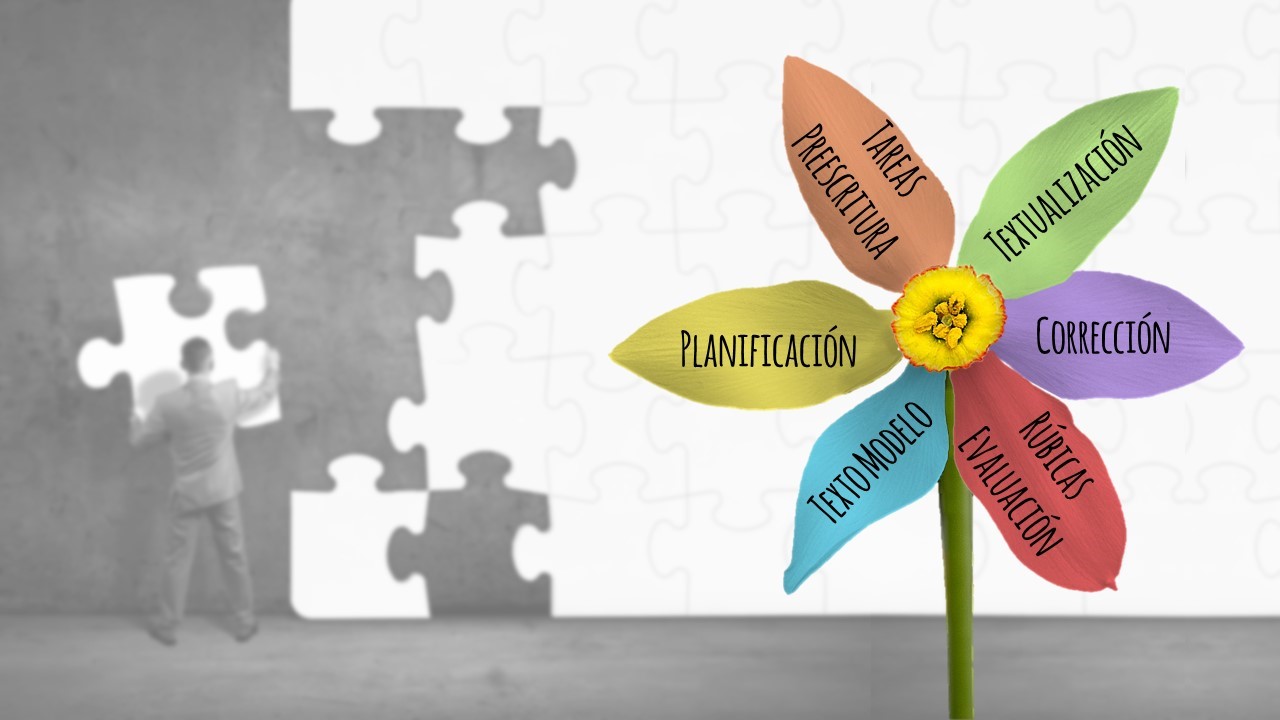 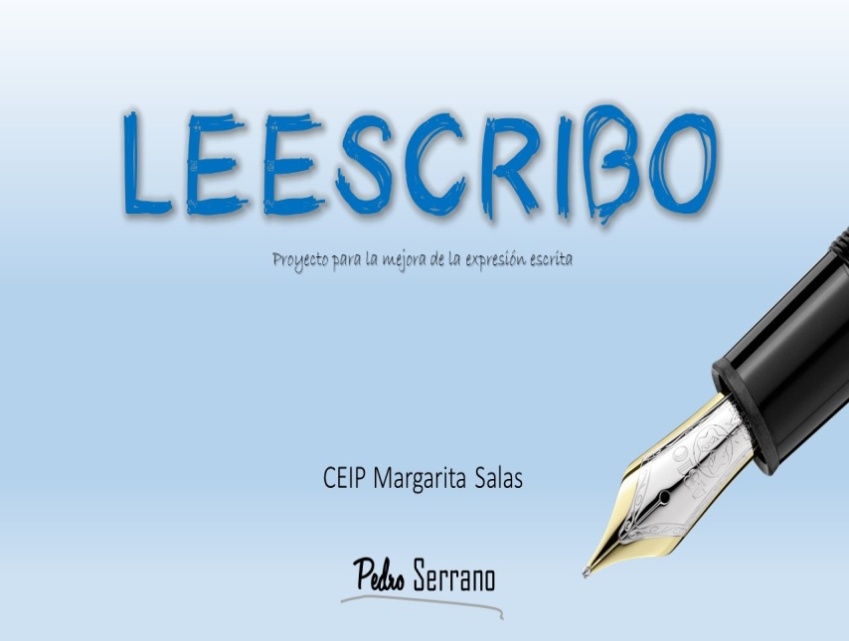 TAREAS DE PREESCRITURA
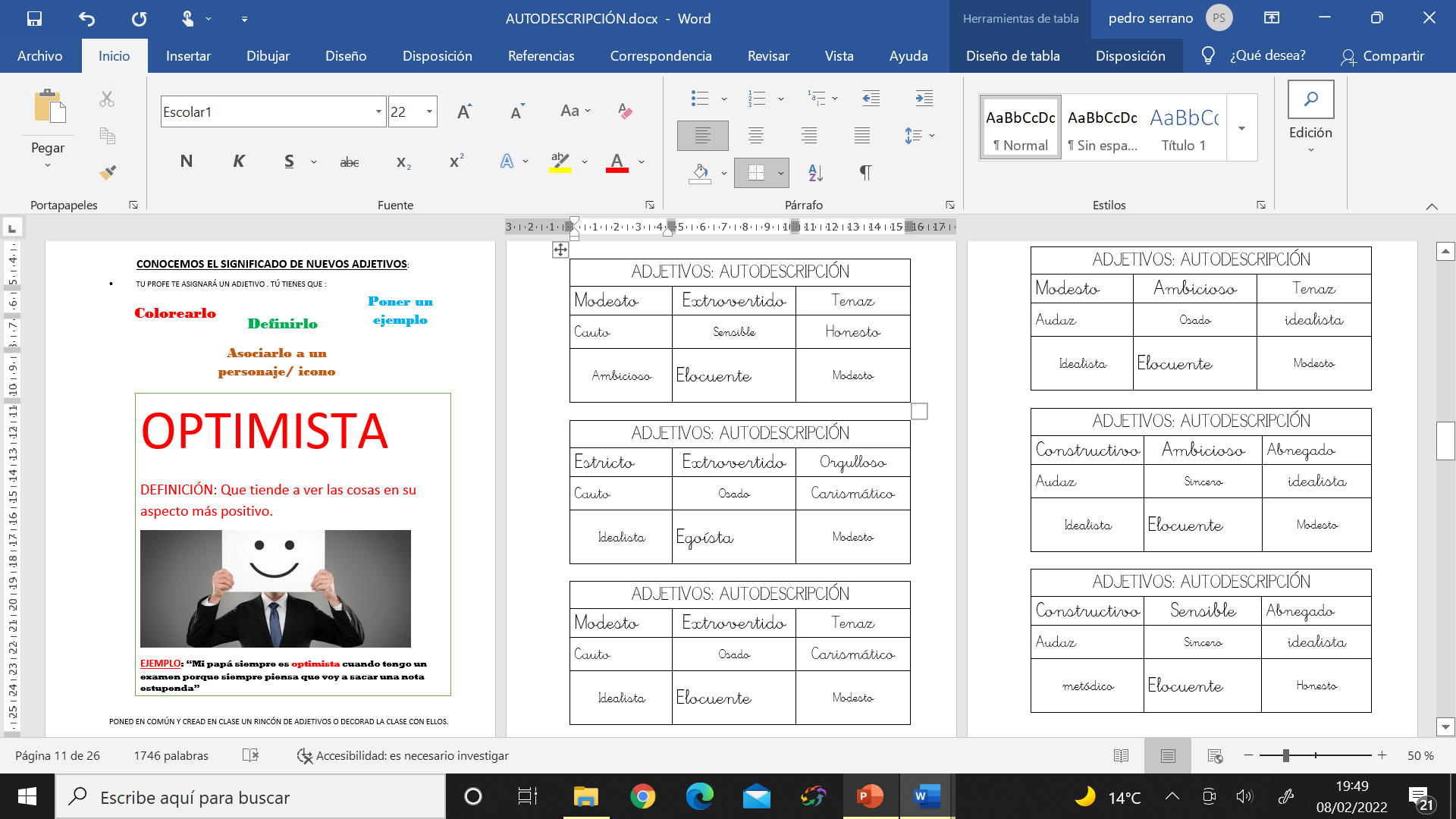 DESCRIPCIÓN
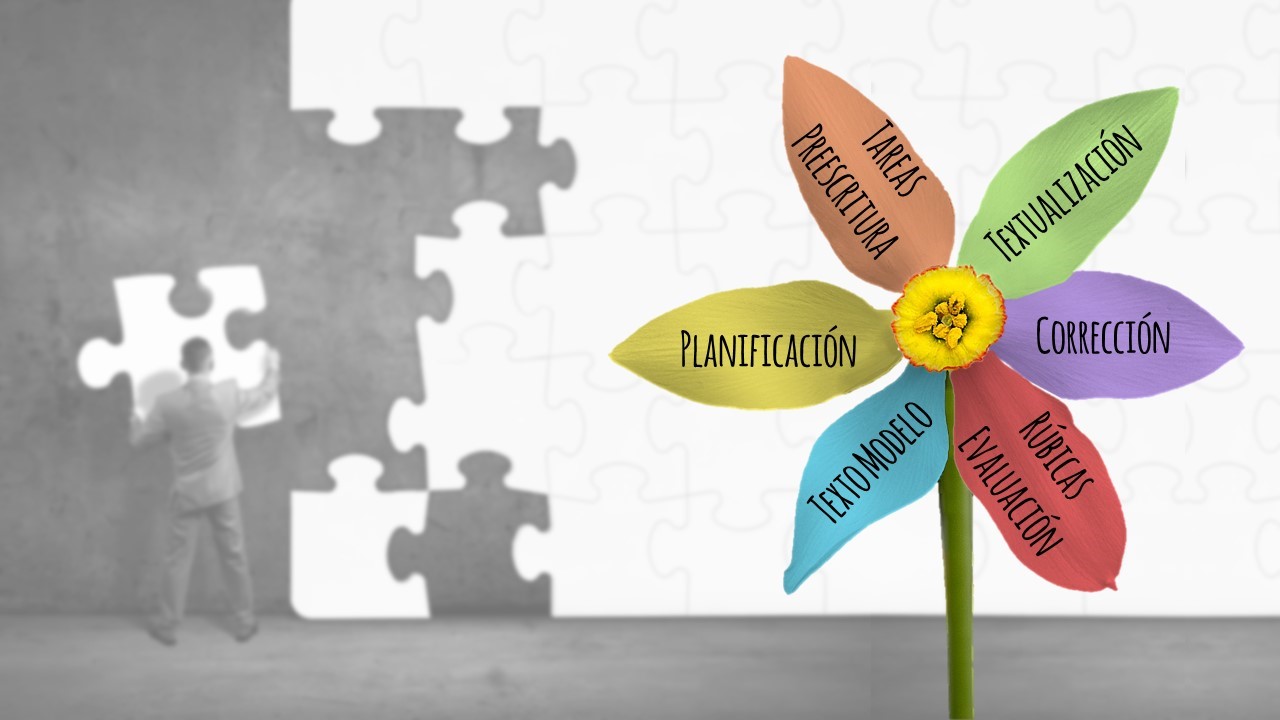 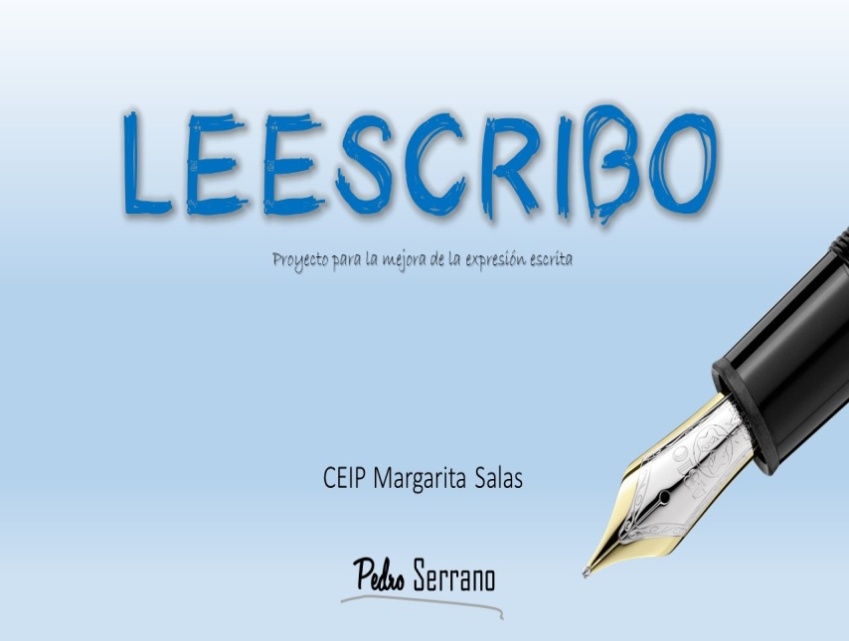 TAREAS DE PREESCRITURA
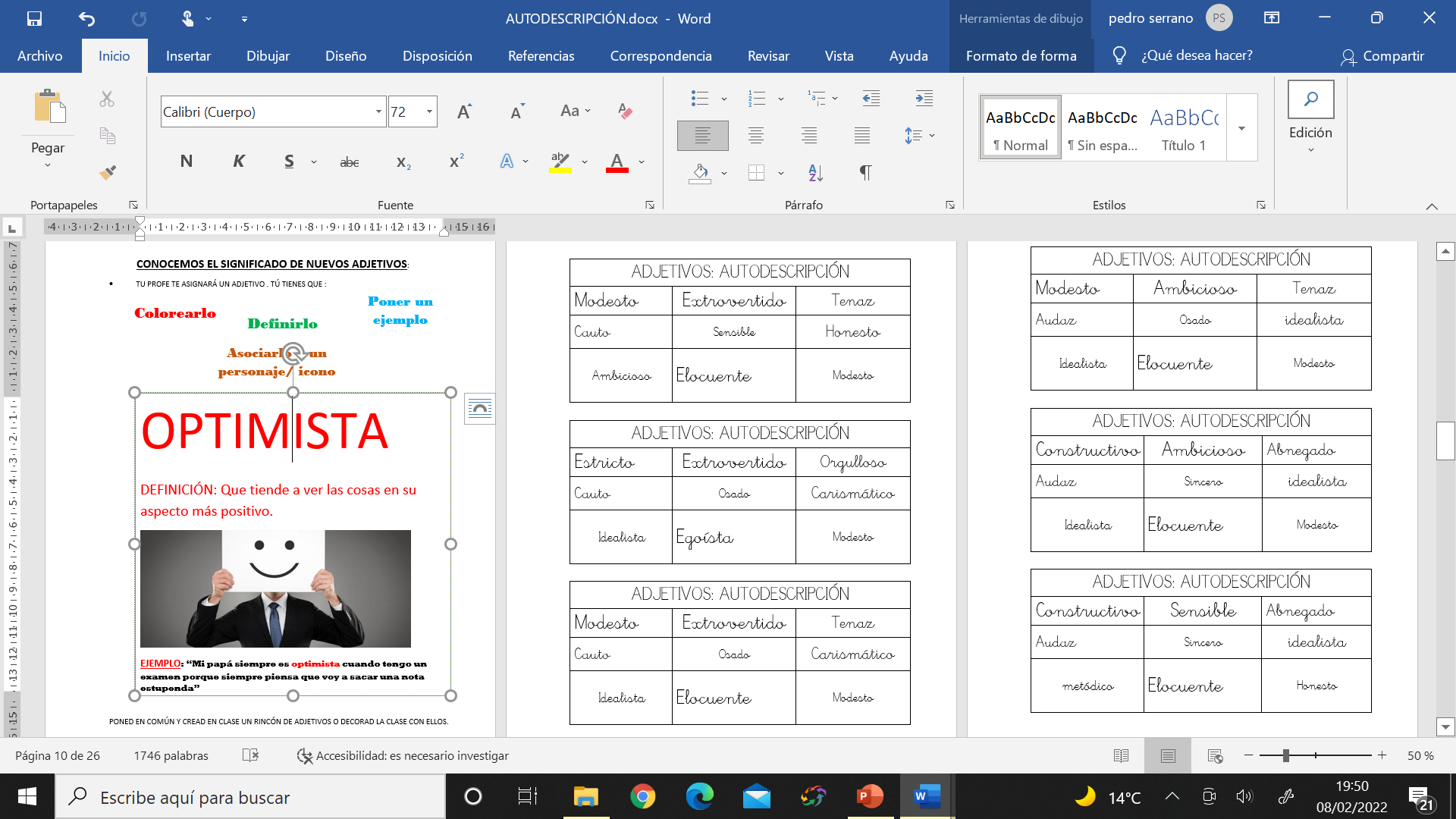 DESCRIPCIÓN
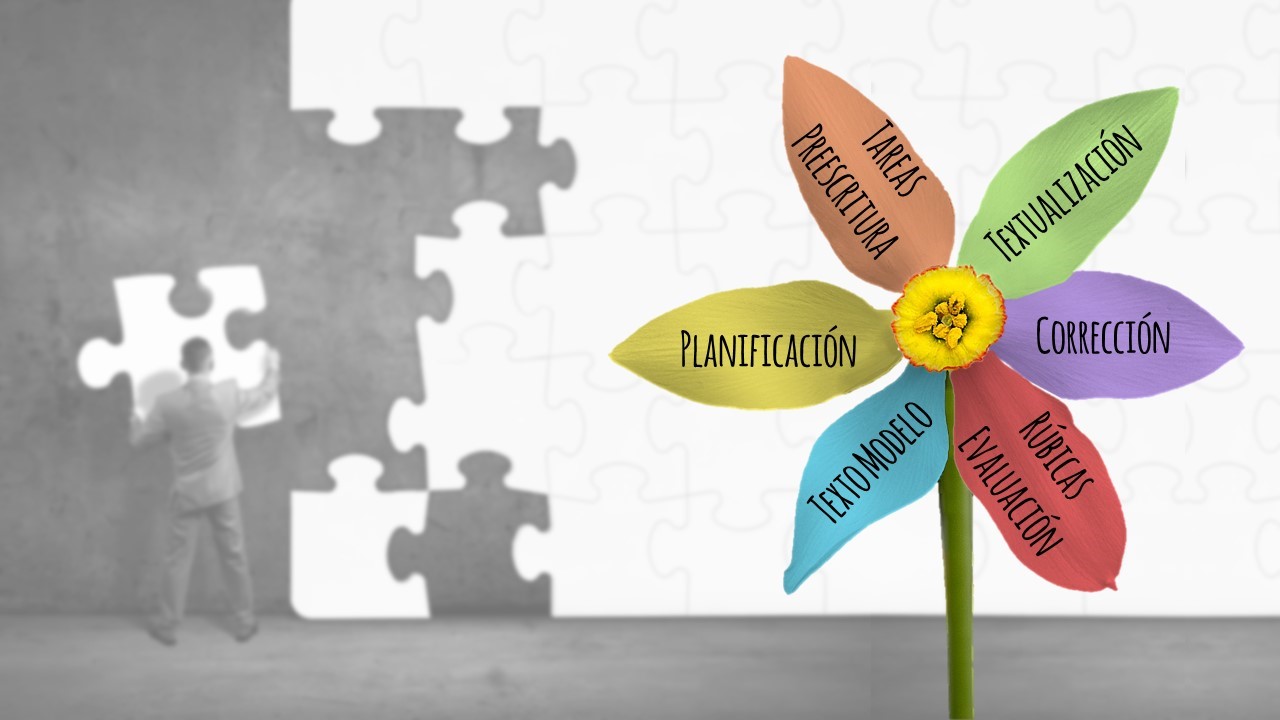 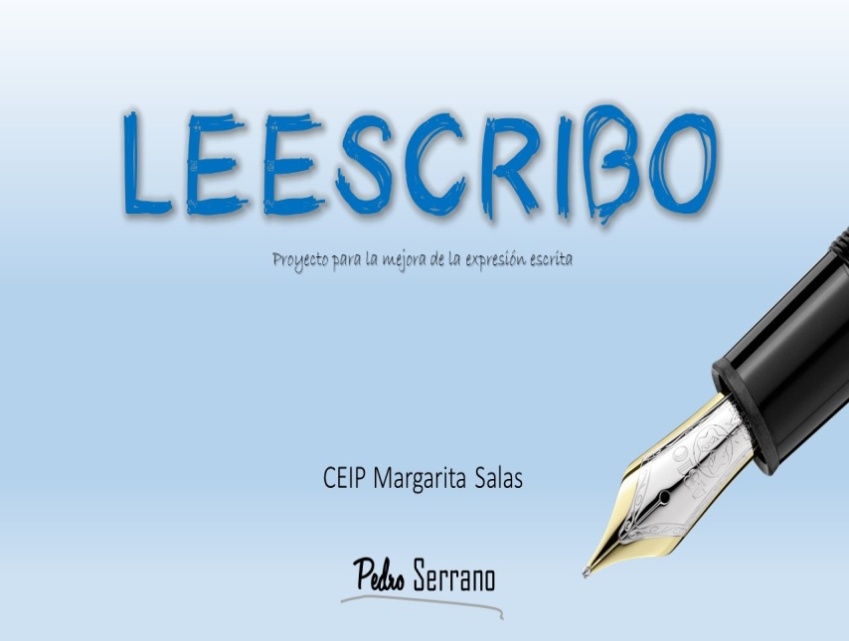 RÚBRICA
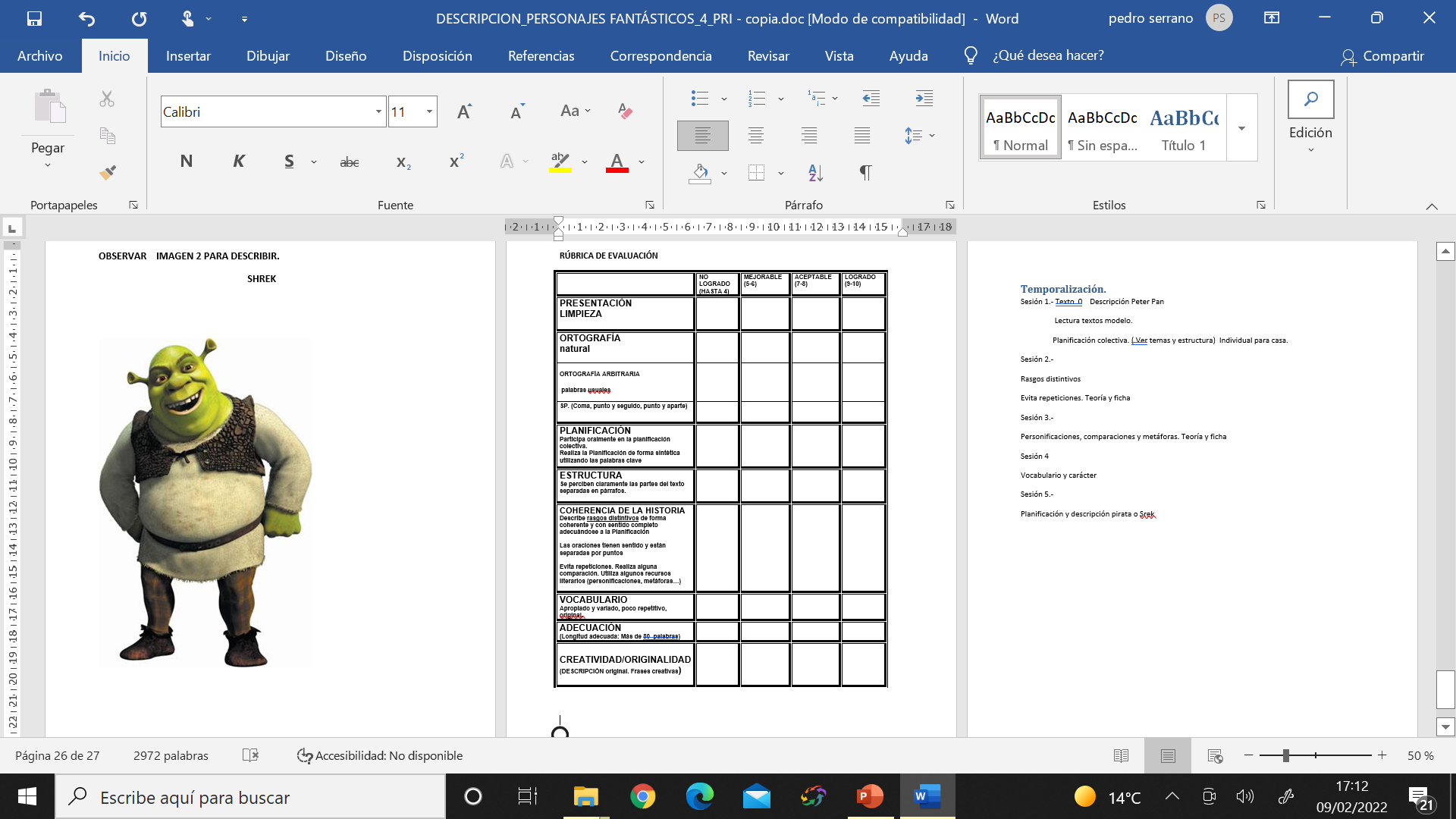 DESCRIPCIÓN
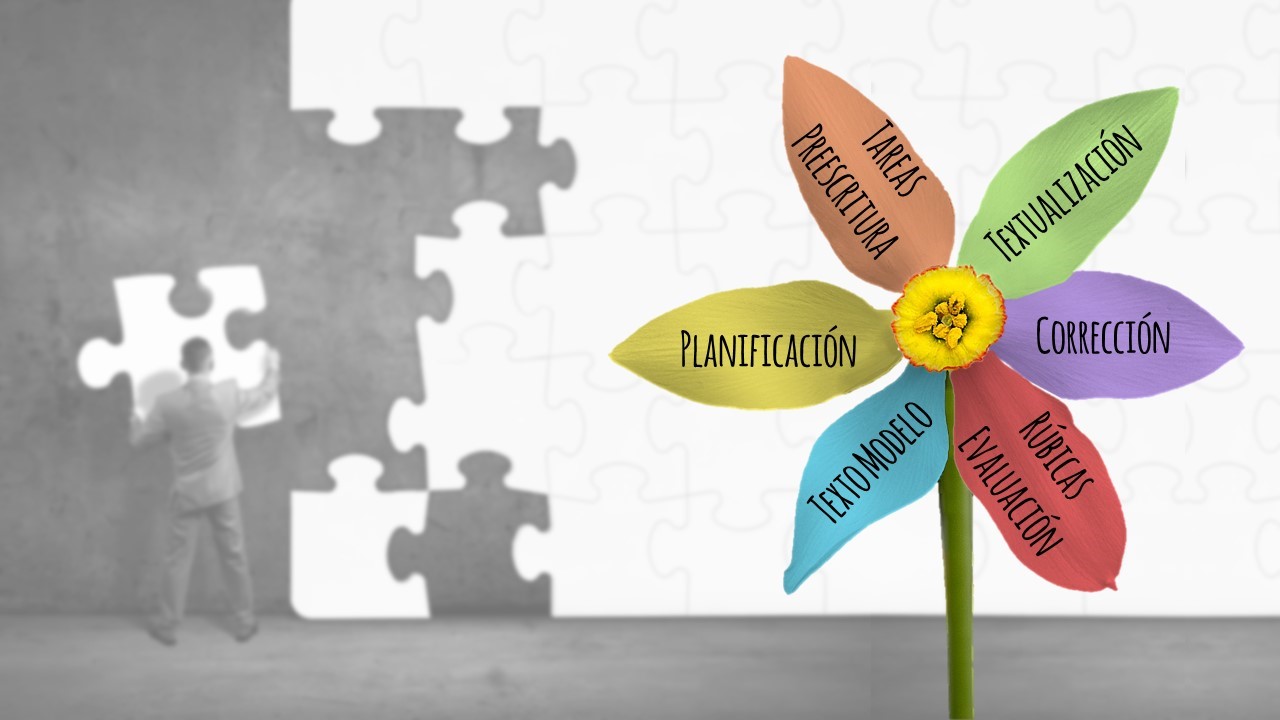 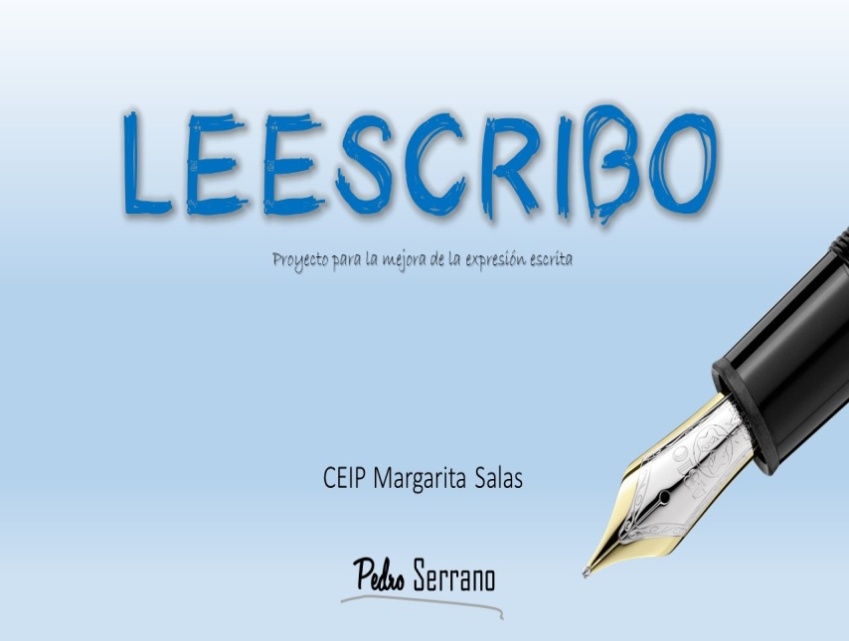 RÚBRICA
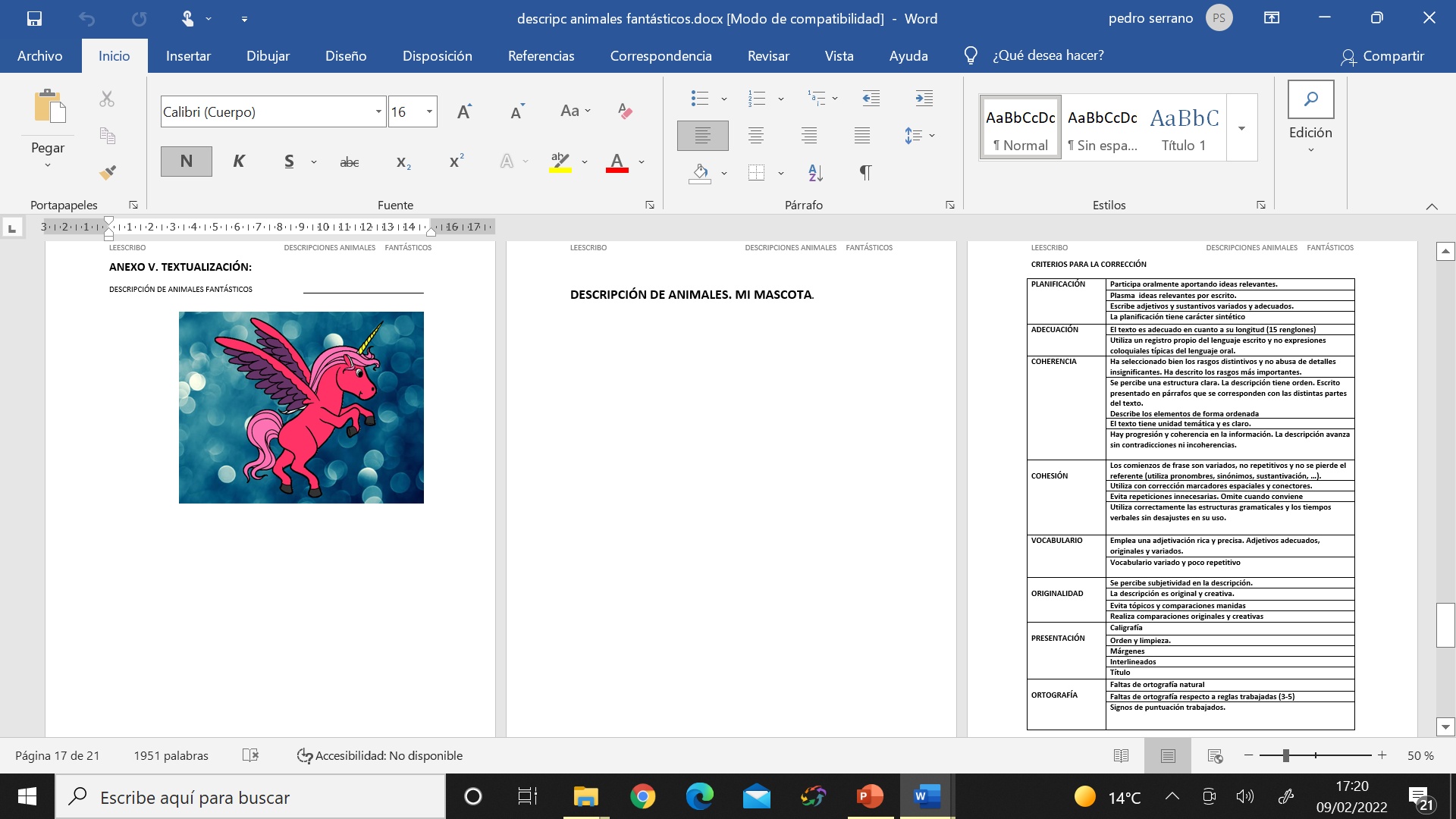 DESCRIPCIÓN
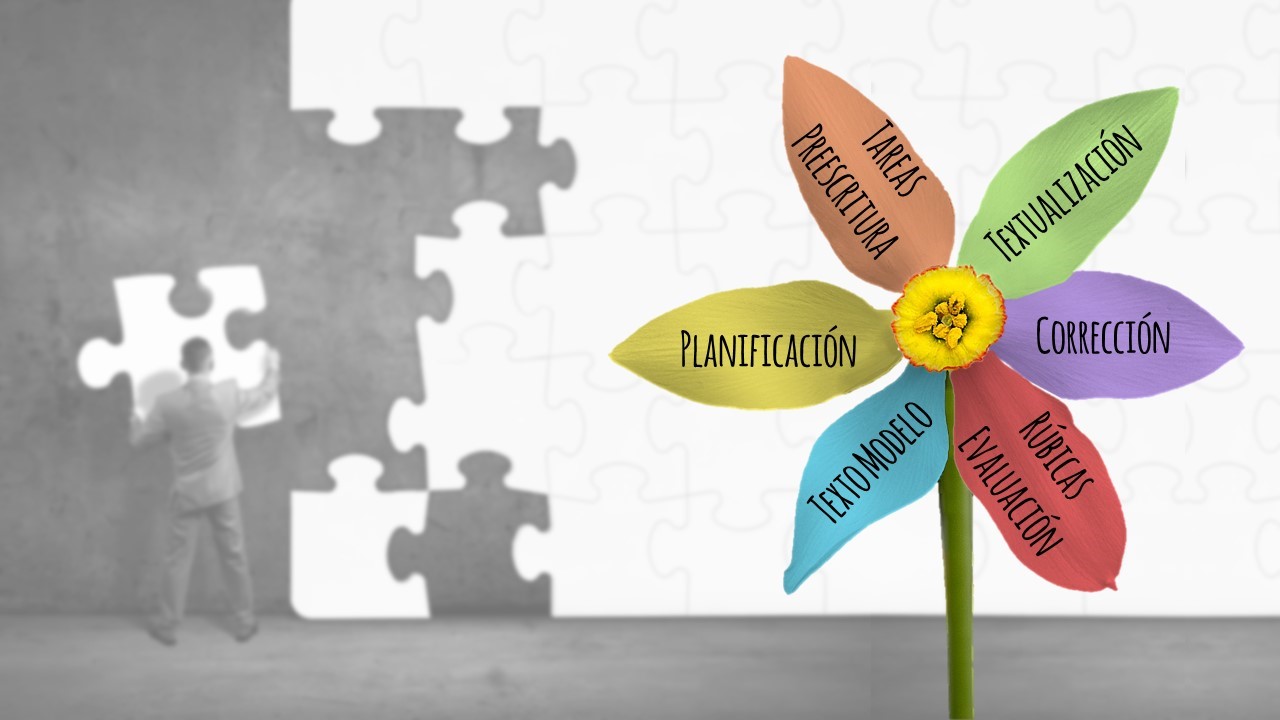 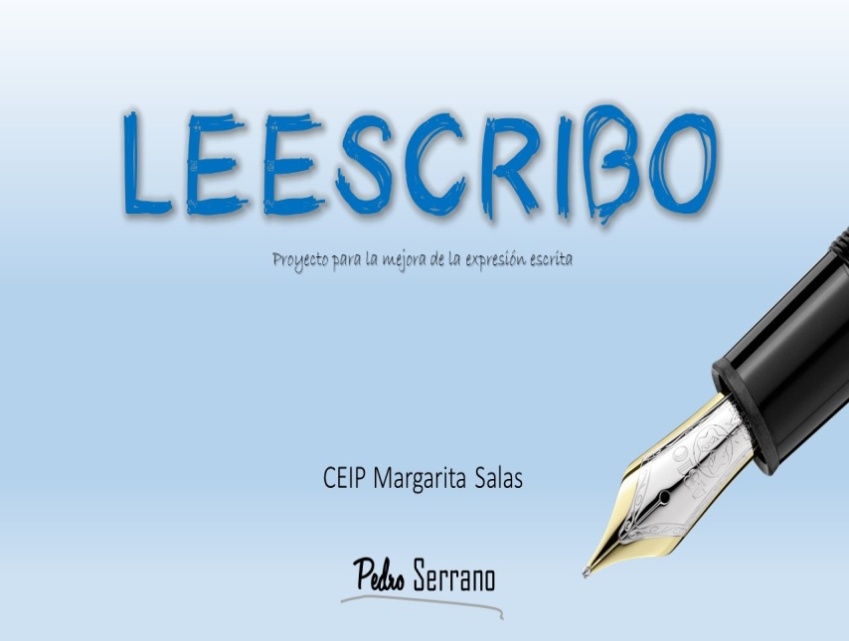 RÚBRICA
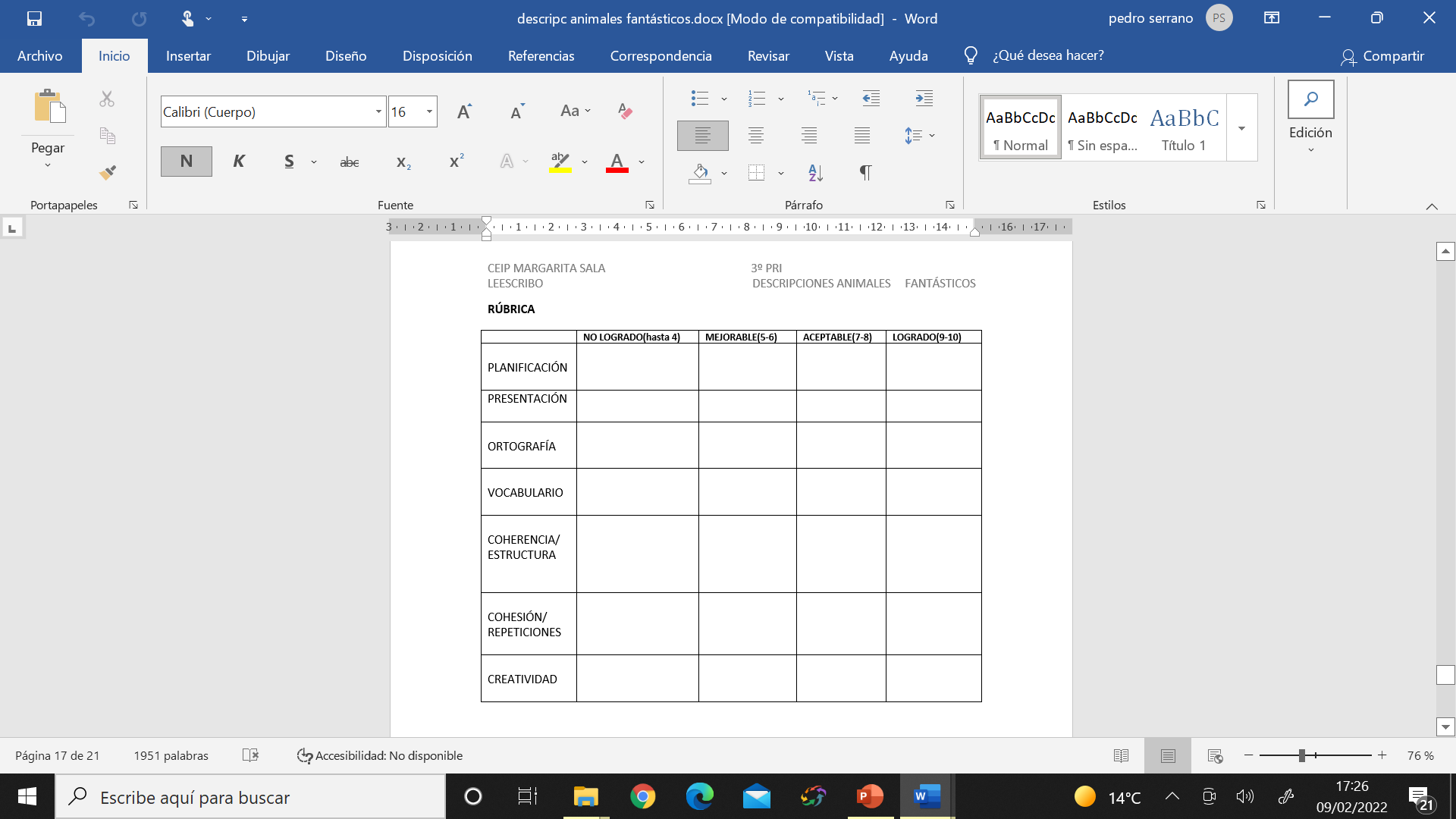 DESCRIPCIÓN
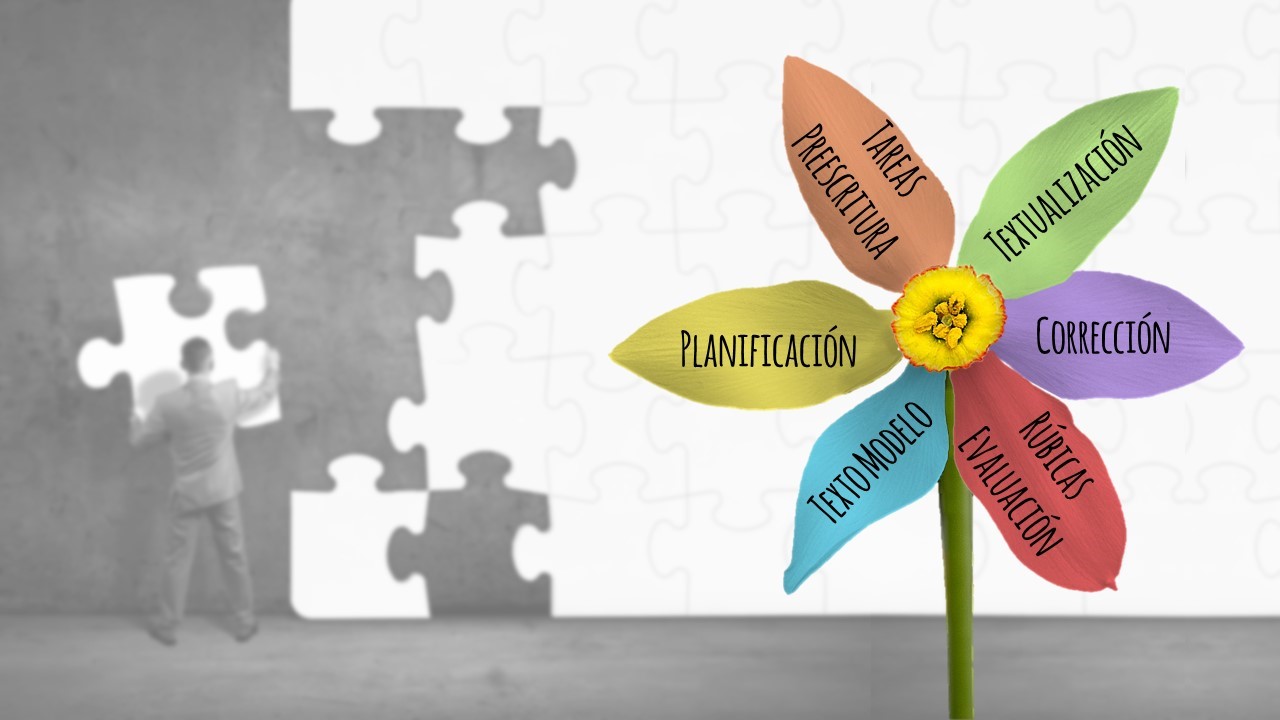 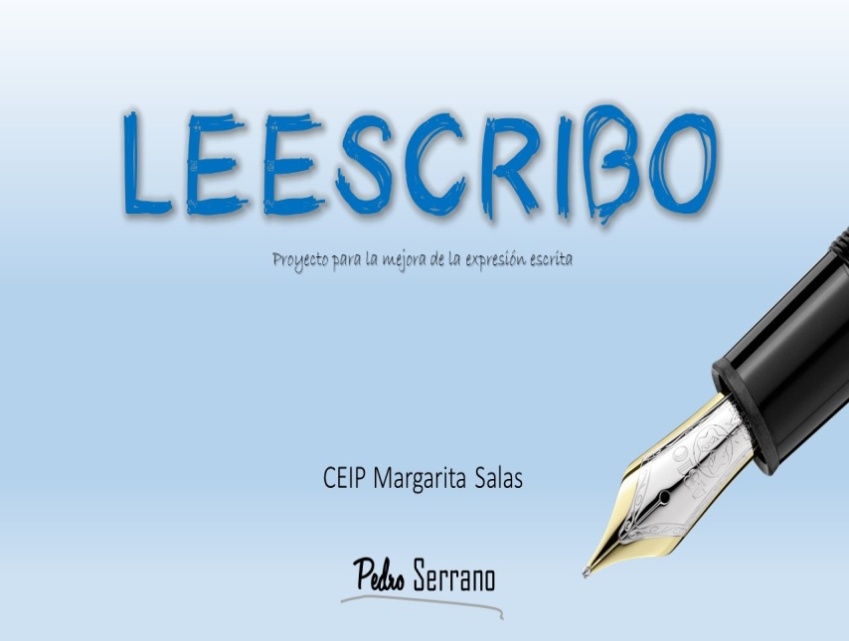 TEXTUALIZACIÓN
DESCRIPCIÓN
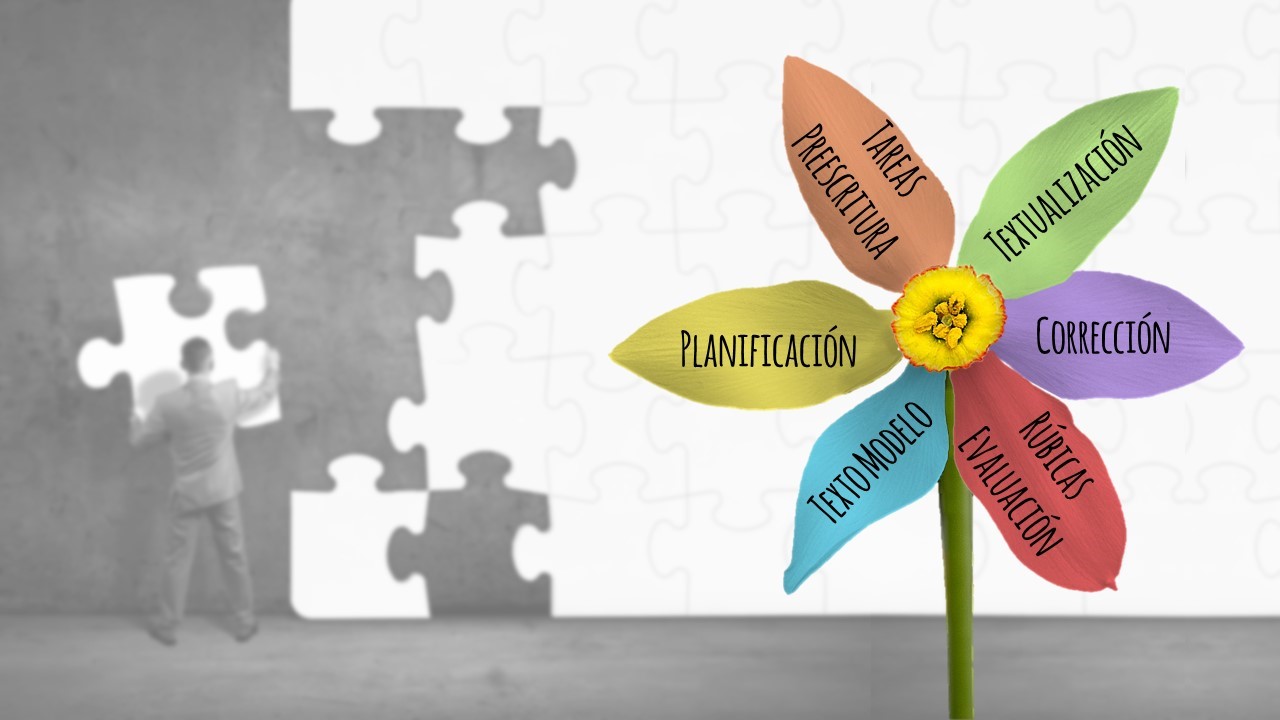 REVISIÓN
TEXTO DEFINITIVO
FUNCIONALIDAD
MÓDULO PRÁCTICO
TEXTO MODELO
(NARRACIÓN, DESCRIPCIÓN…)
PLANIFICACIÓN
TAREAS DE PREESCRITURA
TEXTUALIZACIÓN Y CORRECCIÓN
( SUGERENCIAS DIDÁCTICAS)
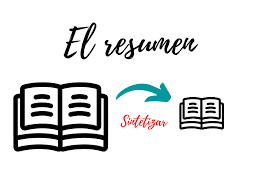 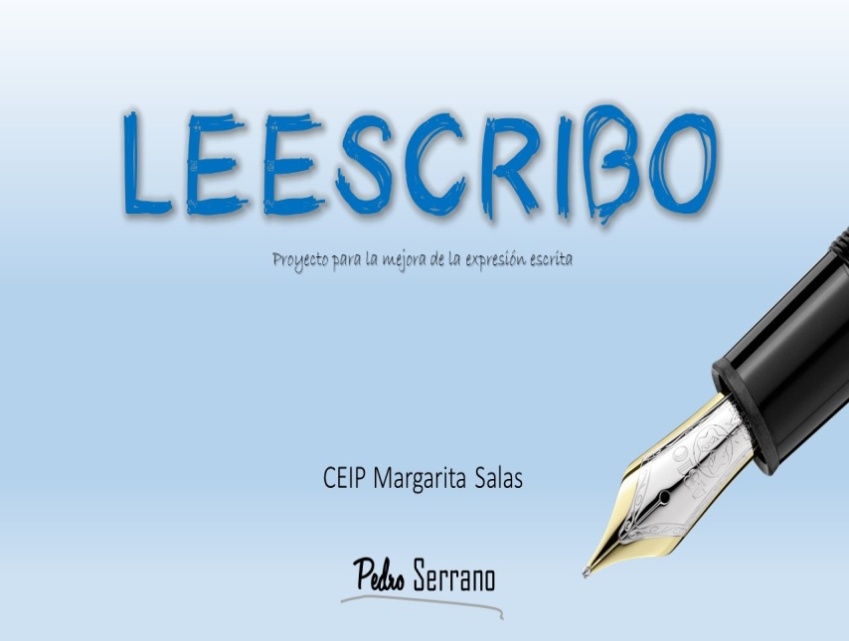 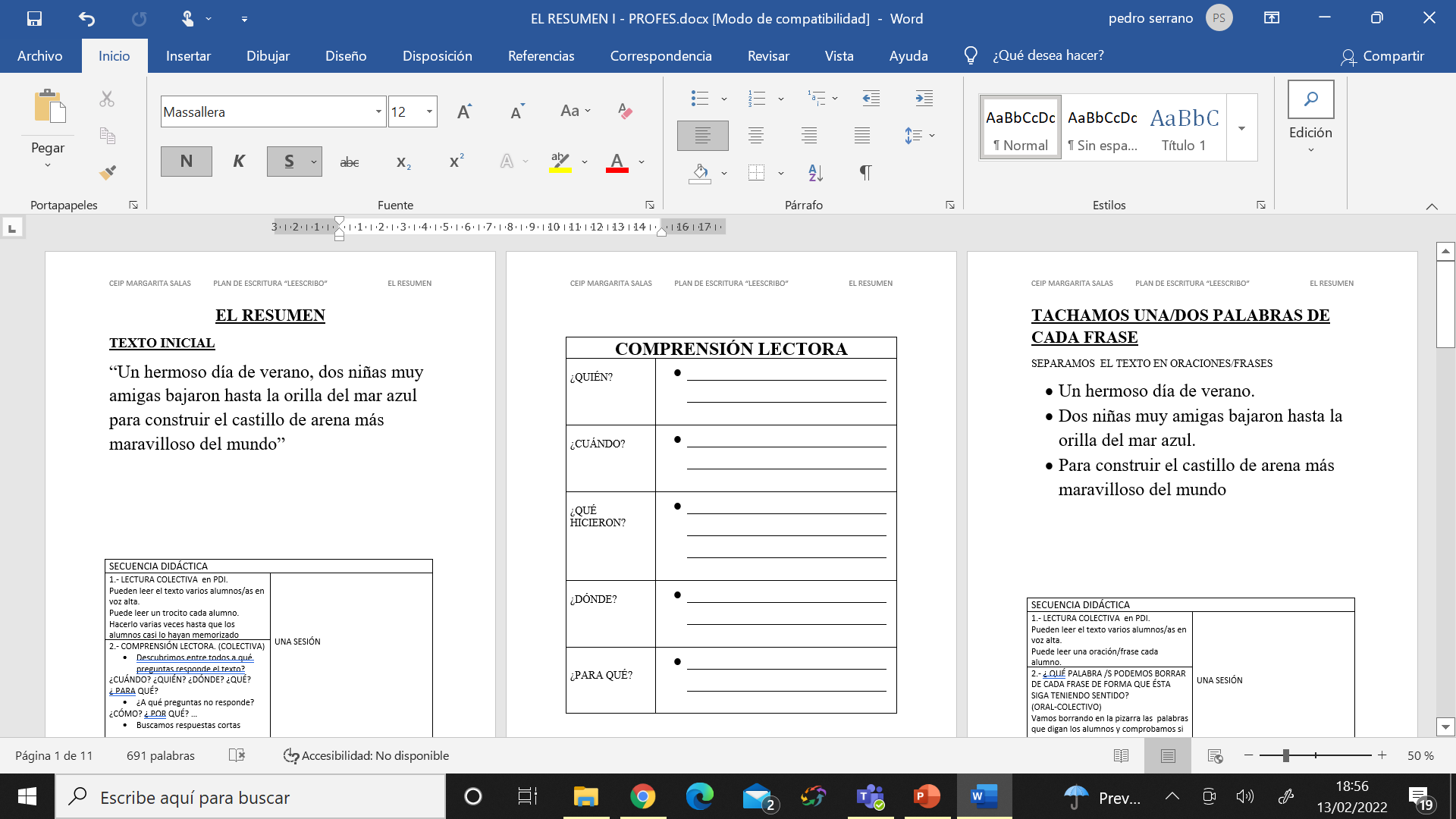 RESUMEN
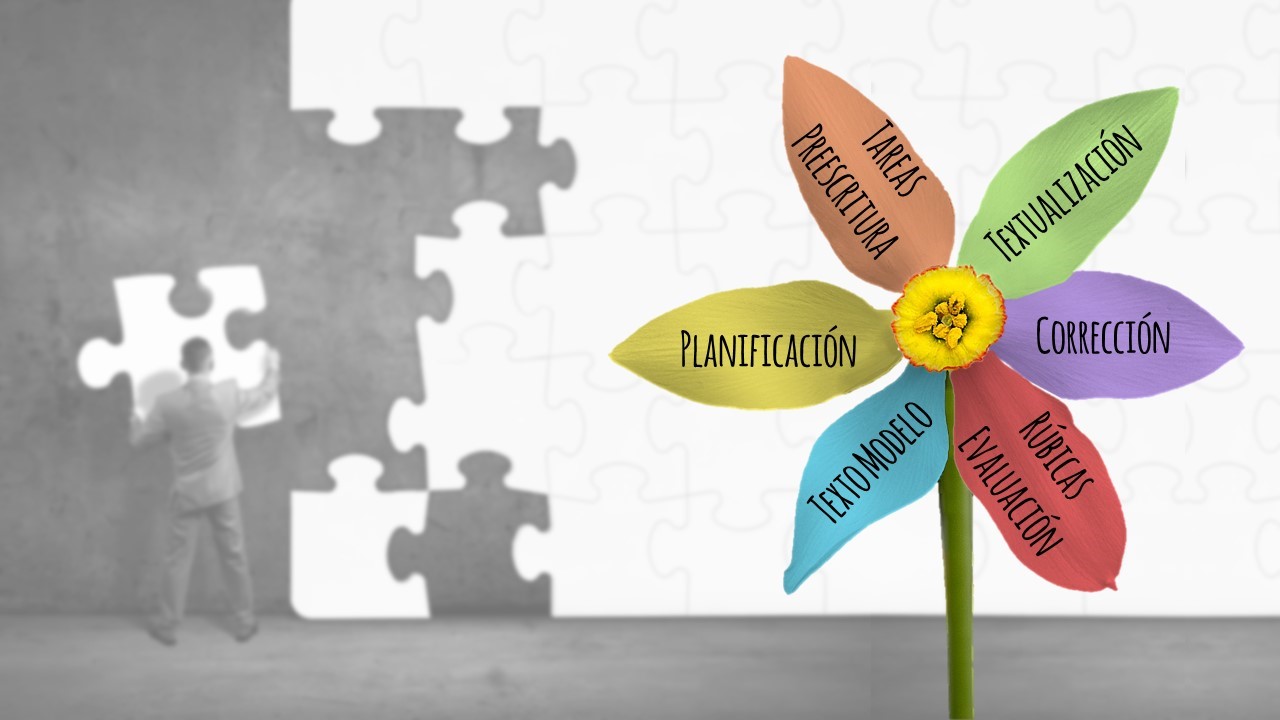 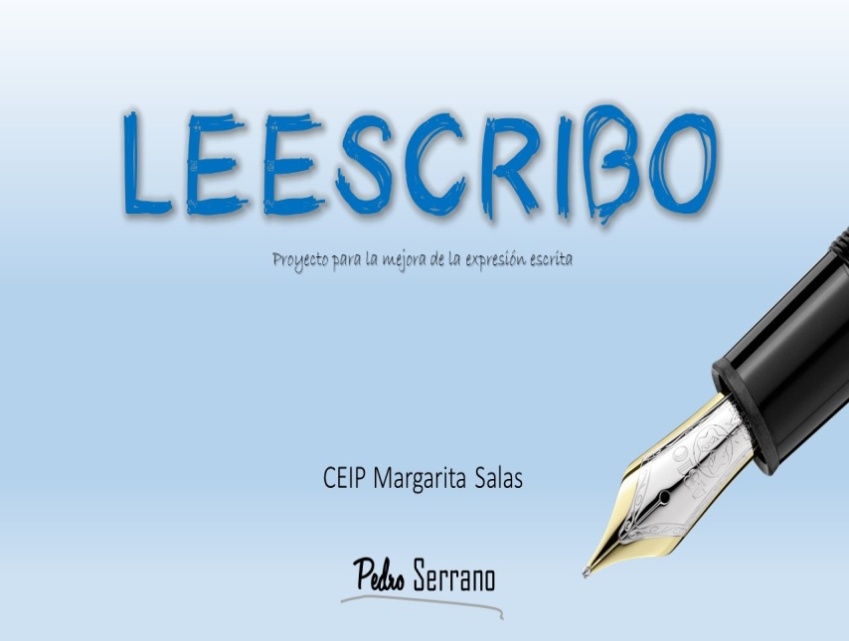 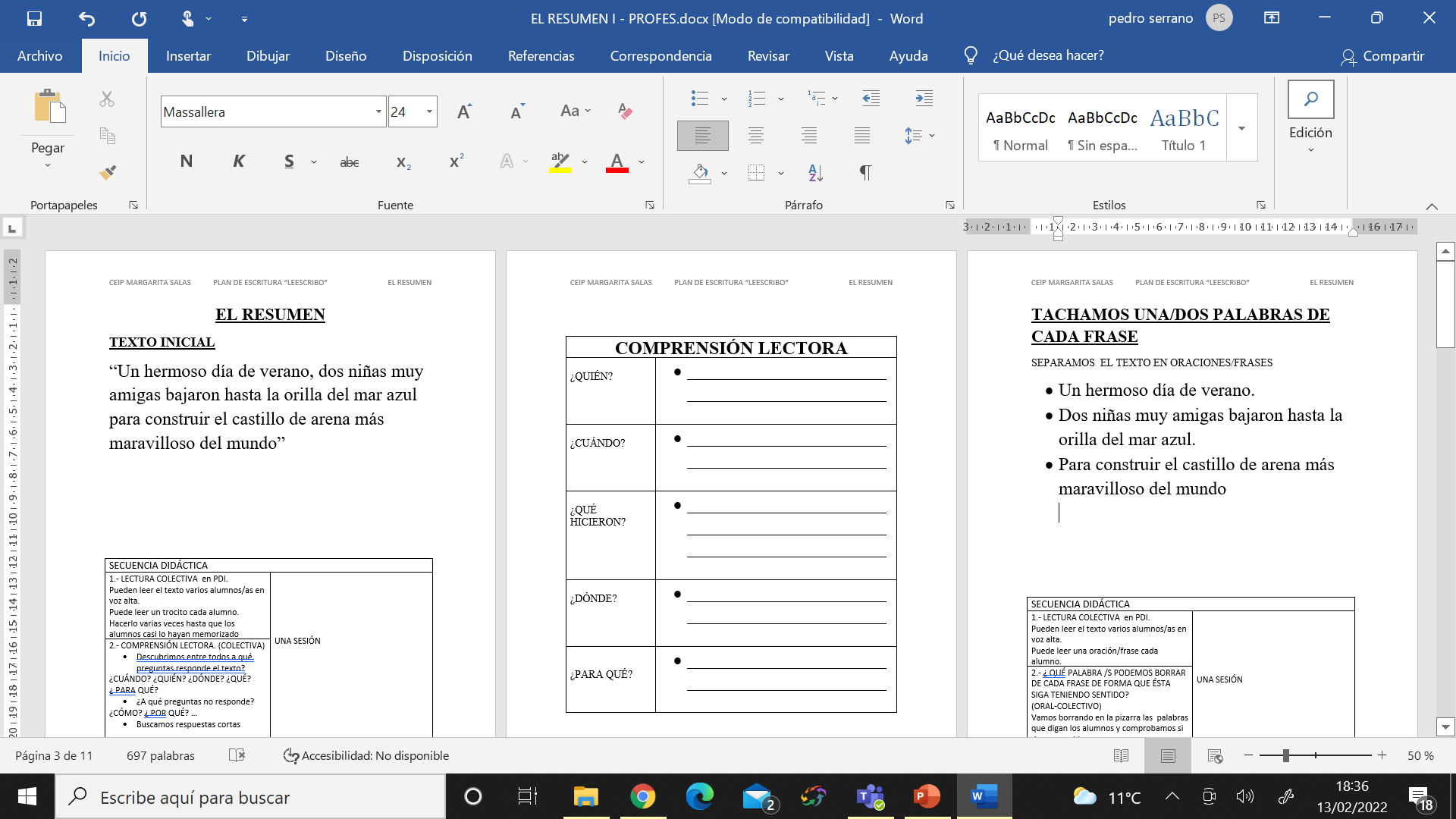 RESUMEN
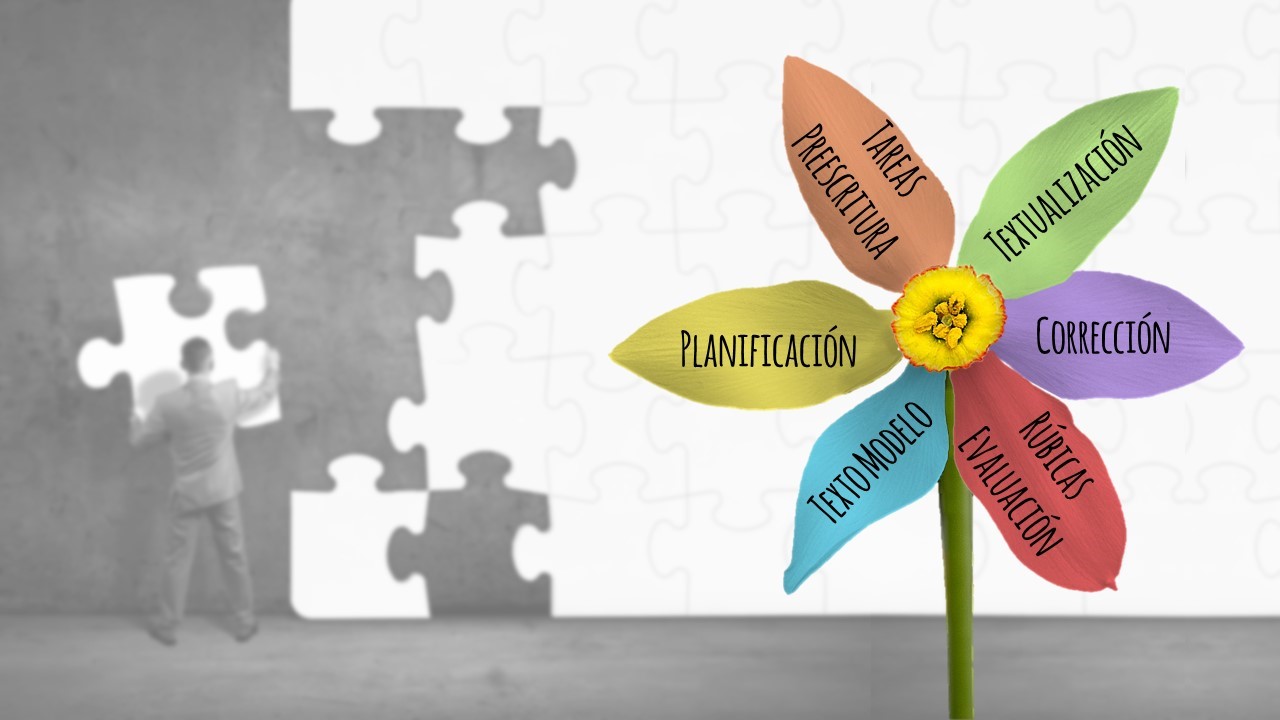 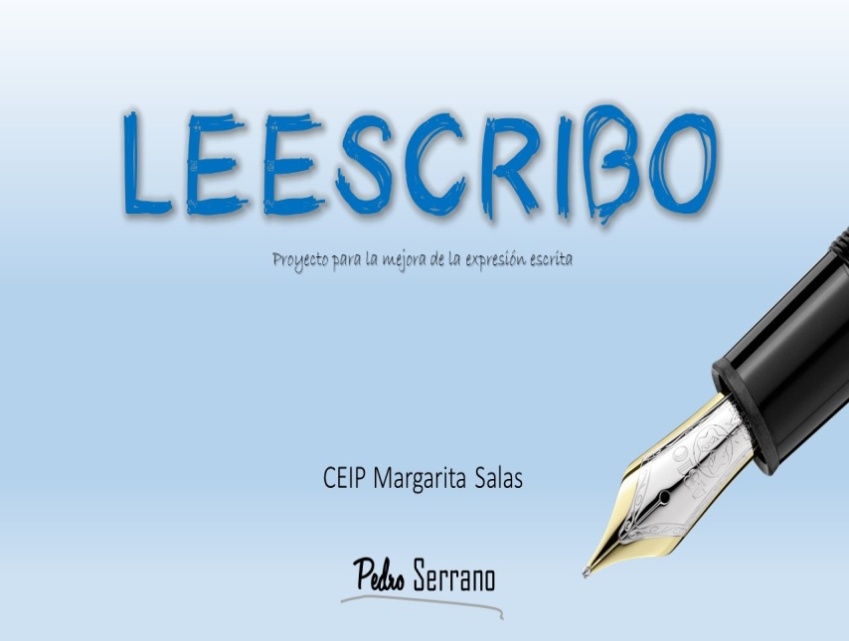 RESUMEN
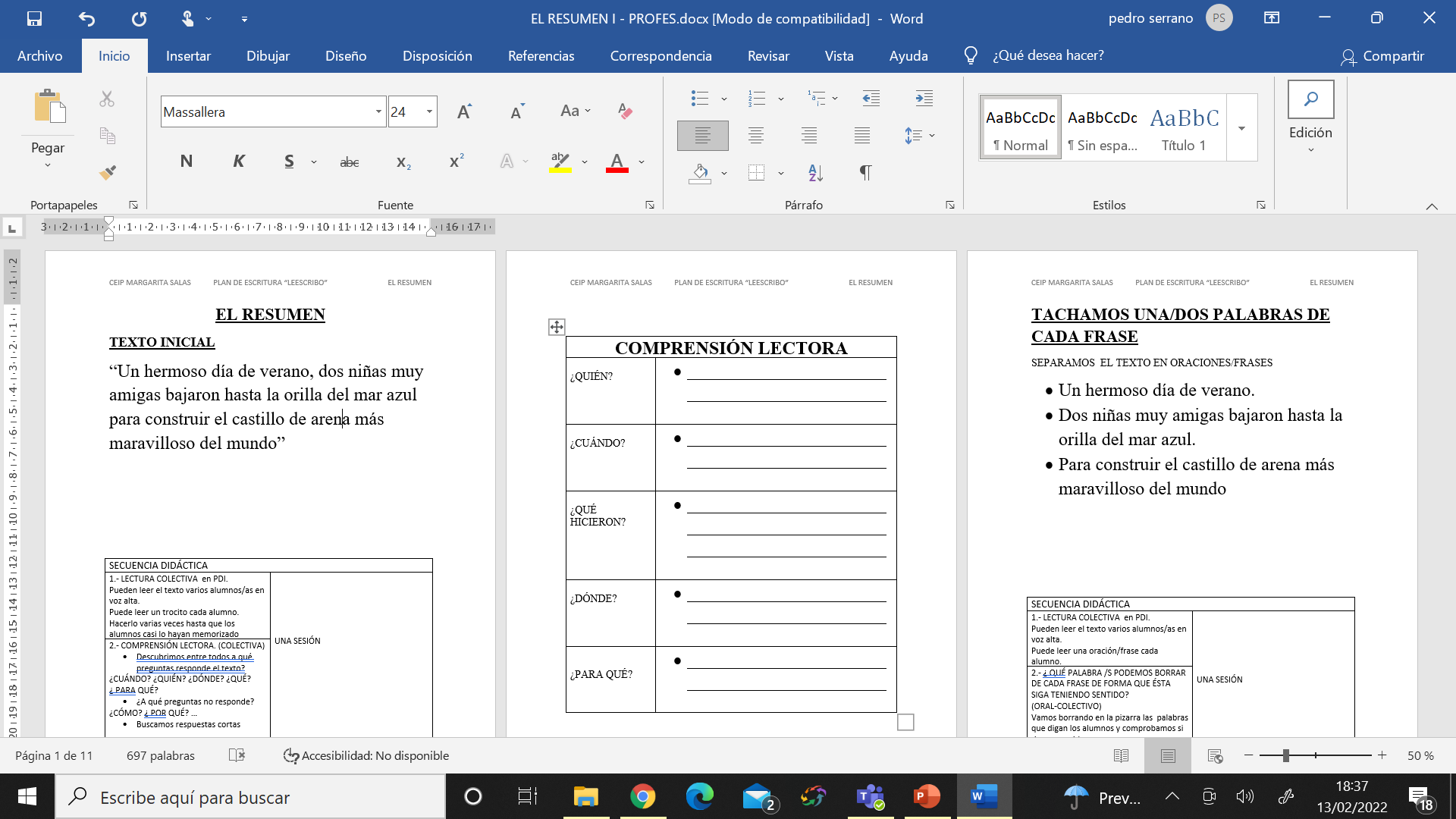 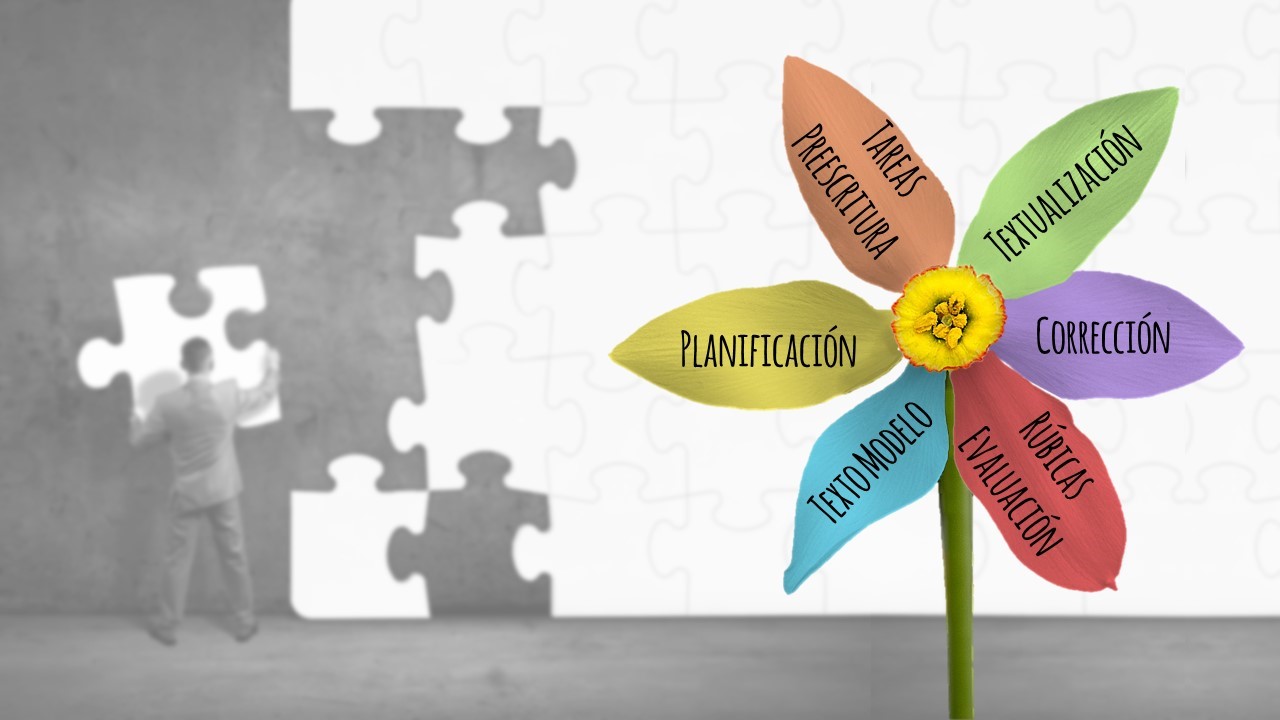 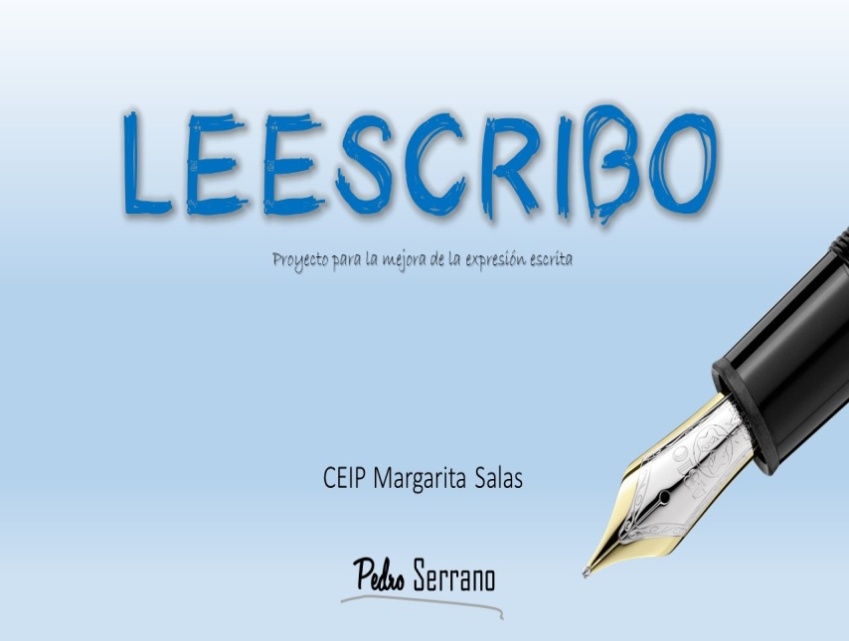 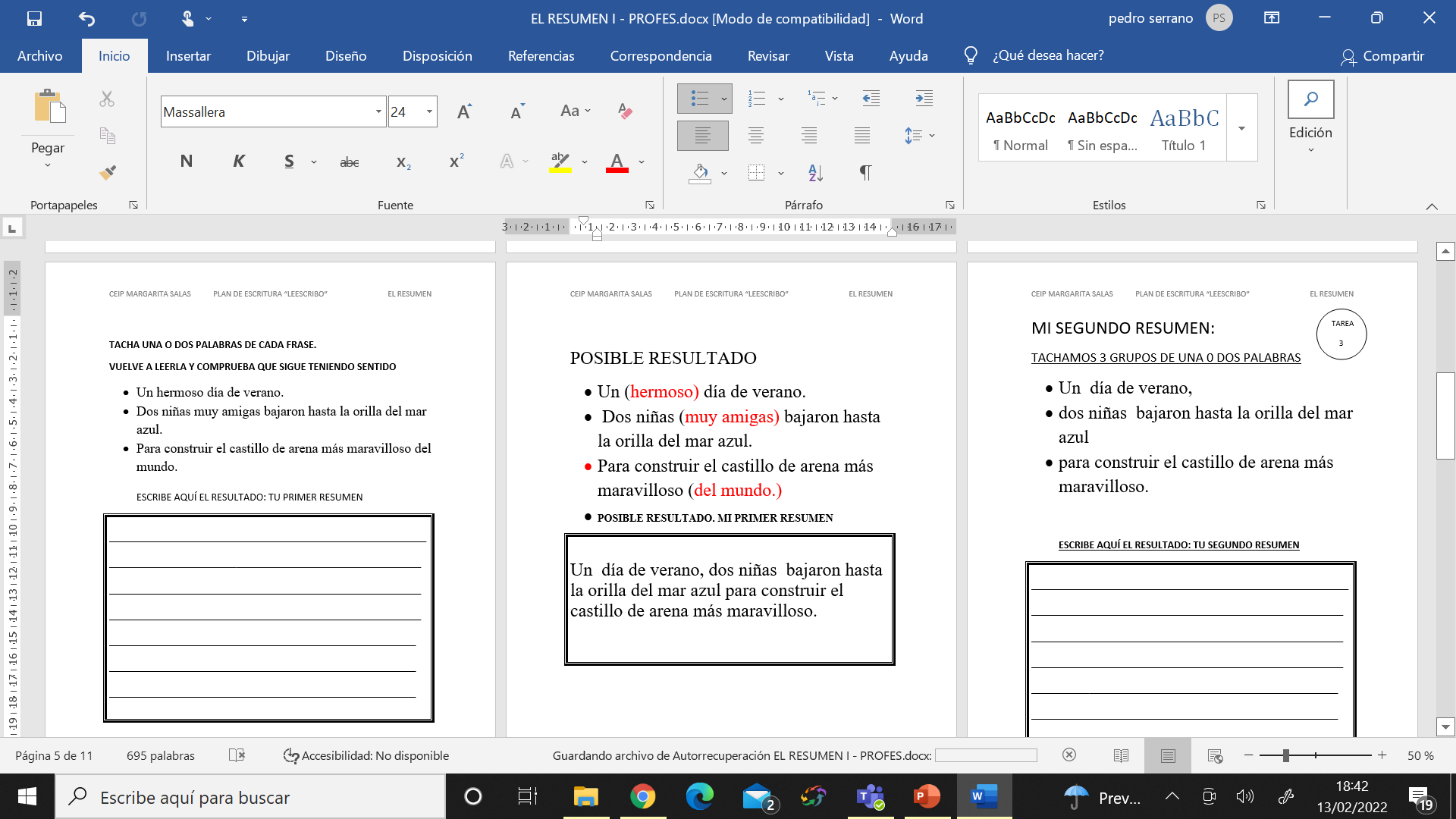 RESUMEN
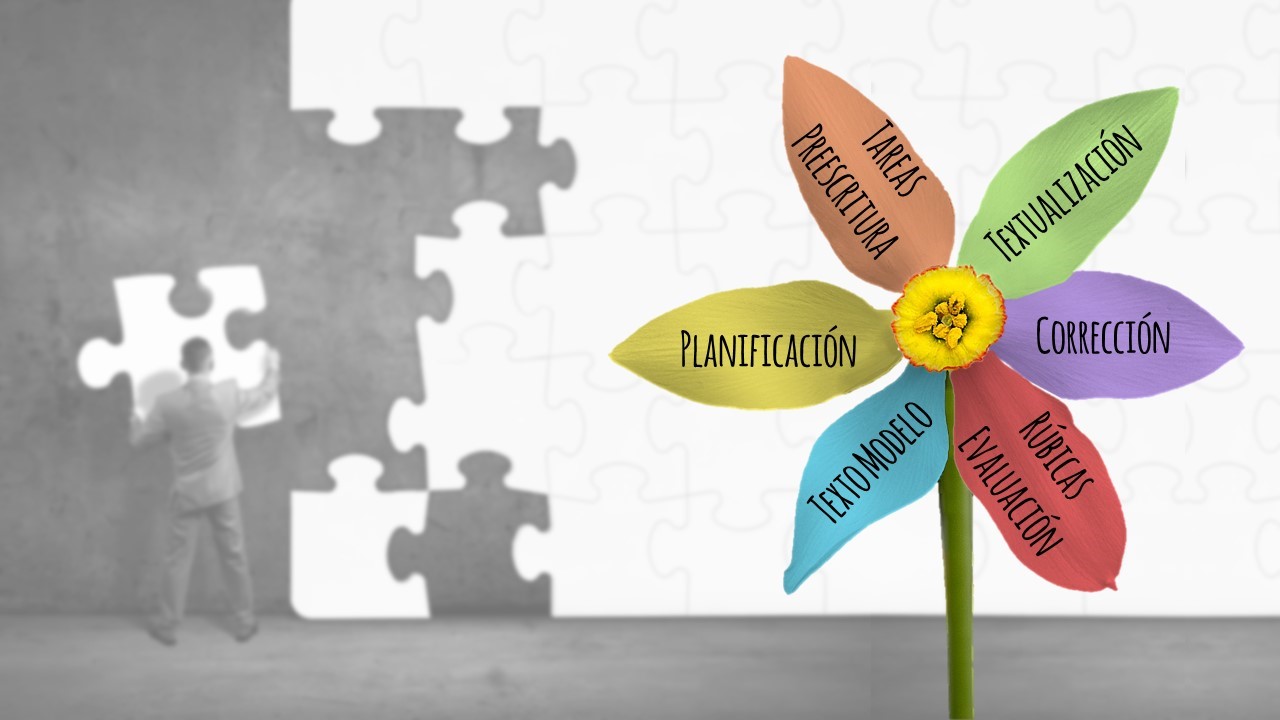 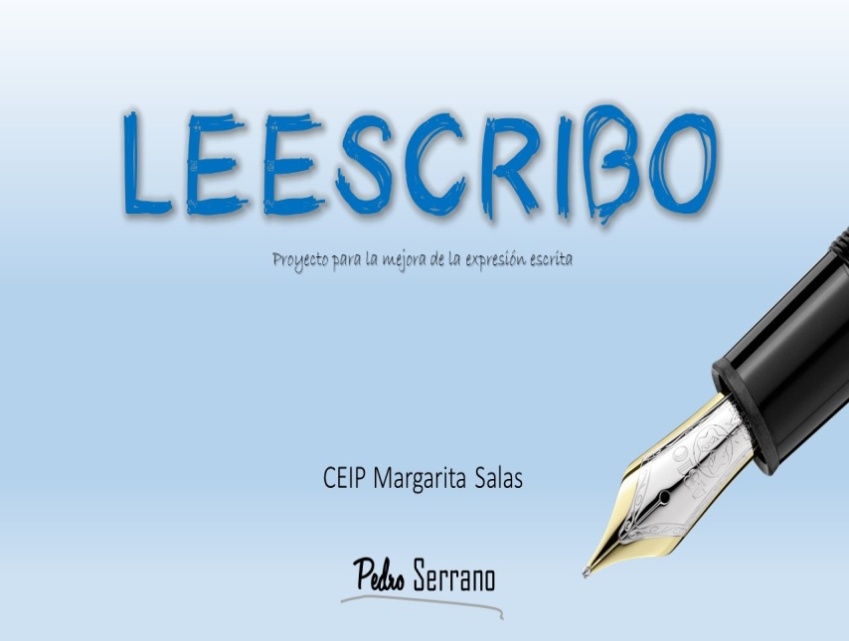 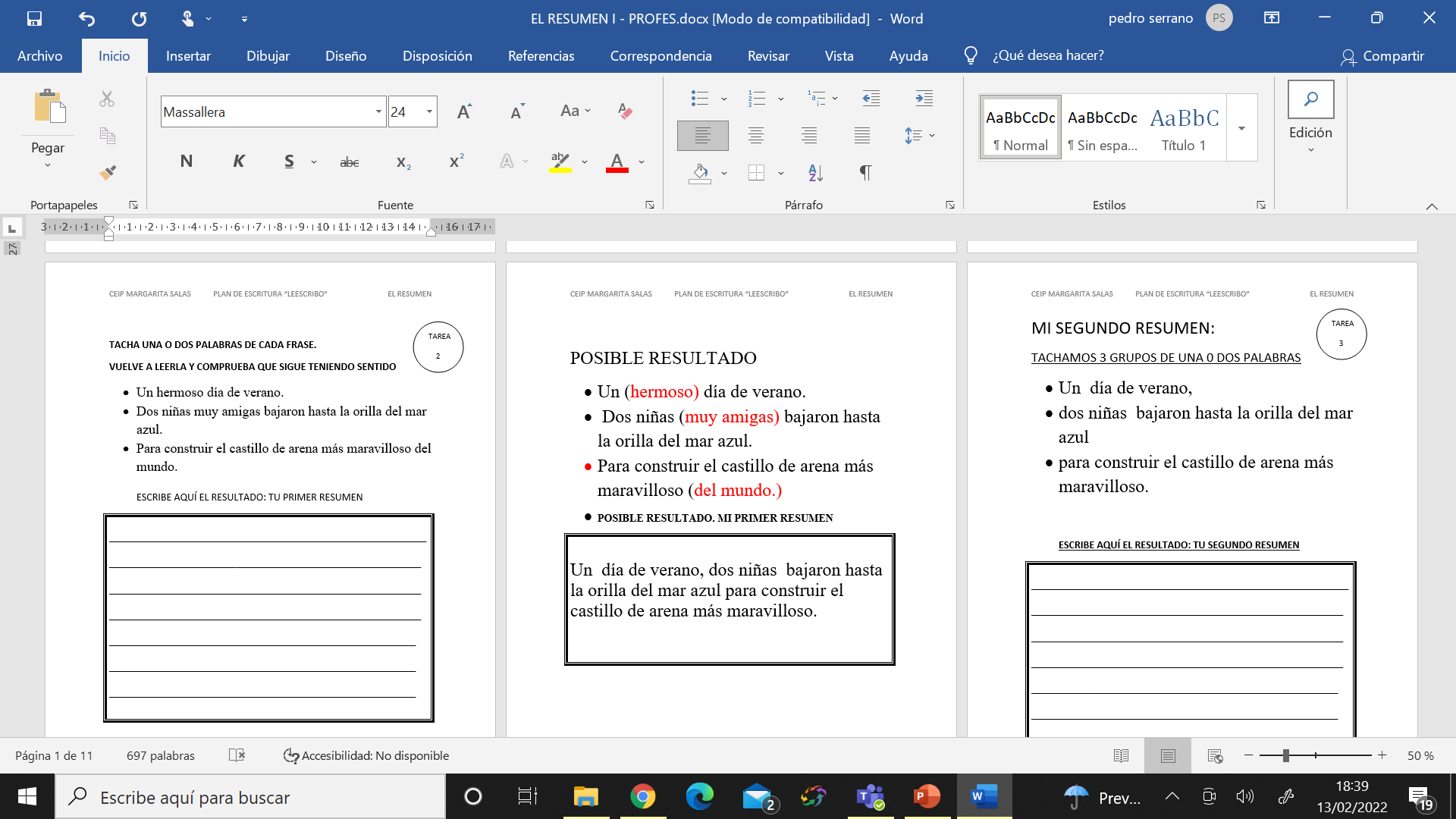 RESUMEN
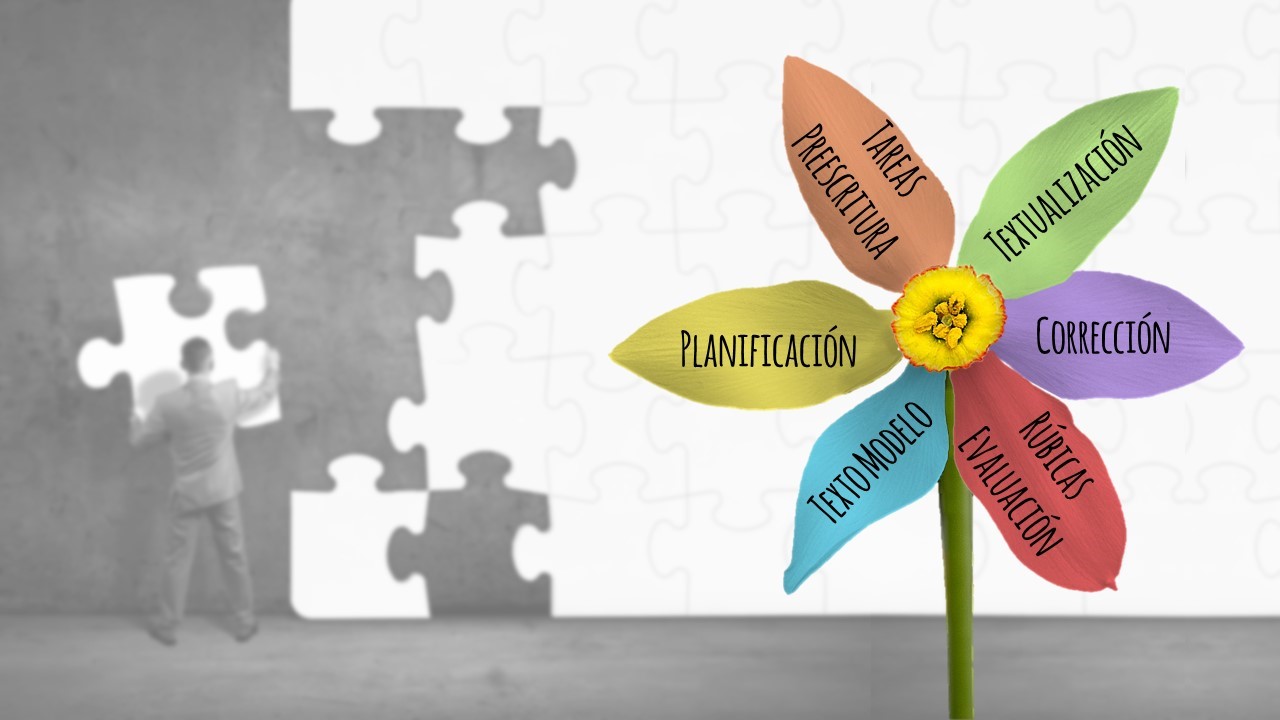 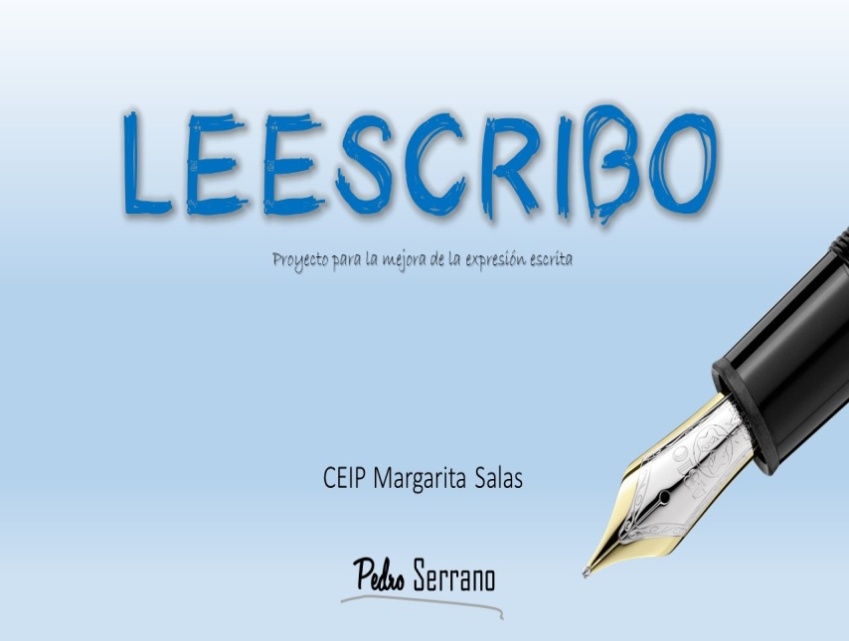 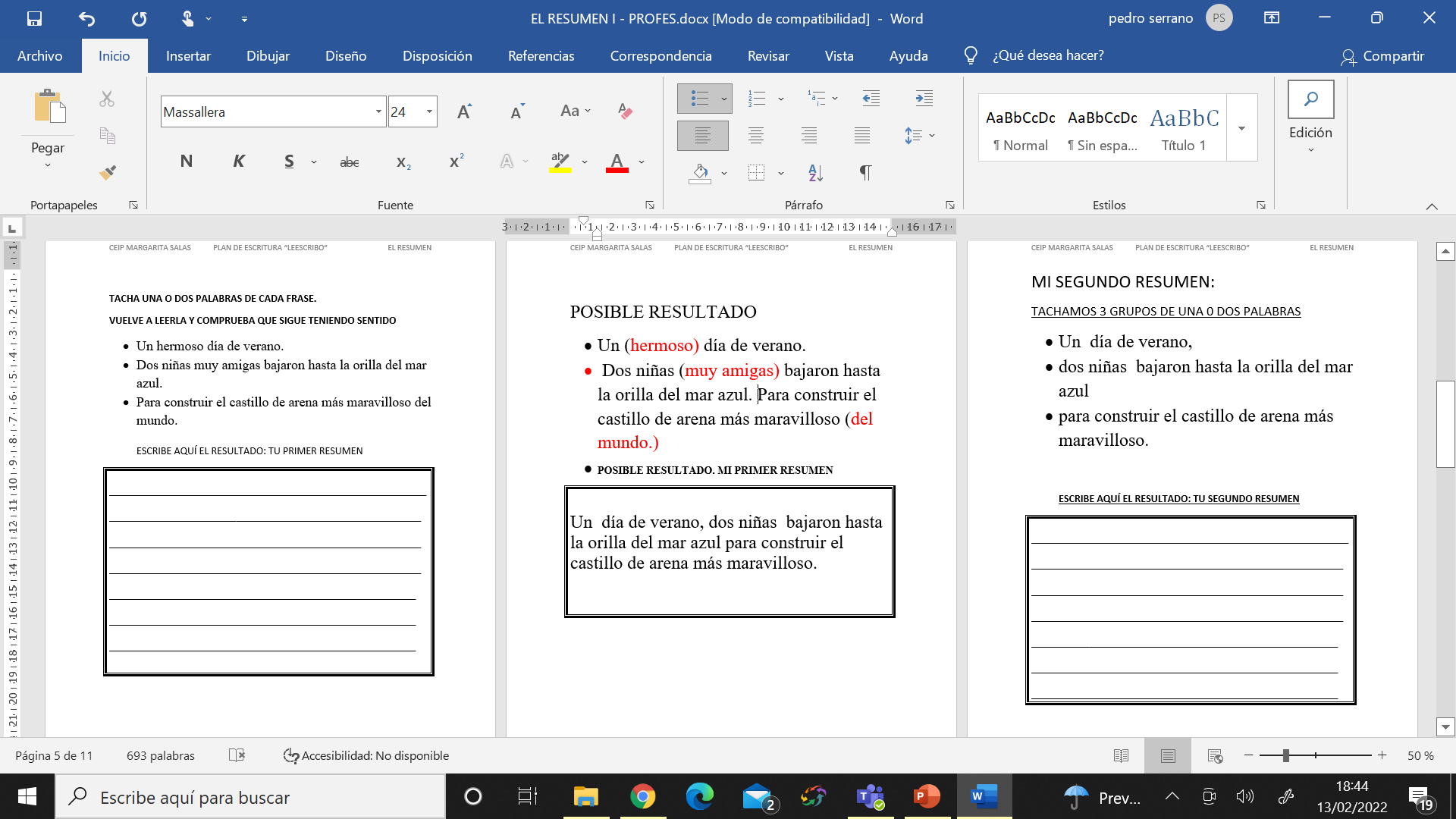 RESUMEN
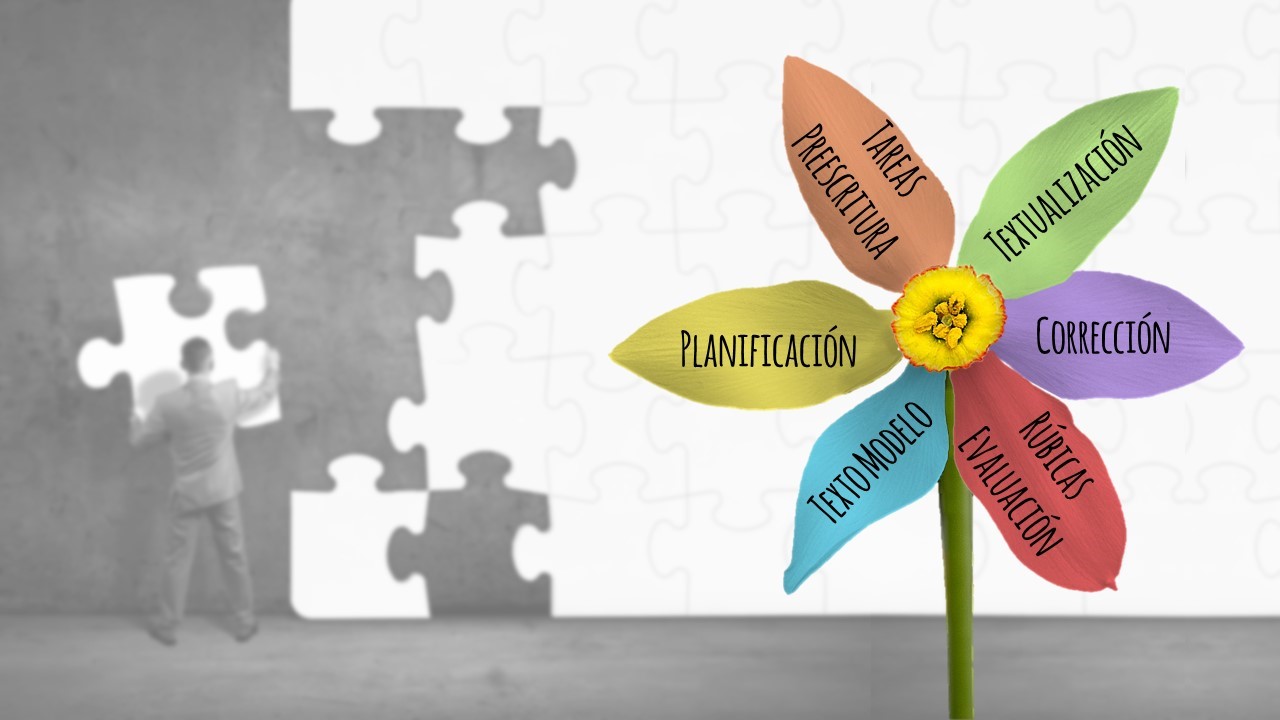 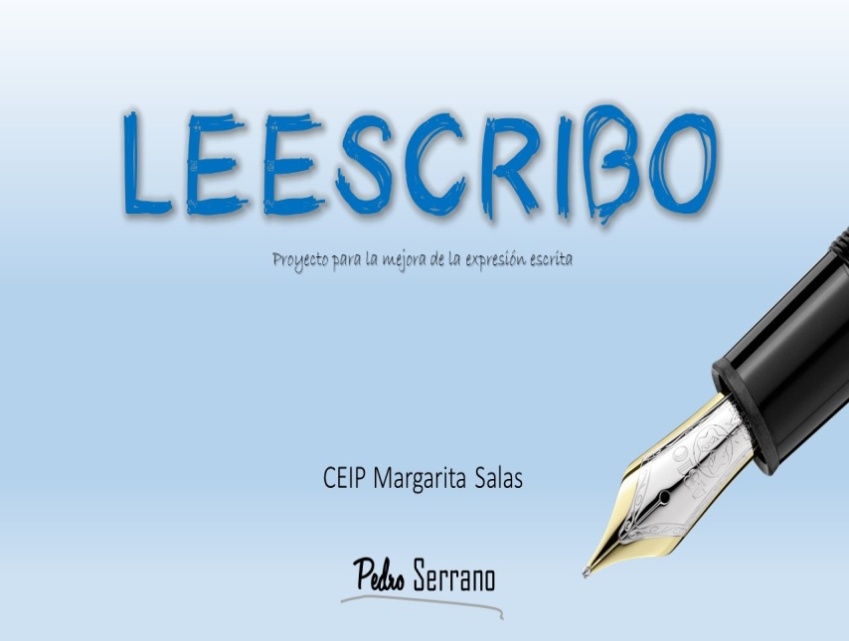 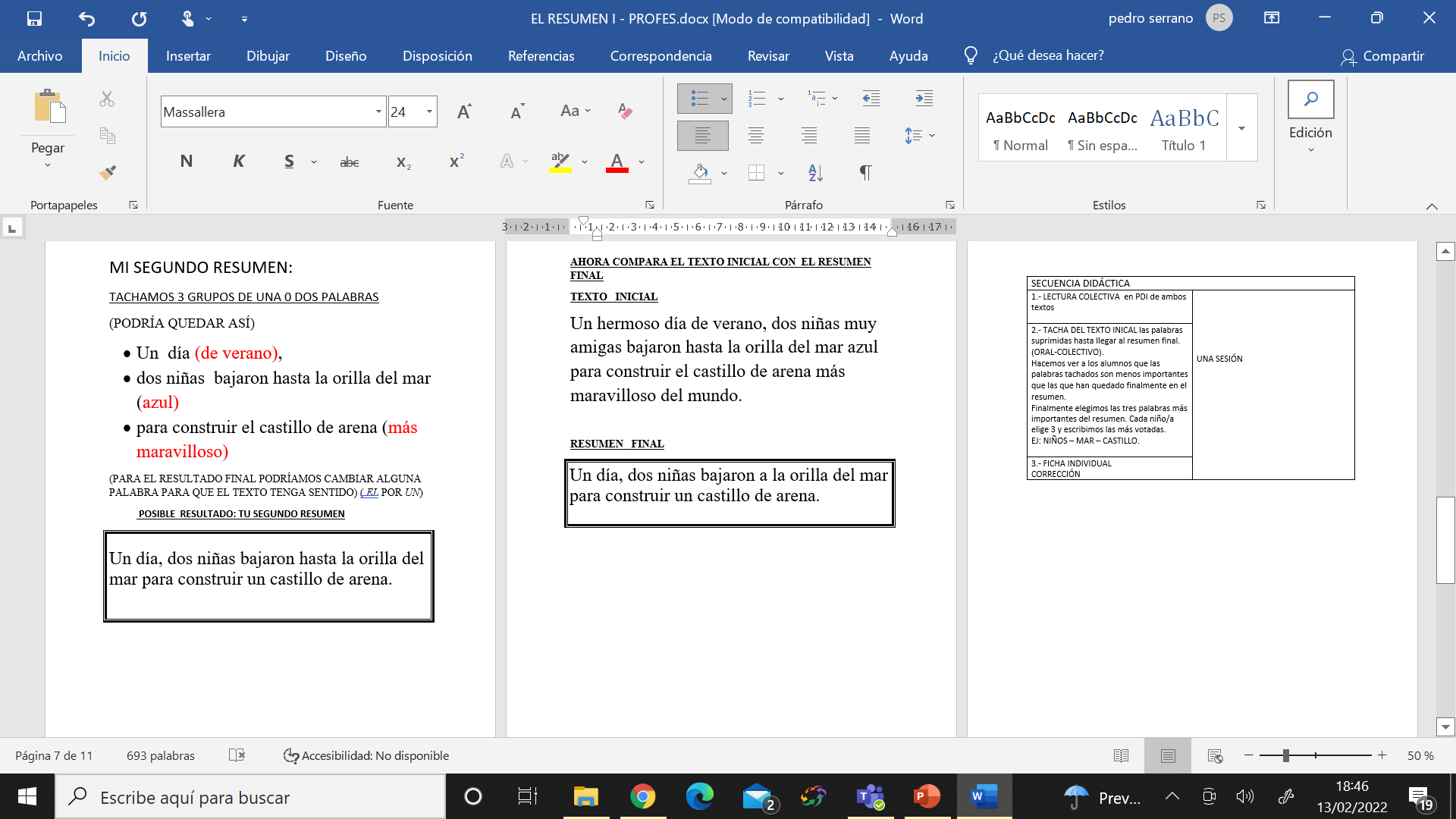 RESUMEN
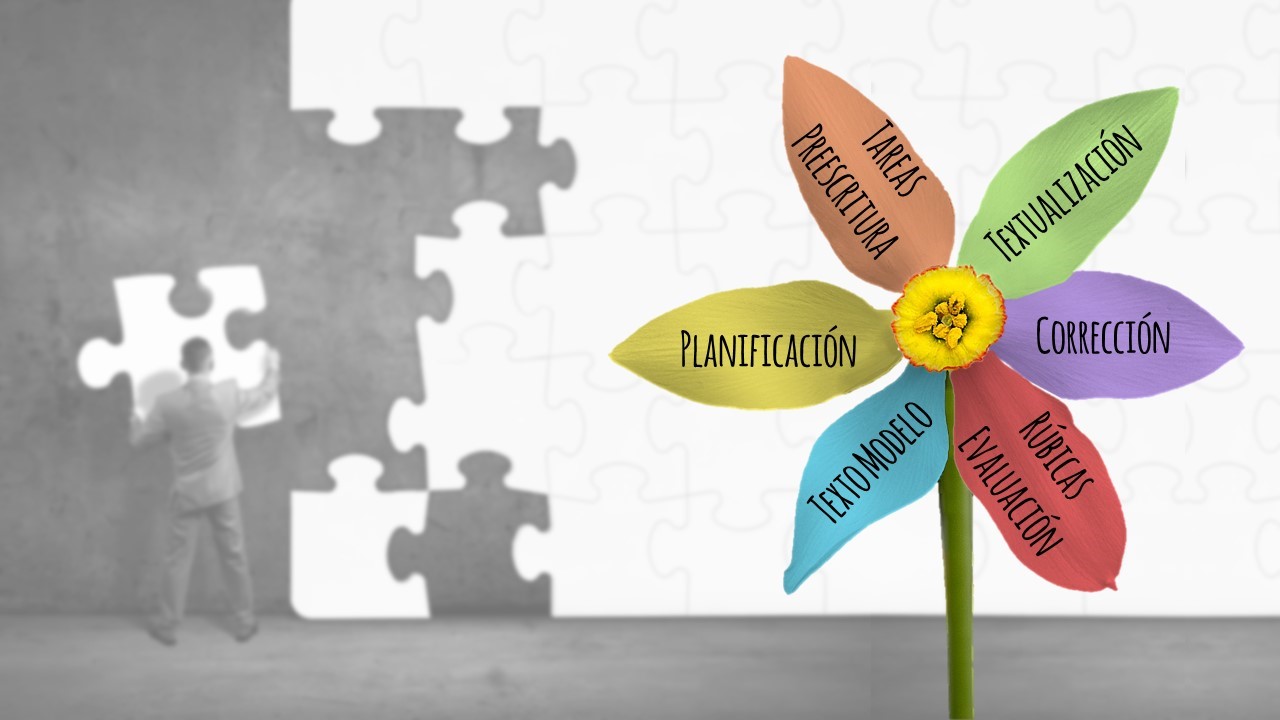 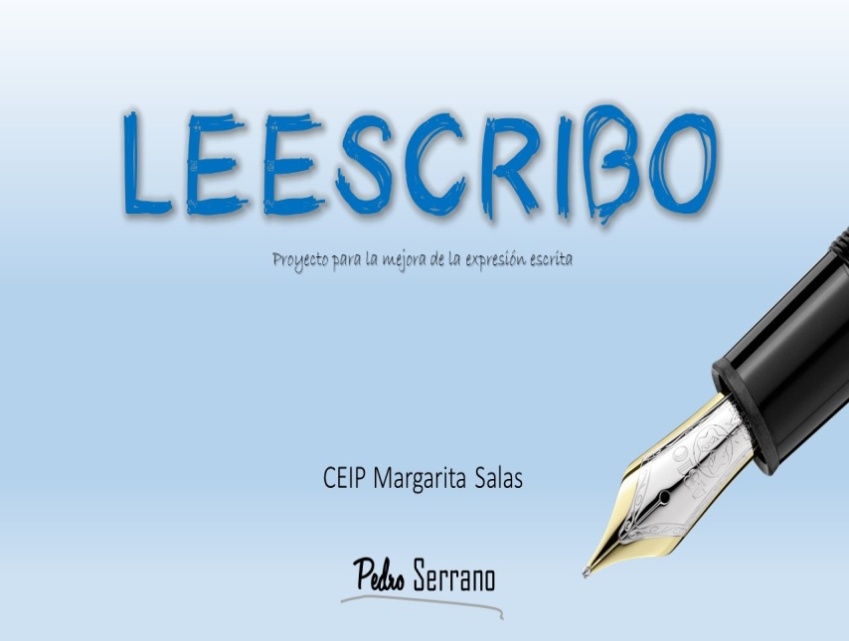 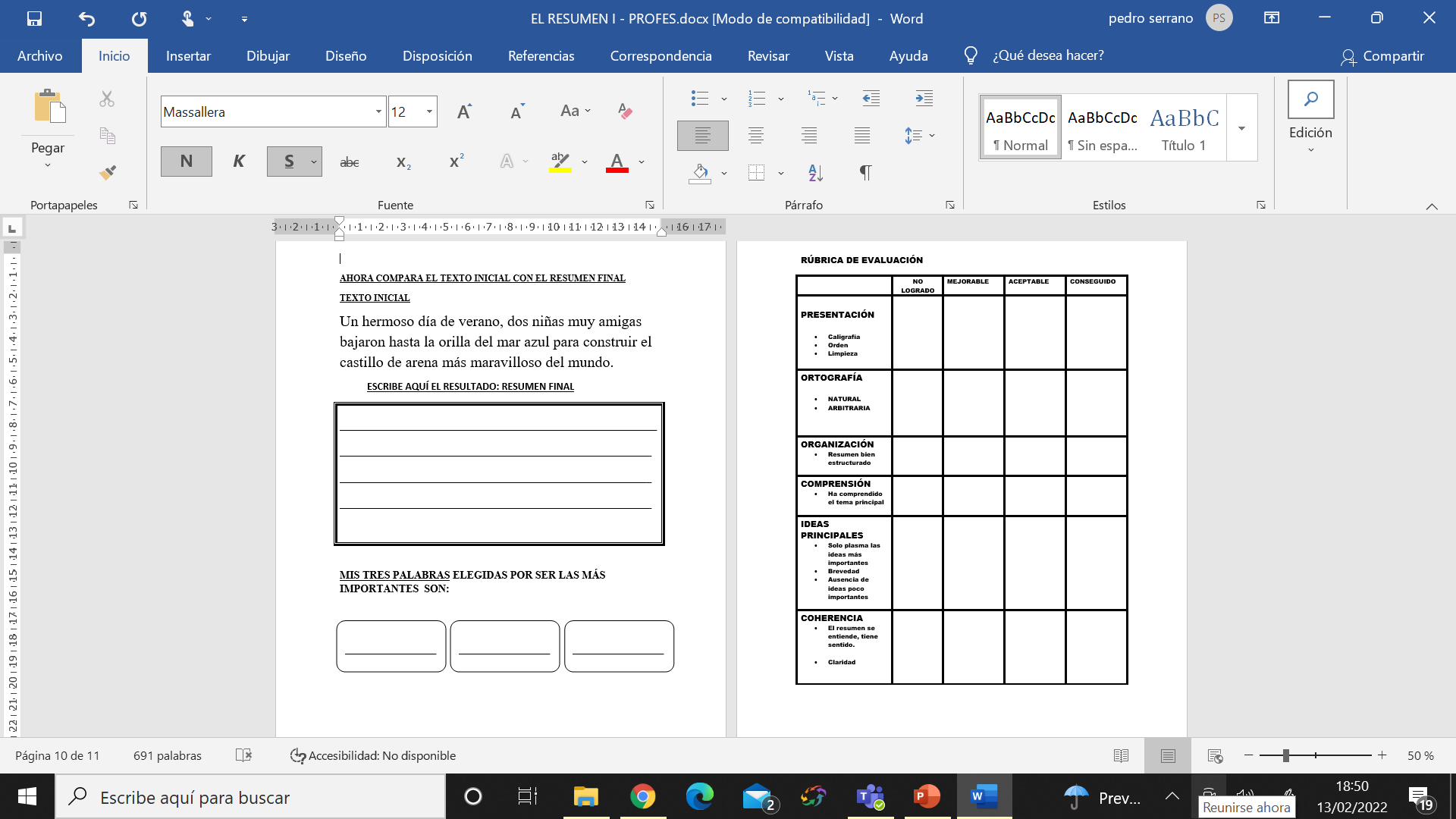 RESUMEN
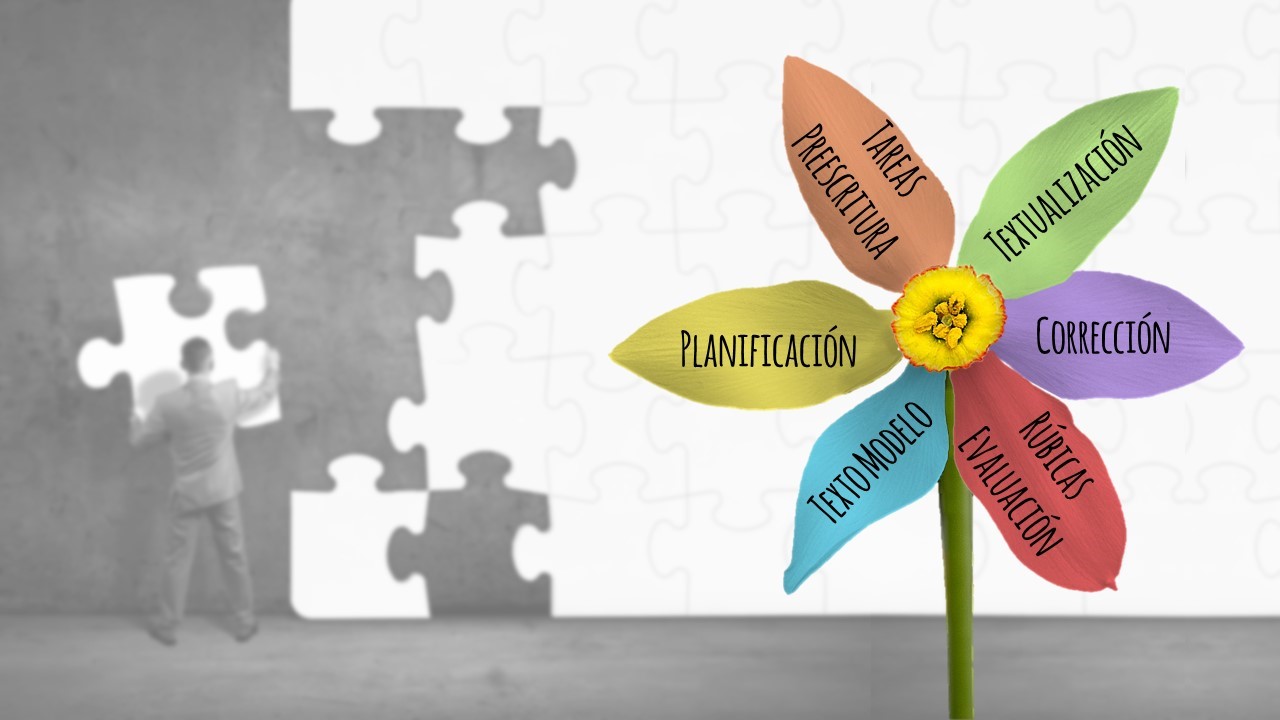 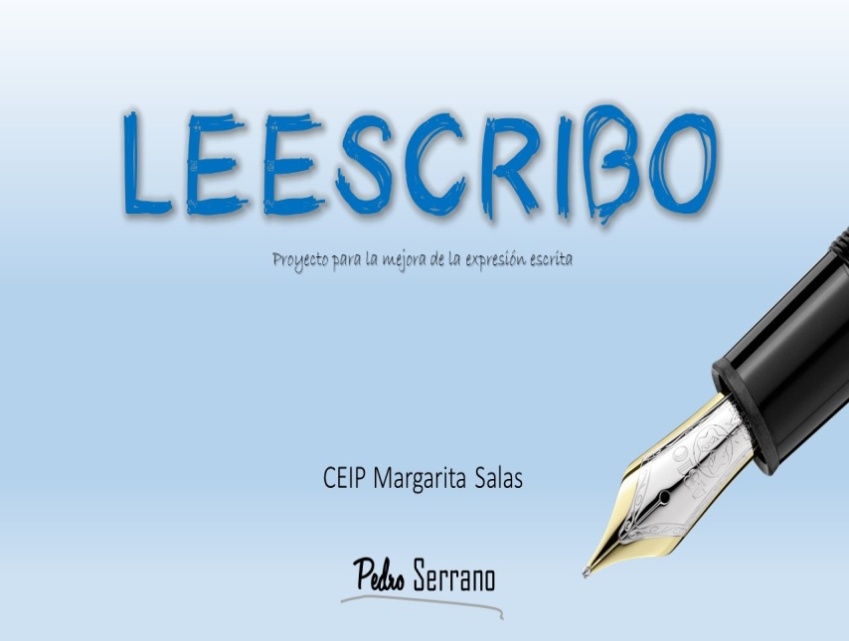 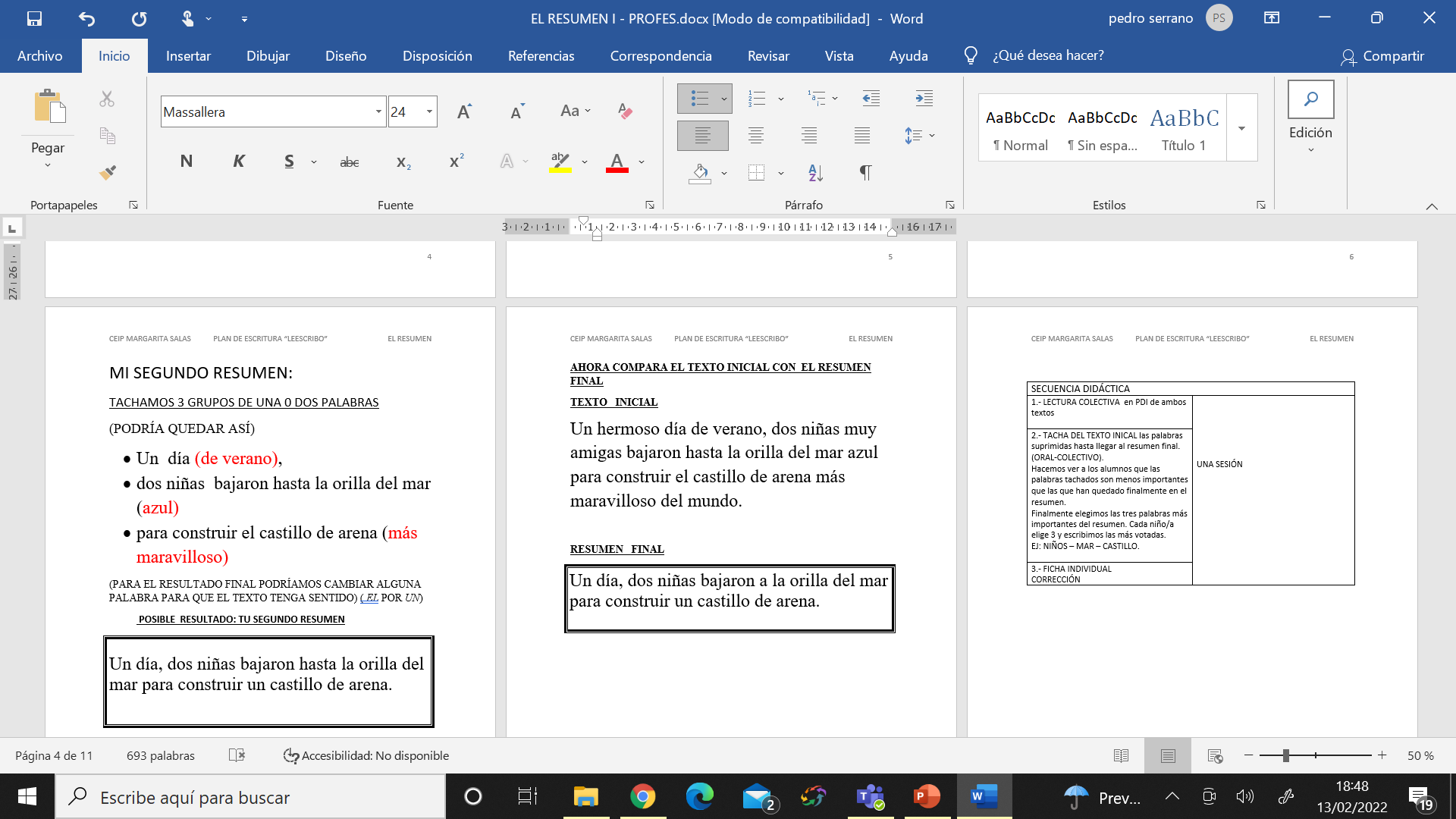 RESUMEN
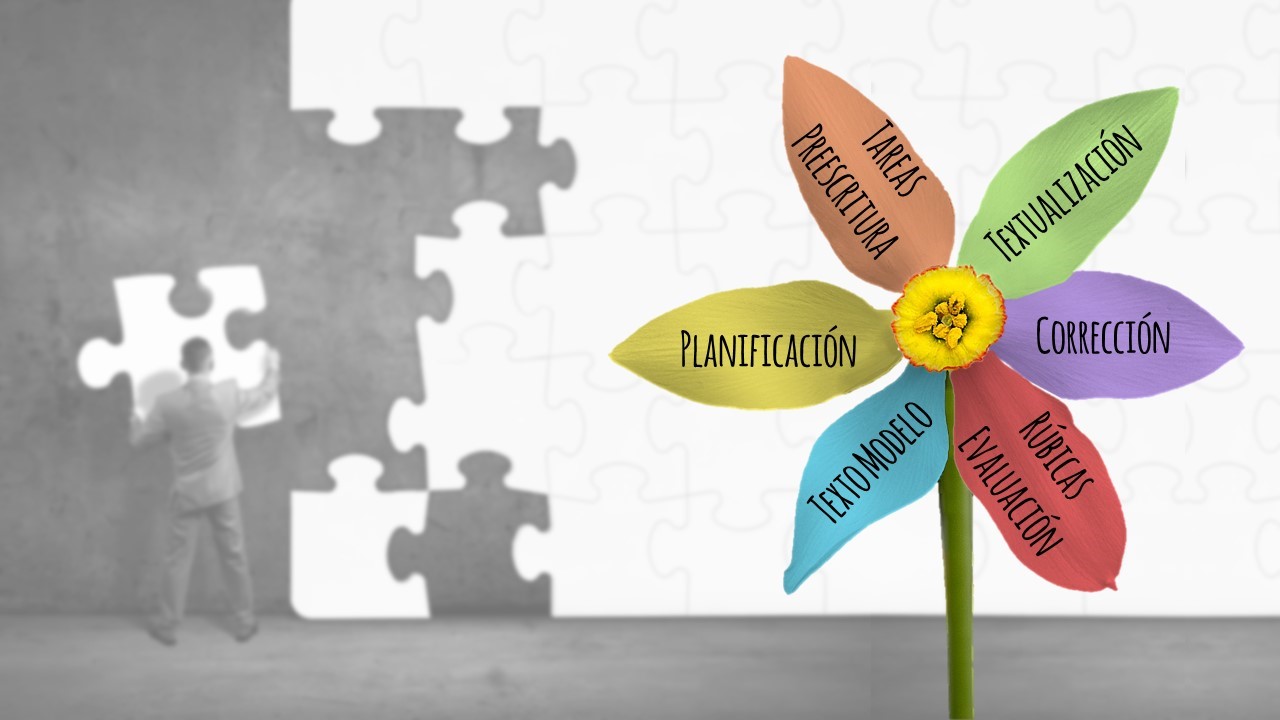 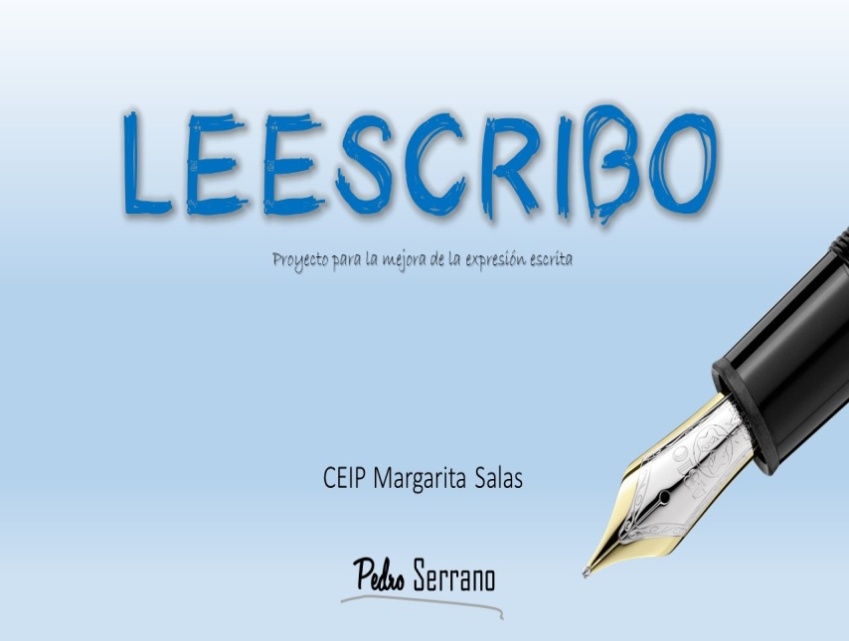 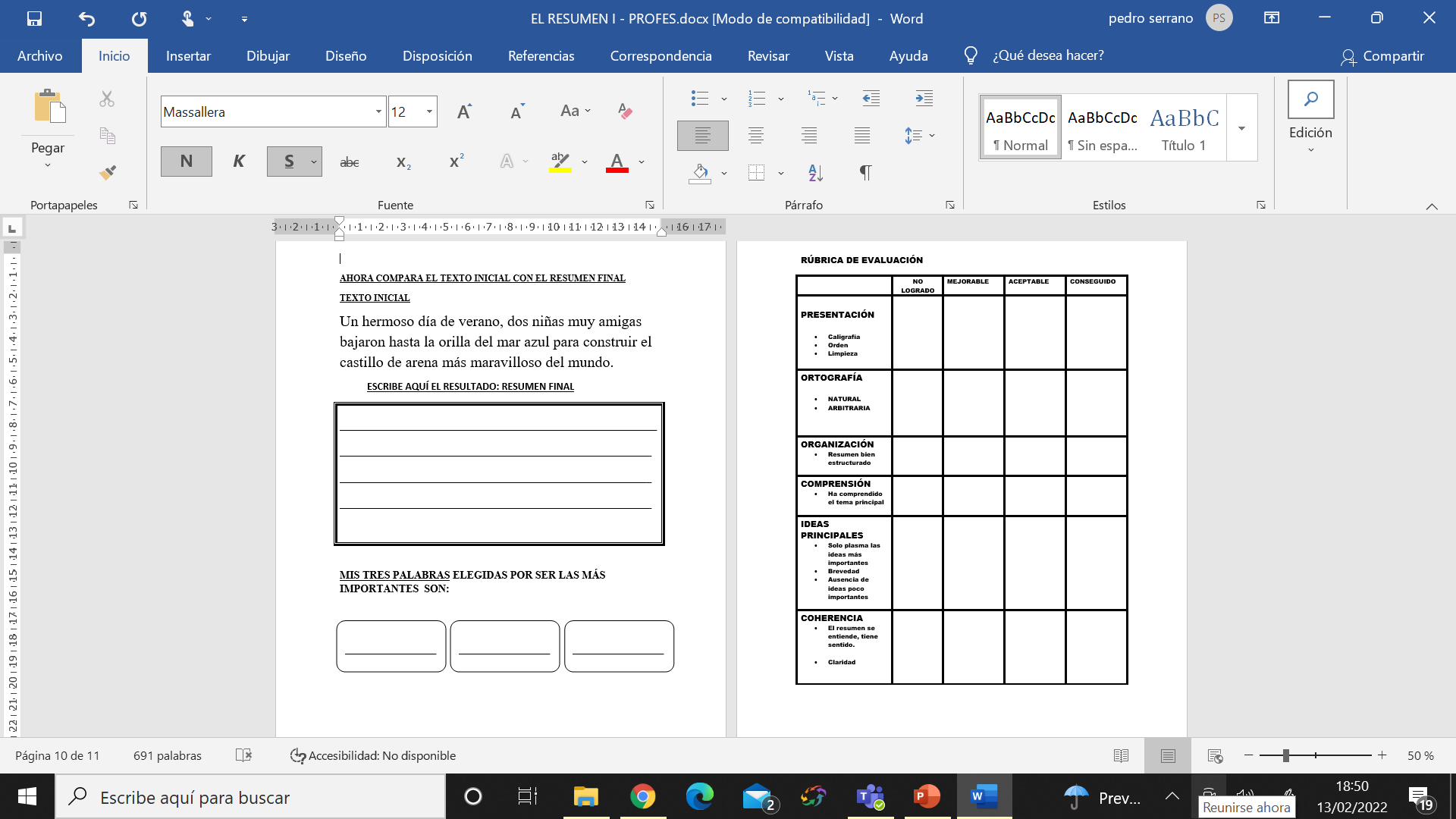 RESUMEN
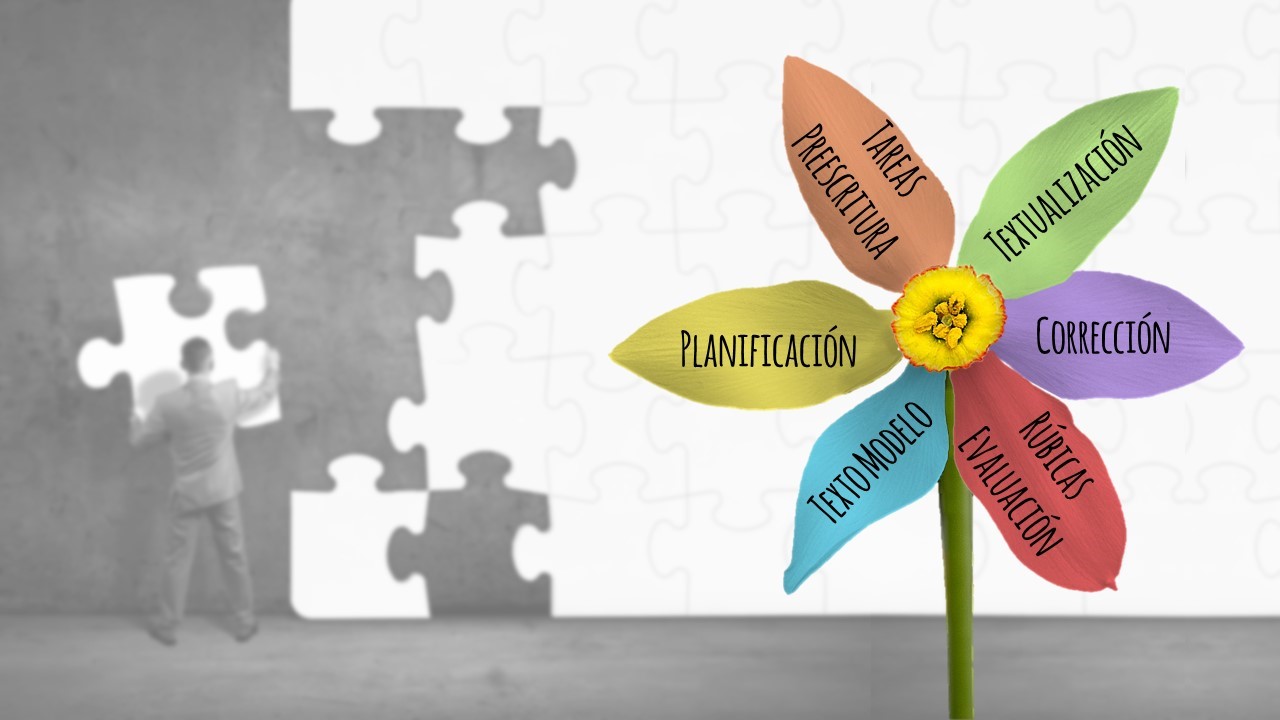 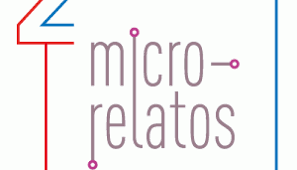 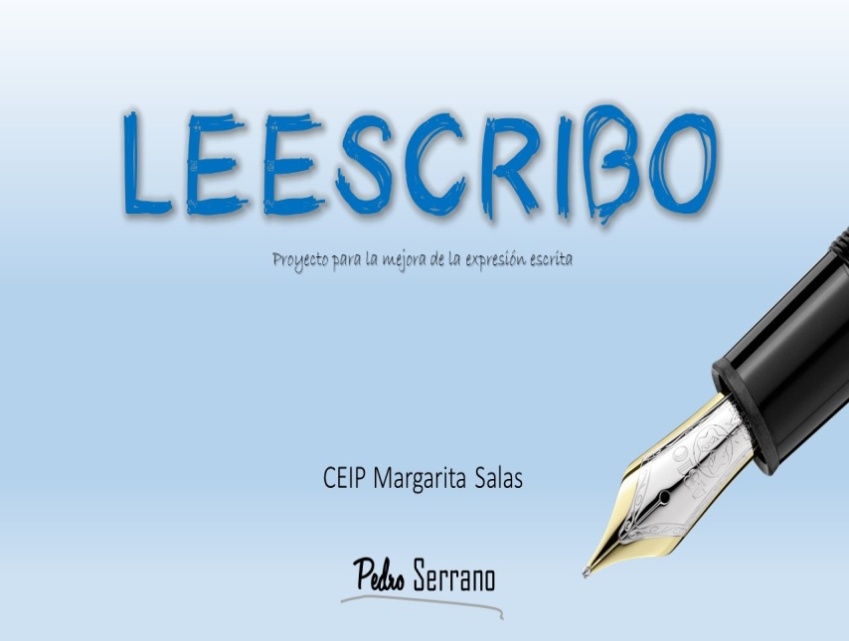 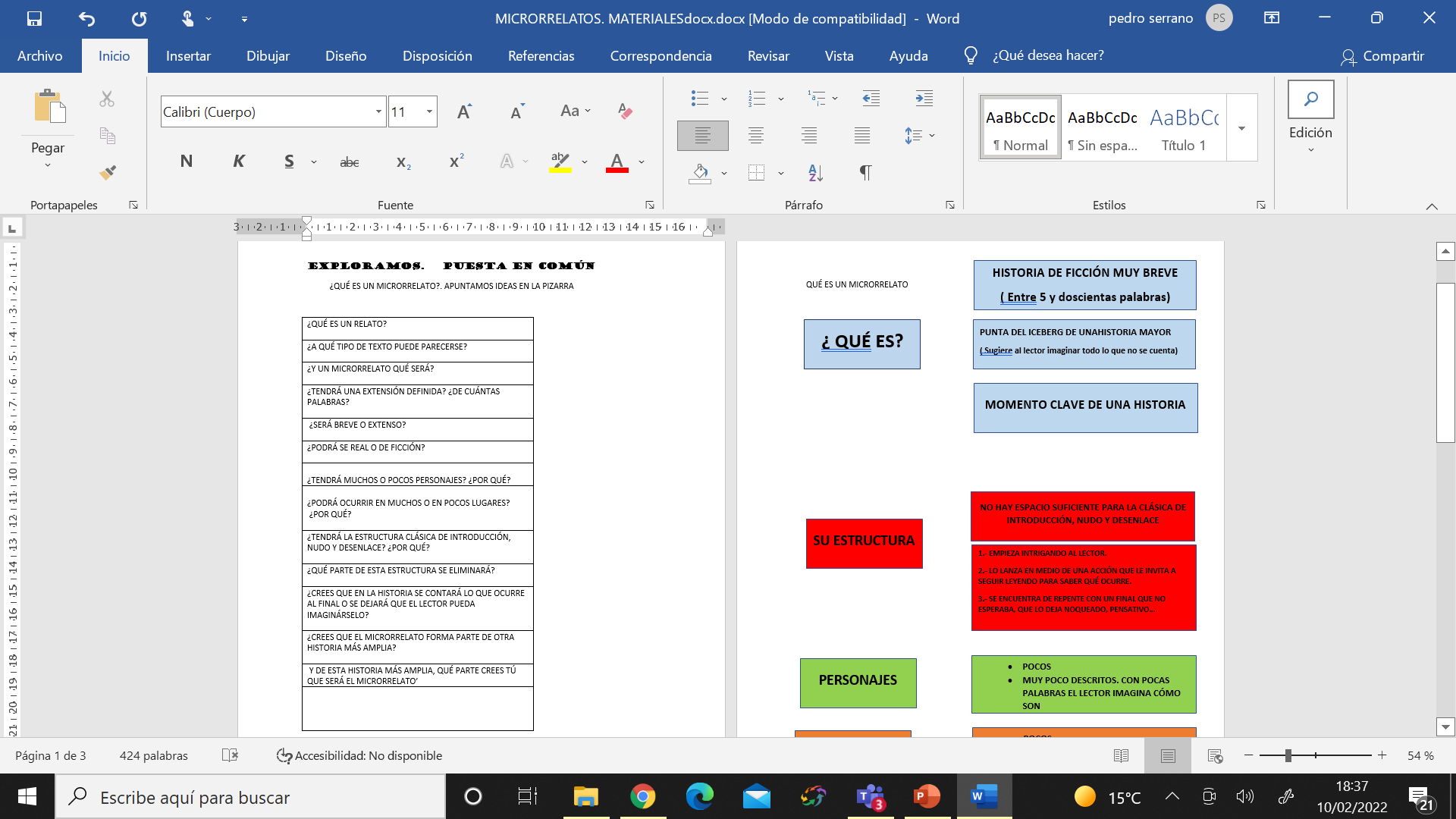 MICRORRELATOS
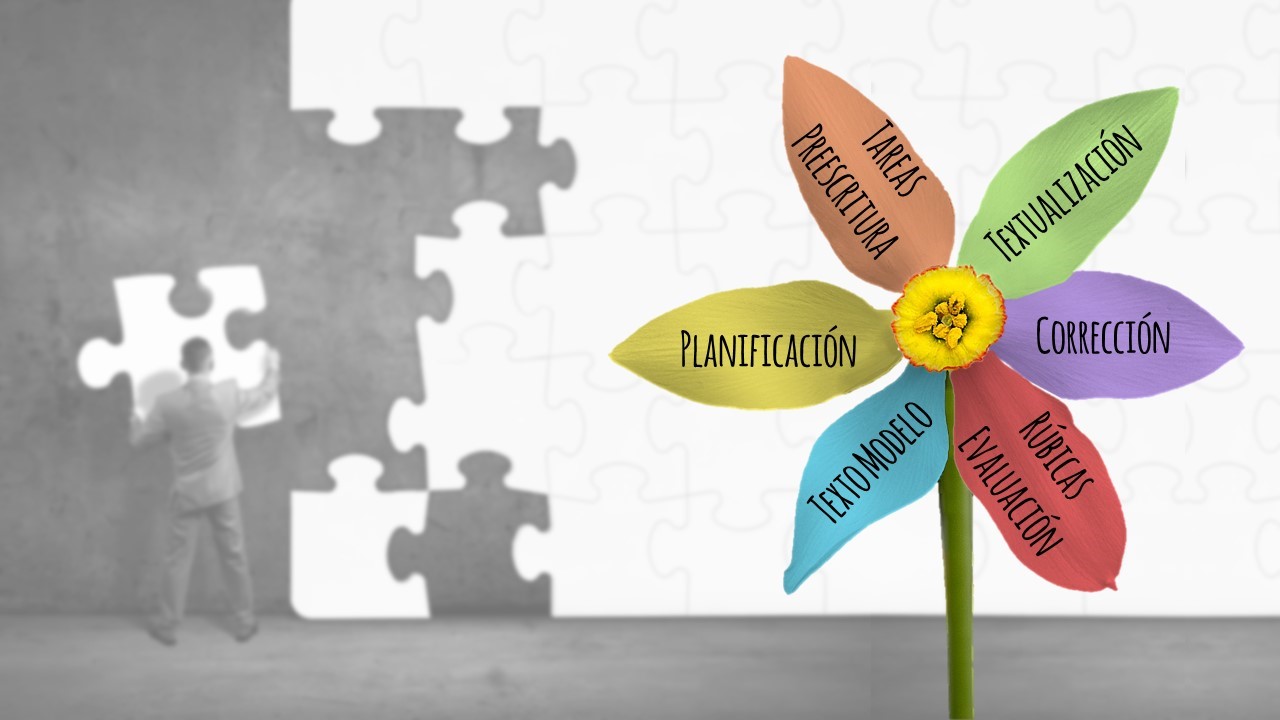 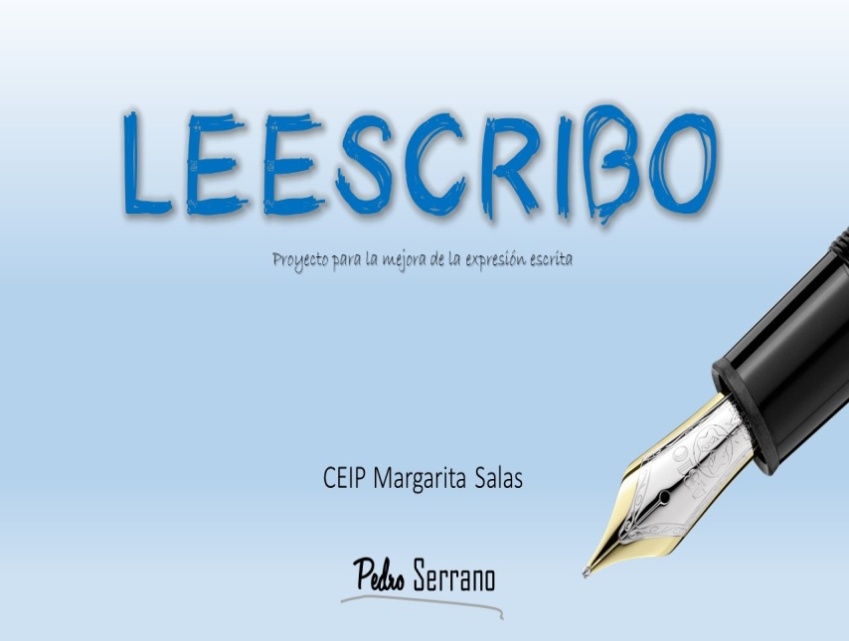 MICRORRELATOS
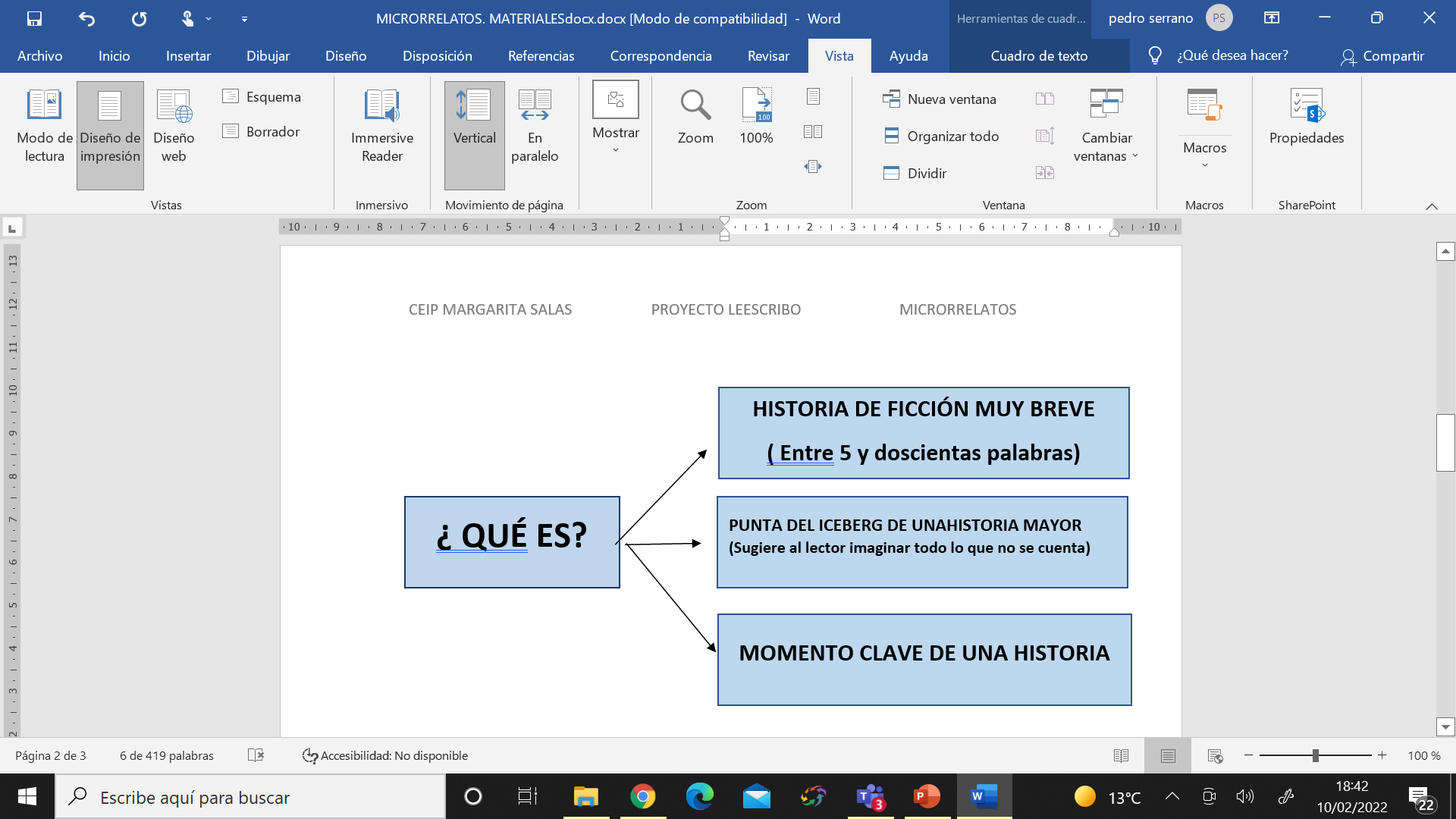 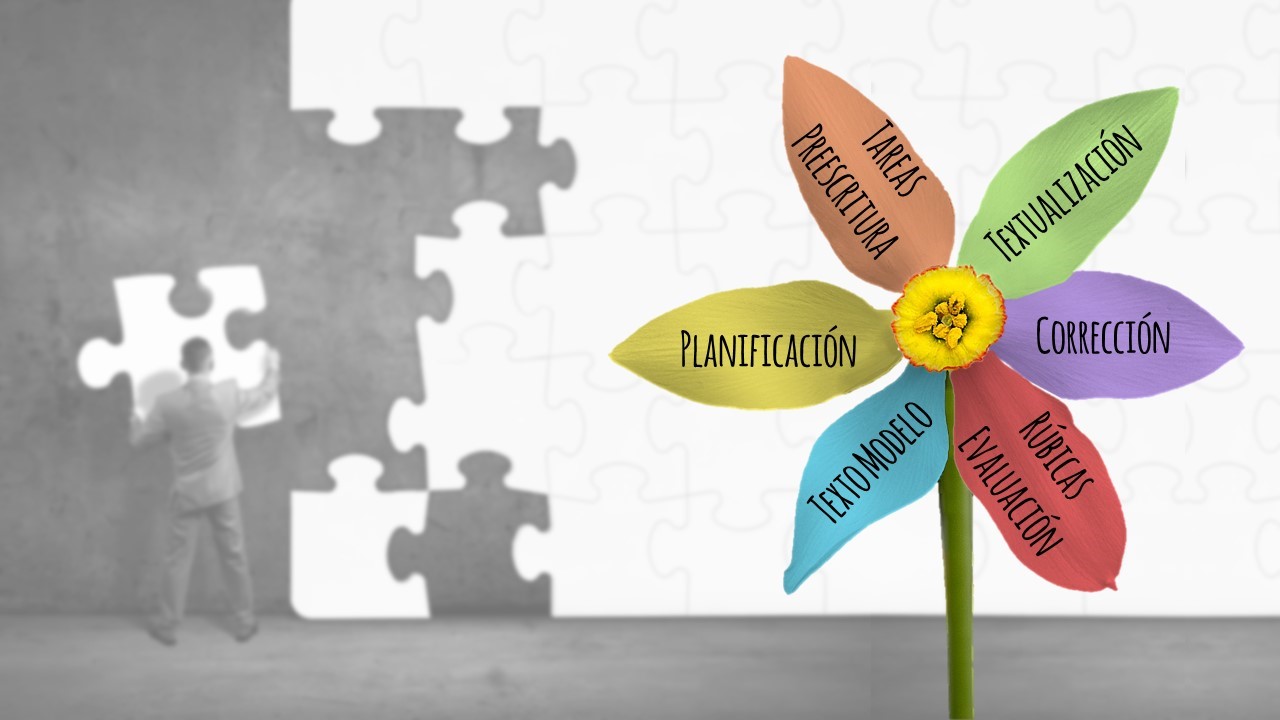 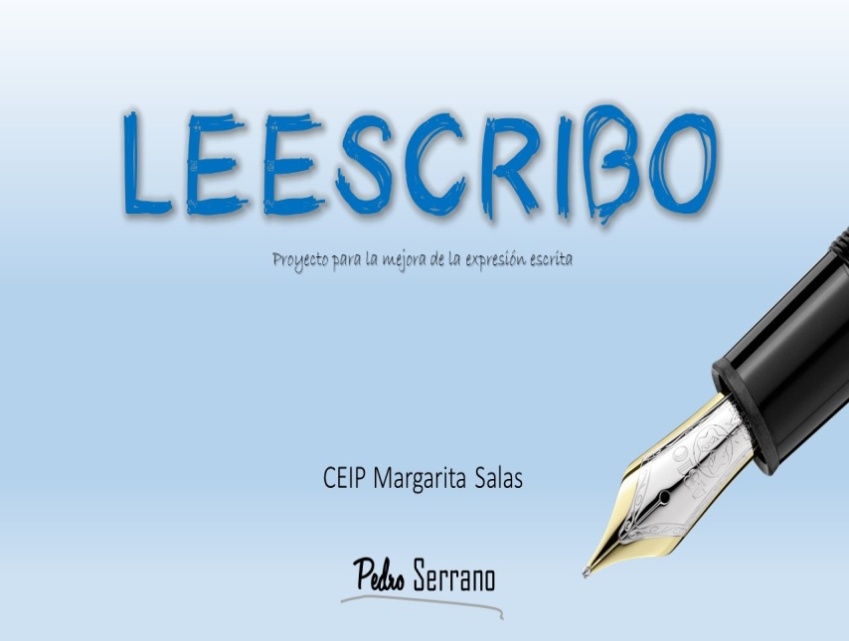 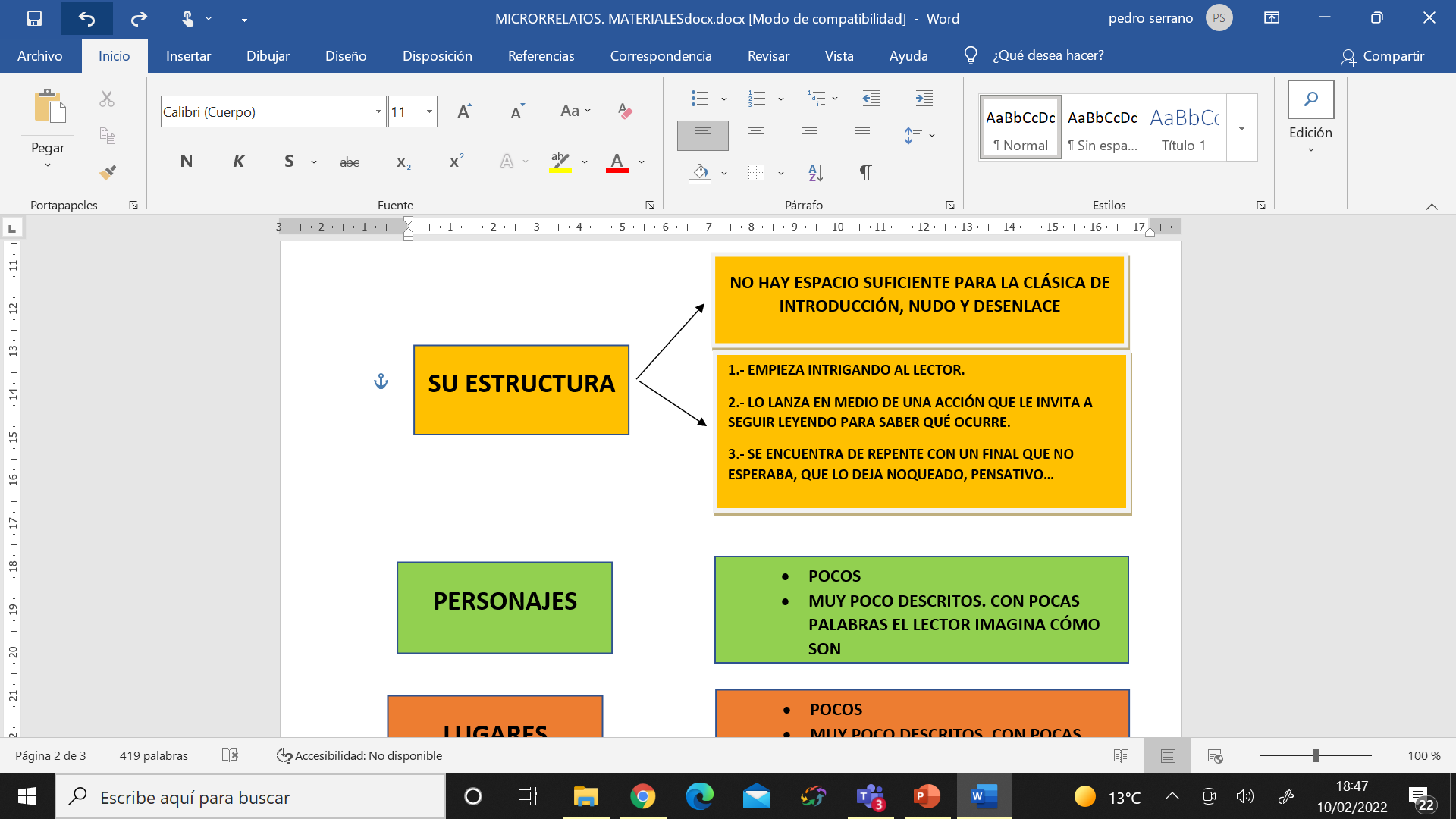 MICRORRELATOS
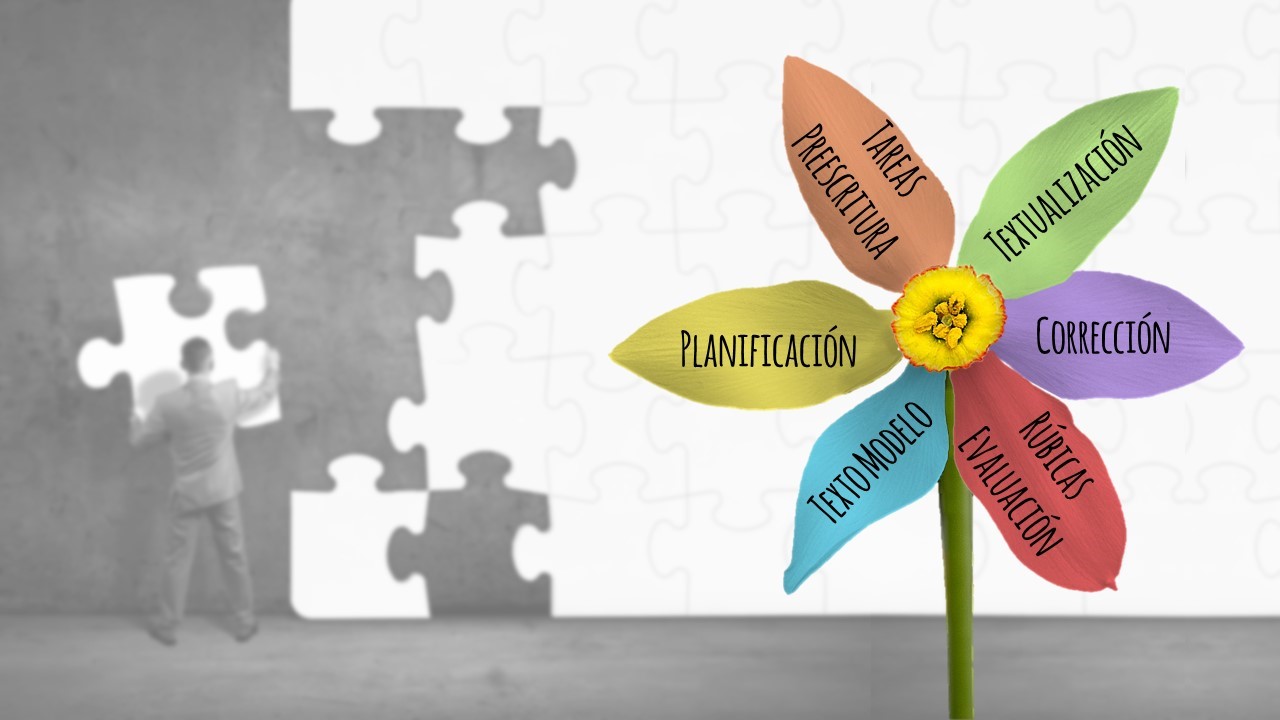 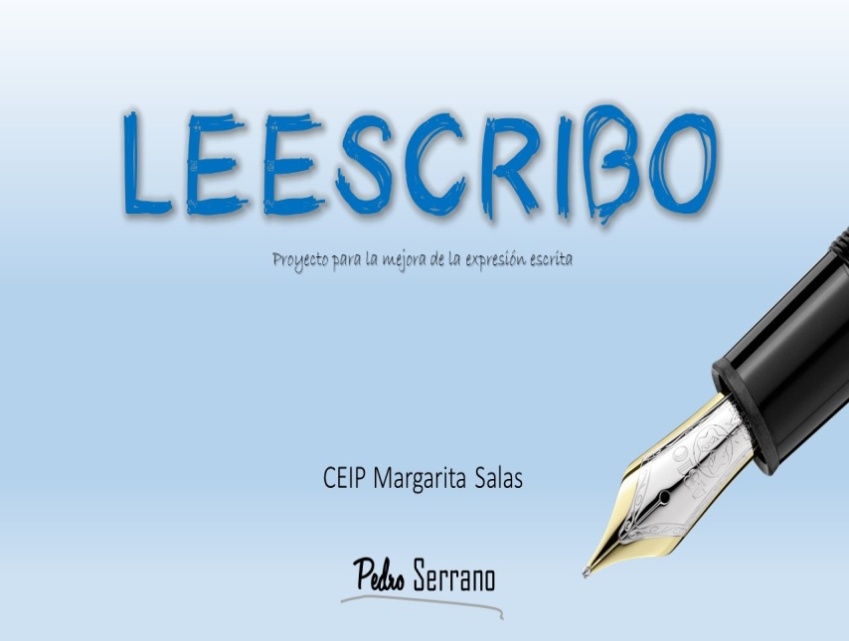 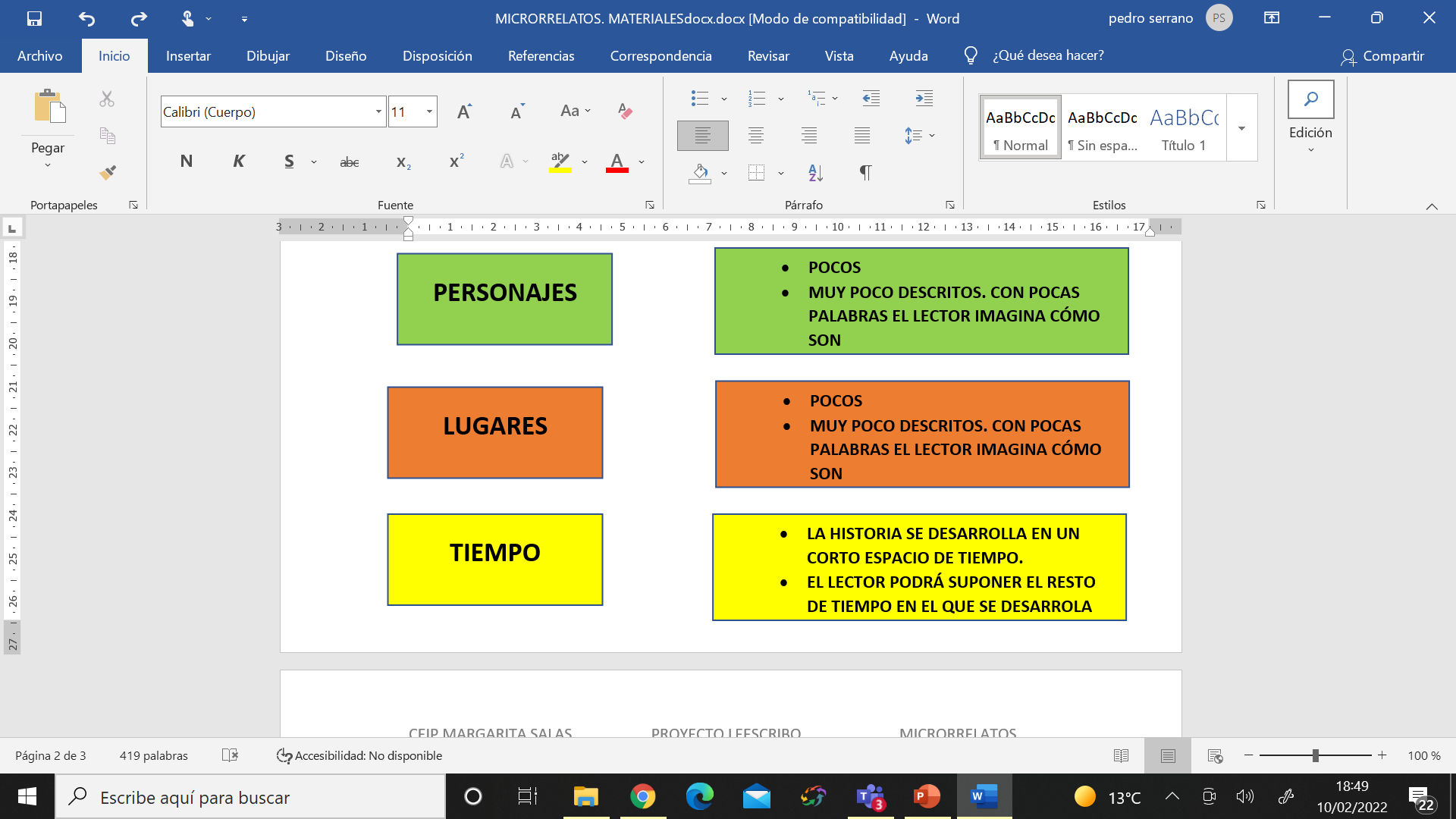 MICRORRELATOS
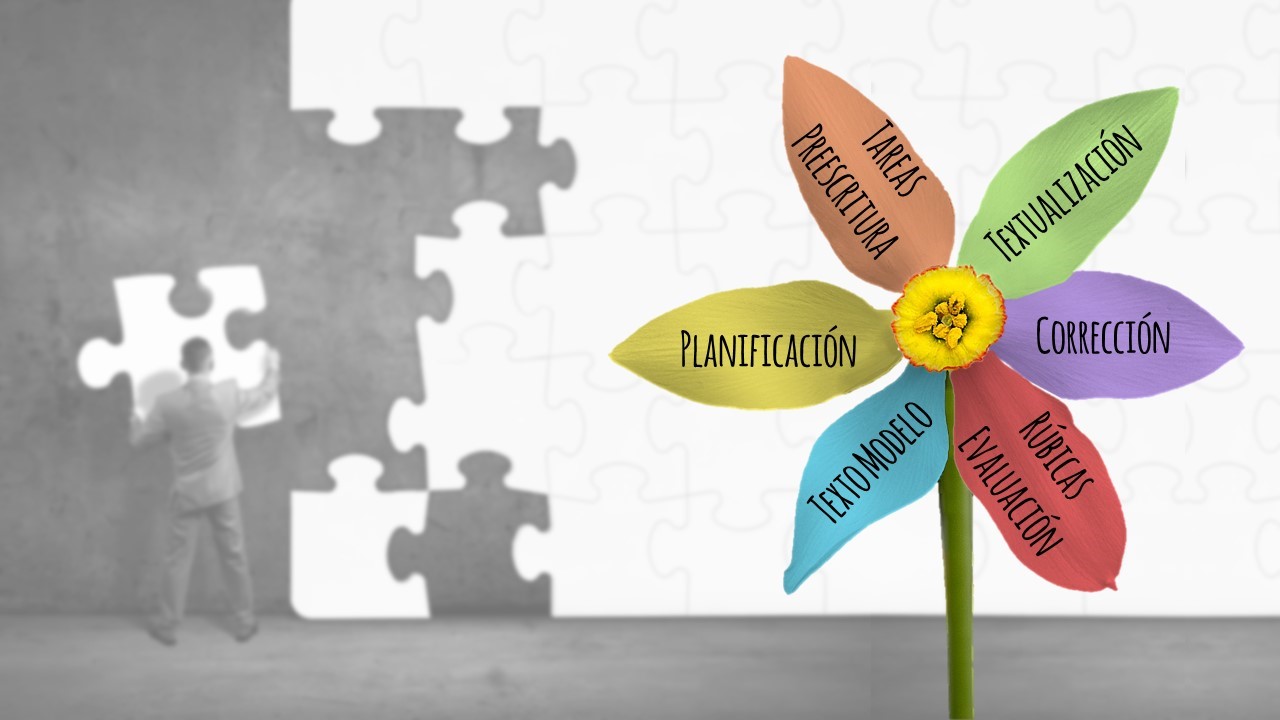 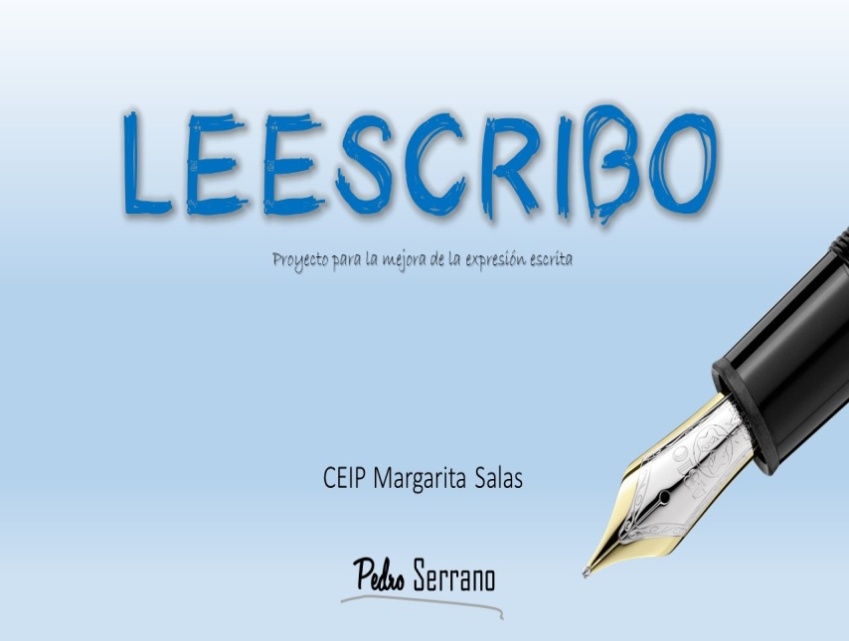 BREVEDAD
DESCRIPCIÓN
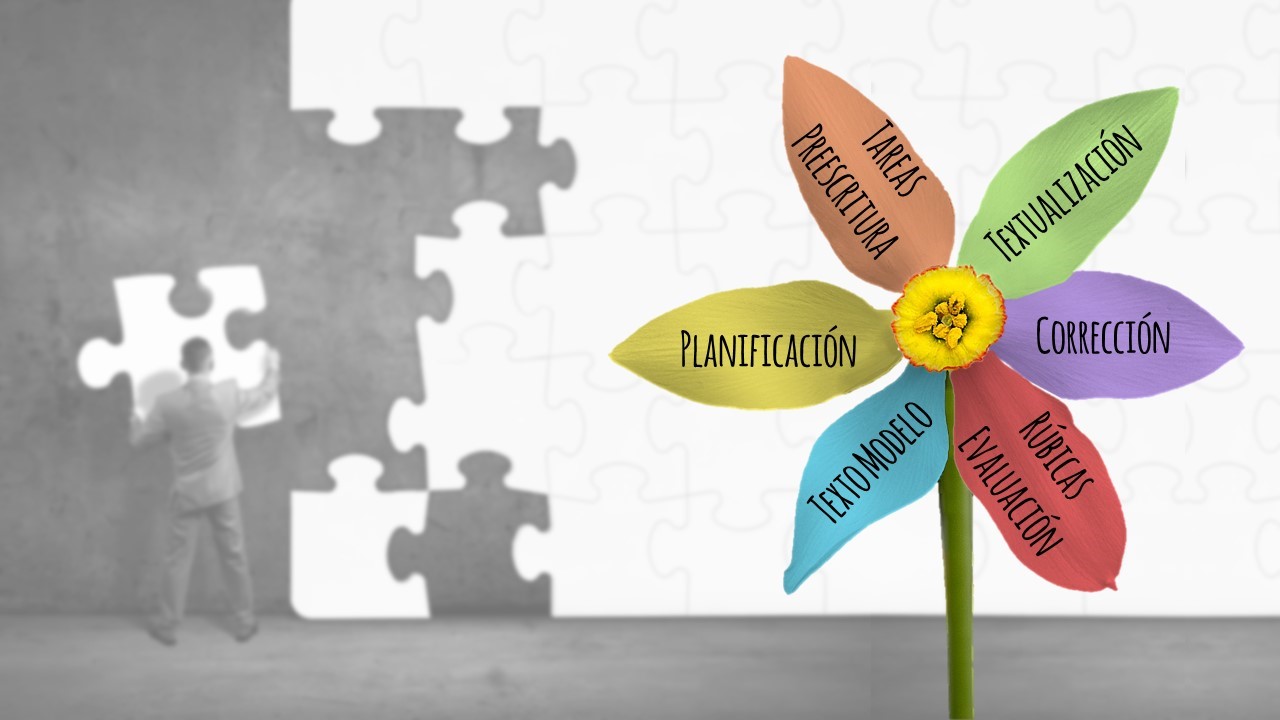 LENGUAJE PRECISO
NO RESUMEN
HECHO INSIGNIFICANTE  =  IDEA MAGNÍFICA
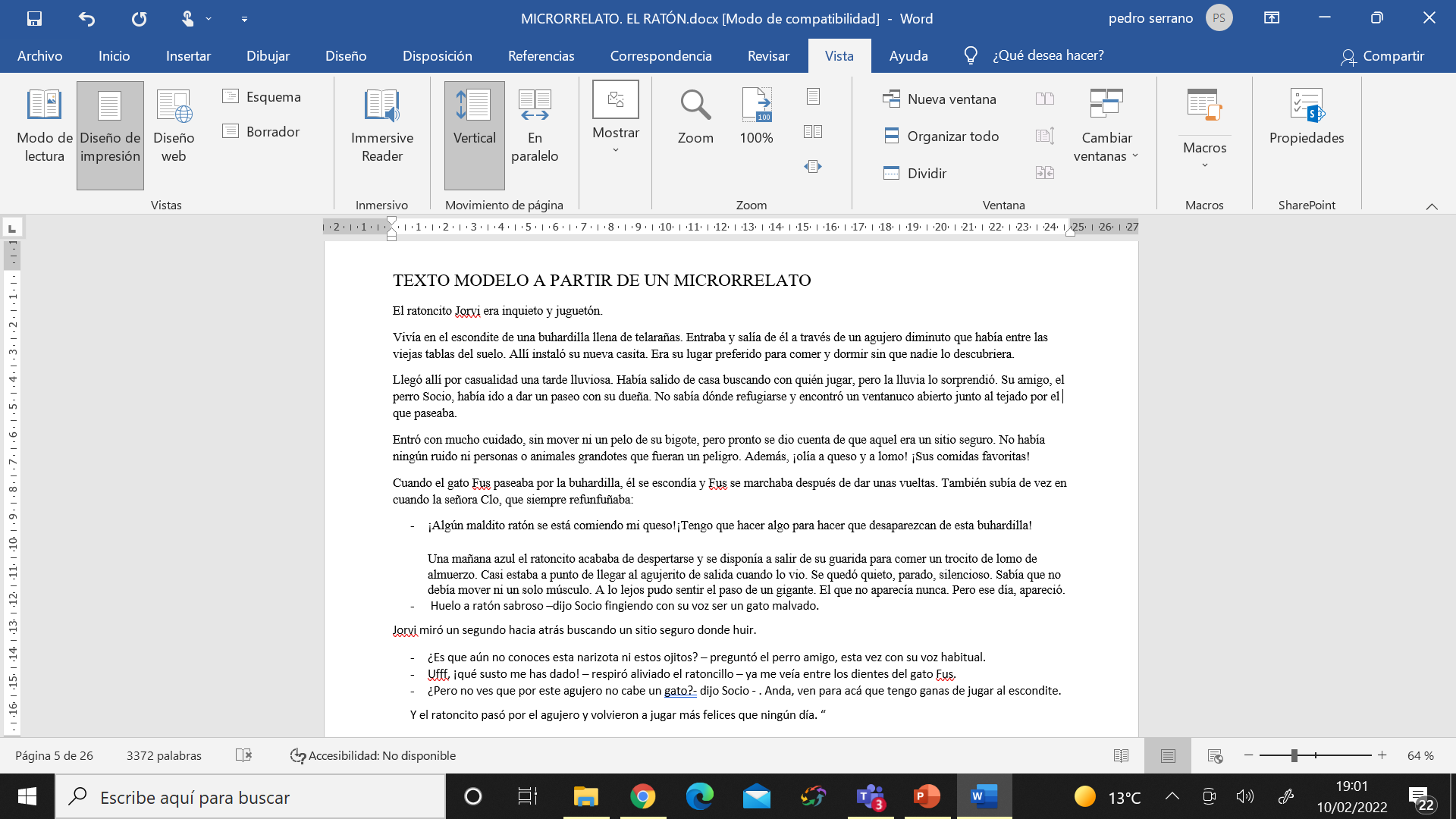 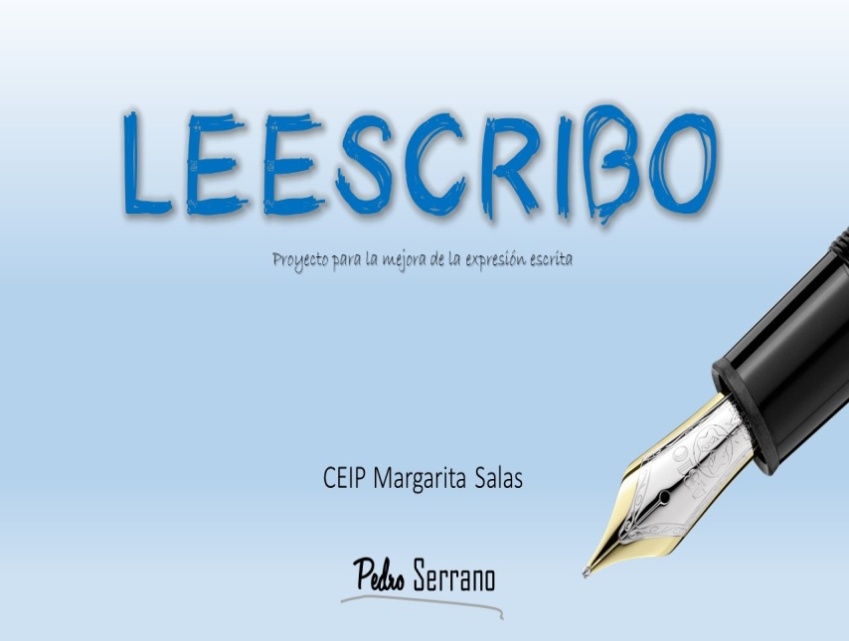 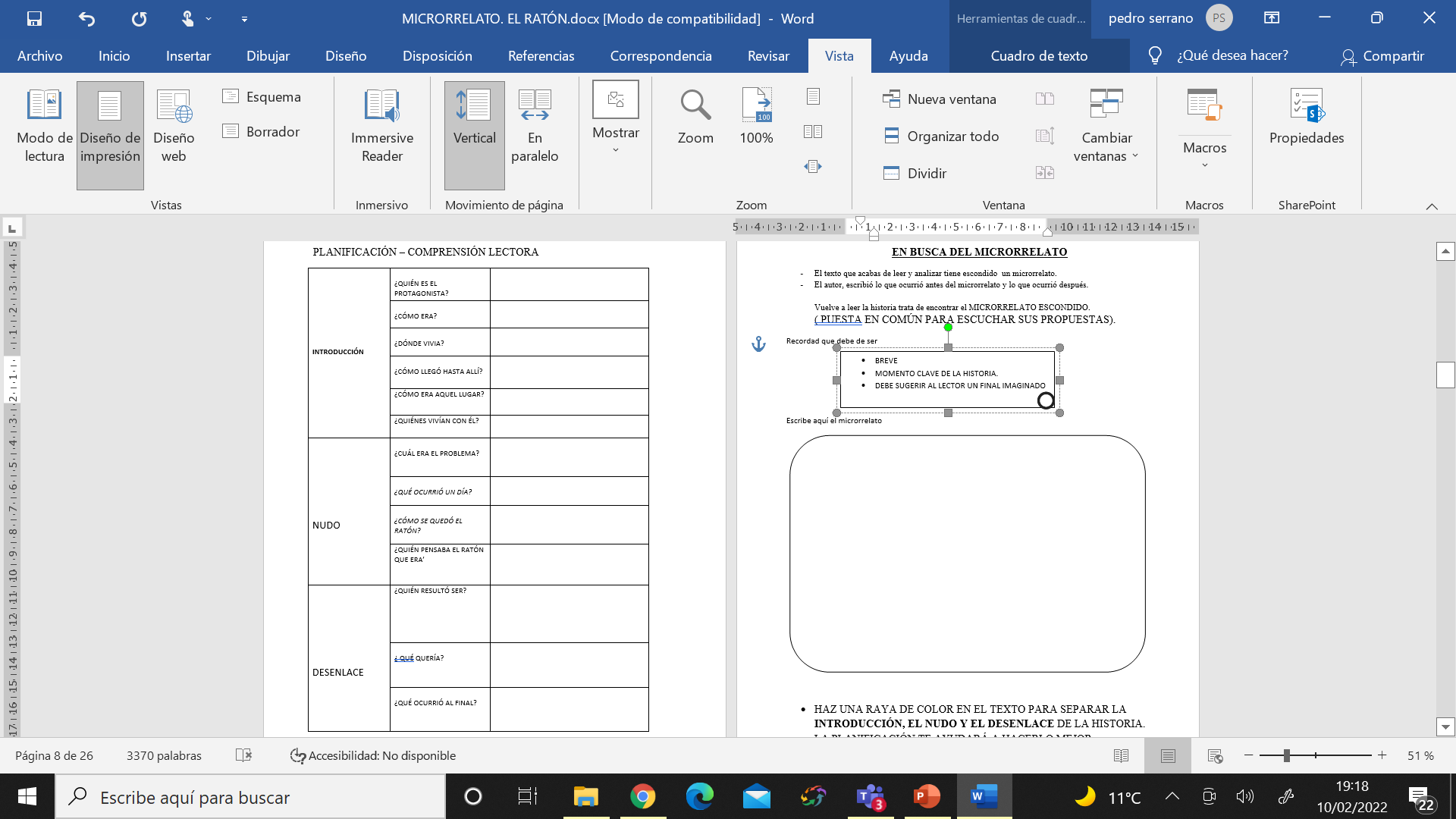 MICRORRELATOS
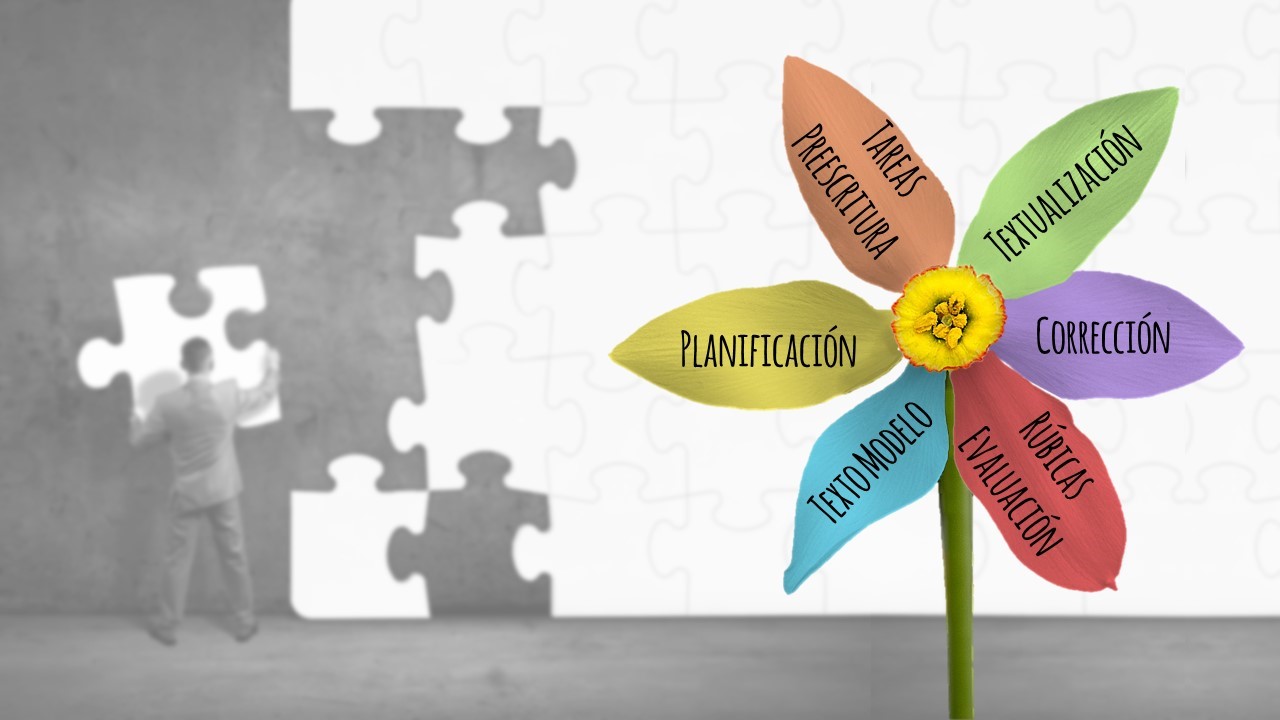 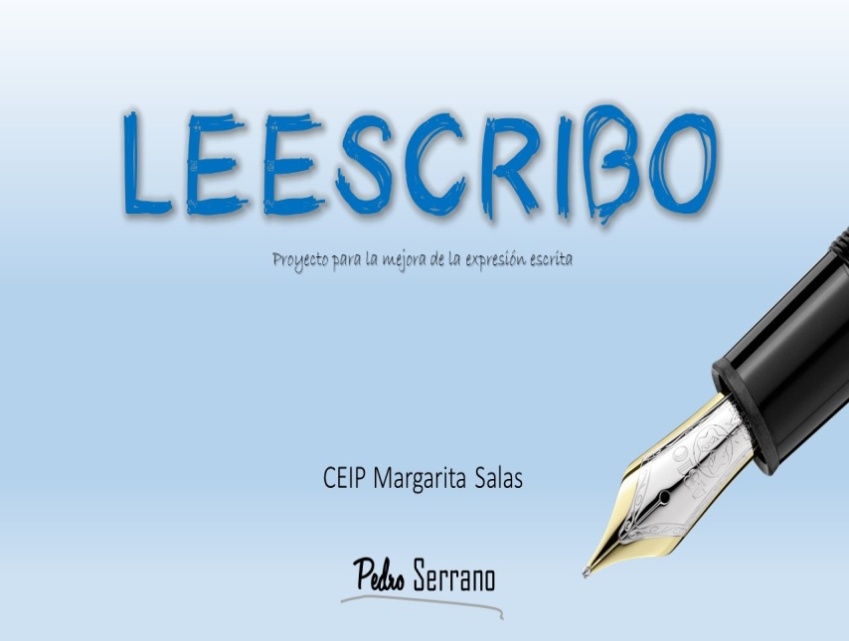 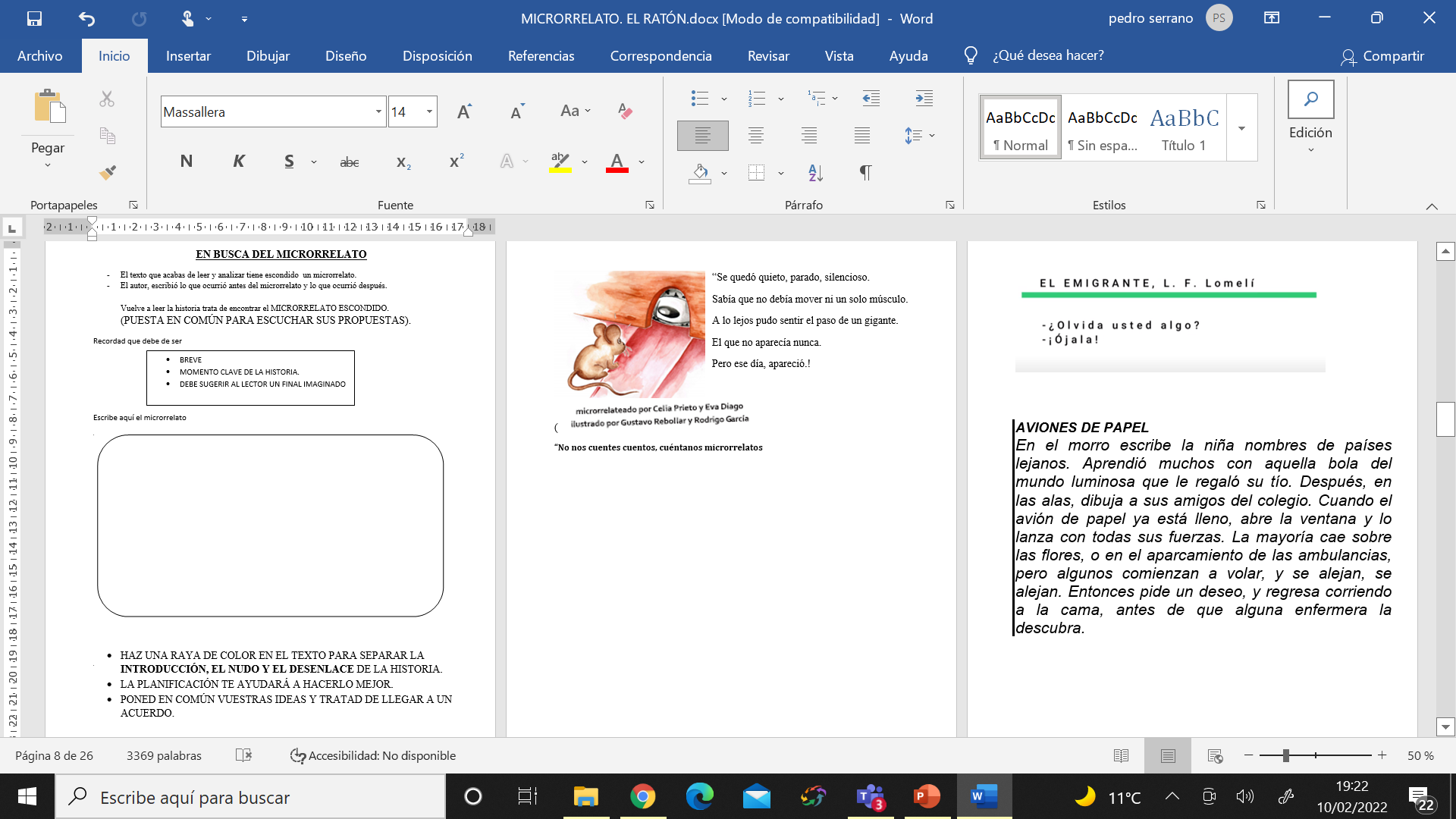 MICRORRELATOS
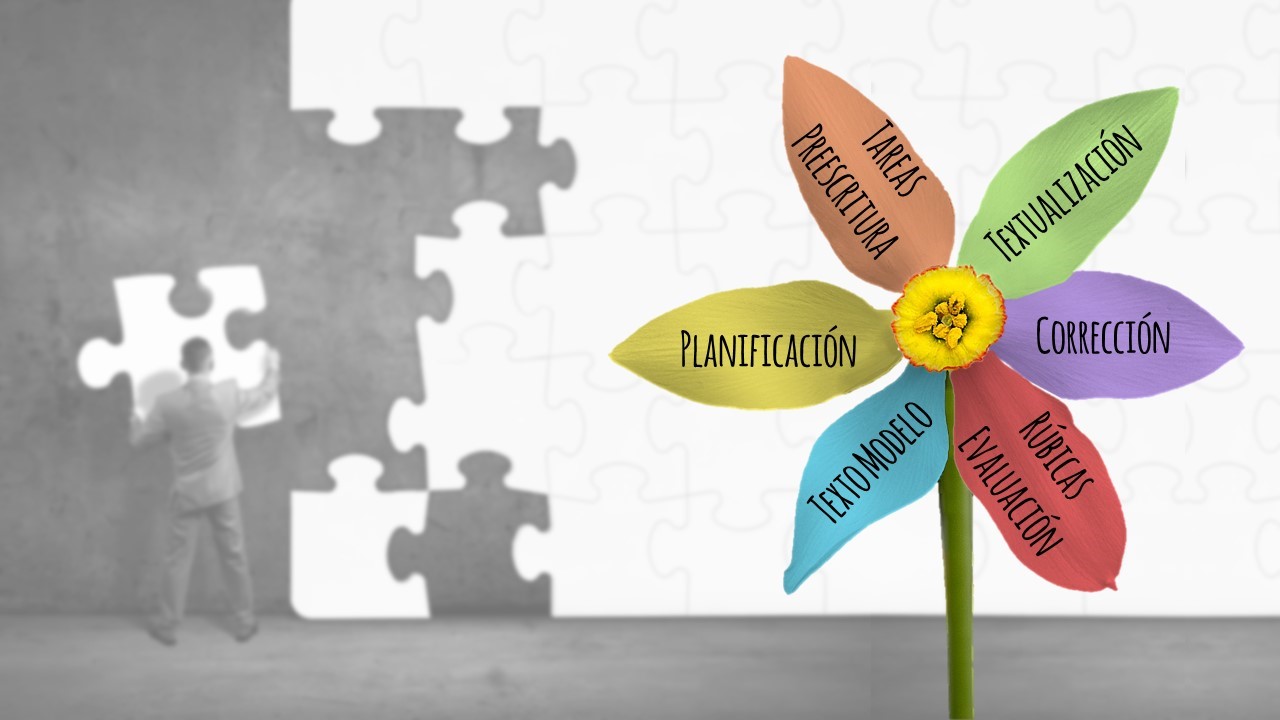 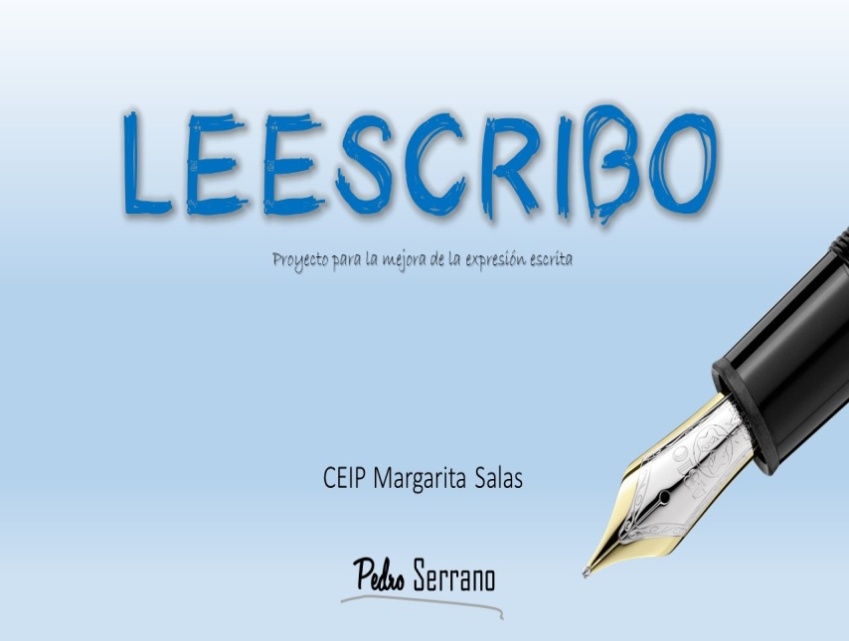 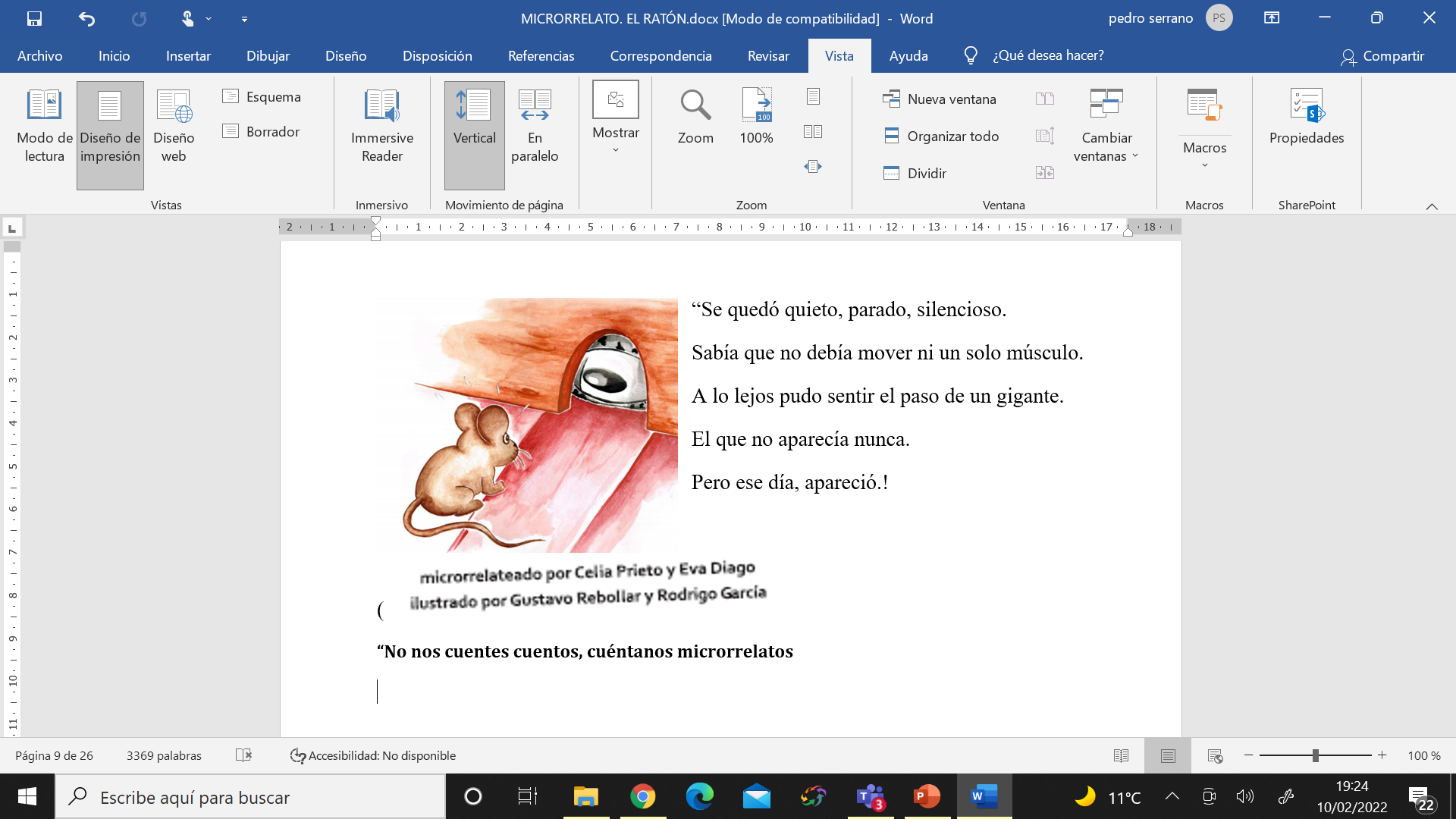 MICRORRELATOS
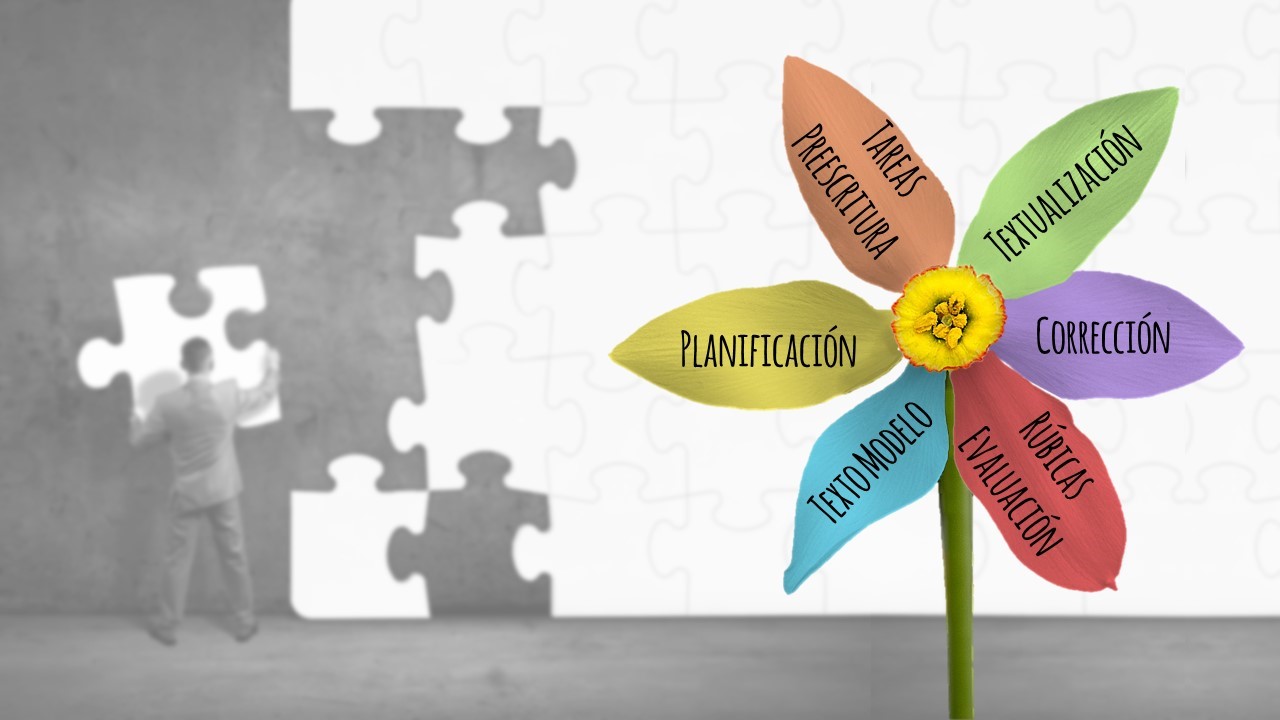 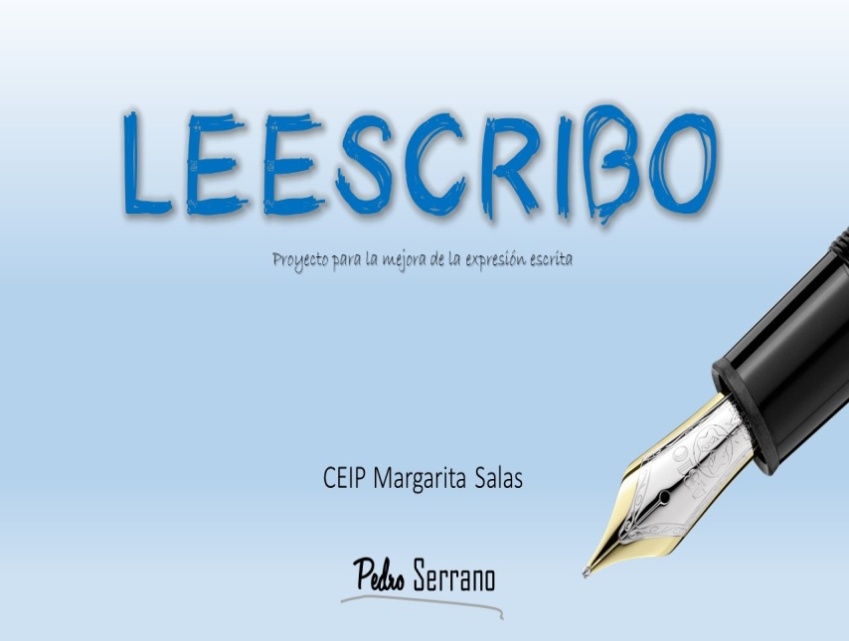 MICRORRELATOS
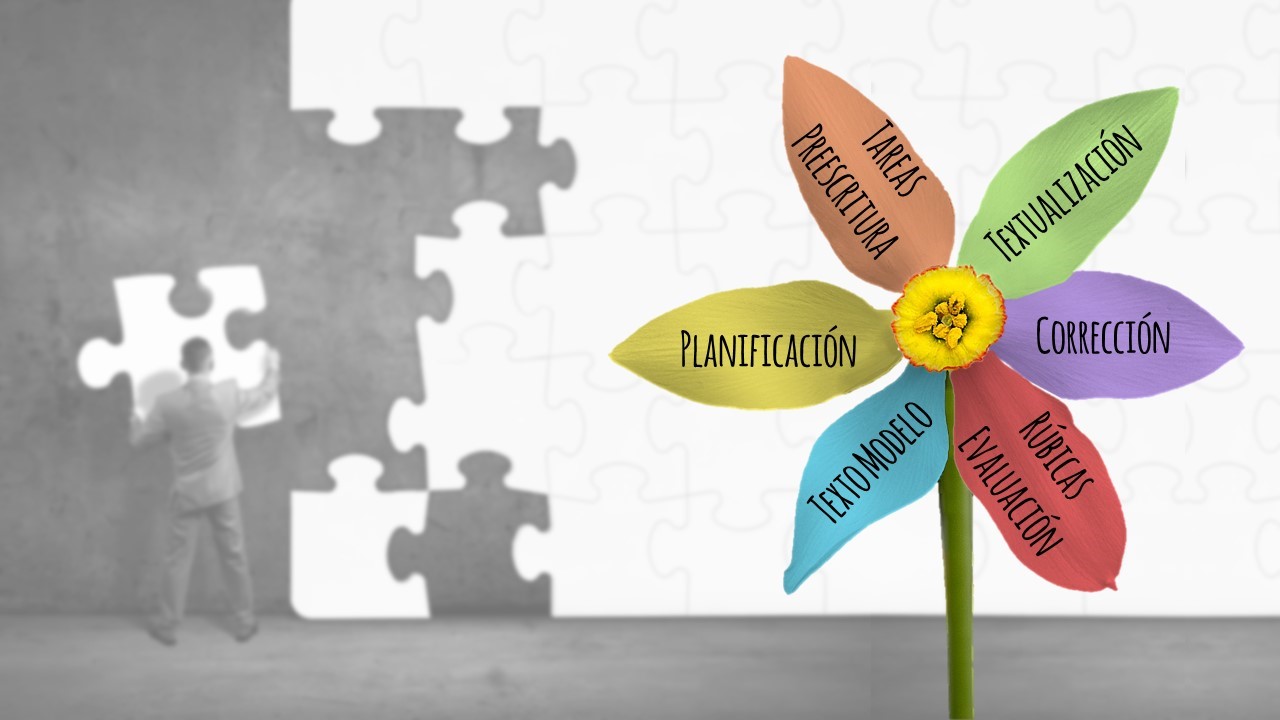 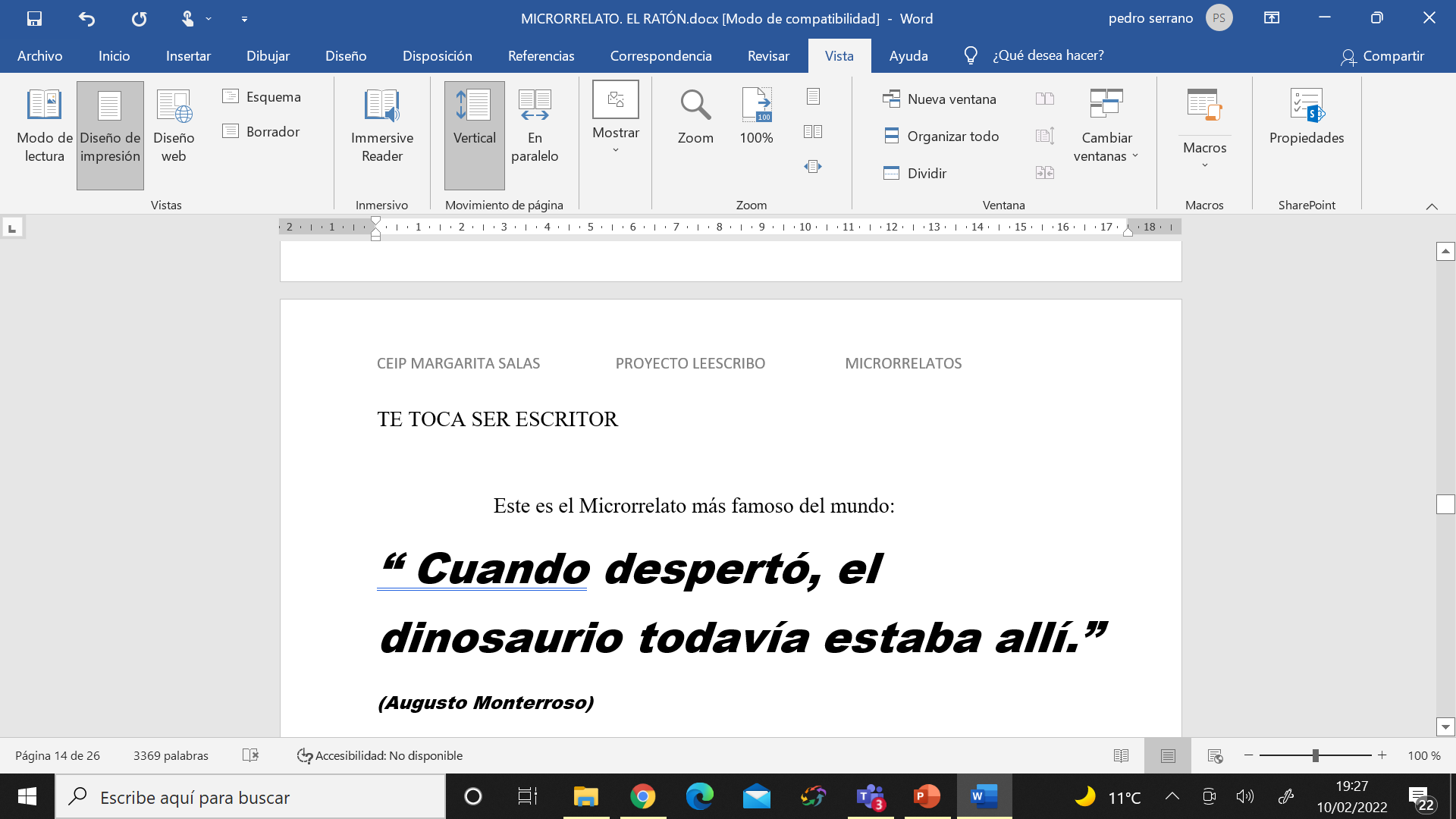 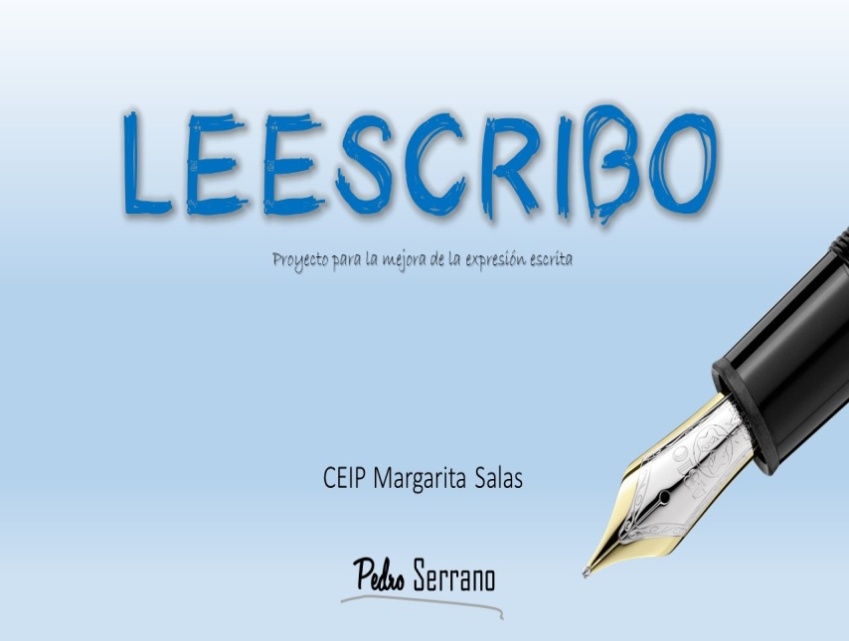 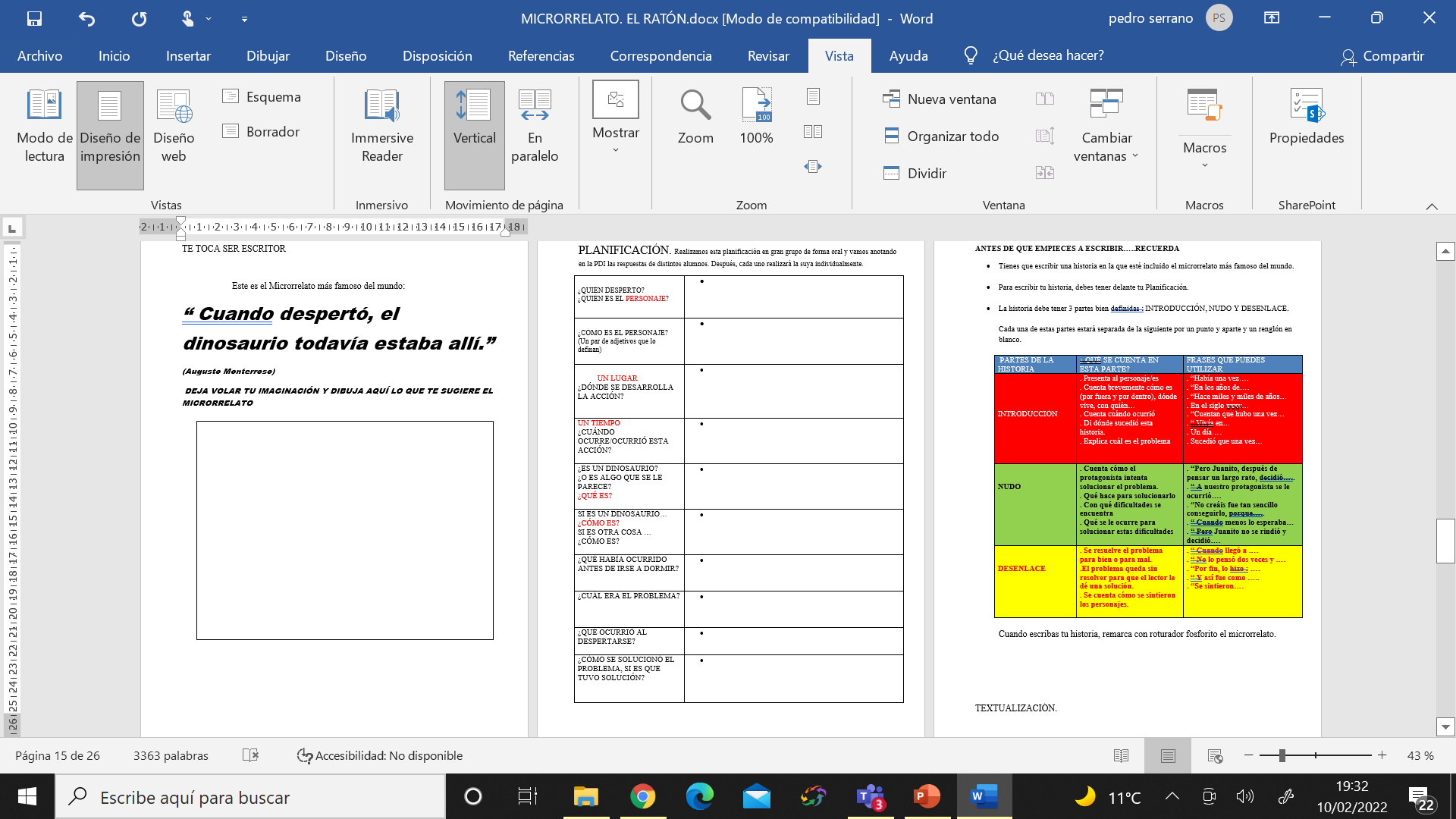 MICRORRELATOS
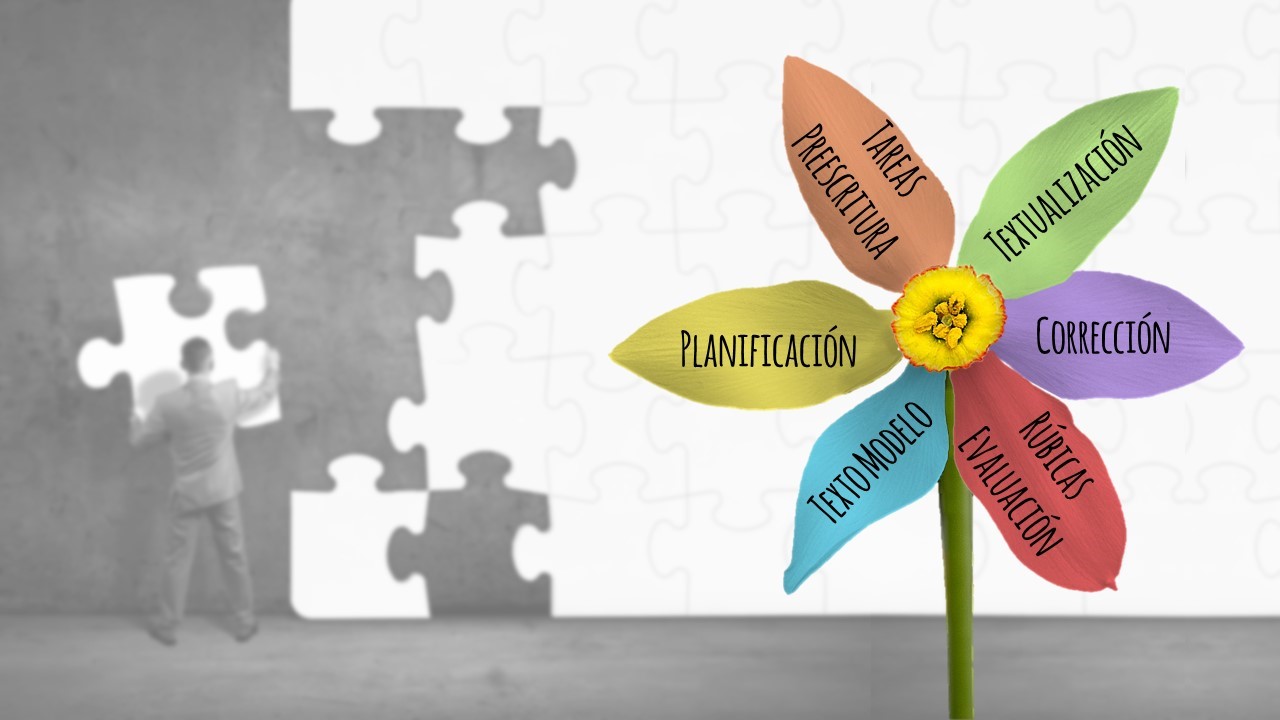 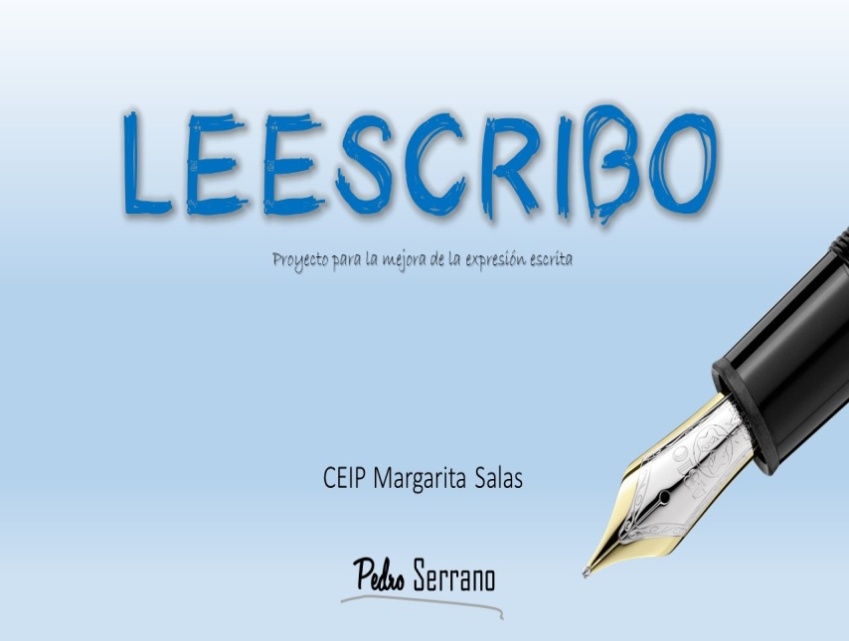 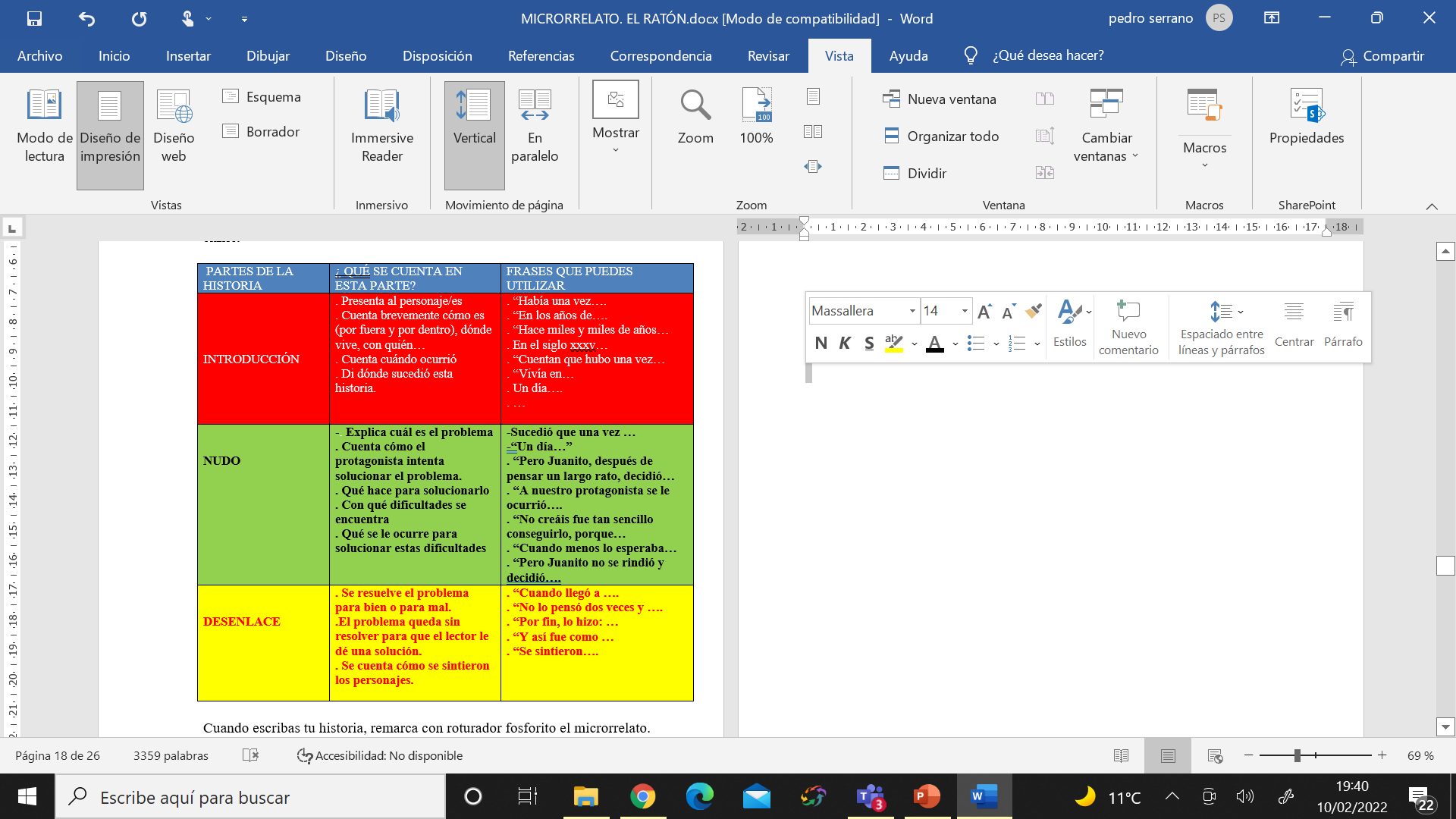 MICRORRELATOS
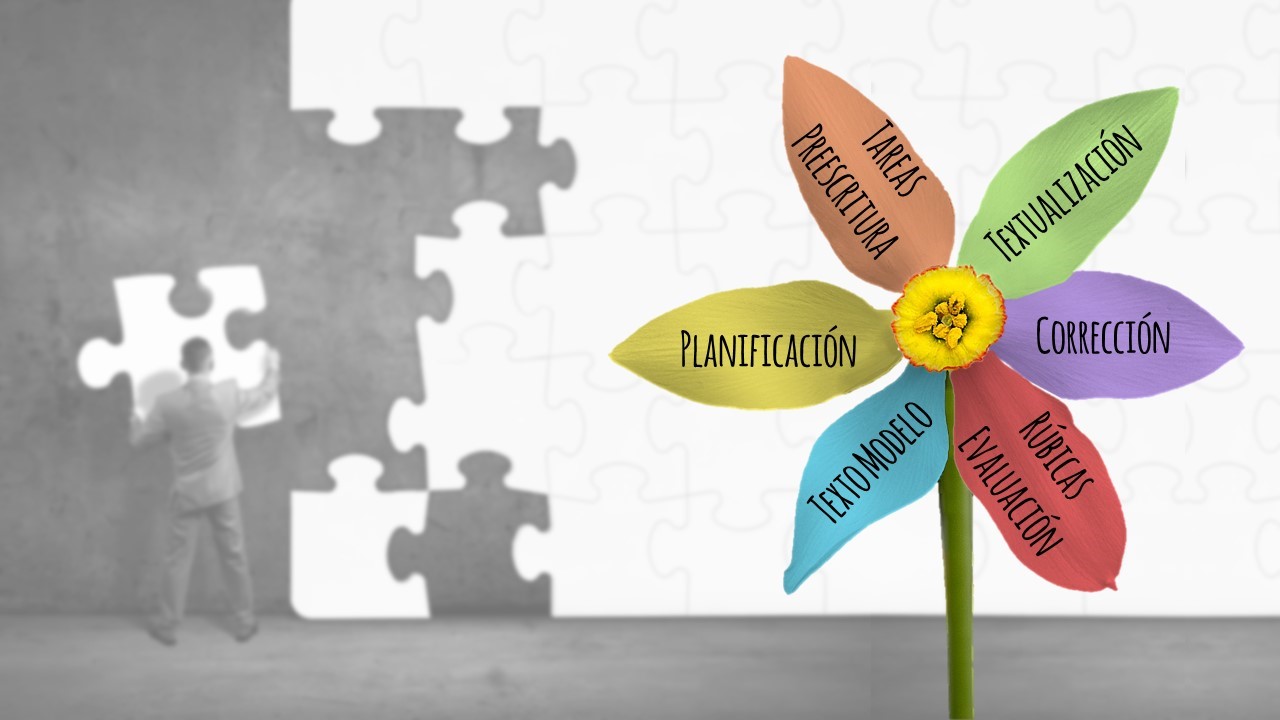 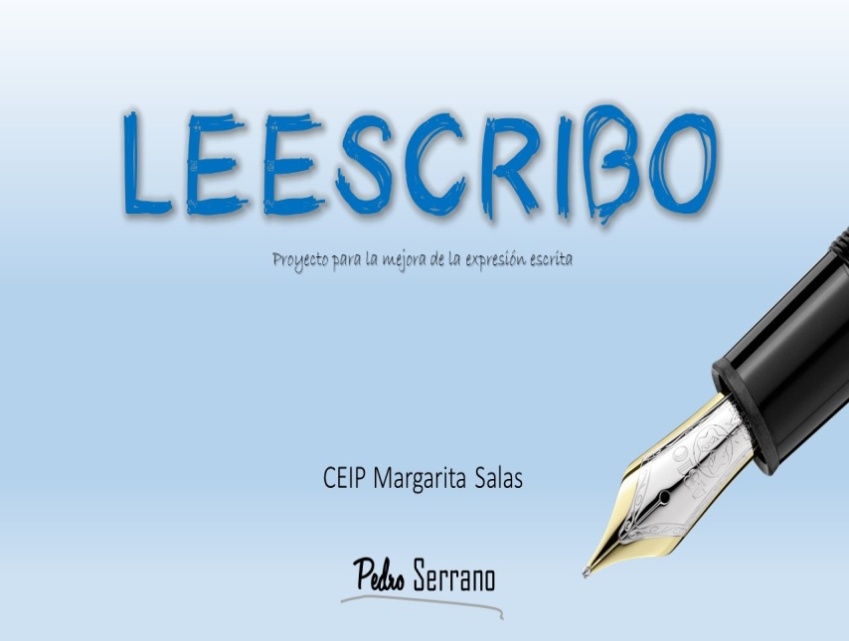 TEXTUALIZACIÓN
DESCRIPCIÓN
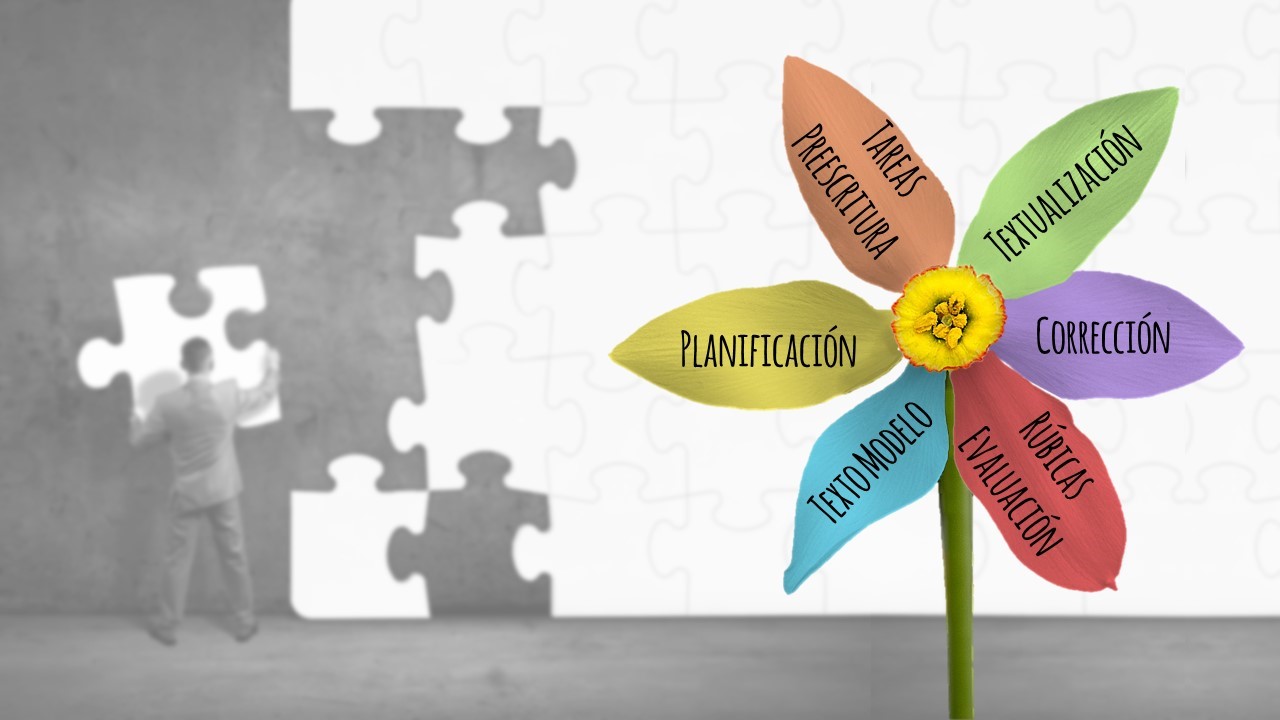 REVISIÓN
TEXTO DEFINITIVO
FUNCIONALIDAD
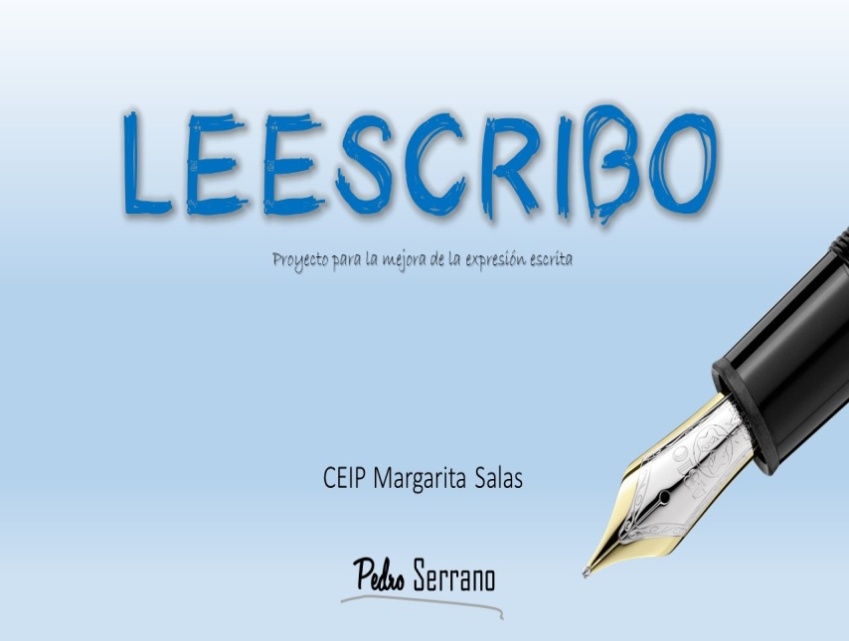 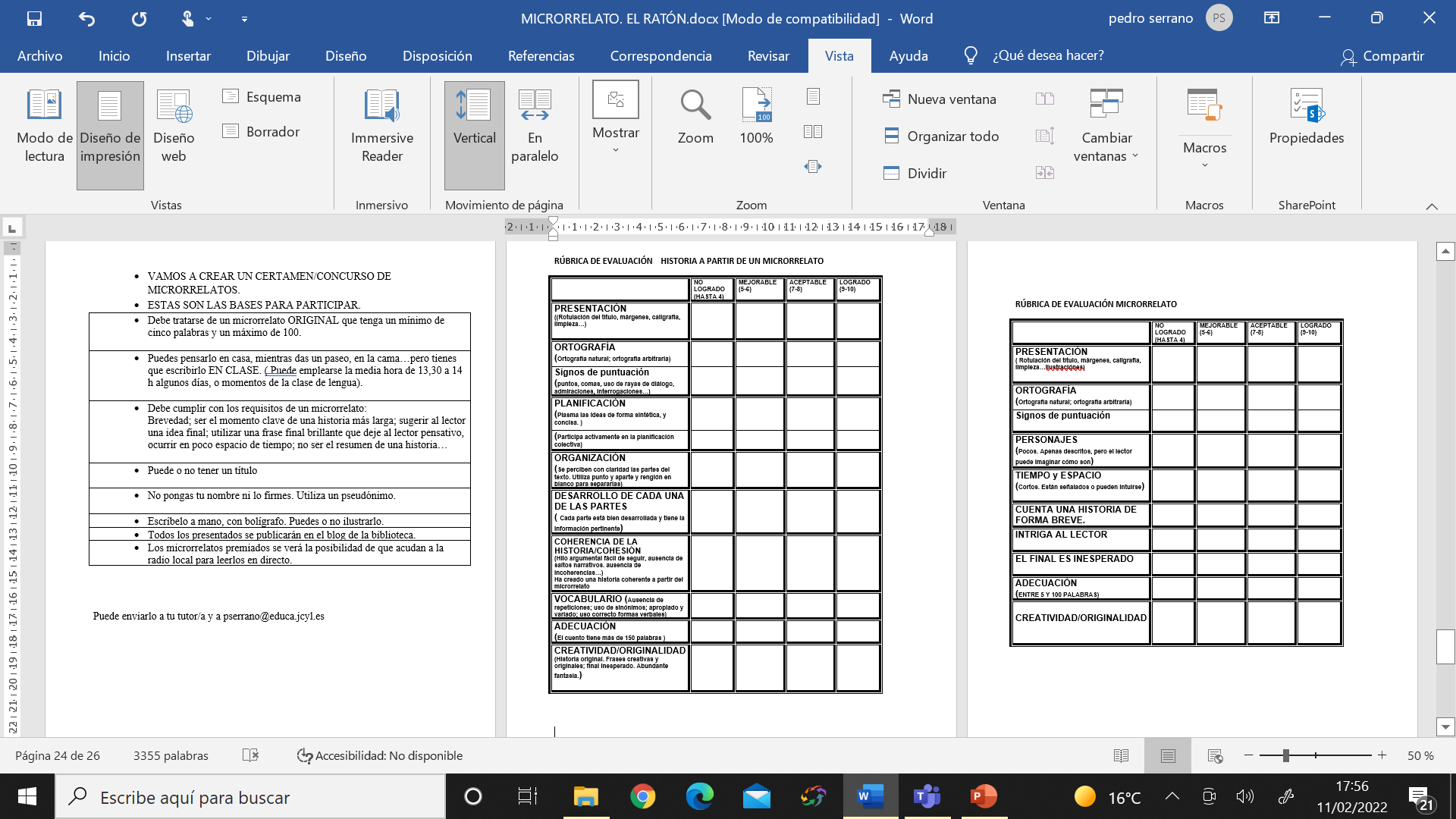 DESCRIPCIÓN
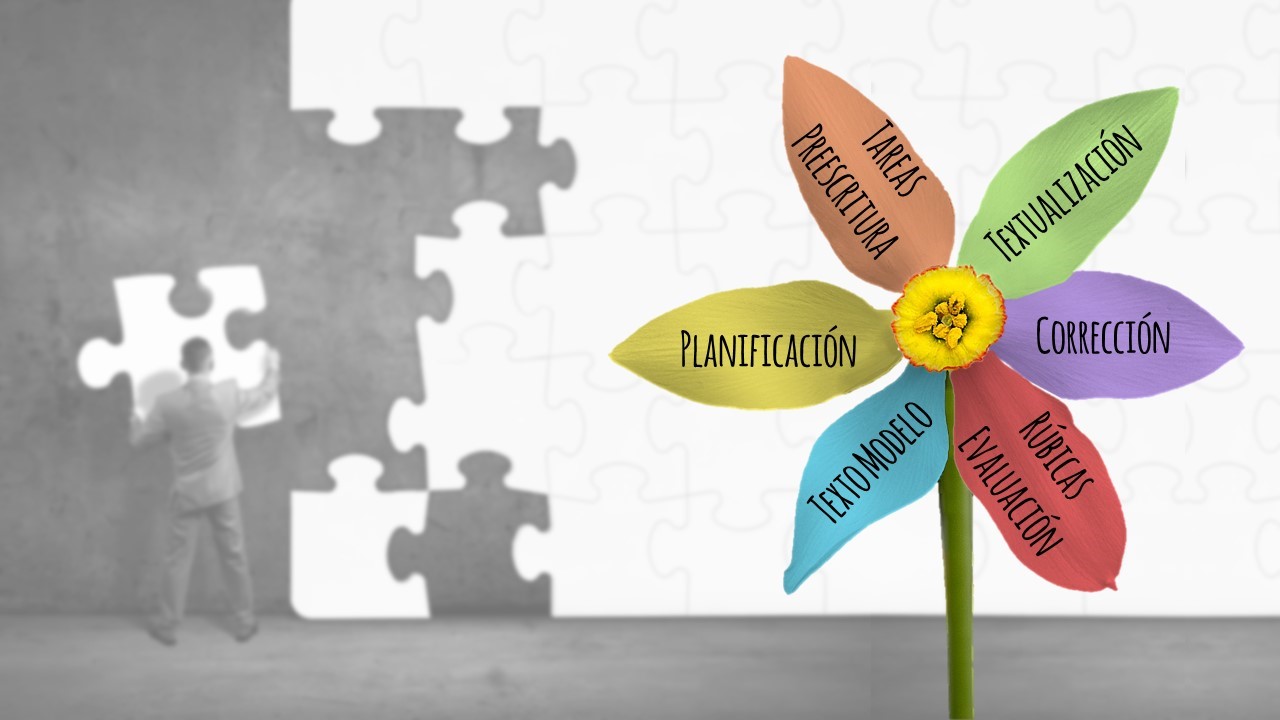 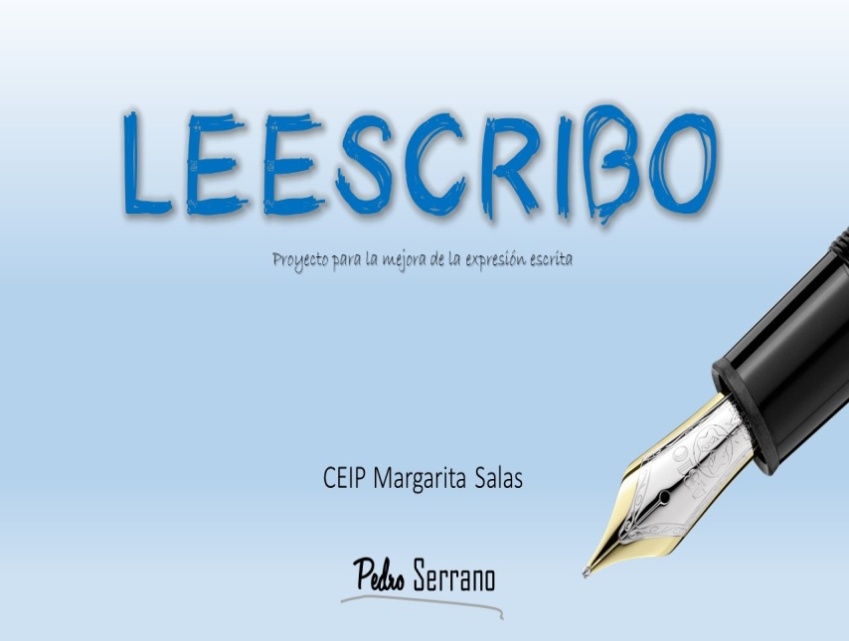 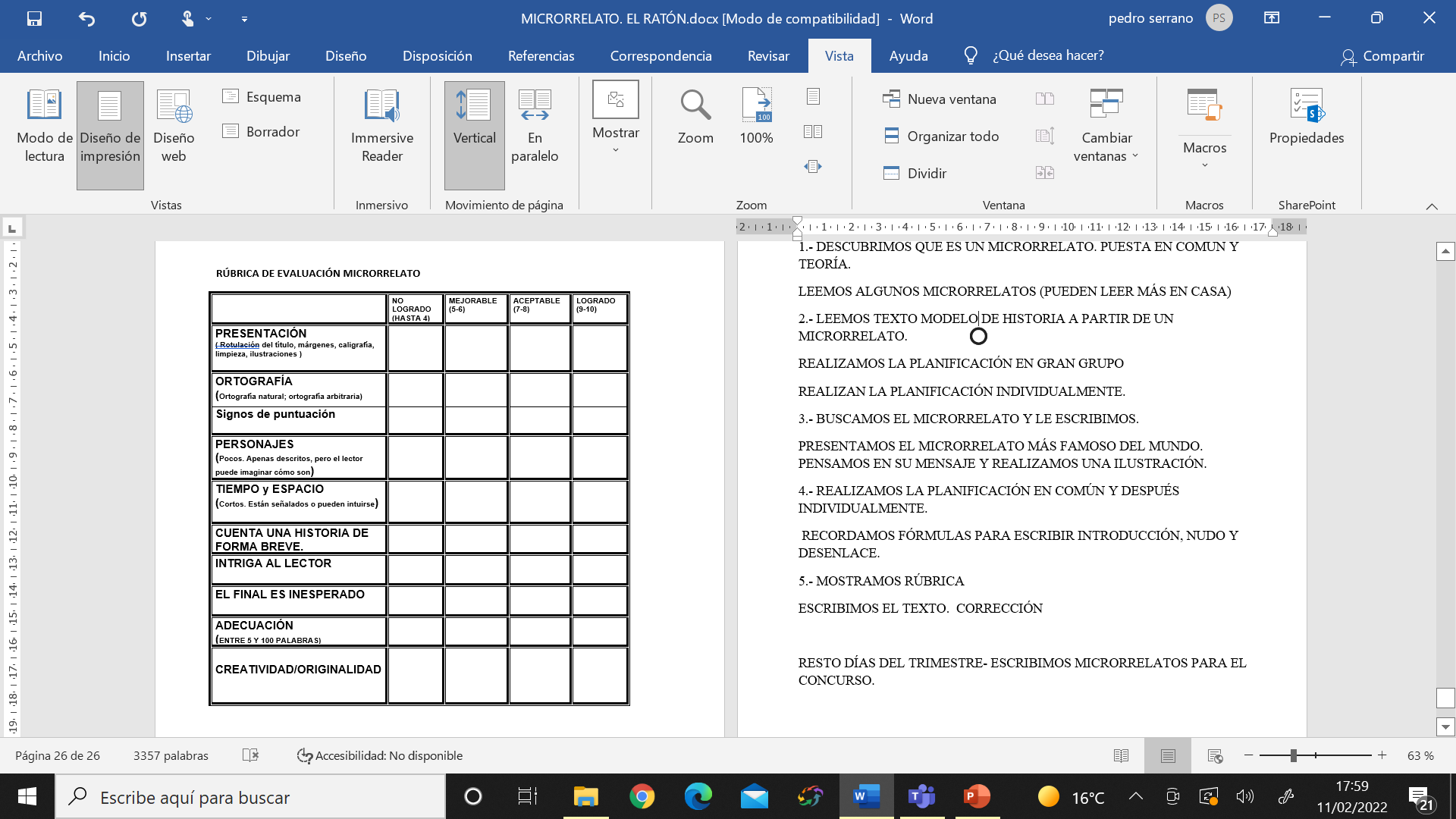 DESCRIPCIÓN
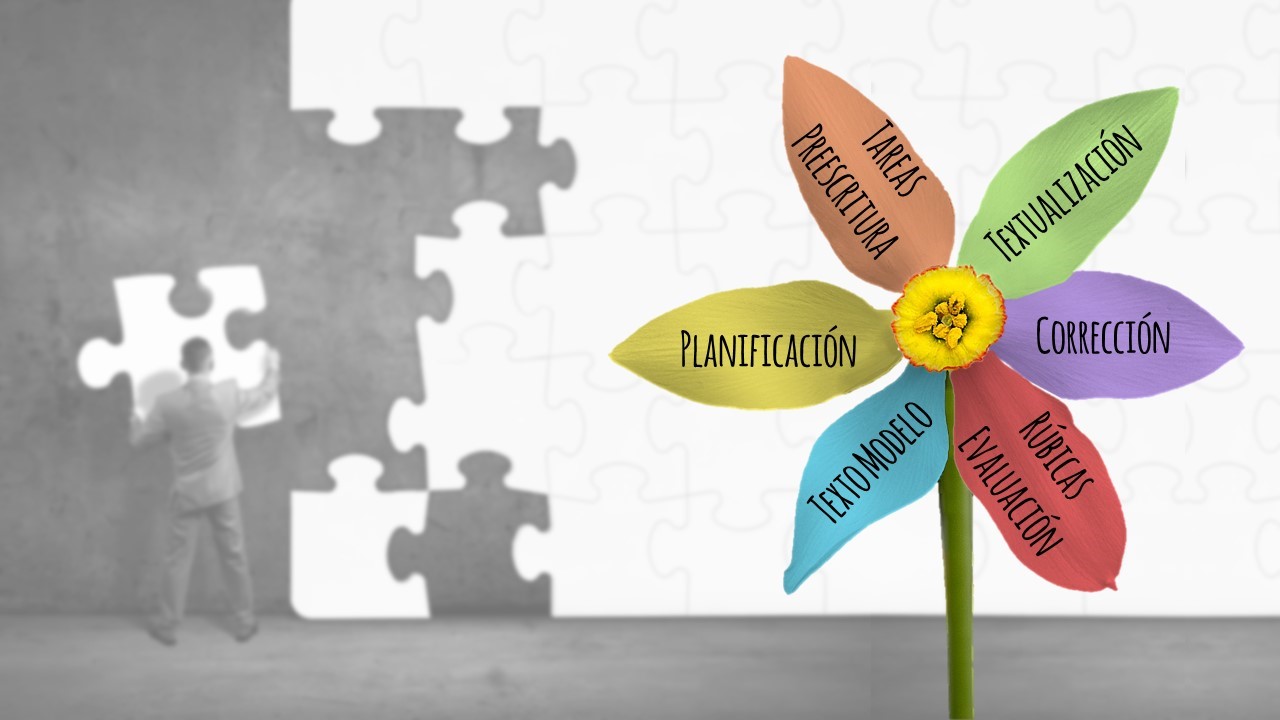 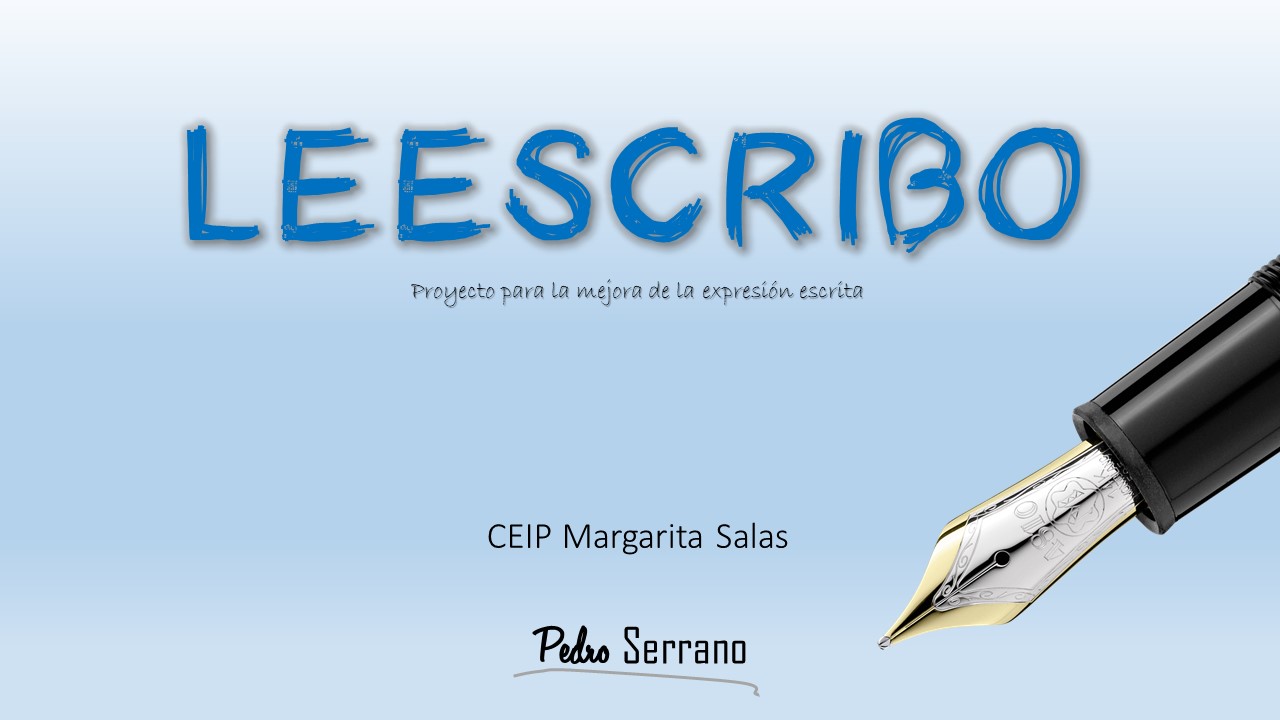